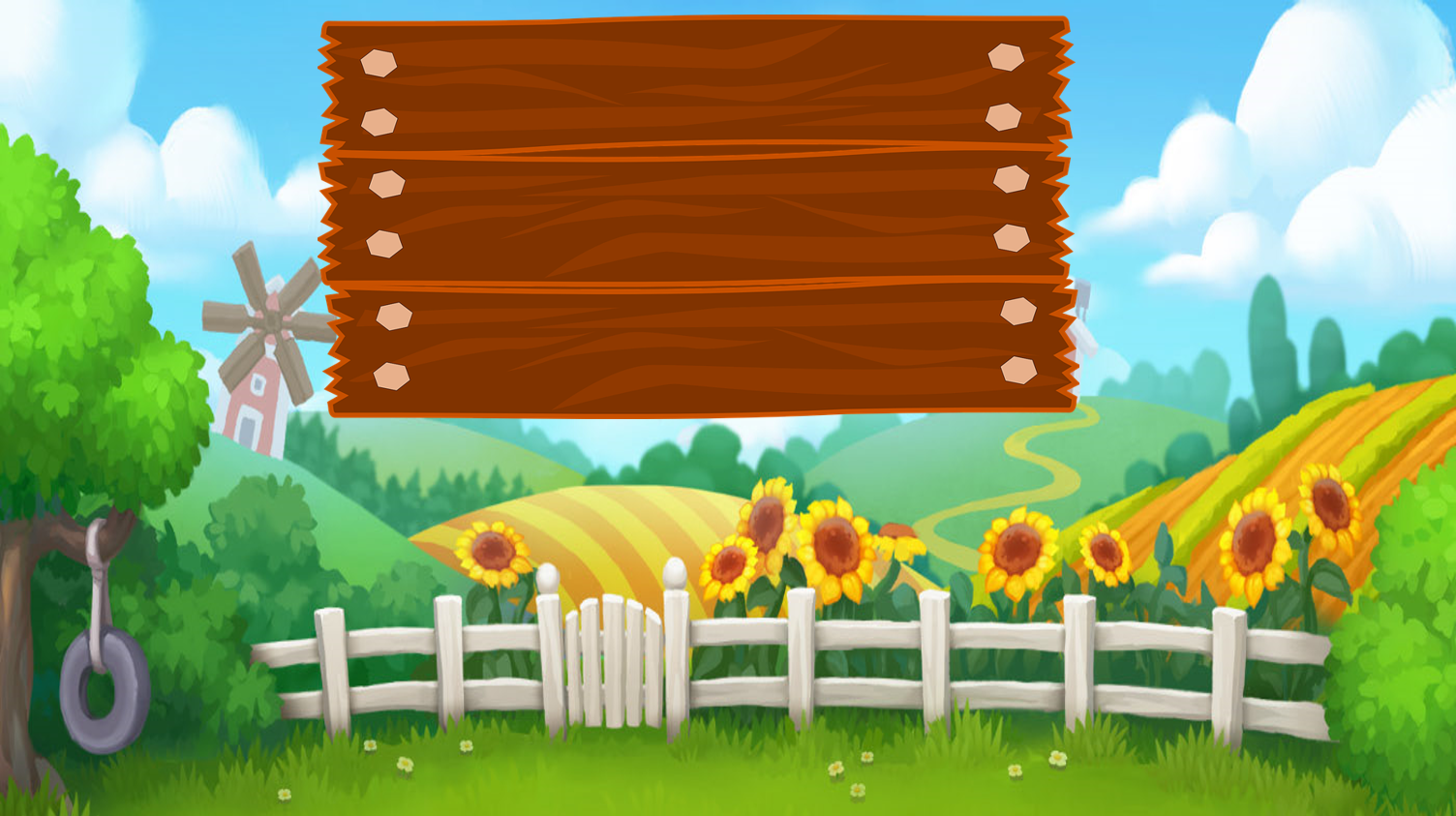 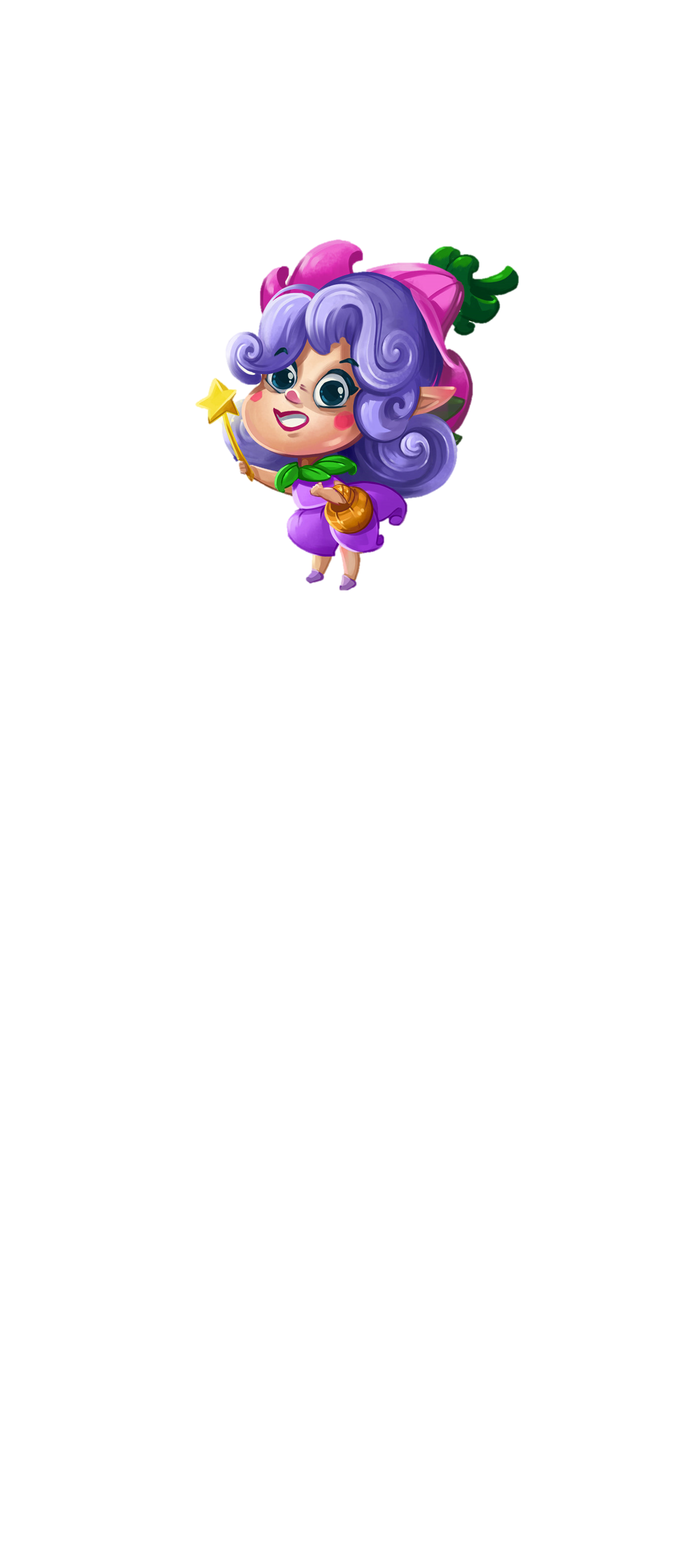 Tiếng Việt
Tiếng Việt
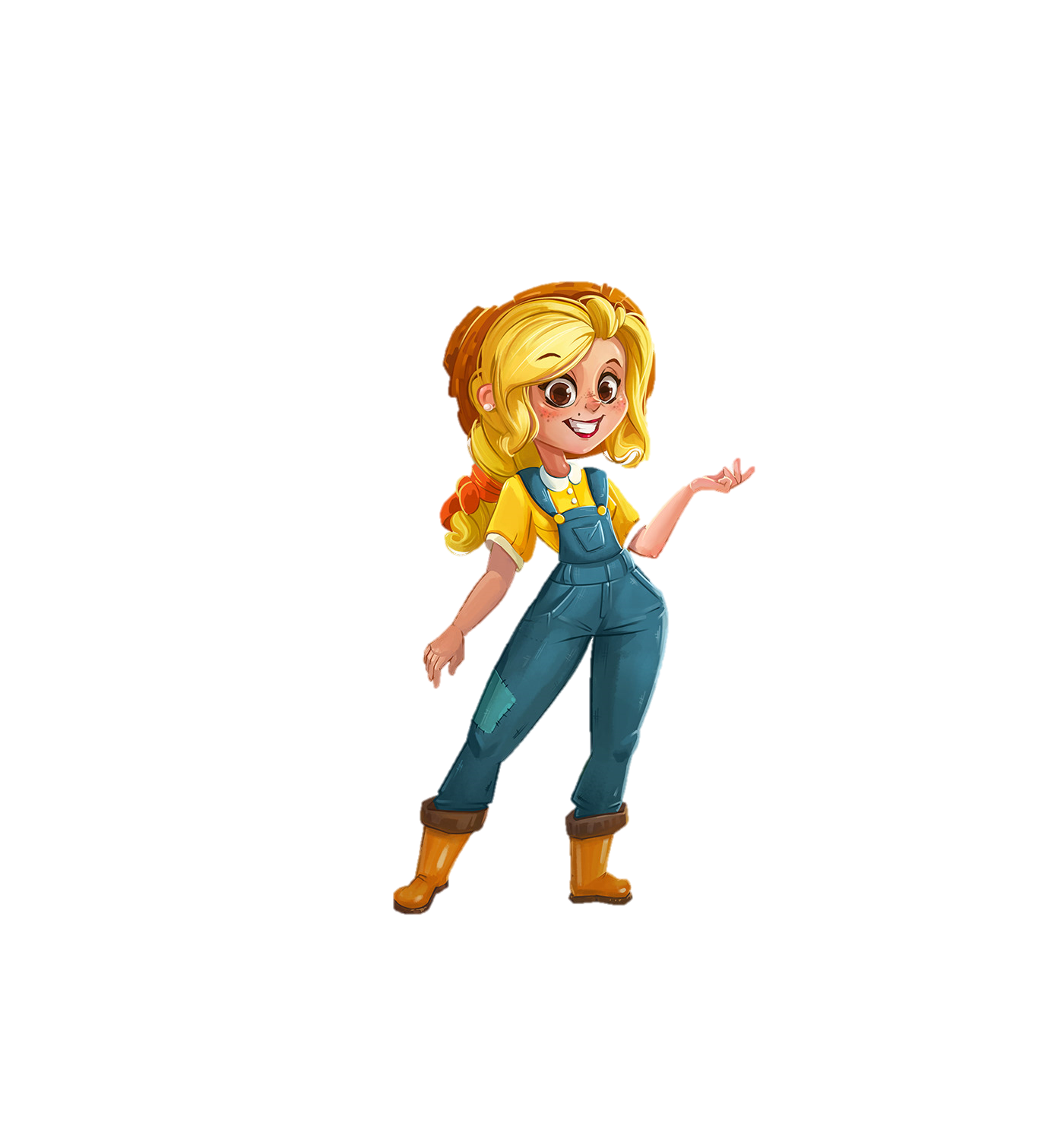 Chủ điểm
Chủ điểm
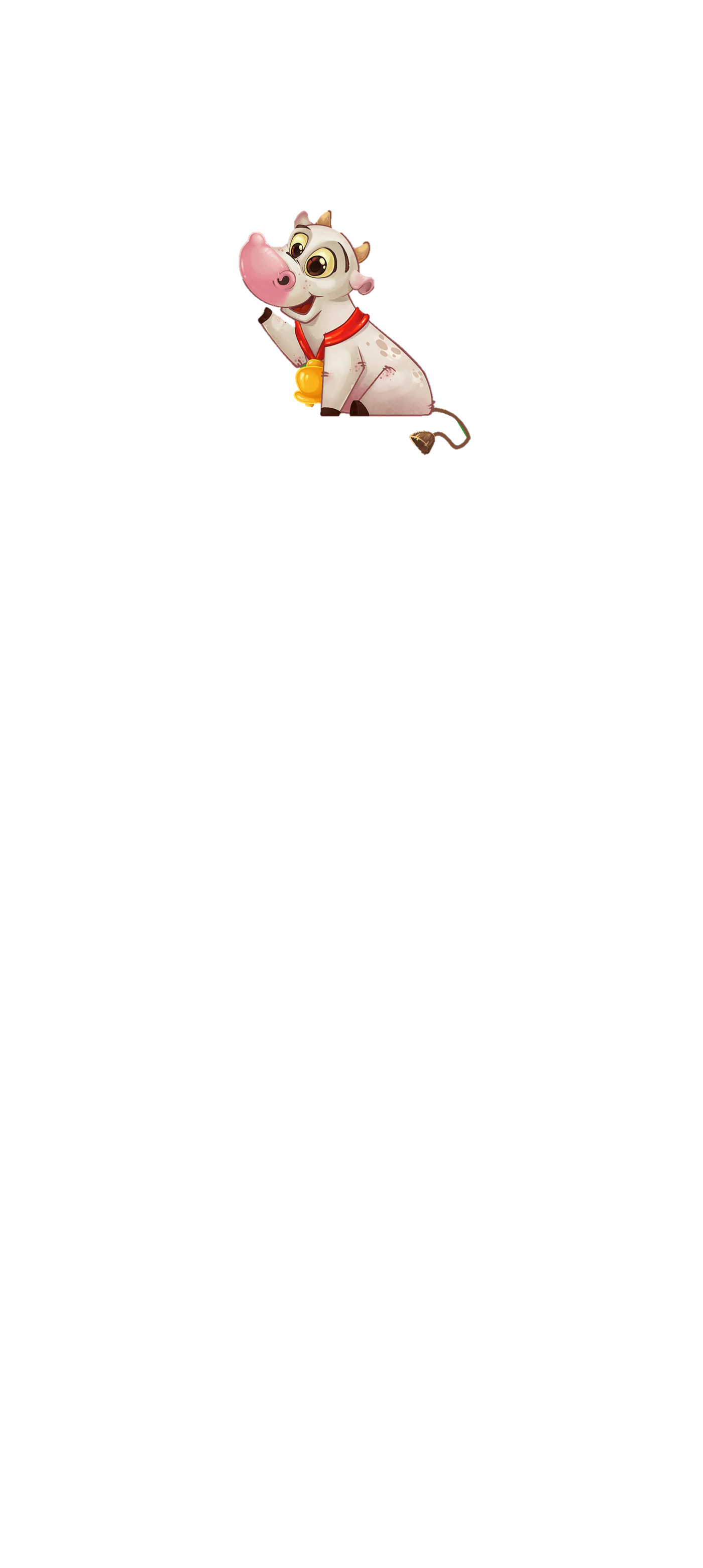 Mảnh ghép yêu tHươNG
Mảnh ghép yêu thương
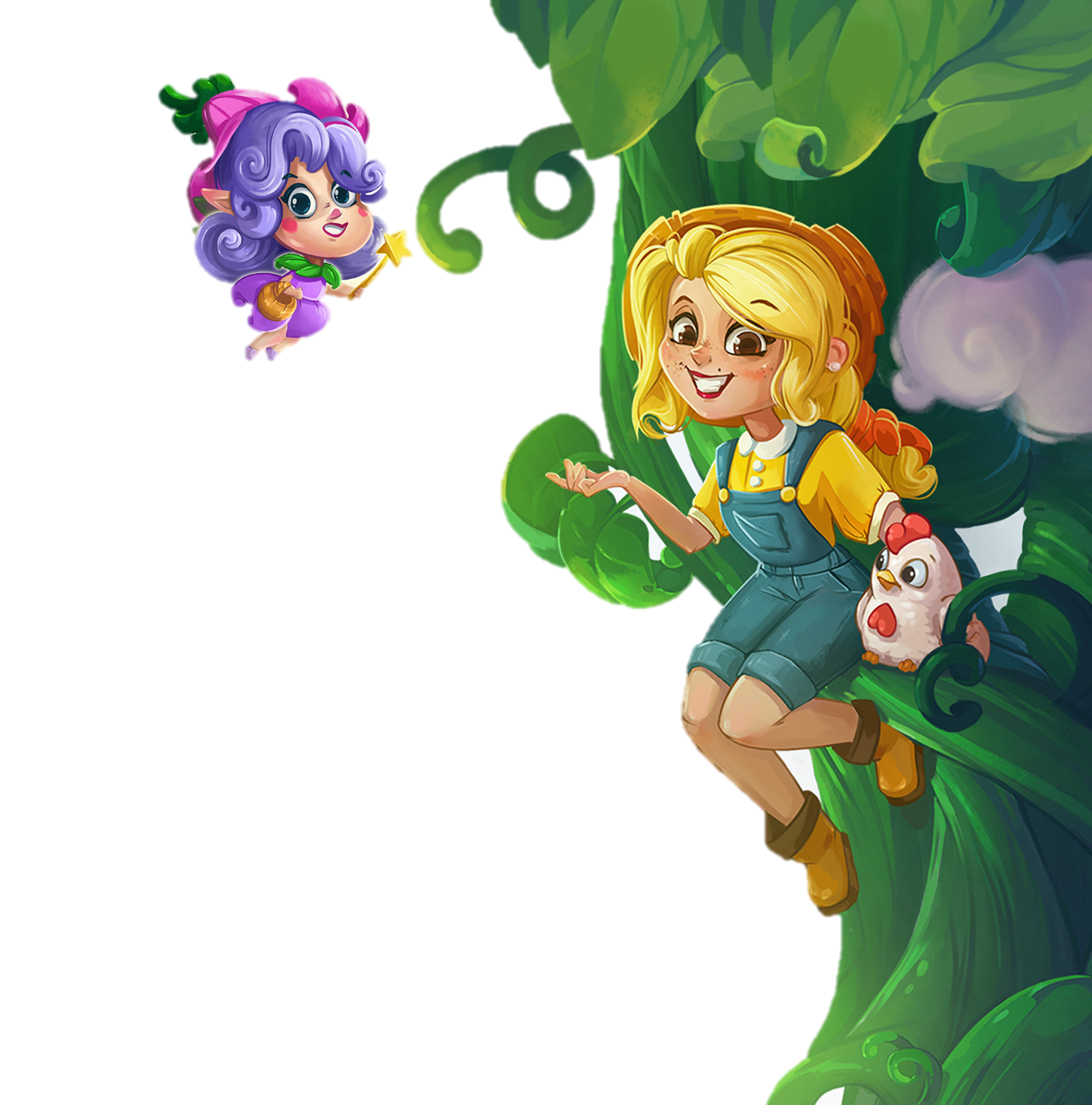 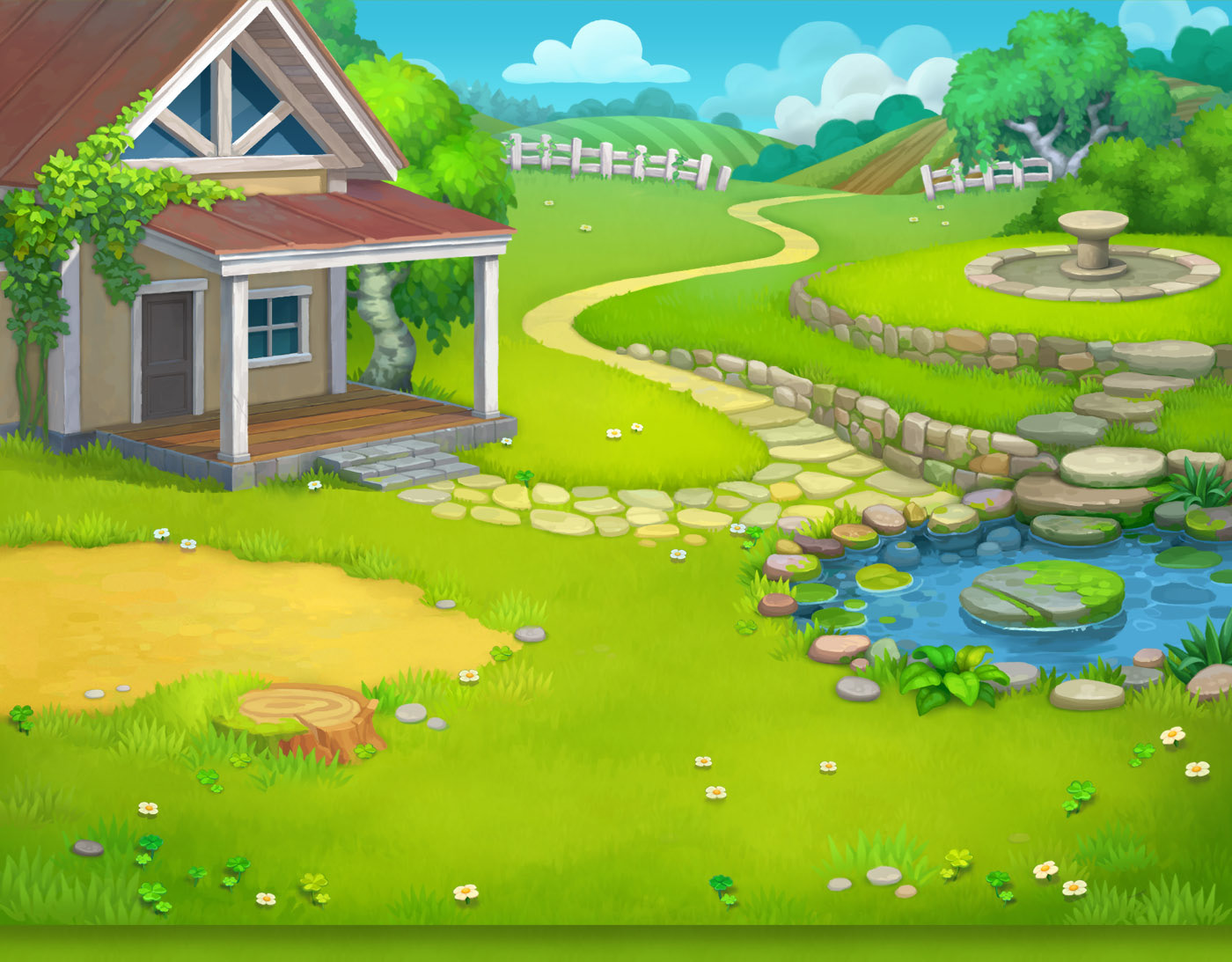 Thứ … ngày … tháng … năm …
Tiếng Việt
Chủ đề: Mảnh ghép yêu thương
GIÓ VƯỜN
GIÓ VƯỜN
Bài 7 – Tiết 1,2
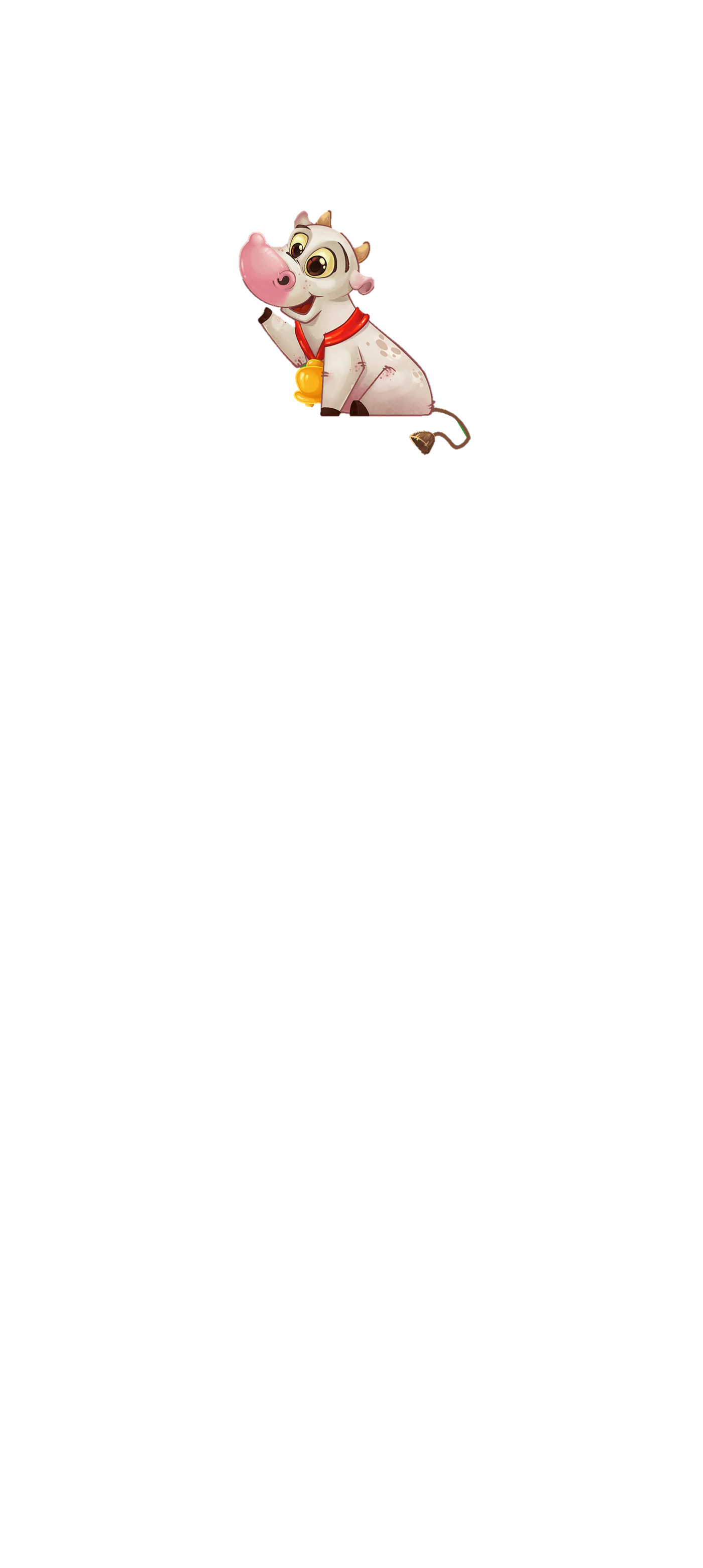 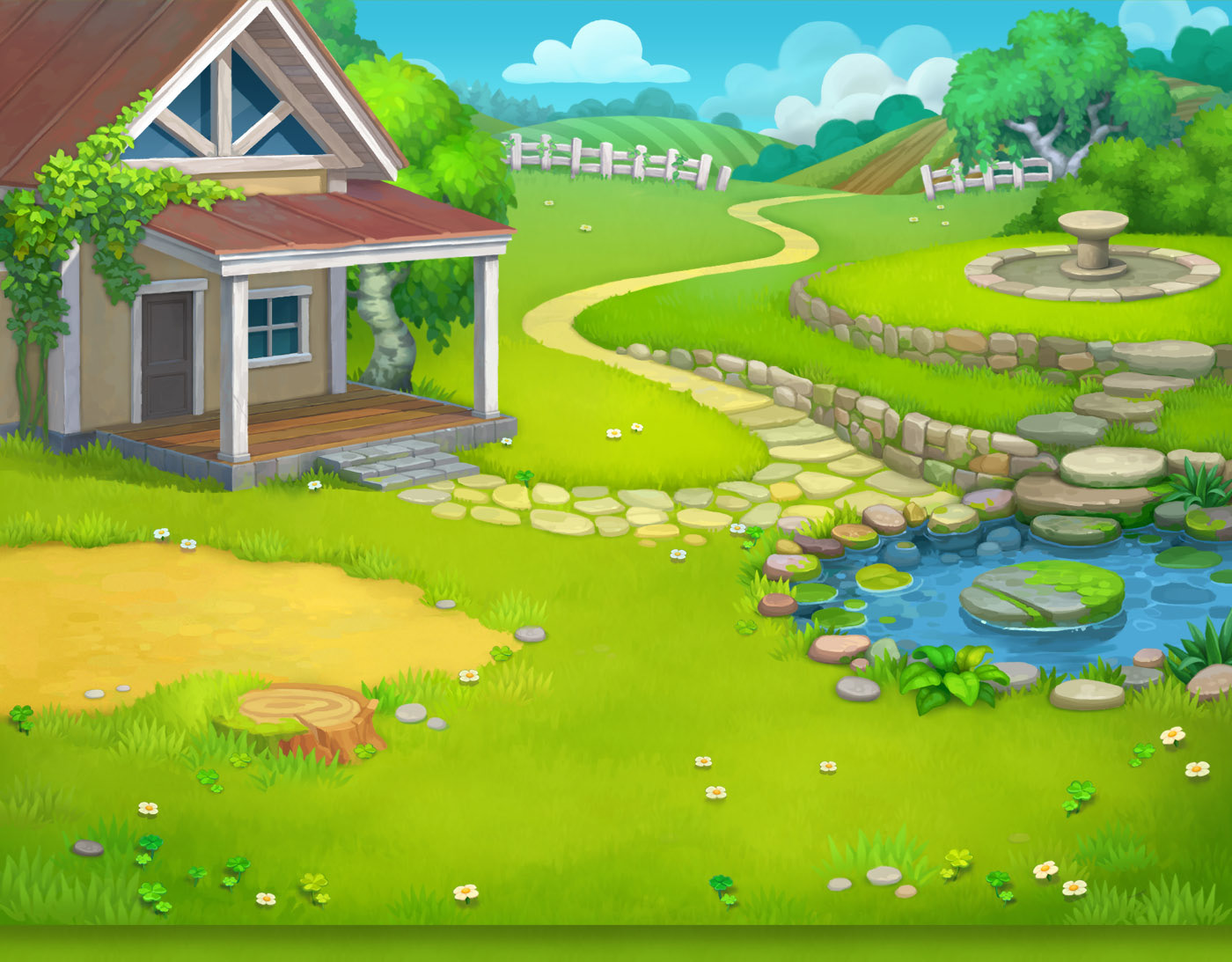 MỤC TIÊU
Giải được câu đố, nói được về hiện tượng tìm được trong lời giải đố; nêu được phỏng đoán về nội dung bài đọc qua tên bài, hoạt động khởi động và tranh minh họa.
Đọc trôi chảy bài đọc, ngắt nghỉ đúng nhịp thơ, đúng logic ngữ nghĩa; trả lời được các câu hỏi tìm hiểu bài. Hiểu được nội dung bài đọc: Gió vườn chăm chỉ suốt ngày, làm được mọi việc để giúp đỡ mọi vật, mọi người. Từ đó, rút ra được ý nghĩa: Chăm chỉ làm việc, gắn bó với công việc sẽ giúp mỗi người lớn khôn và có thêm nhiều bạn tốt ở mọi nơi. 
Tìm đọc được một bài văn viết về tình cảm với người thân; tình cảm với bạn bè, trường học; tình cảm với quê hương, đất nước;...; viết Nhật kí đọc sách và chia sẻ được với bạn về tình cảm, suy nghĩ sau khi đọc bài văn.
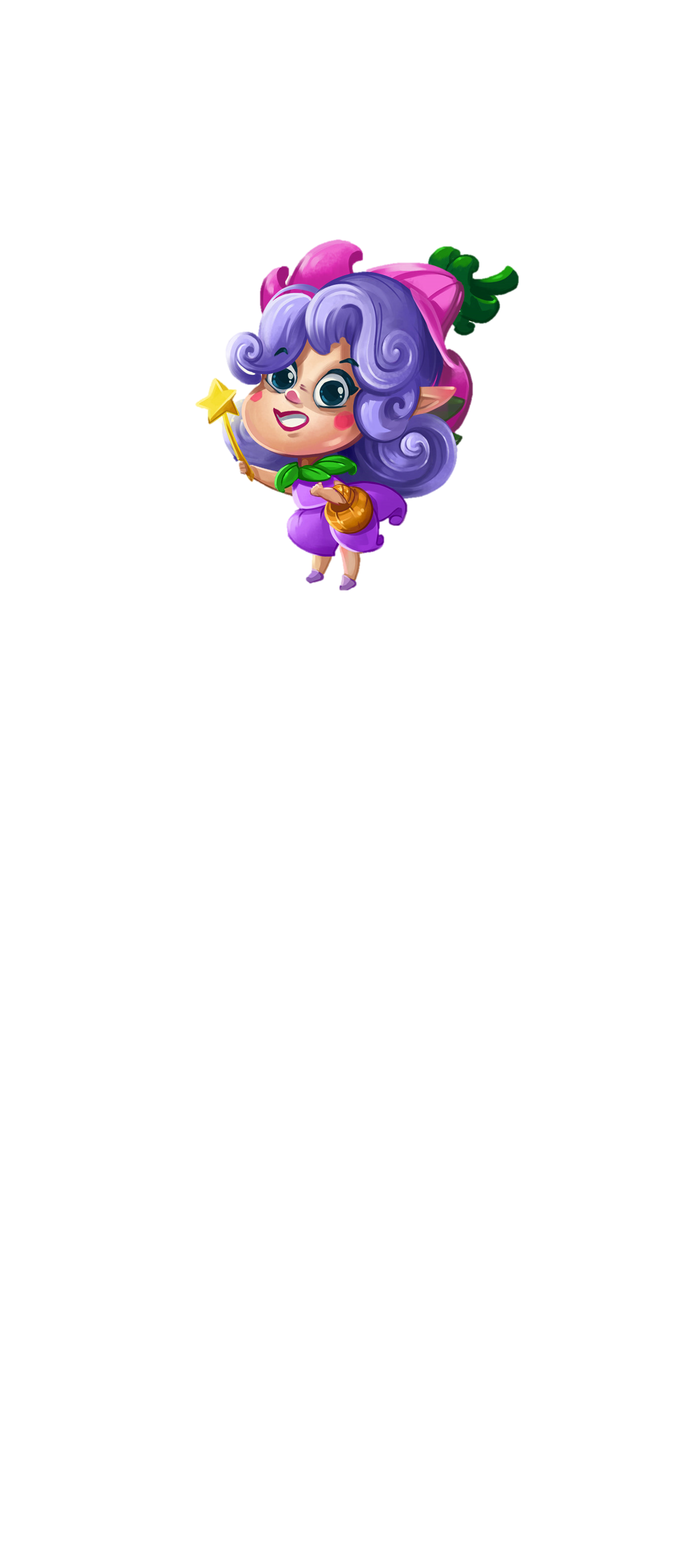 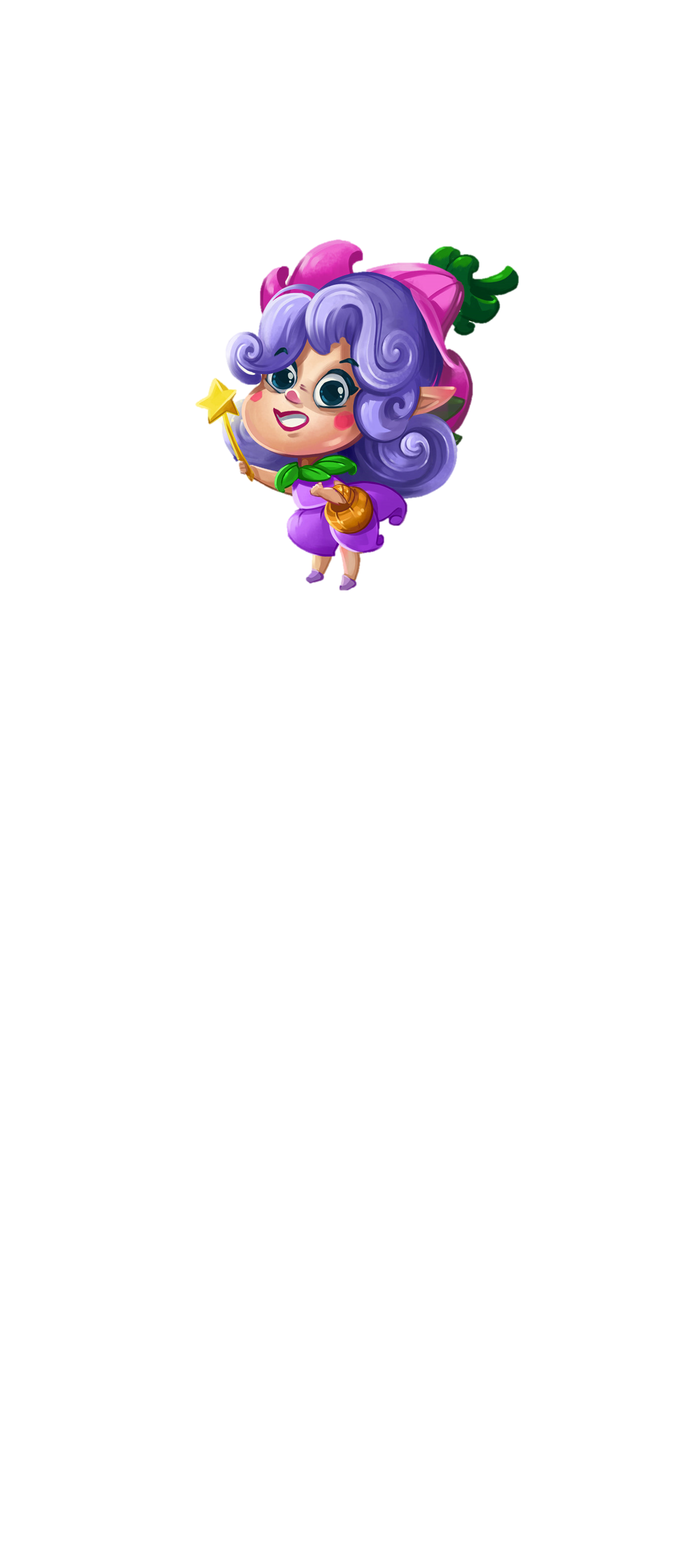 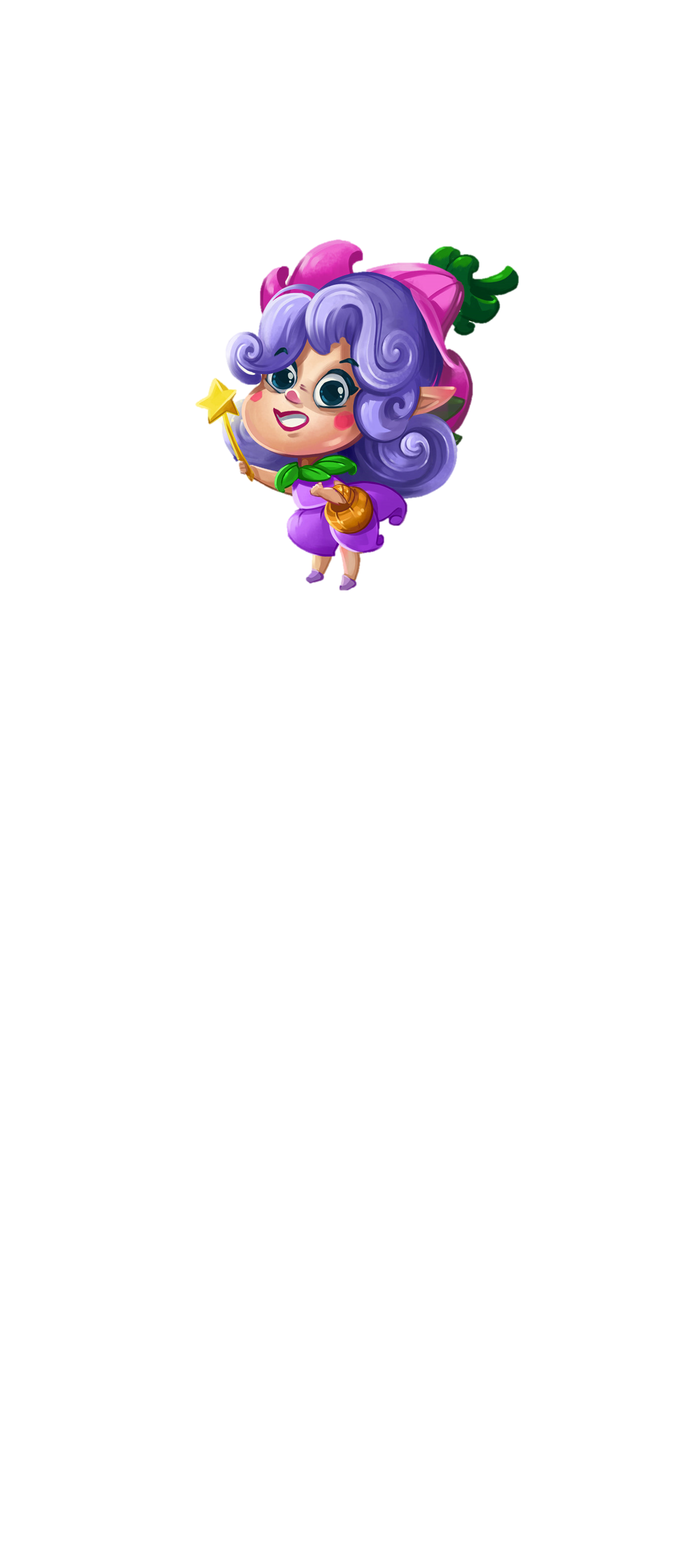 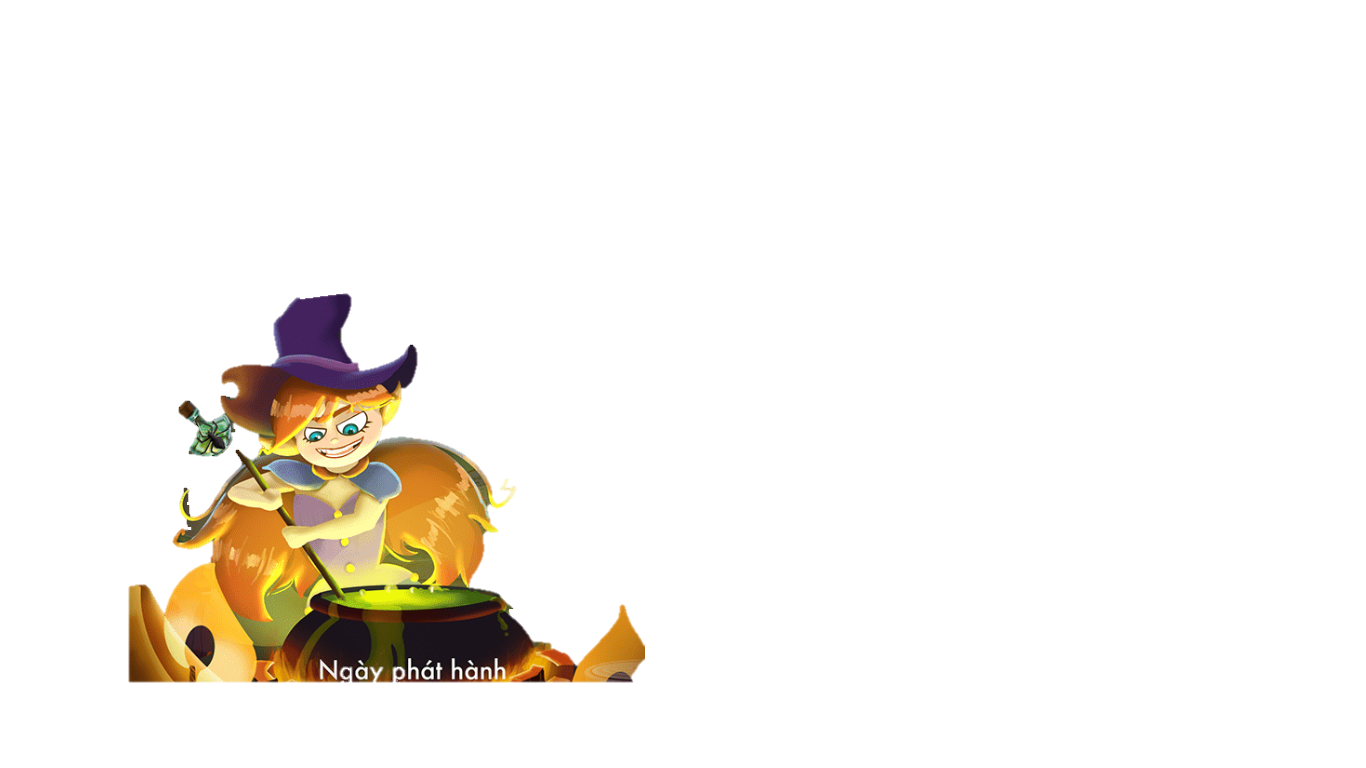 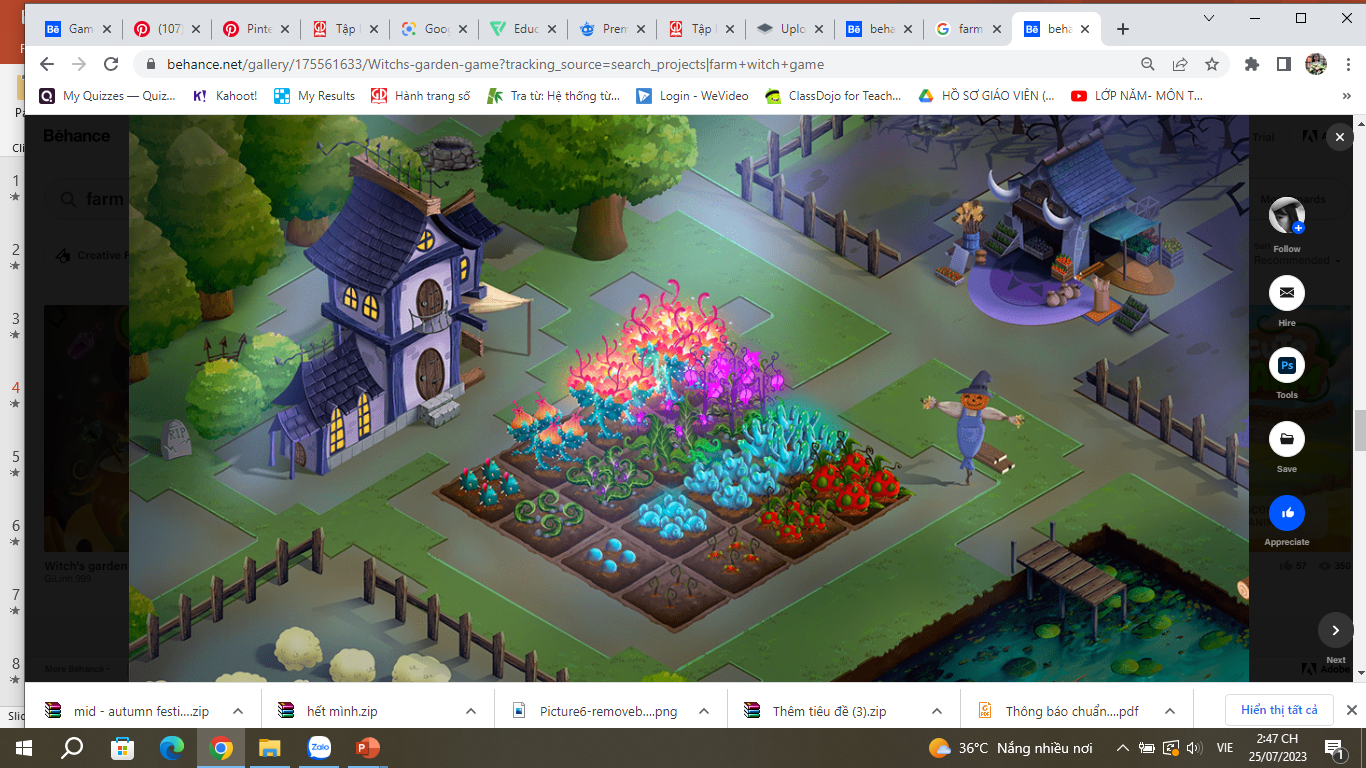 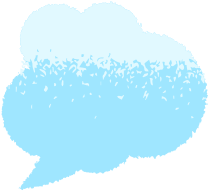 Mụ phù thủy độc ác đã biến khu vườn nhà tớ trở nên kì quái. Hãy giúp tớ giải lời nguyền nhé!
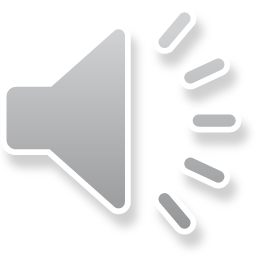 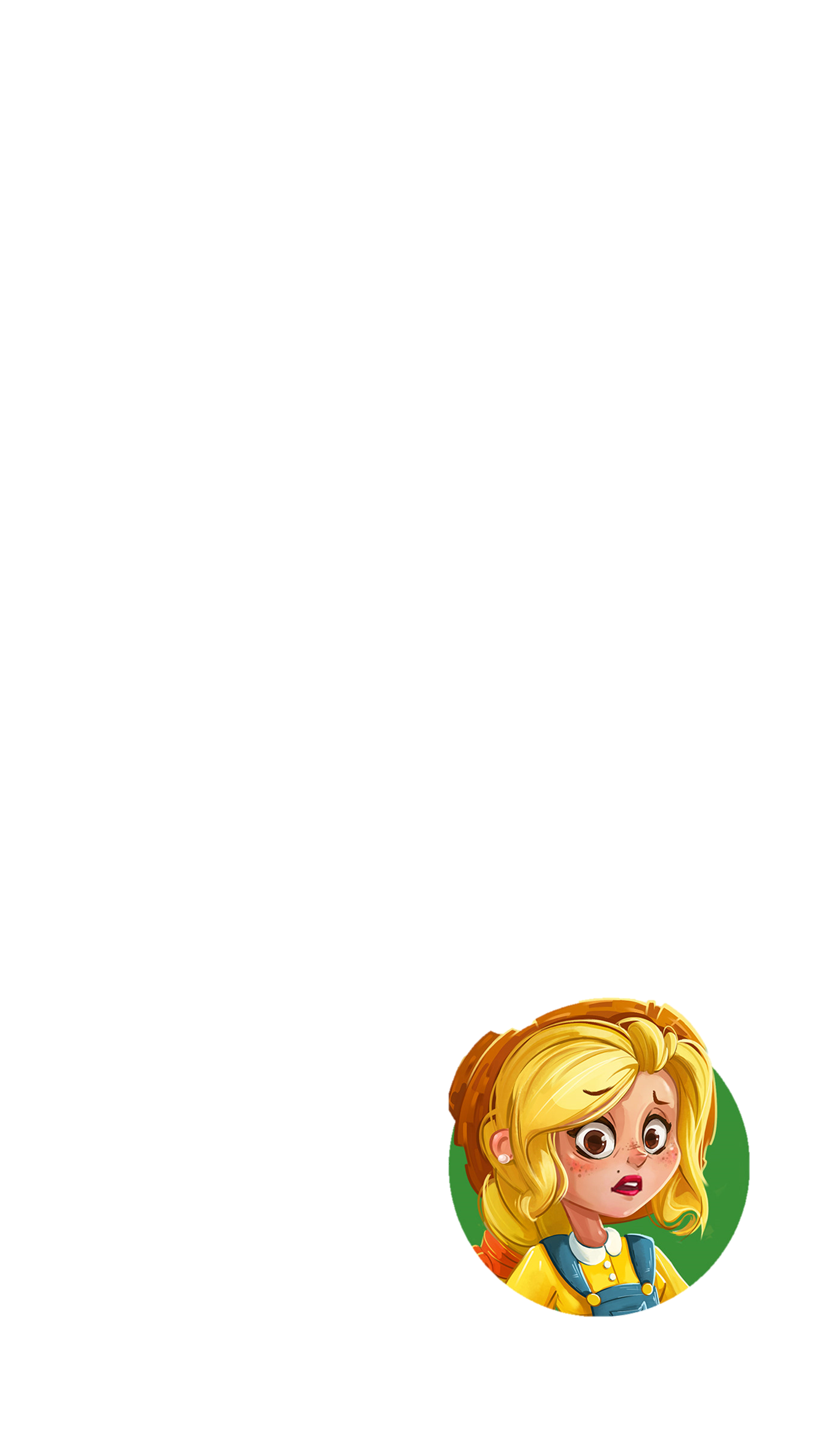 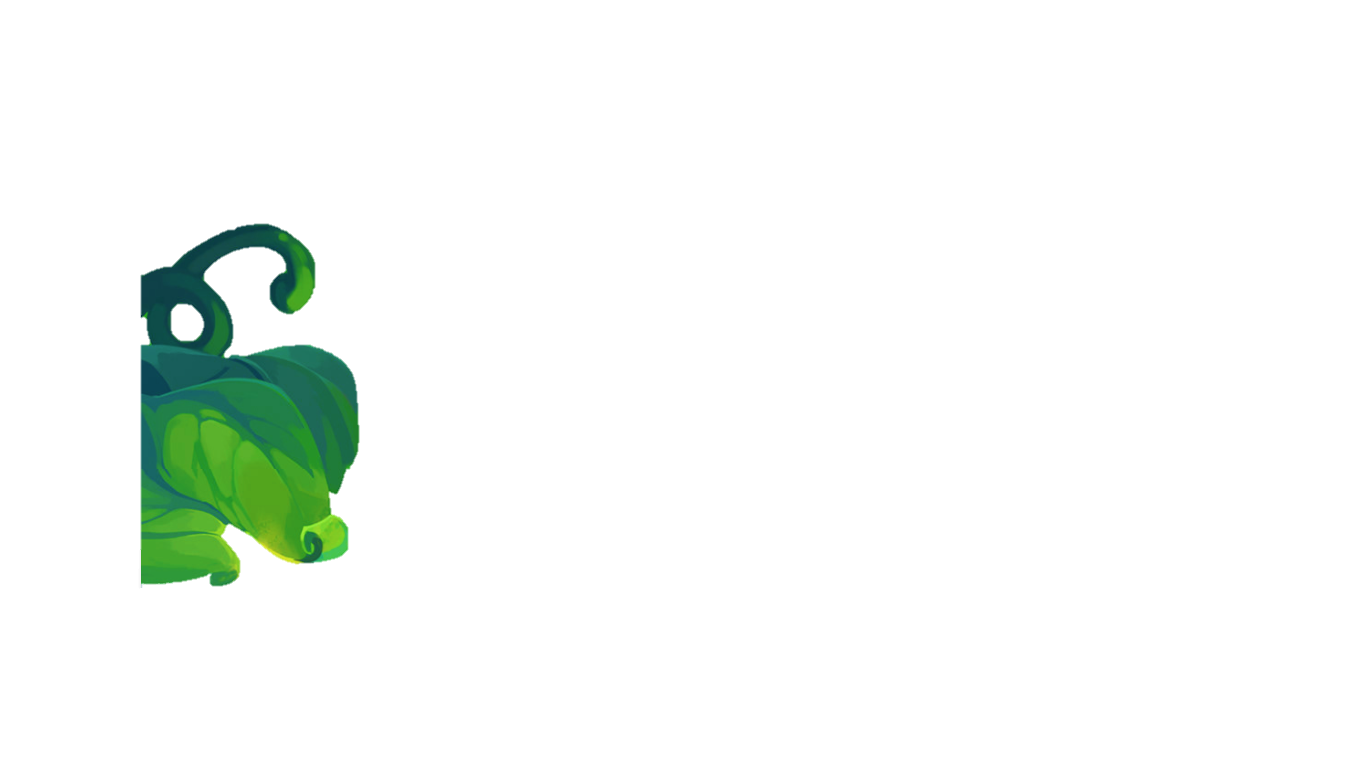 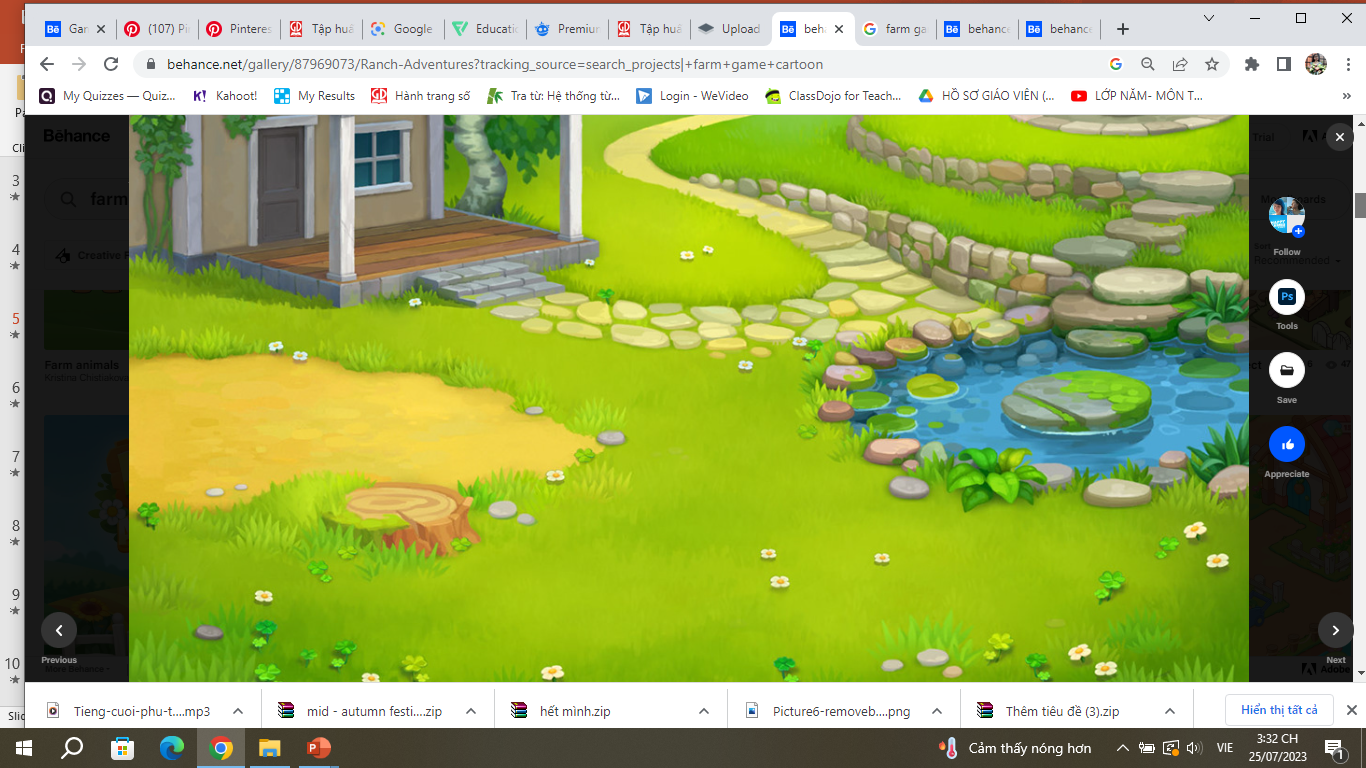 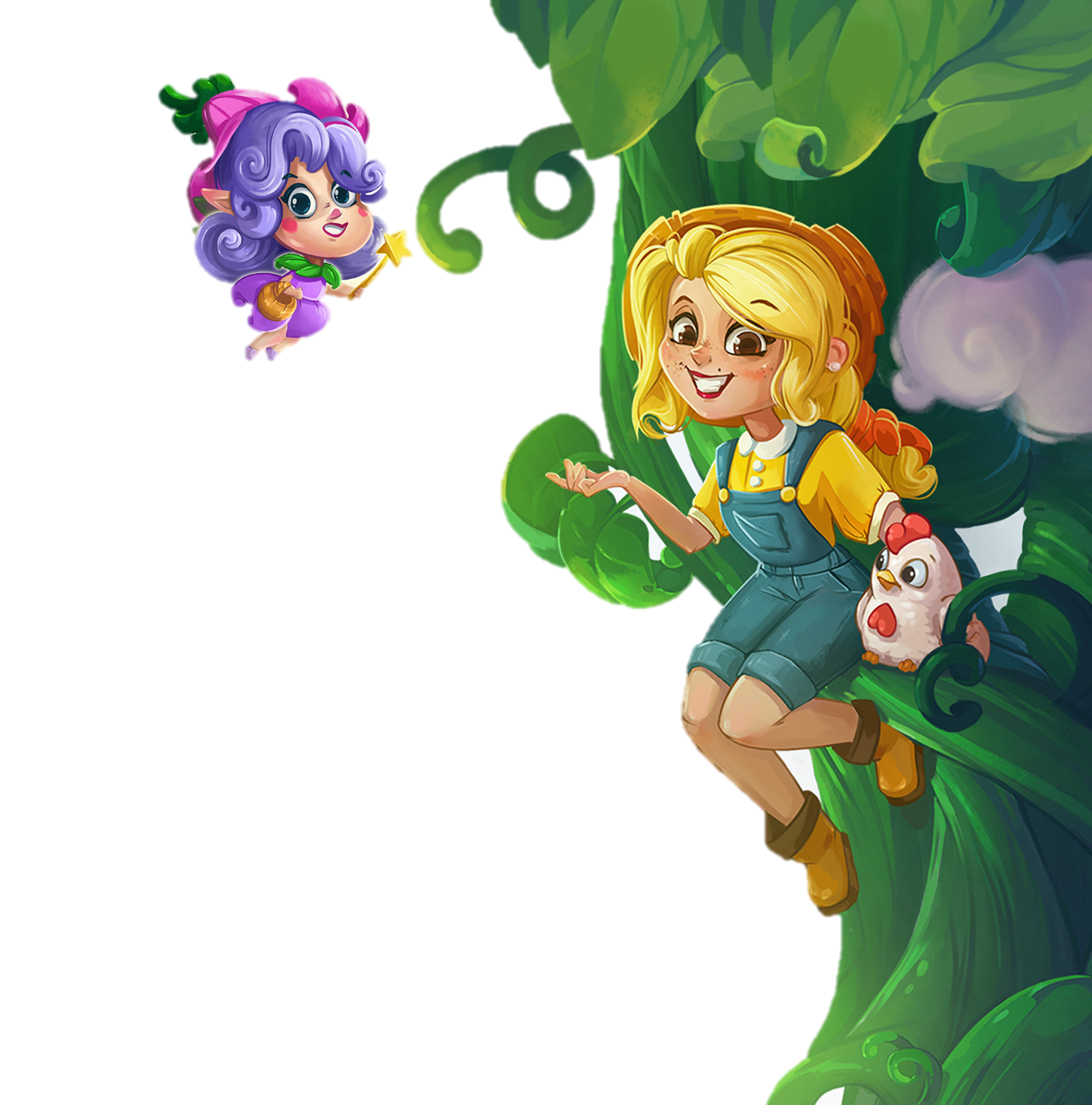 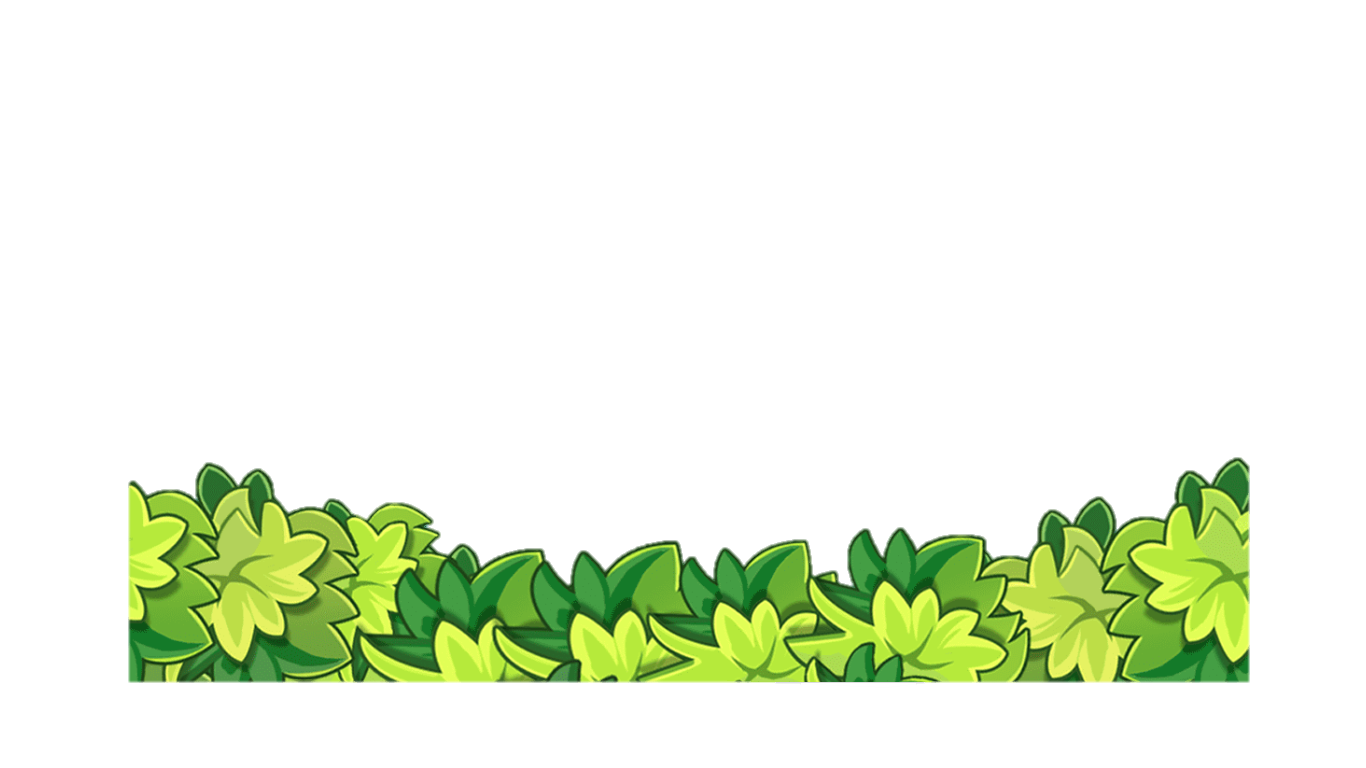 Khởi động
Khởi động
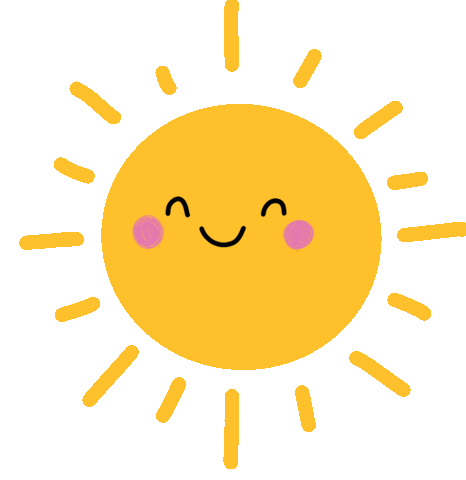 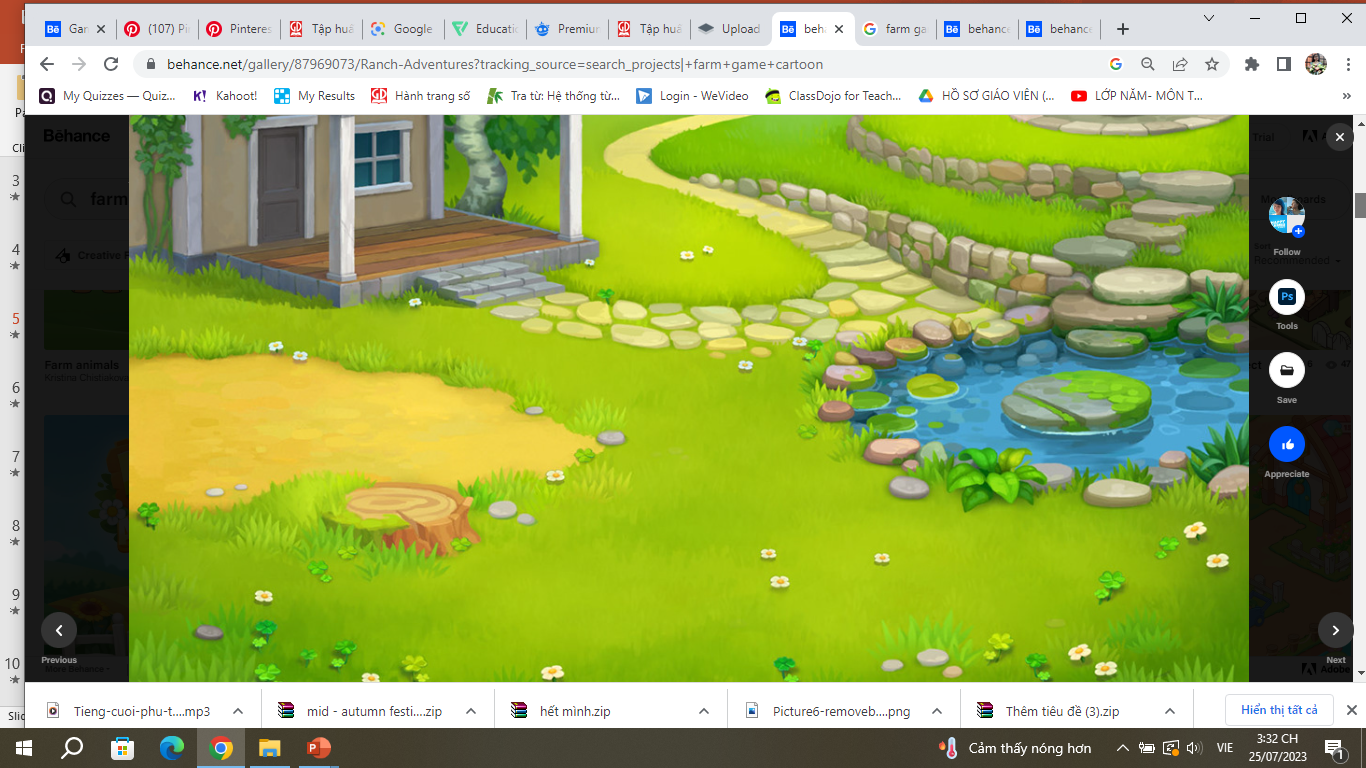 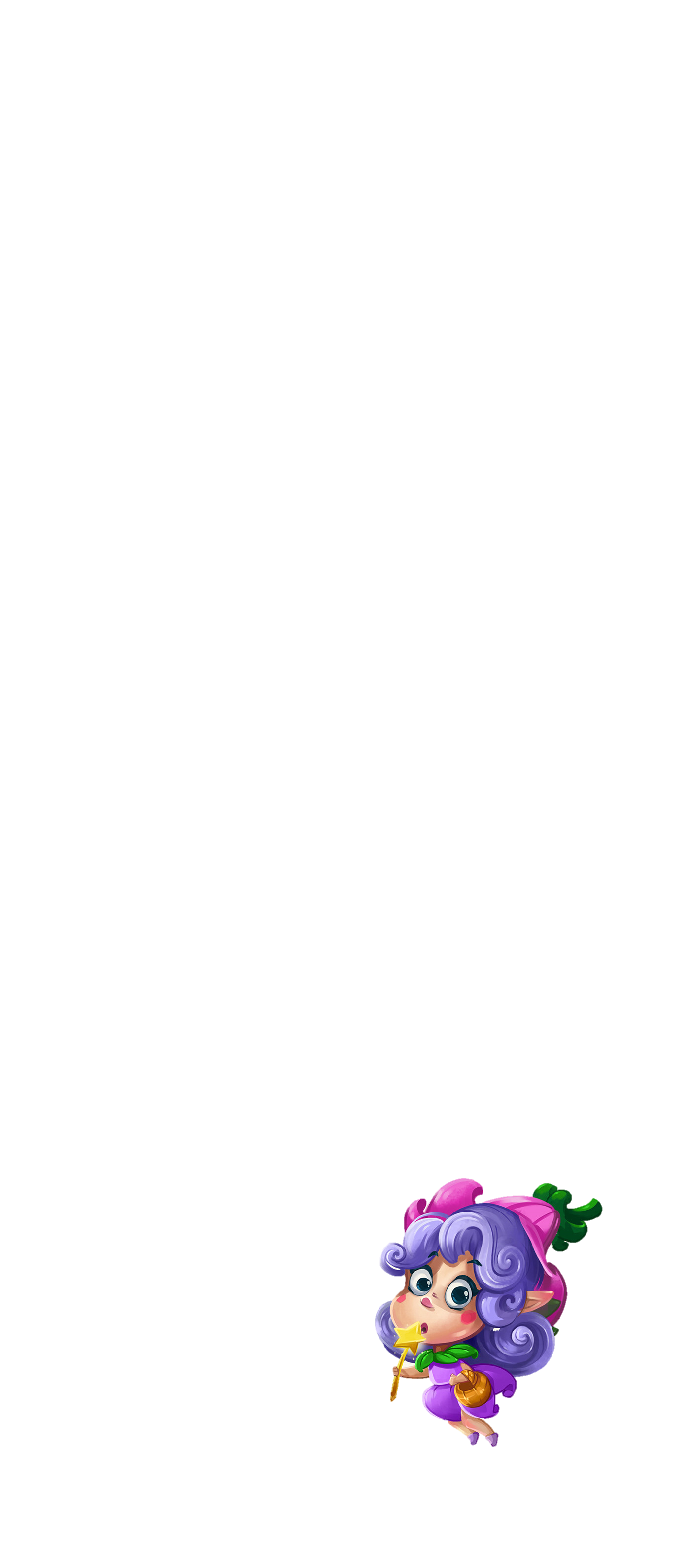 1. Giải câu đố:
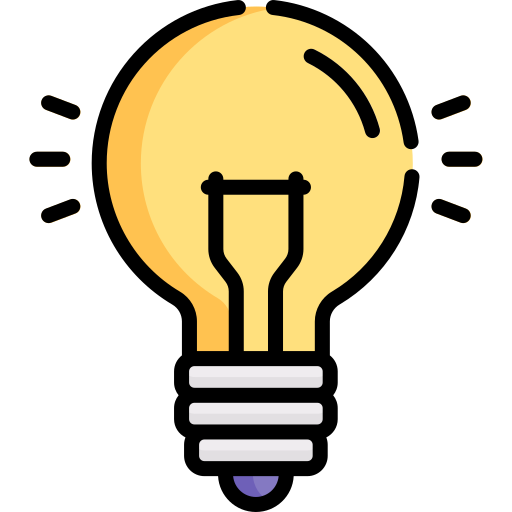 a. Sinh ra từ mặt trời hồng 
Cho cây xanh lá, cho bừng sắc hoa
Là gì?
Là nắng
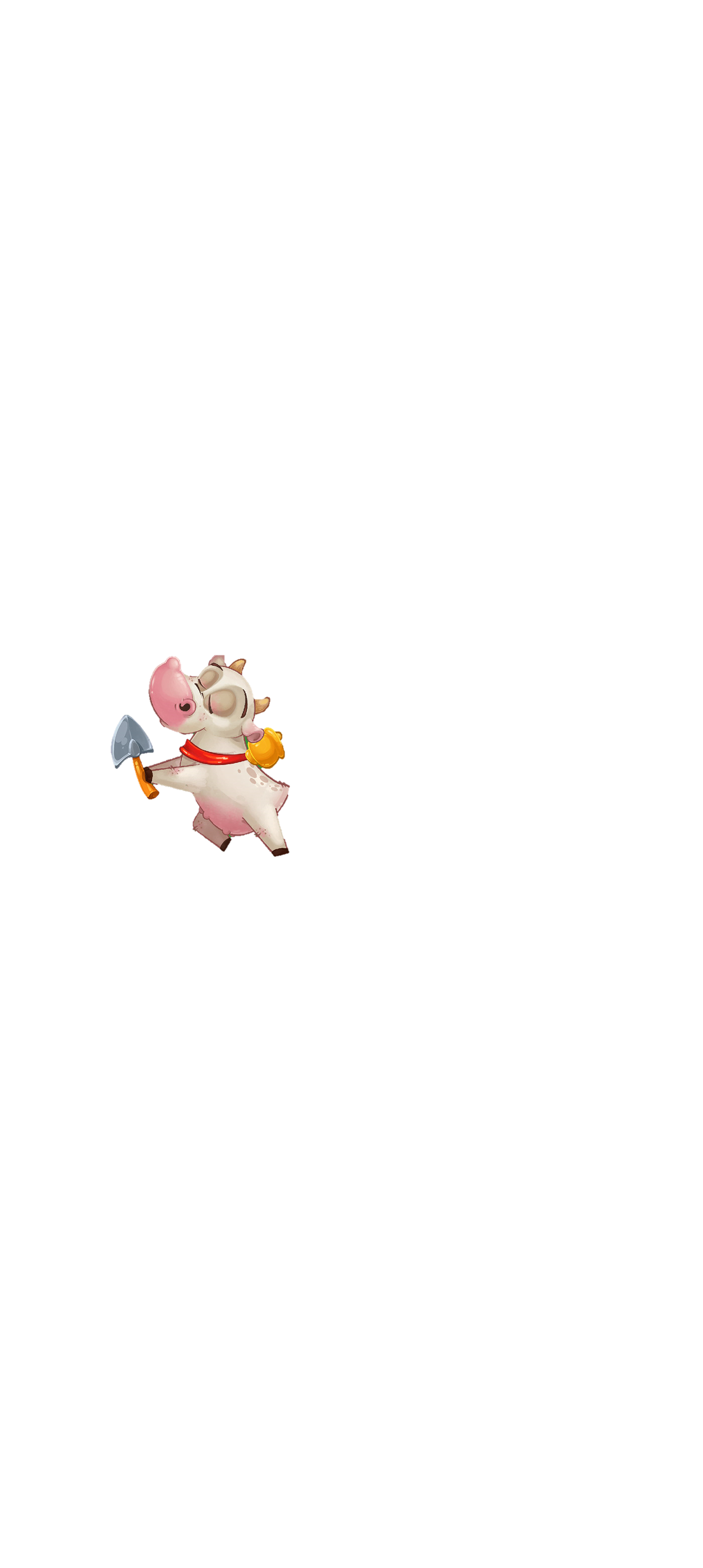 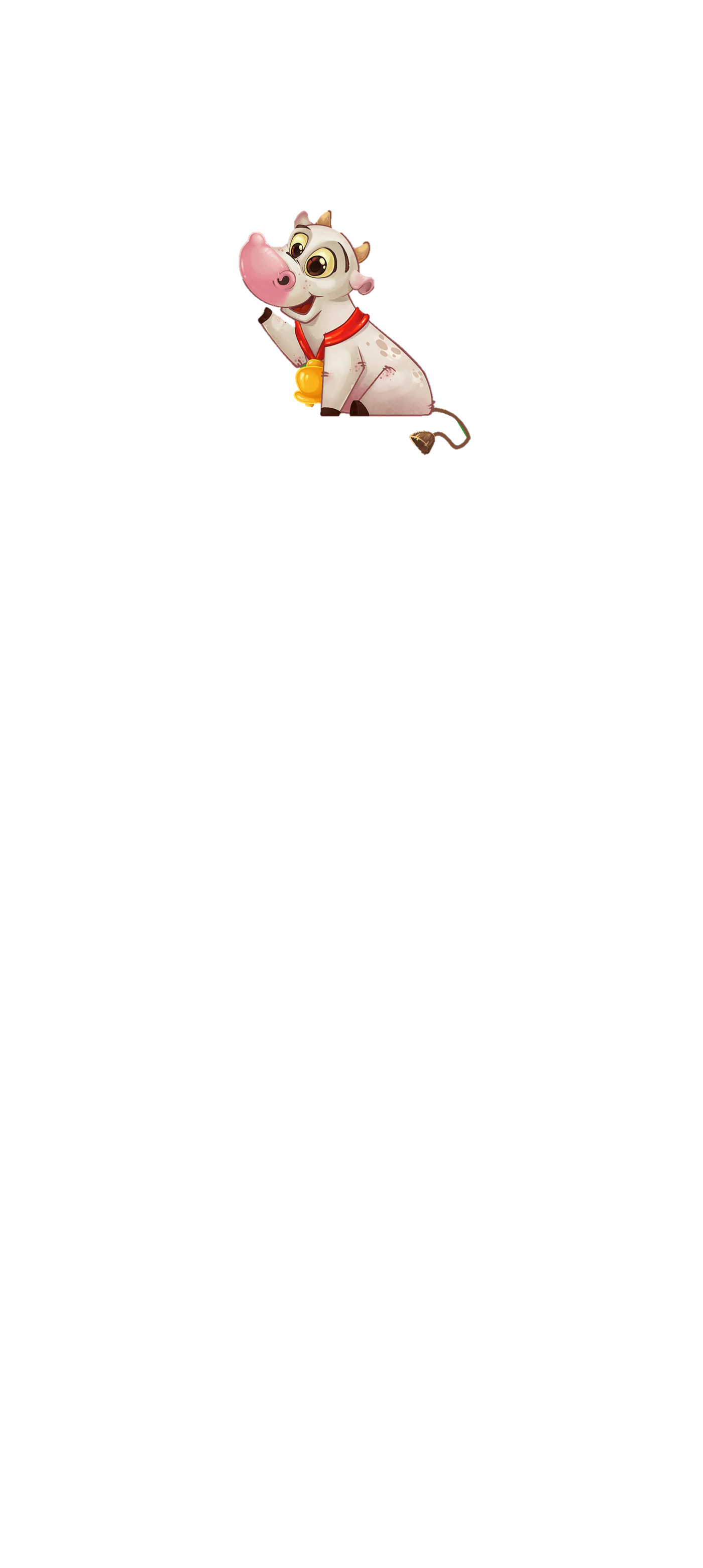 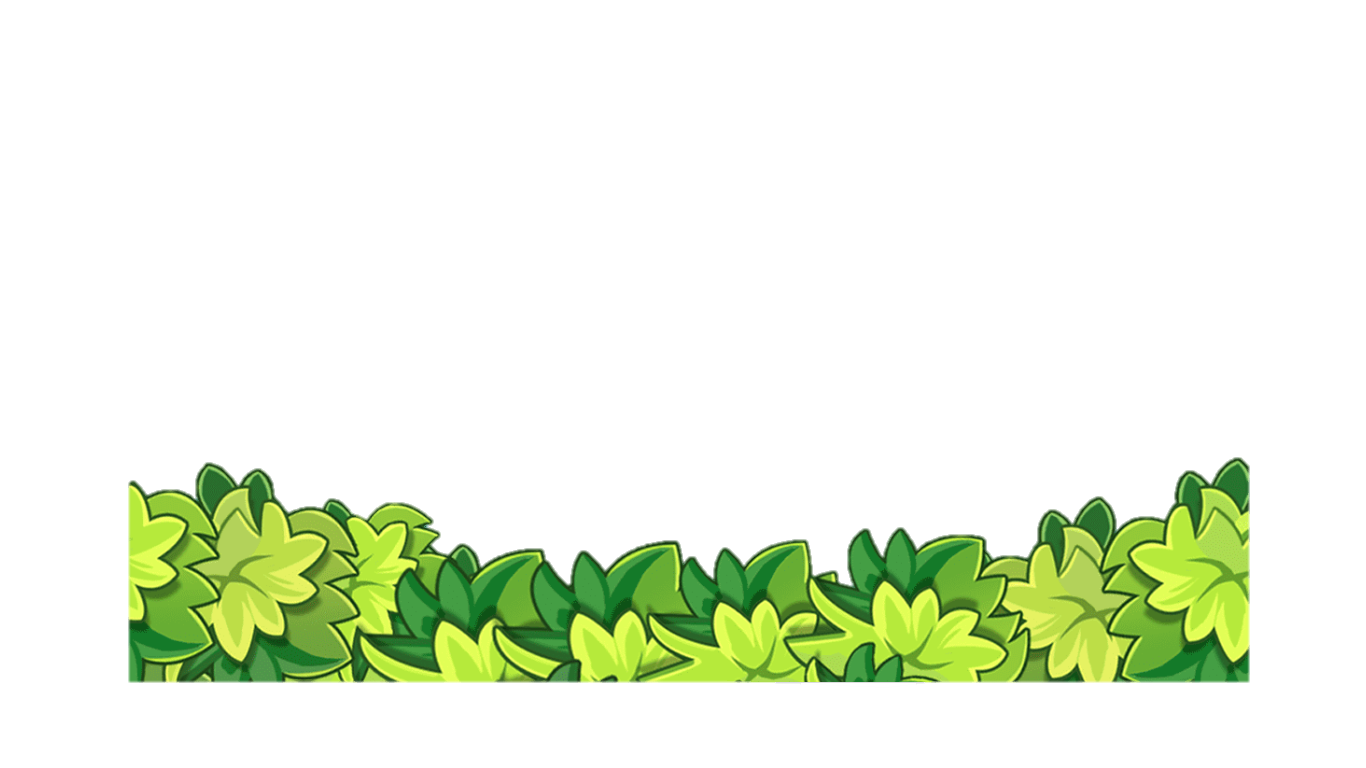 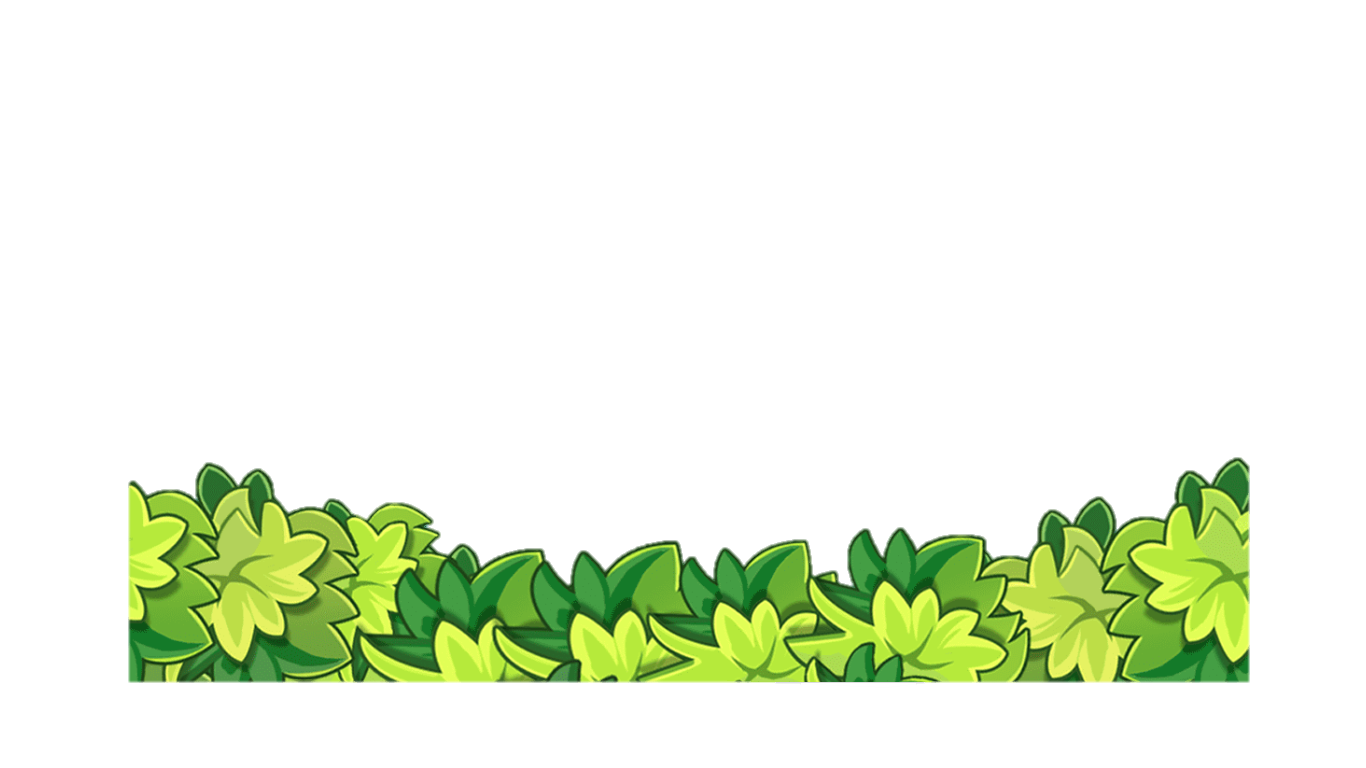 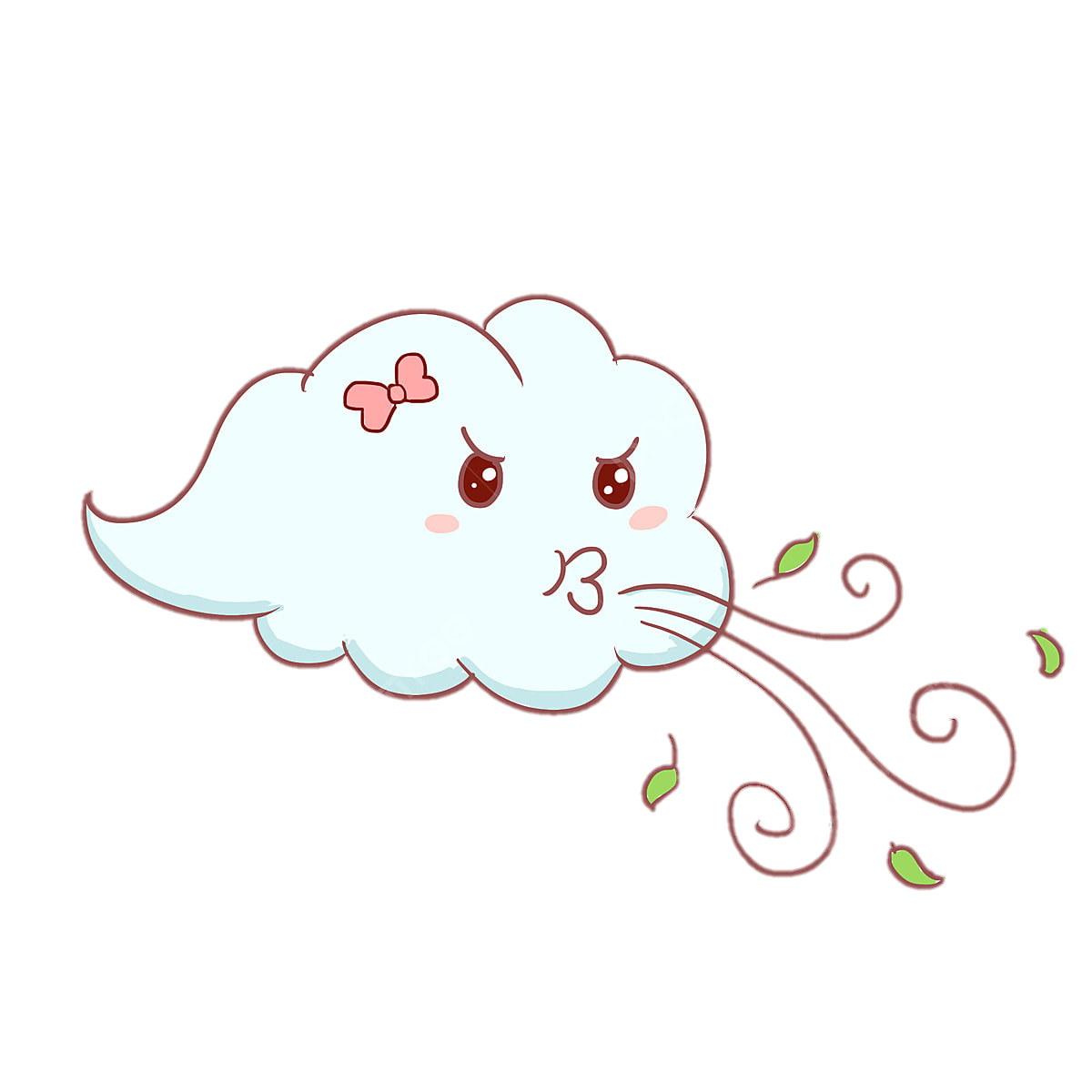 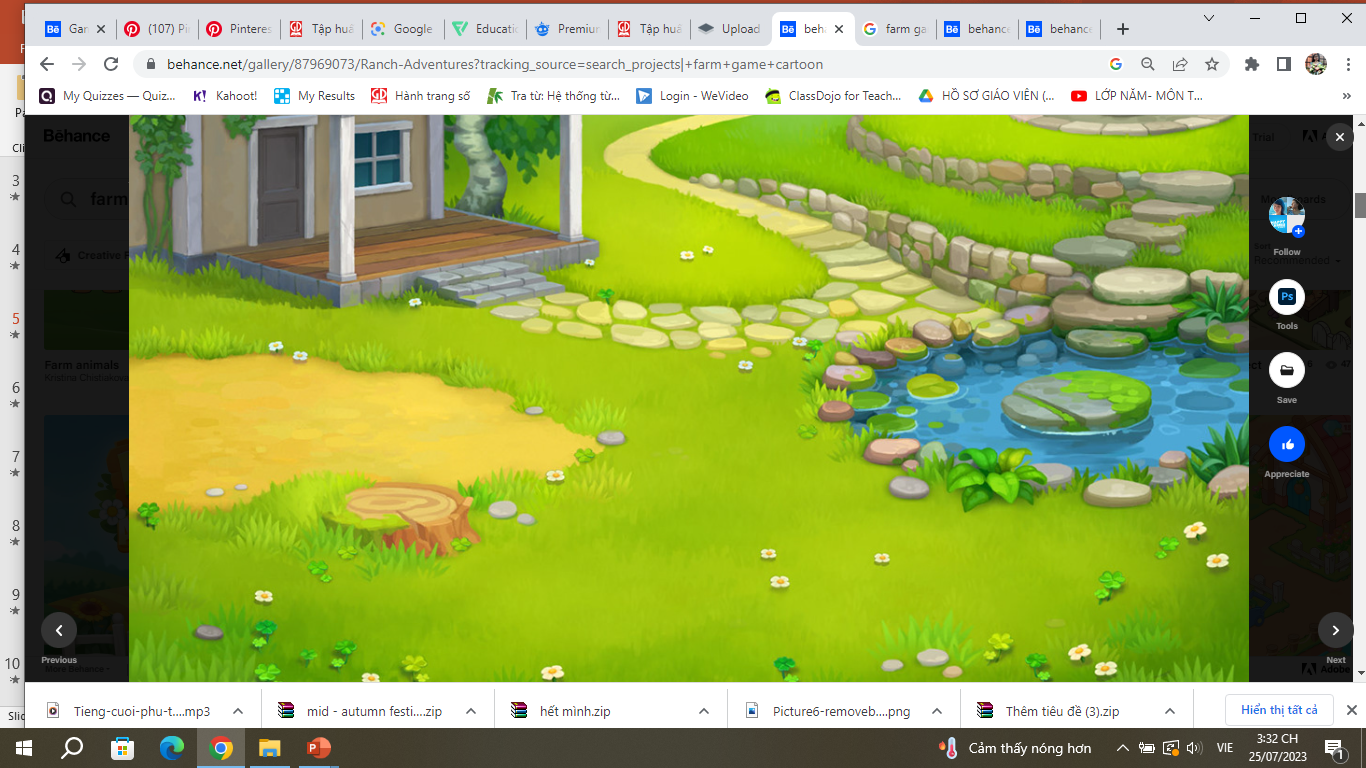 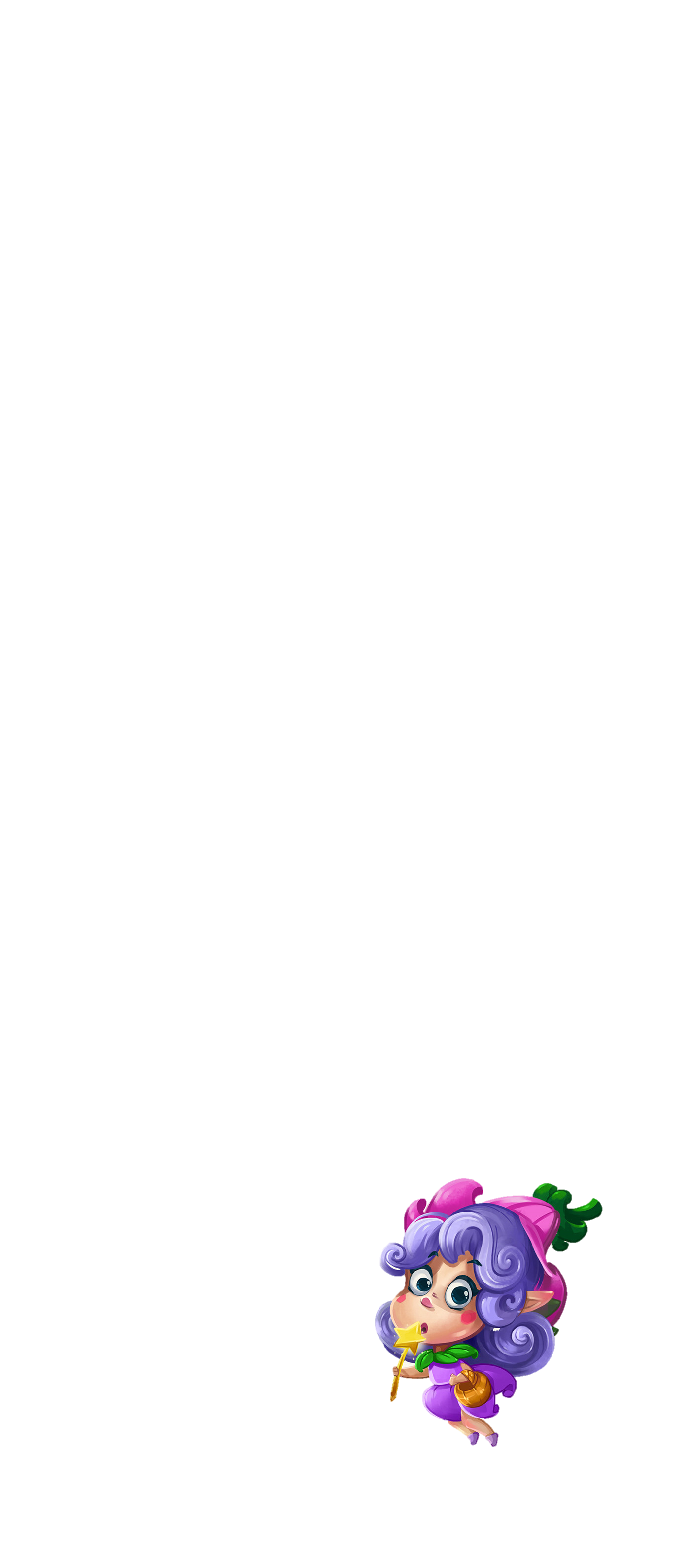 1. Giải câu đố:
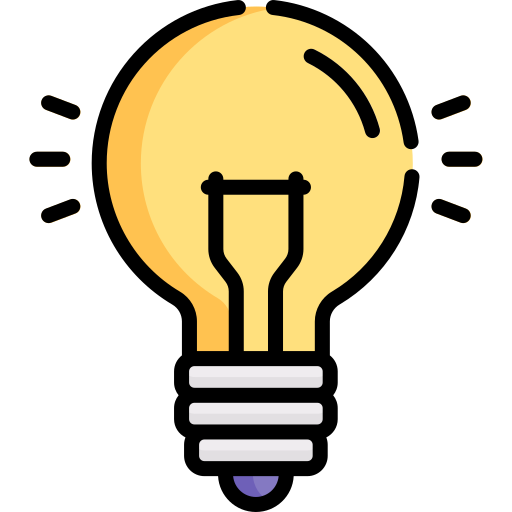 b. Mênh mông không sắc, không hình 
Gợn trên sóng nước, rung rinh lúa vàng
Là gì?
Là gió
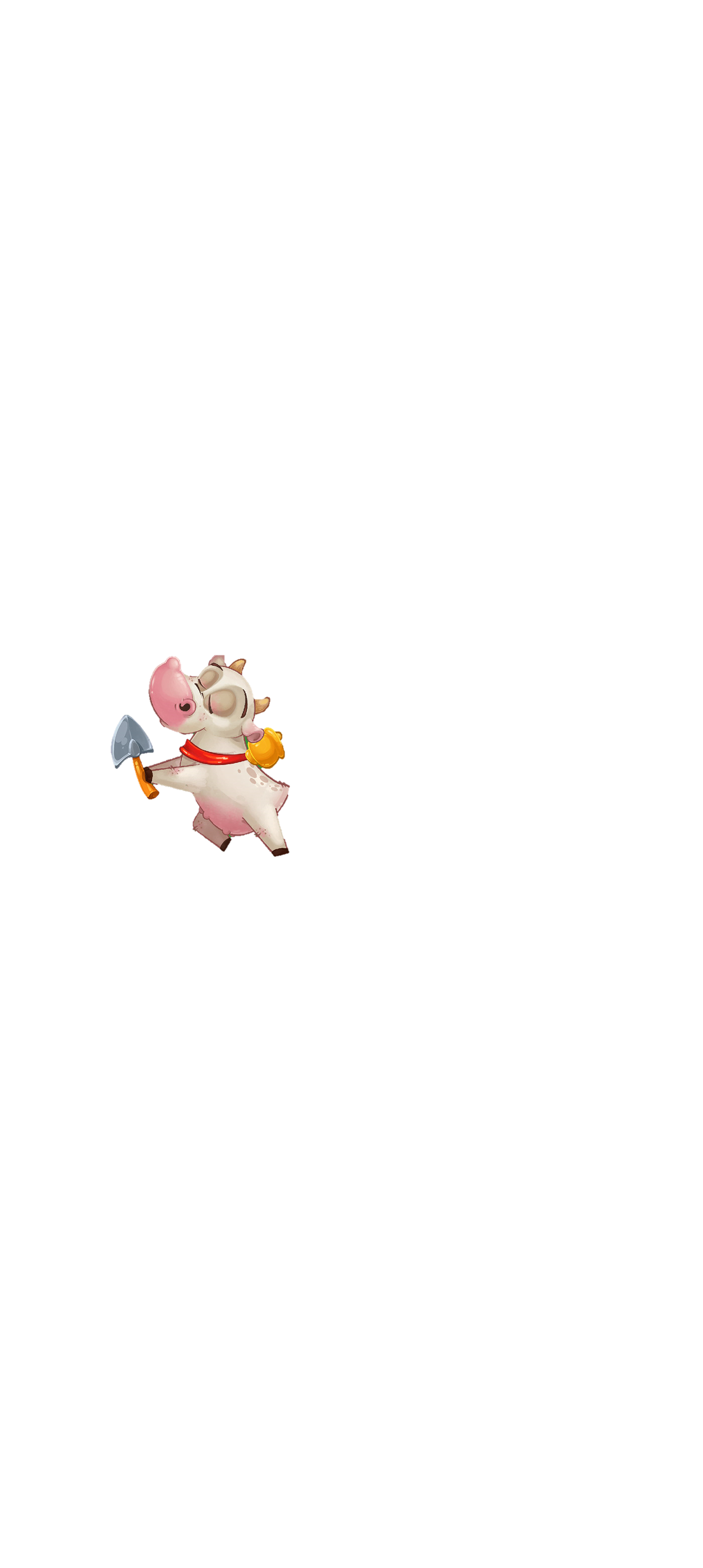 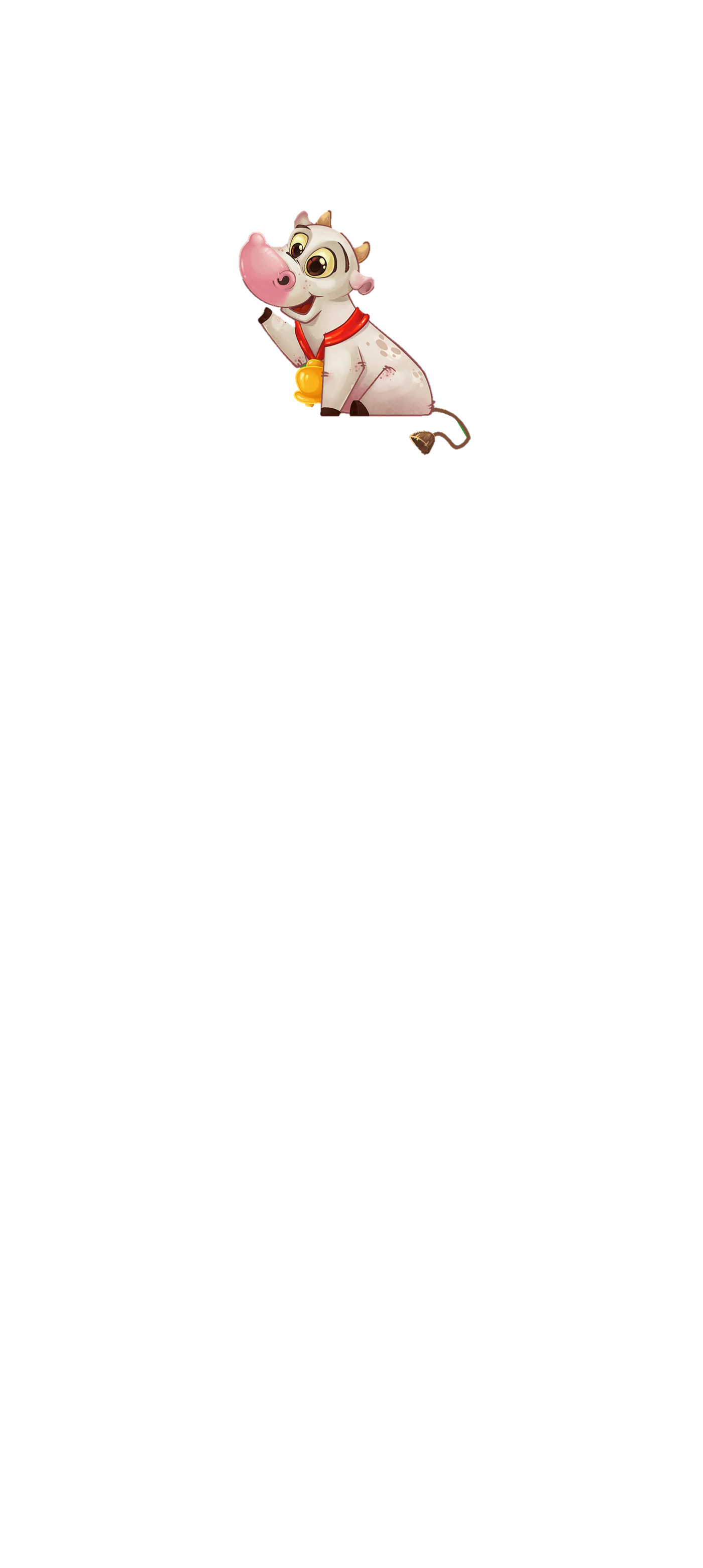 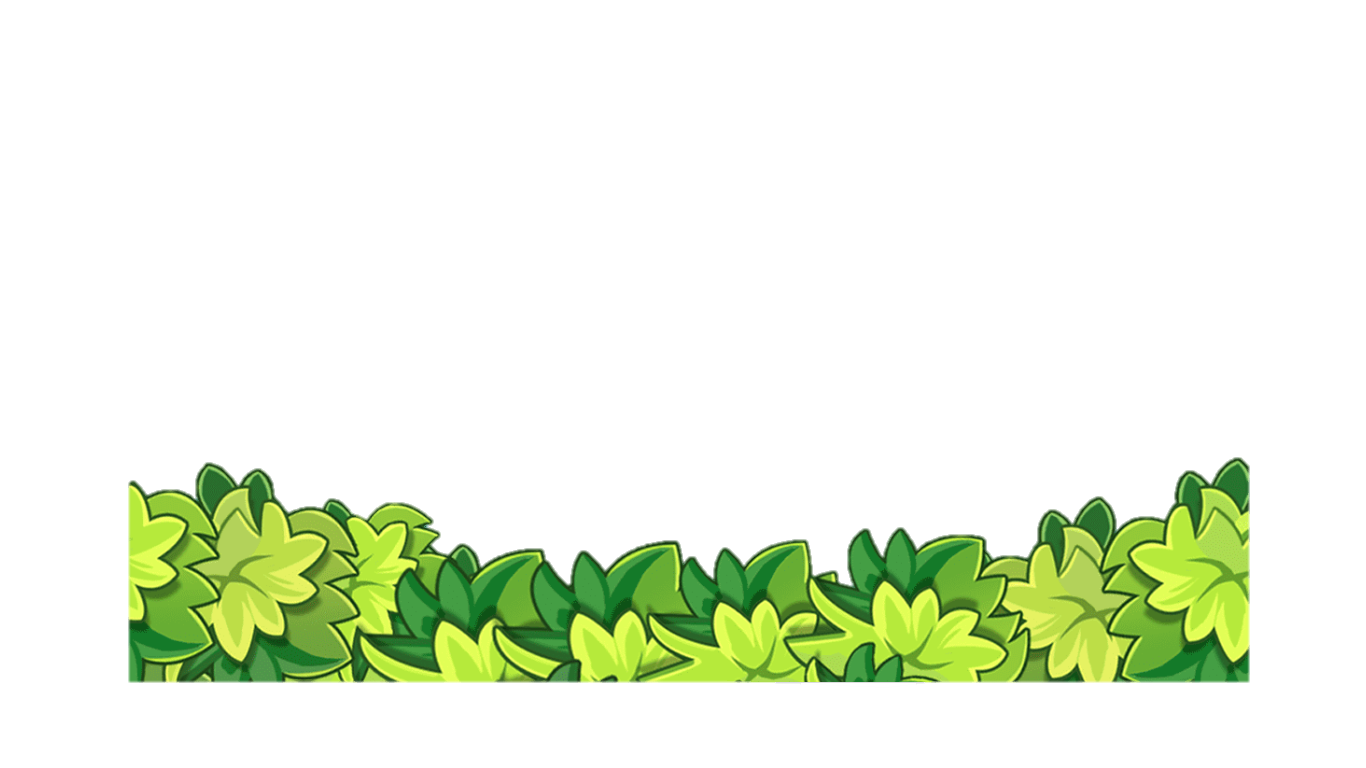 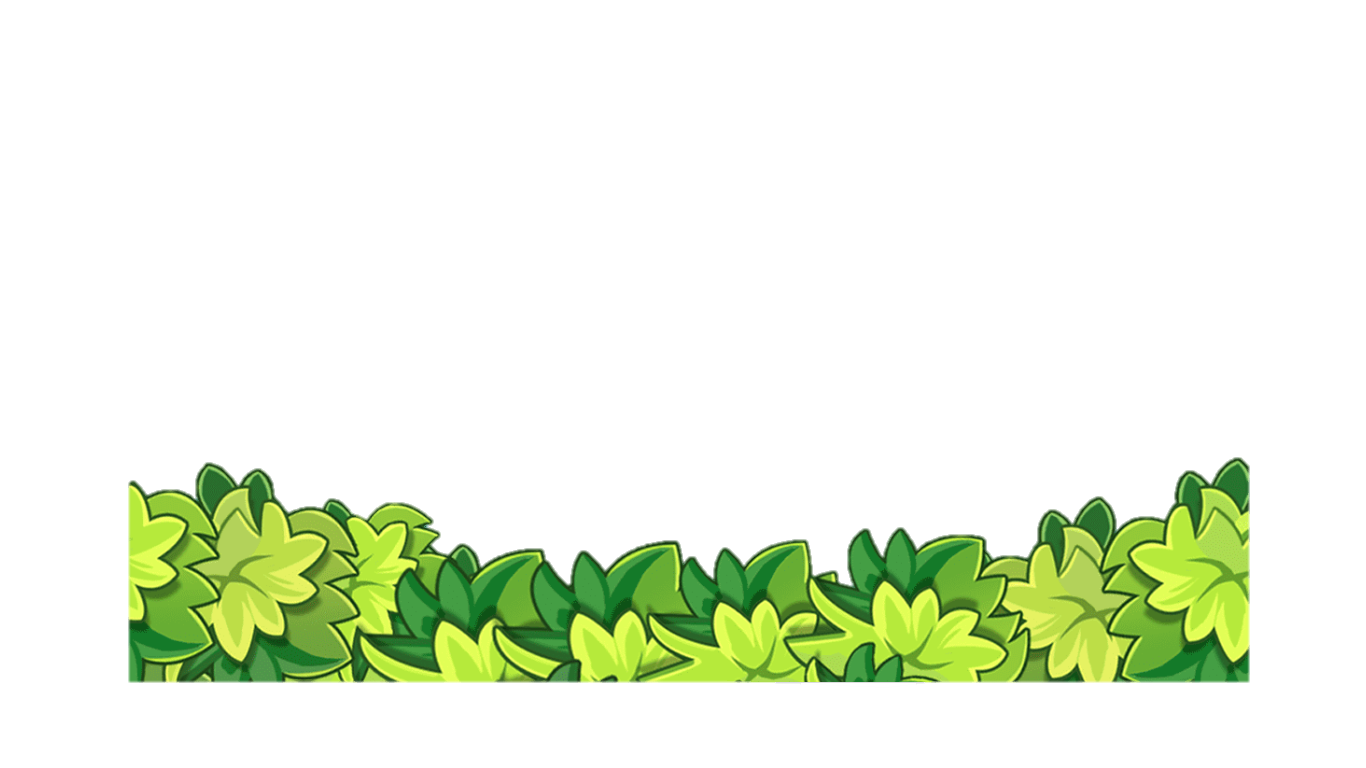 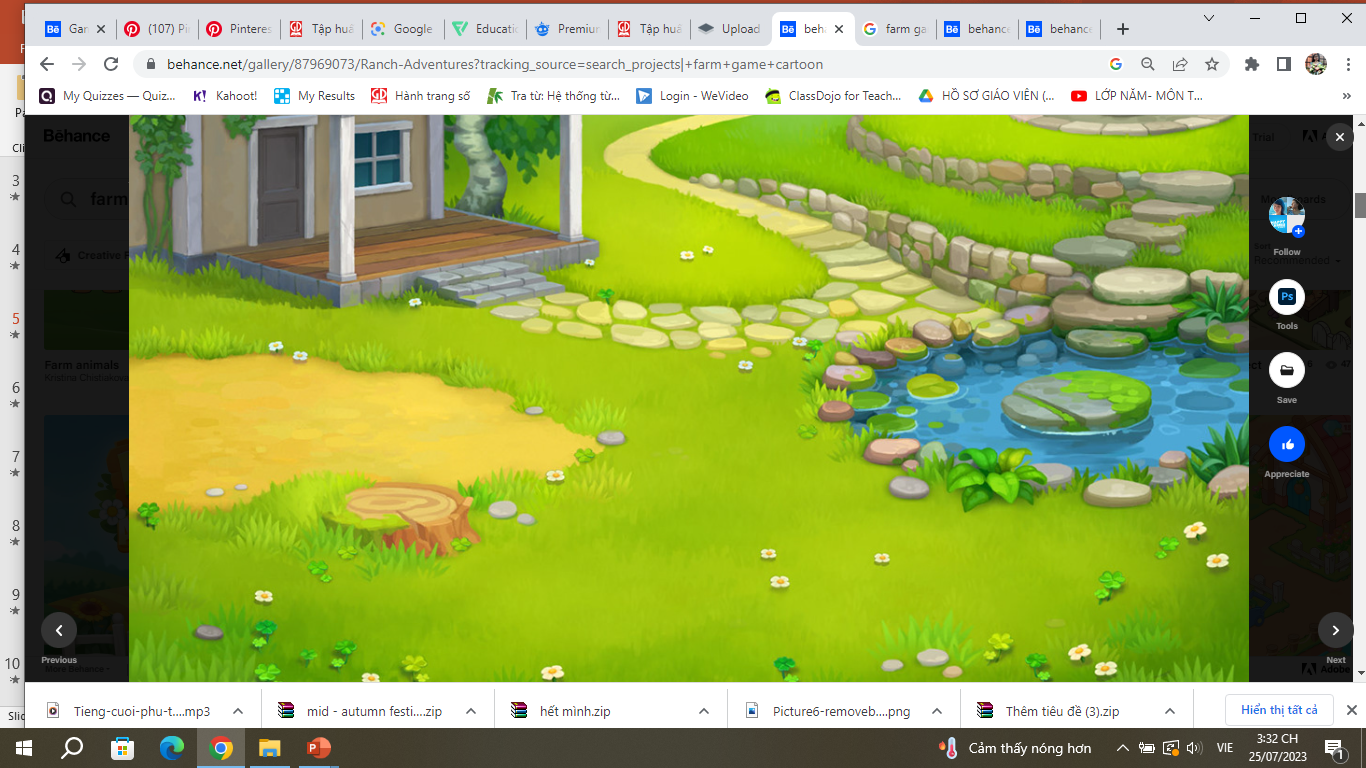 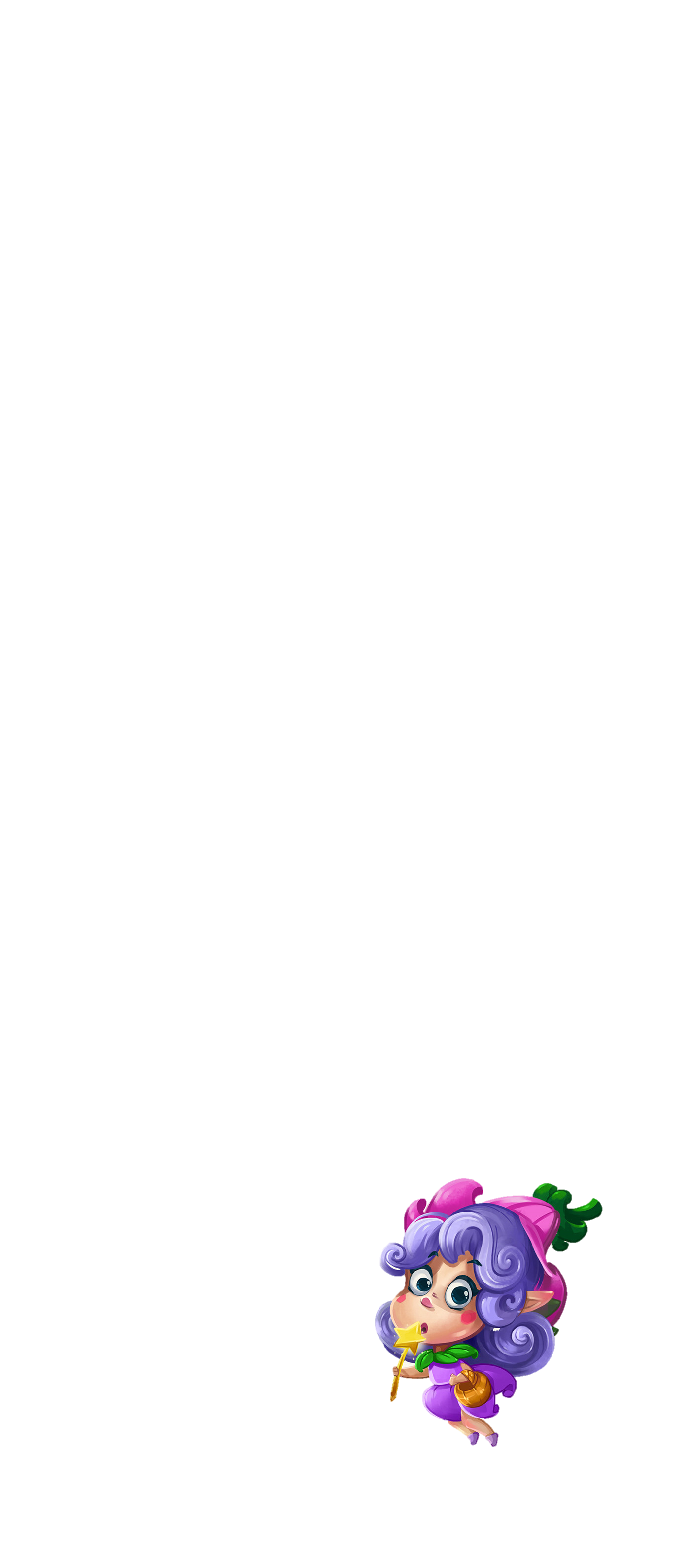 2. Nói về một hiện tượng em tìm được ở bài tập 1.
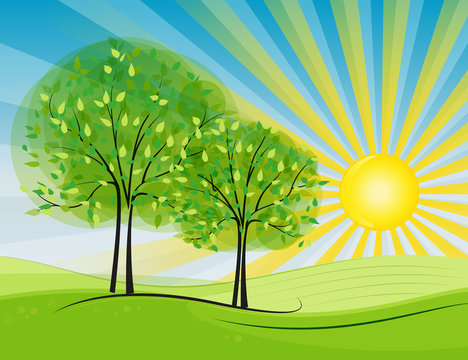 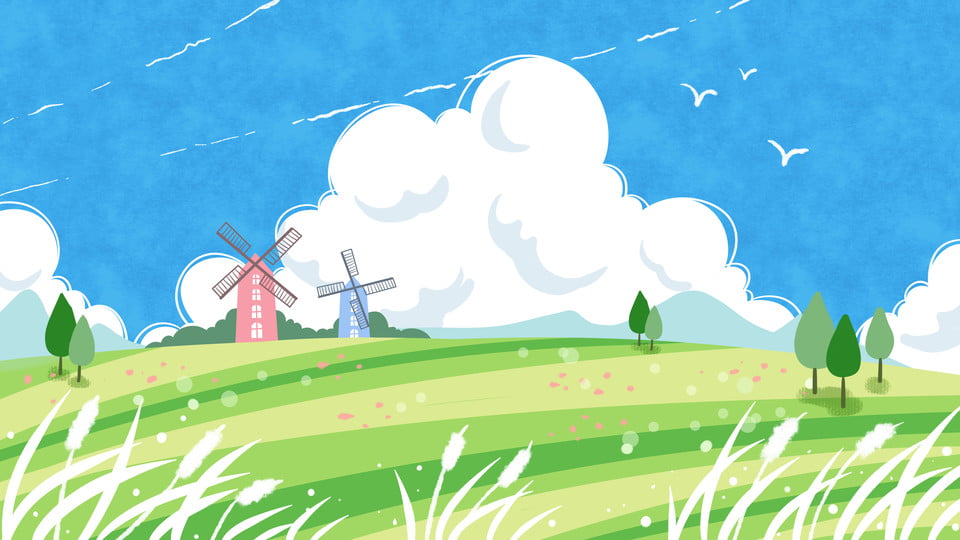 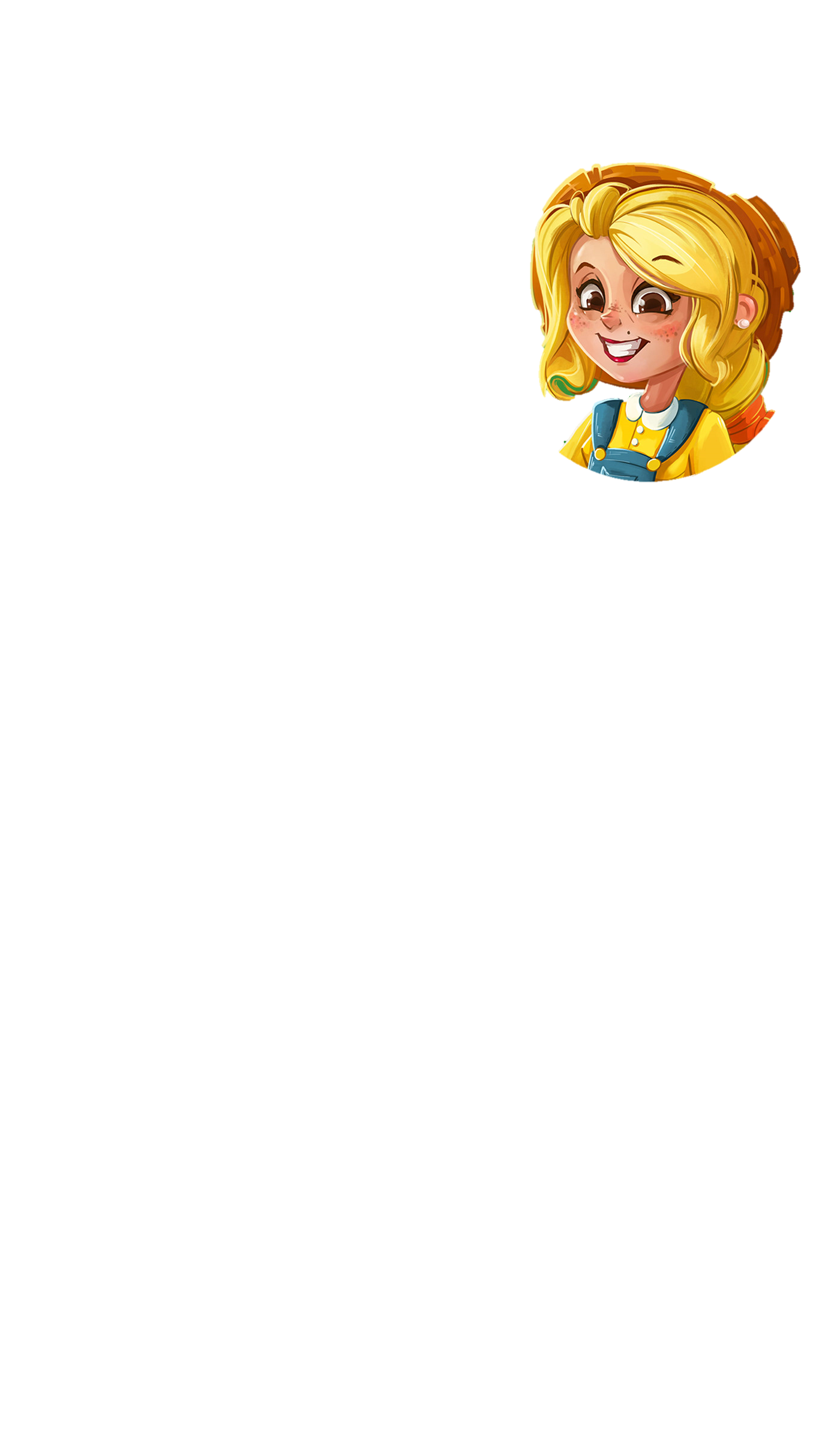 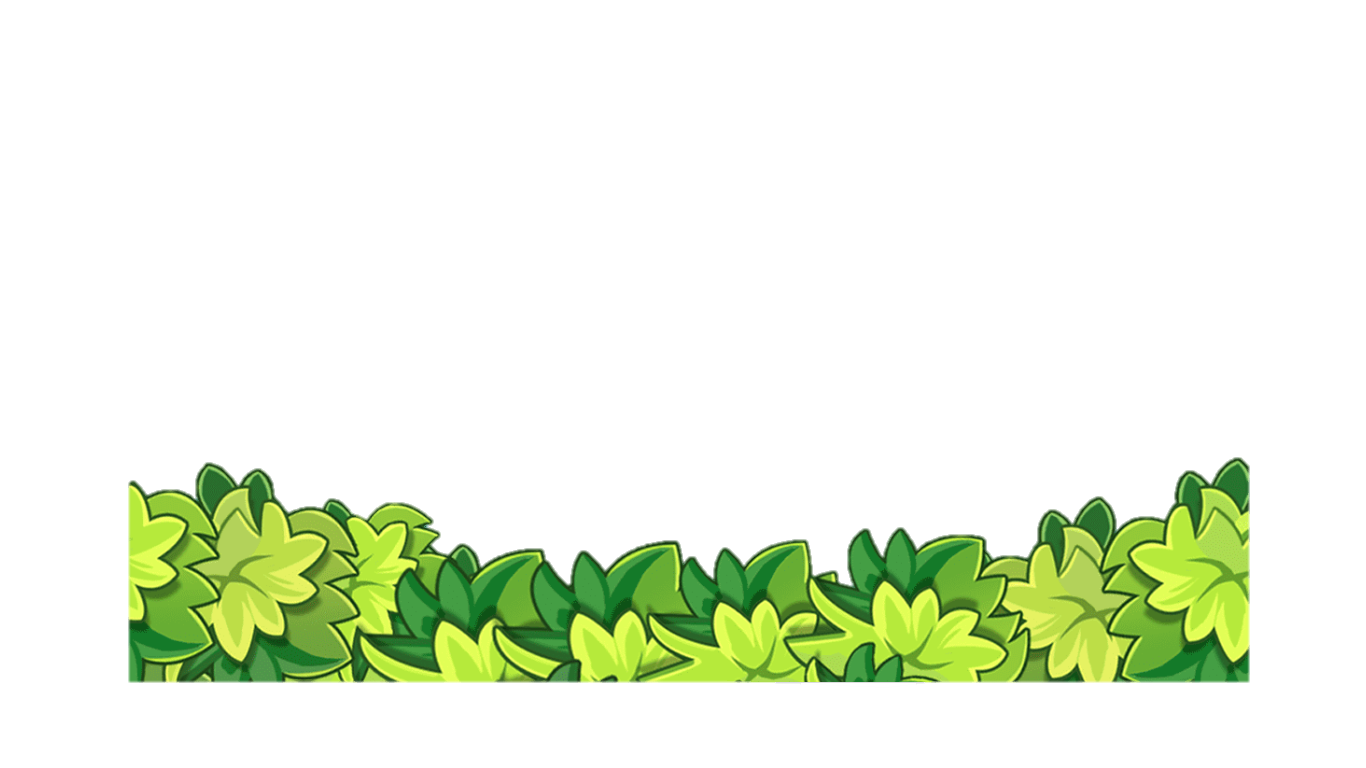 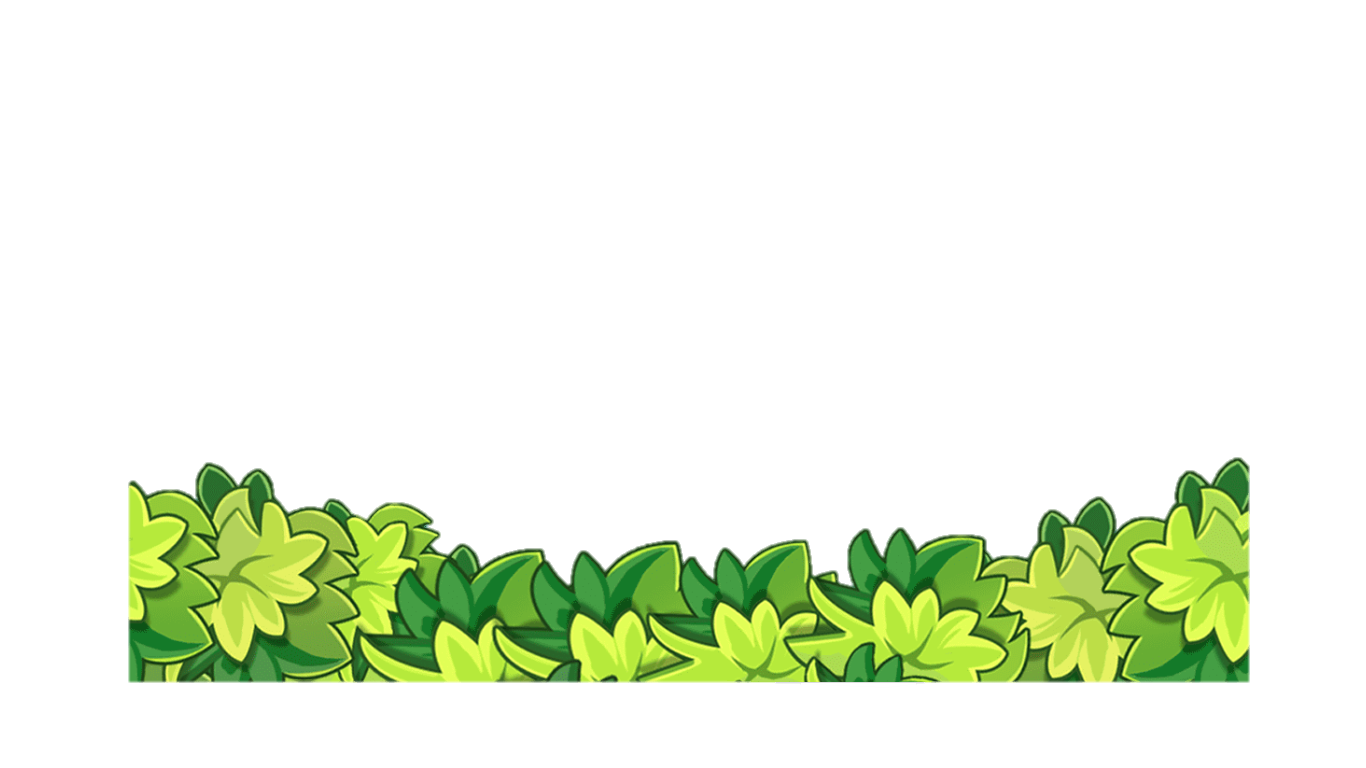 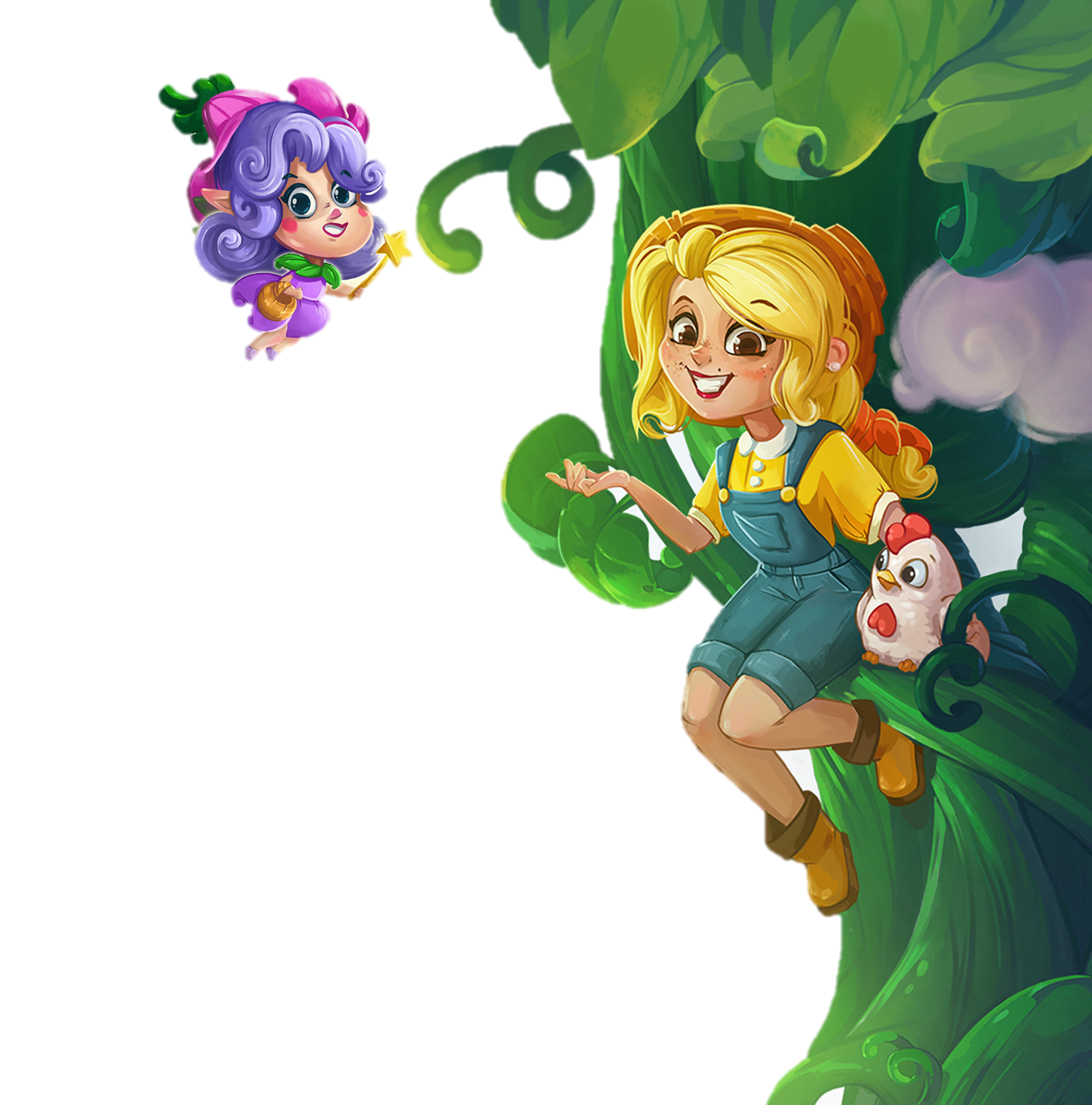 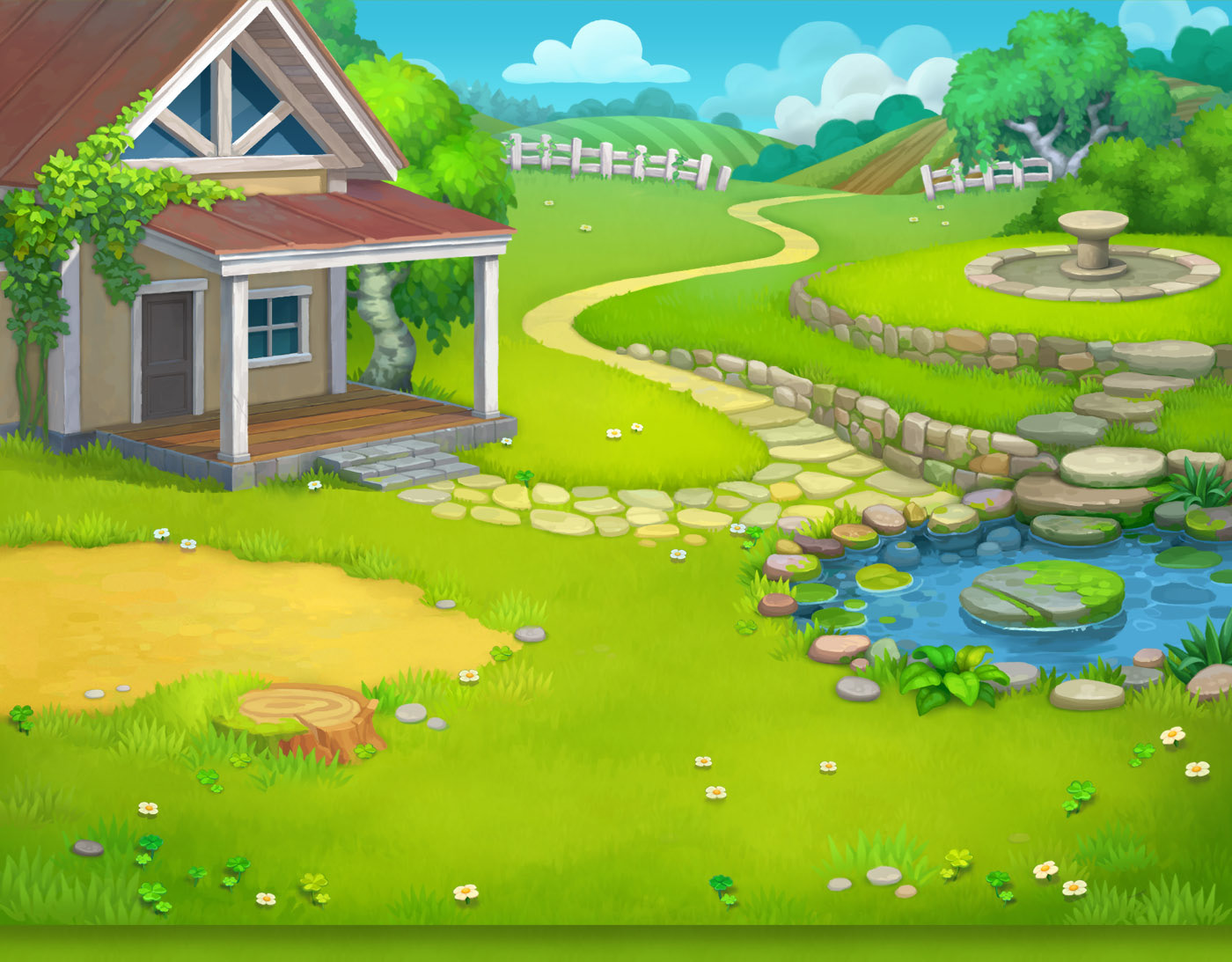 Thứ … ngày … tháng … năm …
Tiếng Việt
Chủ đề: Mảnh ghép yêu thương
GIÓ VƯỜN
GIÓ VƯỜN
Bài 7 – Tiết 1,2
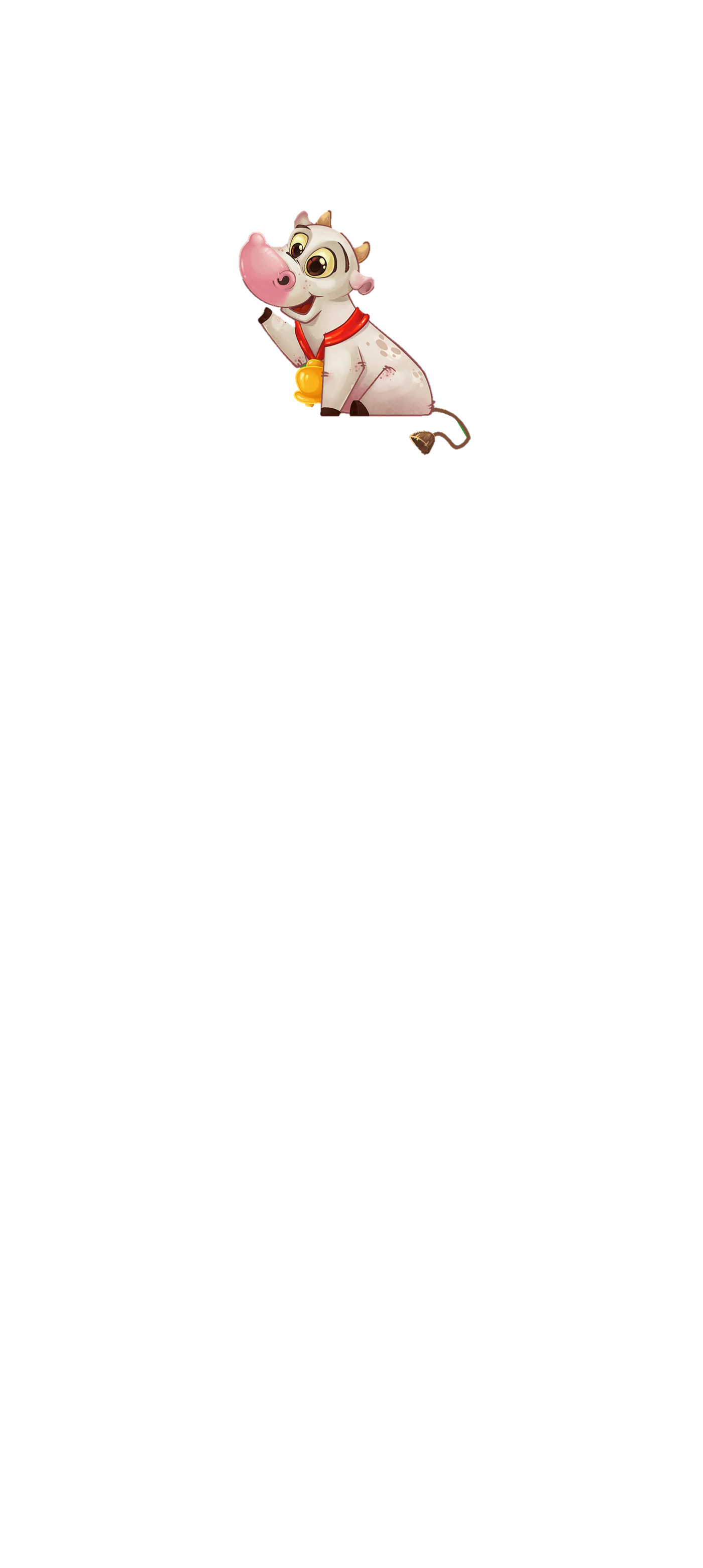 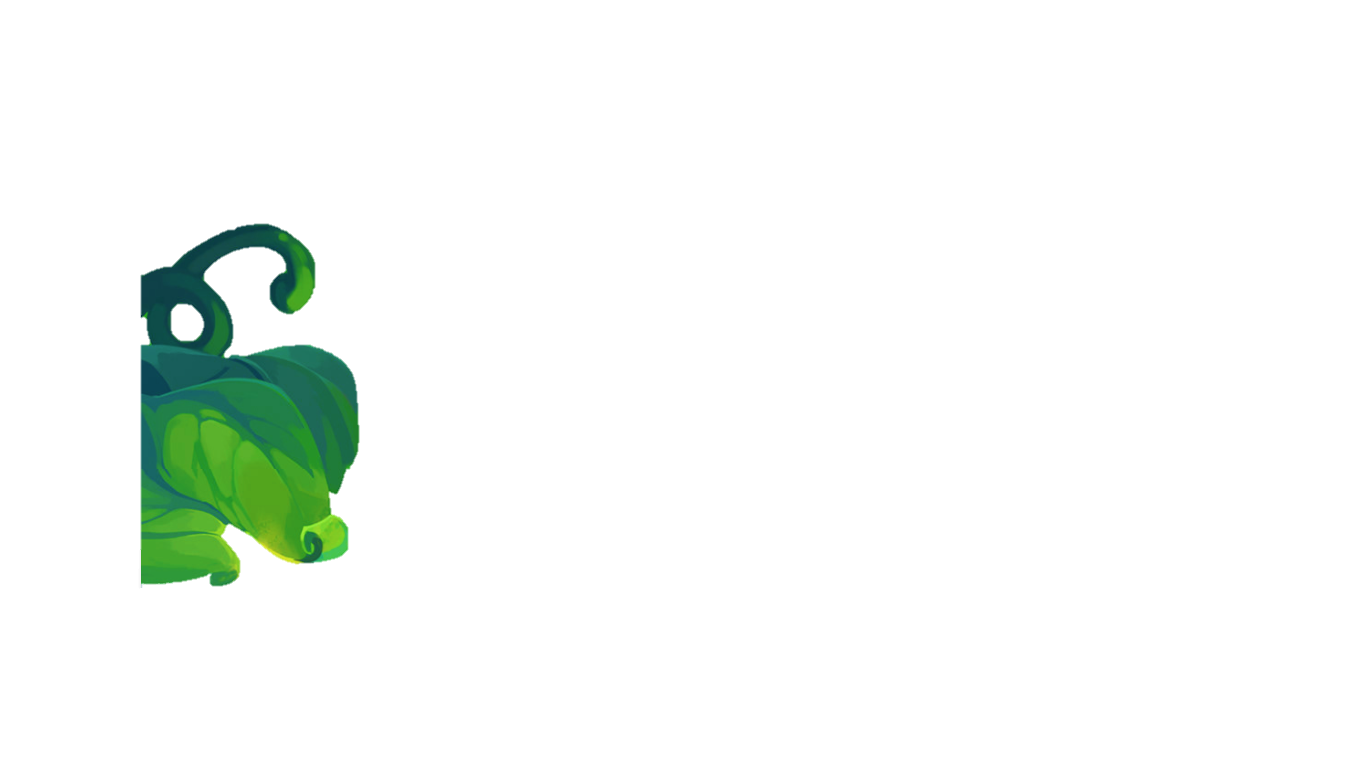 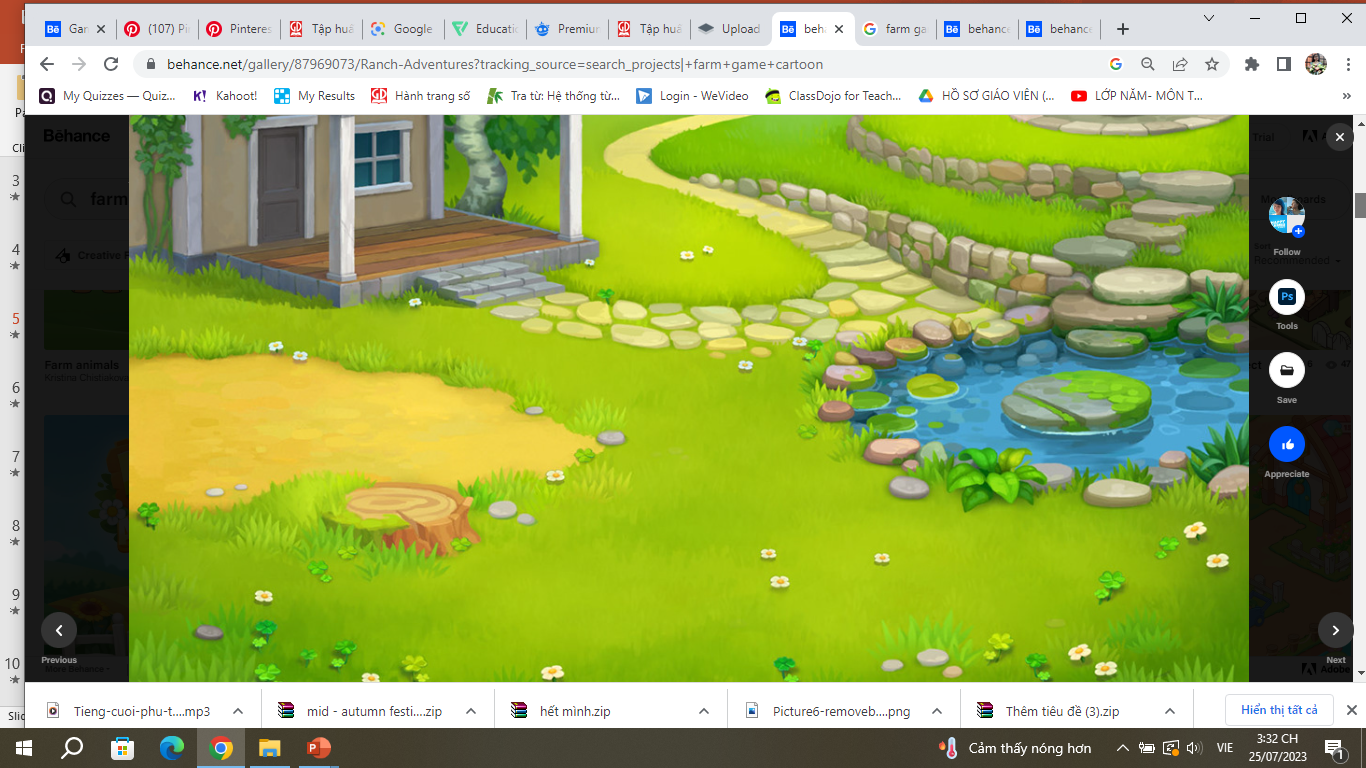 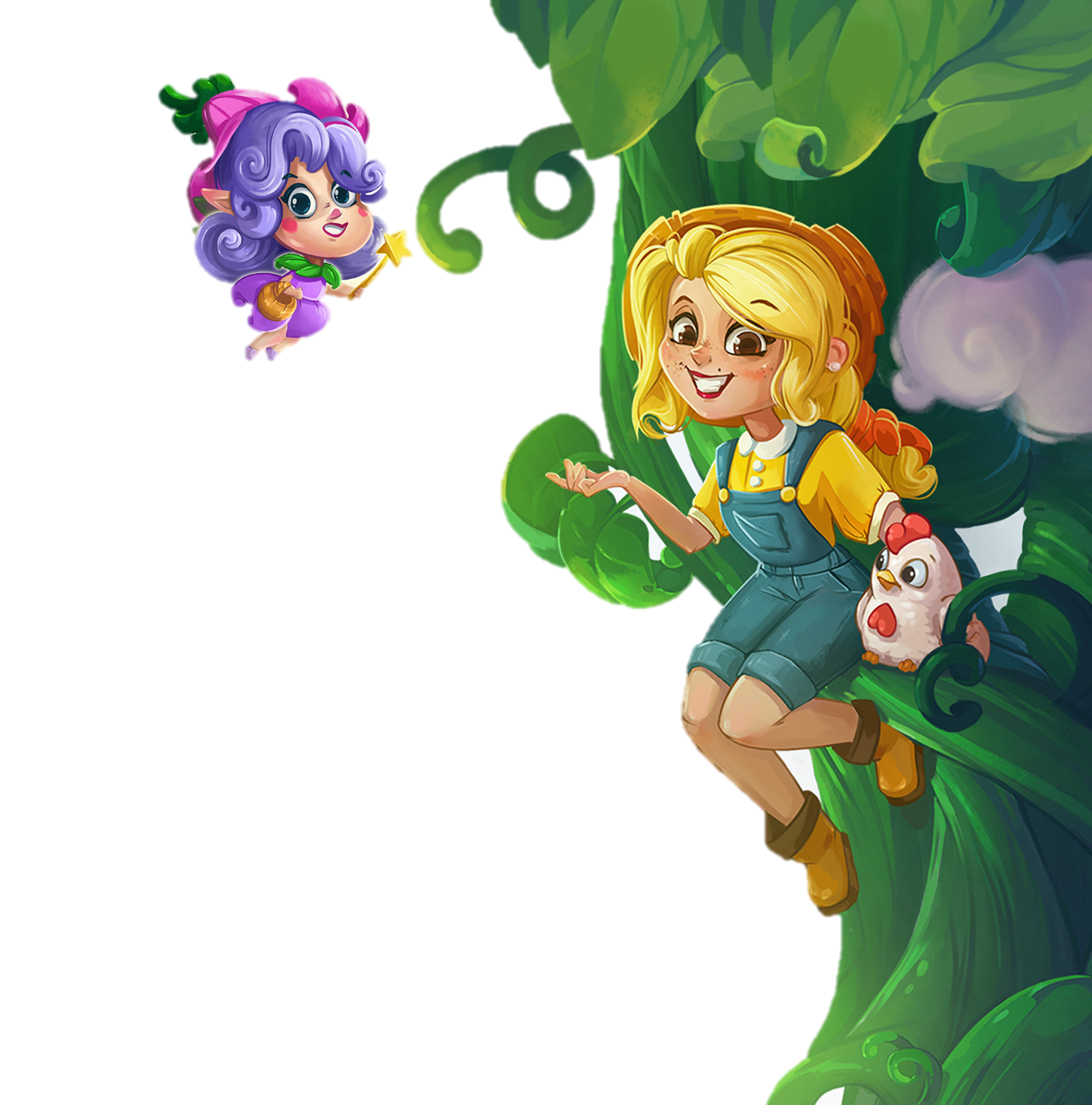 Hoạt  Động
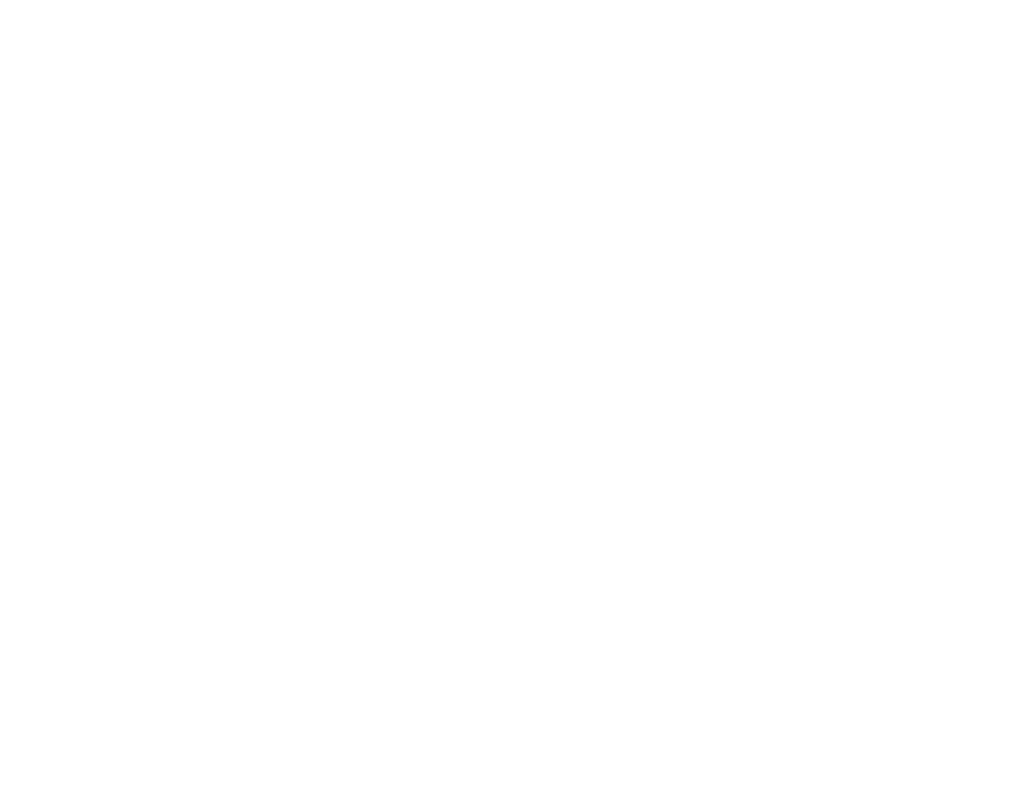 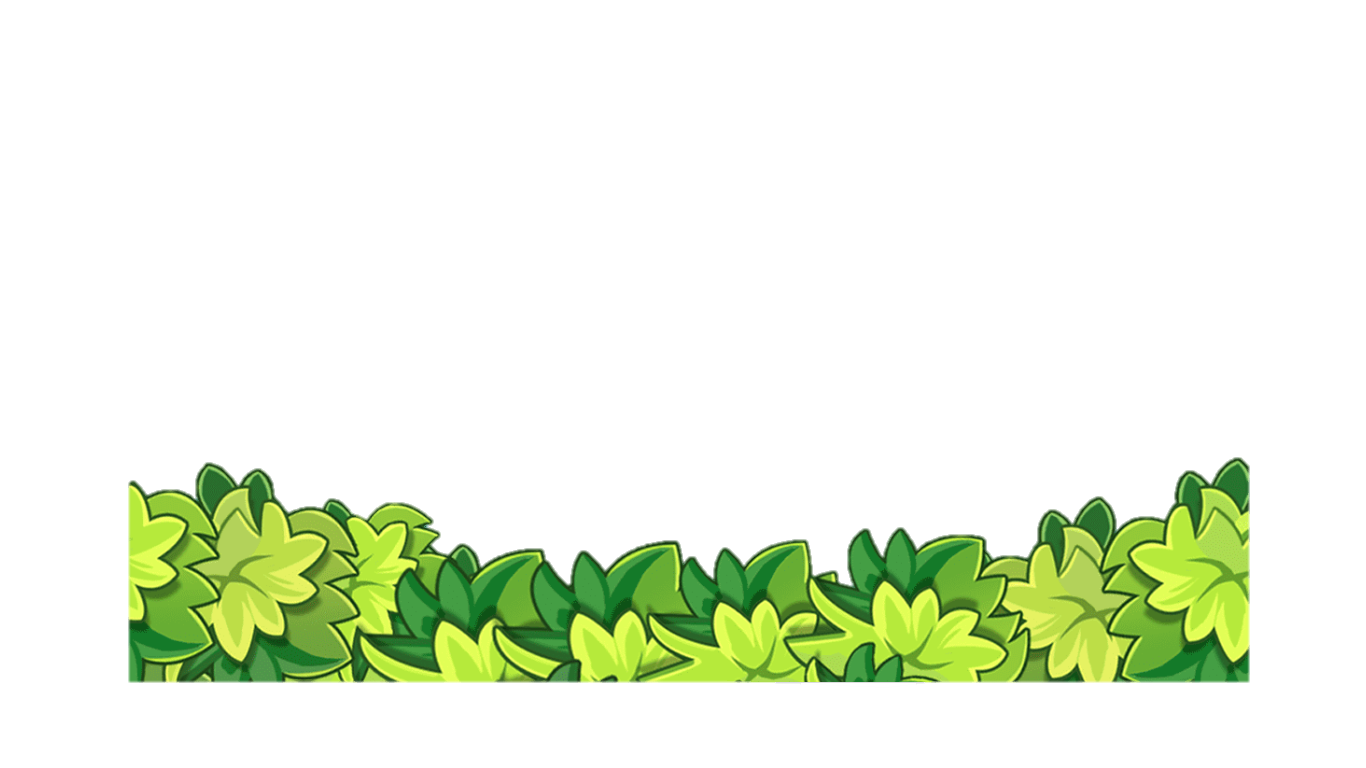 LUYỆN ĐỌC 
THÀNH TIẾNG
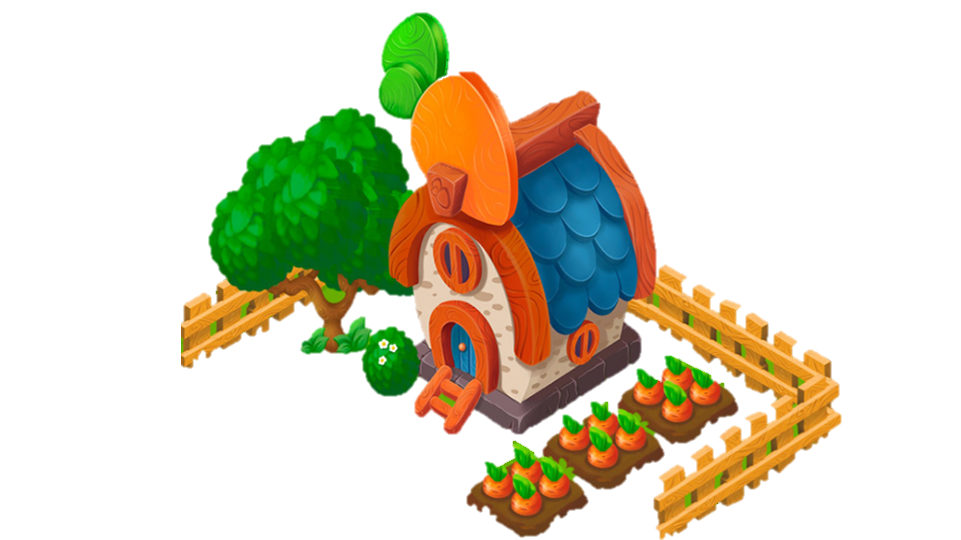 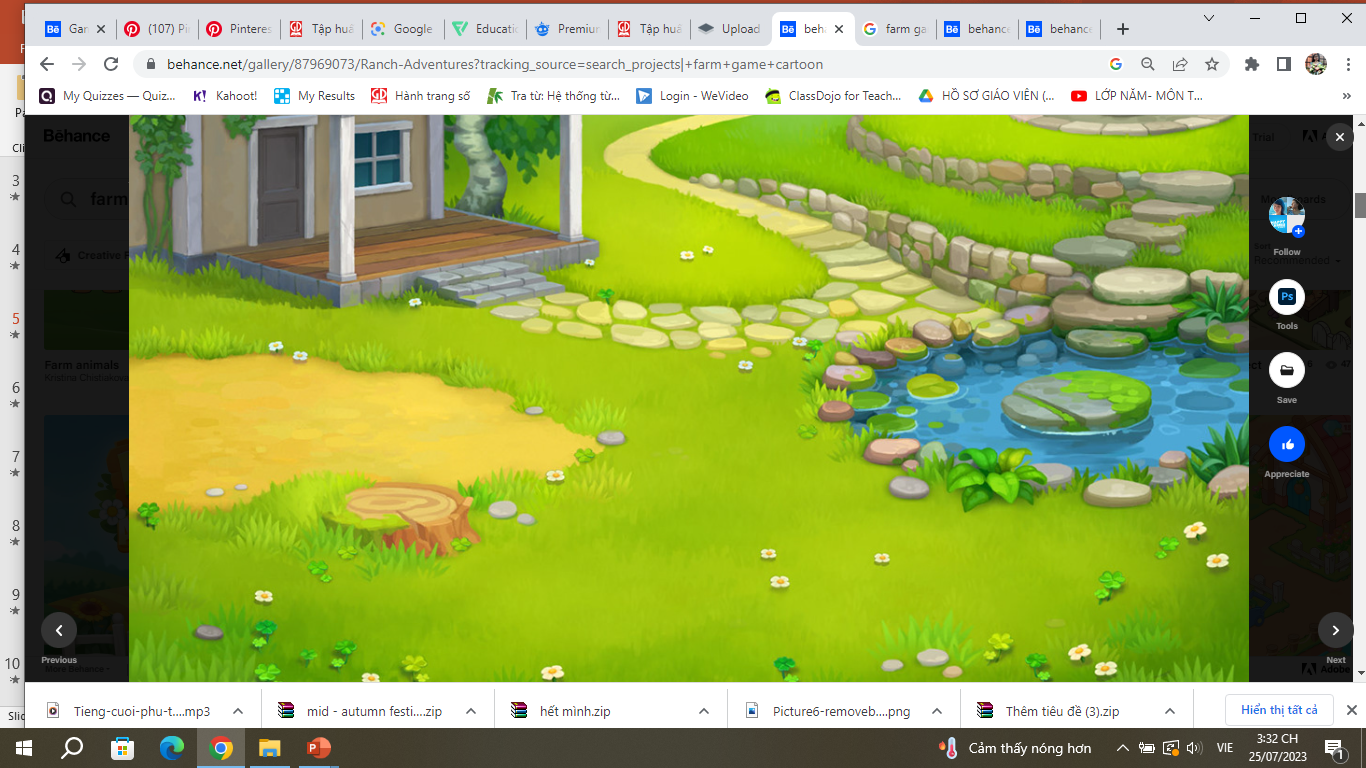 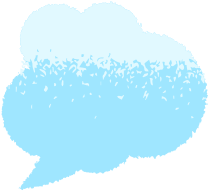 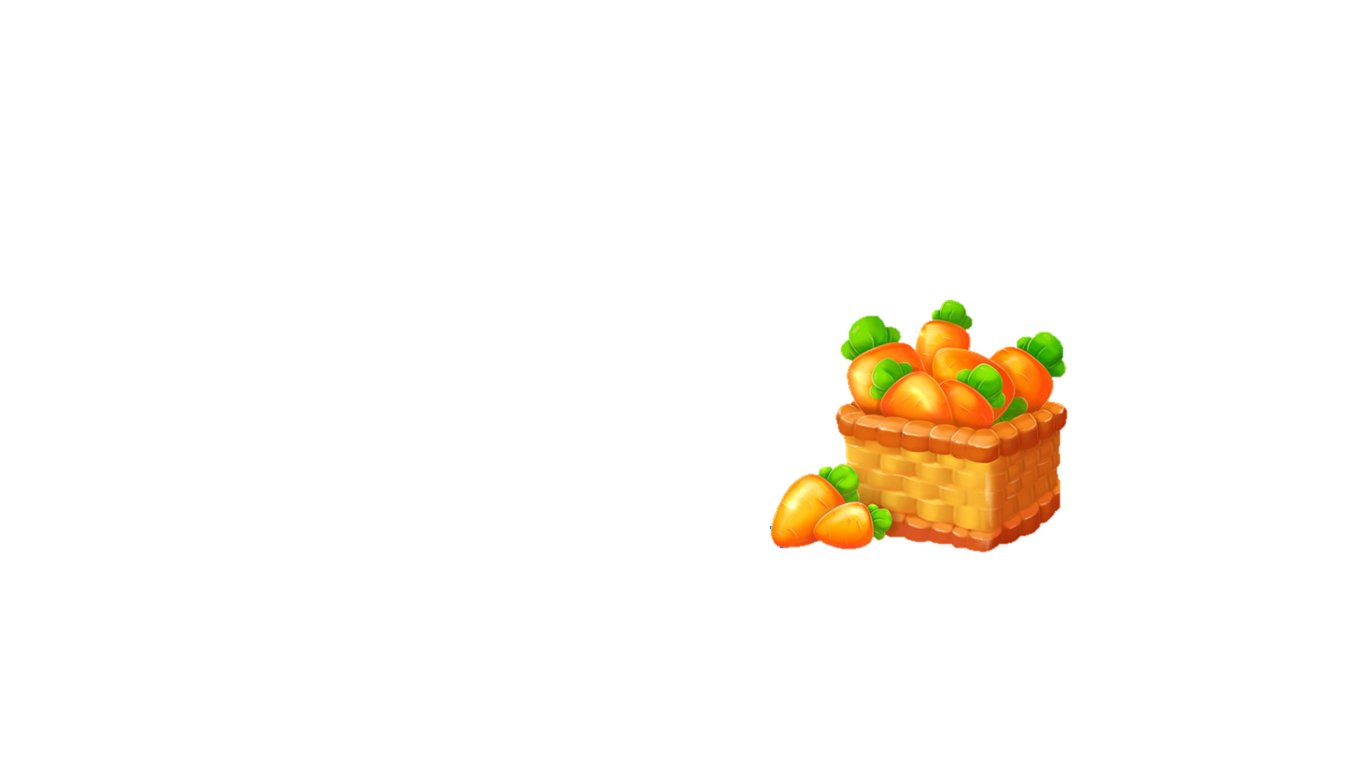 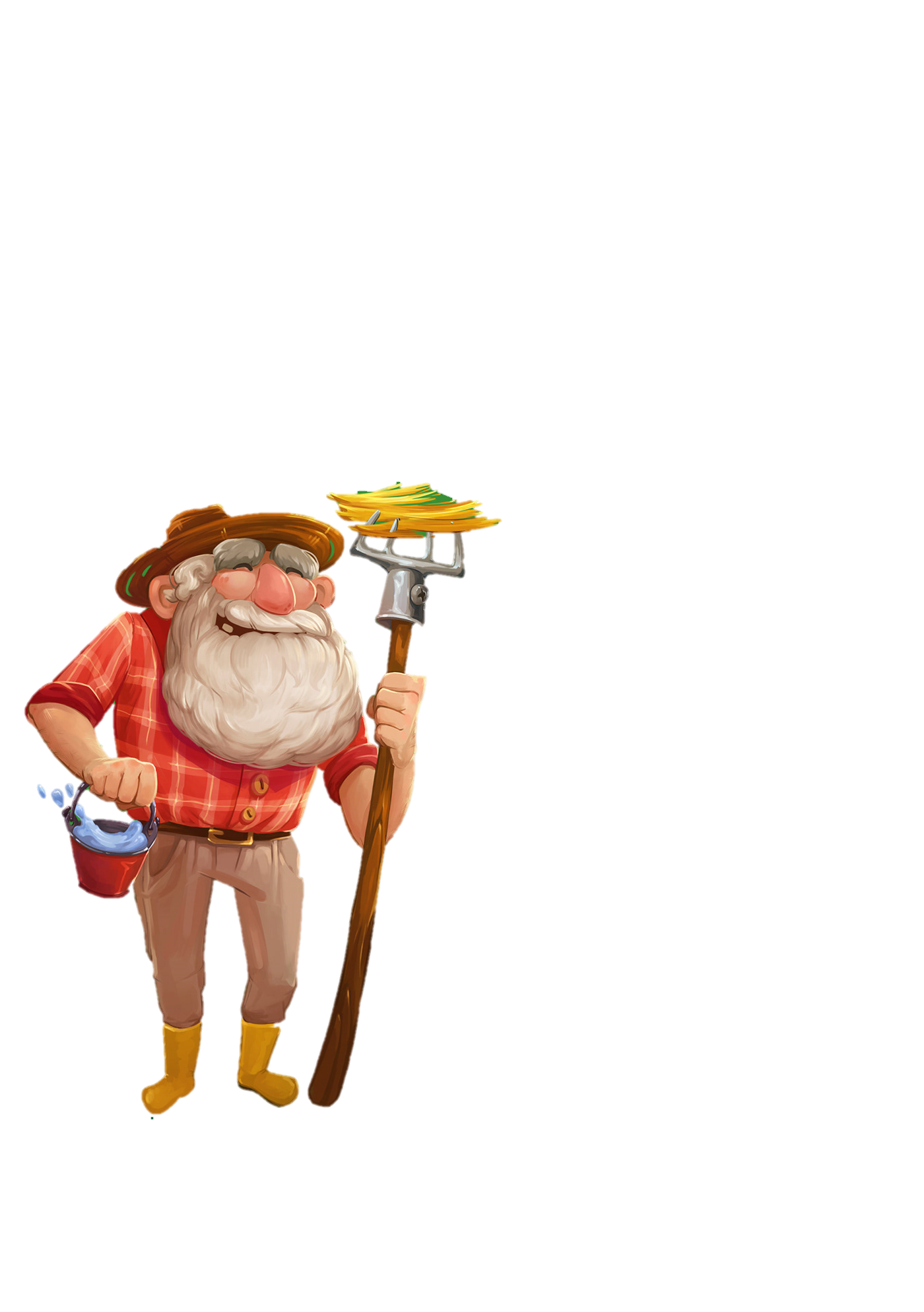 Các cháu hãy cứu lấy vườn cà rốt của ông bằng cách đọc thật hay để lấy được thuốc giải nhé!
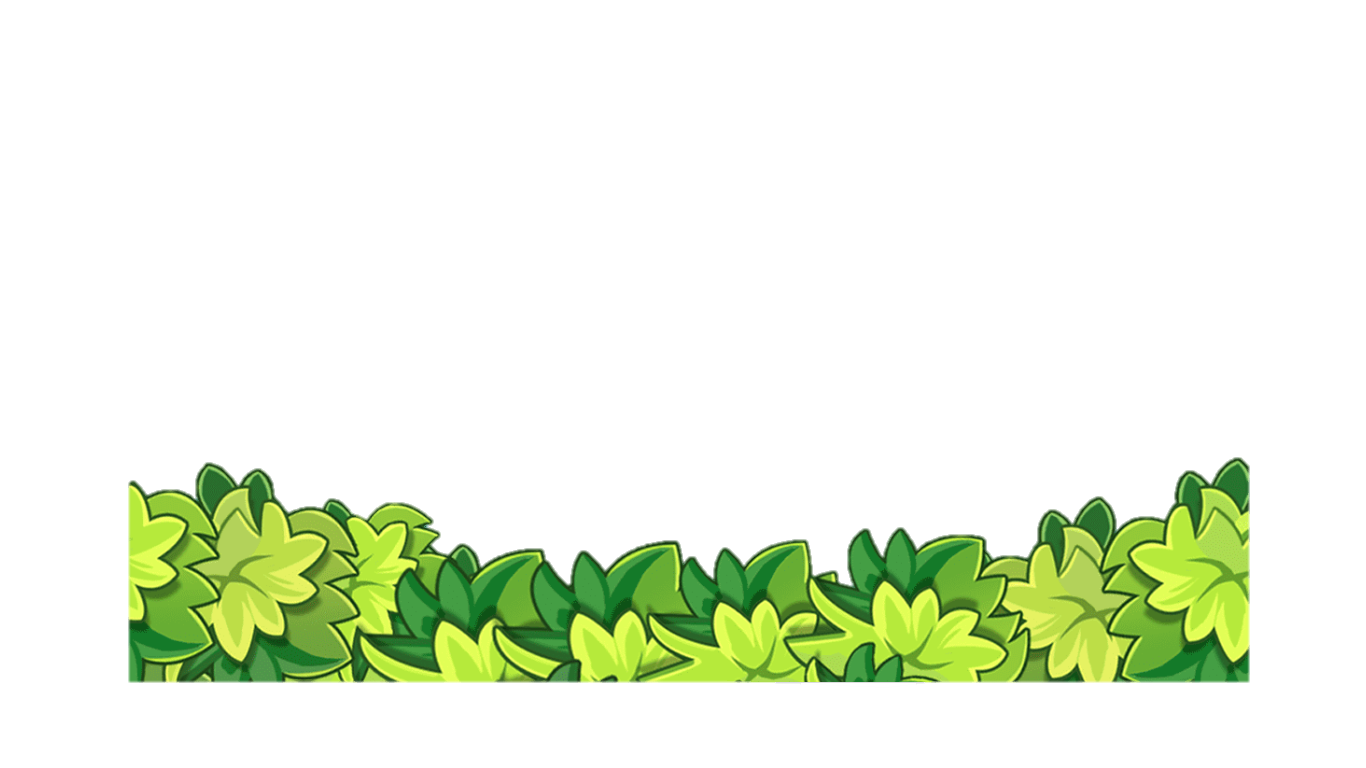 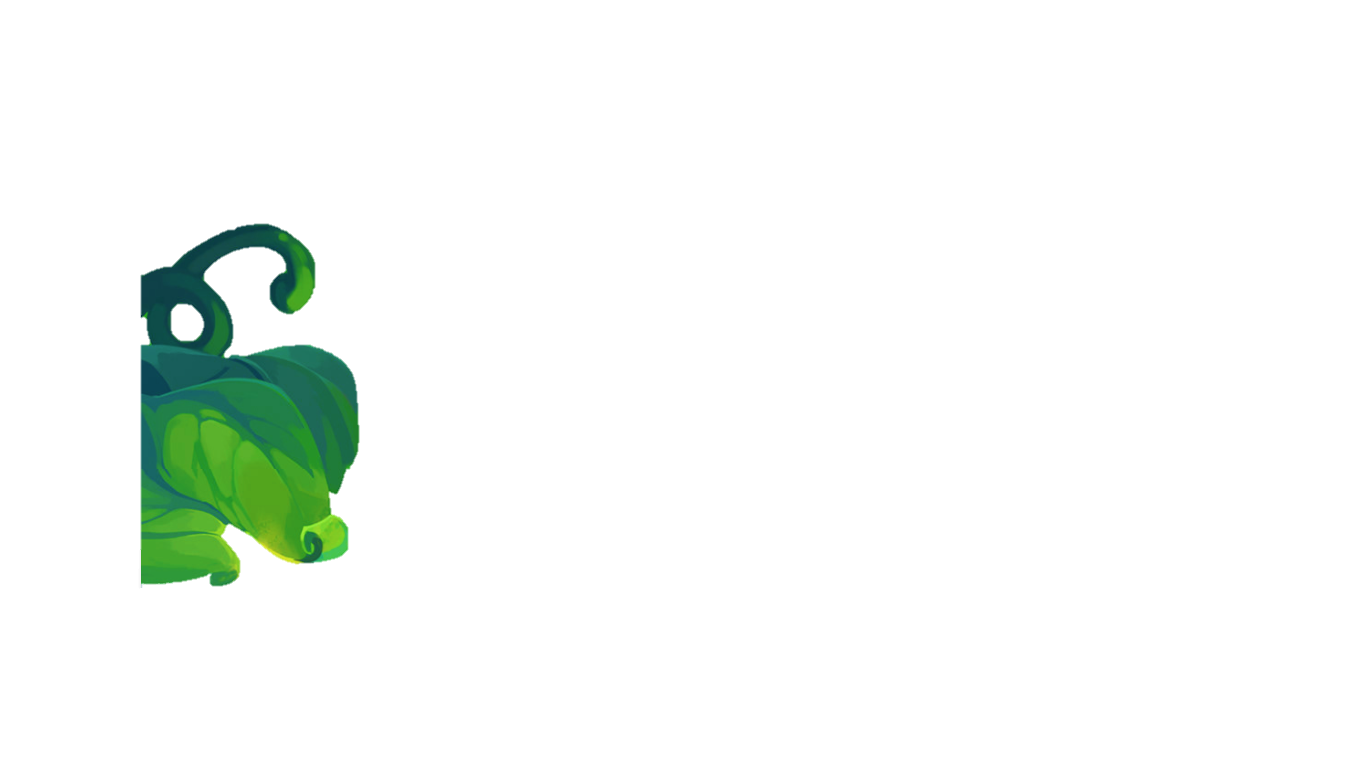 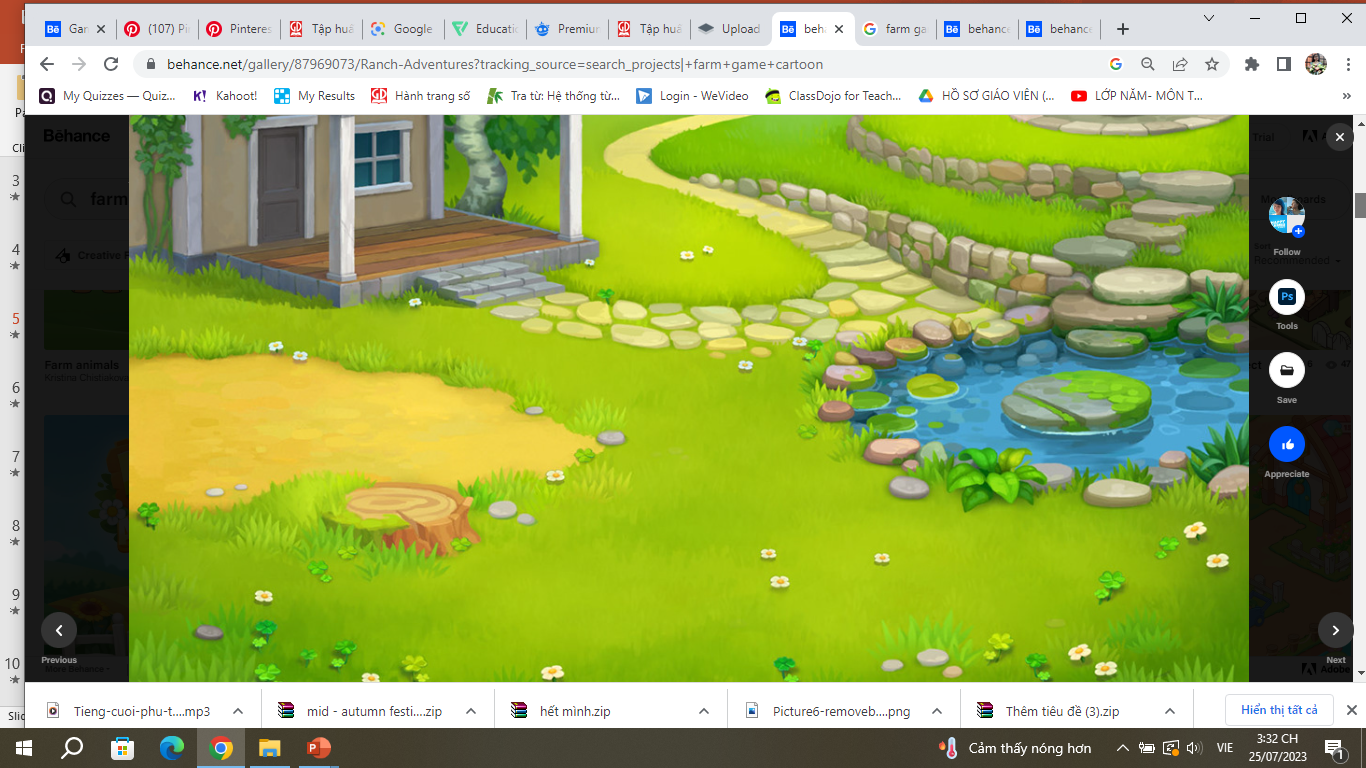 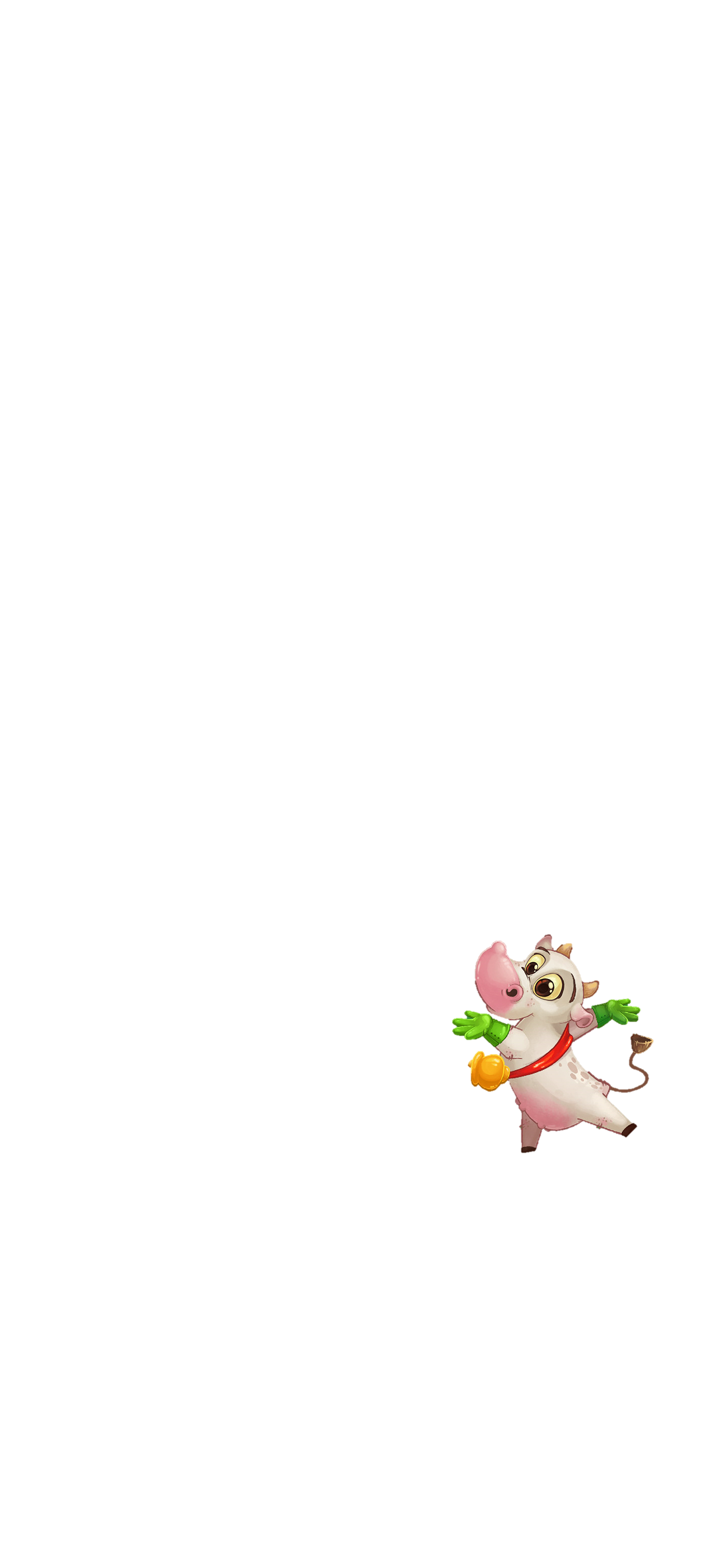 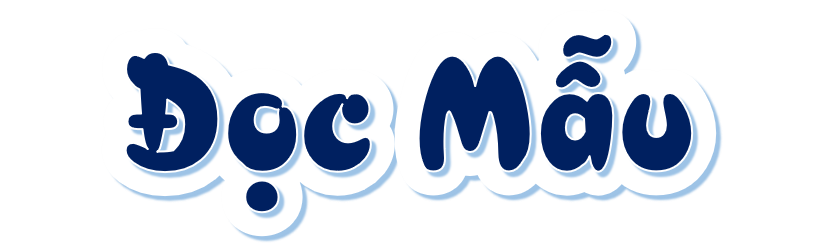 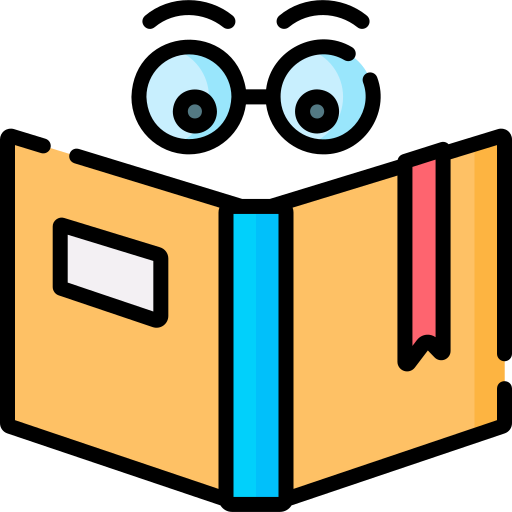 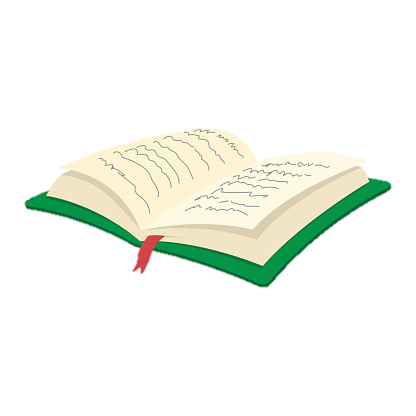 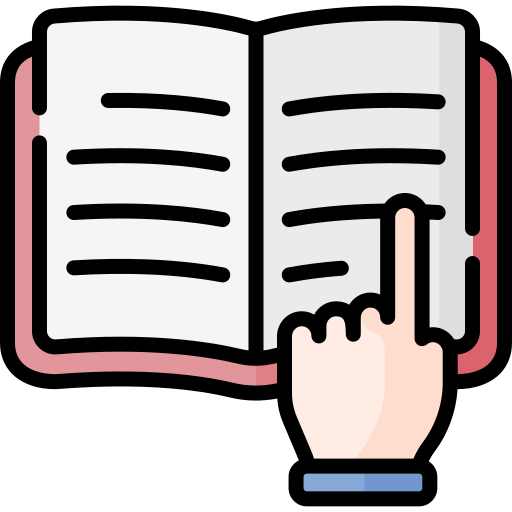 Mắt dõi
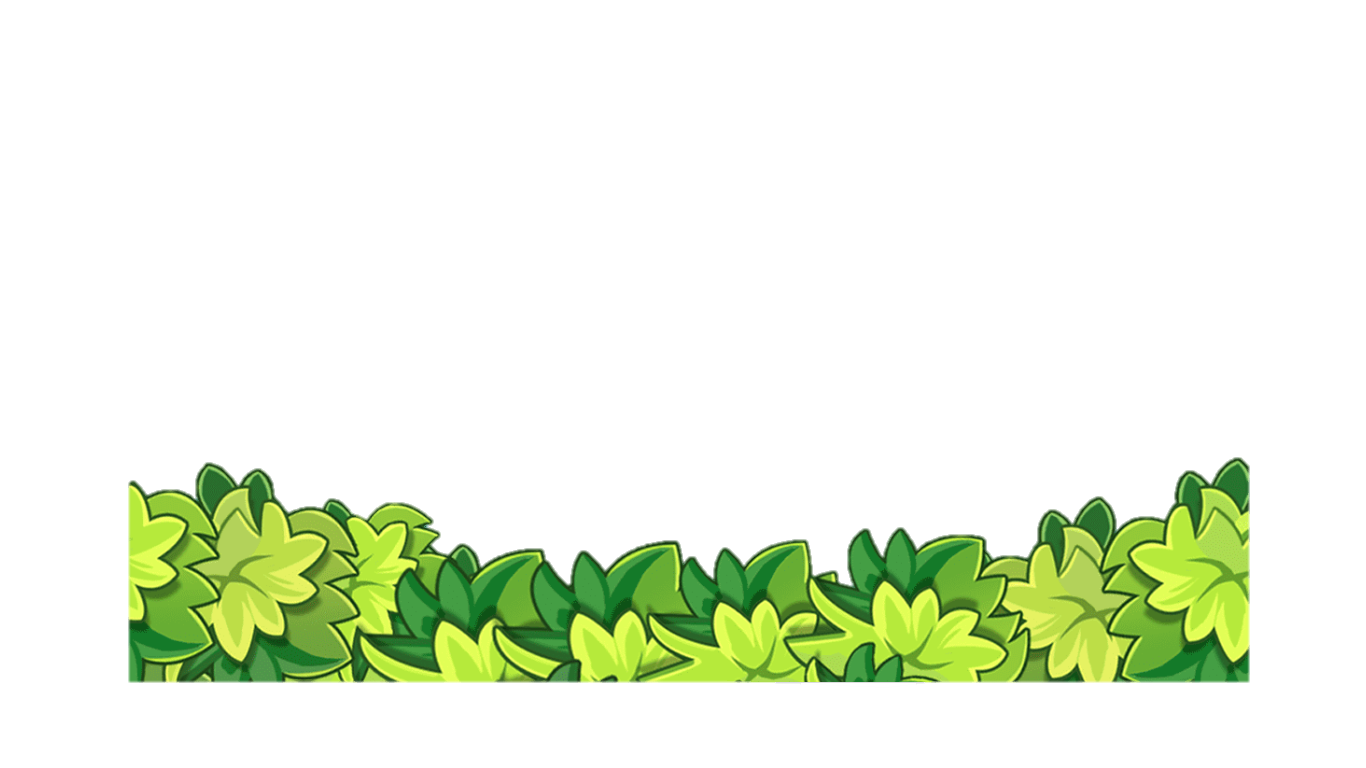 Tay dò
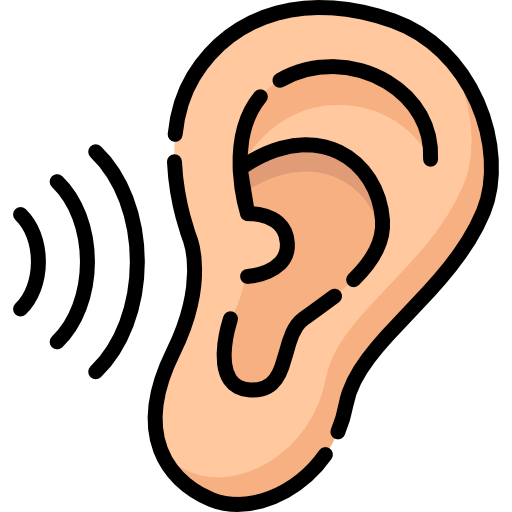 Tai nghe
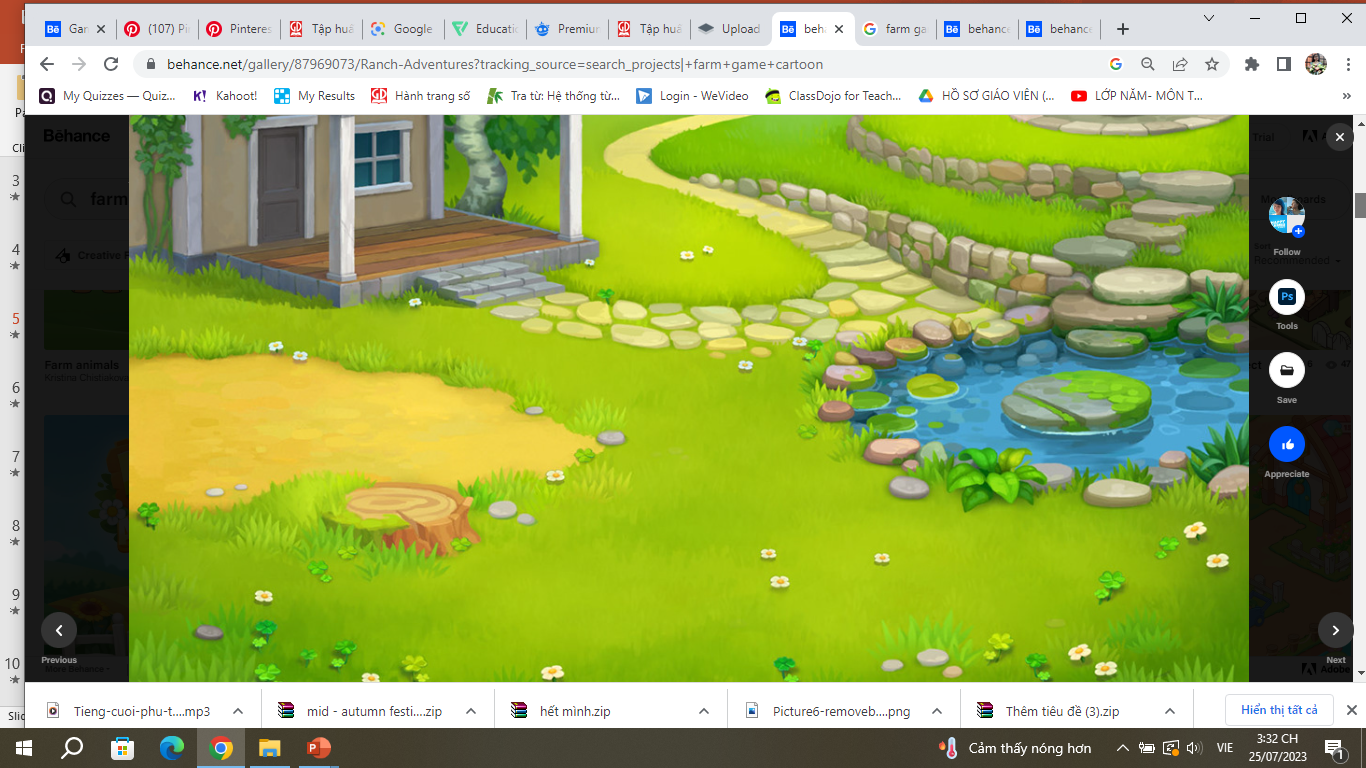 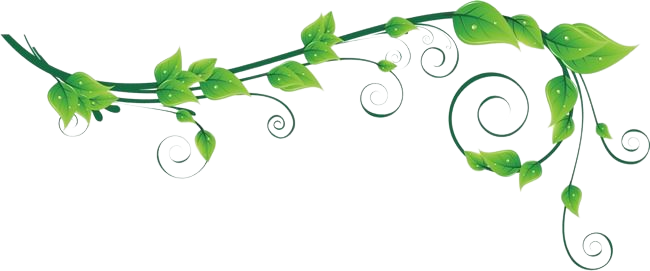 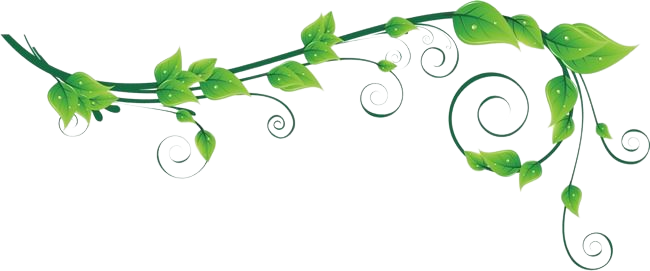 Gió vườn không mải chơi xaNhắc chị cửa sổ mở ra suốt ngày,Gió đi lắc lắc cành câyGiục bác cổ thụ kể chuyện xa xưa.
Tìm hoa làn gió nhẹ đưaHương thơm tặng bướm ong vừa bay qua,Gió vẽ lên mái tranh nhàMột làn khói bếp giúp bà nấu cơm,
GIÓ VƯỜN
GIÓ VƯỜN
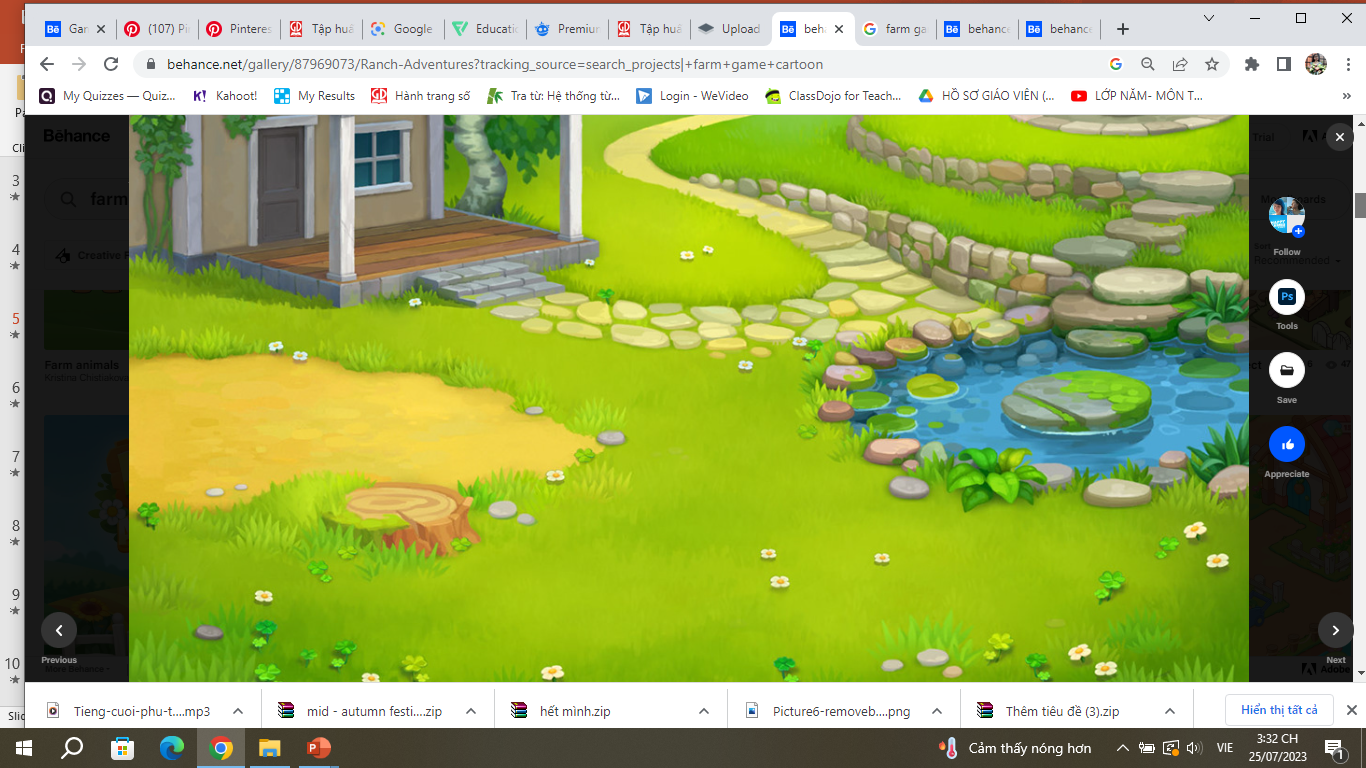 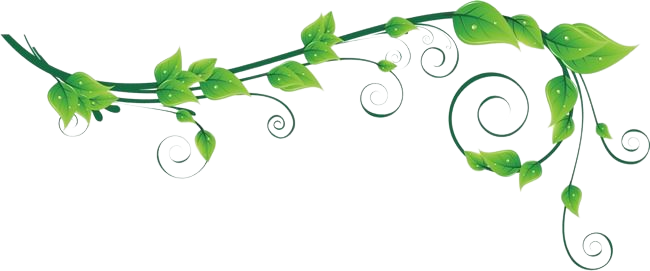 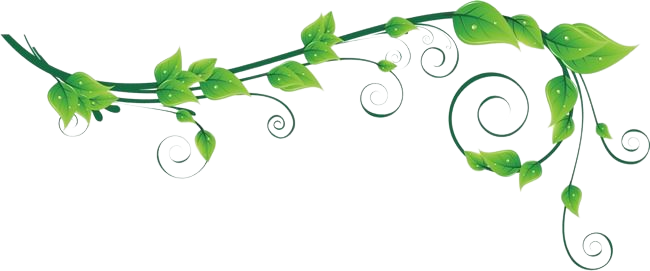 Gió thức từ sớm tinh sươngGió đem mưa đến tưới vườn cho ông,Gió yêu nhất buổi rạng đôngCon chim dậy hót. Nắng hồng. Trời xanh.
Gió vườn chăm chỉ hiền lànhLàm bao việc nhỏ để thành lớn khôn.Gió đi từ một góc vườnThổi ra trời rộng bốn phương bạn bè.
Lê Thị Mây
GIÓ VƯỜN
GIÓ VƯỜN
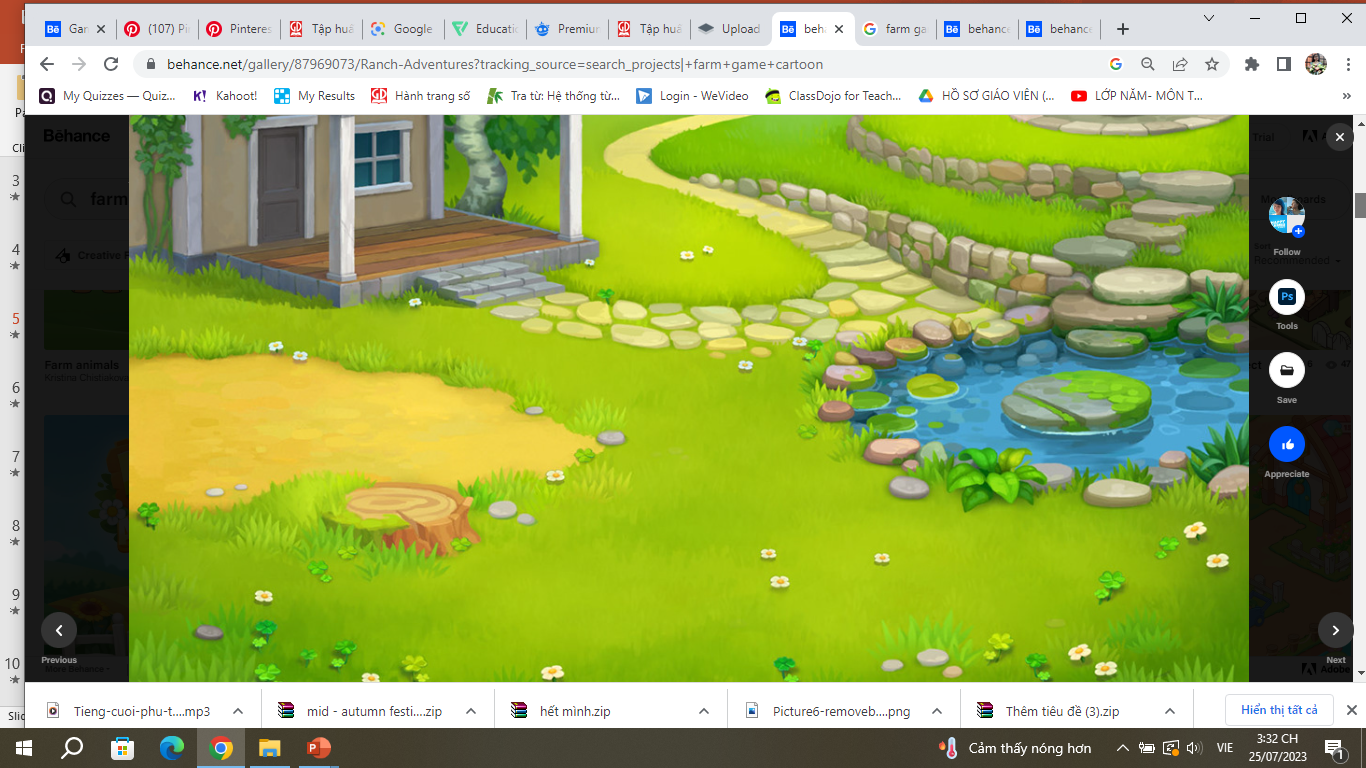 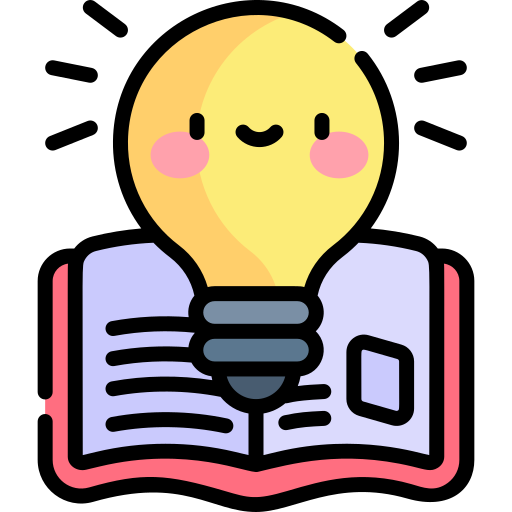 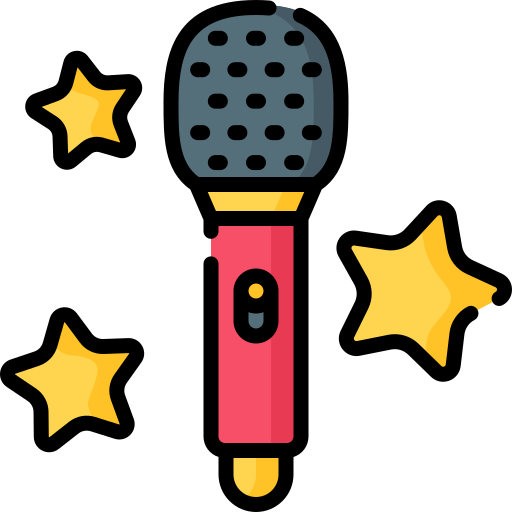 GIỌNG ĐỌC
GIỌNG ĐỌC
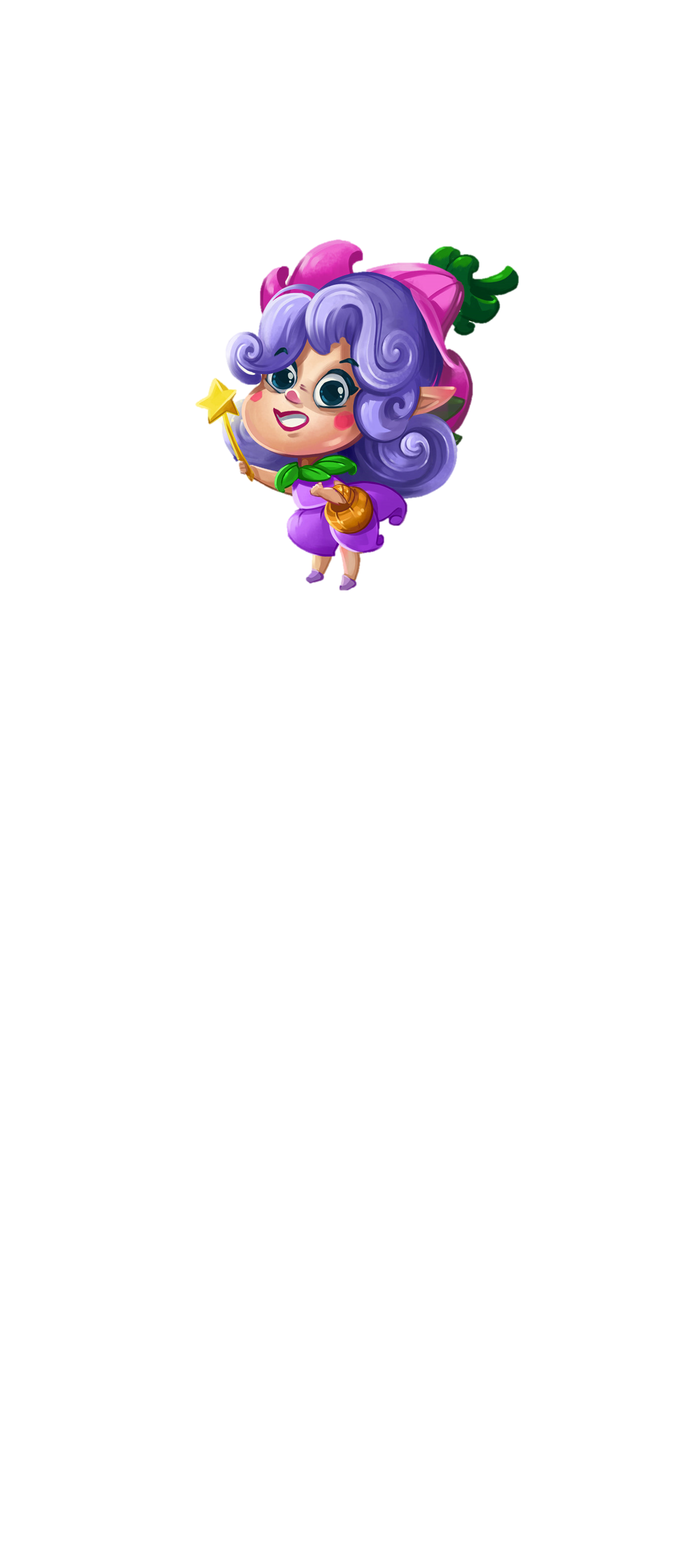 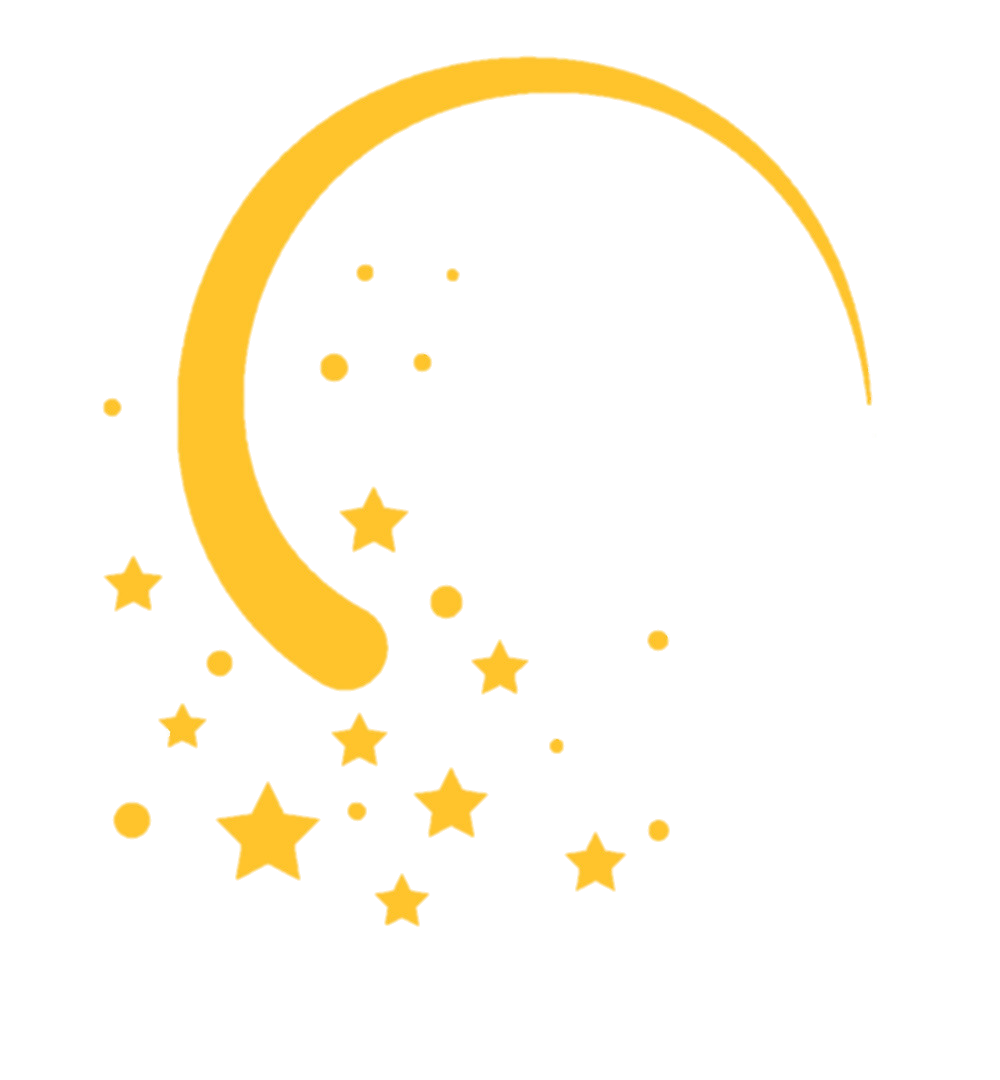 Giọng đọc trong sáng, vui tươi, hồn nhiên, nhấn giọng ở những từ ngữ chỉ tên, hoạt động, trạng thái của các sự vật,...
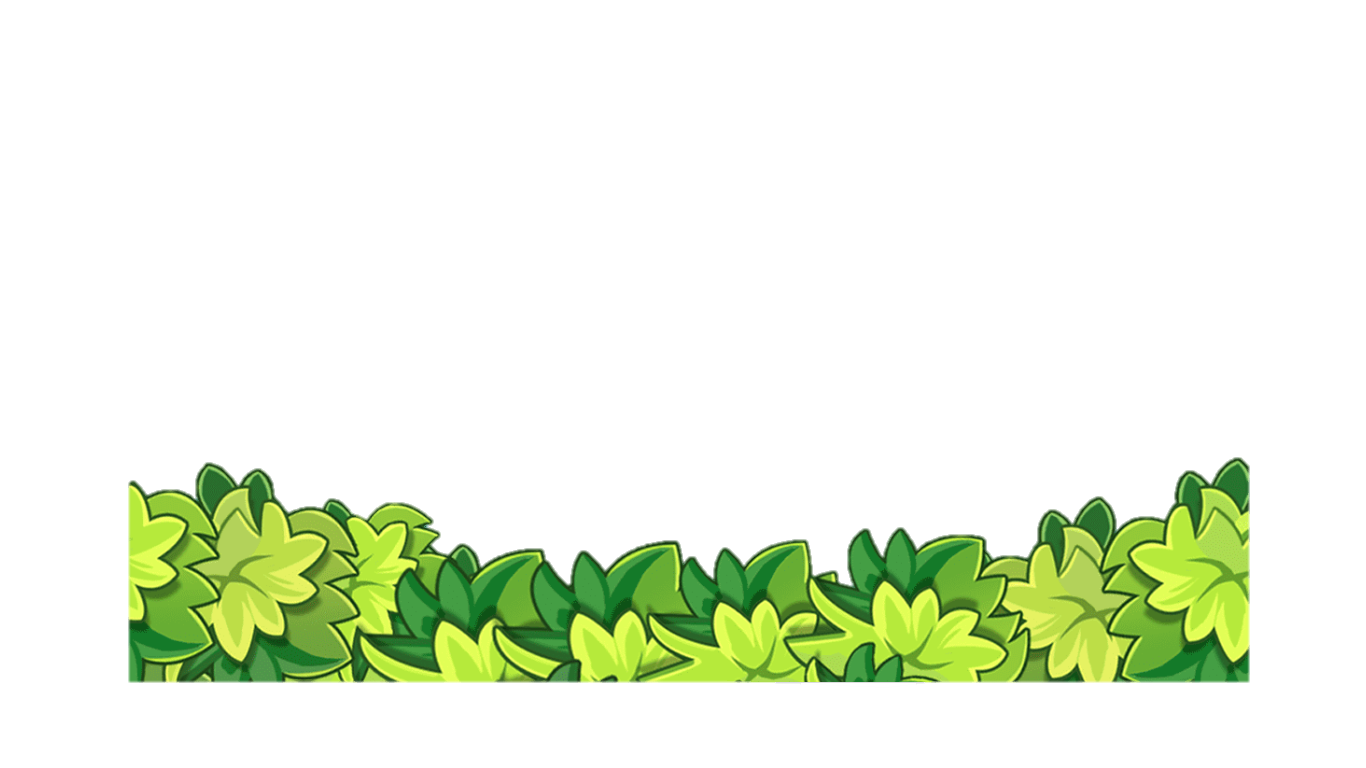 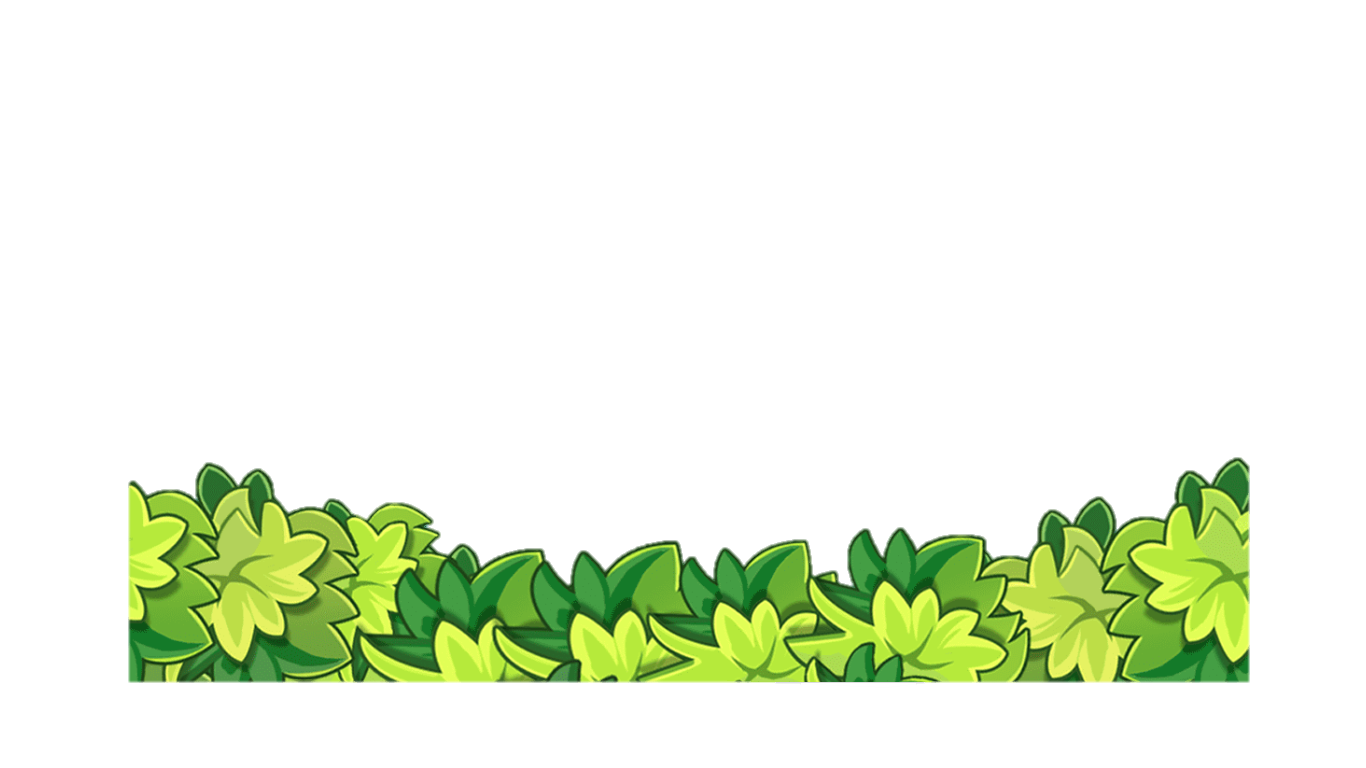 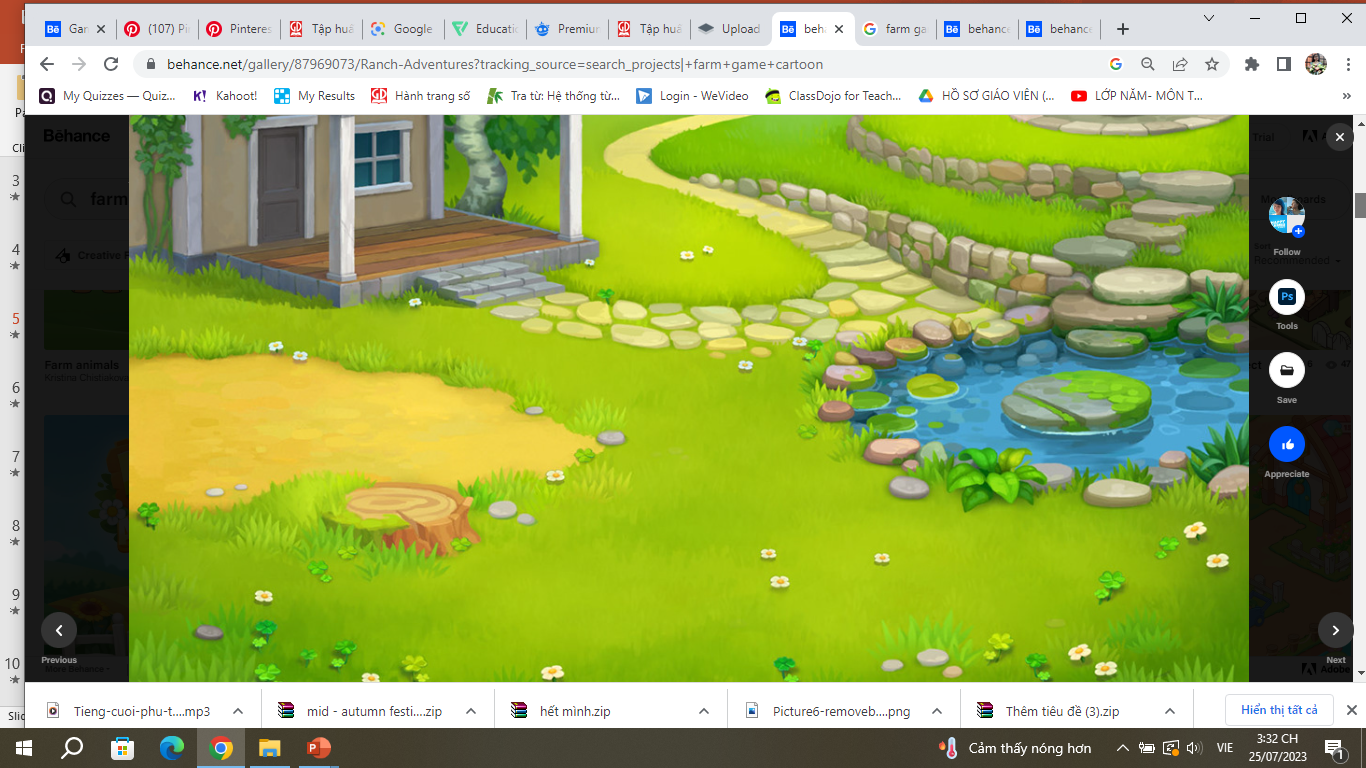 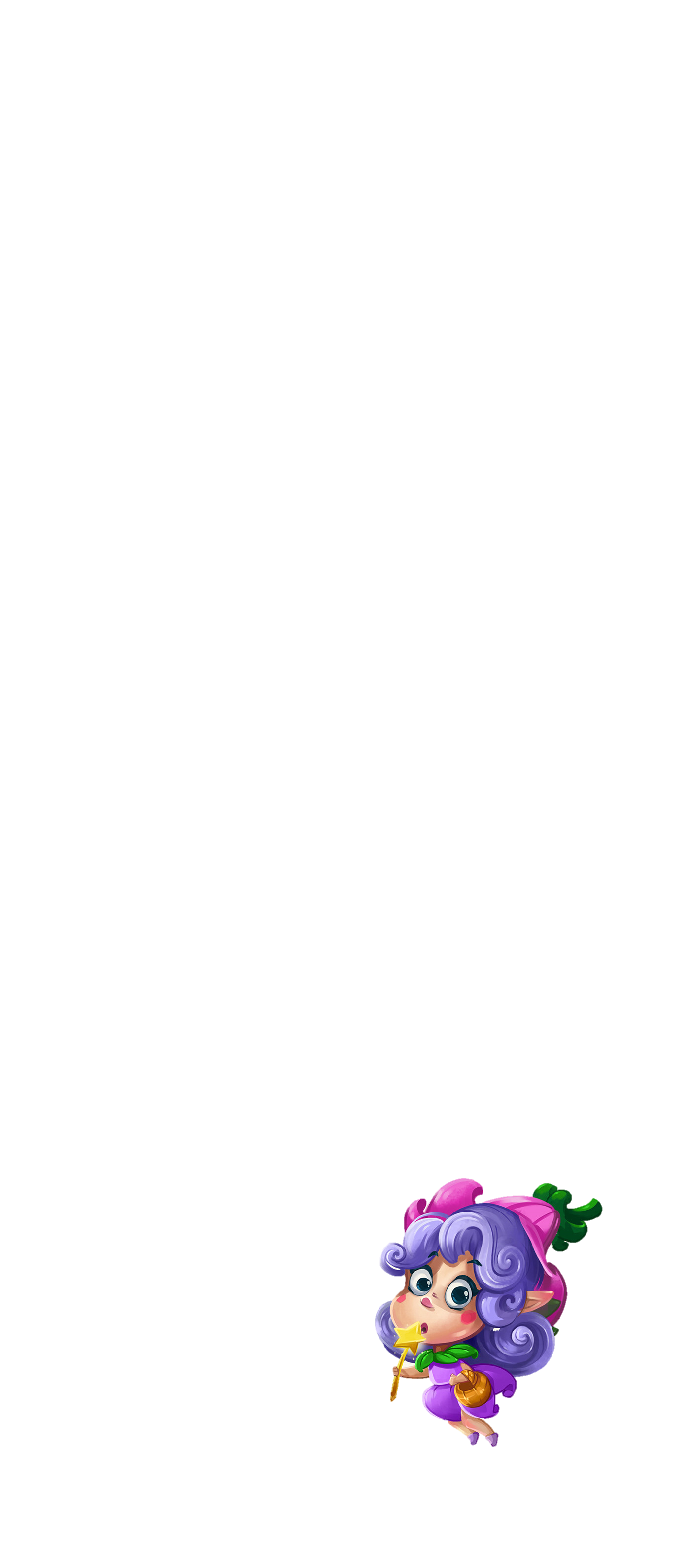 Bài đọc chia thành mấy đoạn?
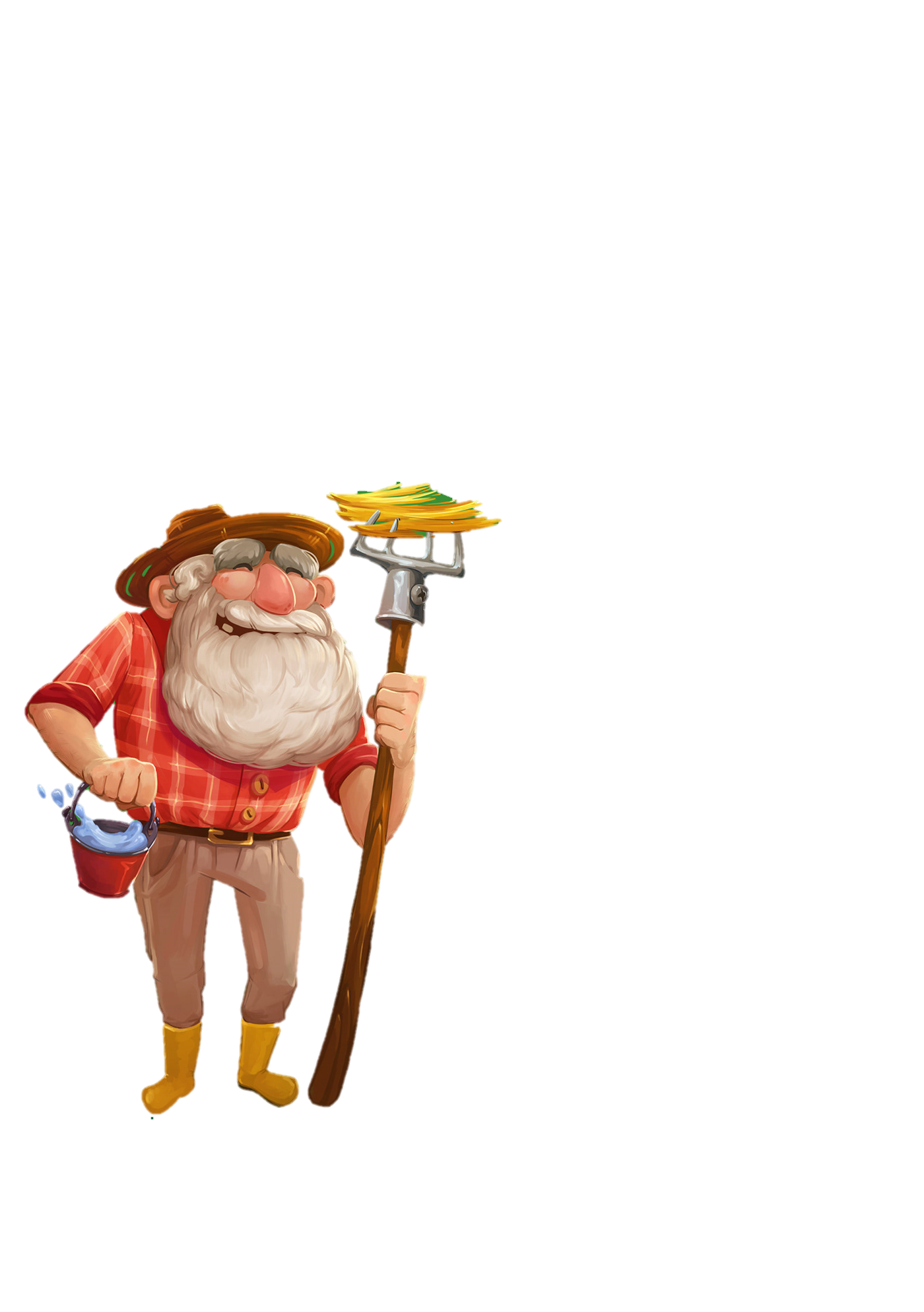 Đoạn 1: Từ đầu đến “Trời xanh”.
Đoạn 2: Còn lại.
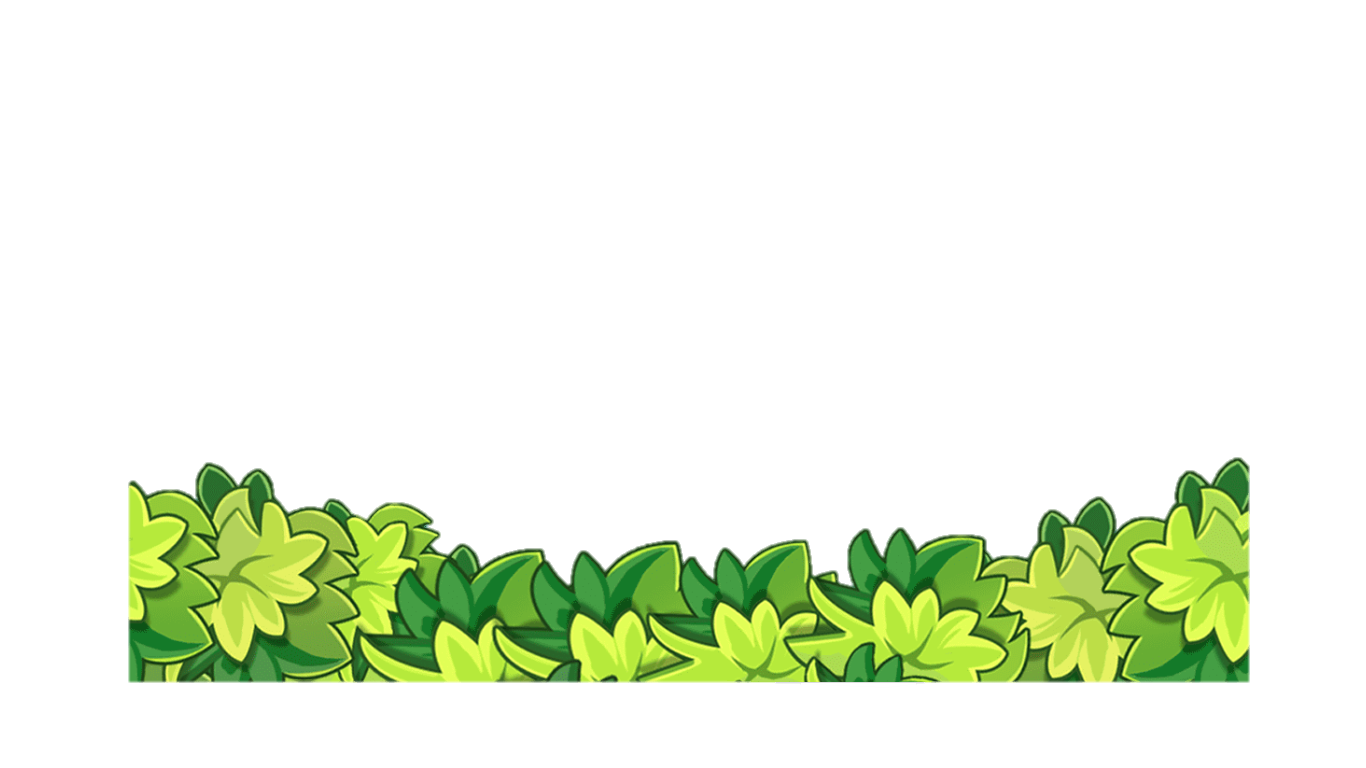 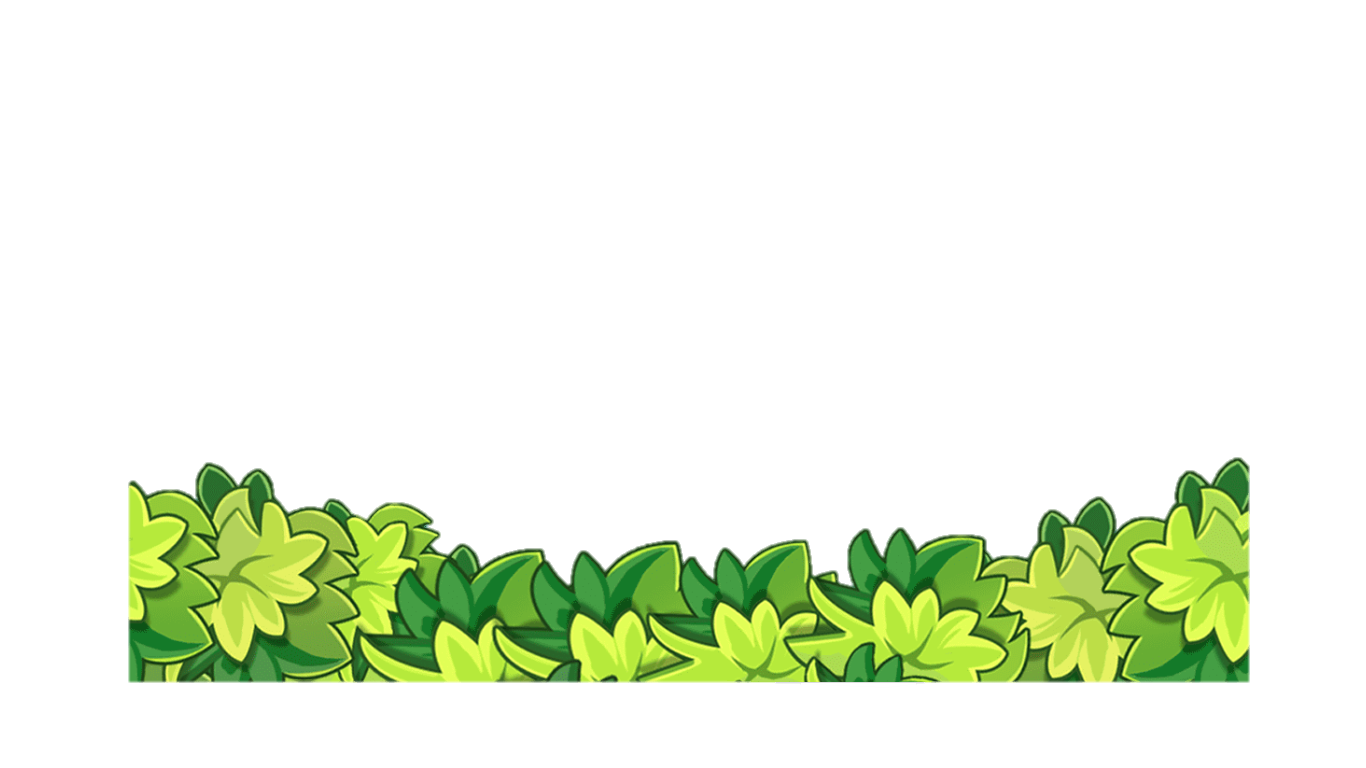 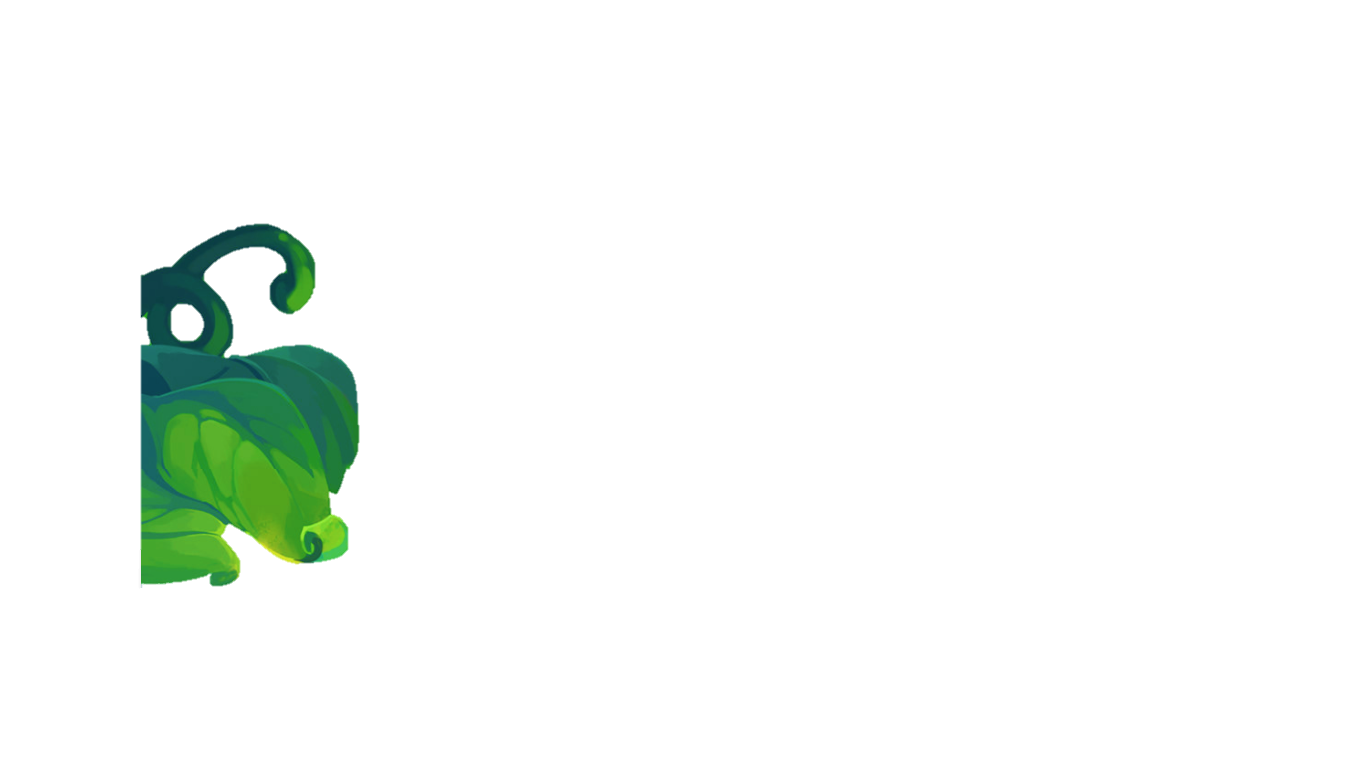 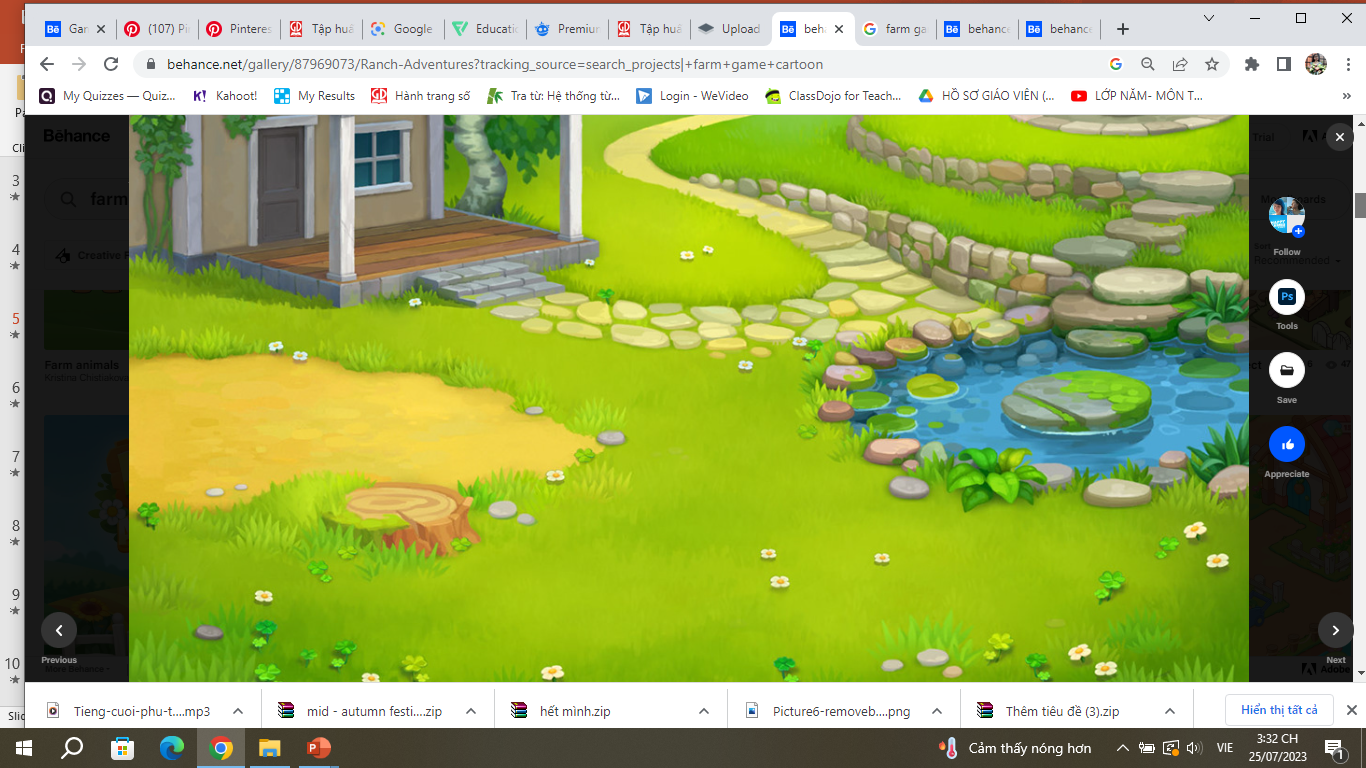 LUYỆN ĐỌC NỐI TIẾP ĐOẠN
ĐOẠN 1
Gió vườn không mải chơi xaNhắc chị cửa sổ mở ra suốt ngày,Gió đi lắc lắc cành câyGiục bác cổ thụ kể chuyện xa xưa.
Tìm hoa làn gió nhẹ đưaHương thơm tặng bướm ong vừa bay qua,Gió vẽ lên mái tranh nhàMột làn khói bếp giúp bà nấu cơm,
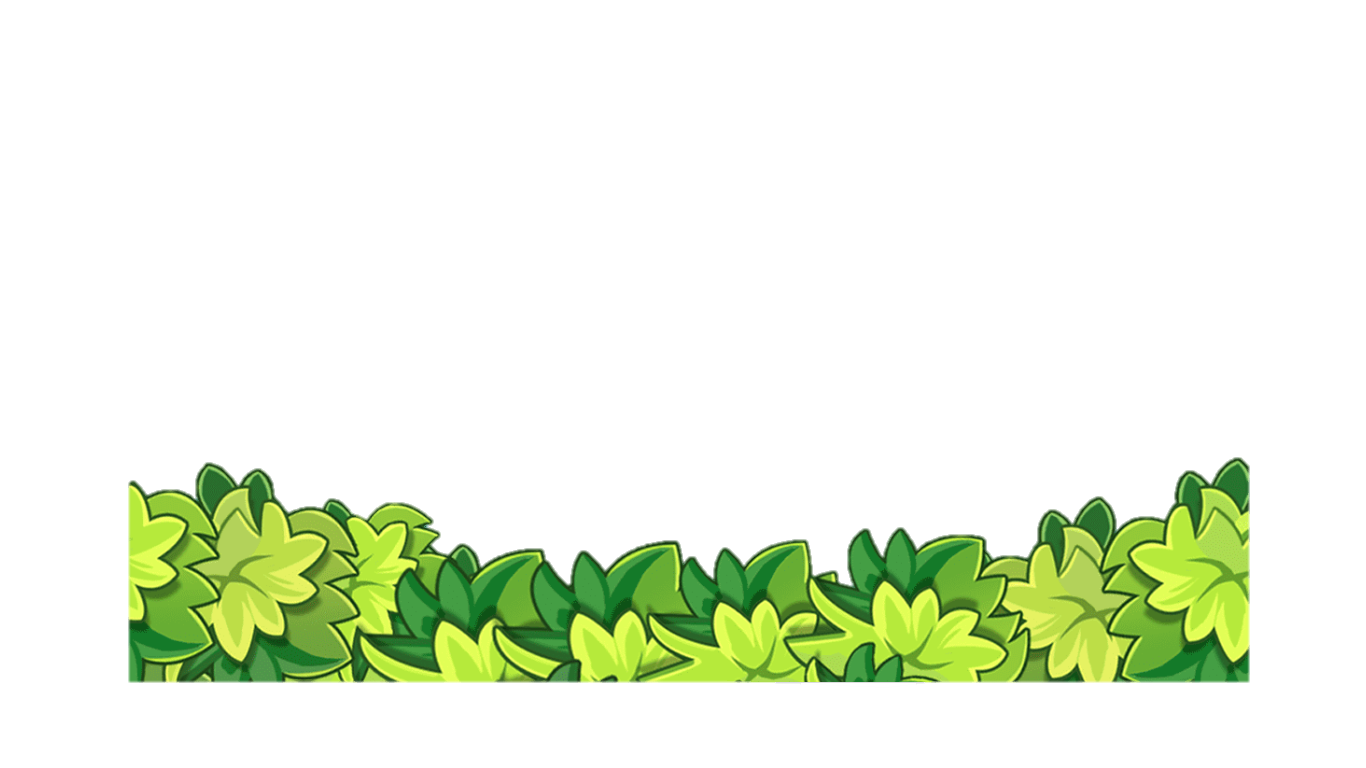 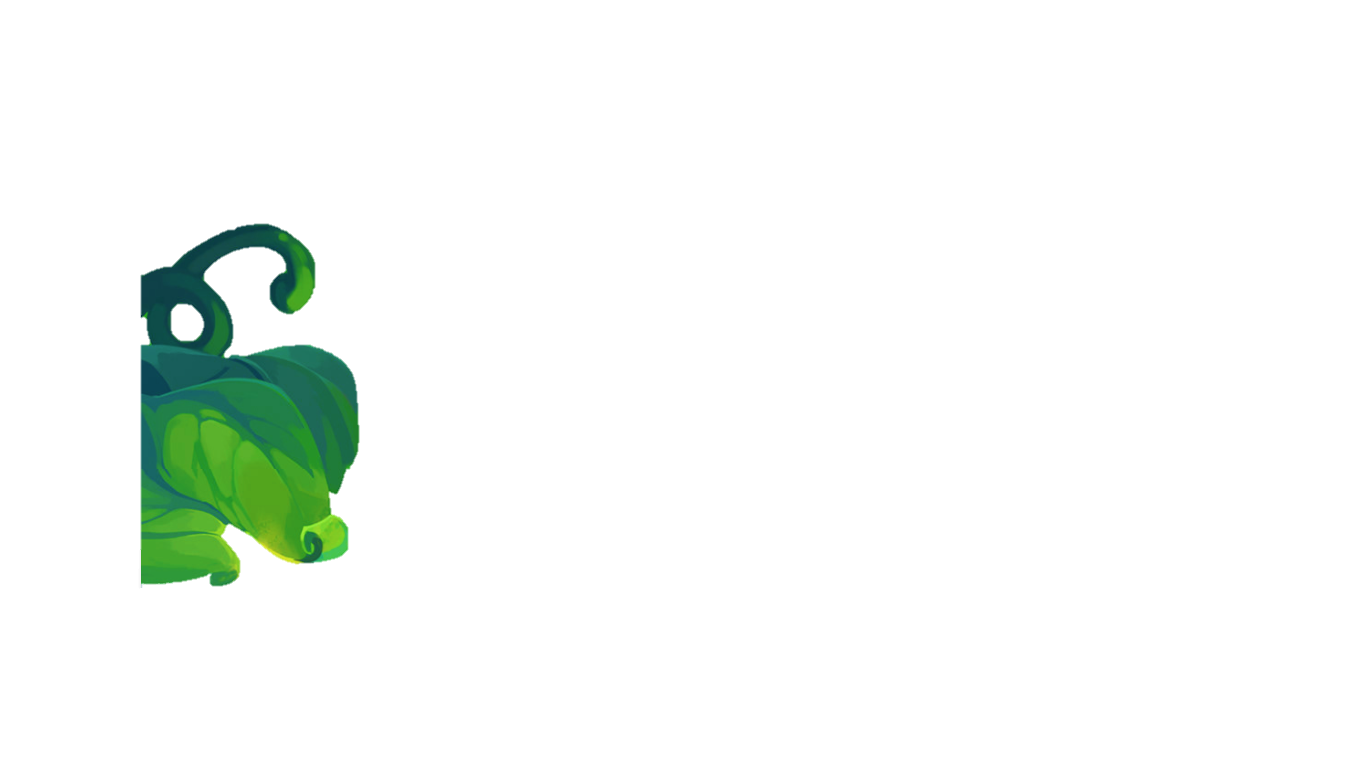 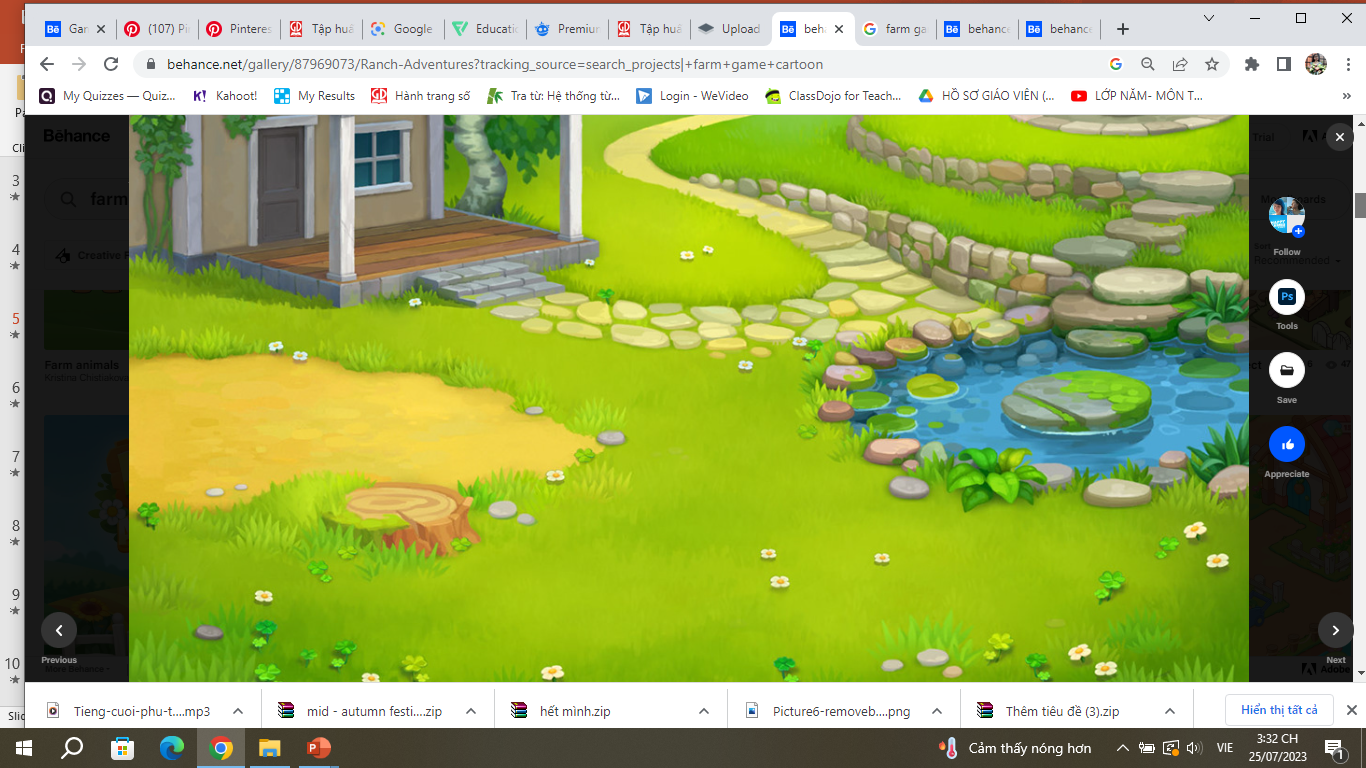 LUYỆN ĐỌC NỐI TIẾP ĐOẠN
ĐOẠN 1
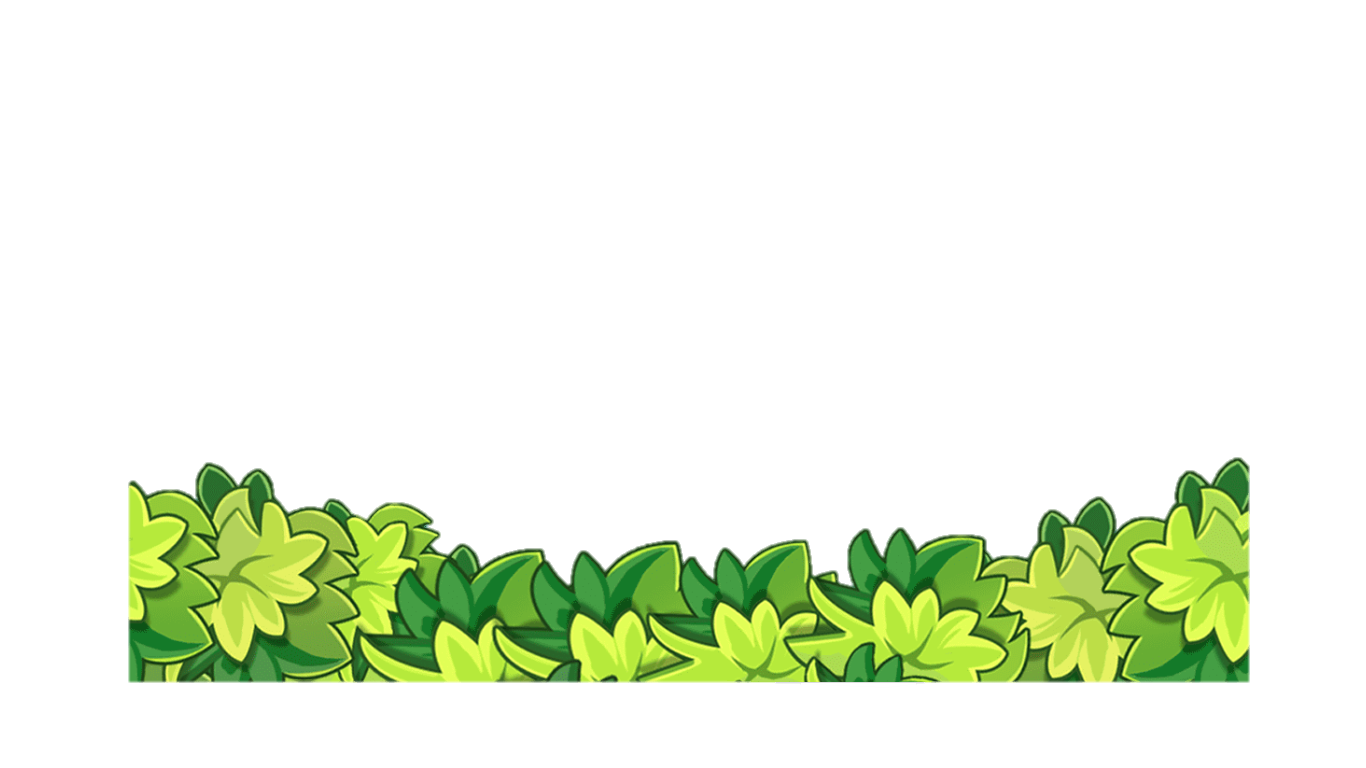 Gió thức từ sớm tinh sươngGió đem mưa đến tưới vườn cho ông,Gió yêu nhất buổi rạng đôngCon chim dậy hót. Nắng hồng. Trời xanh.
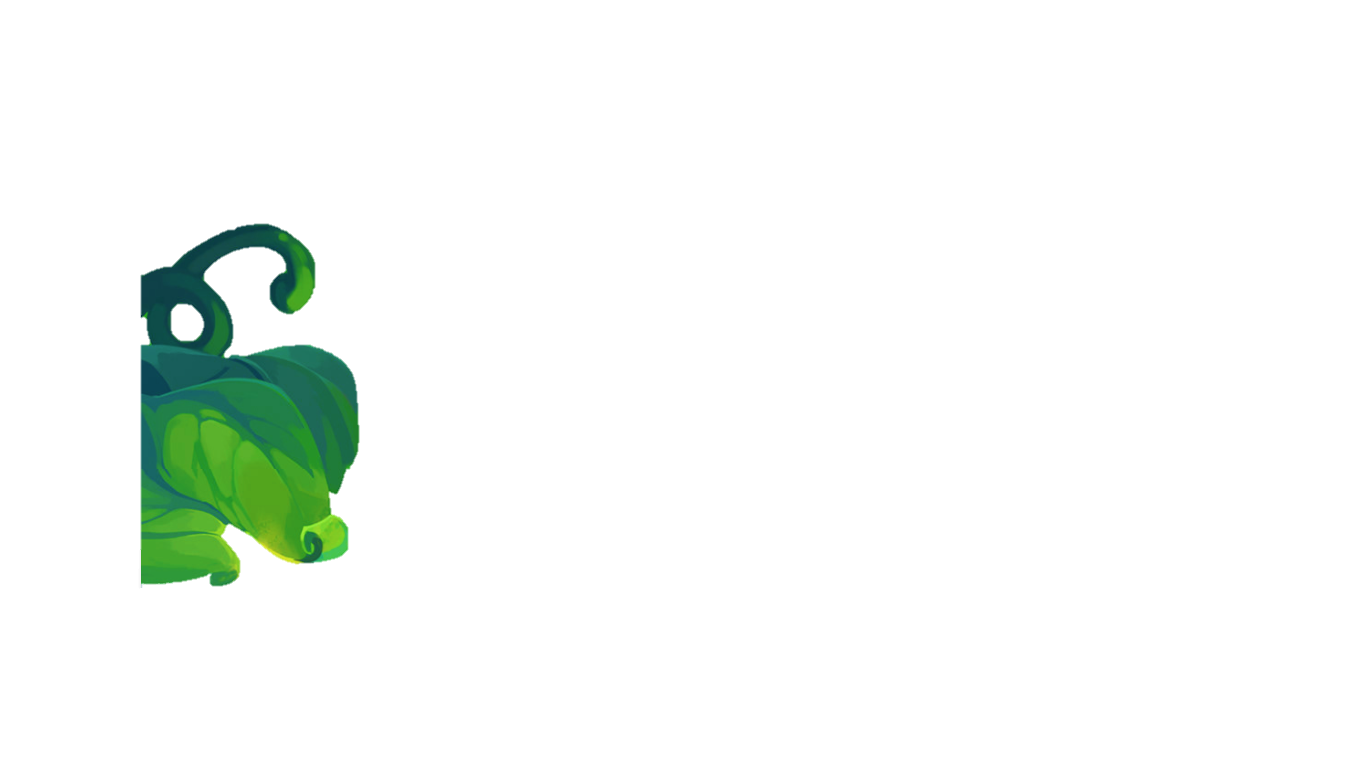 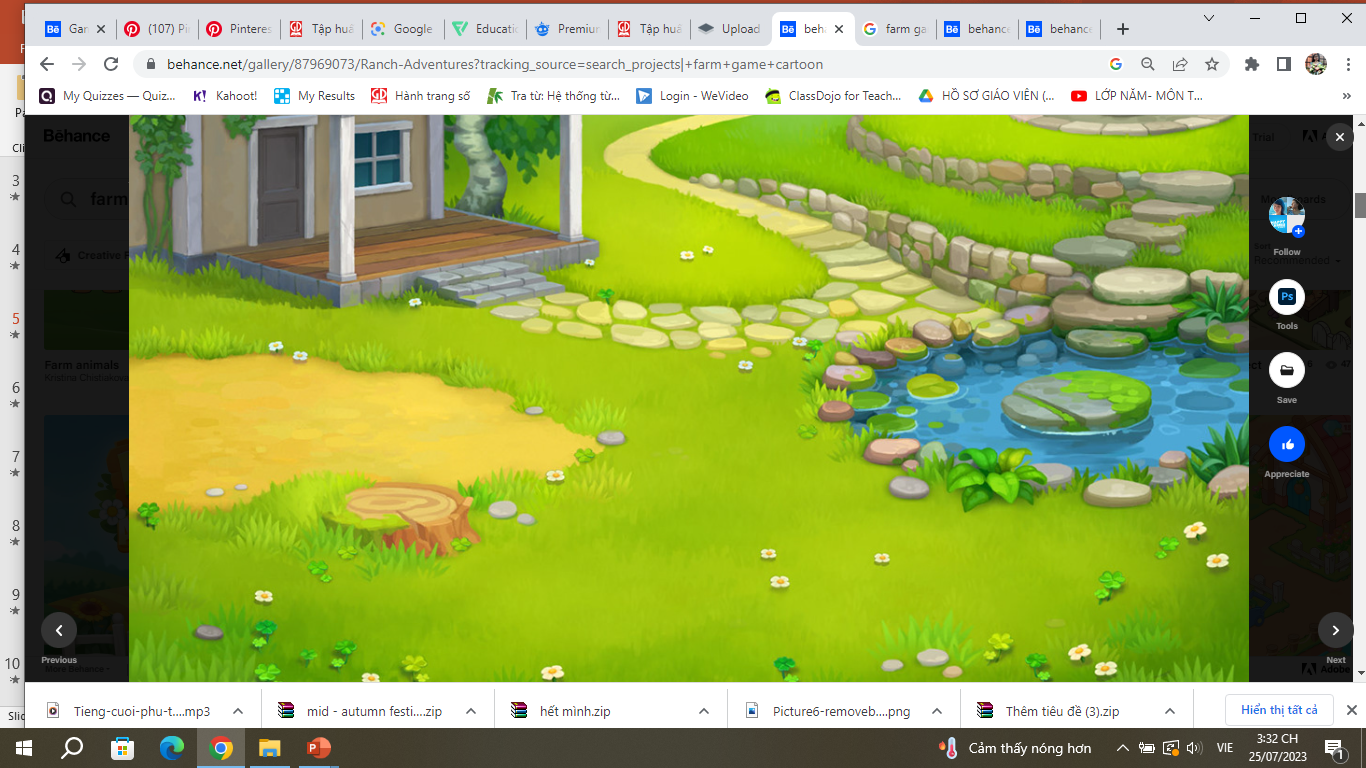 LUYỆN ĐỌC NỐI TIẾP ĐOẠN
ĐOẠN 2
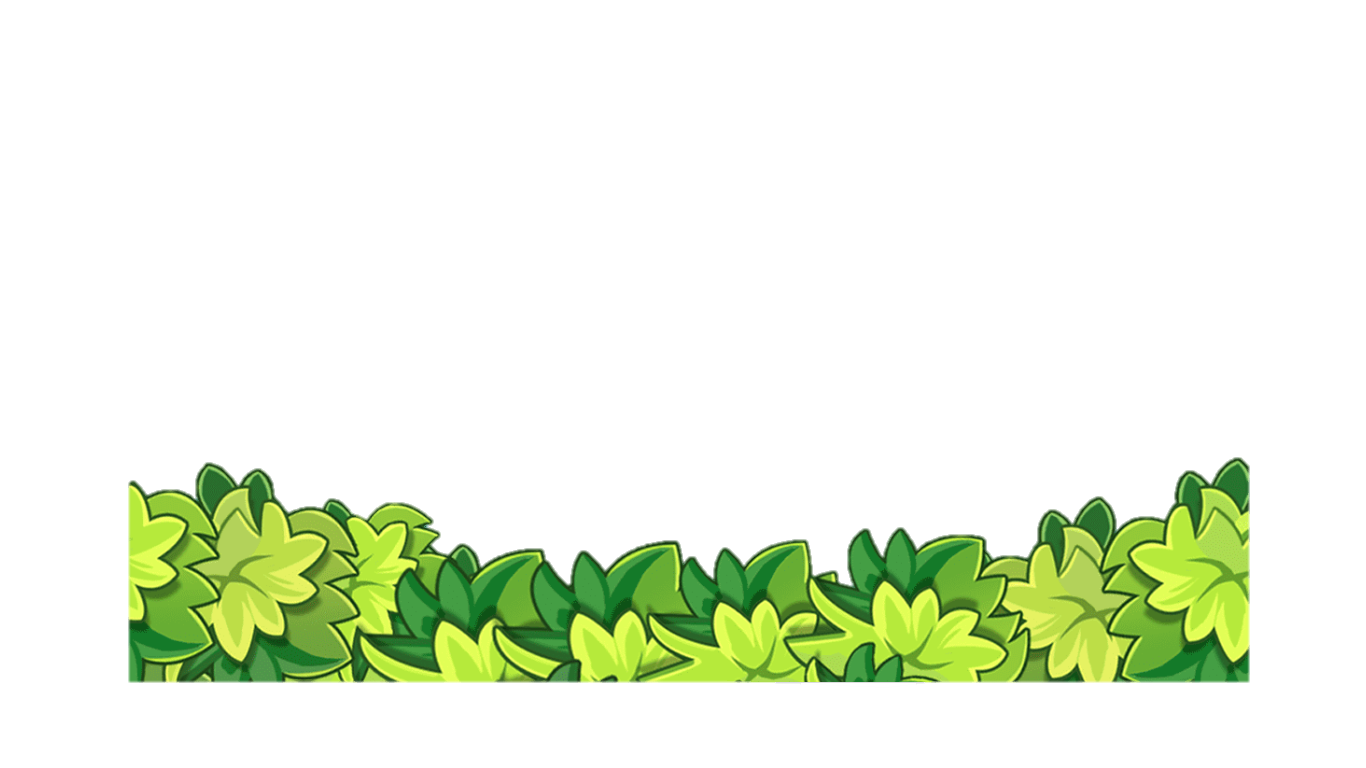 Gió vườn chăm chỉ hiền lànhLàm bao việc nhỏ để thành lớn khôn.Gió đi từ một góc vườnThổi ra trời rộng bốn phương bạn bè.
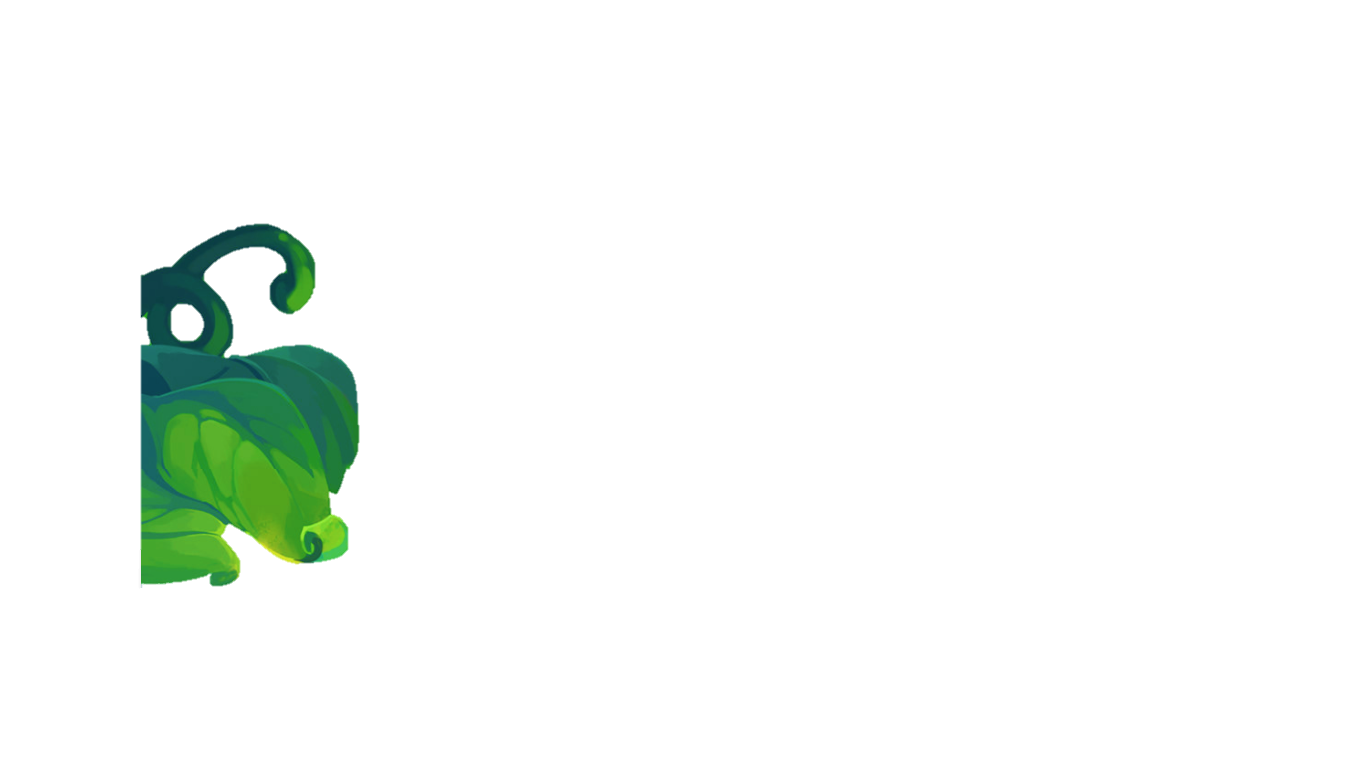 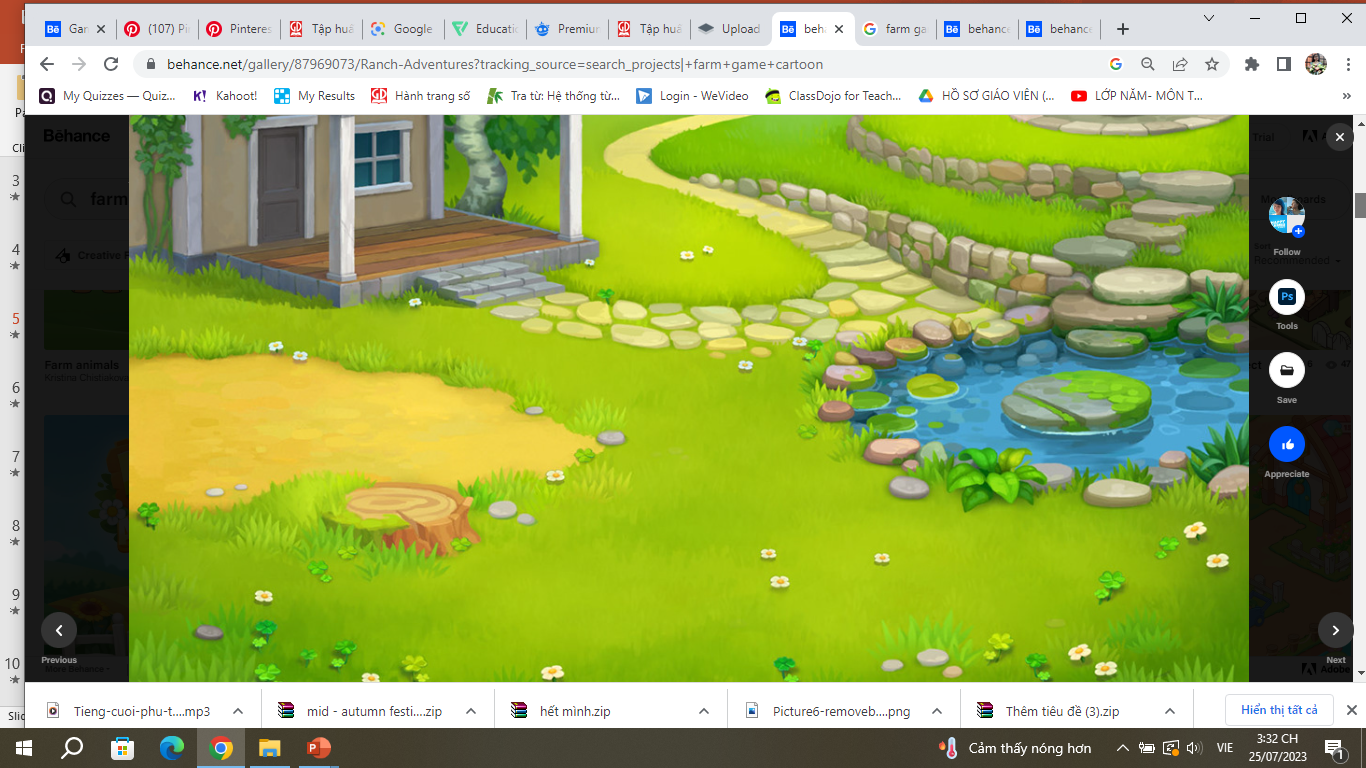 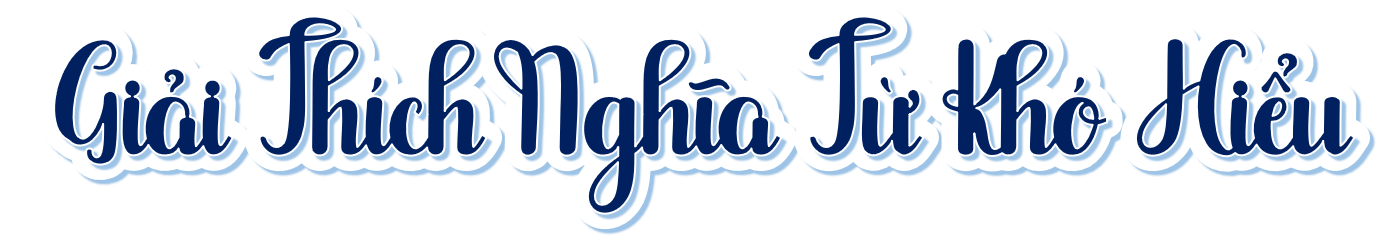 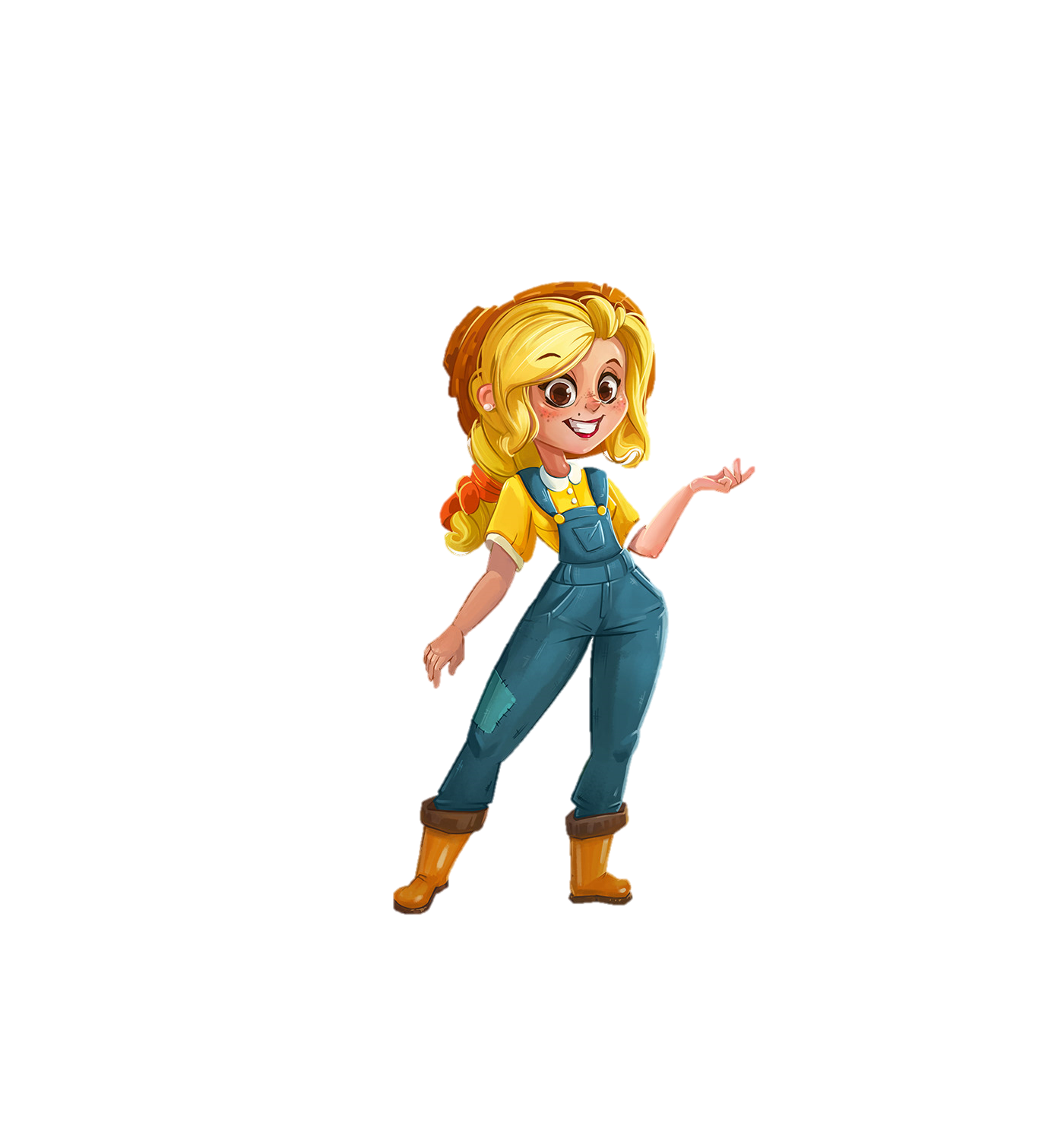 Gió đi từ một góc vườnThổi ra trời rộng bốn phương bạn bè.
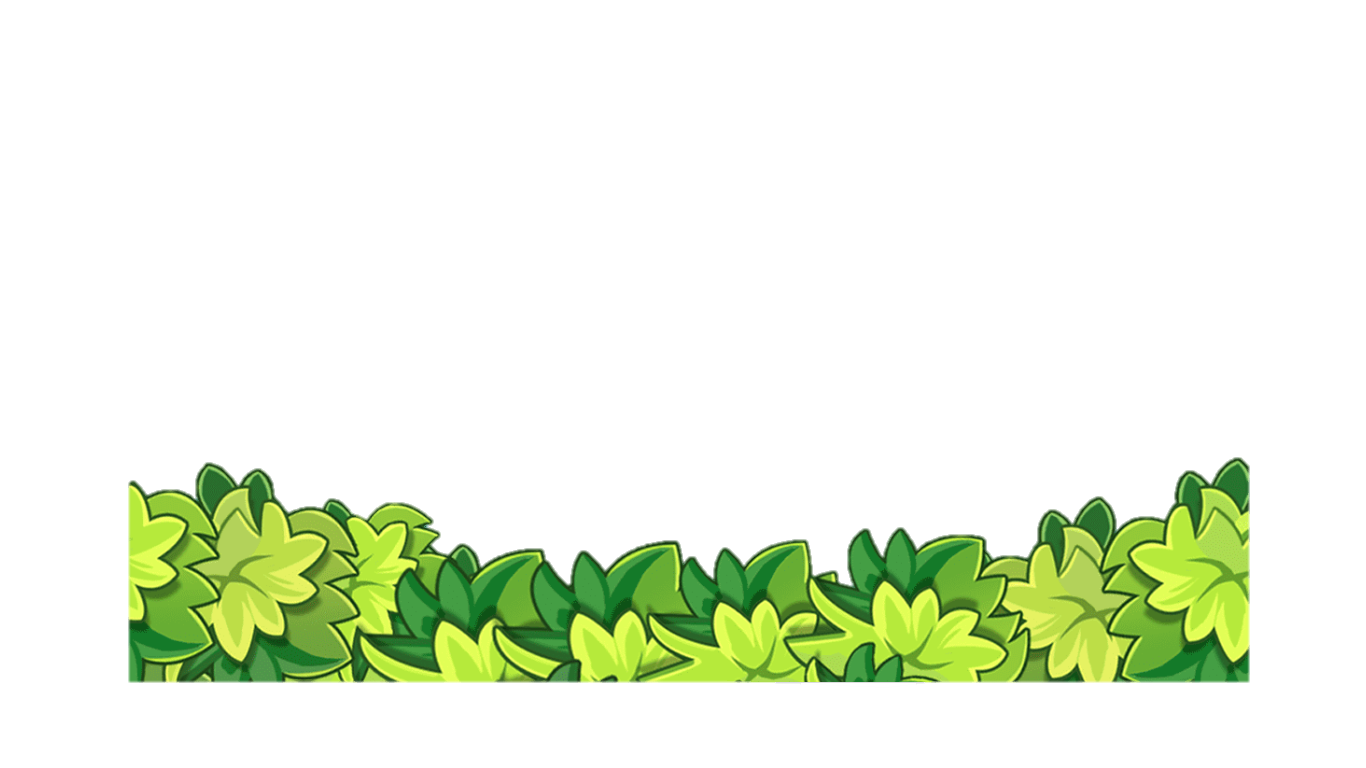 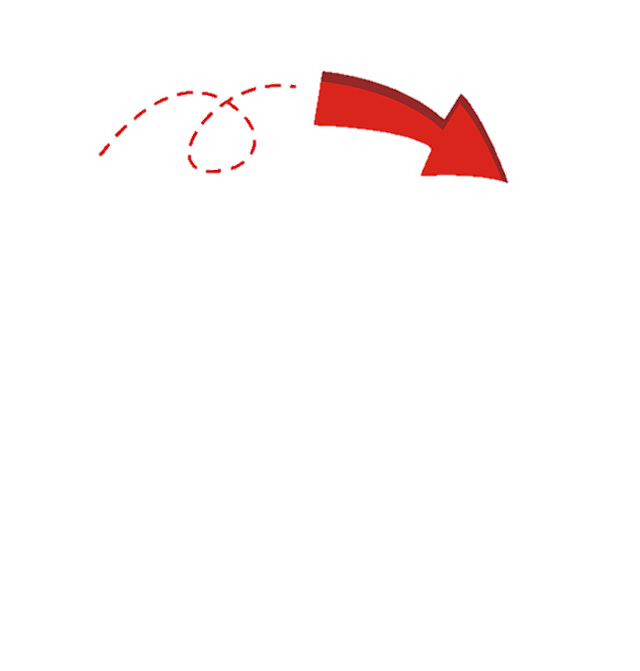 Lan tỏa việc tốt, việc có ích
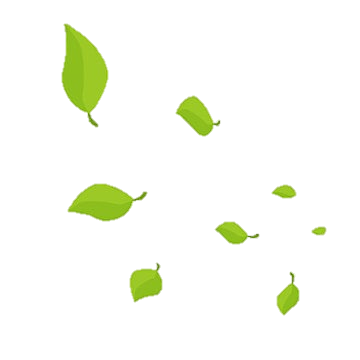 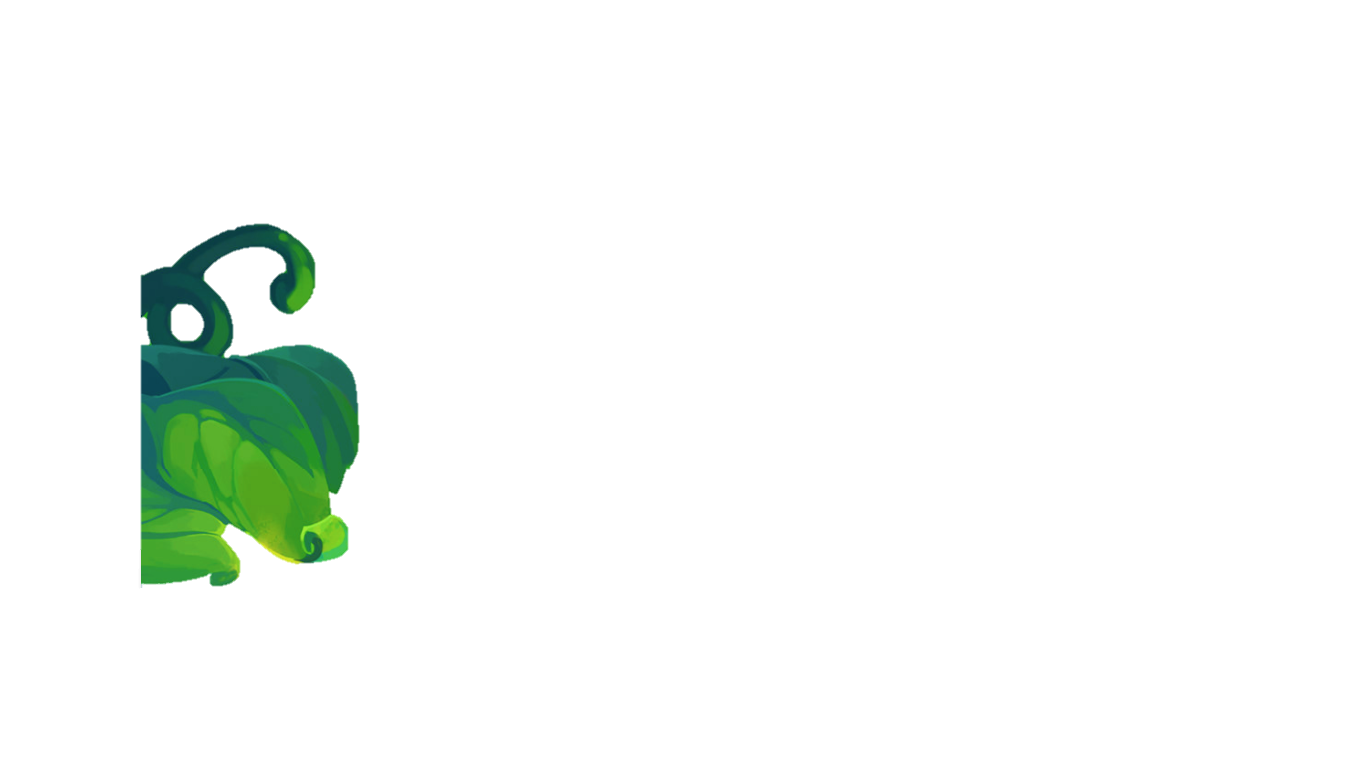 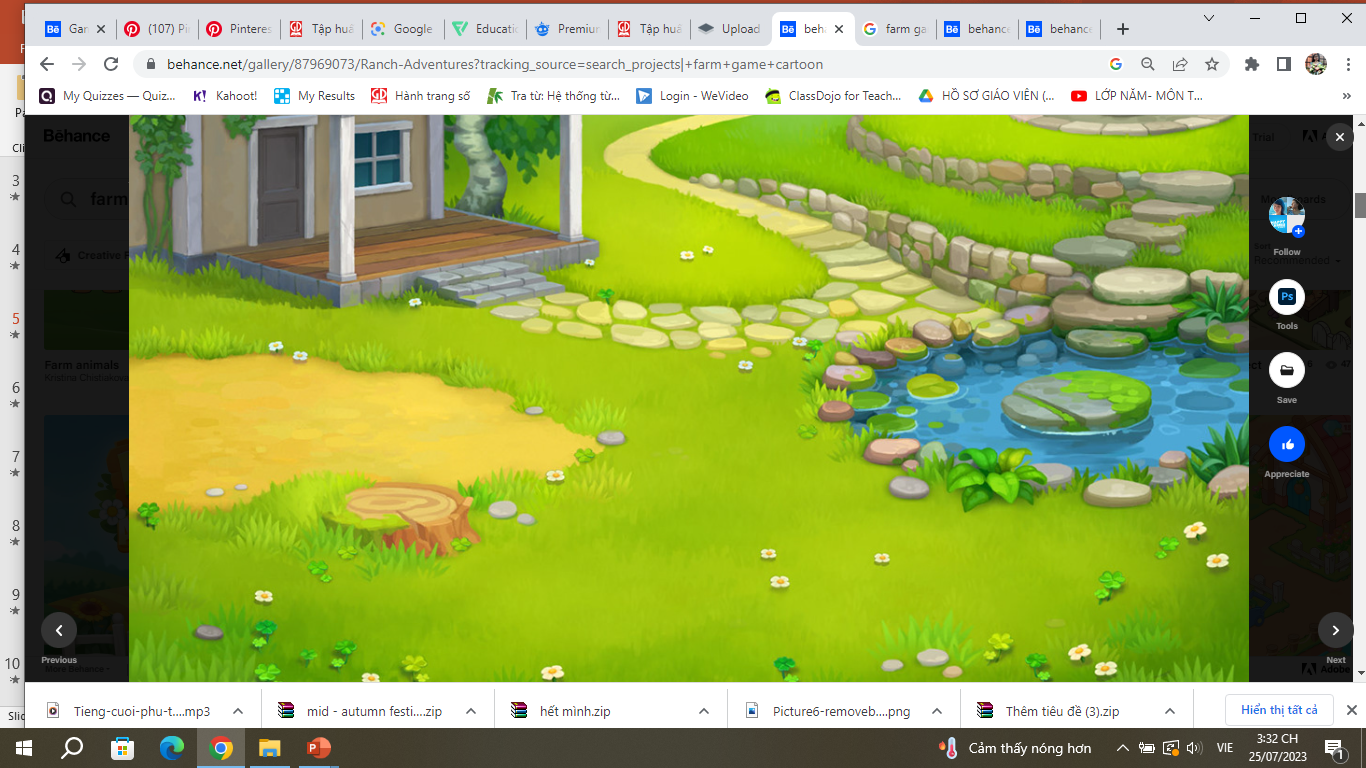 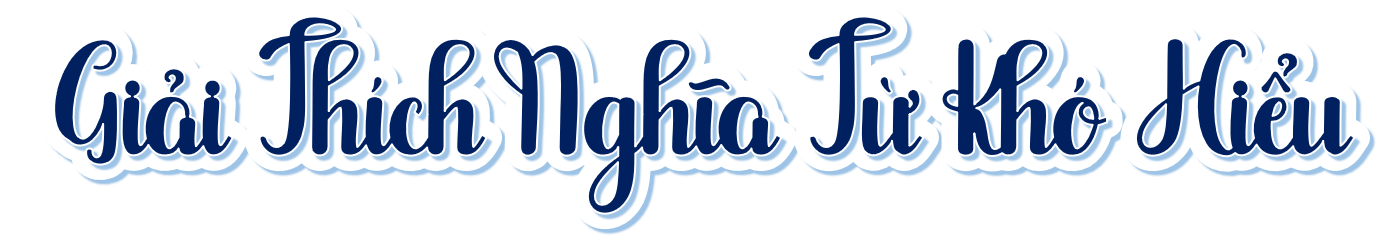 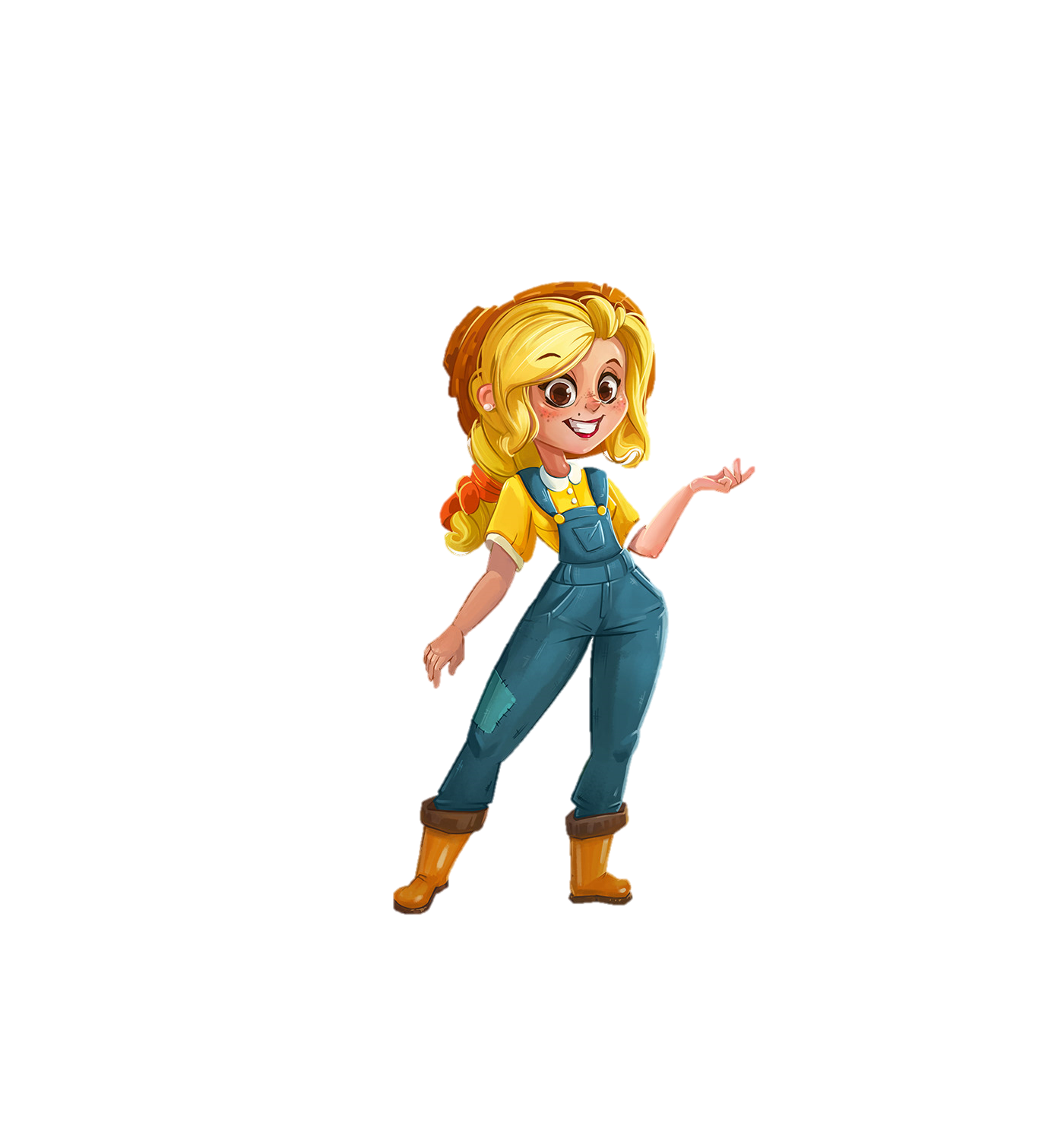 Gió đi từ một góc vườnThổi ra trời rộng bốn phương bạn bè.
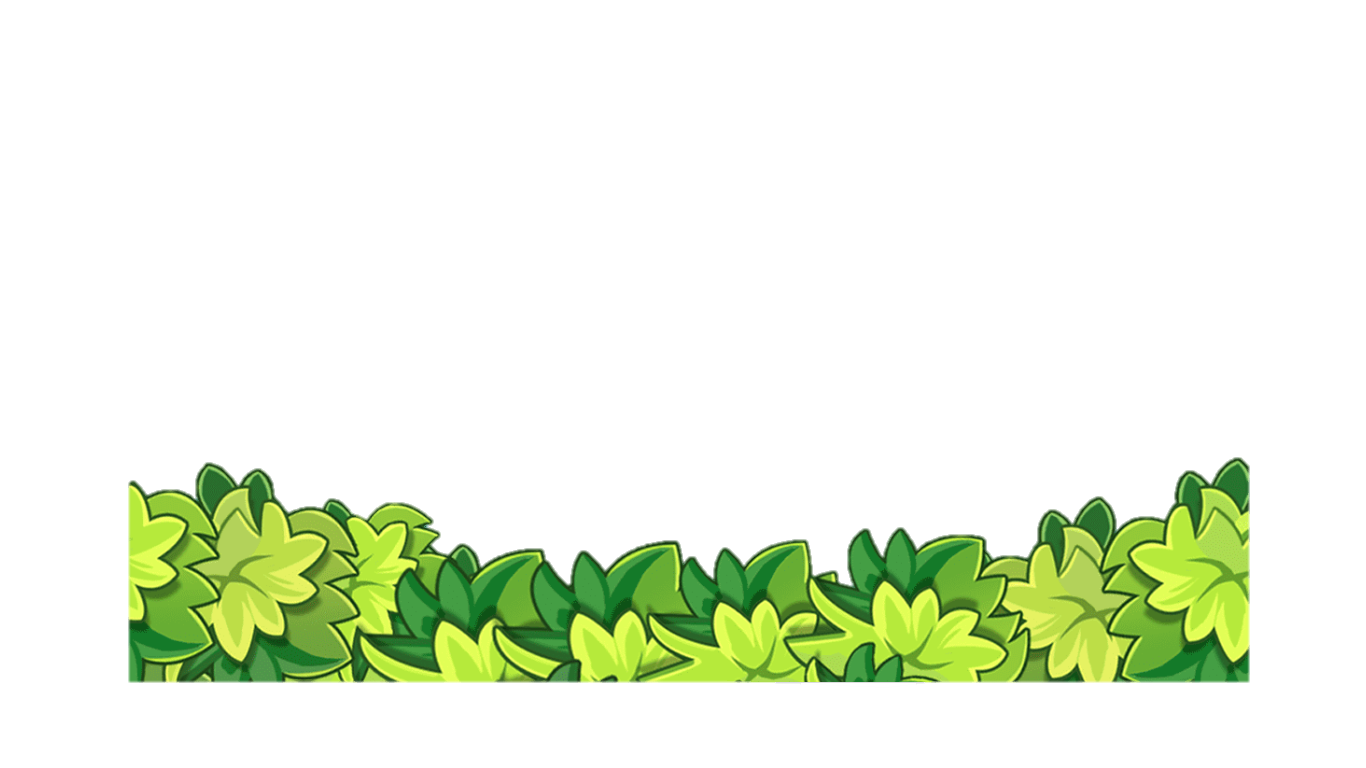 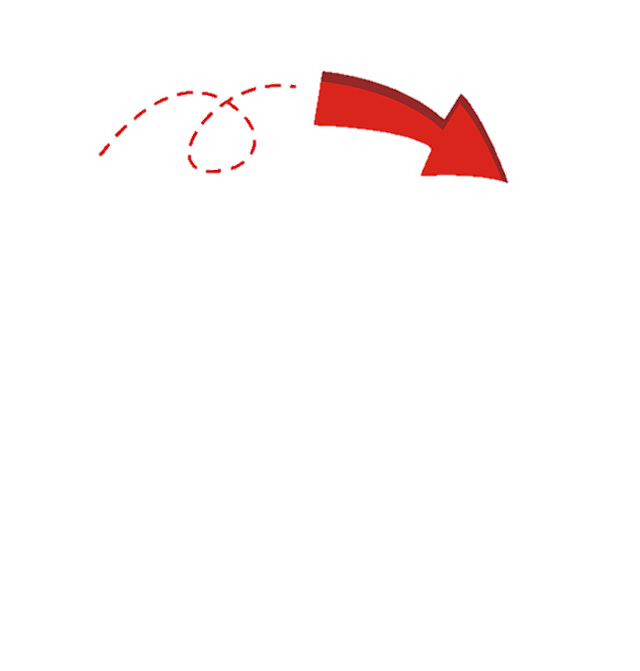 Khắp muôn nơi
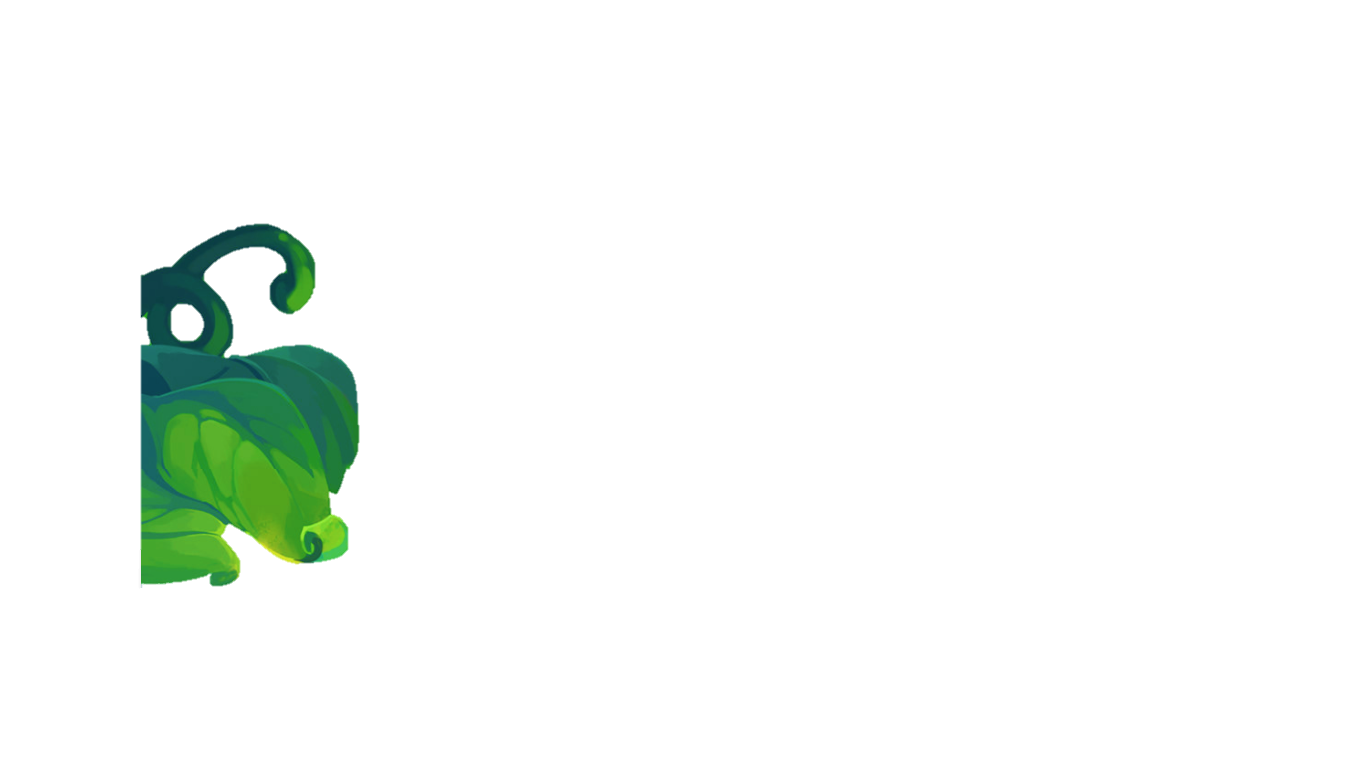 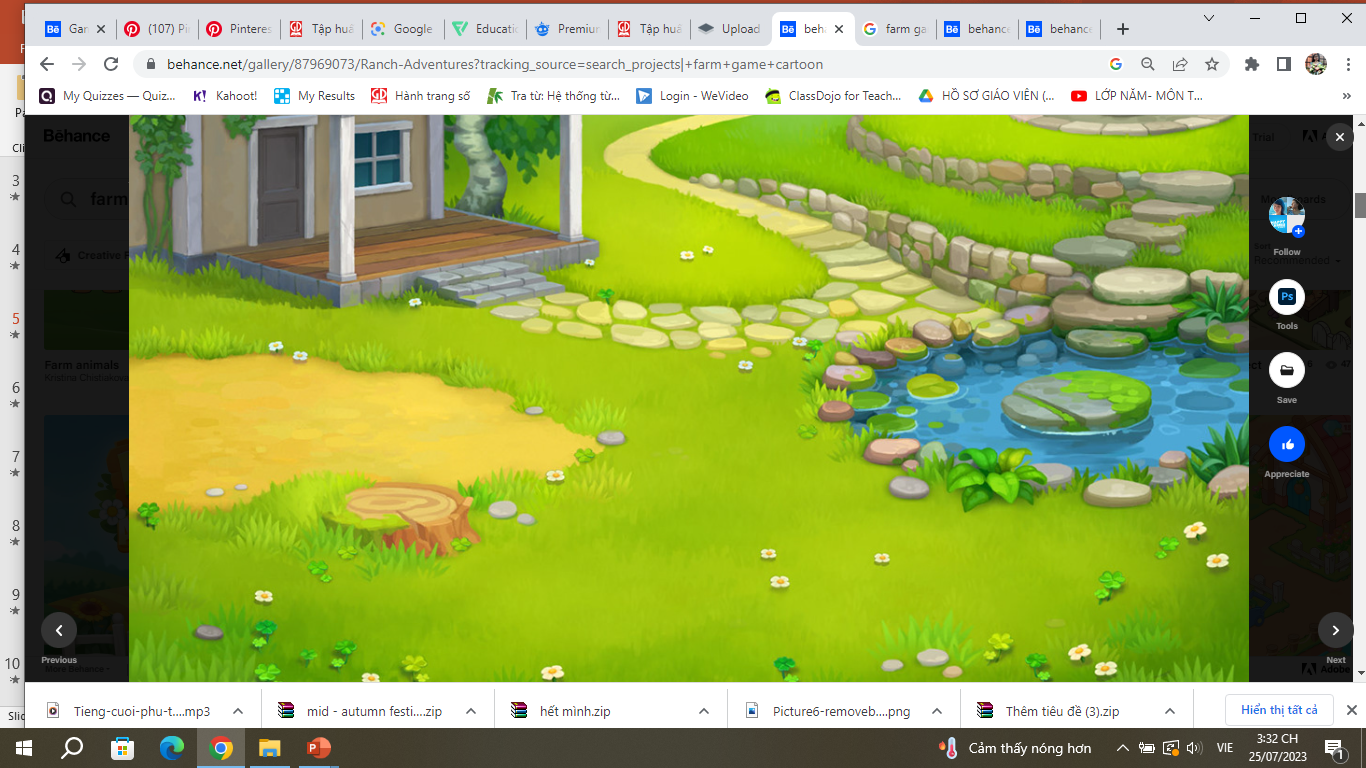 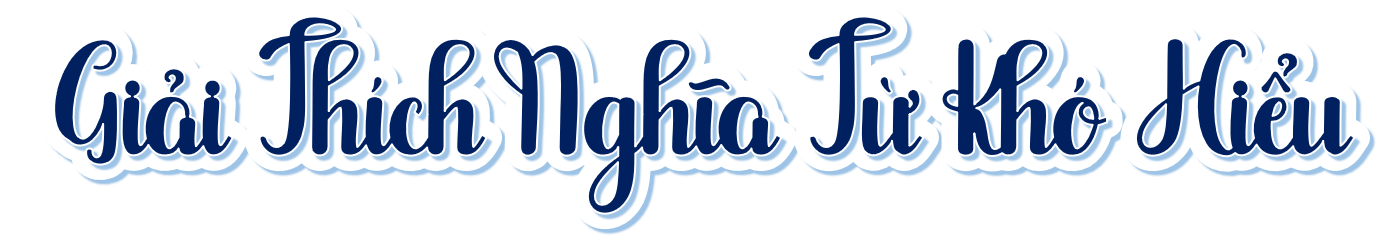 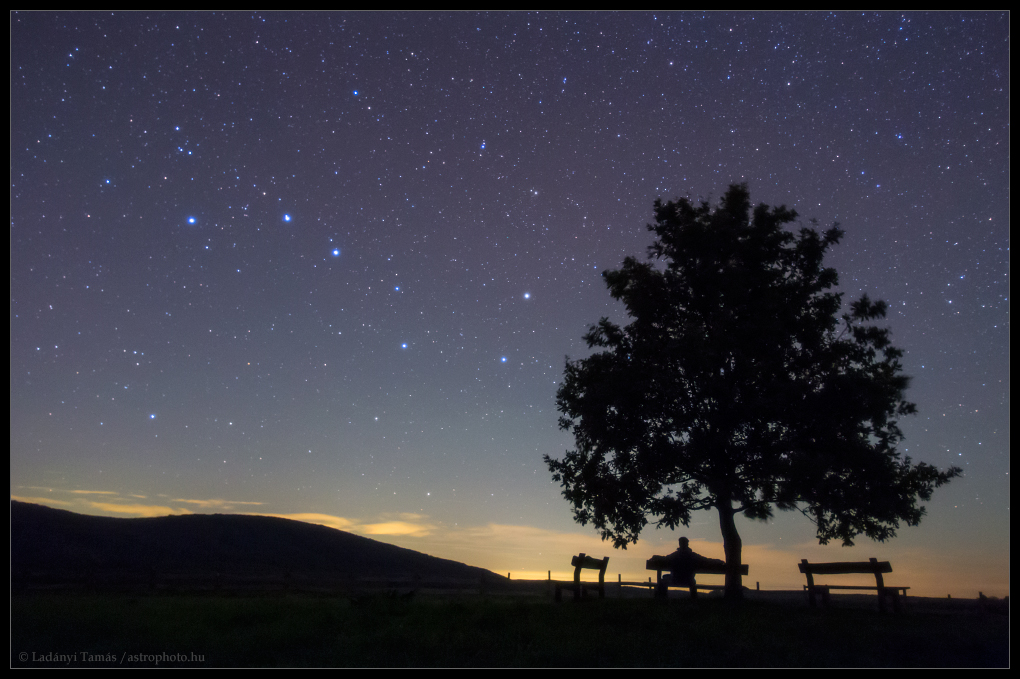 Tinh sương: khoảng thời gian mới chuyển từ đêm sang ngày, còn nhìn thấy sao và còn mù sương.
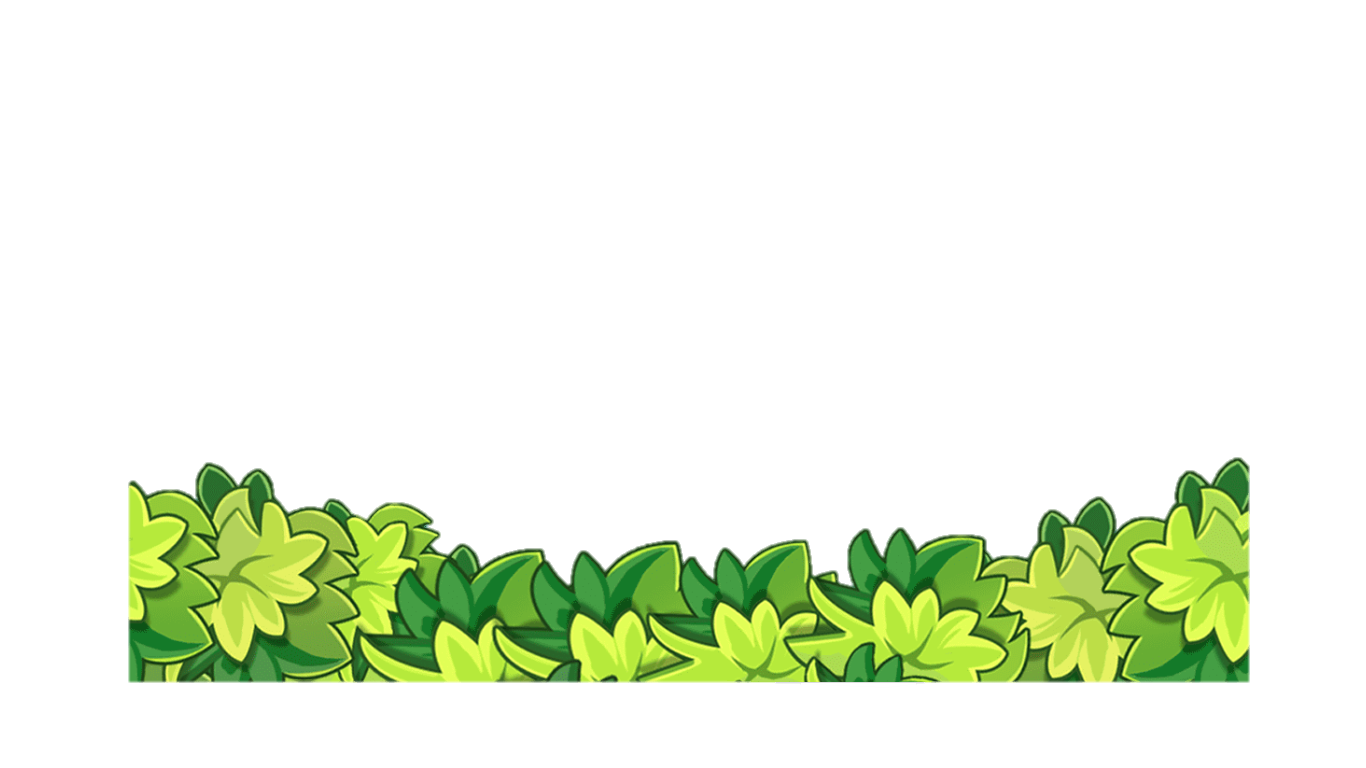 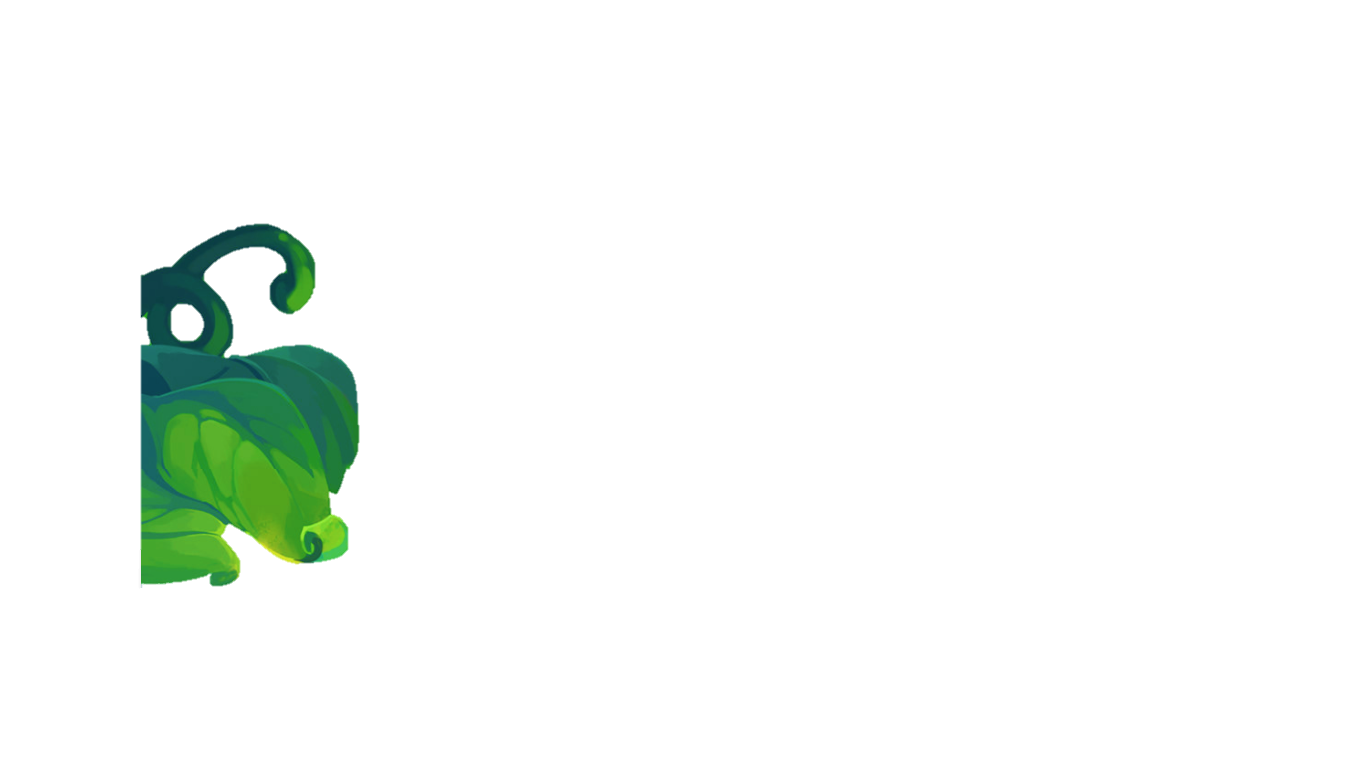 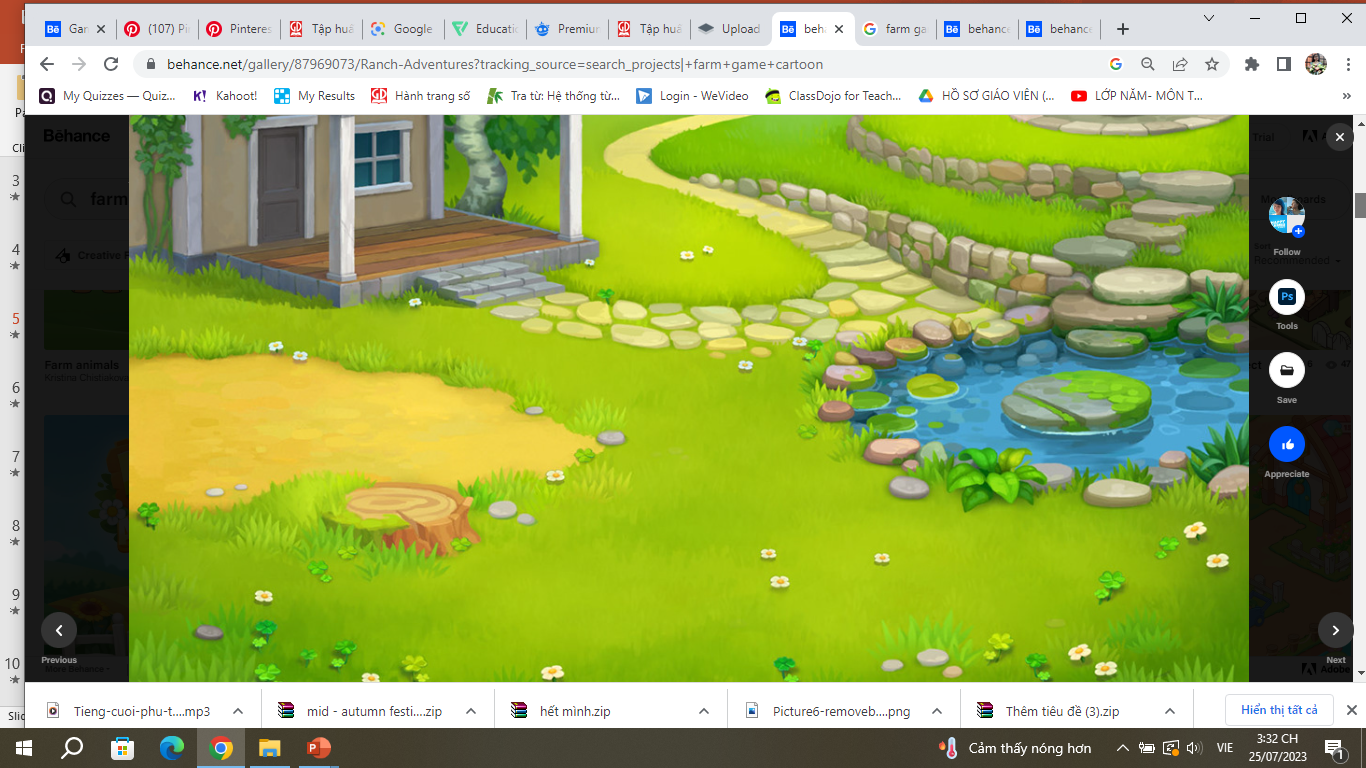 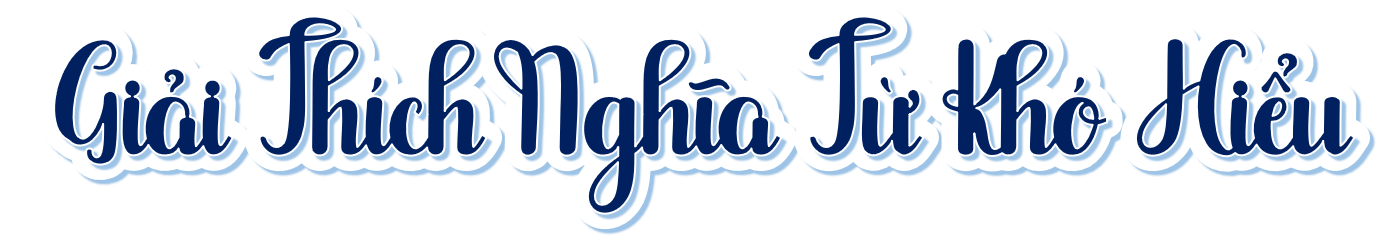 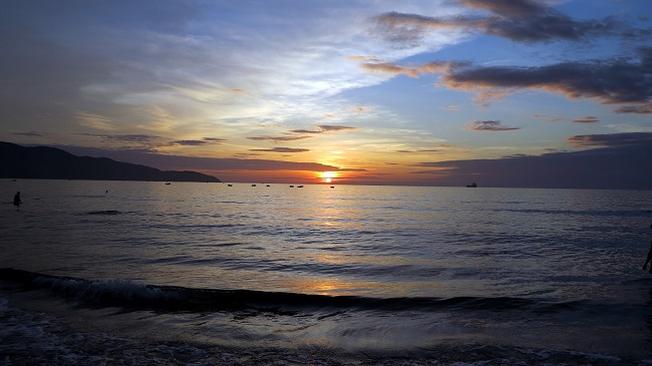 Rạng đông: khoảng thời gian trước lúc mặt trời mọc, bầu trời ở phía đông hừng sáng.
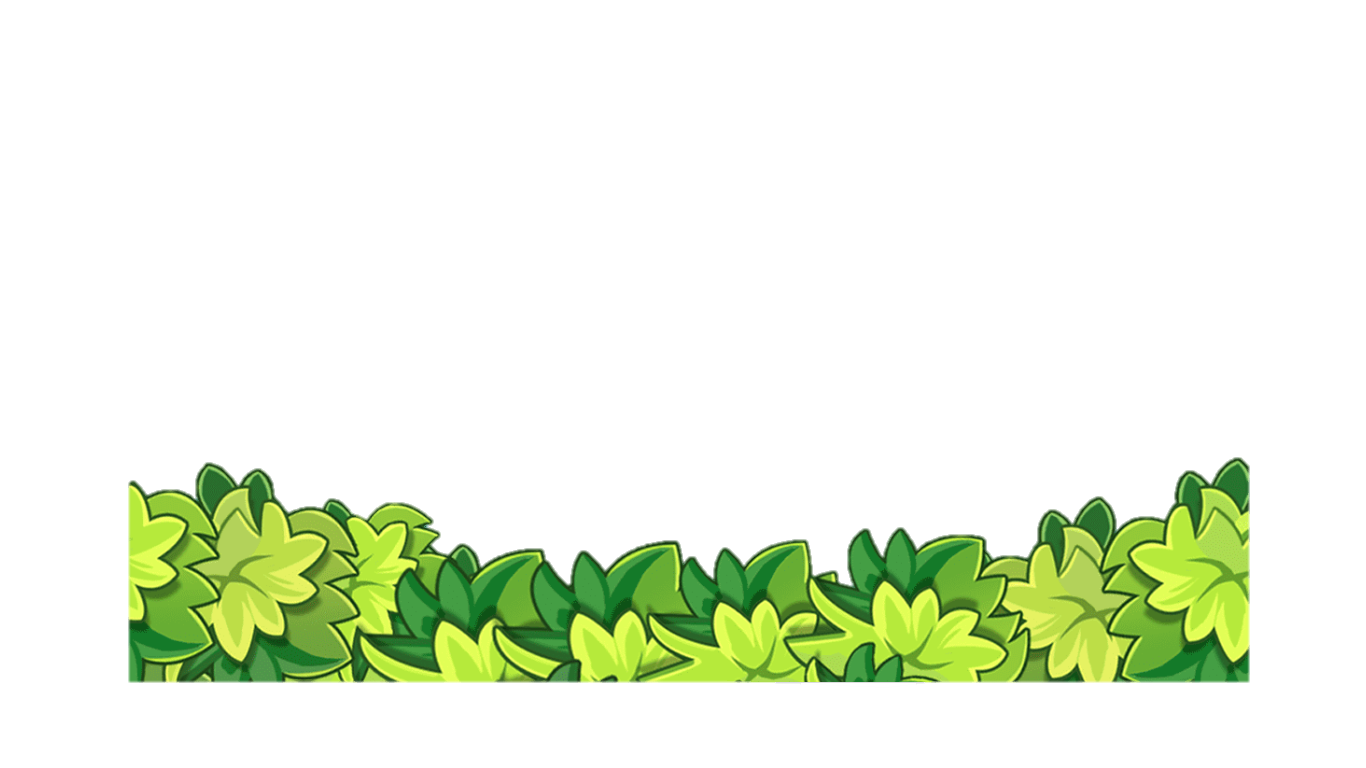 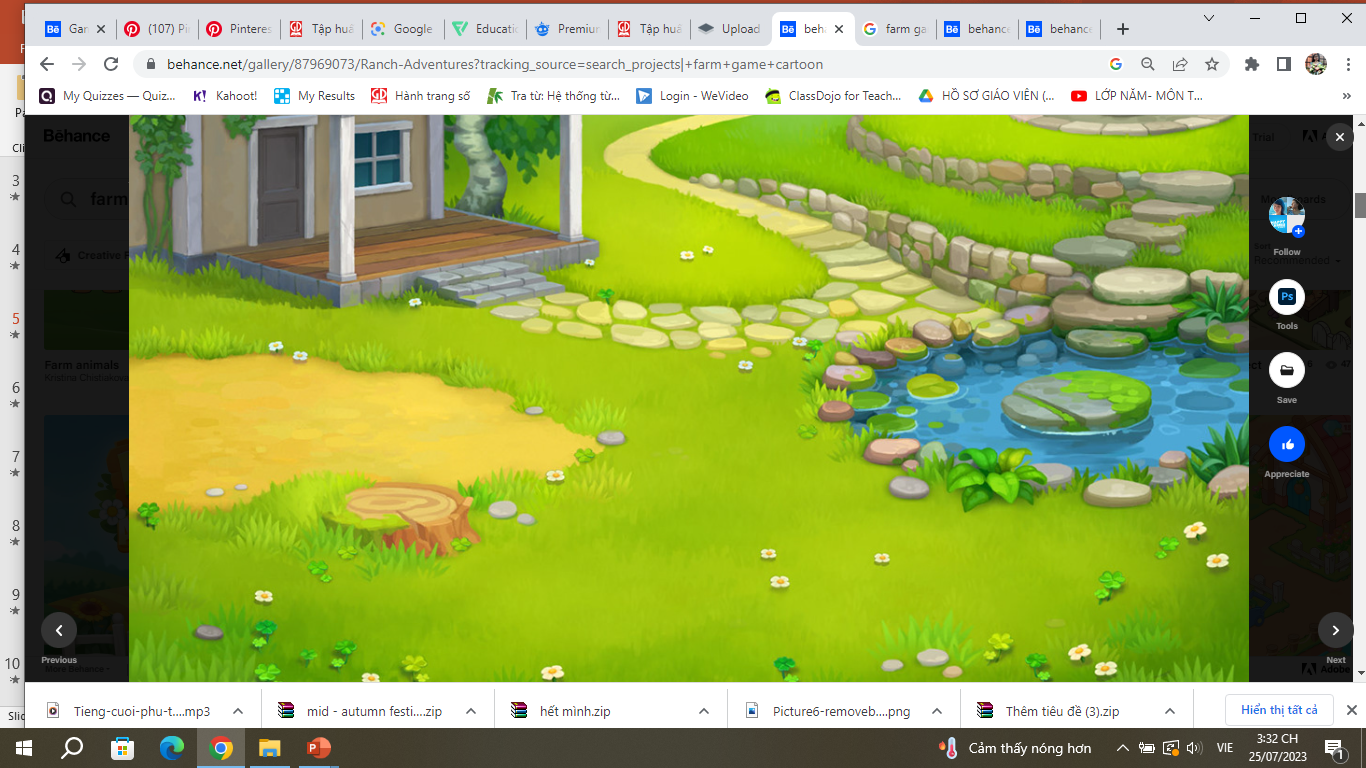 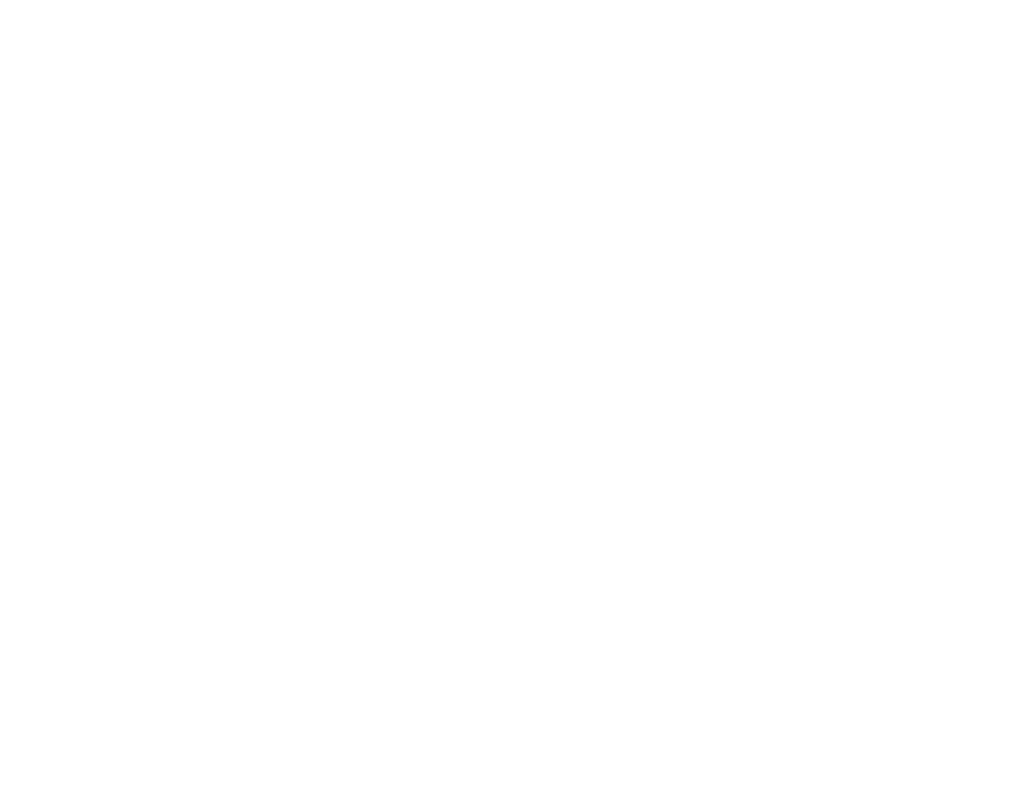 LUYỆN ĐỌC 
TRONG NHÓM
Tiêu chí đánh giá
Yêu Cầu
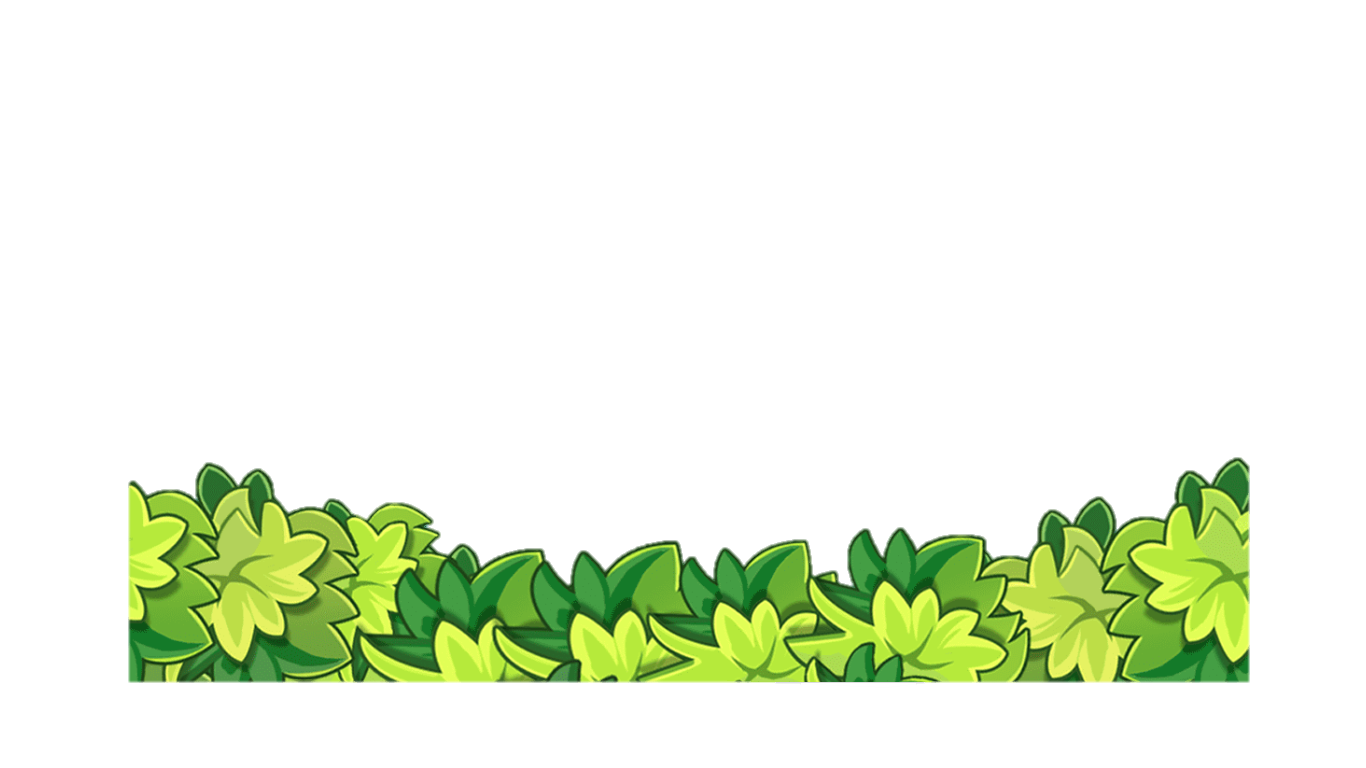 Phân công đọc theo đoạn.
Tất cả thành viên đều đọc.
Giải nghĩa từ cùng nhau.
1. Đọc đúng.
2. Đọc to, rõ.
3. Đọc ngắt, nghỉ đúng chỗ.
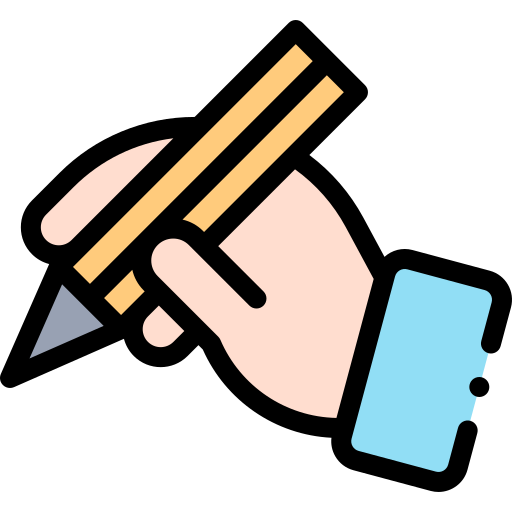 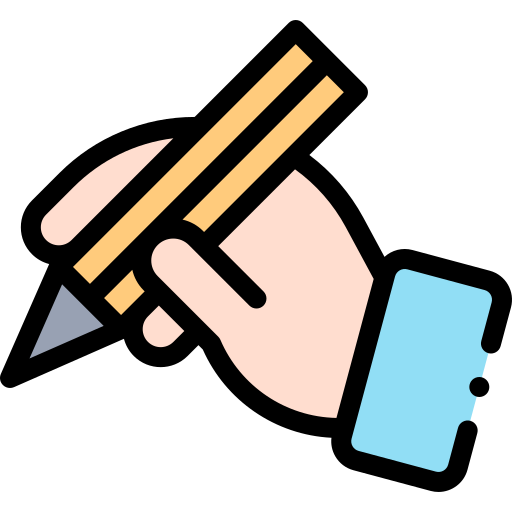 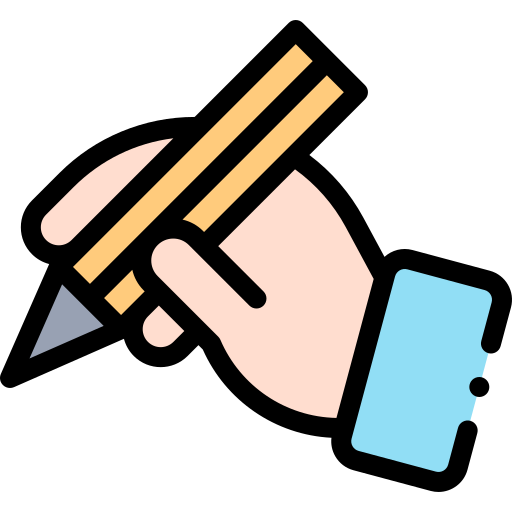 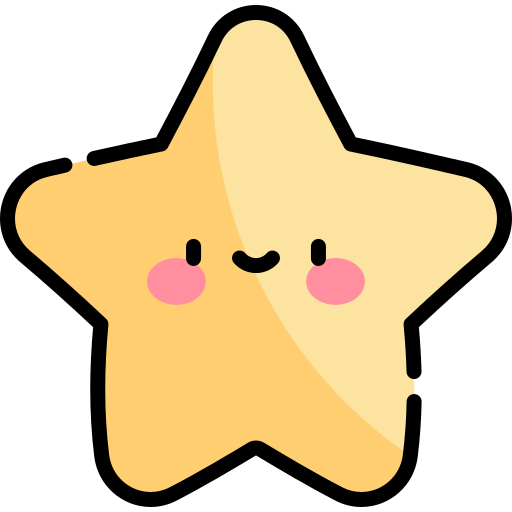 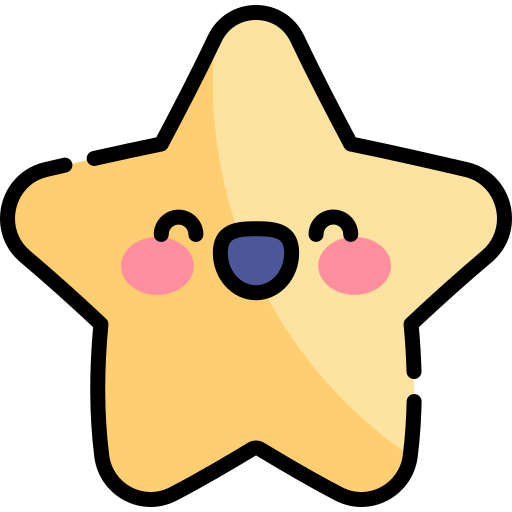 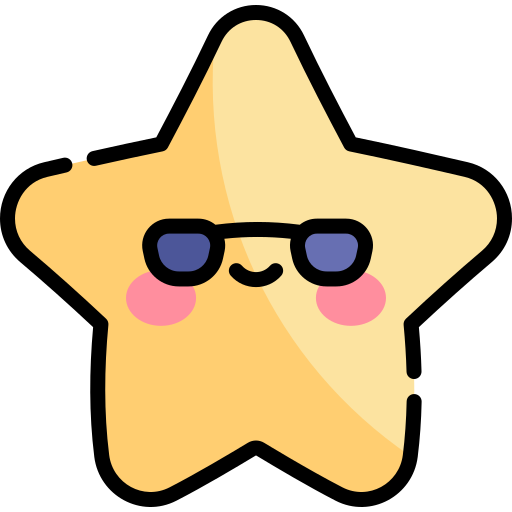 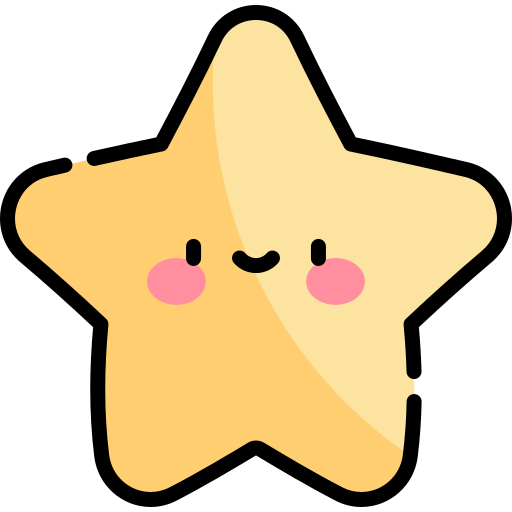 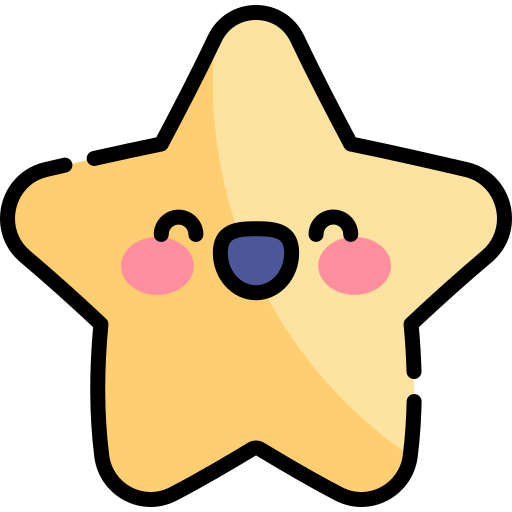 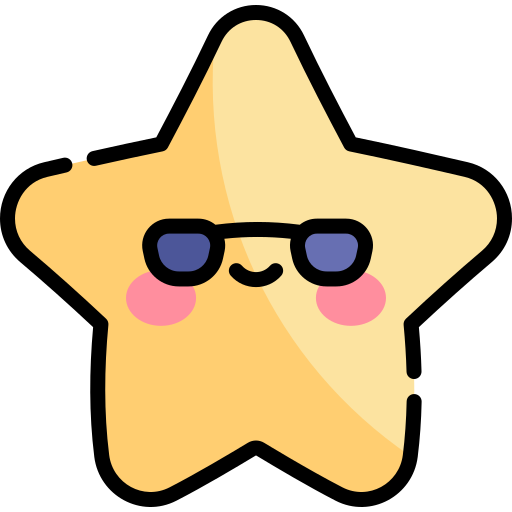 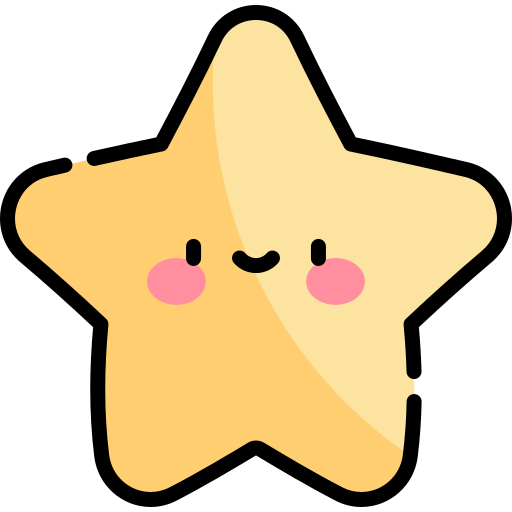 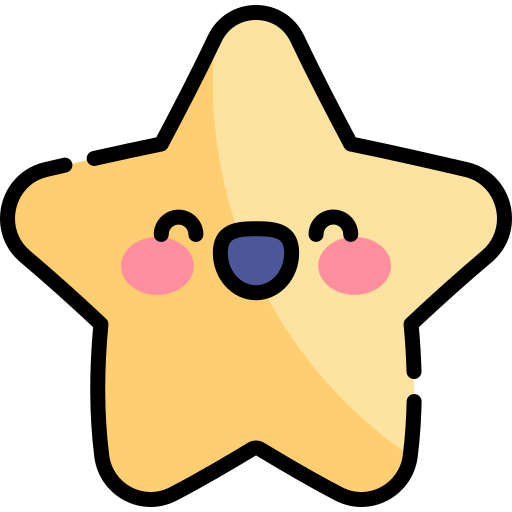 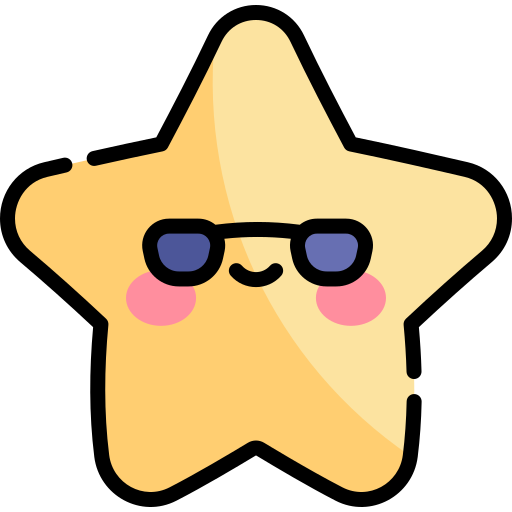 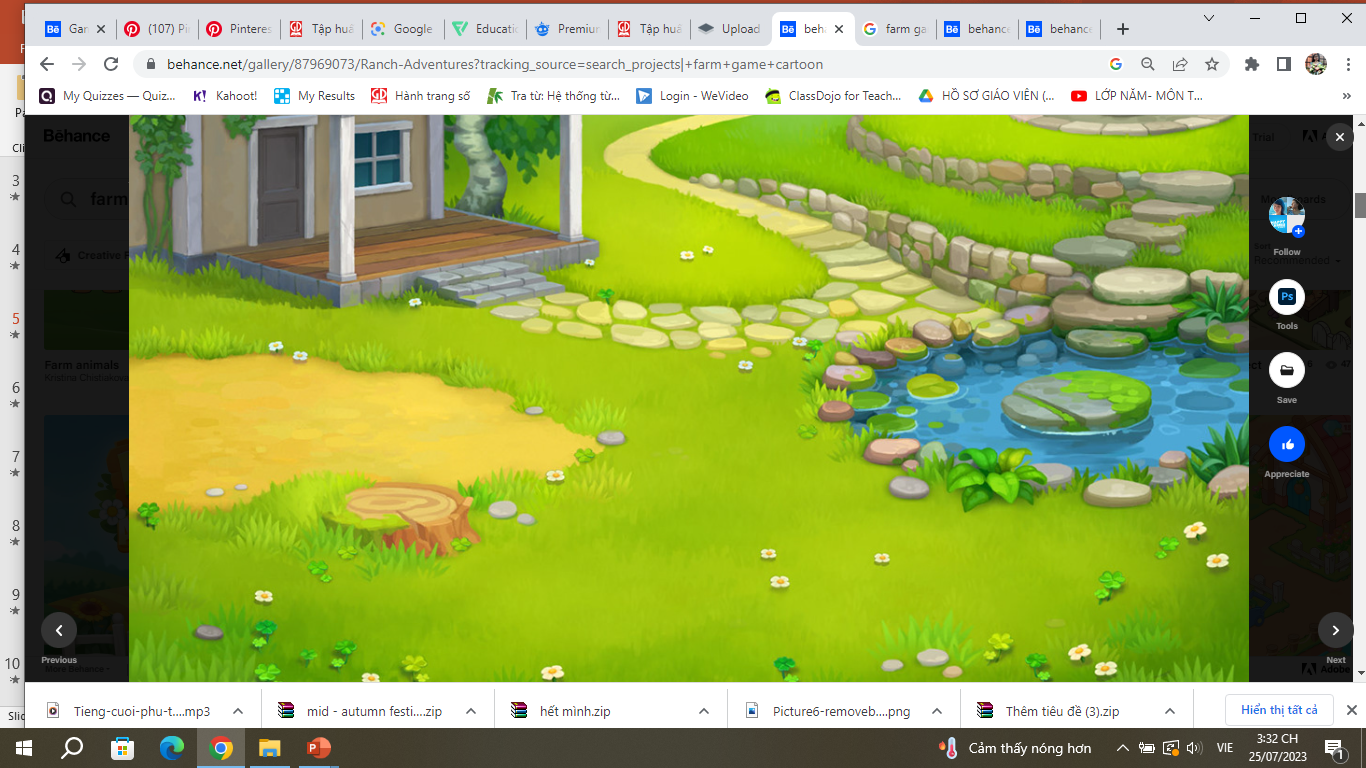 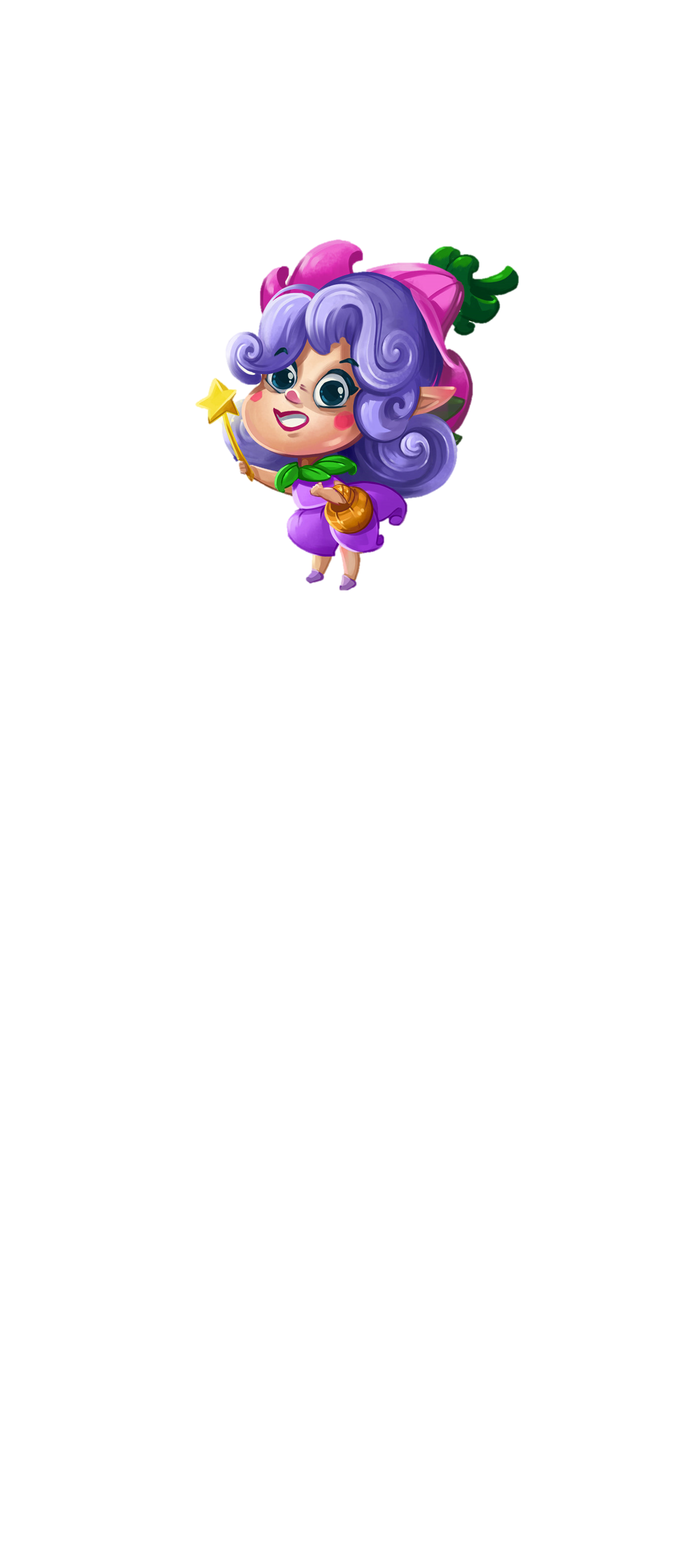 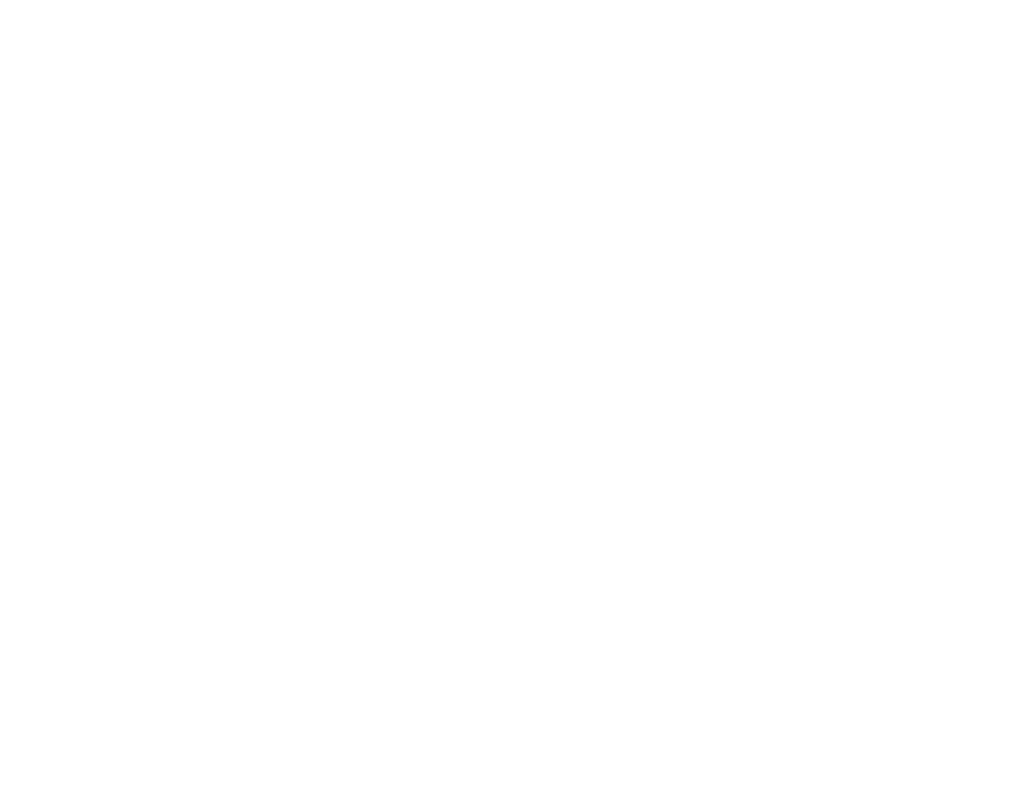 LUYỆN ĐỌC TRƯỚC LỚP
Tiêu chí đánh giá
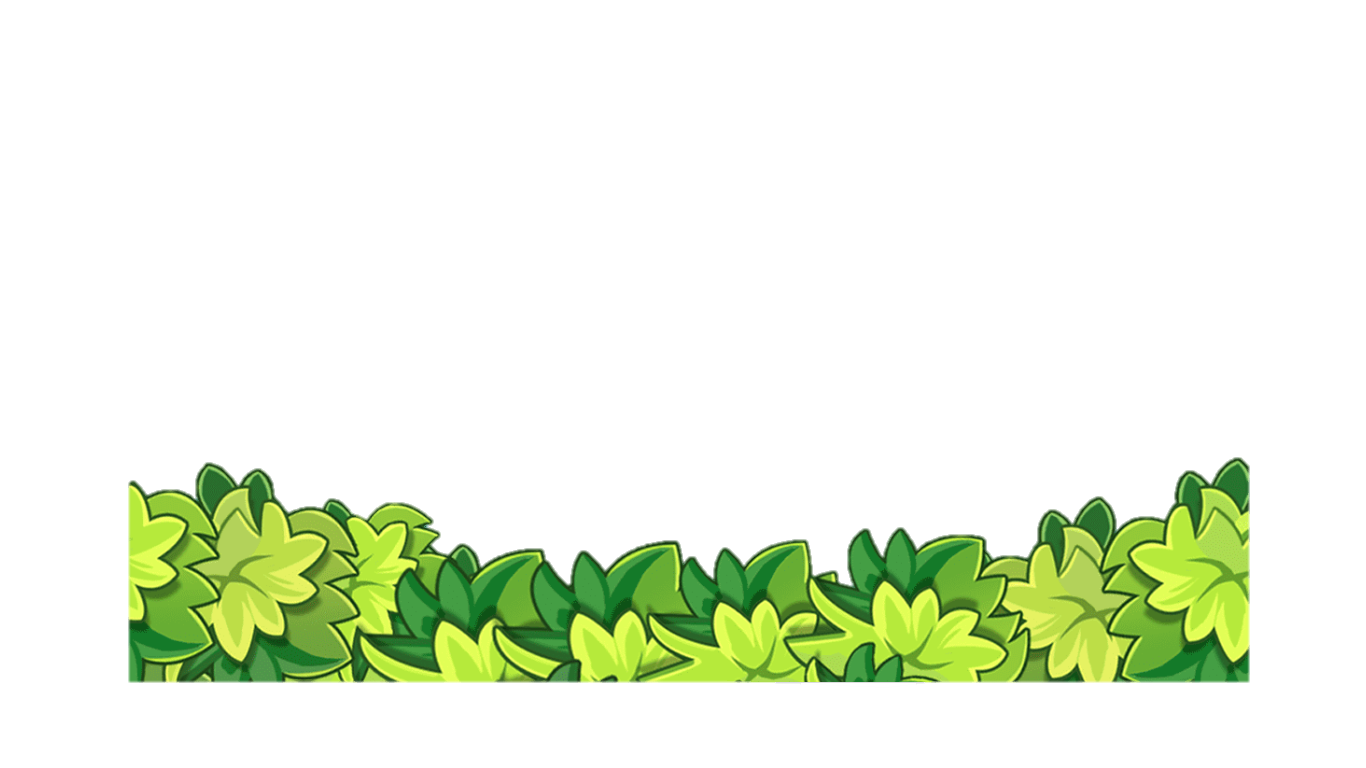 1. Đọc đúng.
2. Đọc to, rõ.
3. Đọc ngắt, nghỉ đúng chỗ.
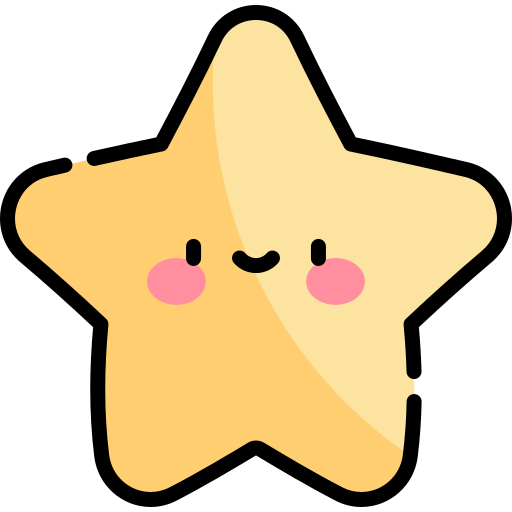 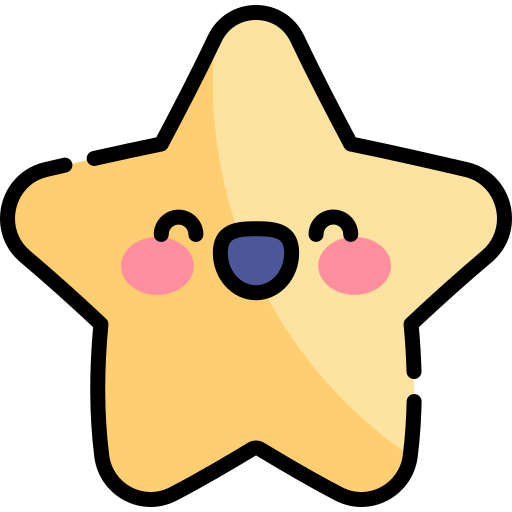 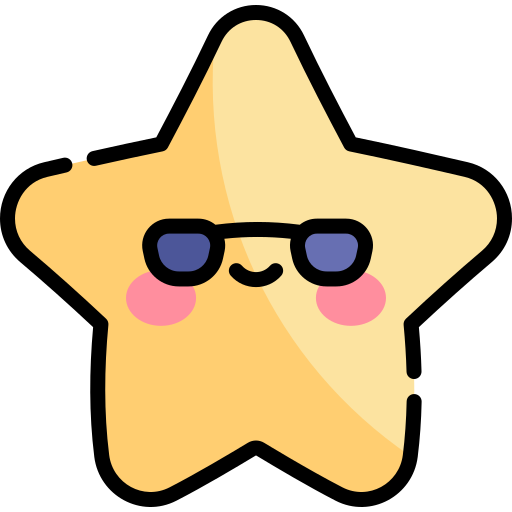 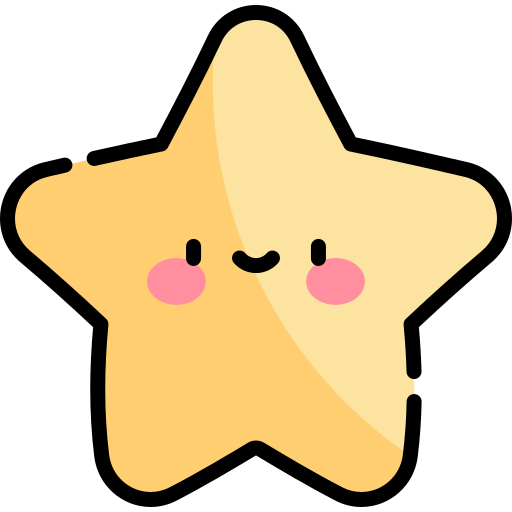 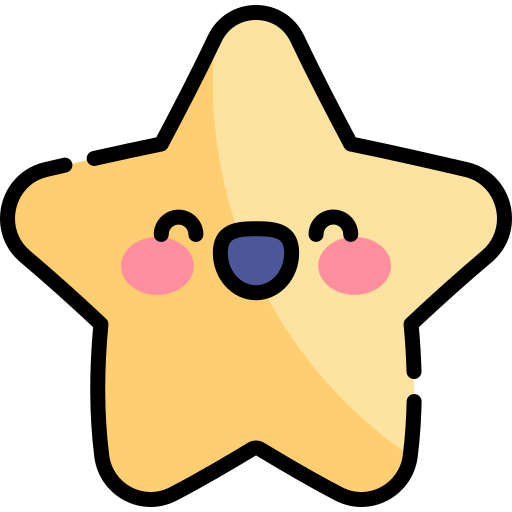 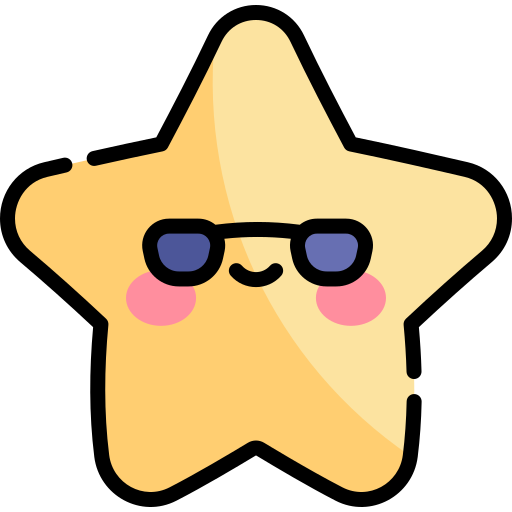 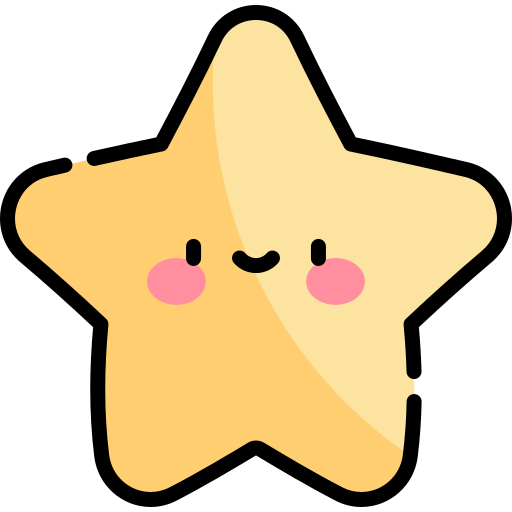 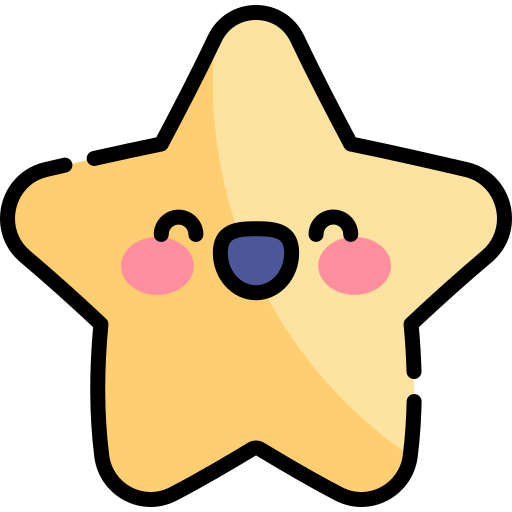 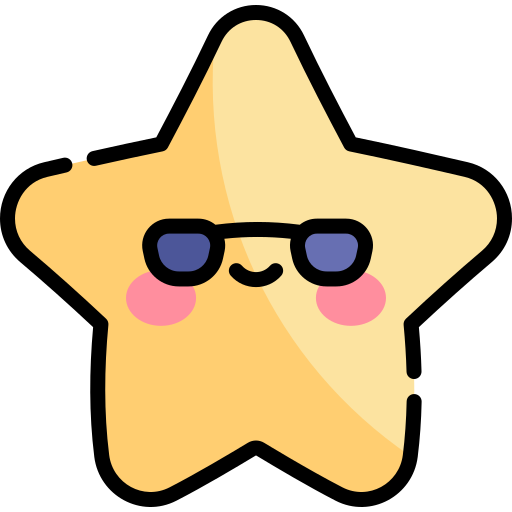 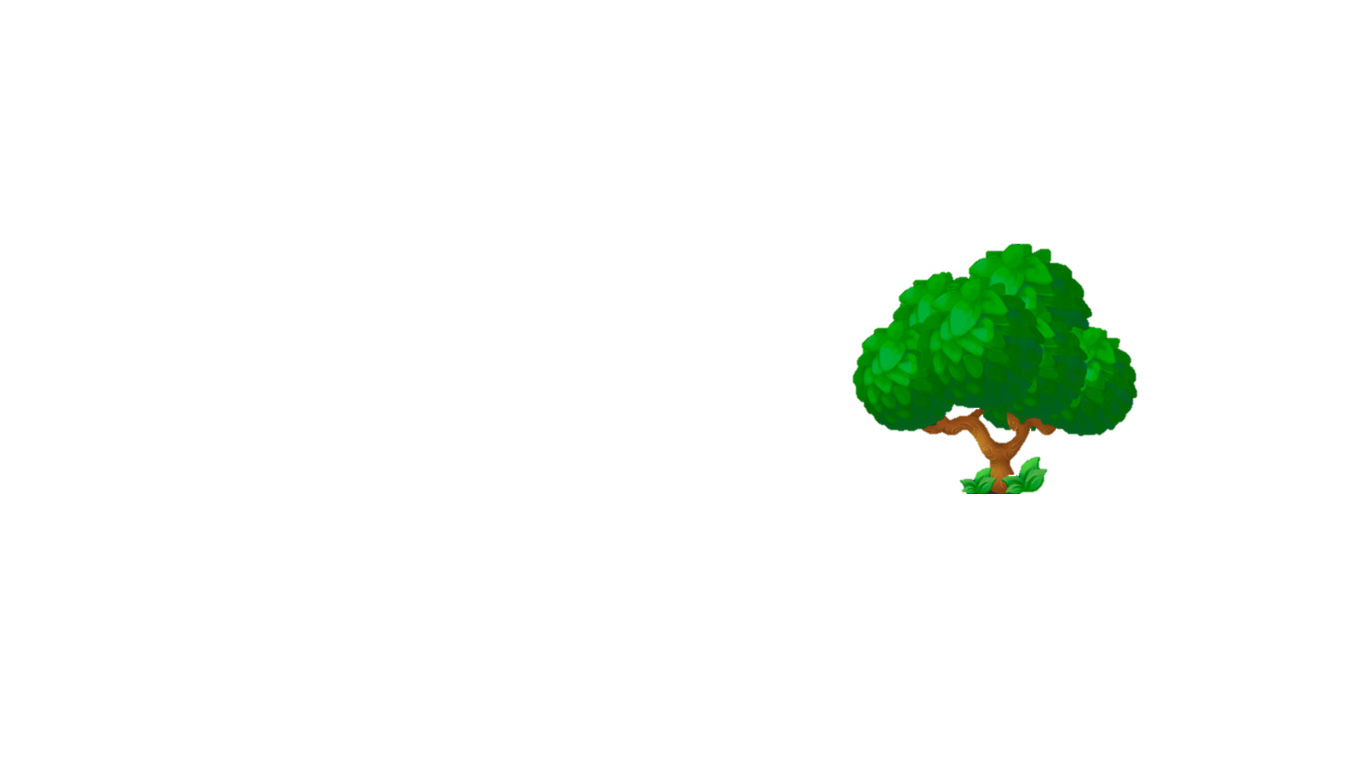 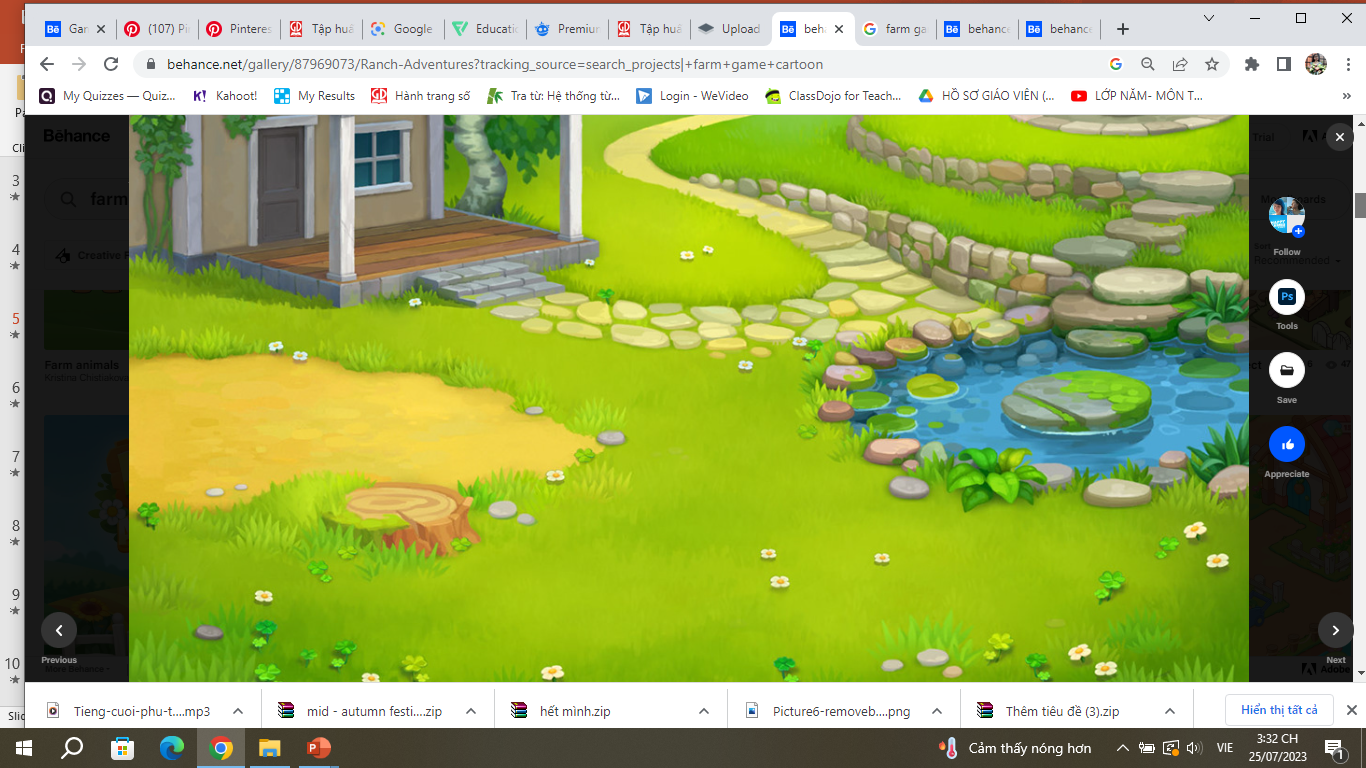 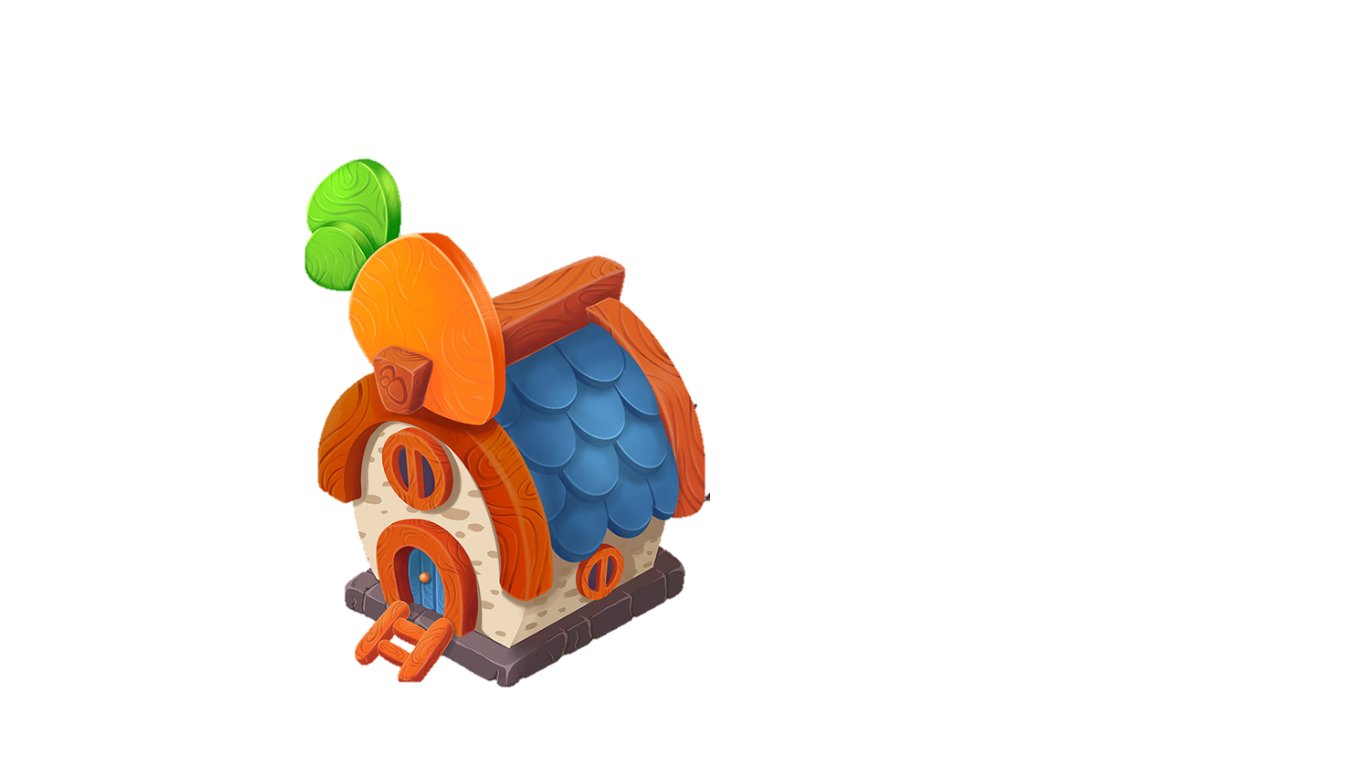 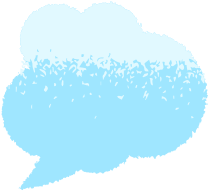 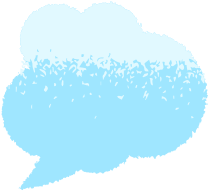 Nhờ phần luyện đọc xuất sắc của các bạn mà vườn cà rốt của ông đã được phục hồi đấy!
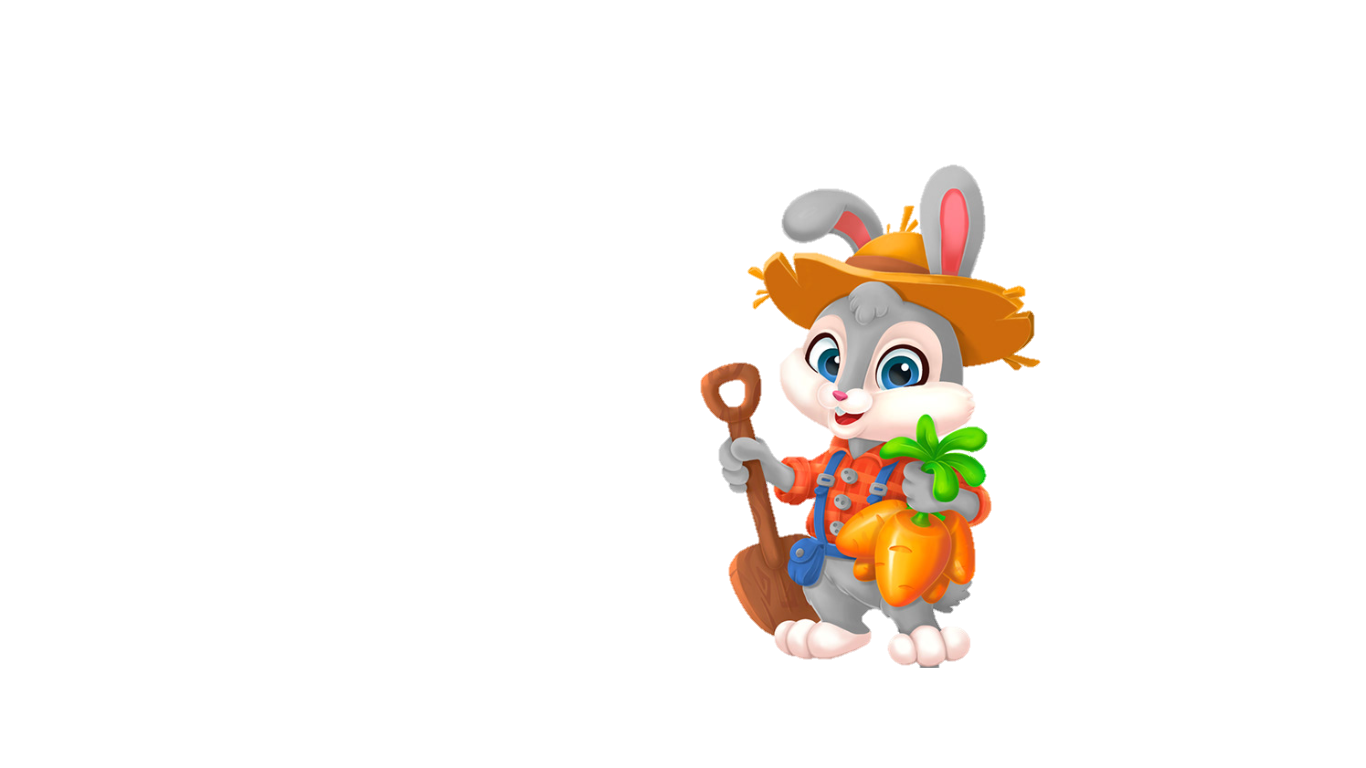 Nhưng đàn gà của bà tớ vẫn bị mụ phù thủy phù phép. Hãy giúp tớ giải cứu đàn gà nhé!
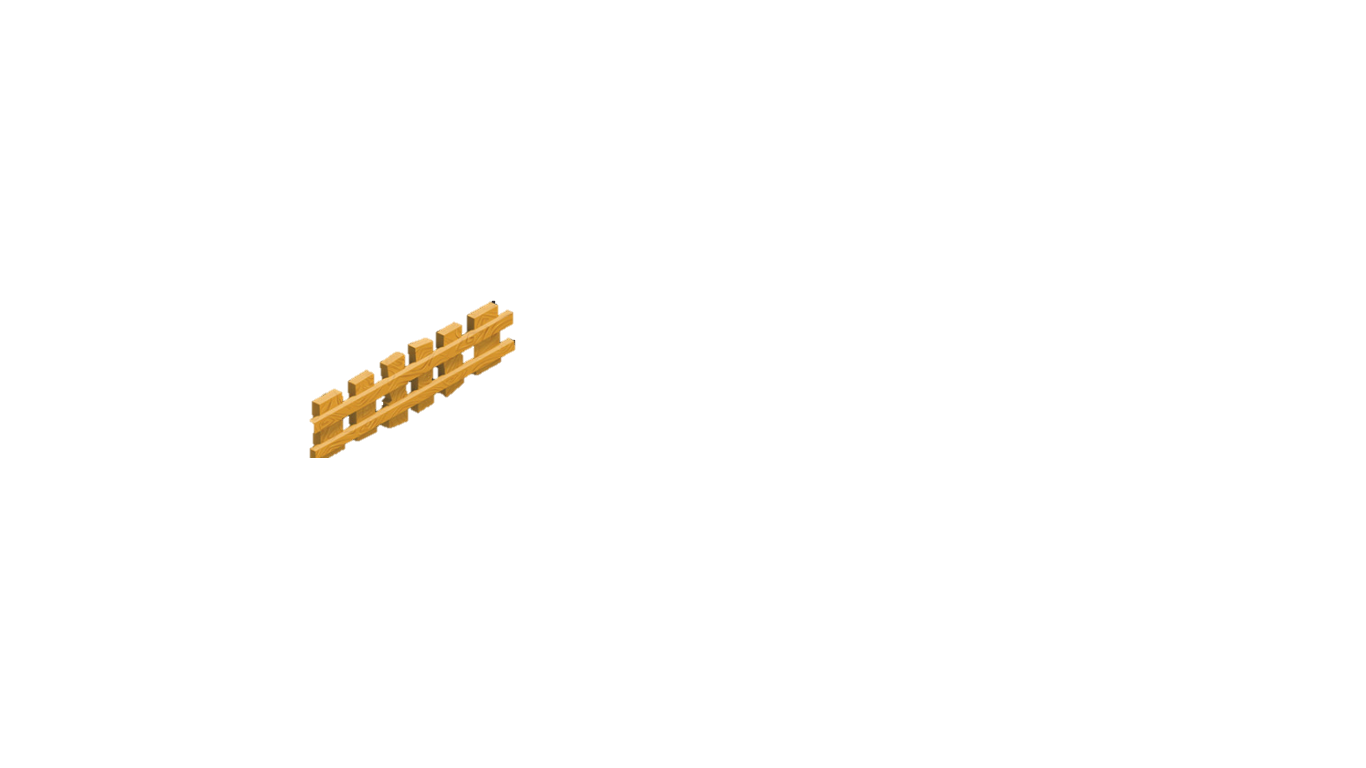 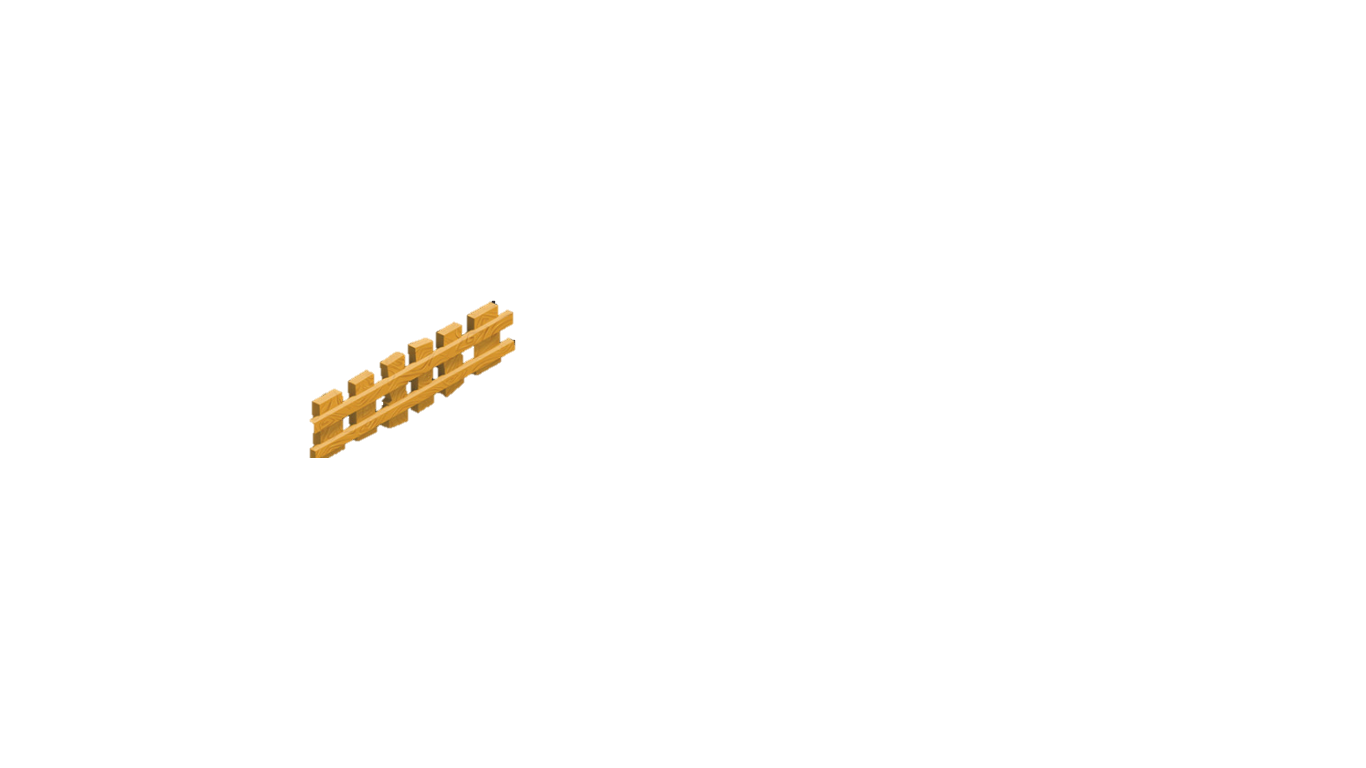 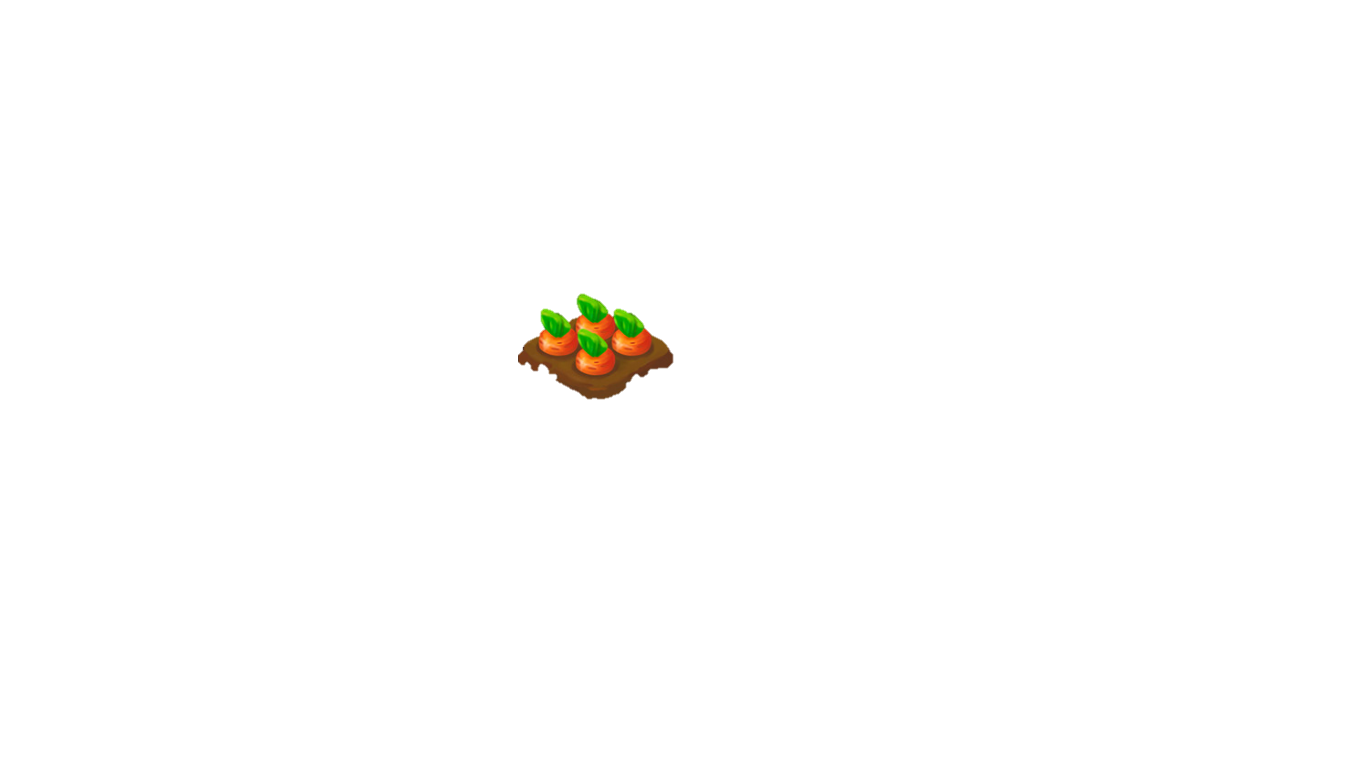 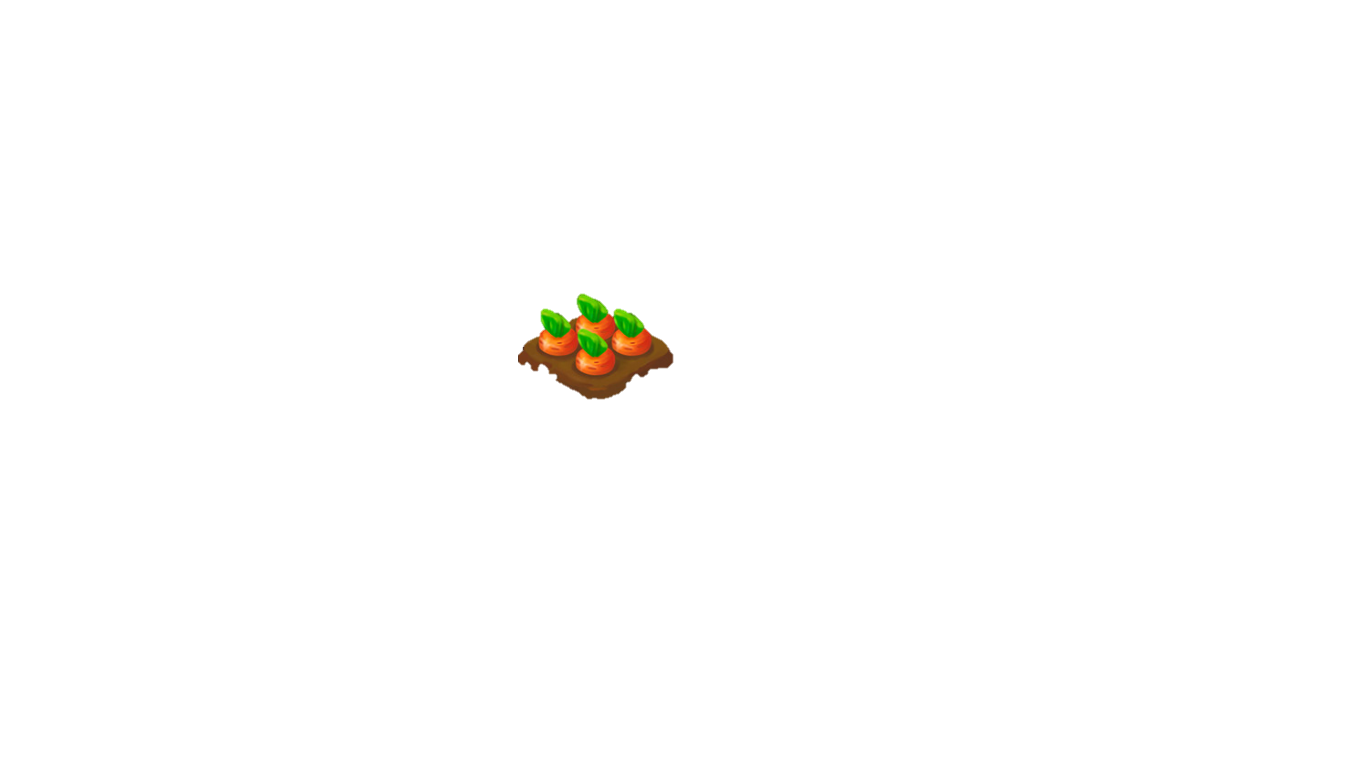 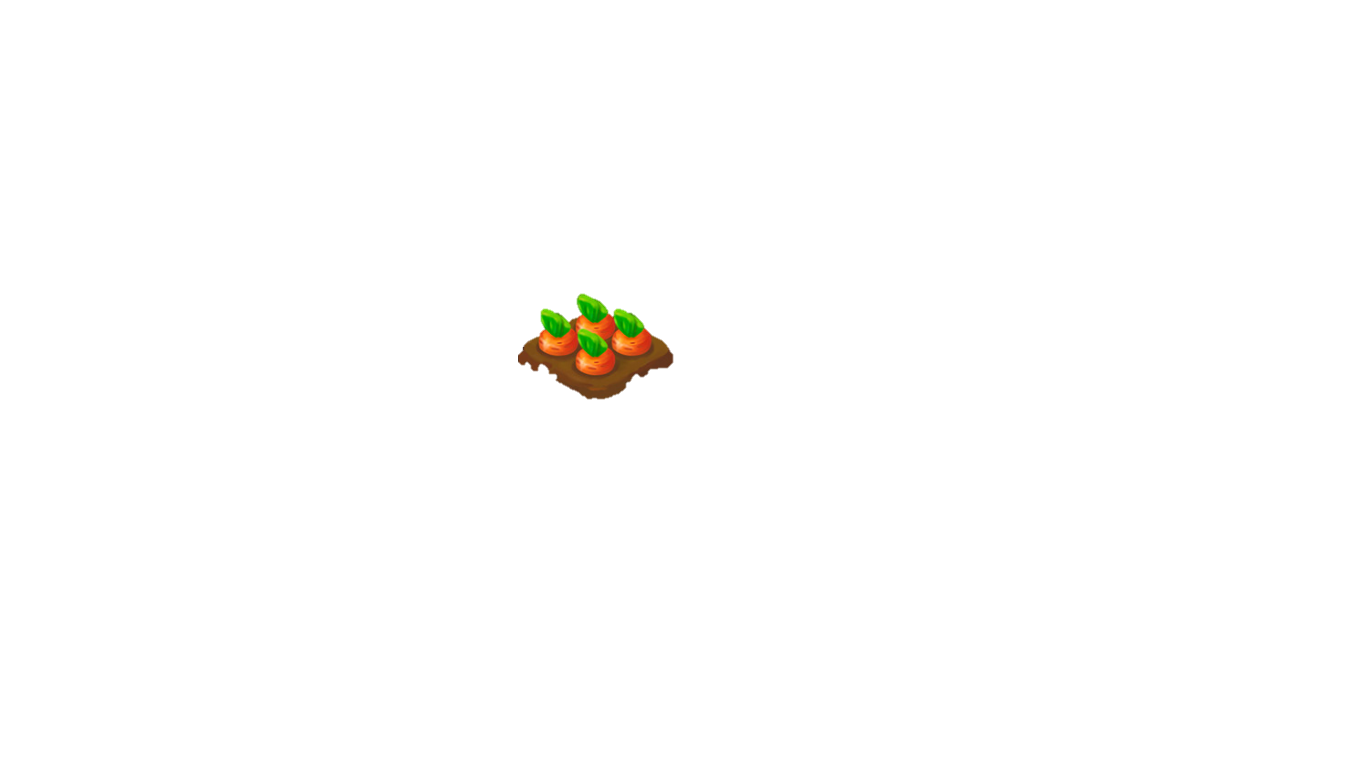 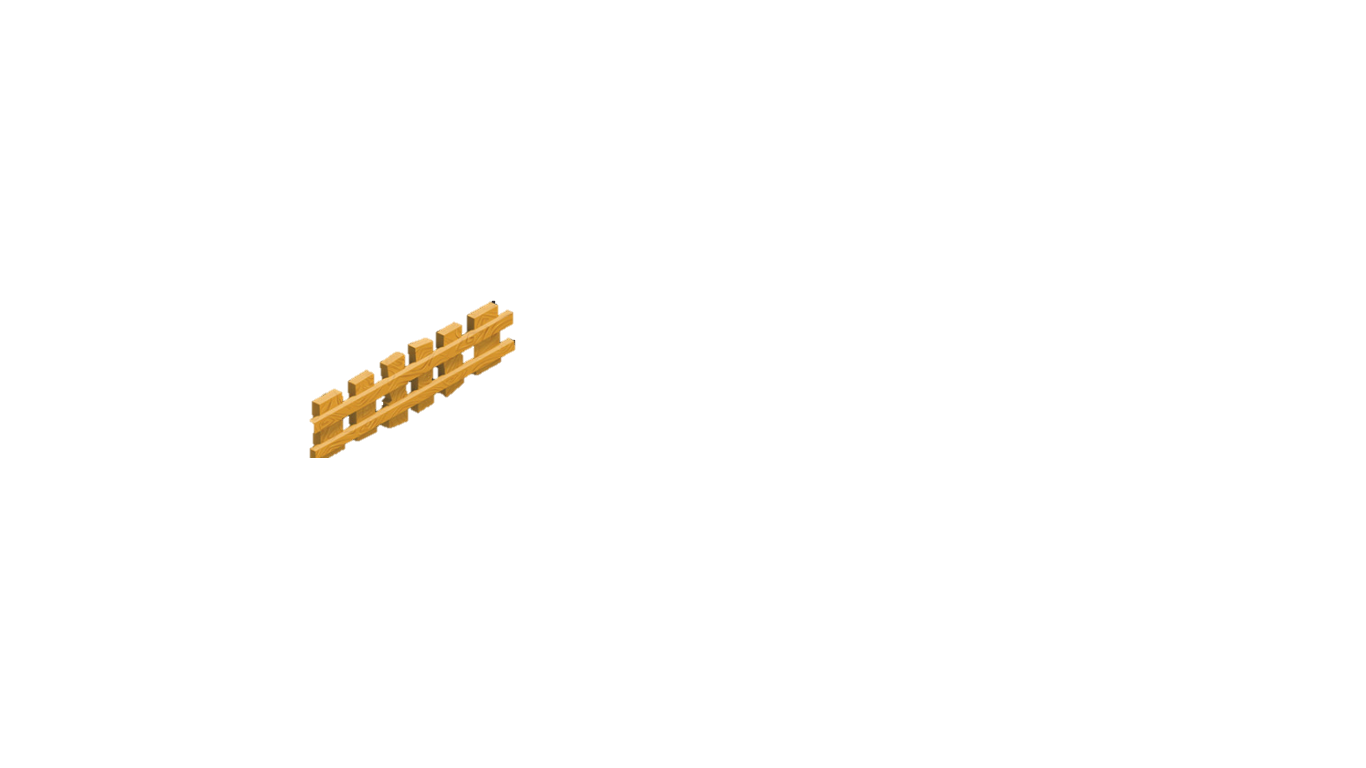 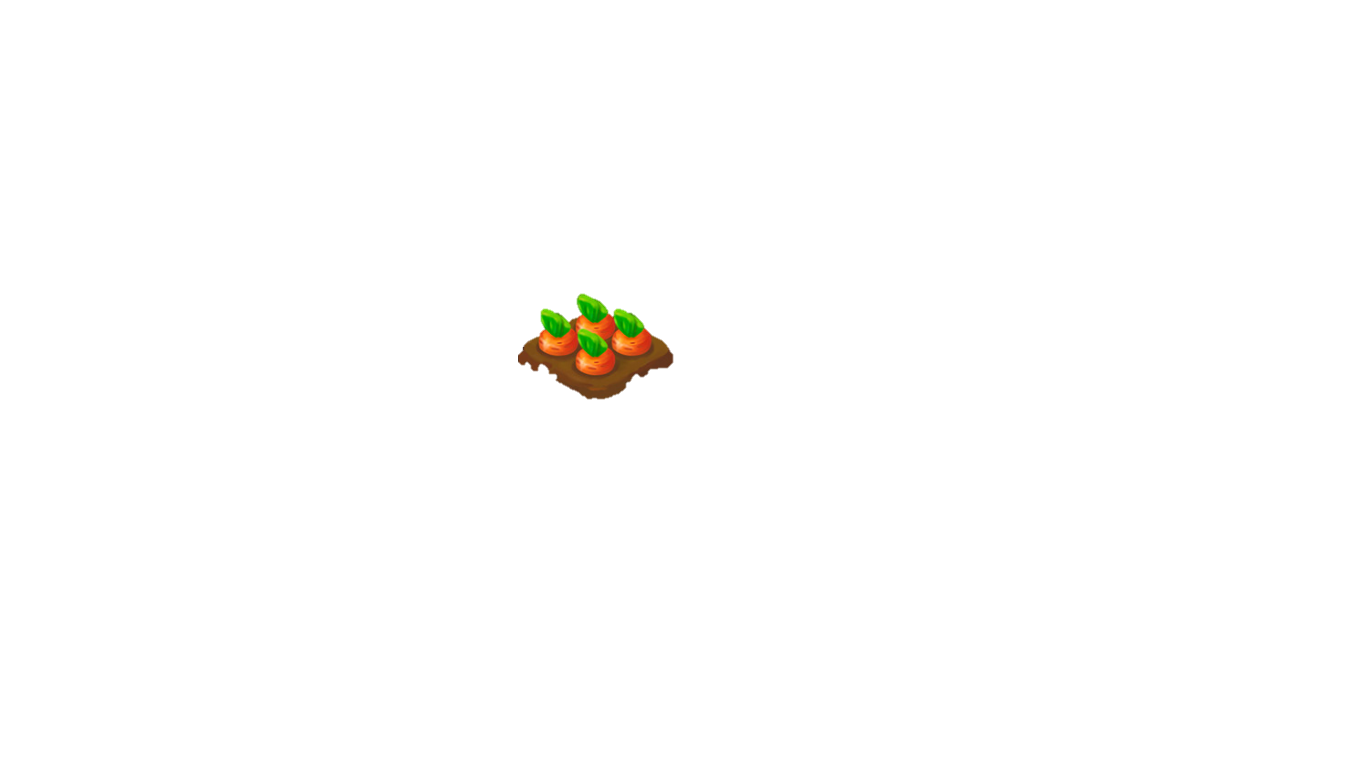 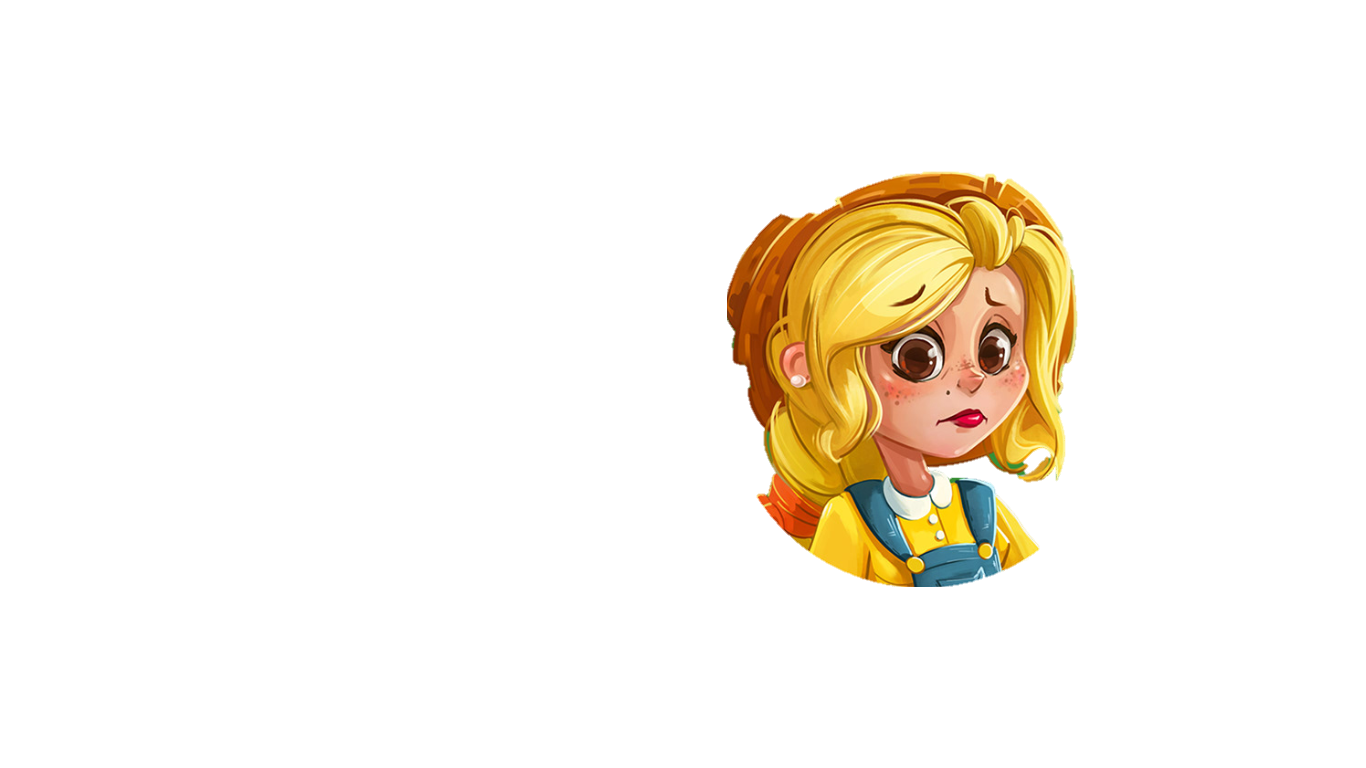 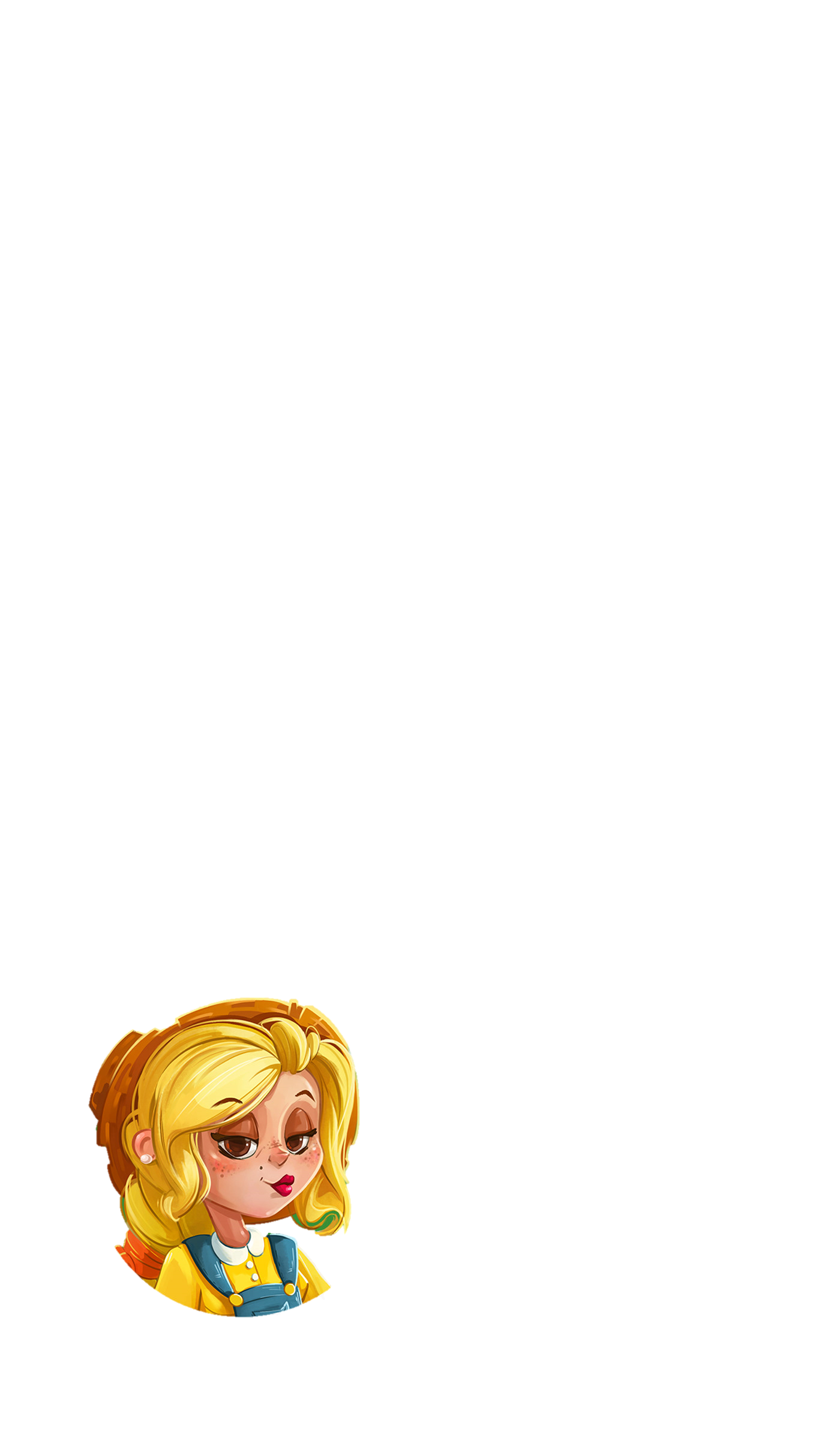 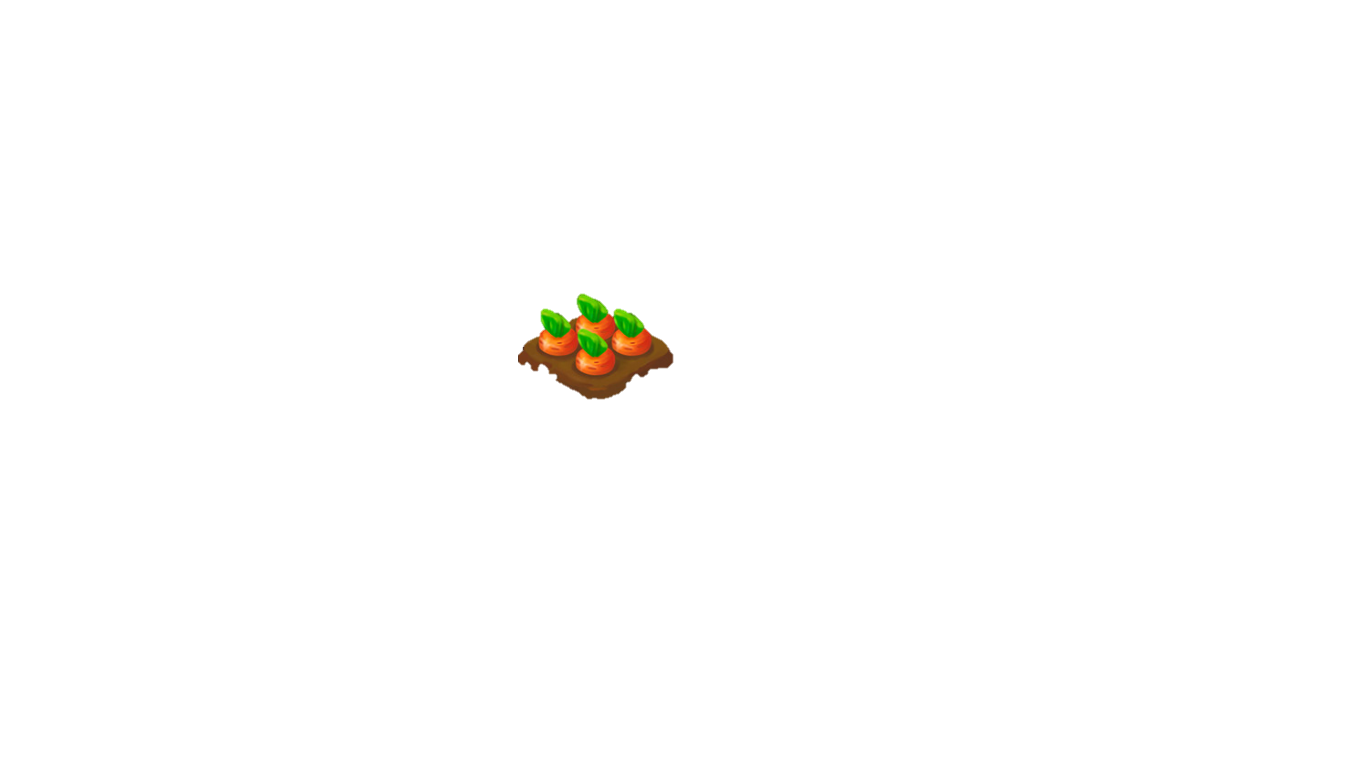 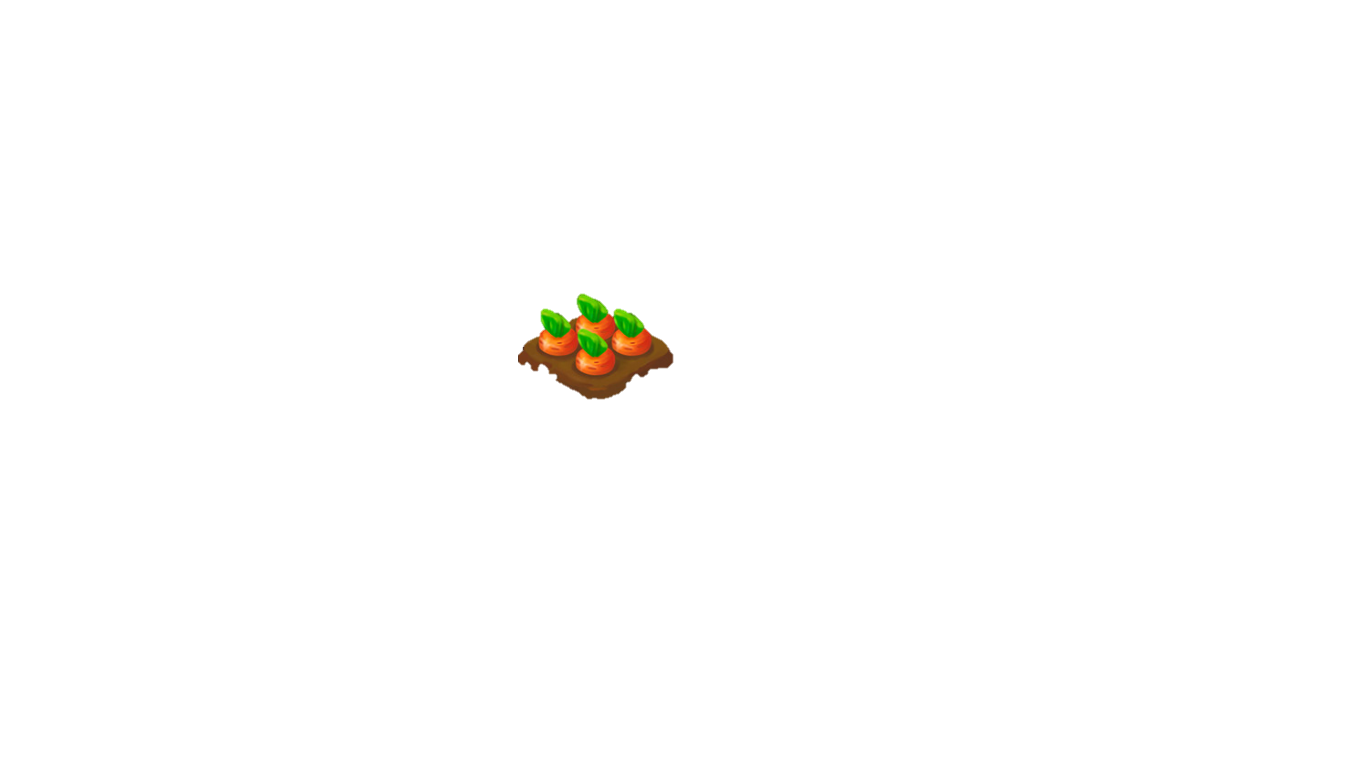 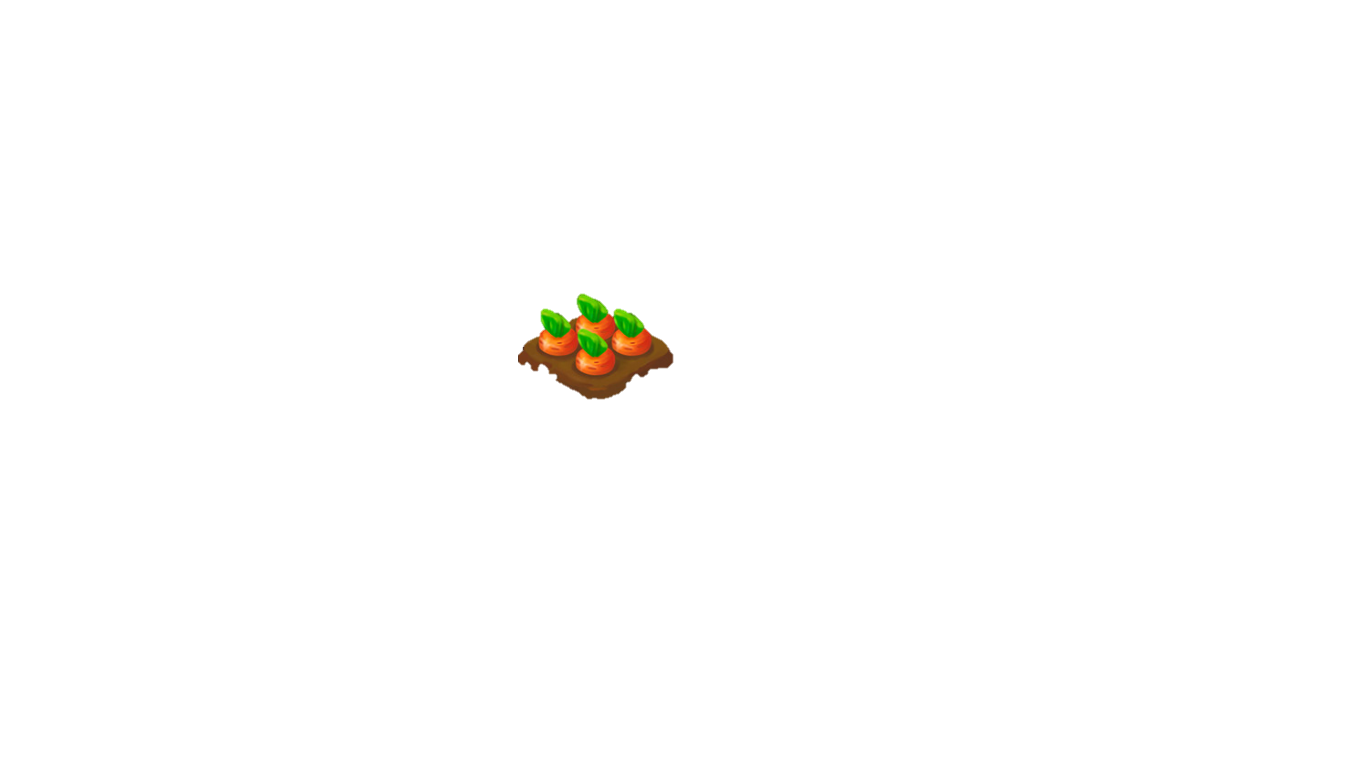 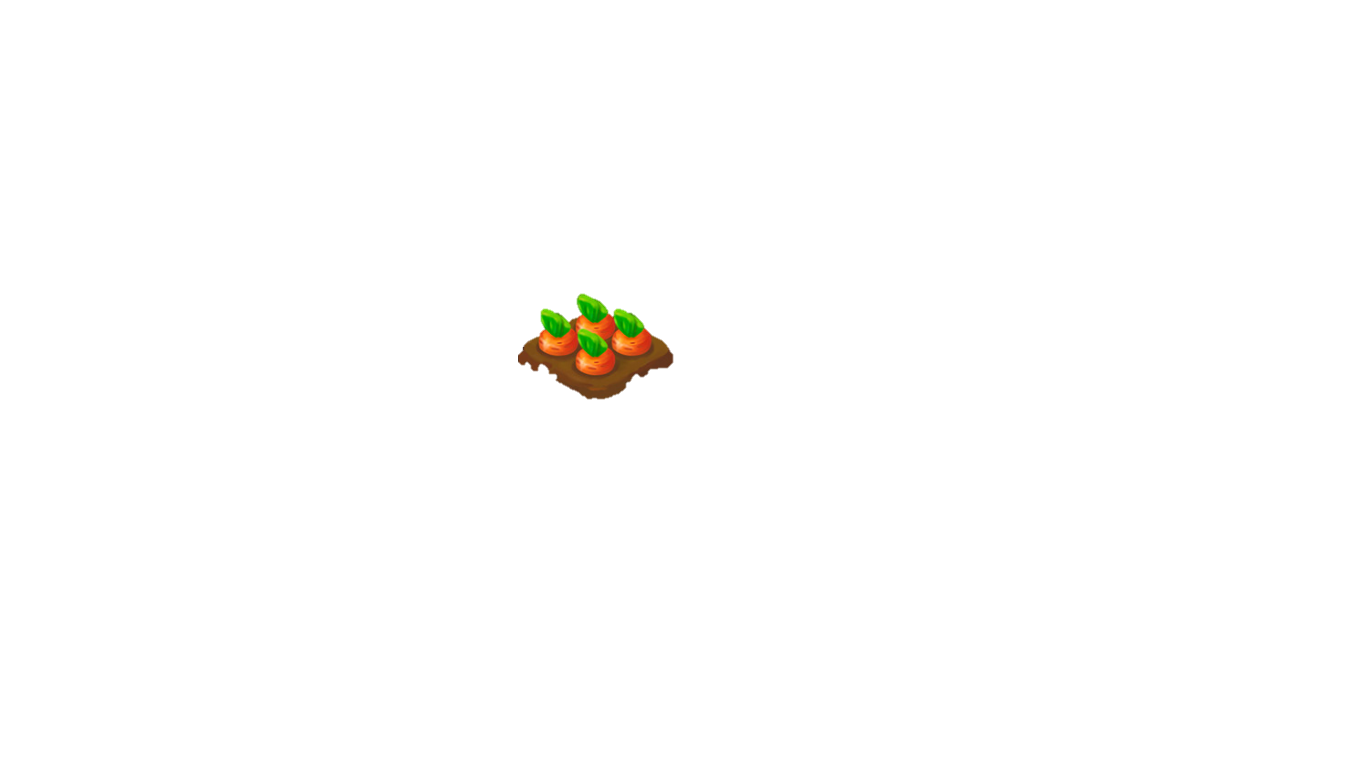 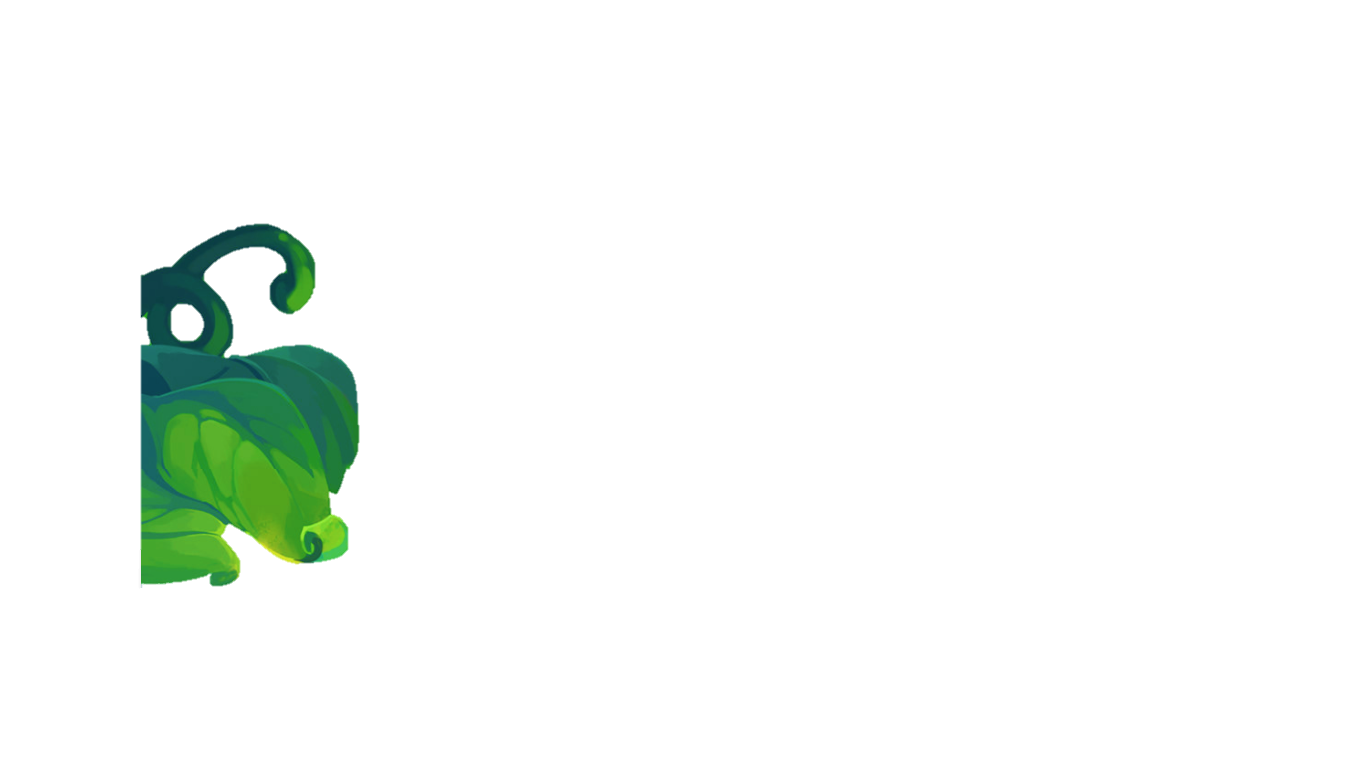 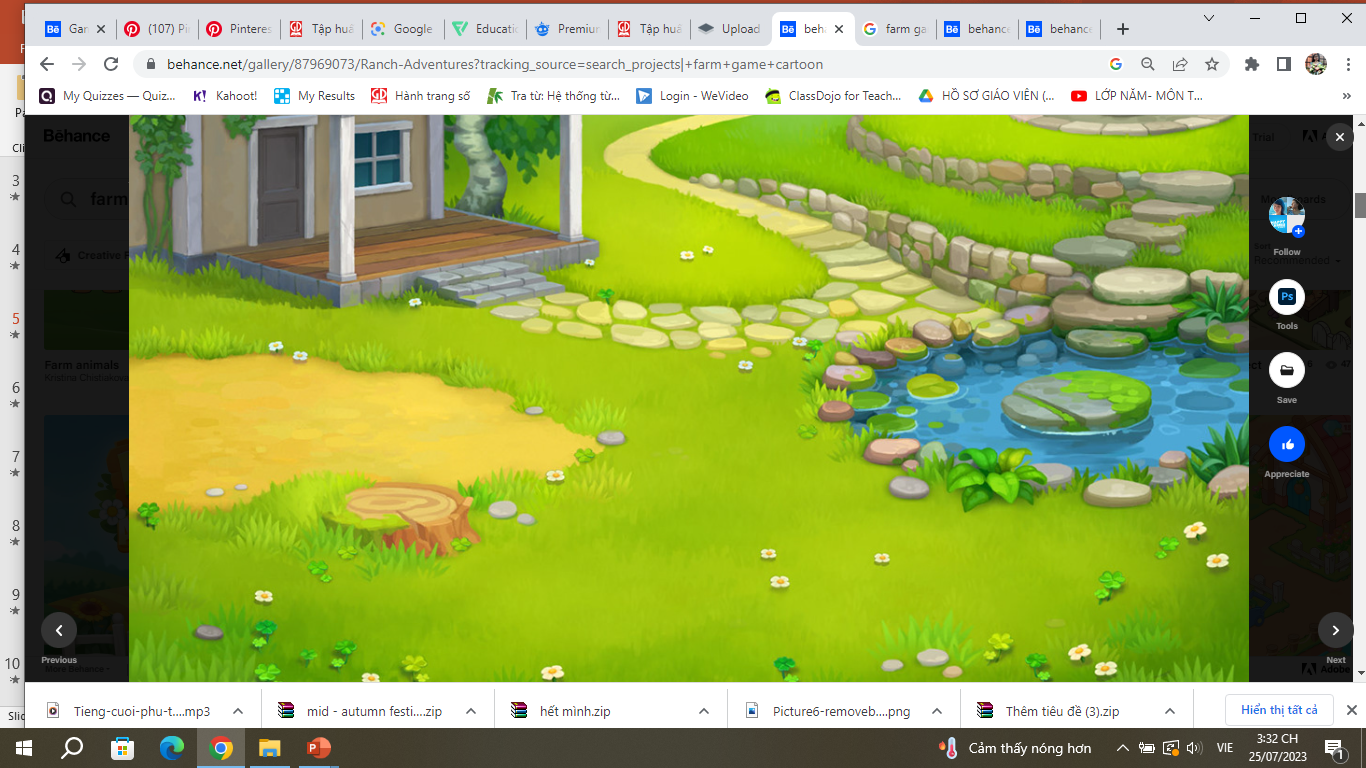 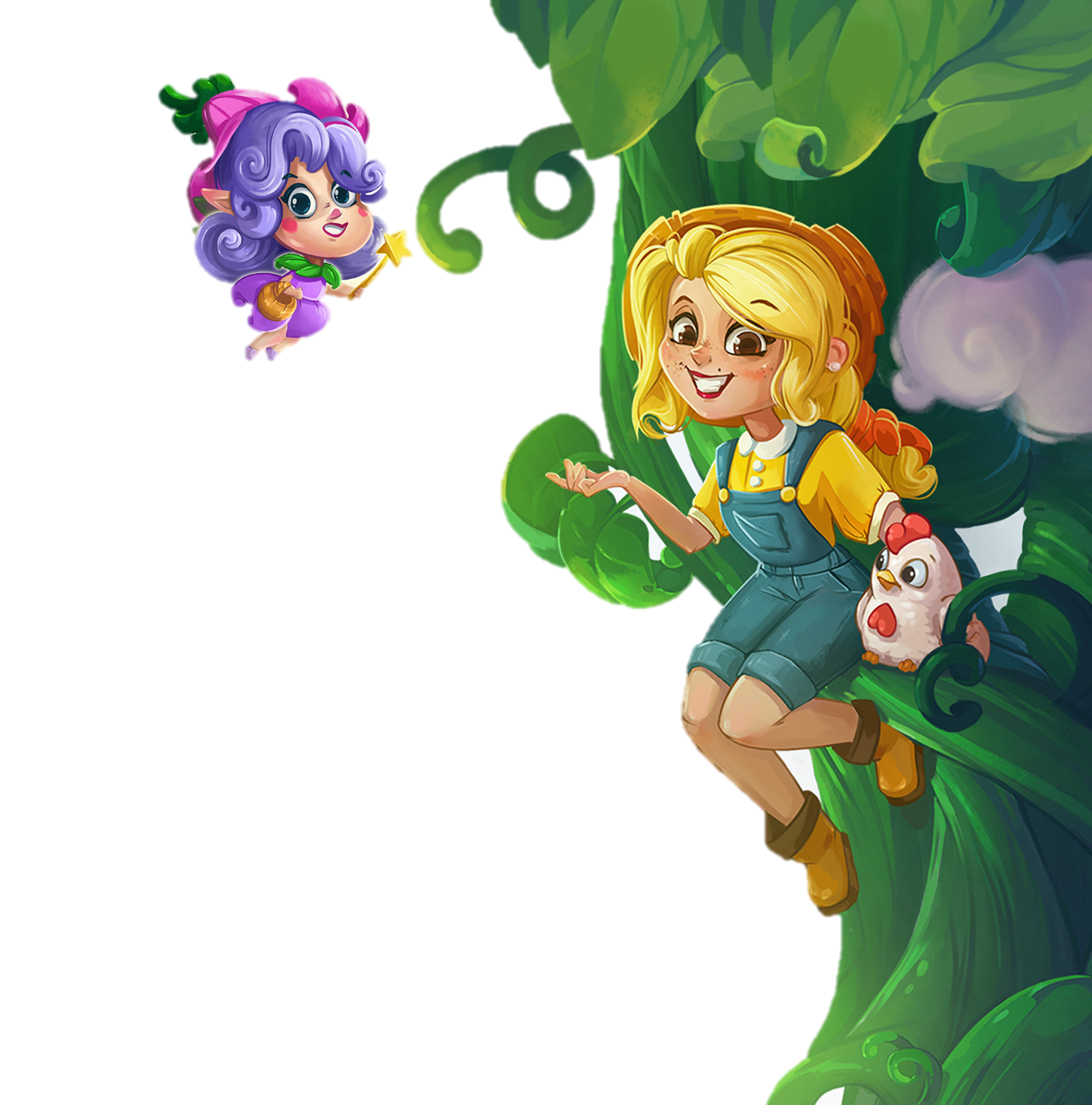 Hoạt  Động
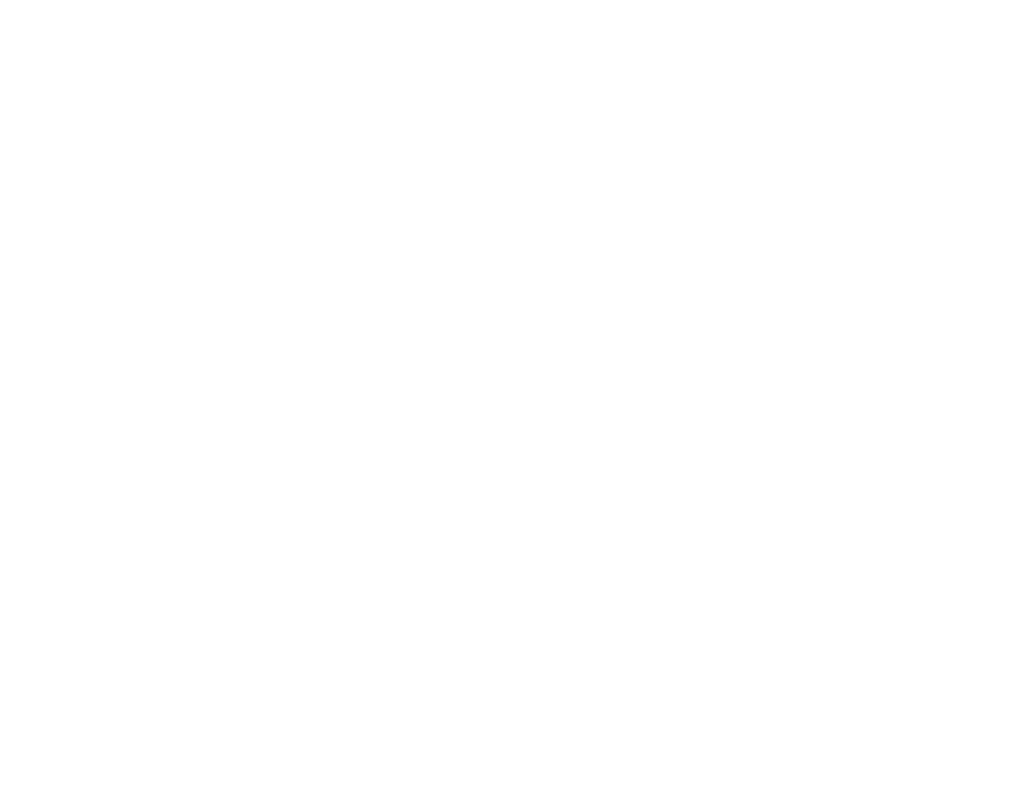 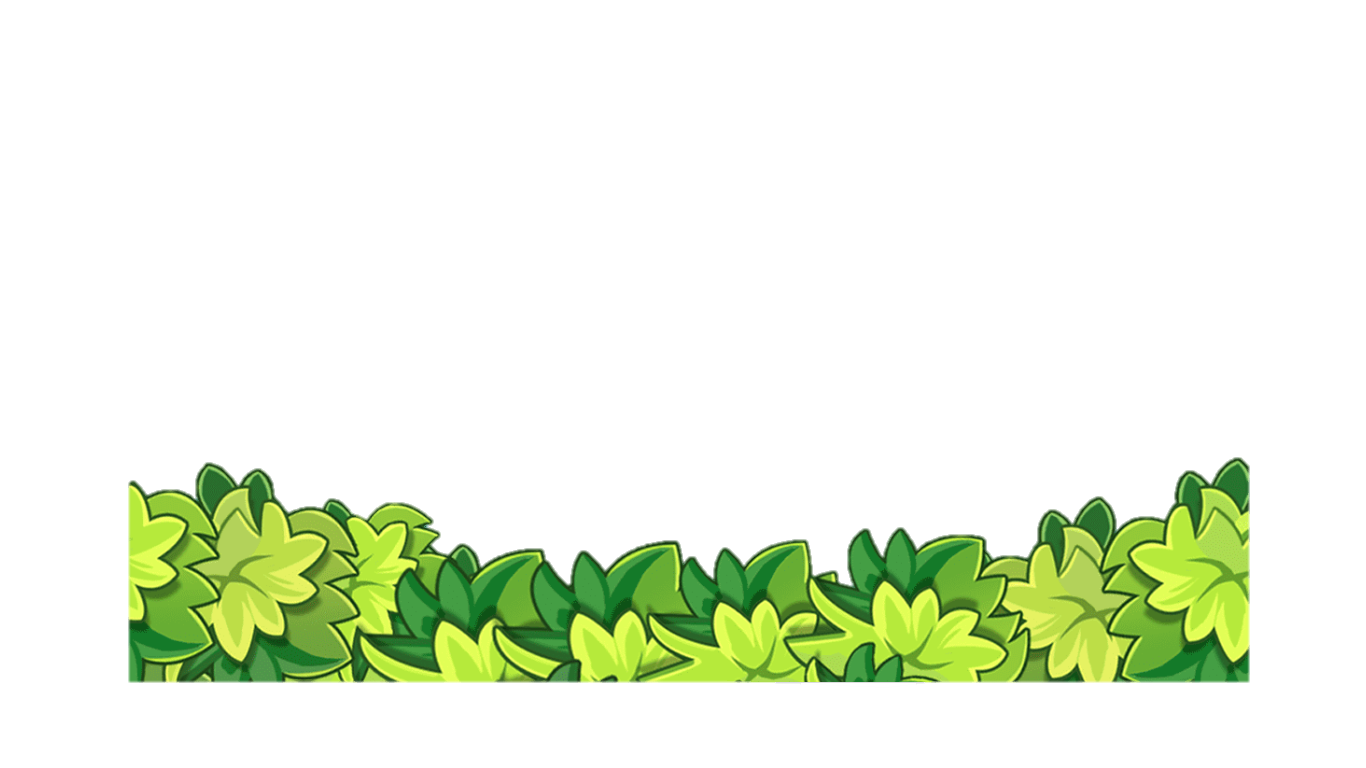 LUYỆN ĐỌC HIỂU
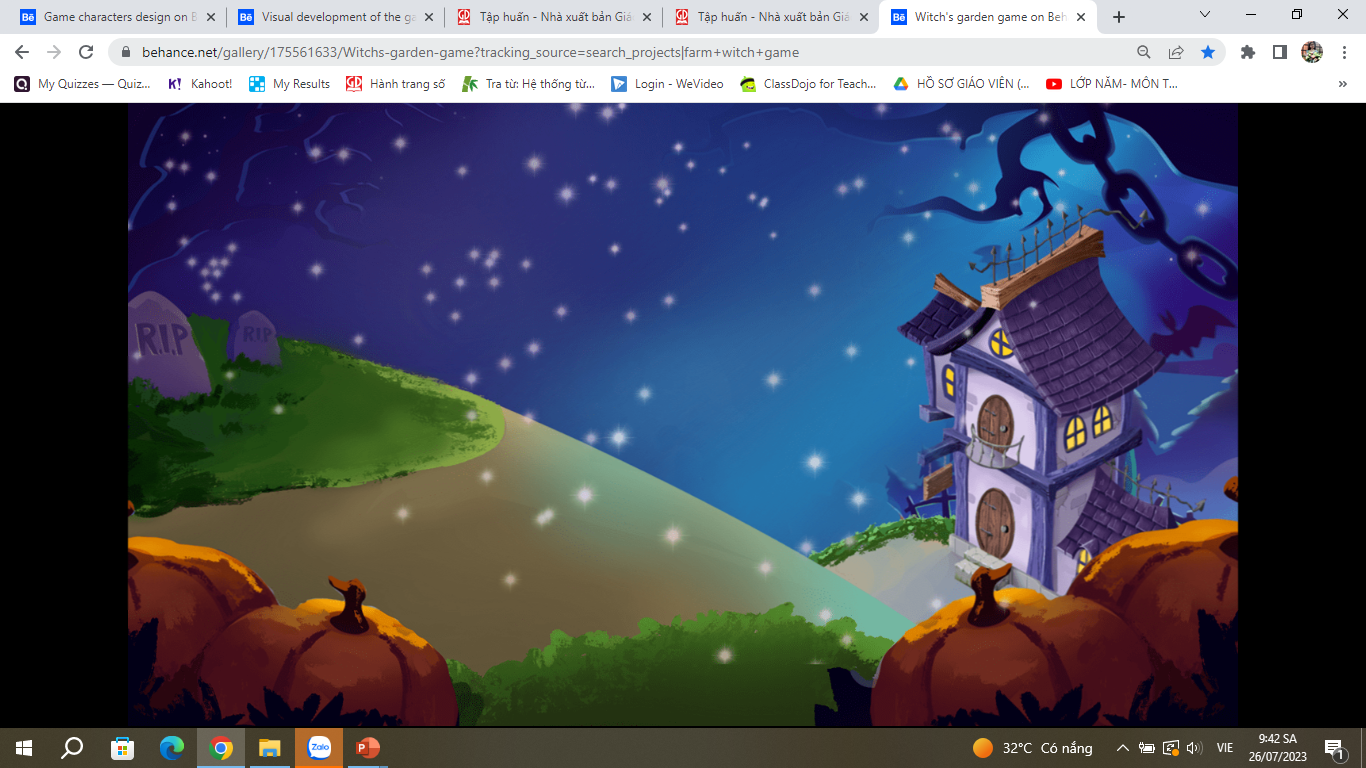 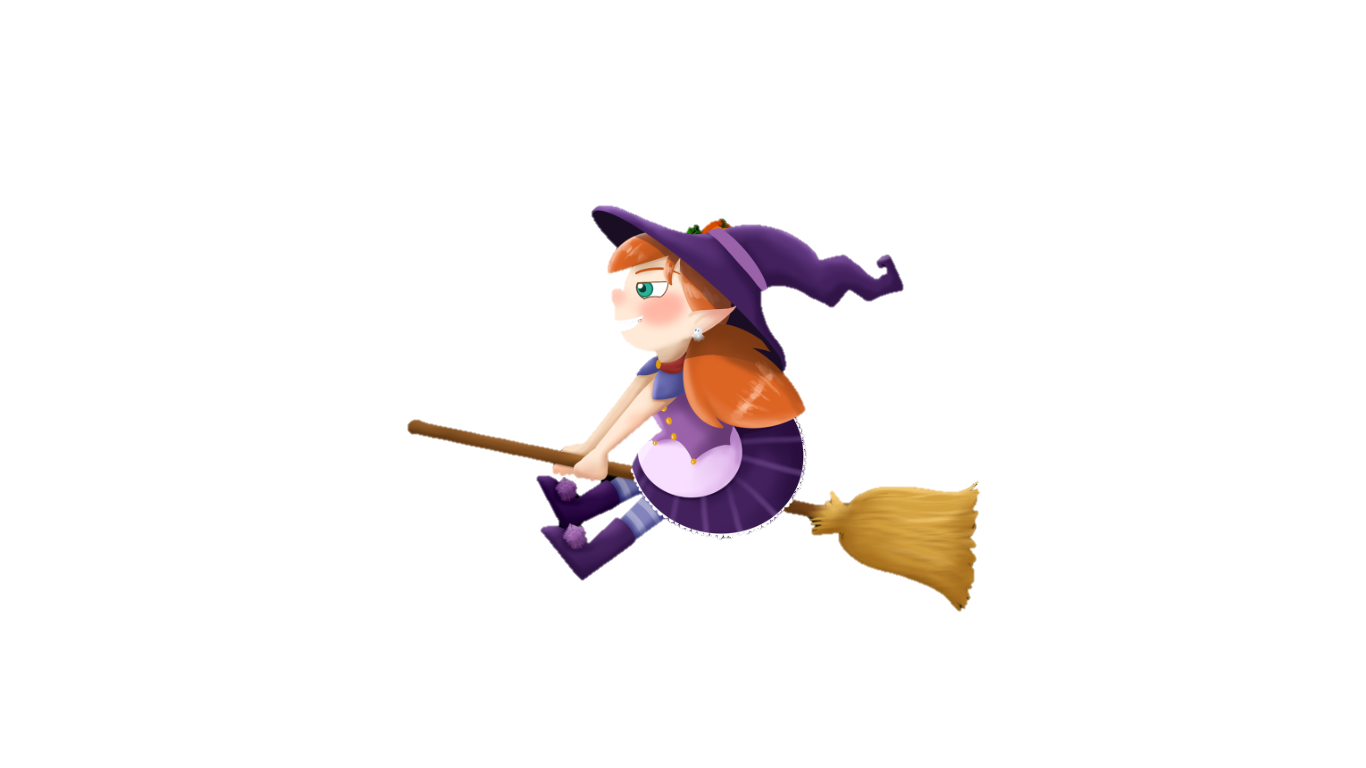 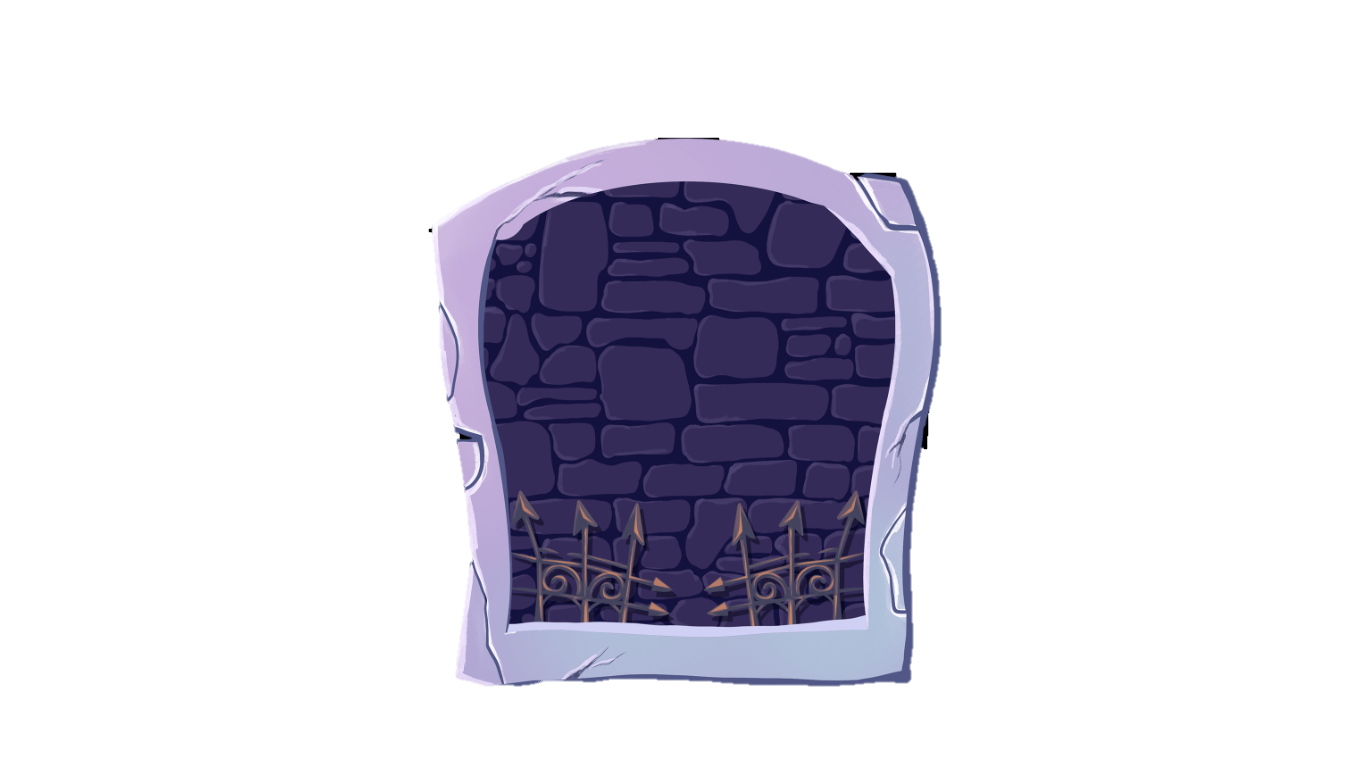 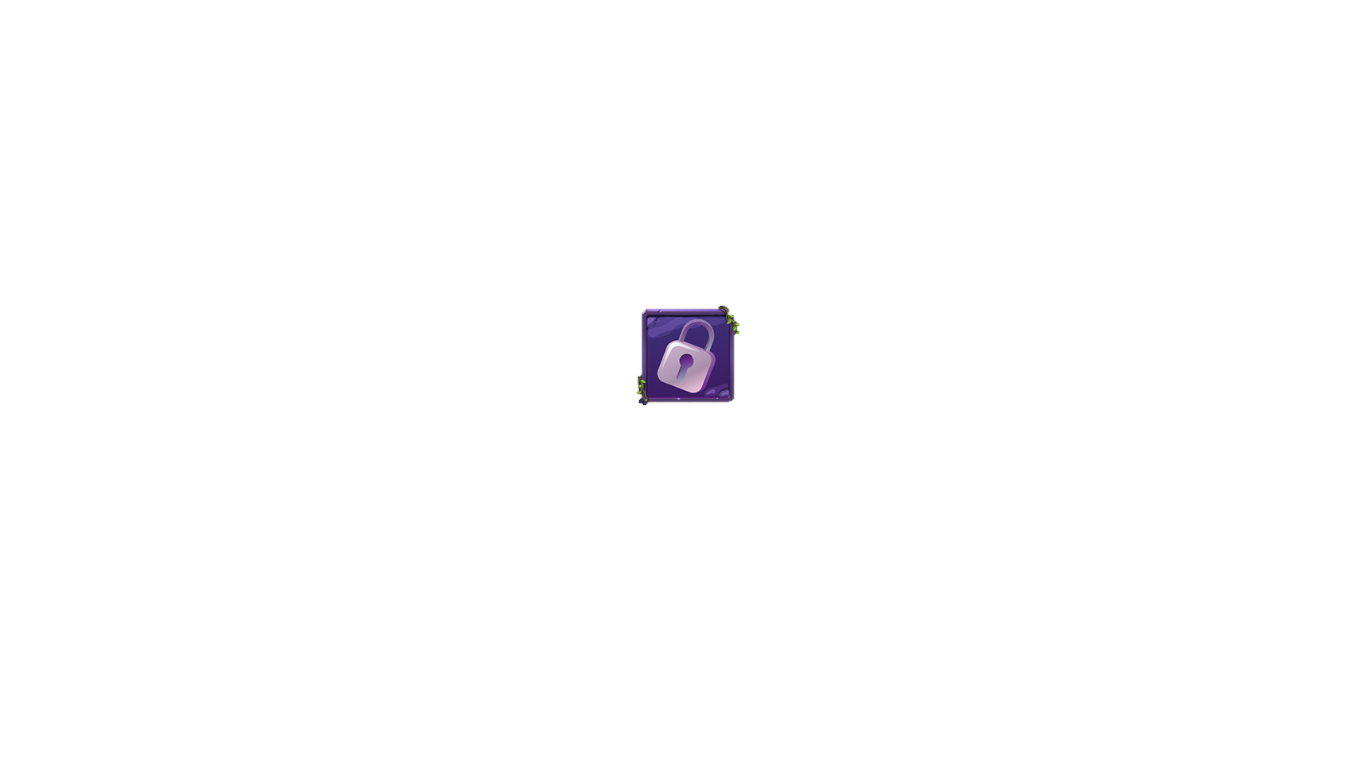 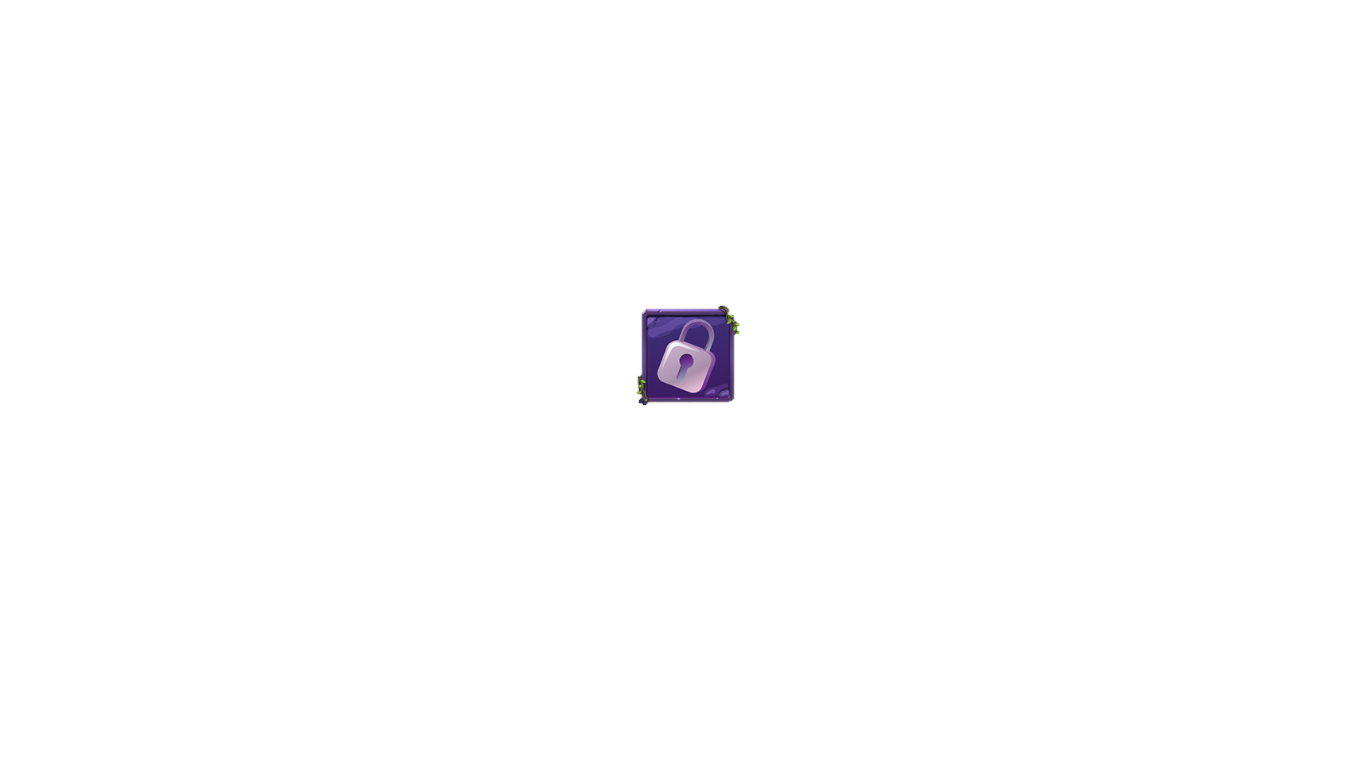 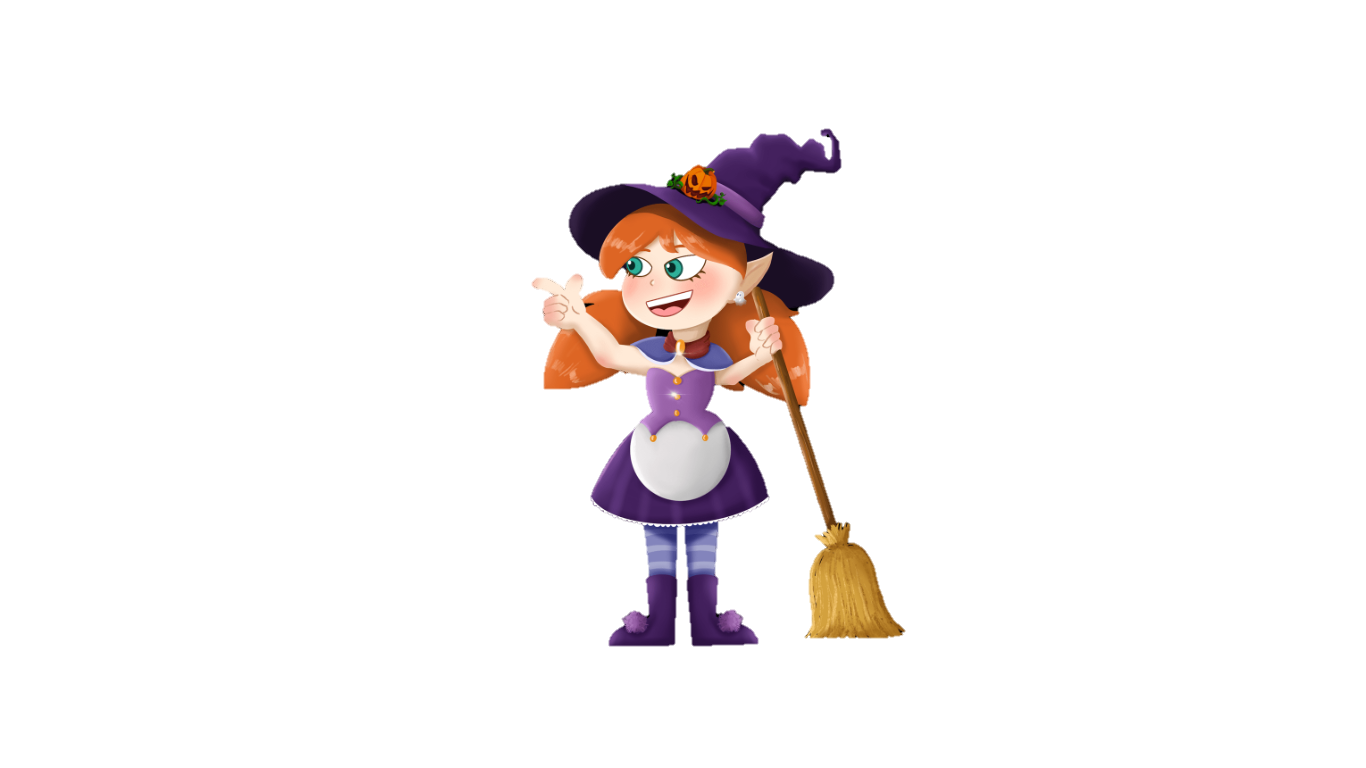 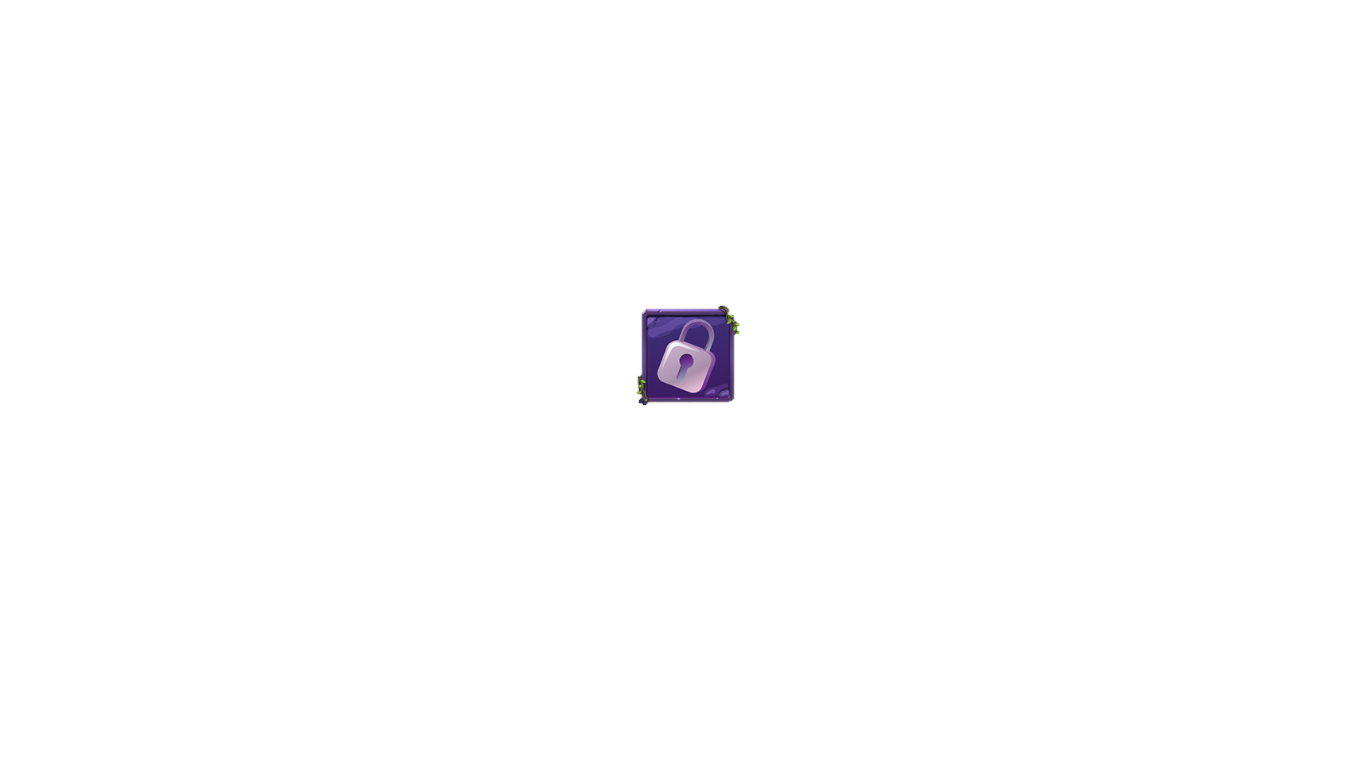 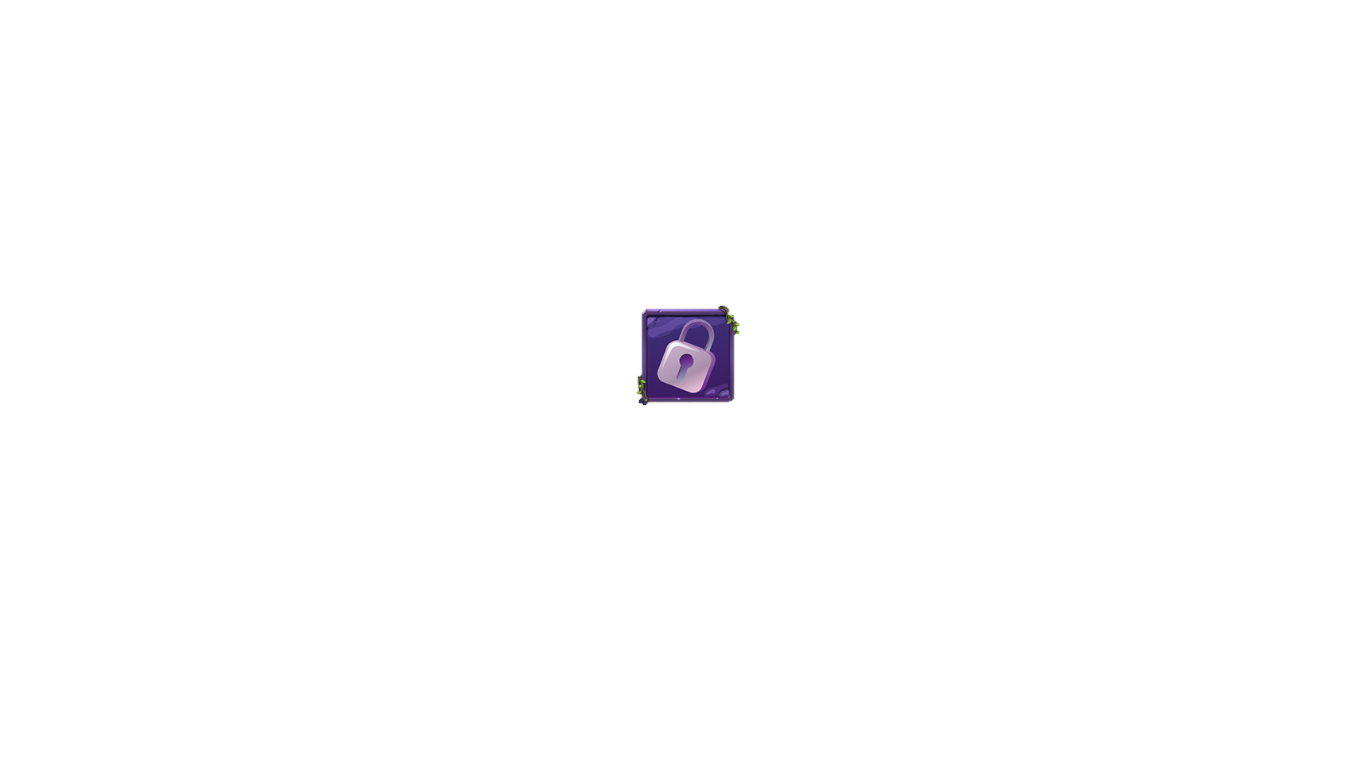 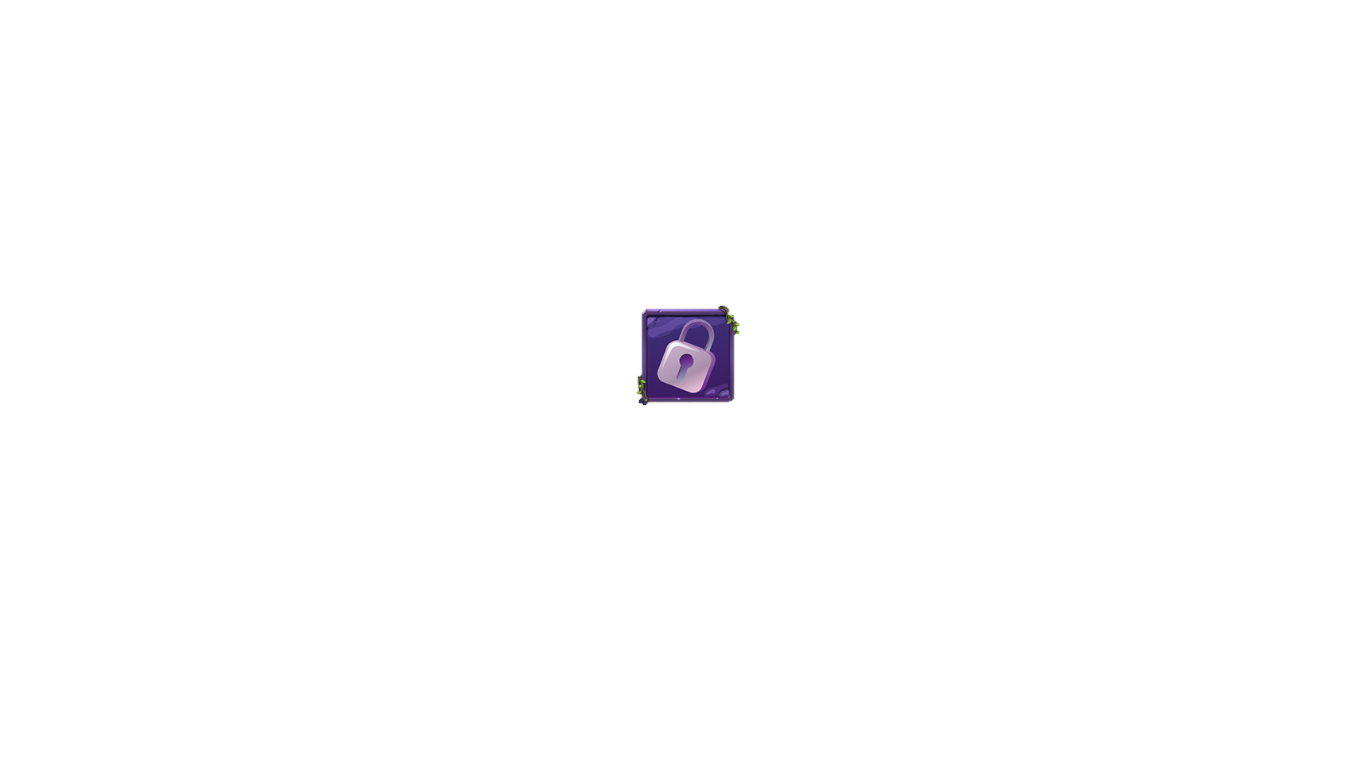 Trả lời đúng 5 câu hỏi, ta sẽ trả lại khu vườn cho ngươi!
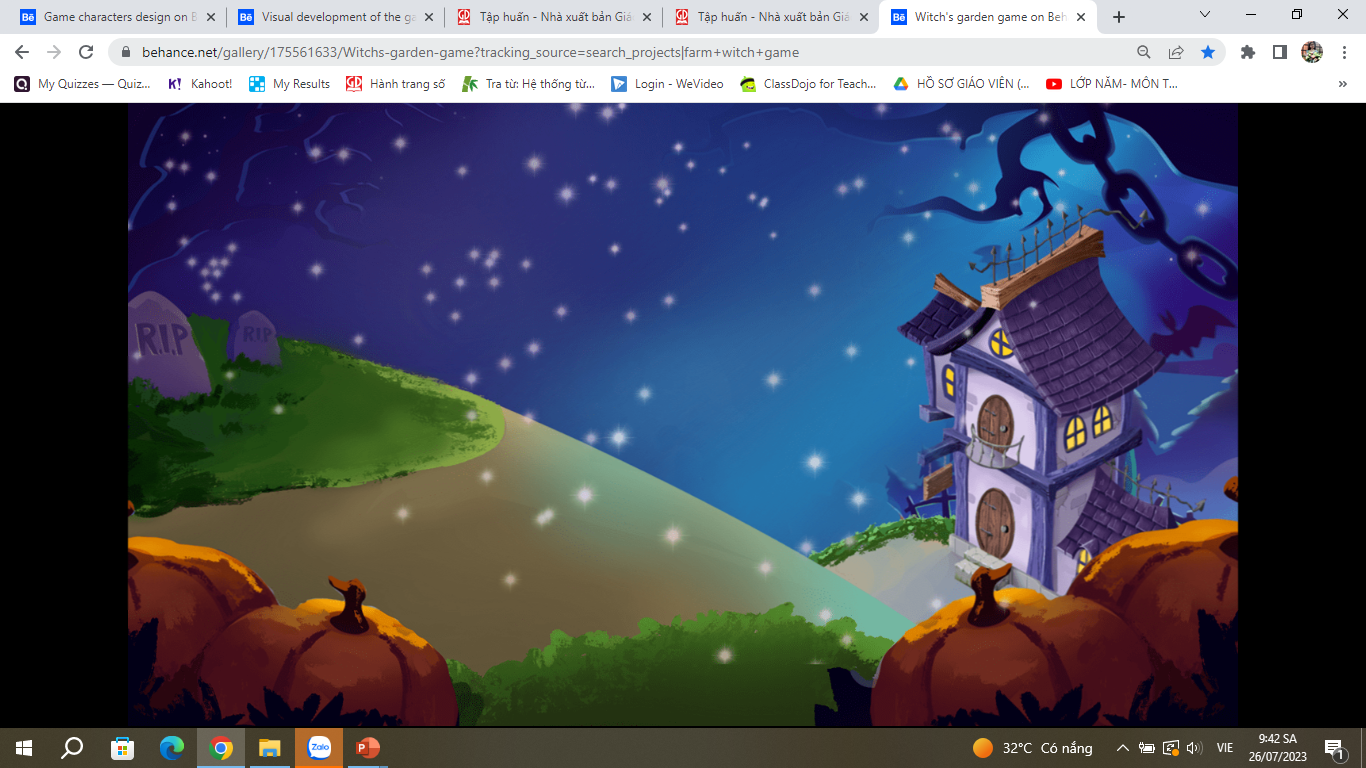 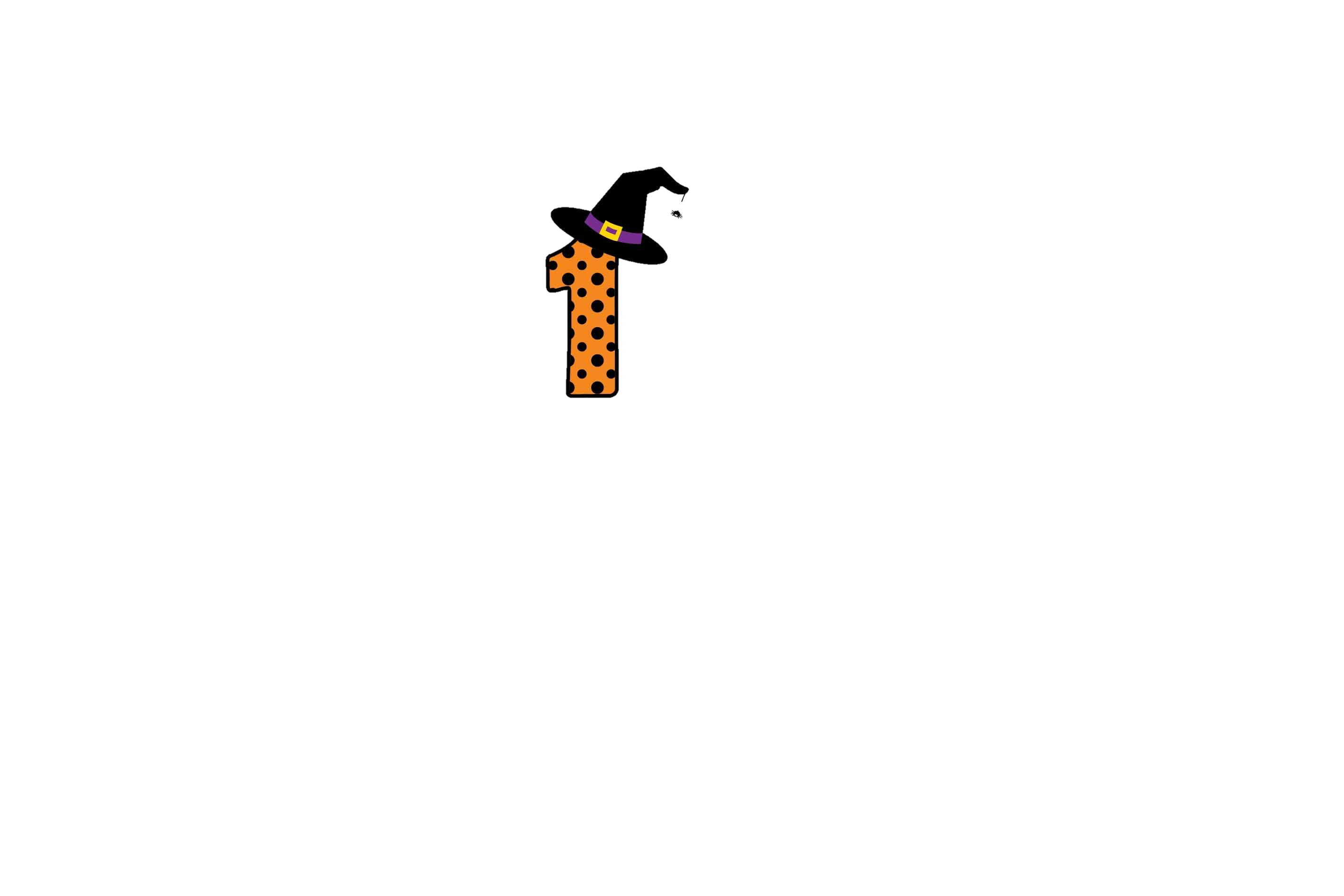 Gió thân thiết với mỗi sự vật dưới đây như thế nào?
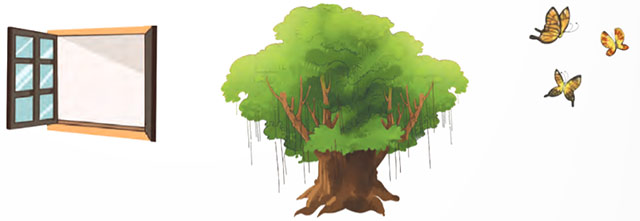 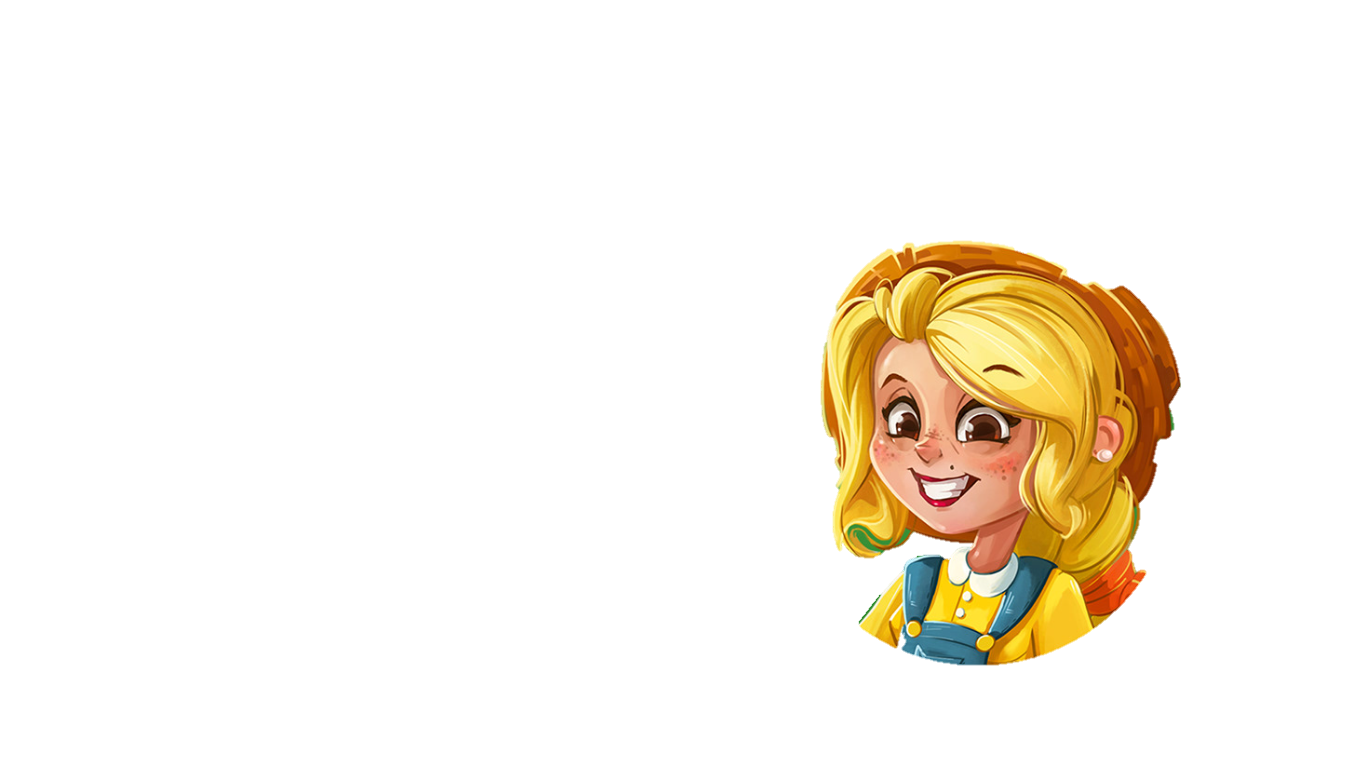 Hãy đọc lại đoạn 1 bạn nhé!
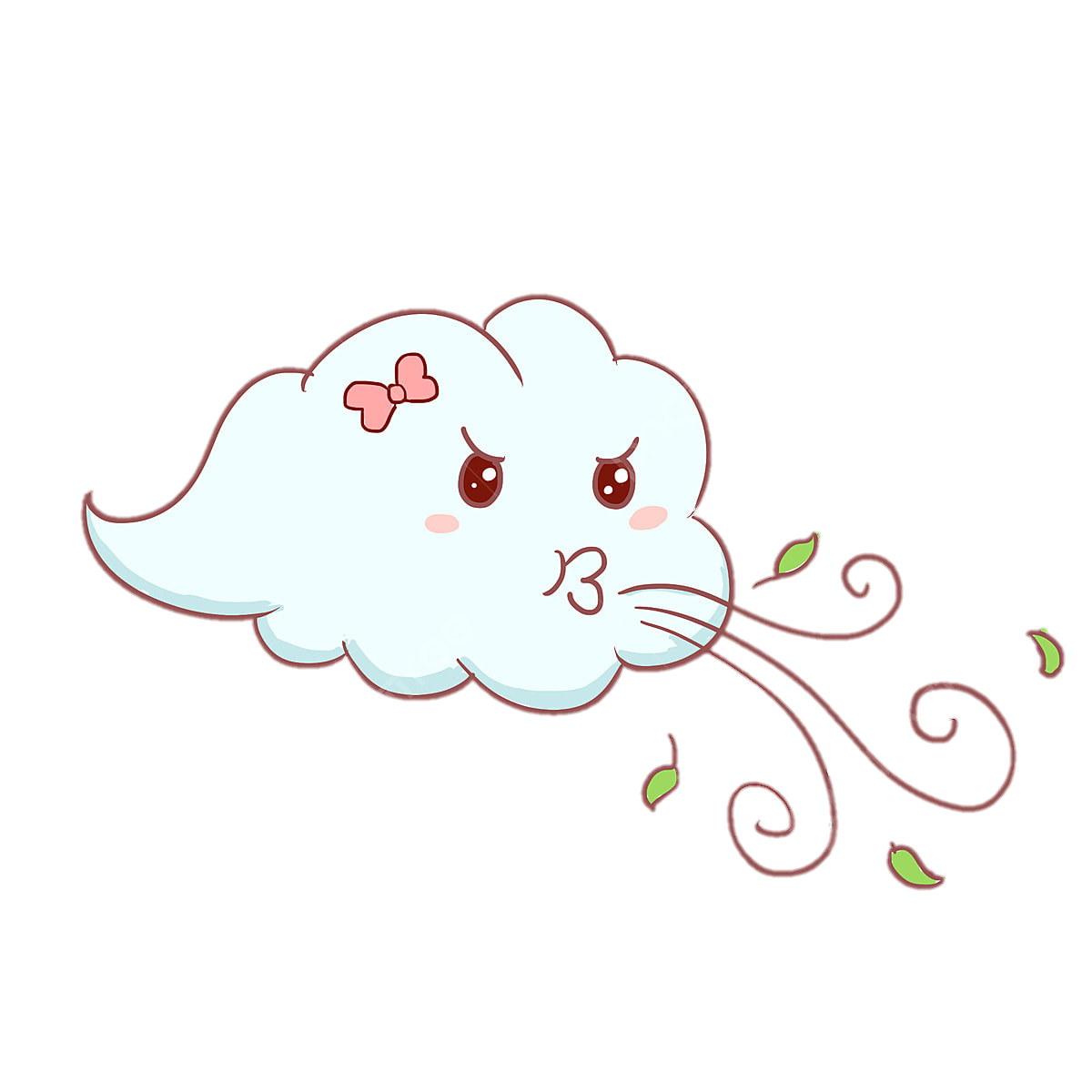 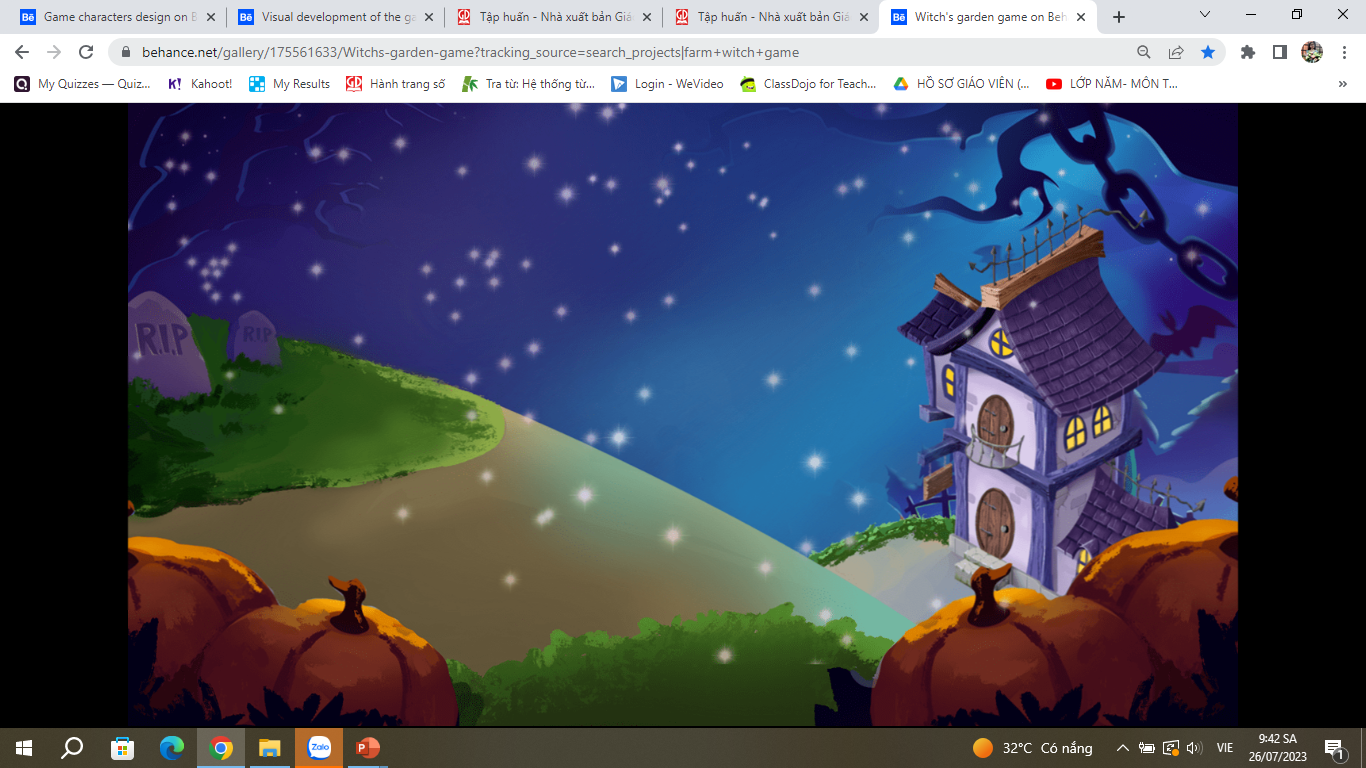 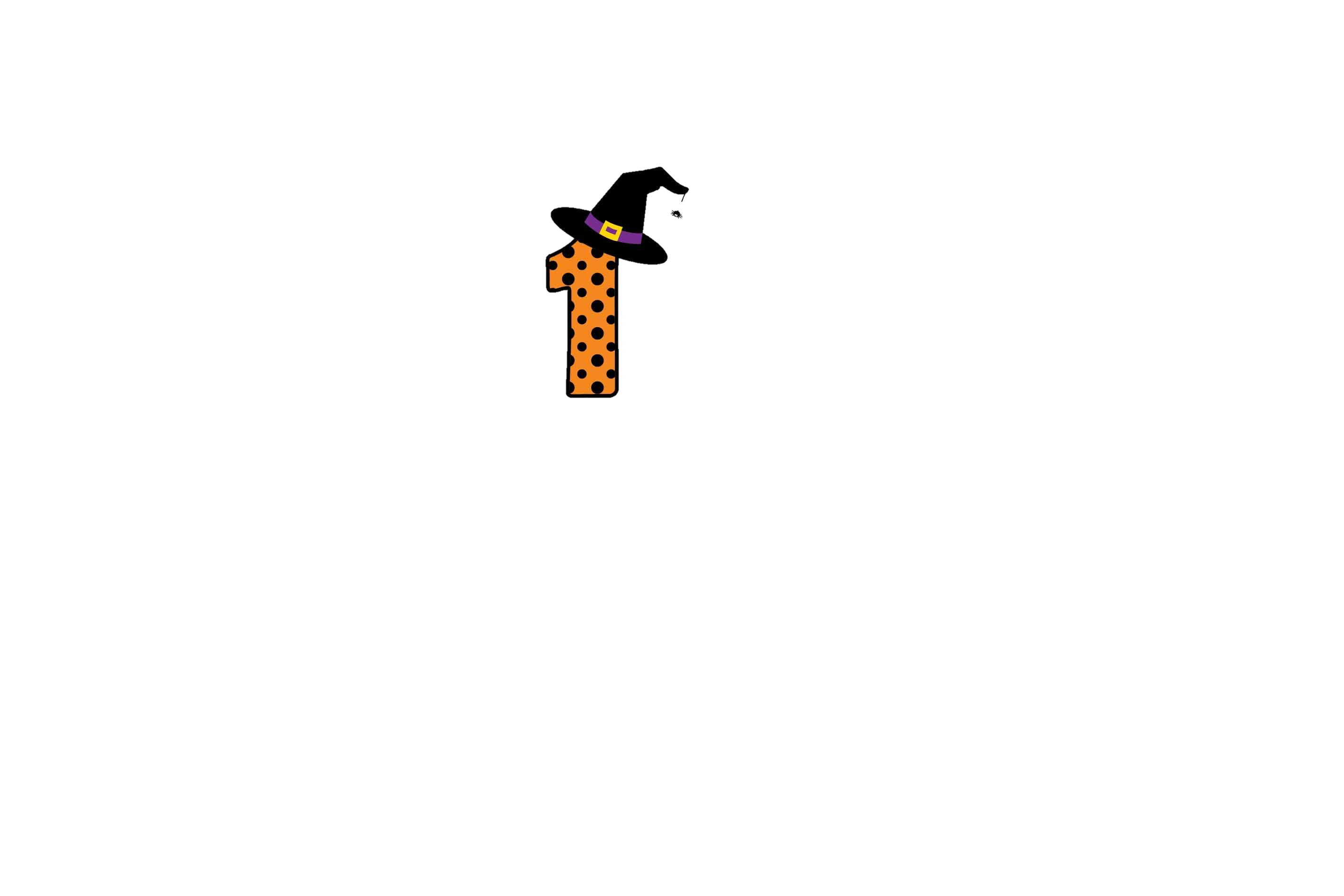 Gió thân thiết với mỗi sự vật dưới đây như thế nào?
Gió thân thiết với mỗi sự vật:
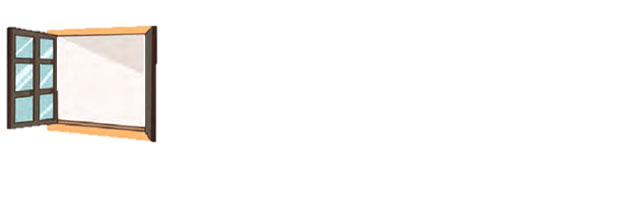 Nhắc chị cửa sổ mở ra để gió vào chơi.
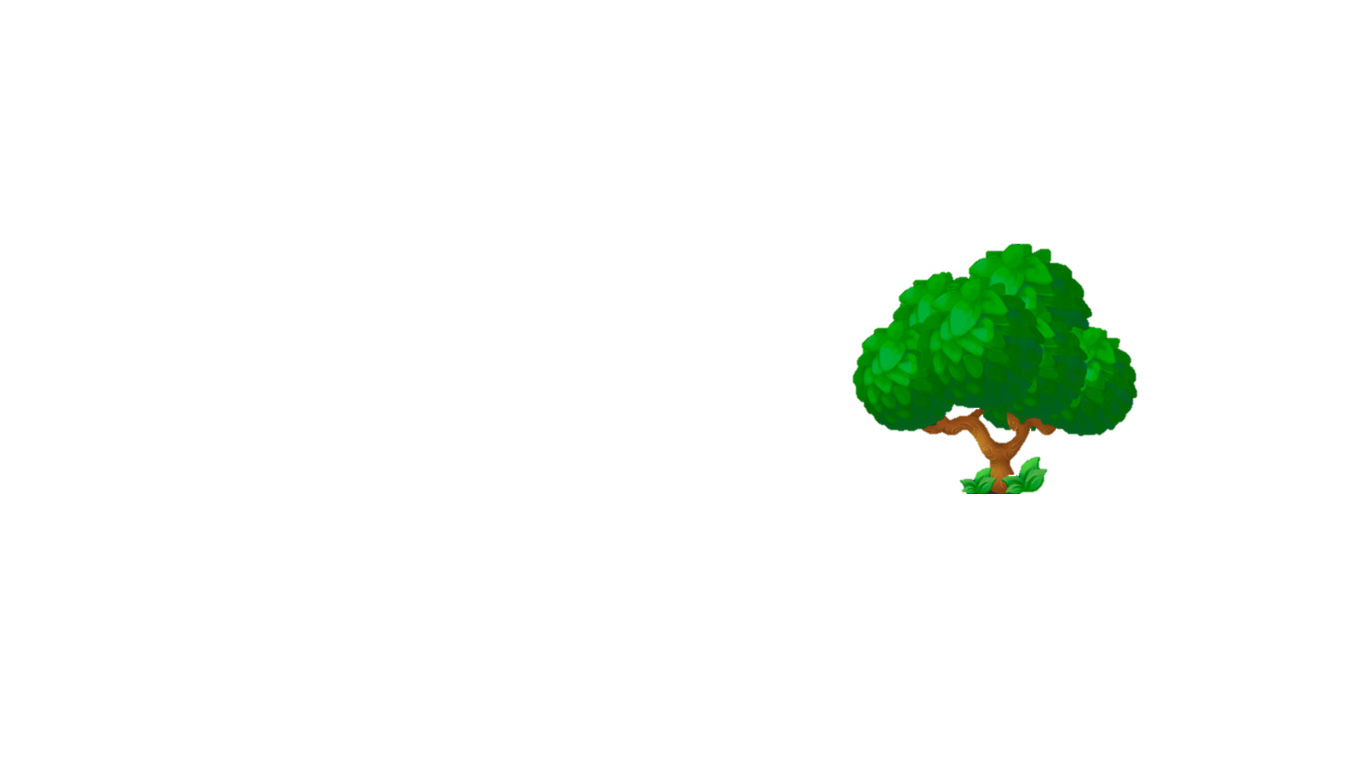 Nghe bác cổ thụ kể chuyện ngày xưa.
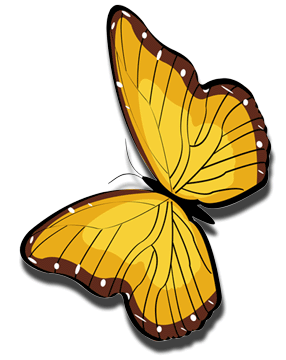 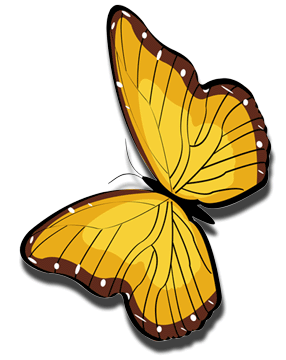 Đưa hương thơm của loài hoa đến cho bướm.
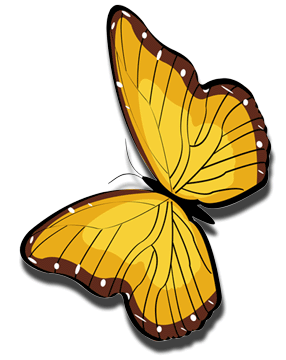 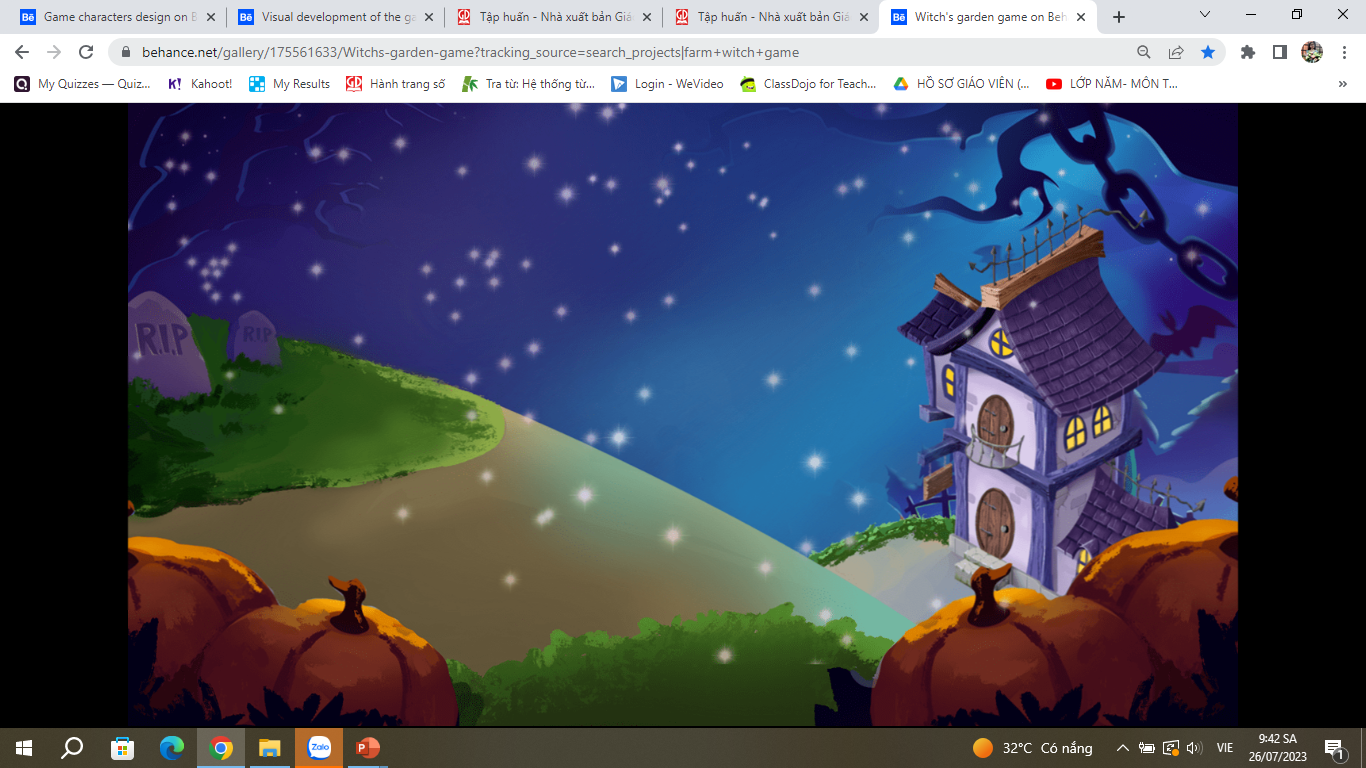 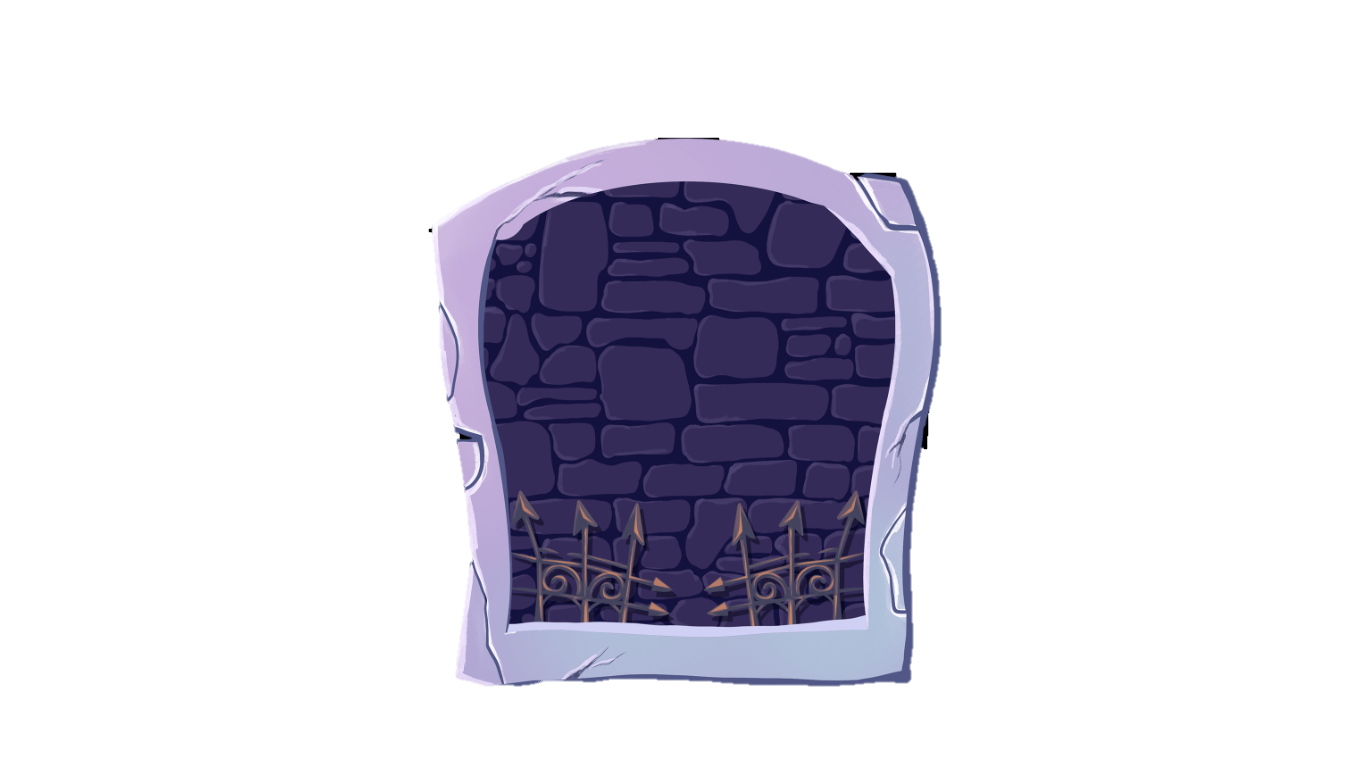 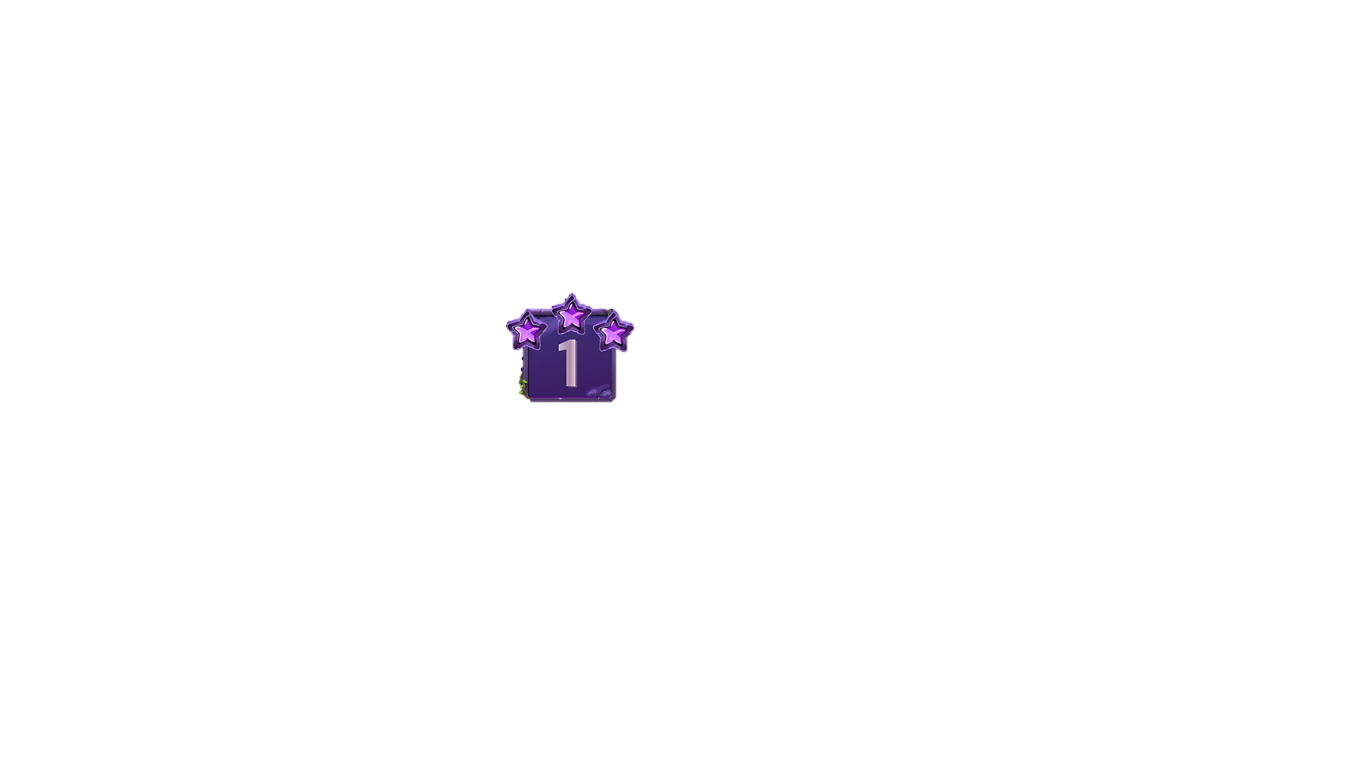 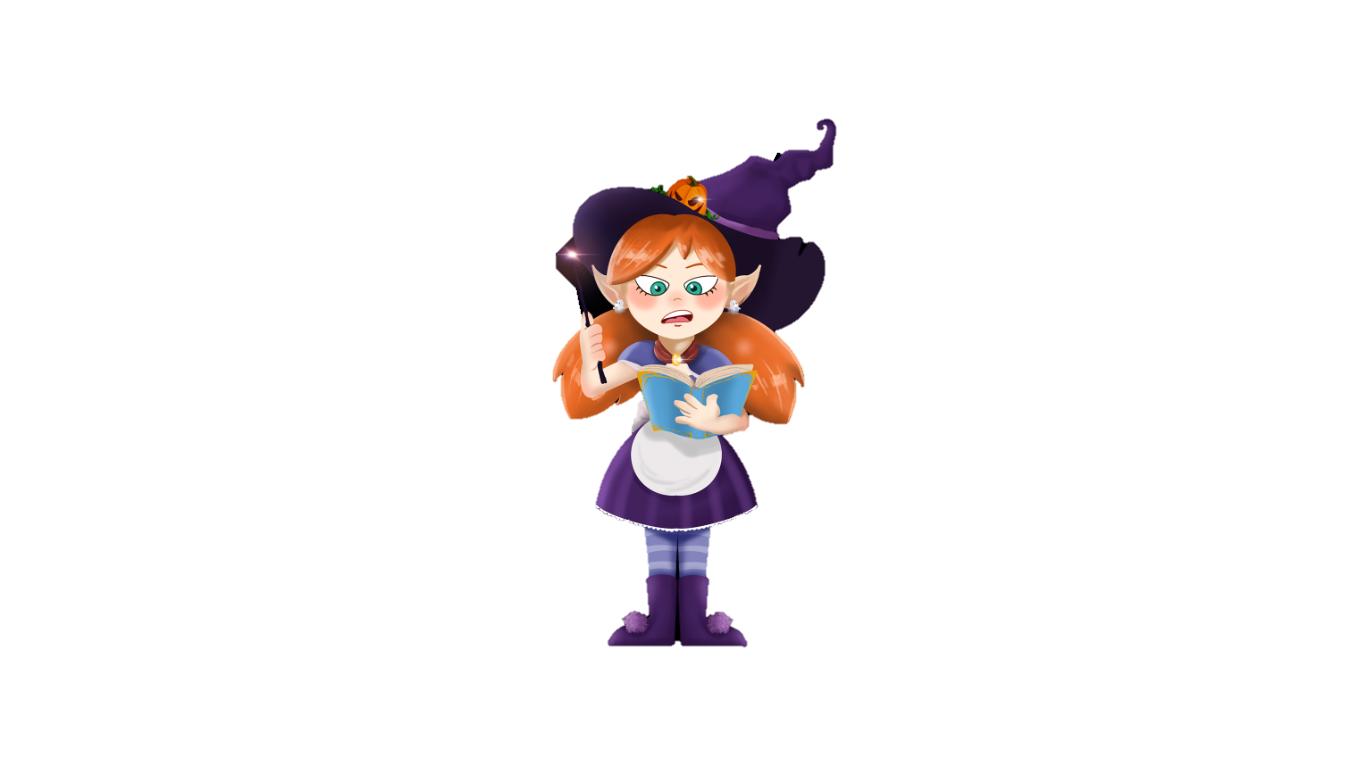 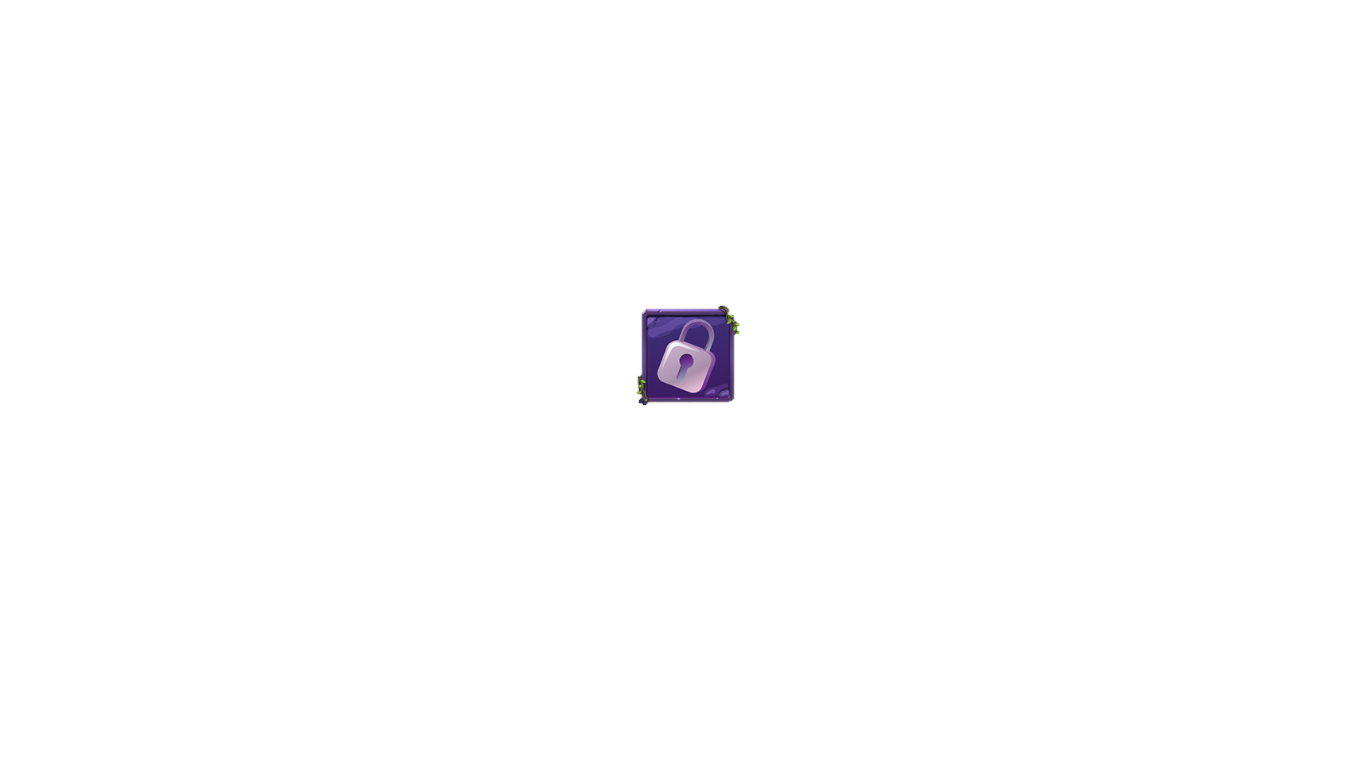 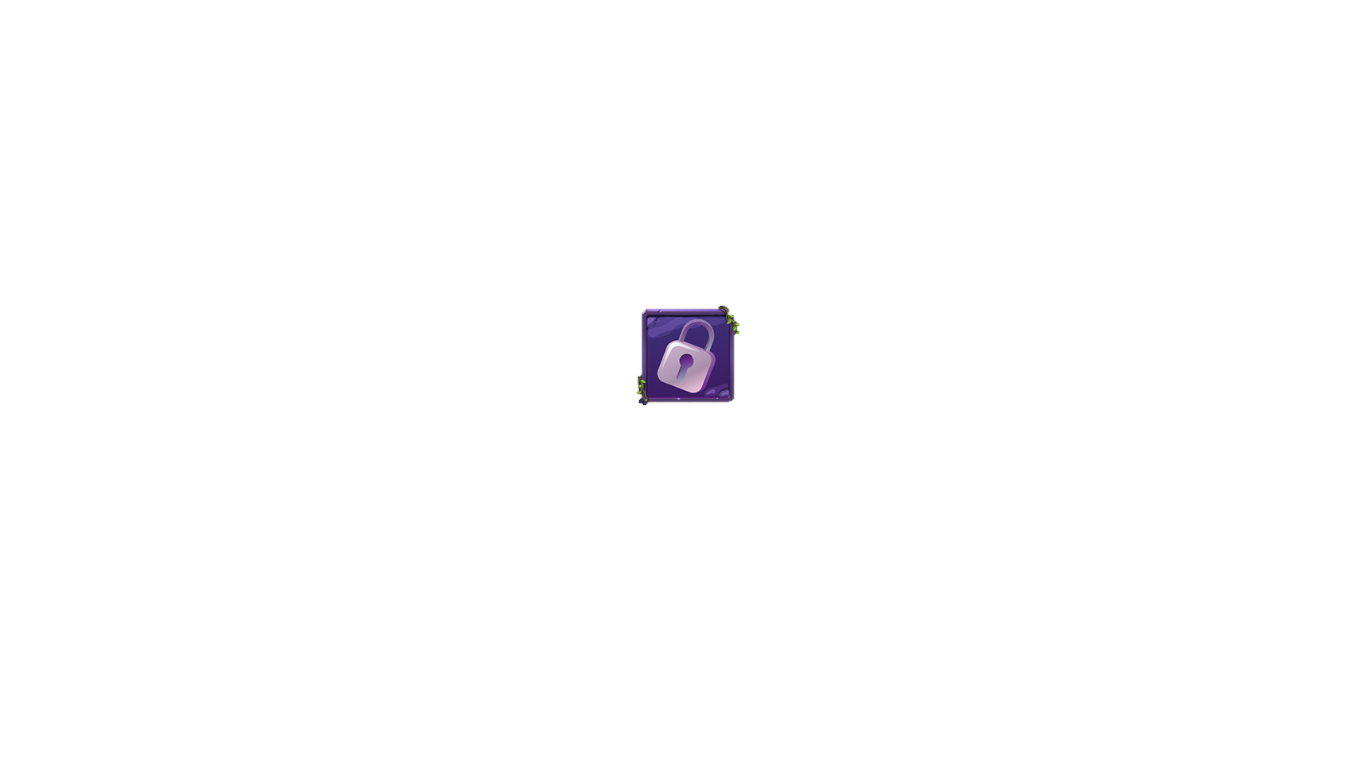 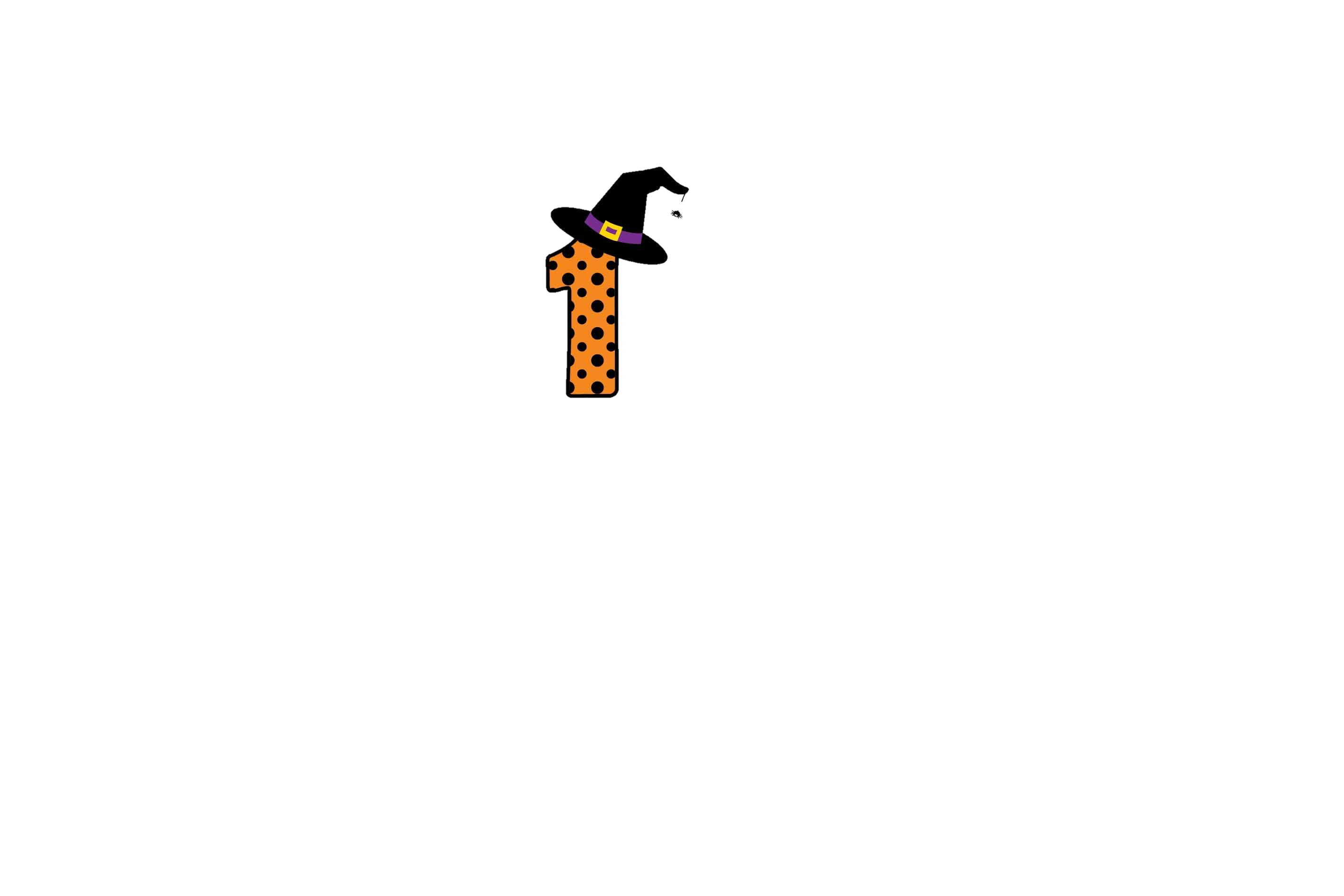 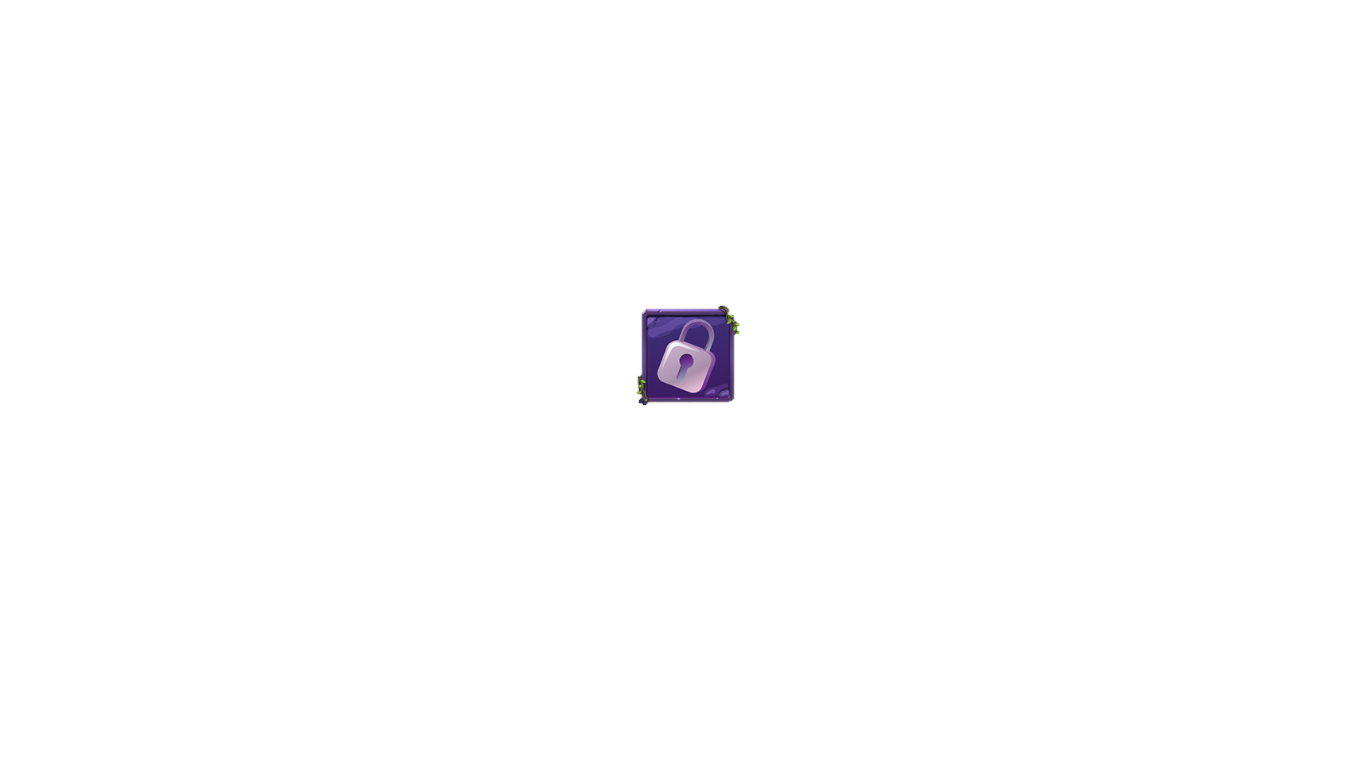 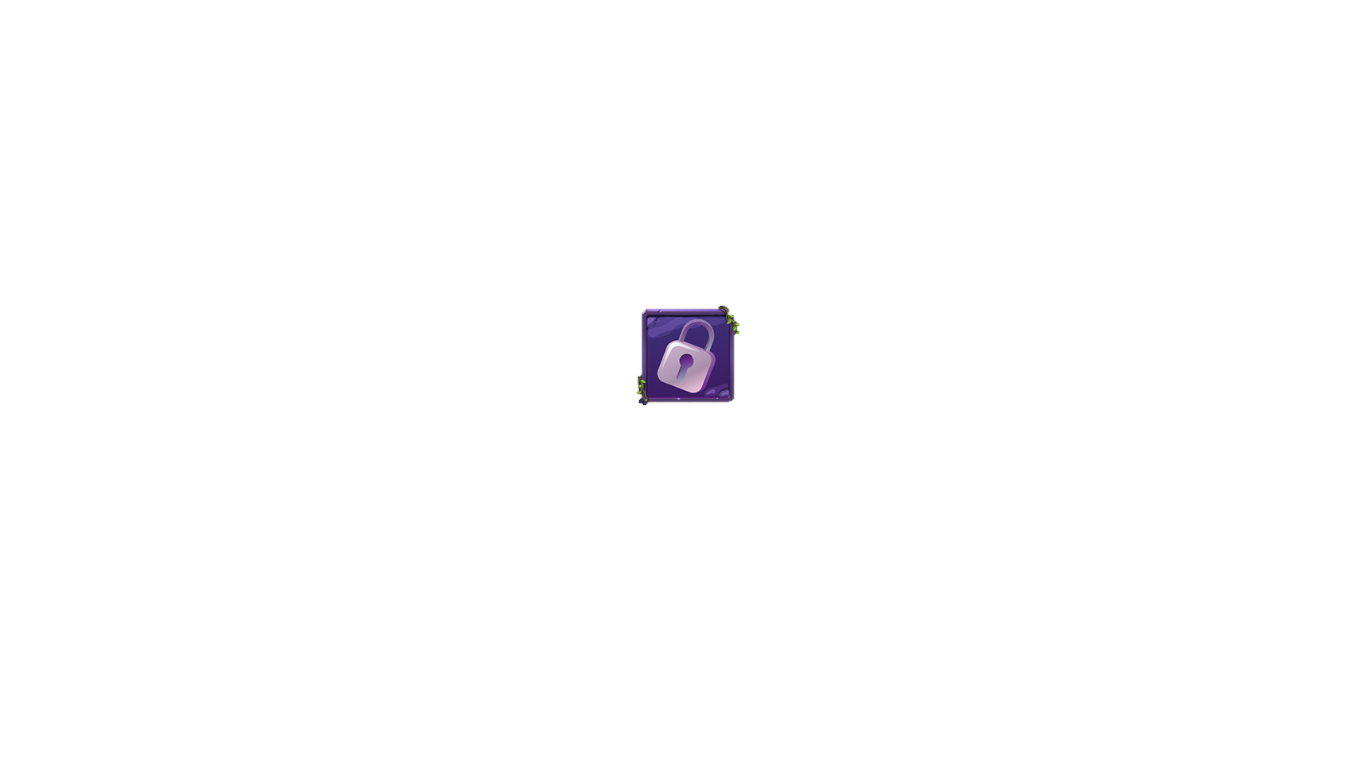 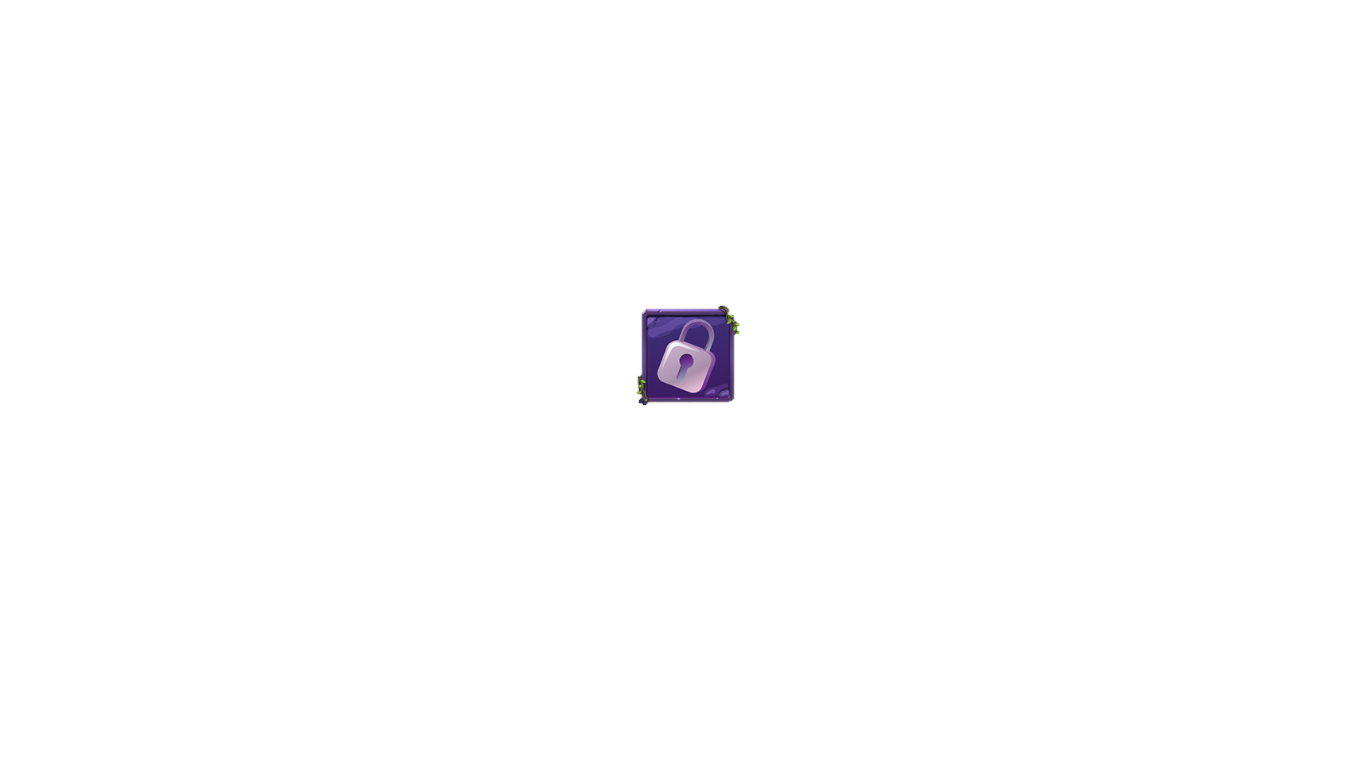 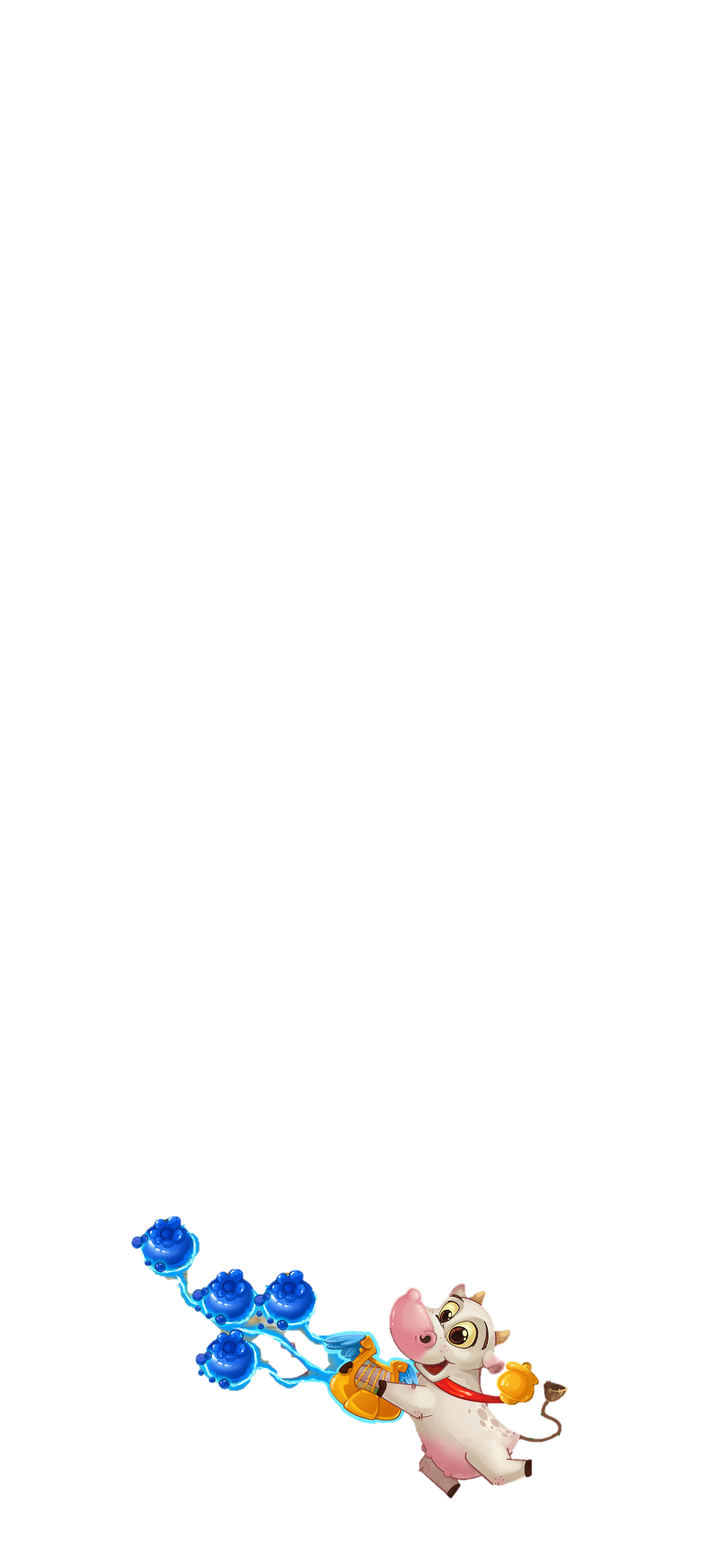 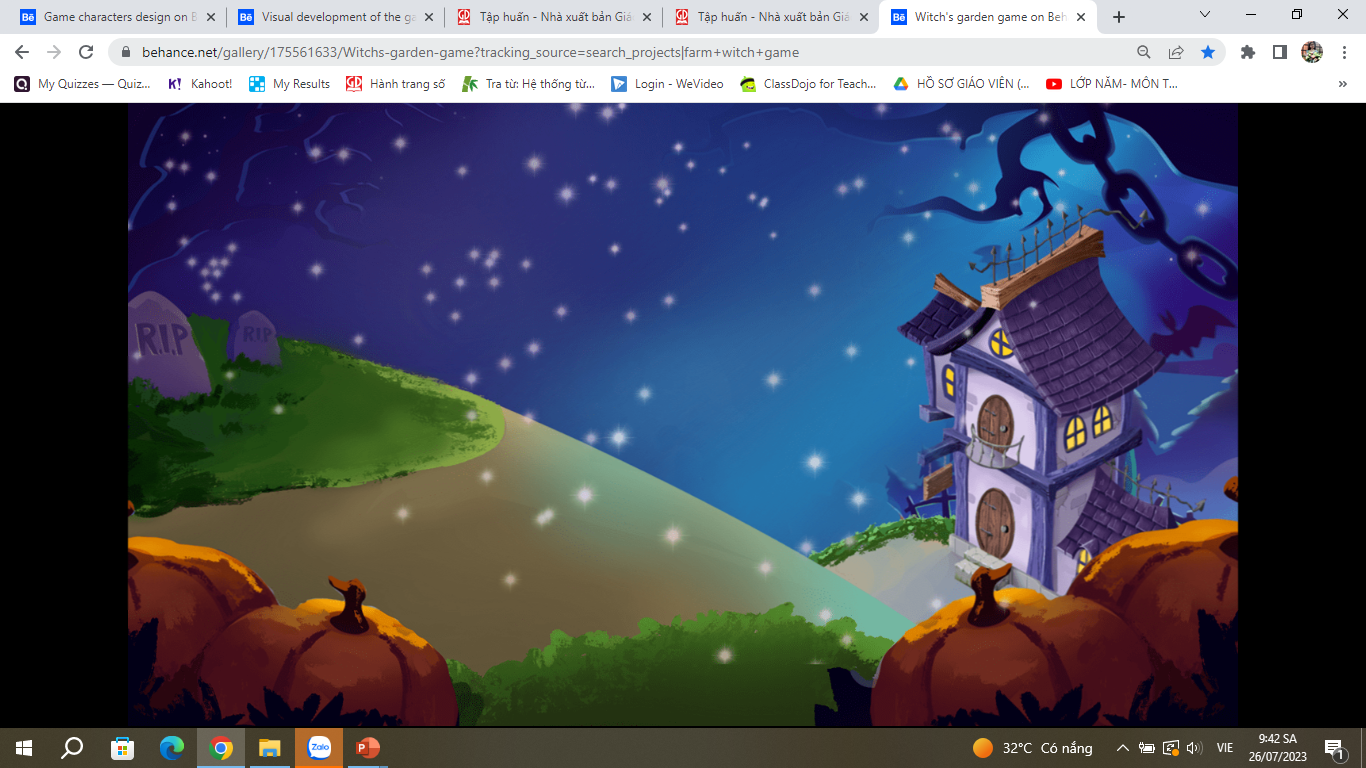 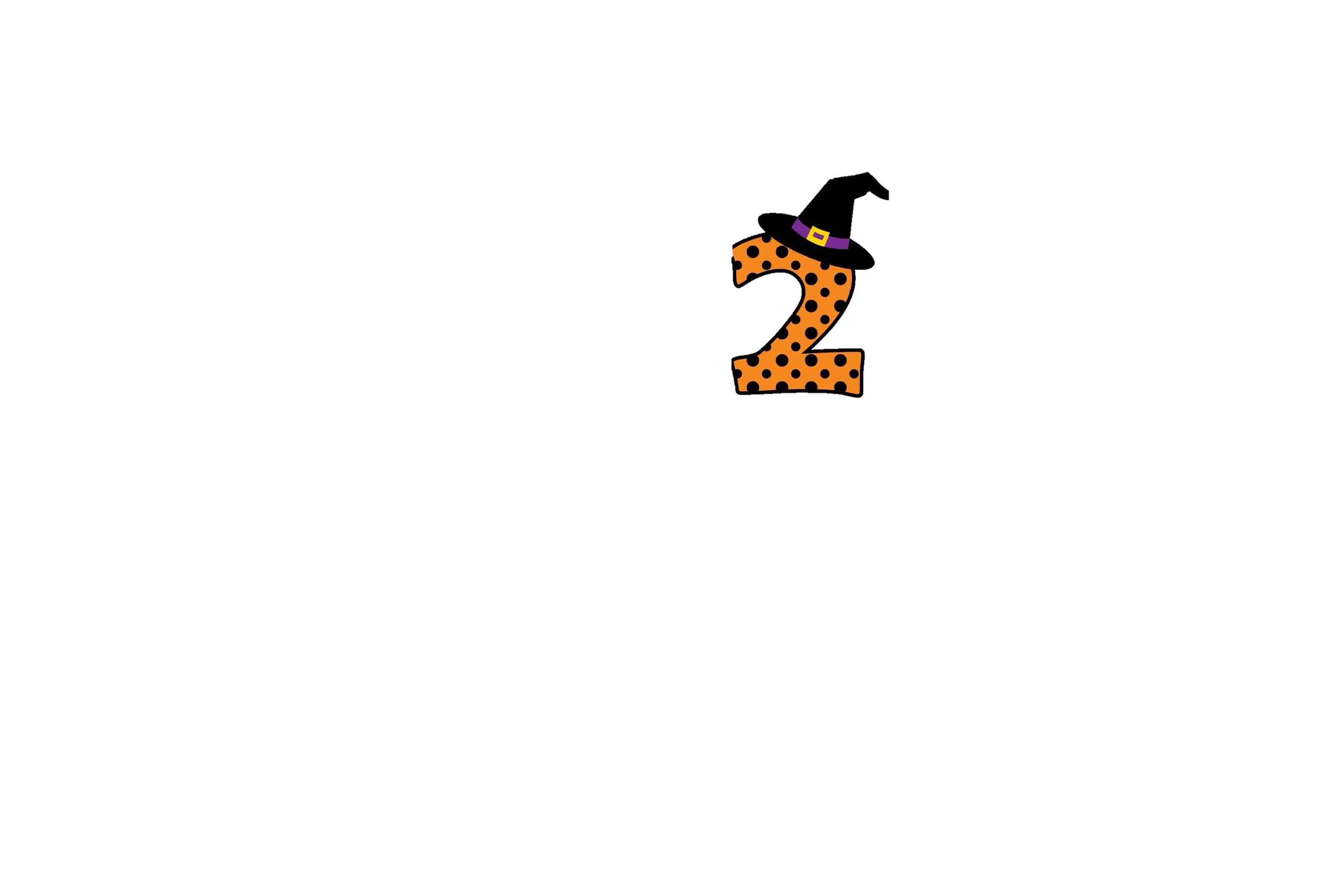 Những việc làm nào cho thấy gió rất chăm chỉ?
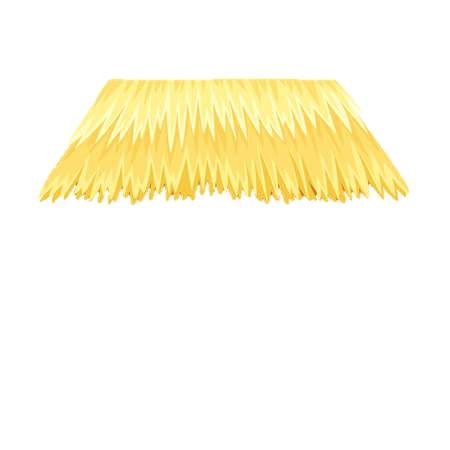 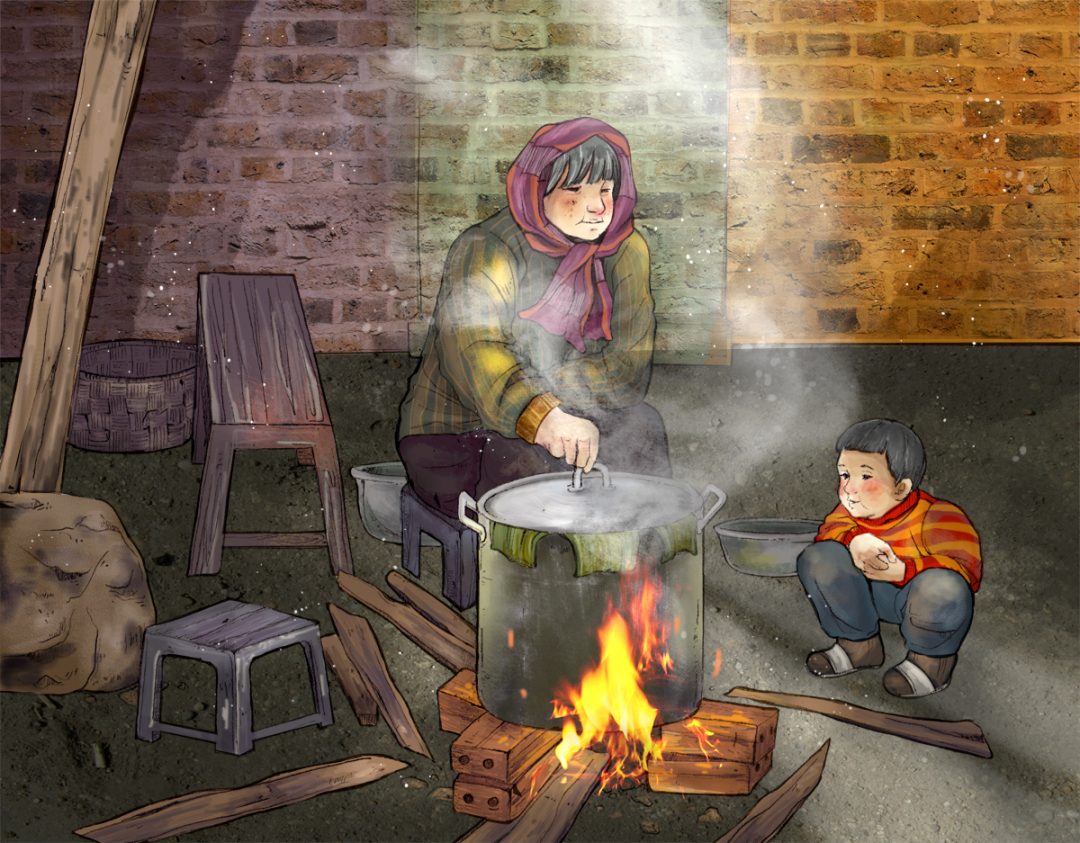 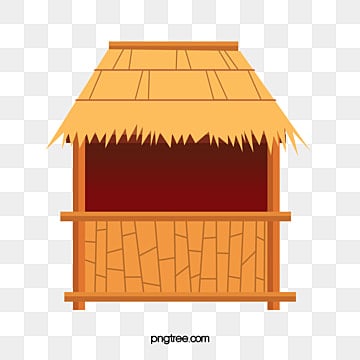 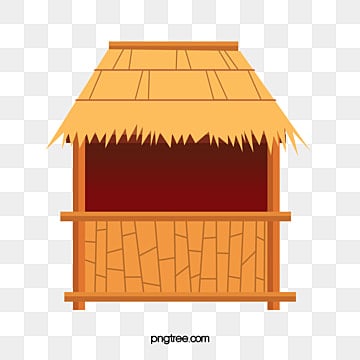 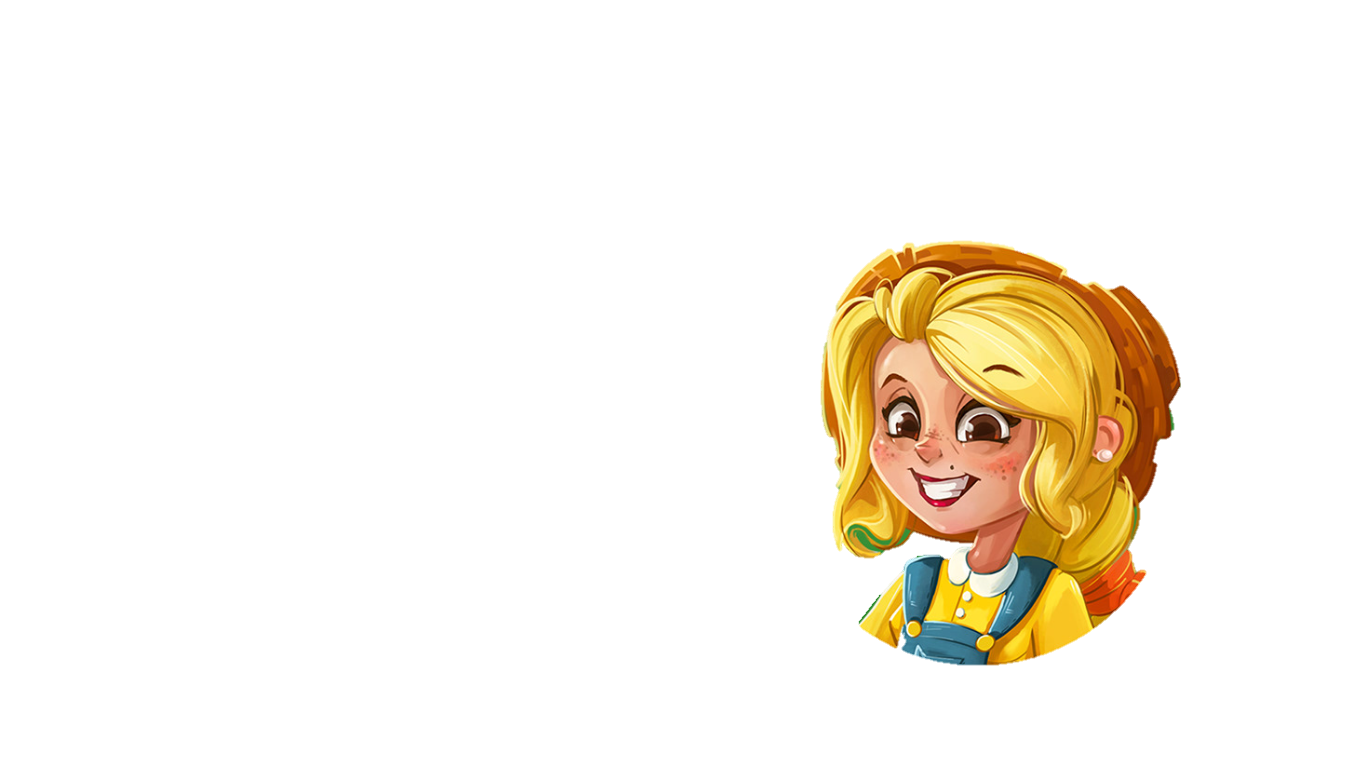 Gió giúp bà 
thổi bếp nấu cơm.
Hãy đọc lại đoạn 1 bạn nhé!
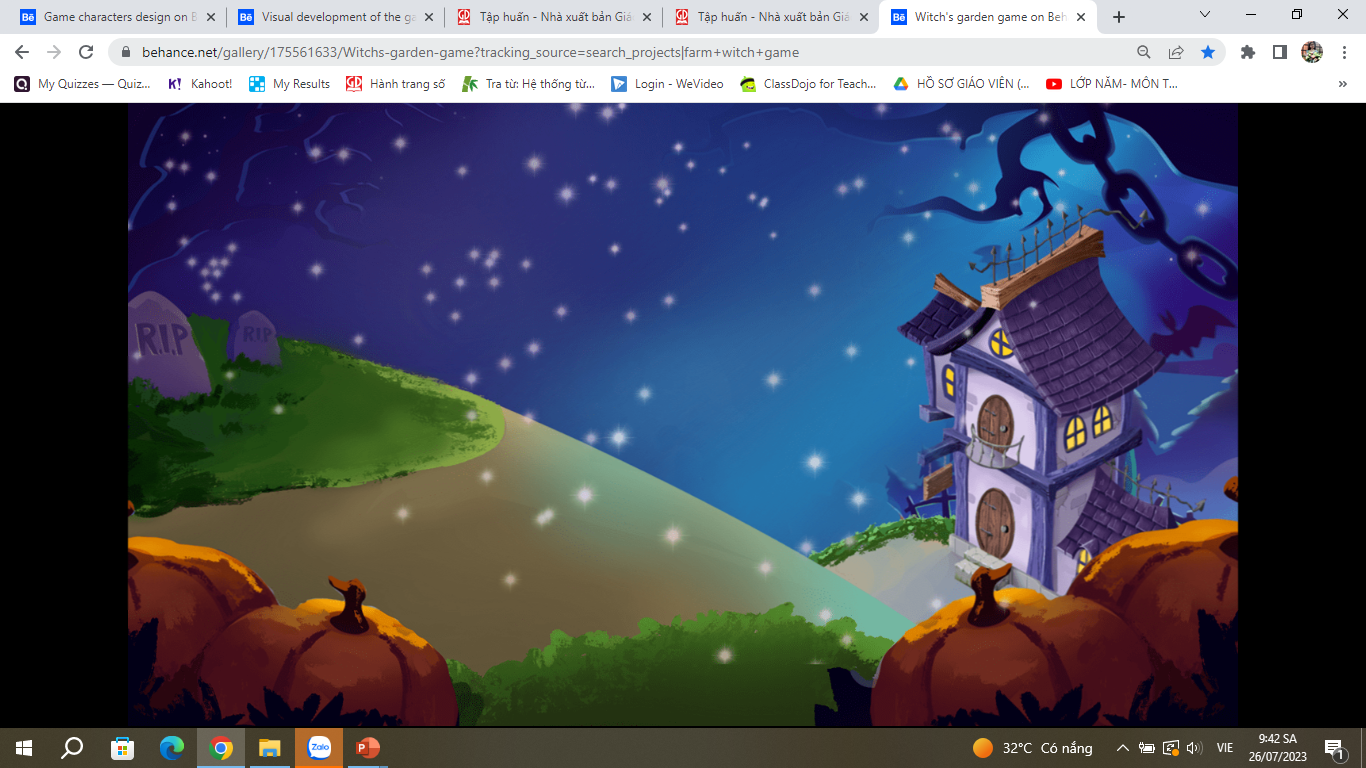 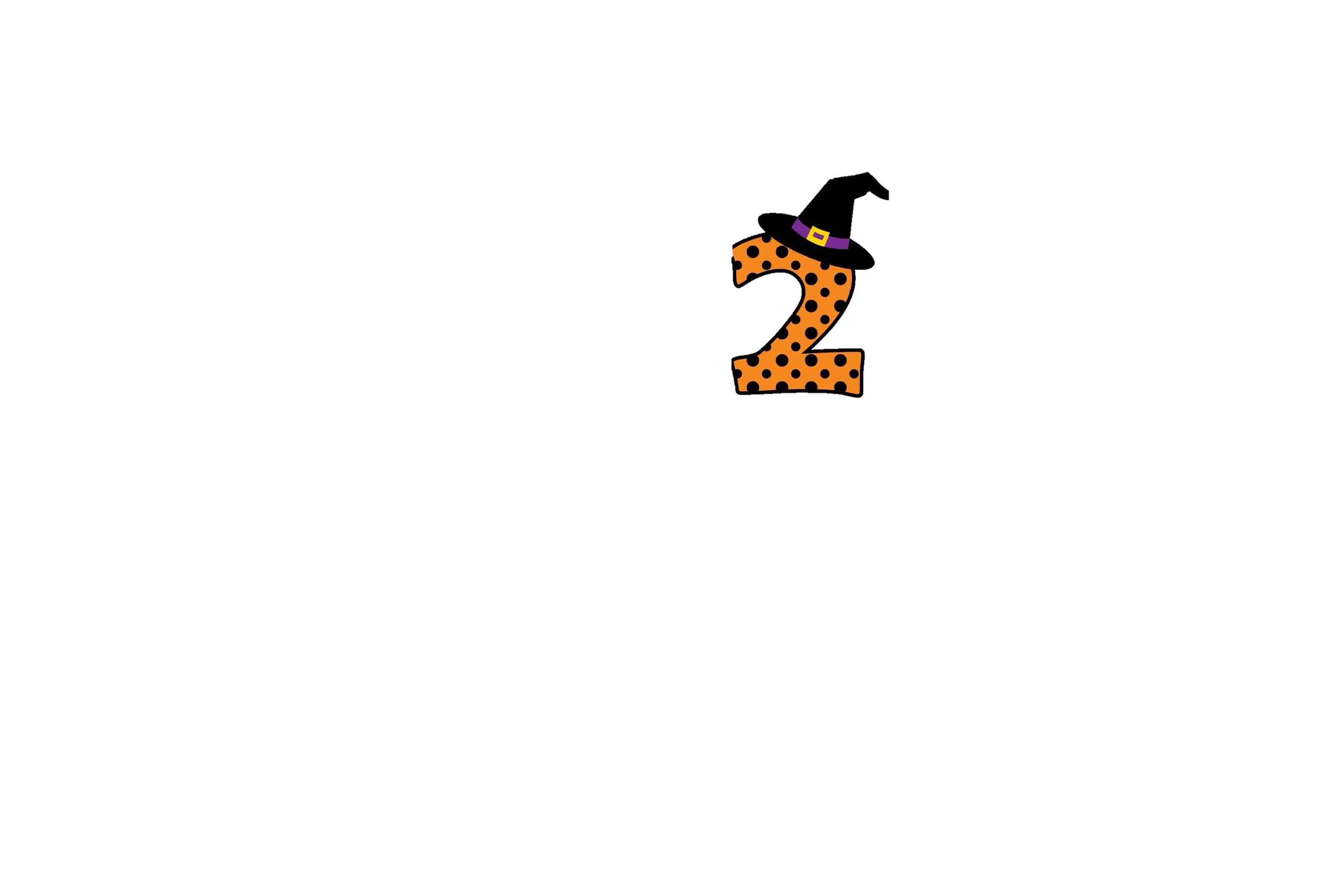 Những việc làm nào cho thấy gió rất chăm chỉ?
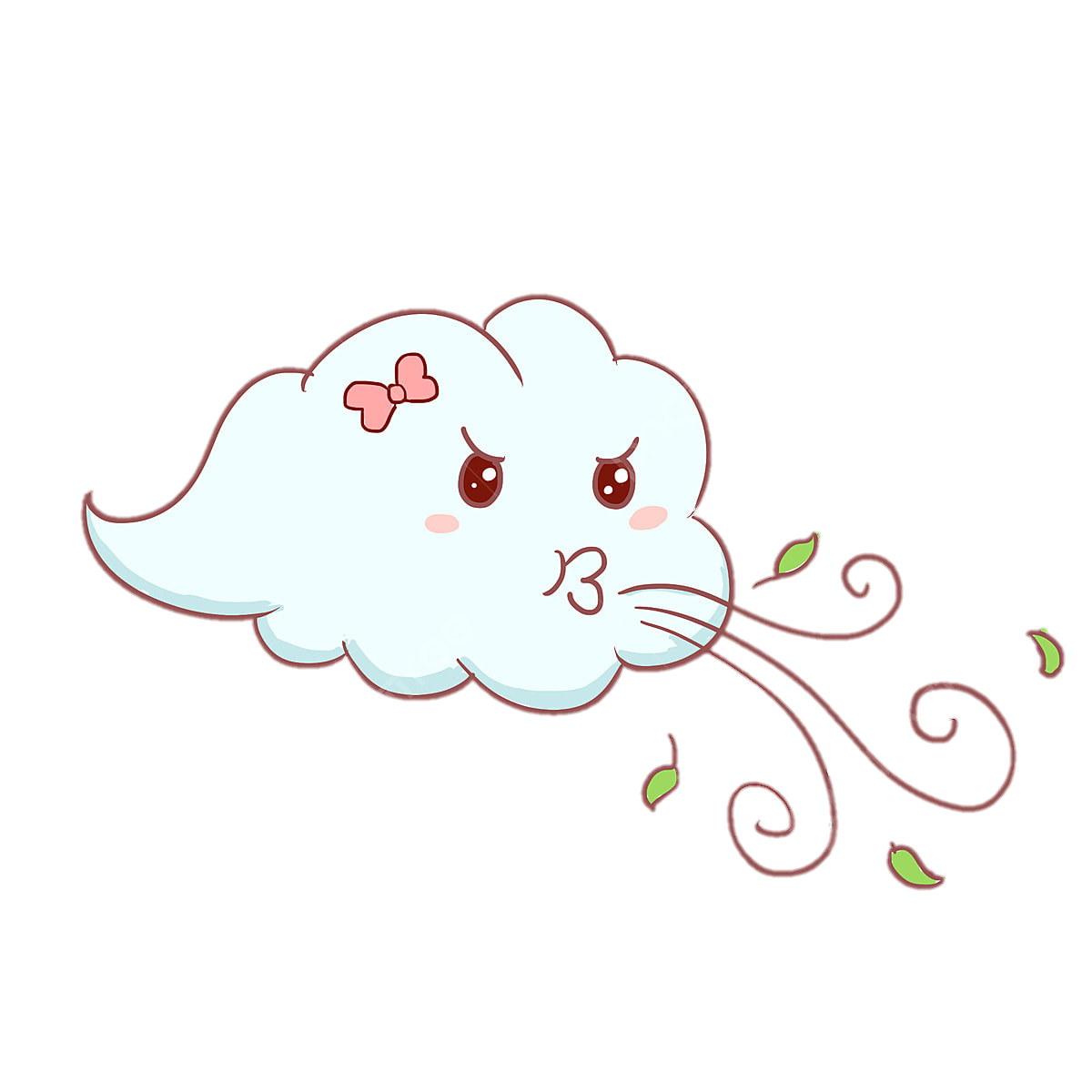 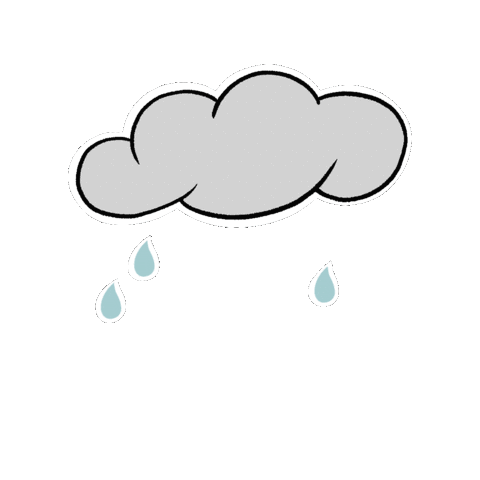 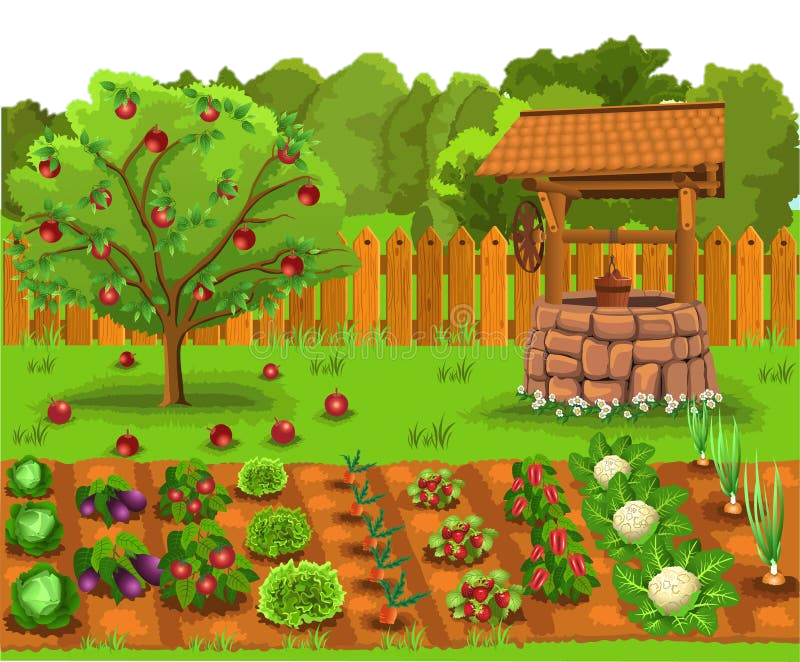 Gió thức sớm đem mưa đến tưới vườn cho ông.
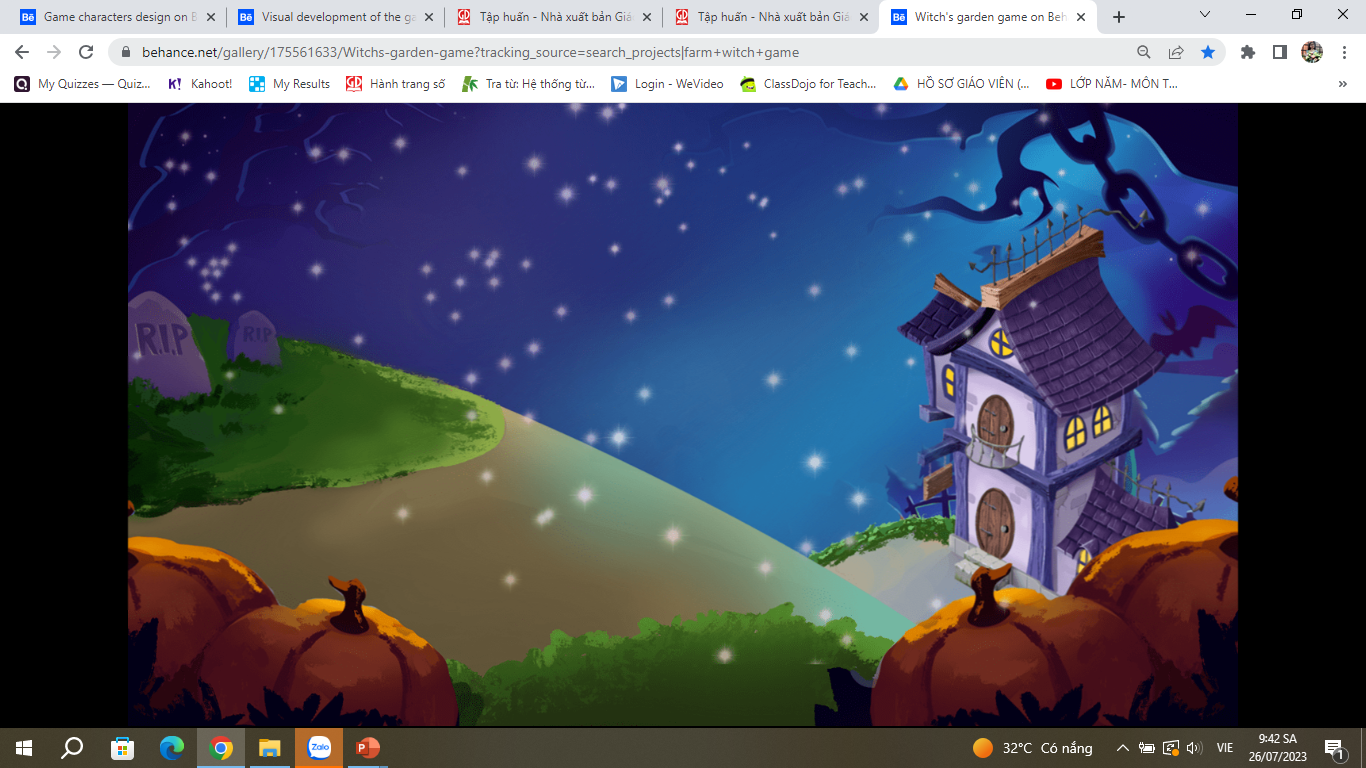 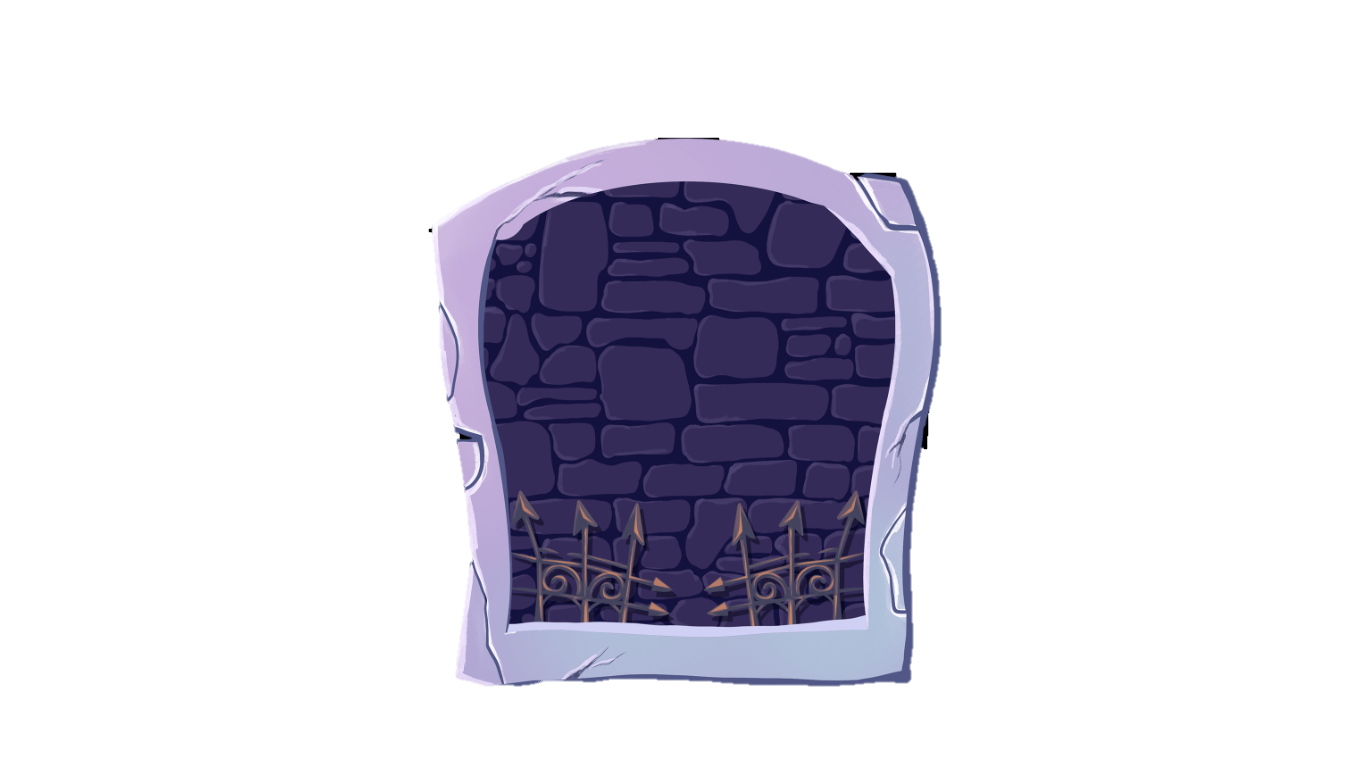 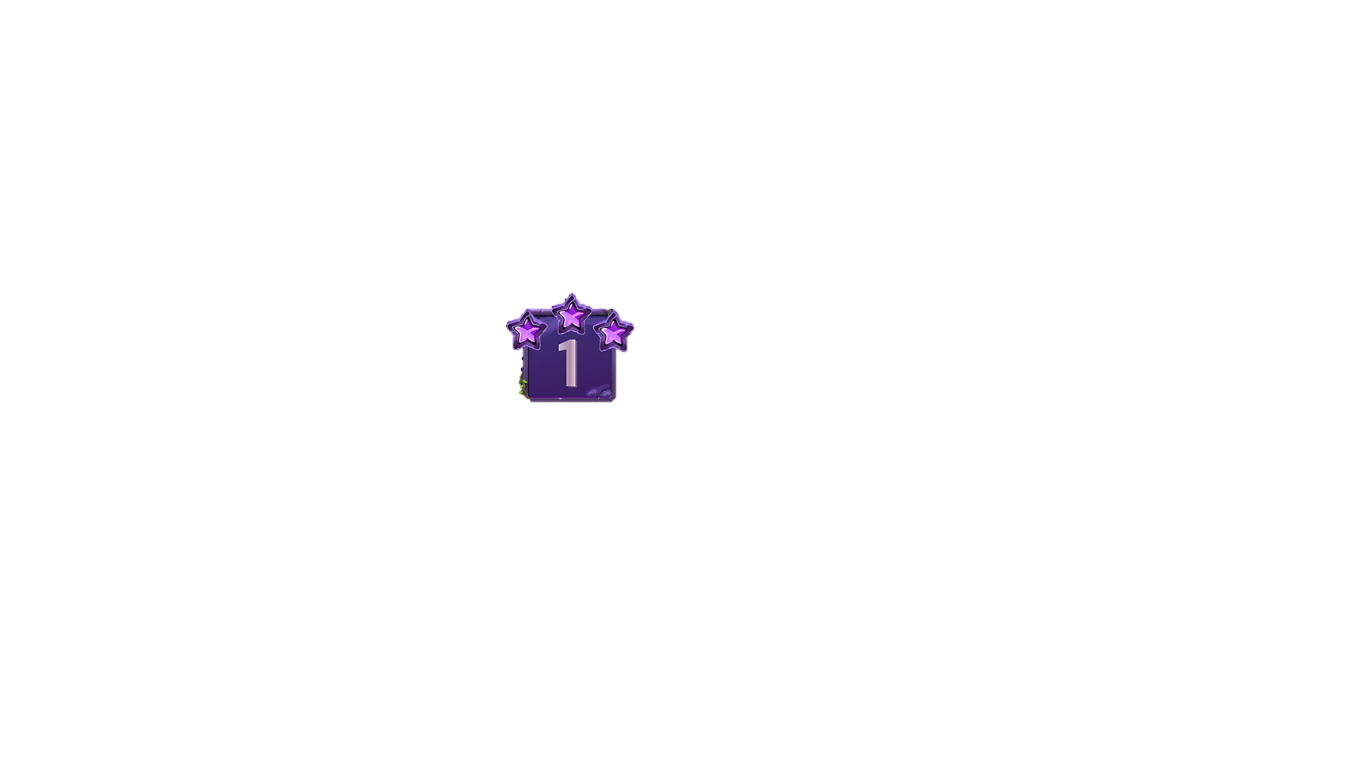 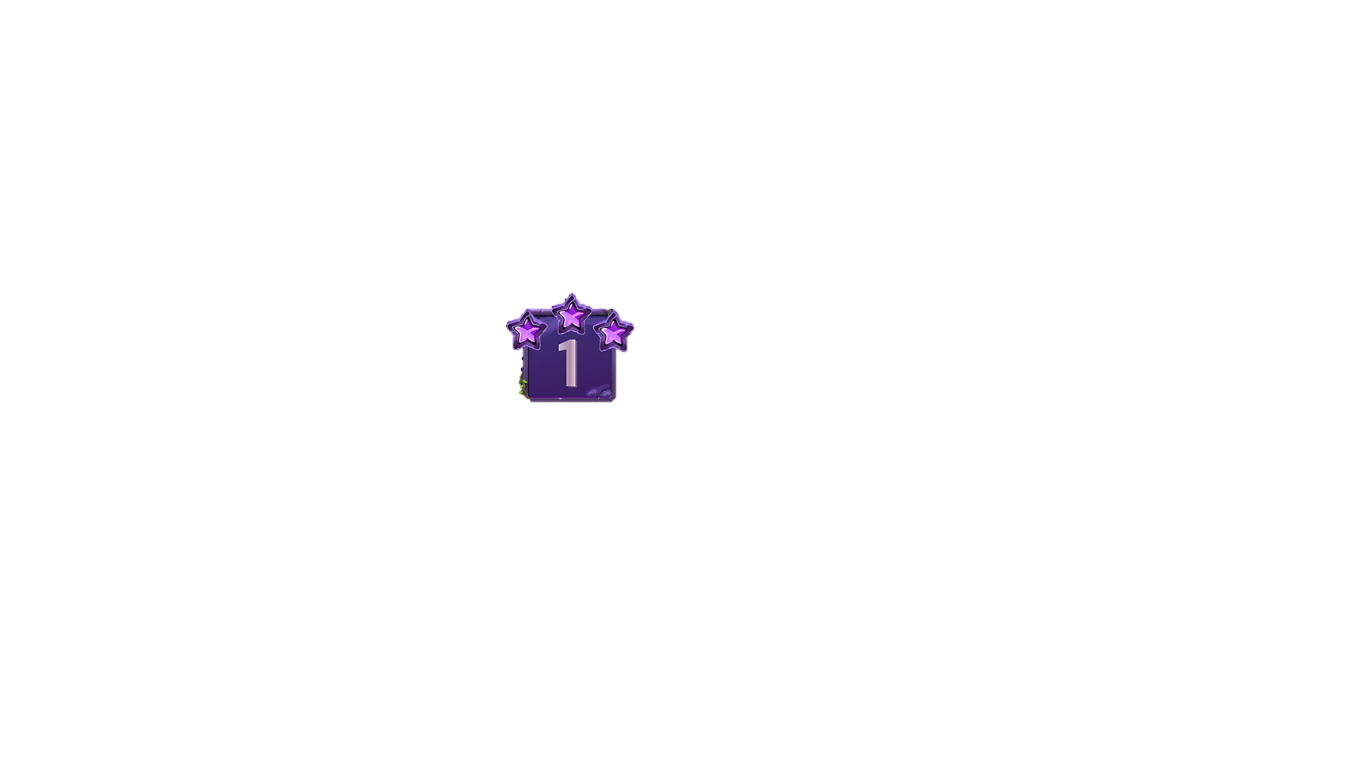 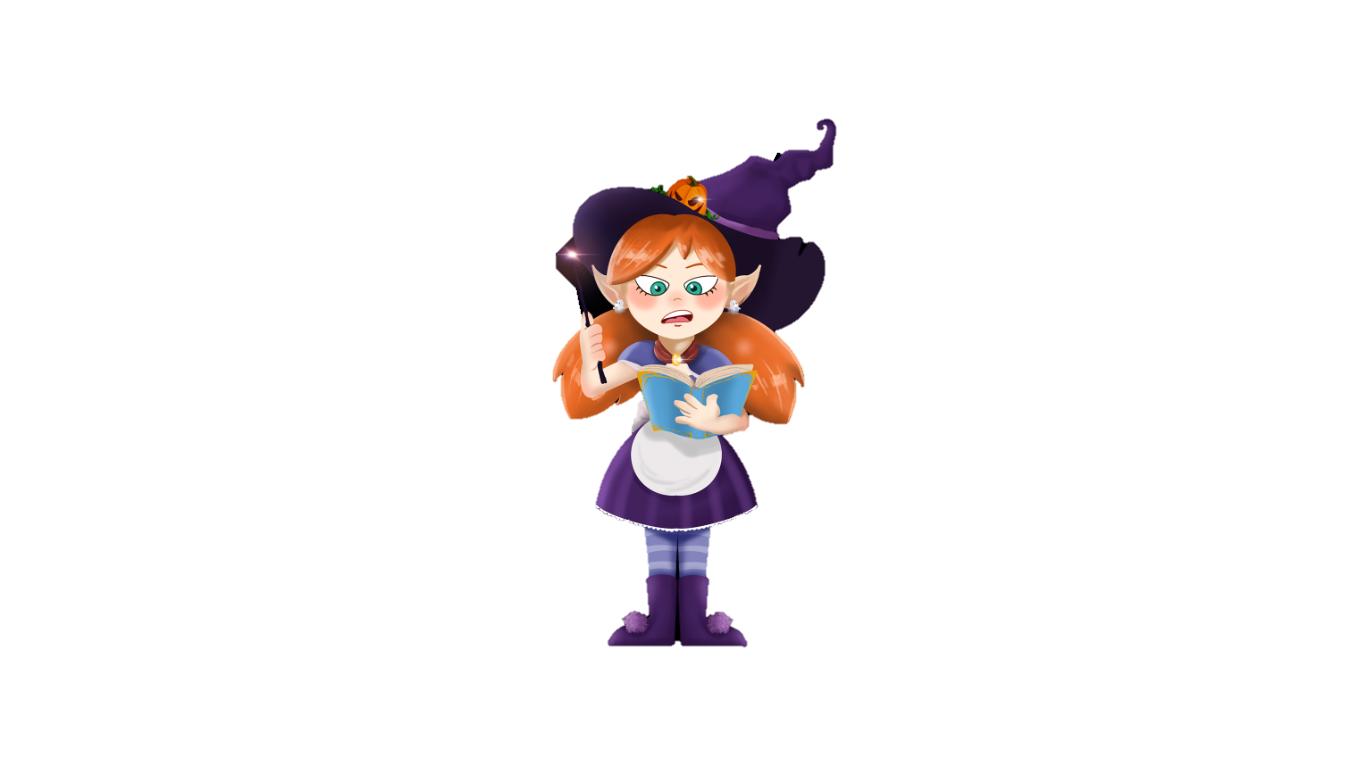 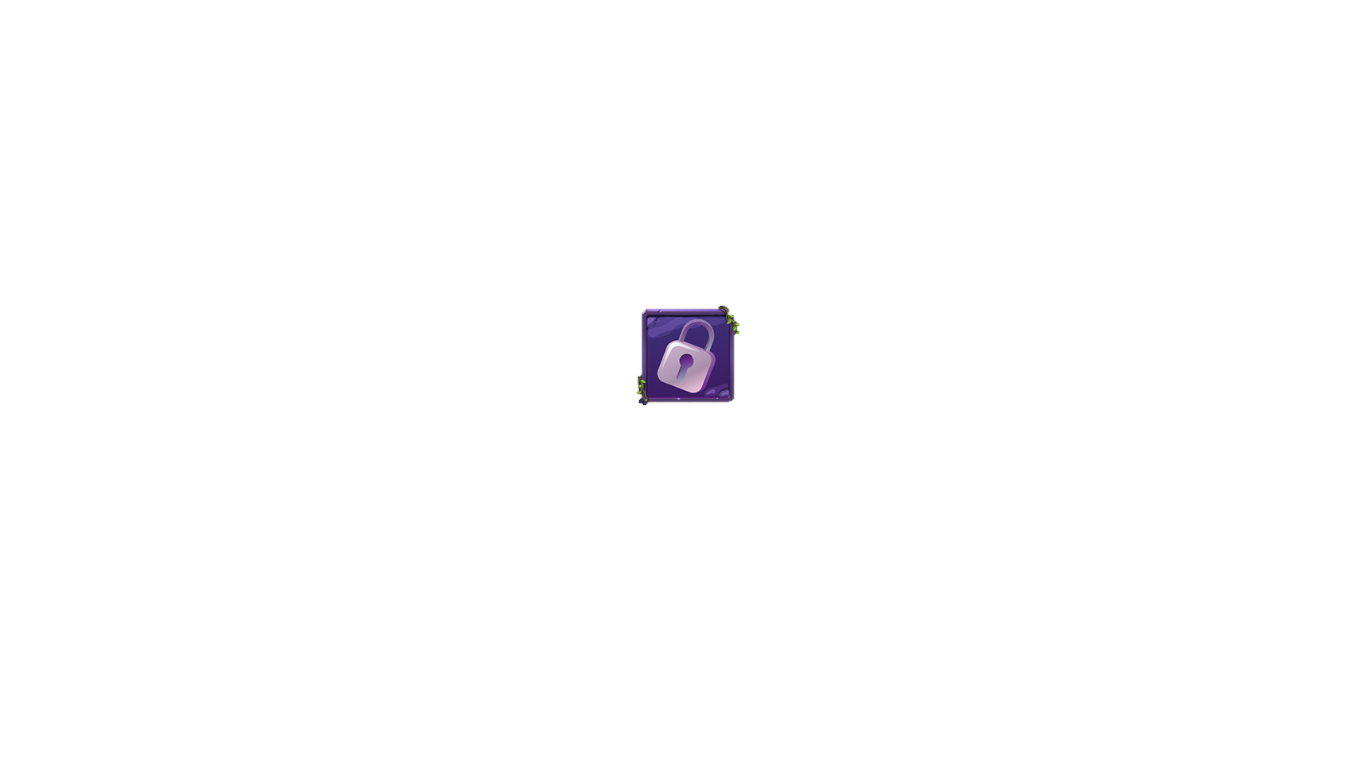 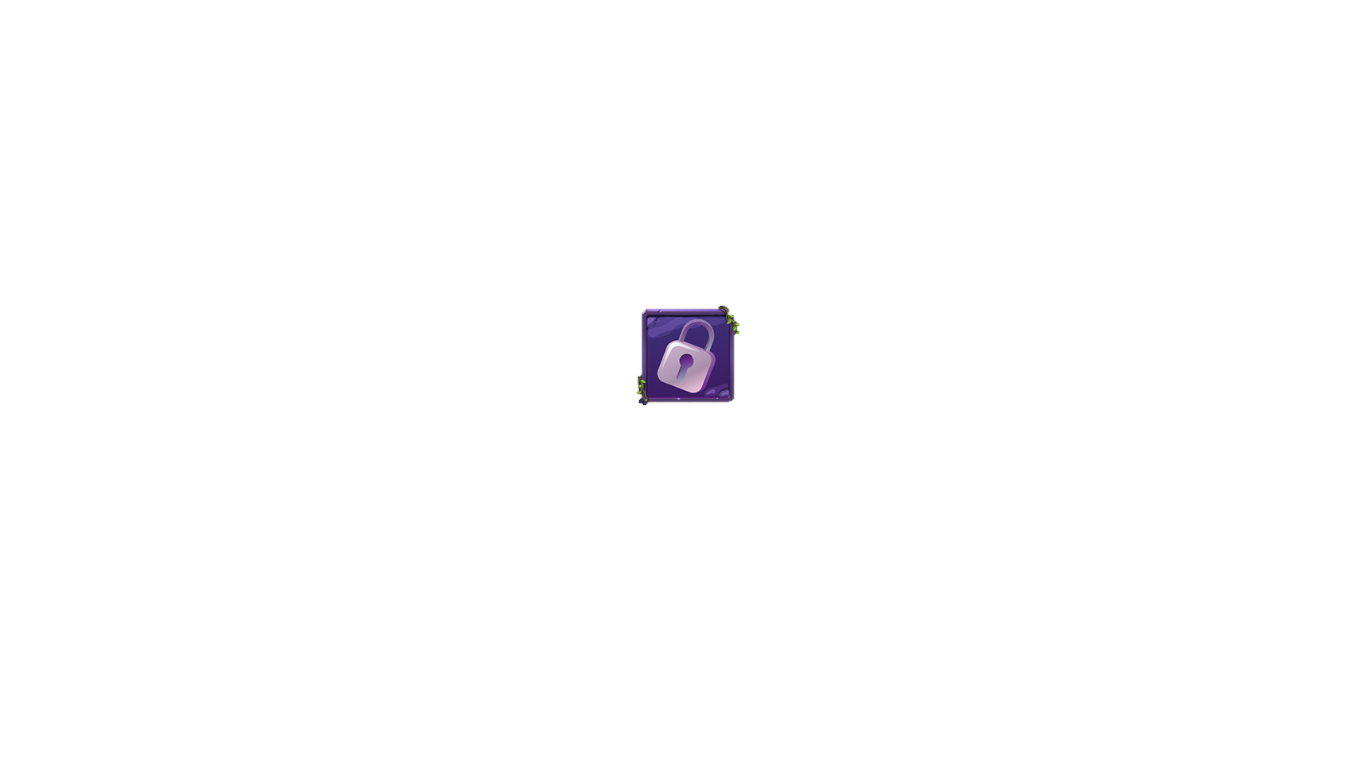 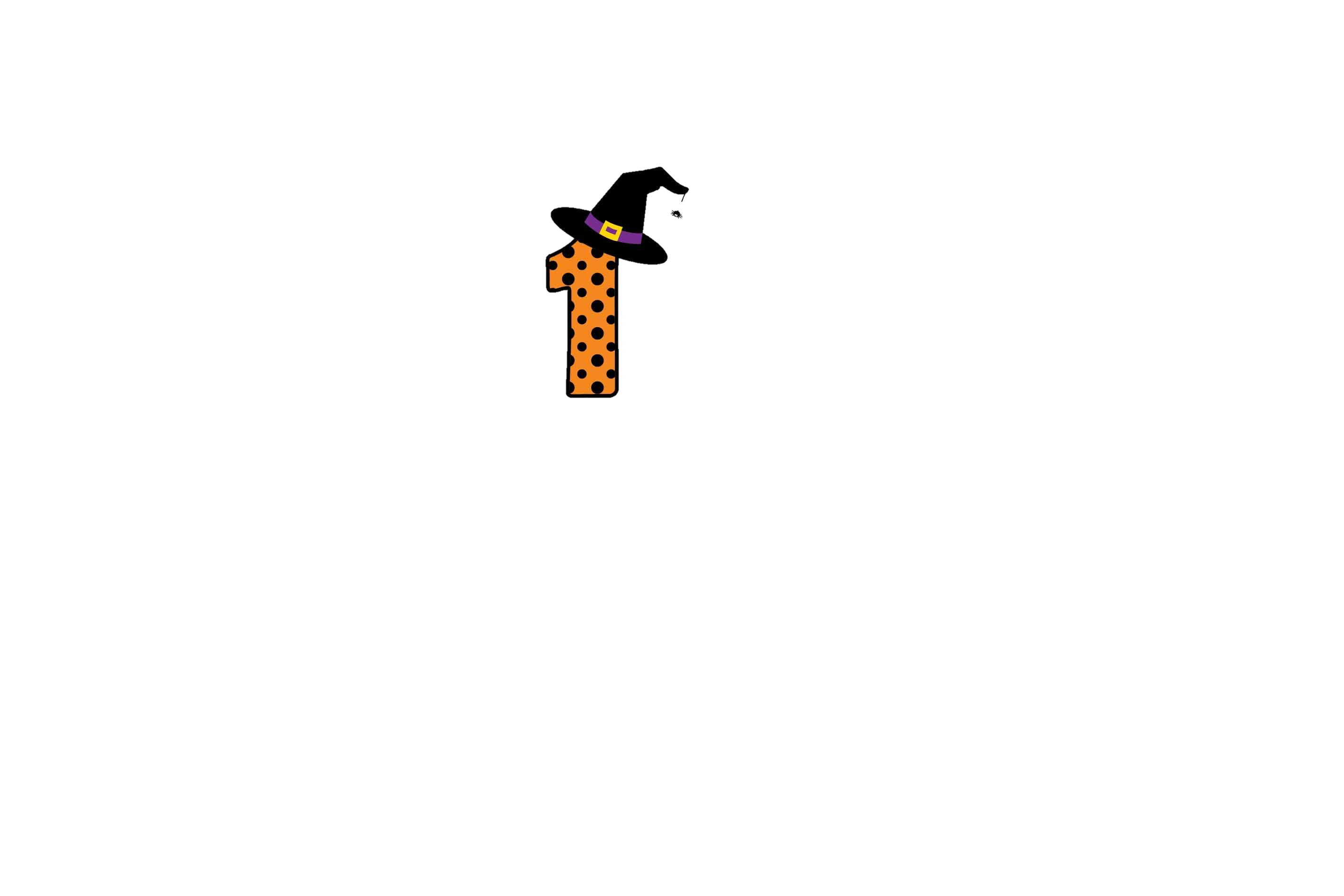 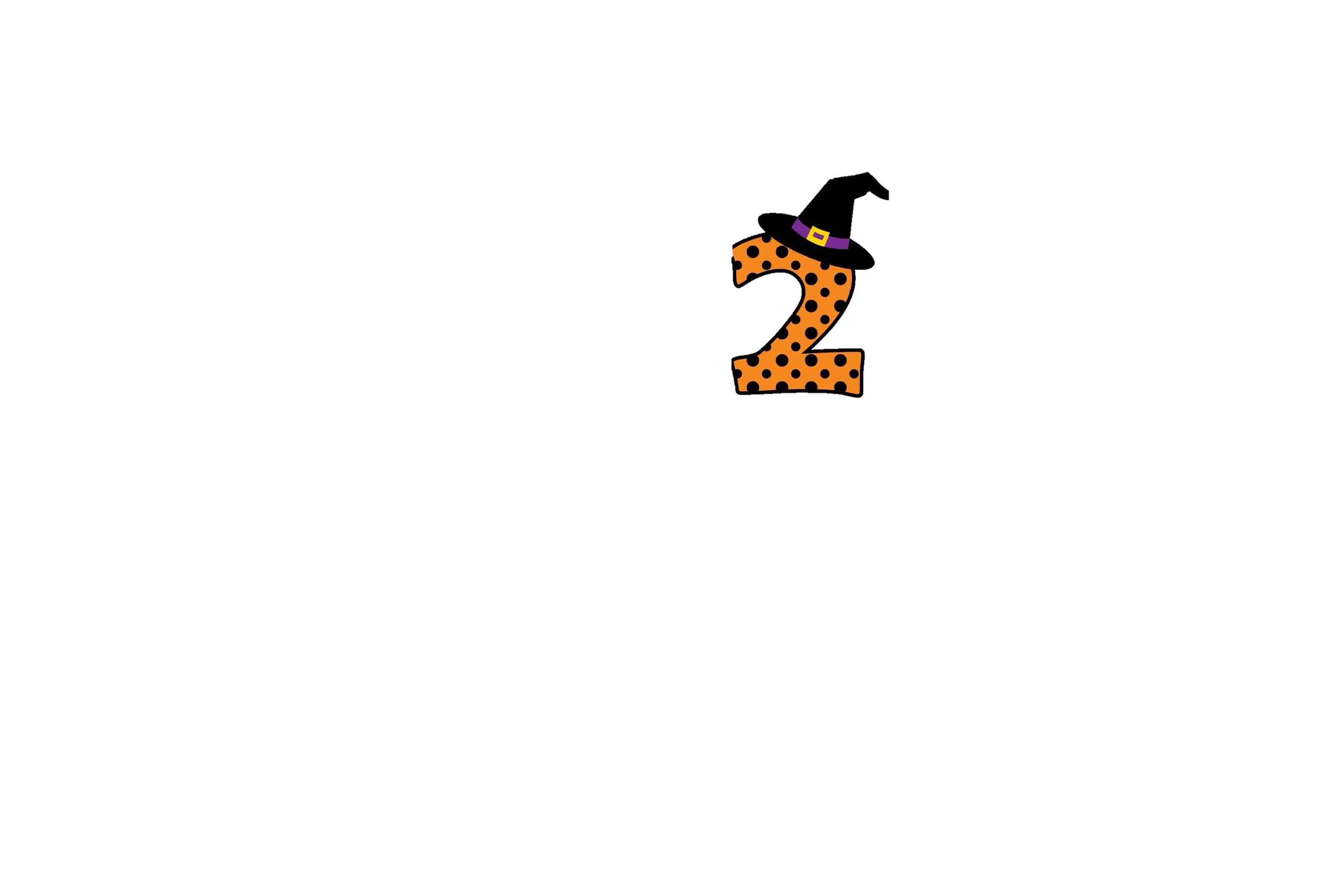 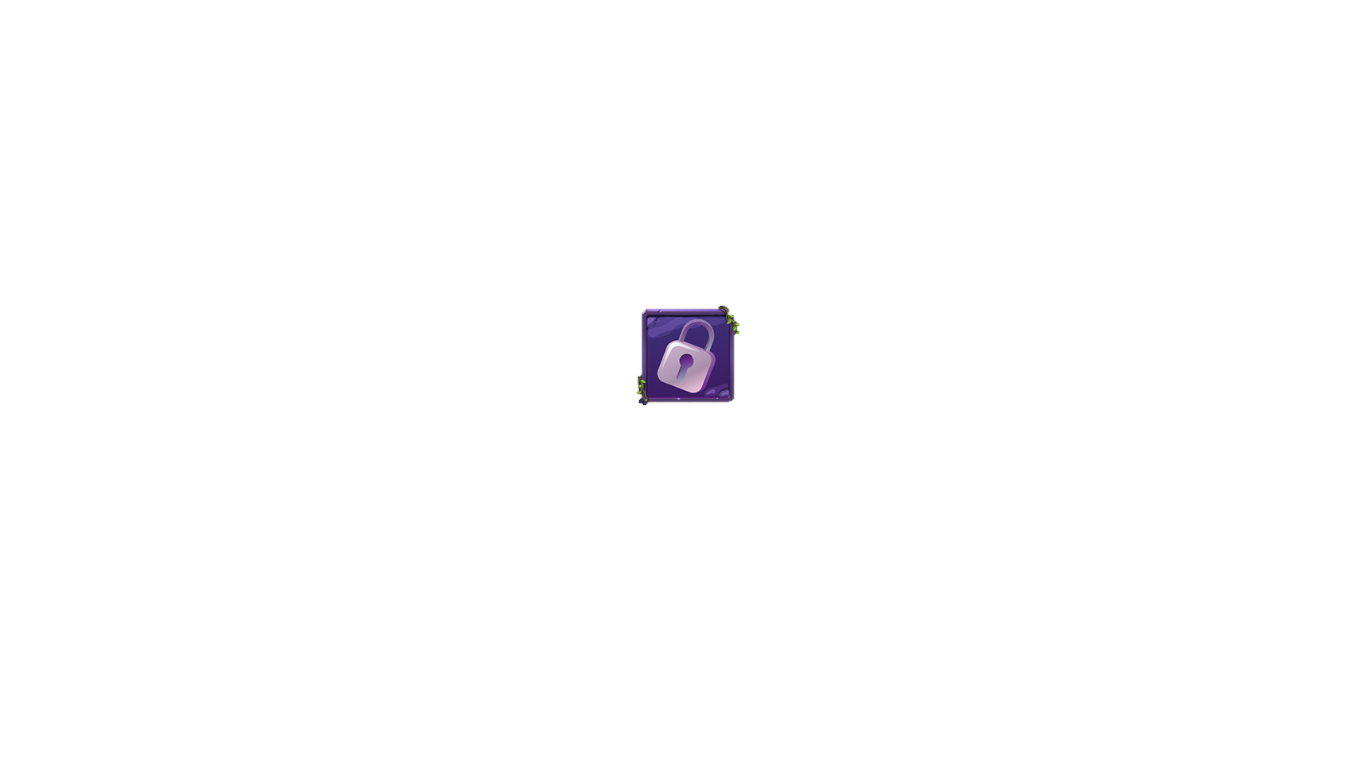 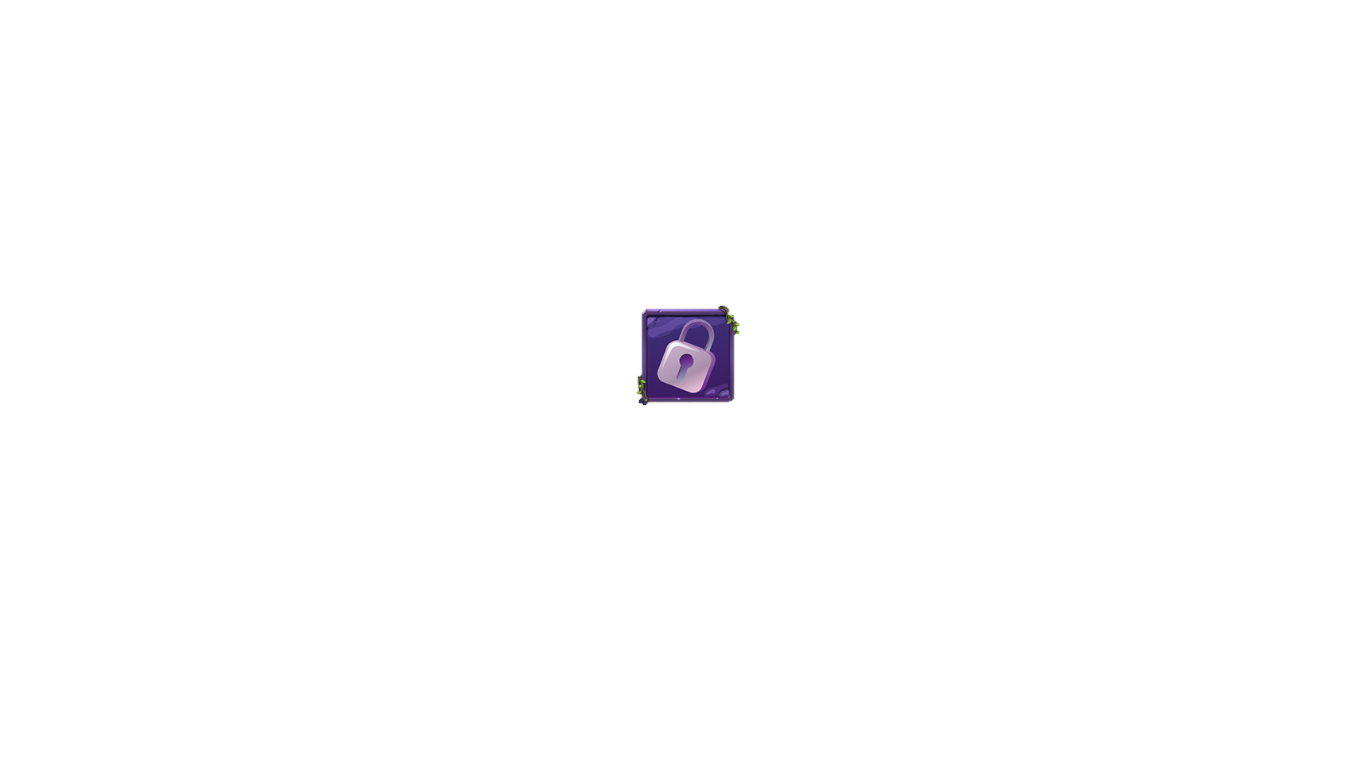 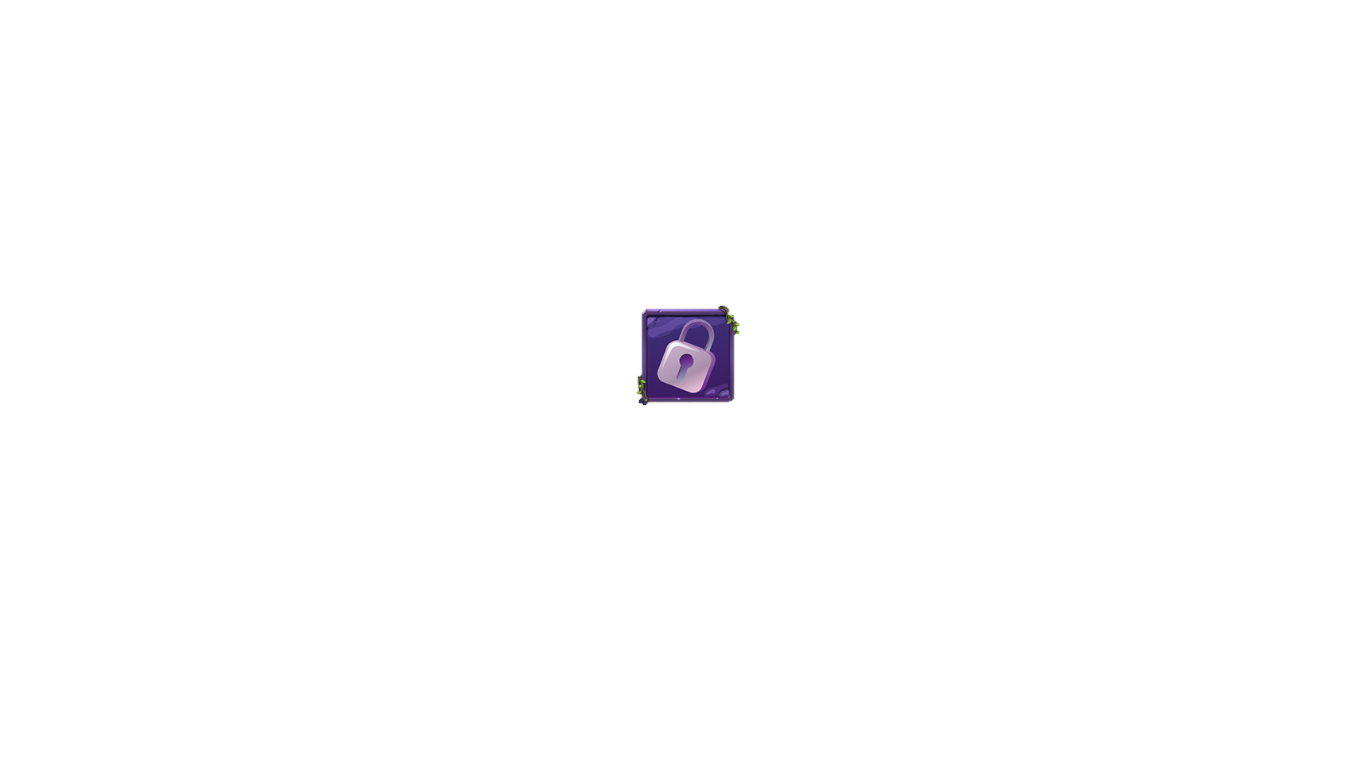 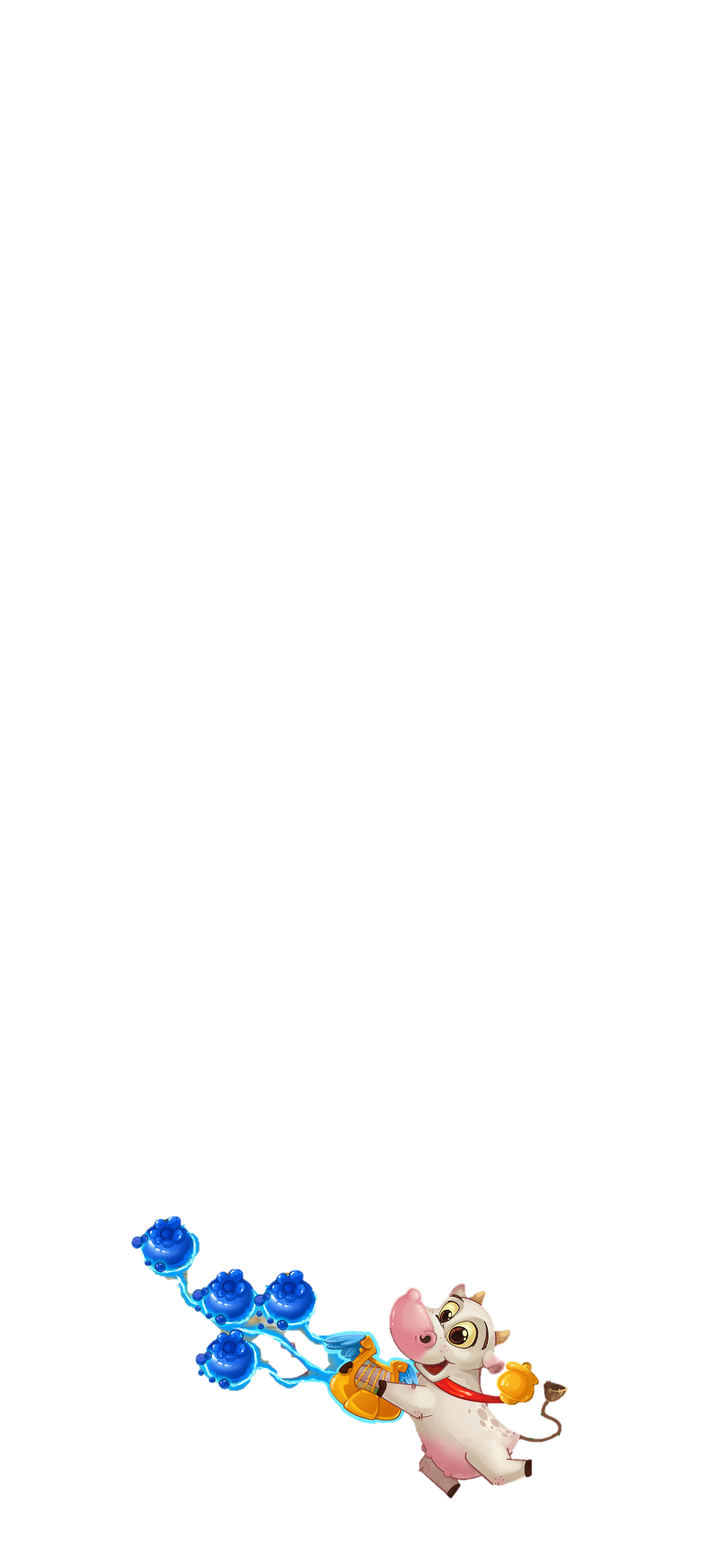 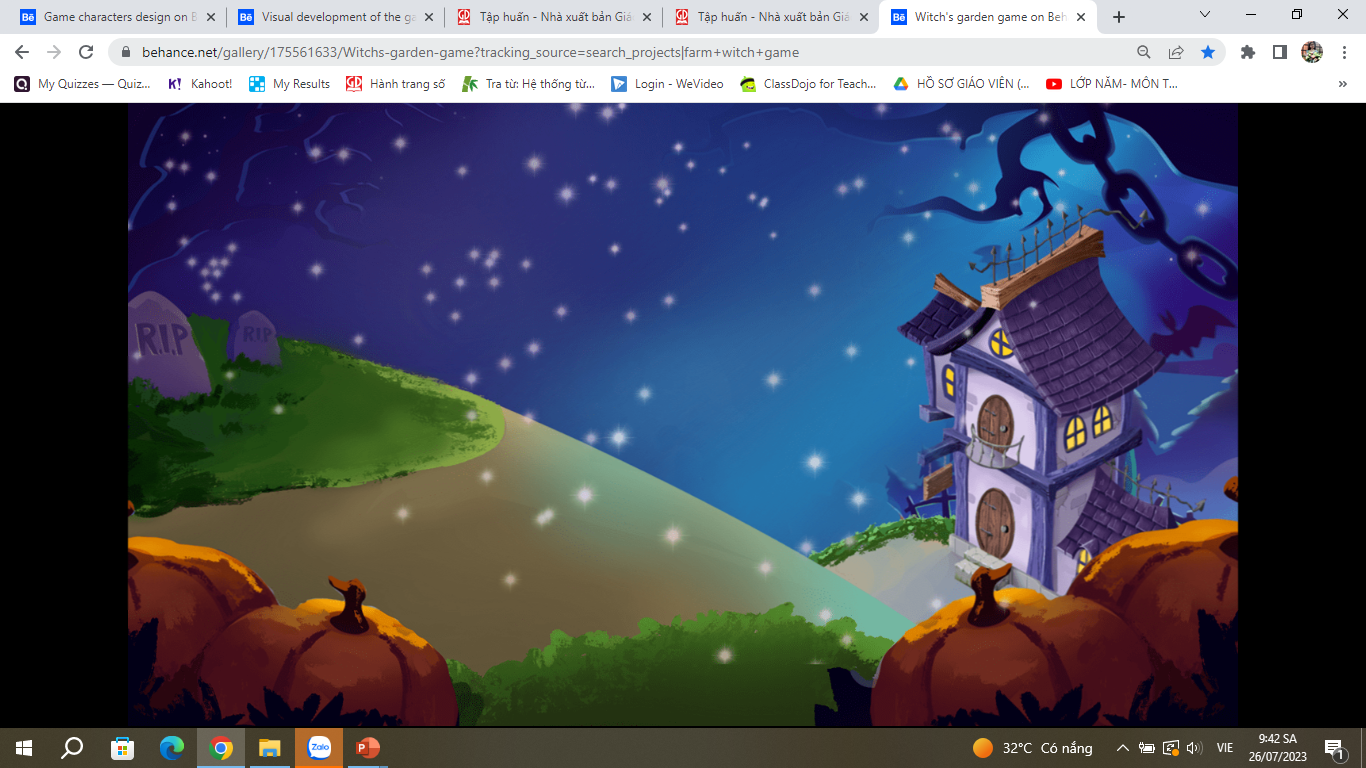 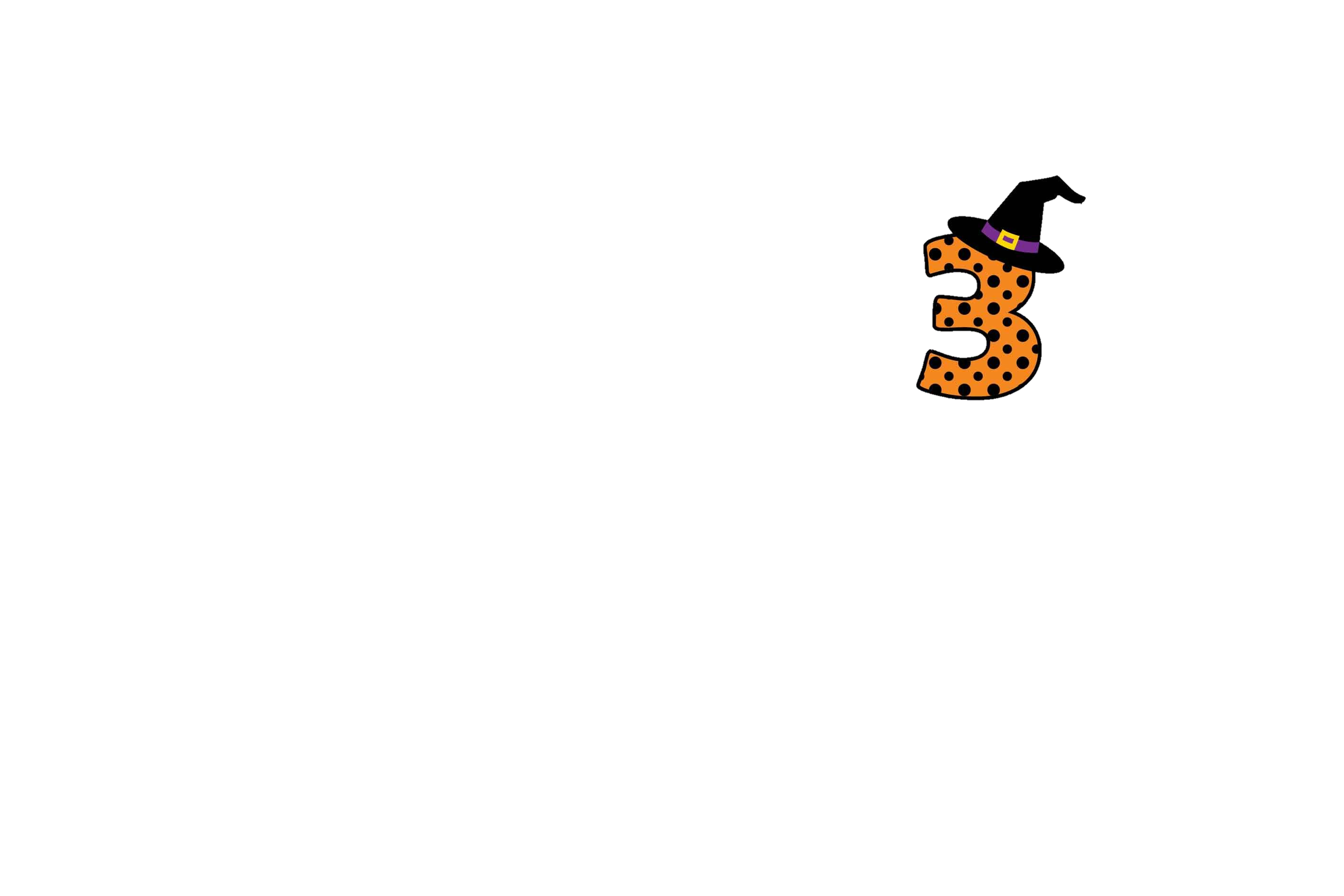 Gió yêu nhất buổi nào trong ngày? Vì sao?
Gió yêu nhất buổi sáng sớm mai – buổi rạng đông, vì đó là thời khắc vạn vật thức dậy bắt đầu một ngày mới, cảnh vật đẹp: nắng hồng, trời xanh, chim hót,...
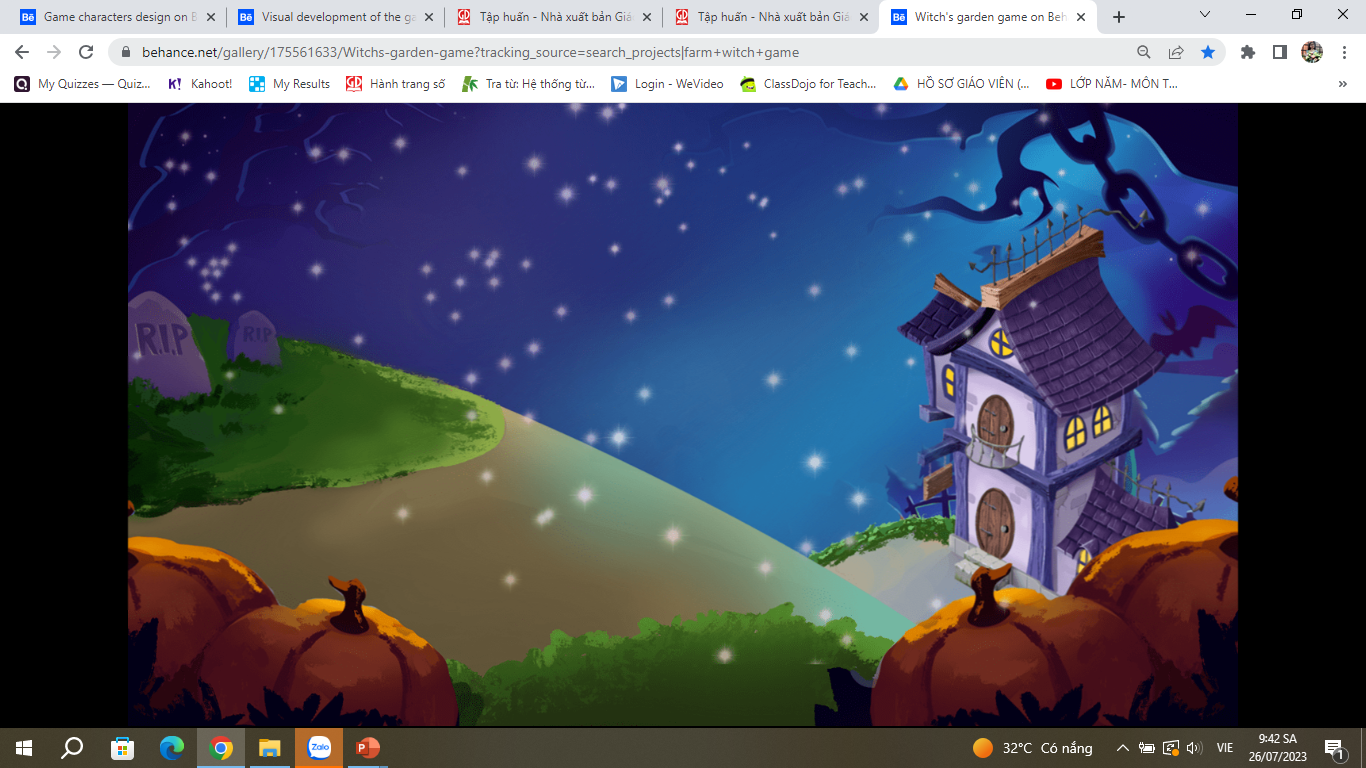 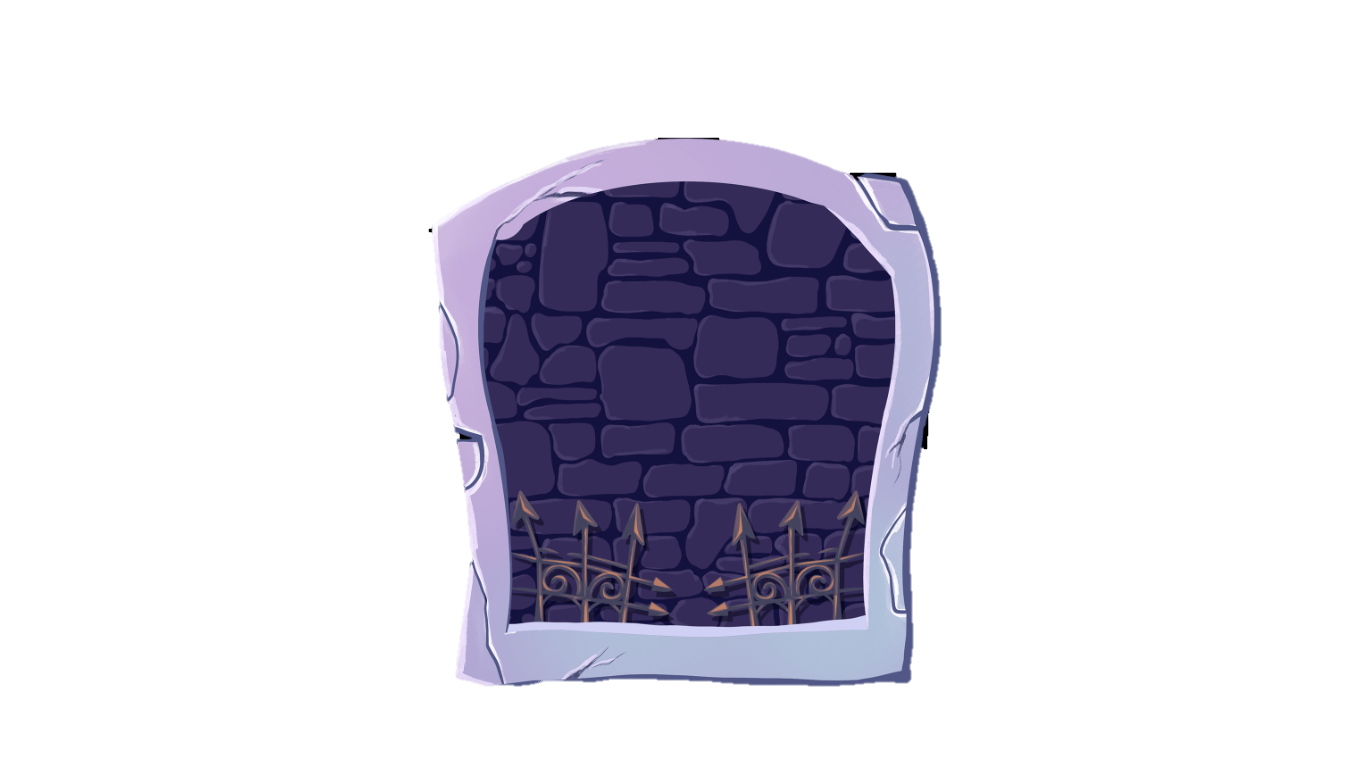 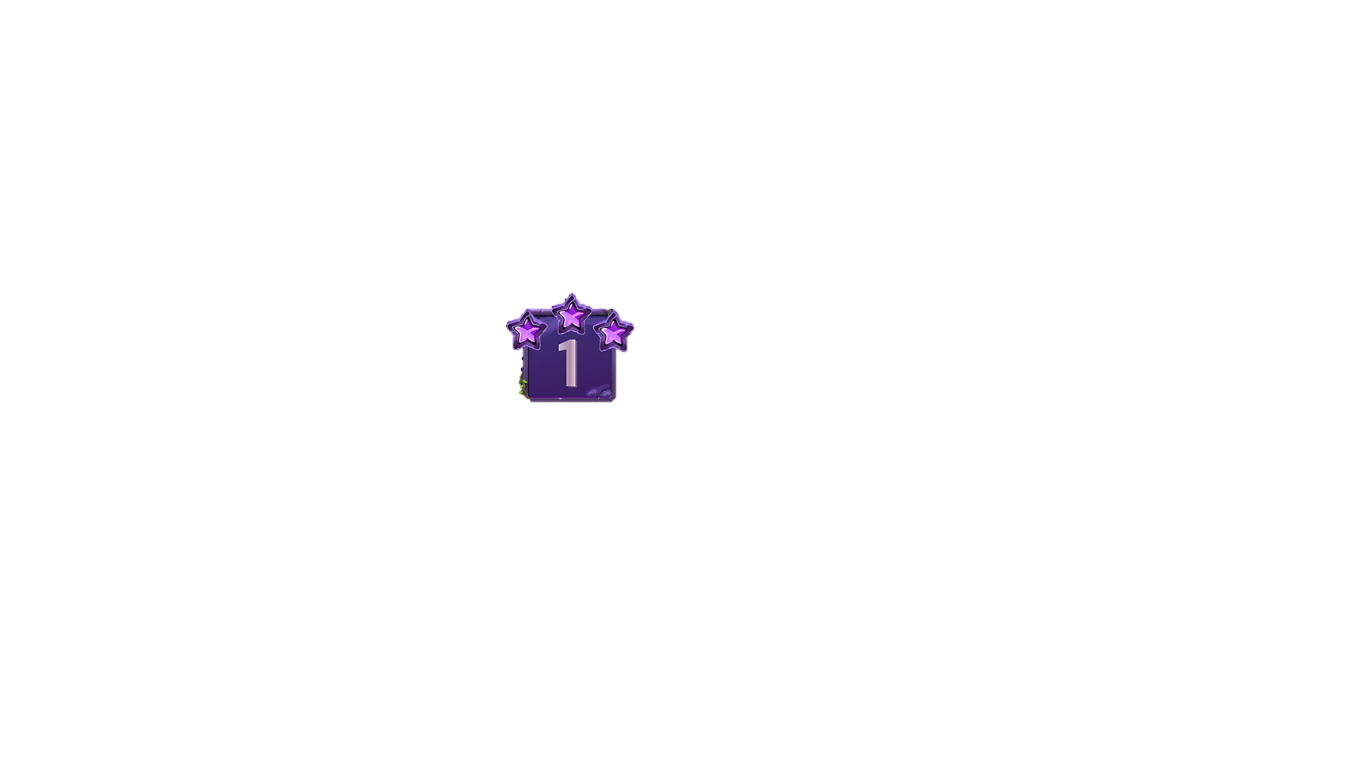 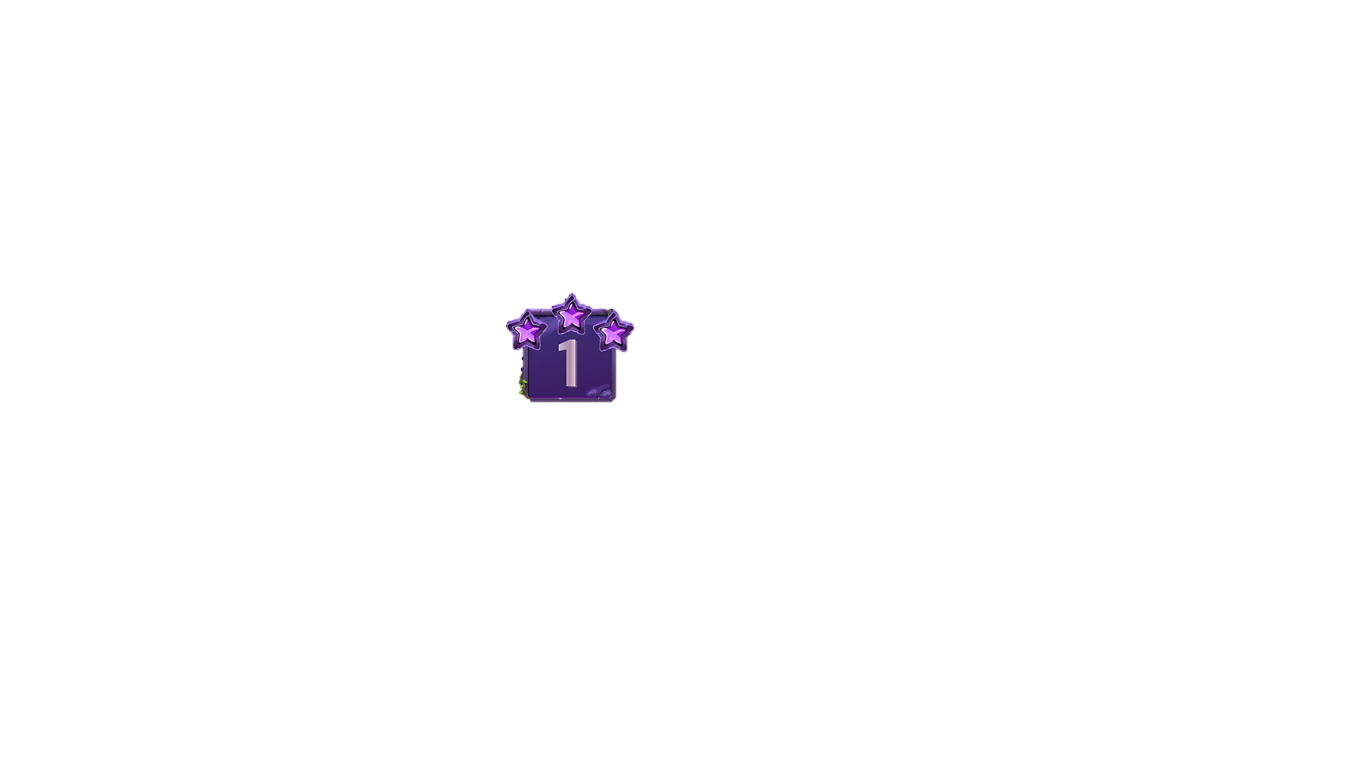 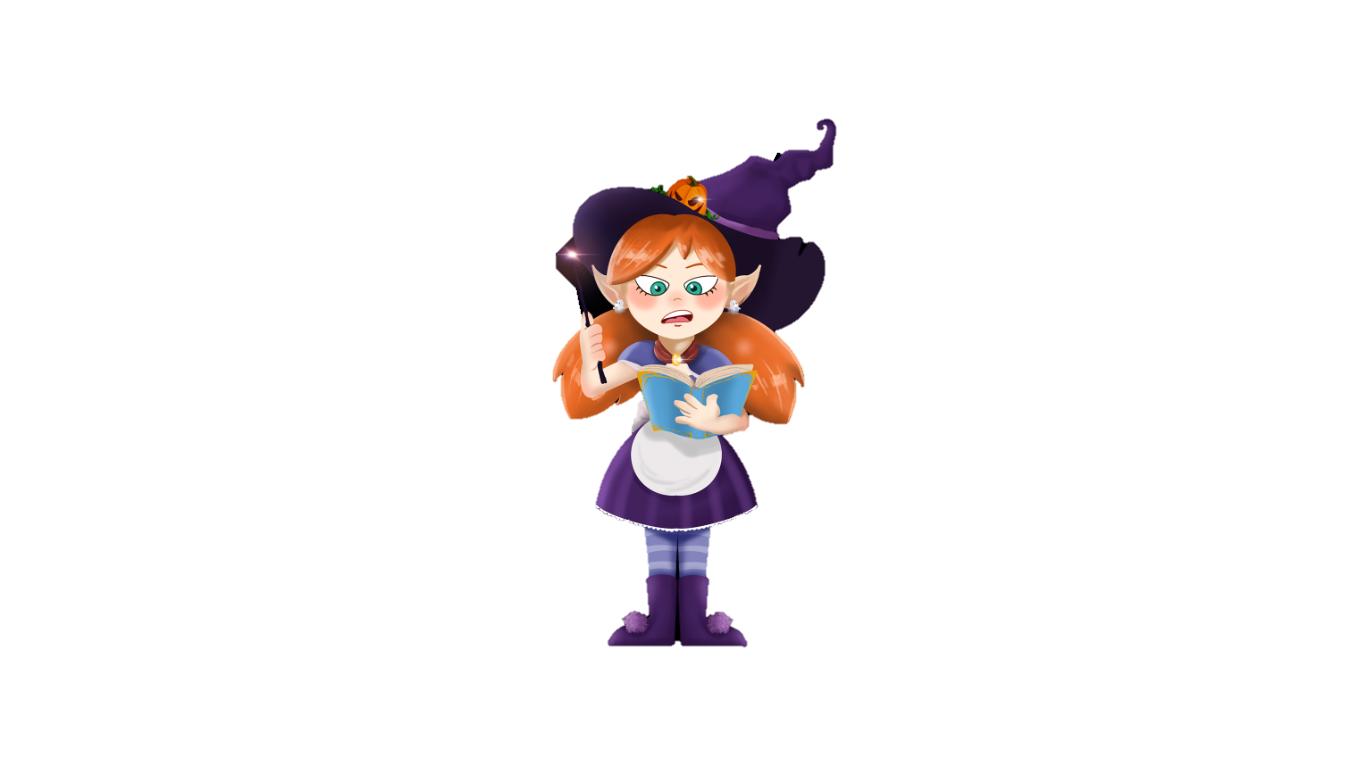 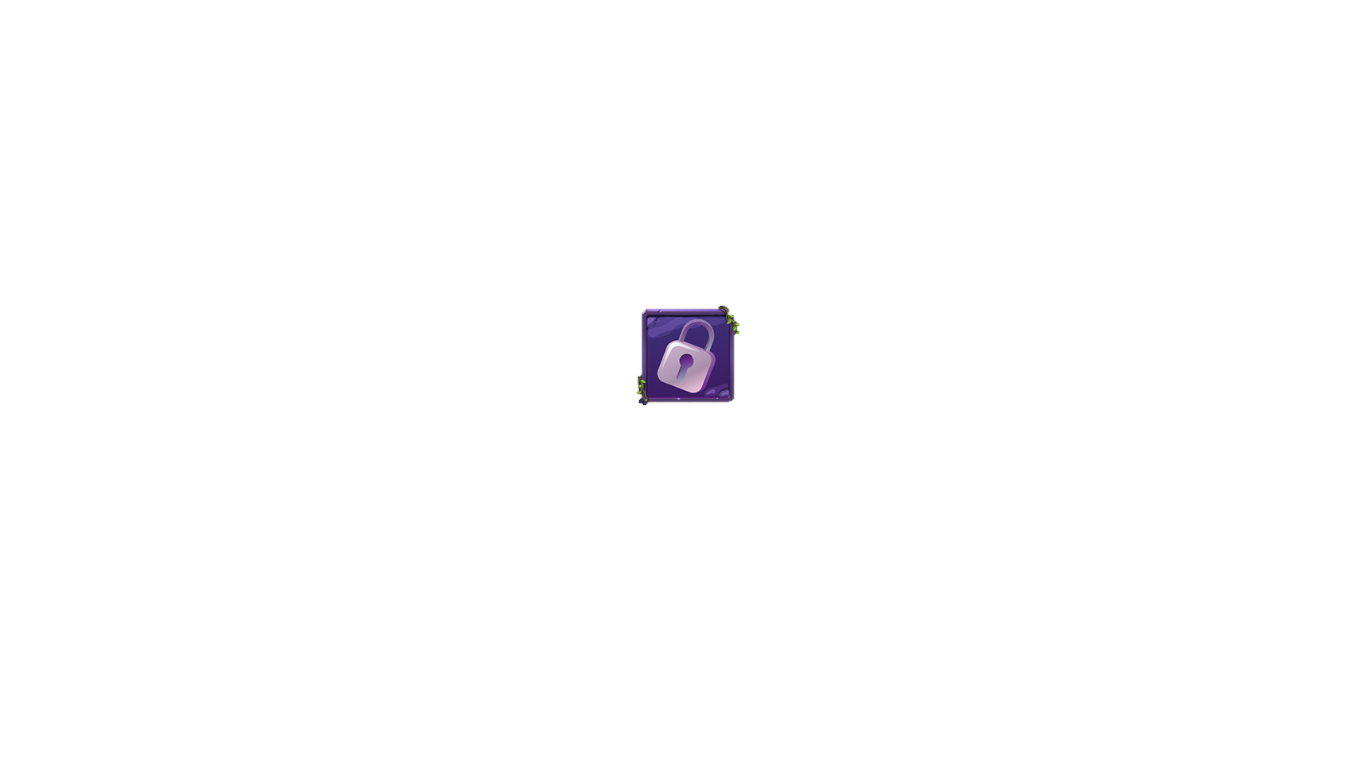 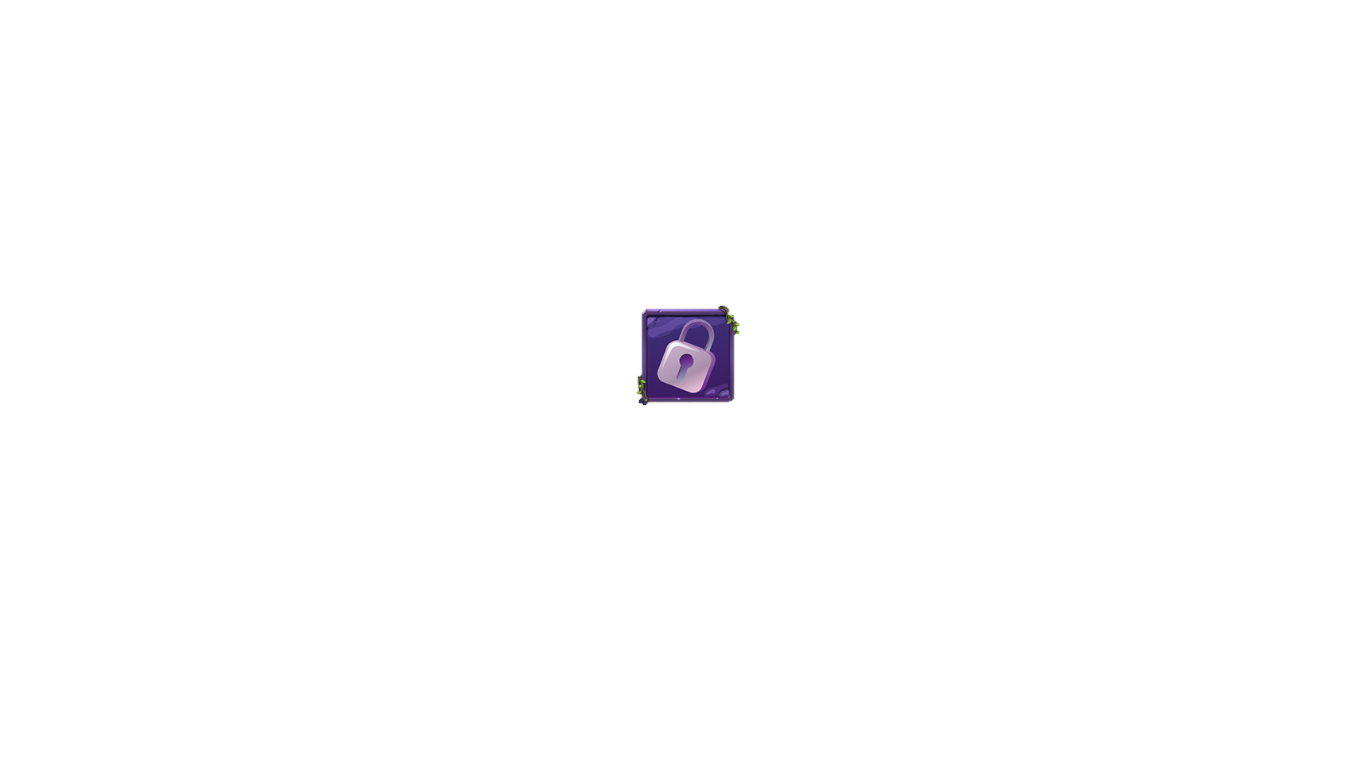 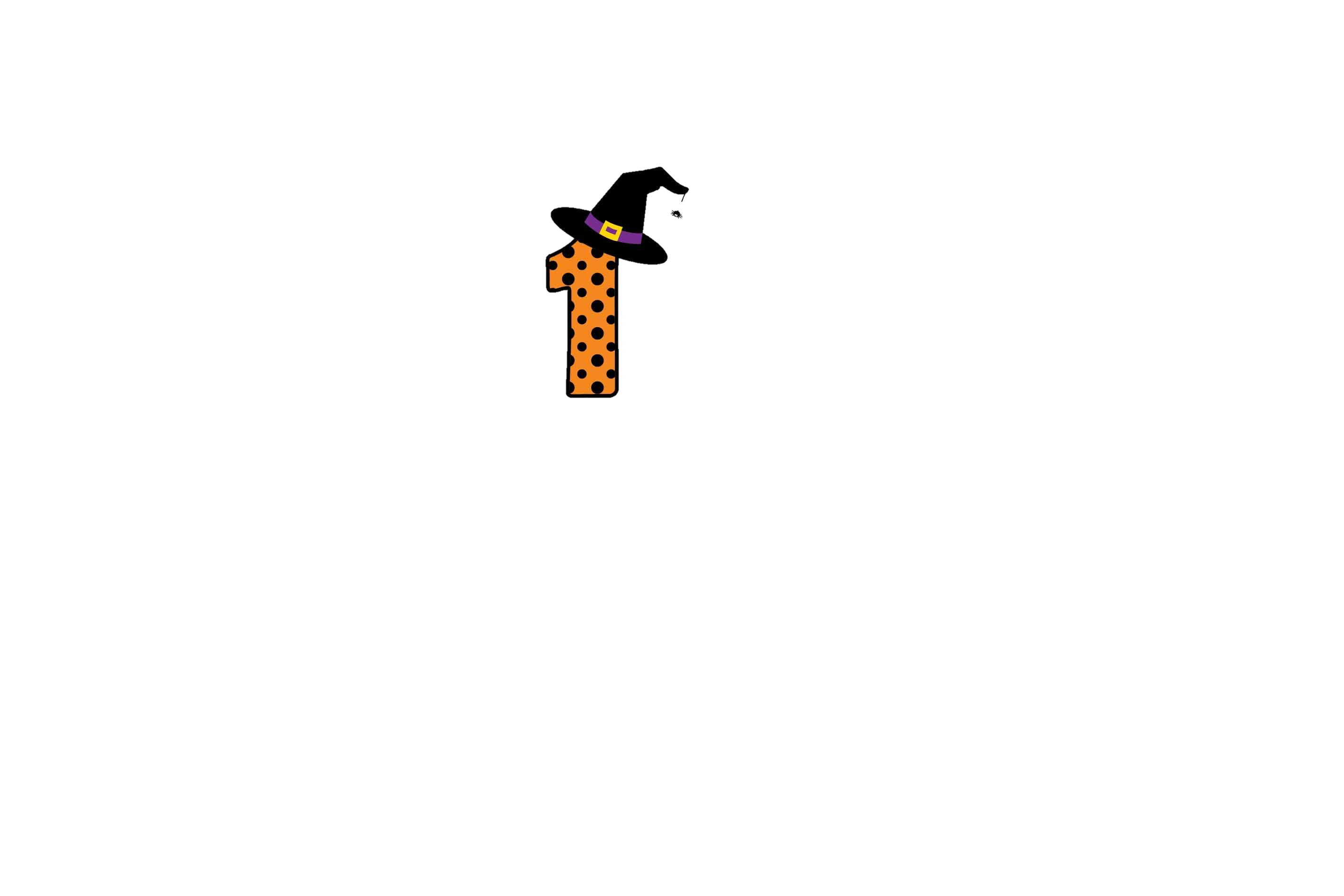 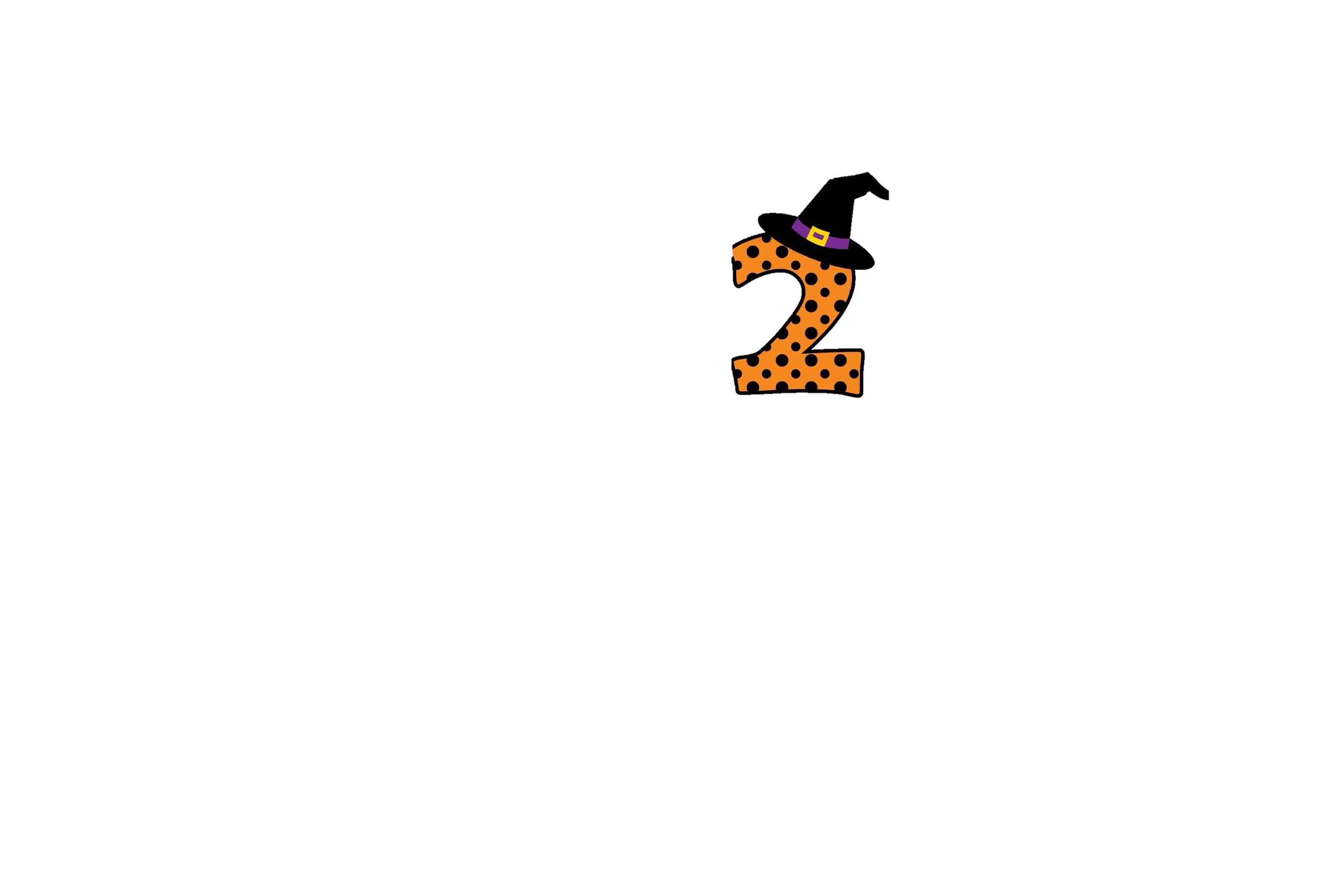 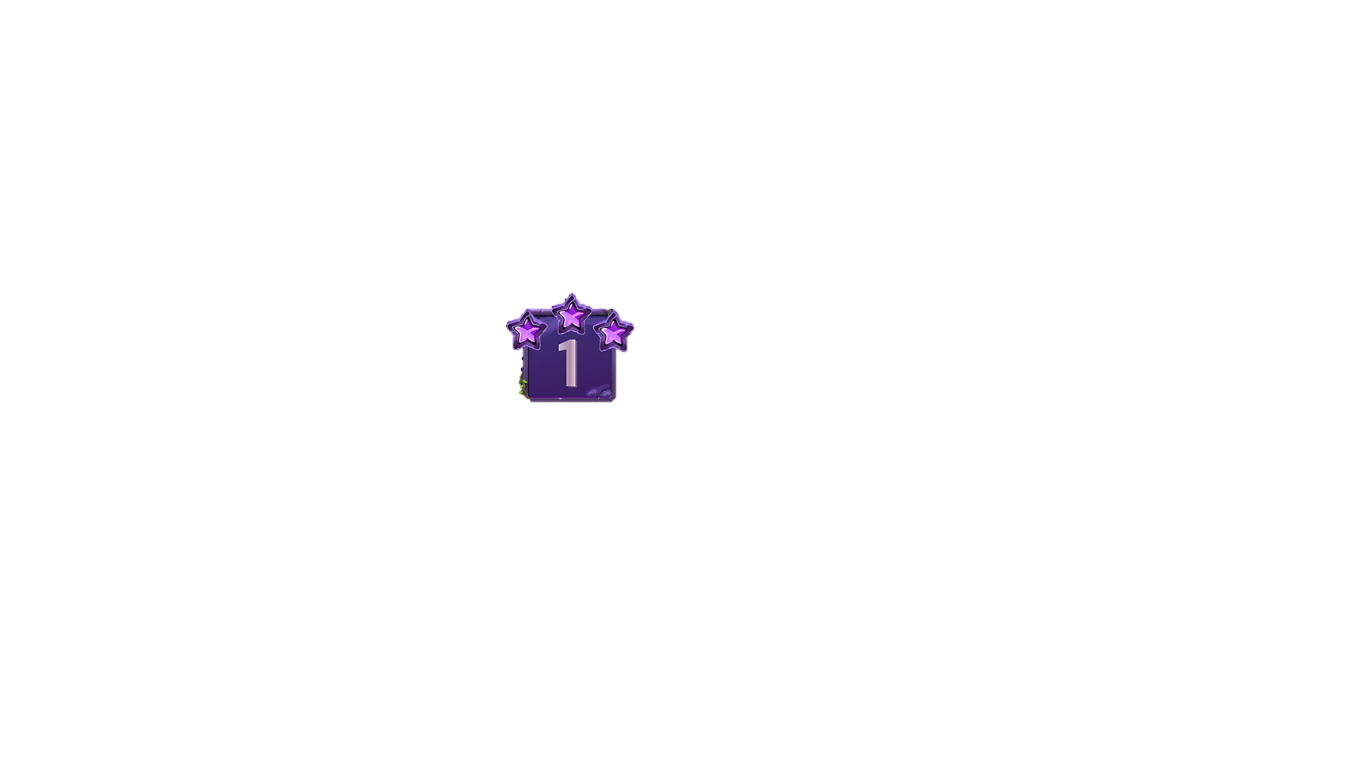 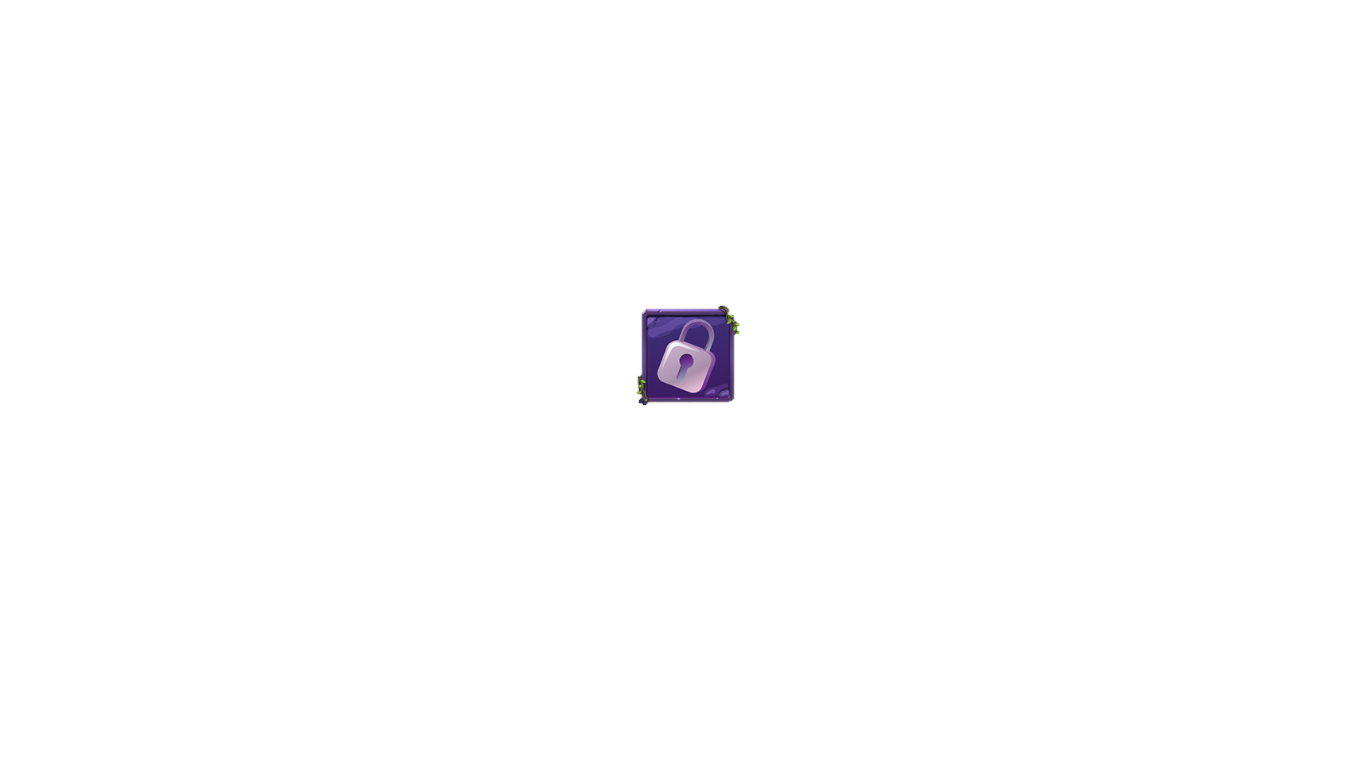 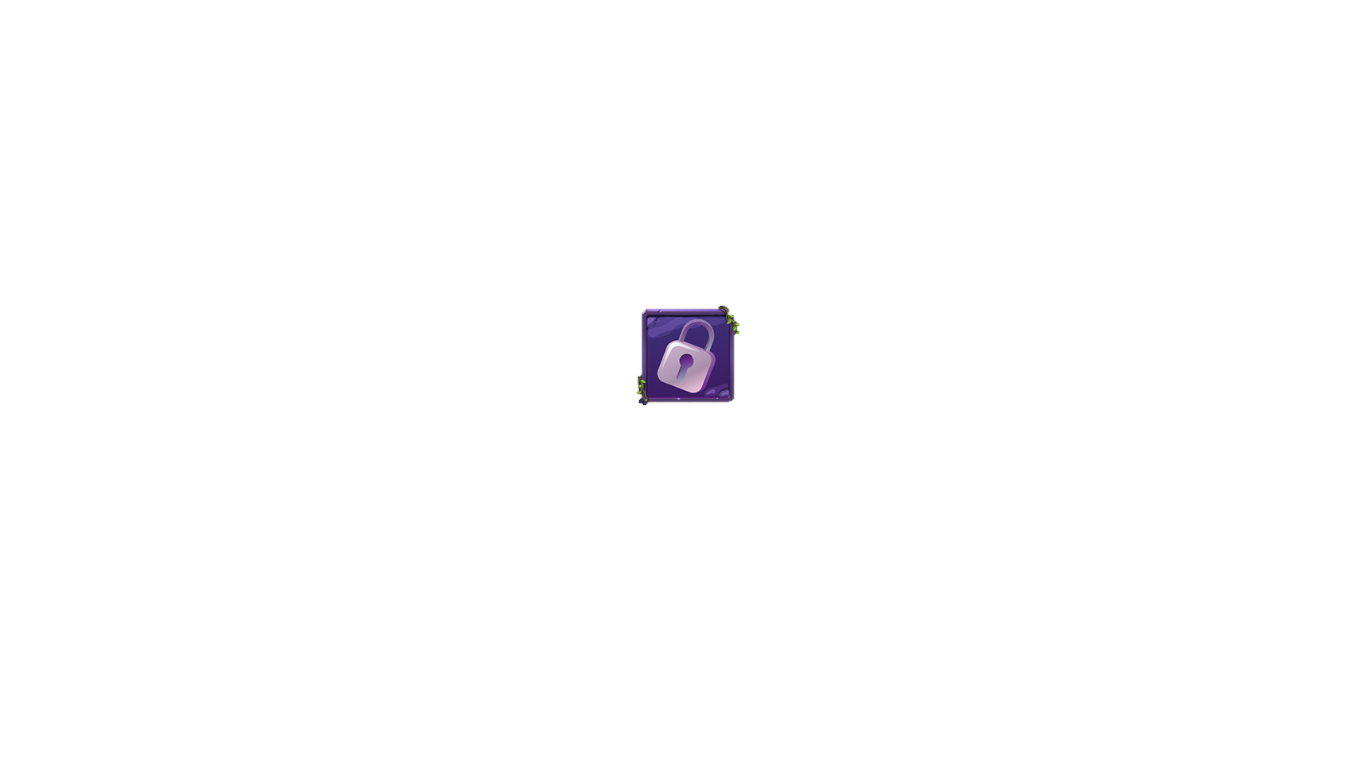 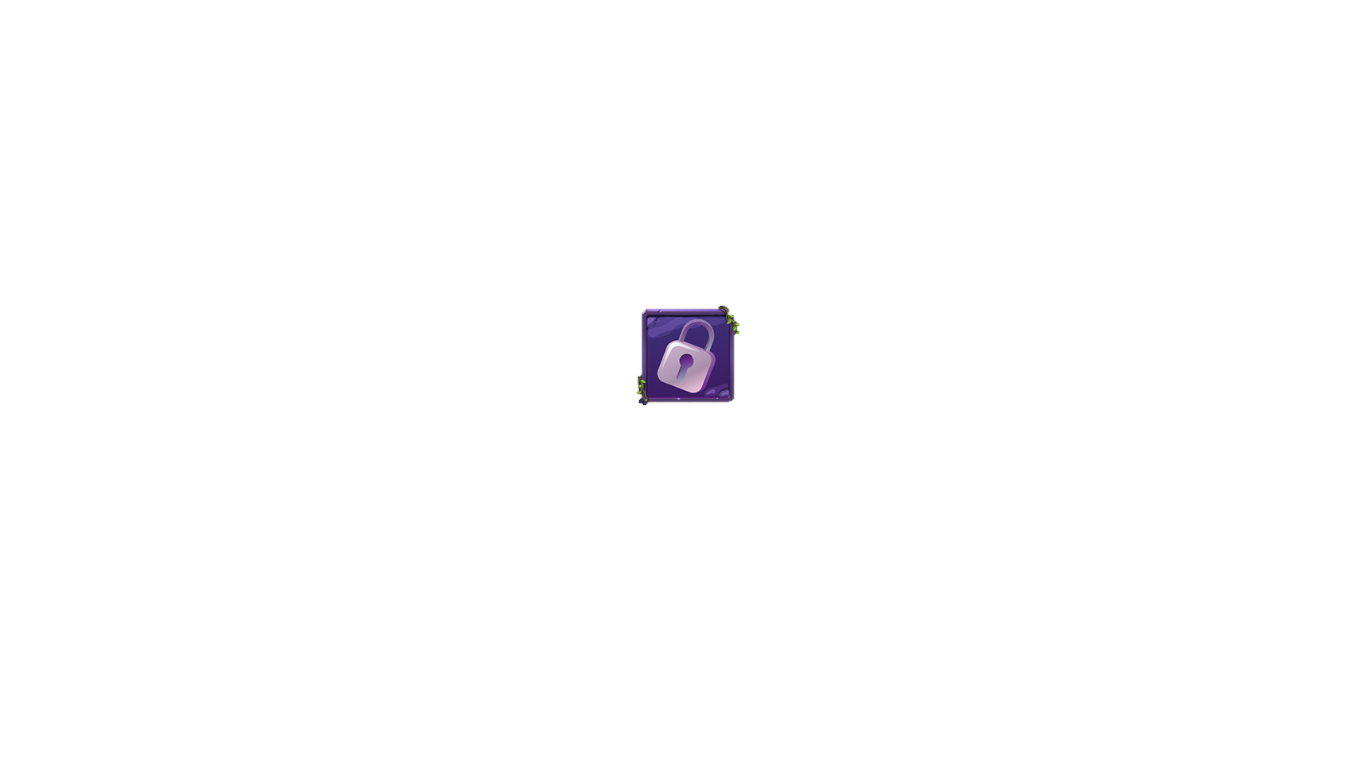 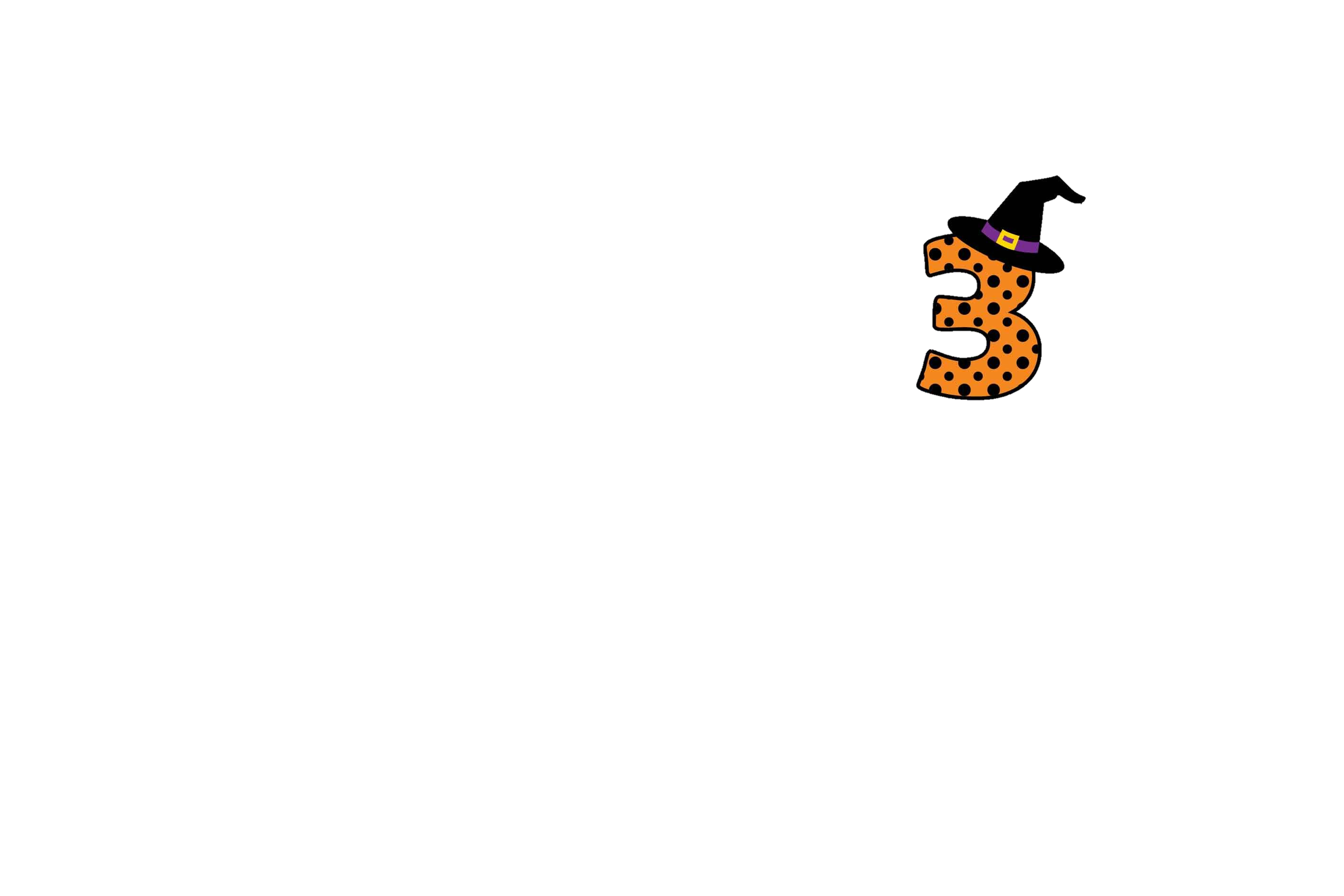 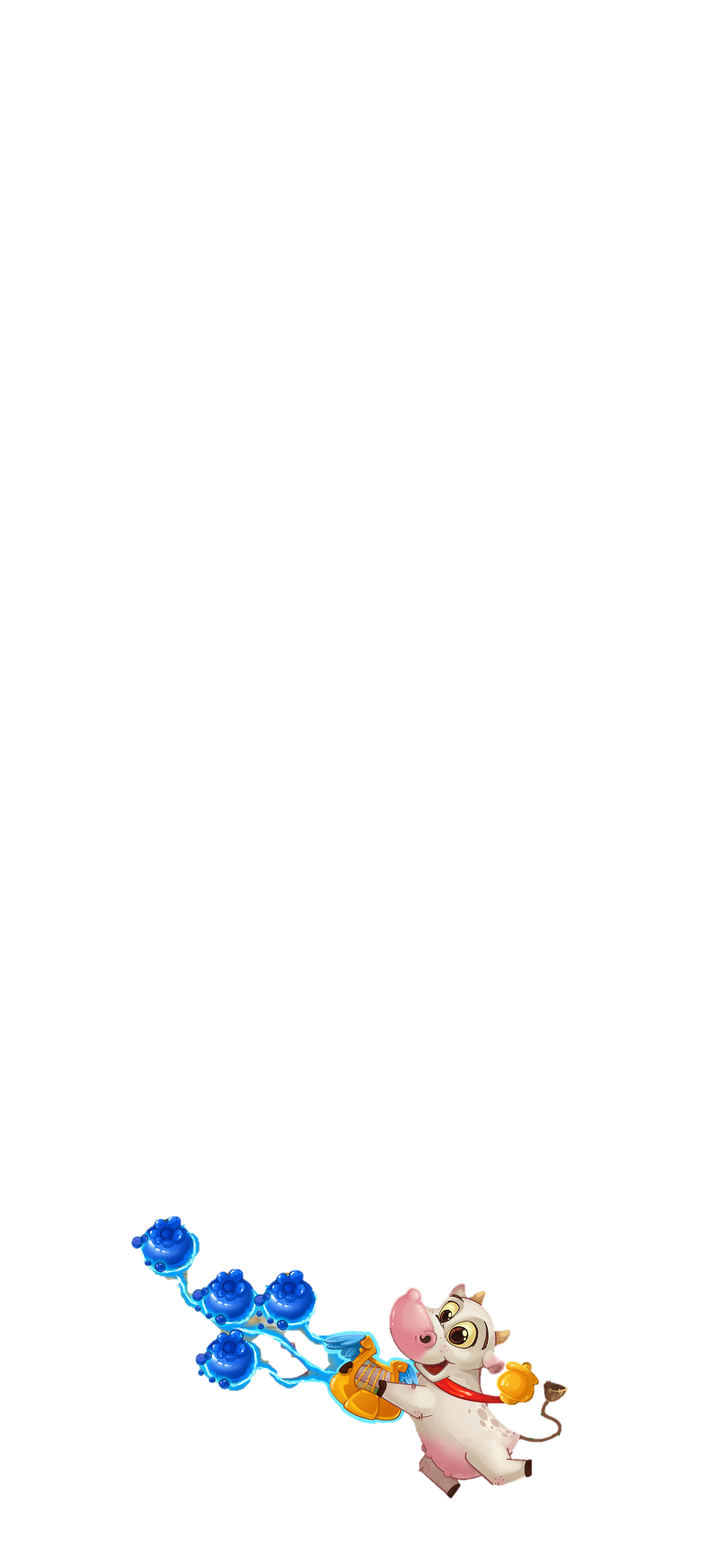 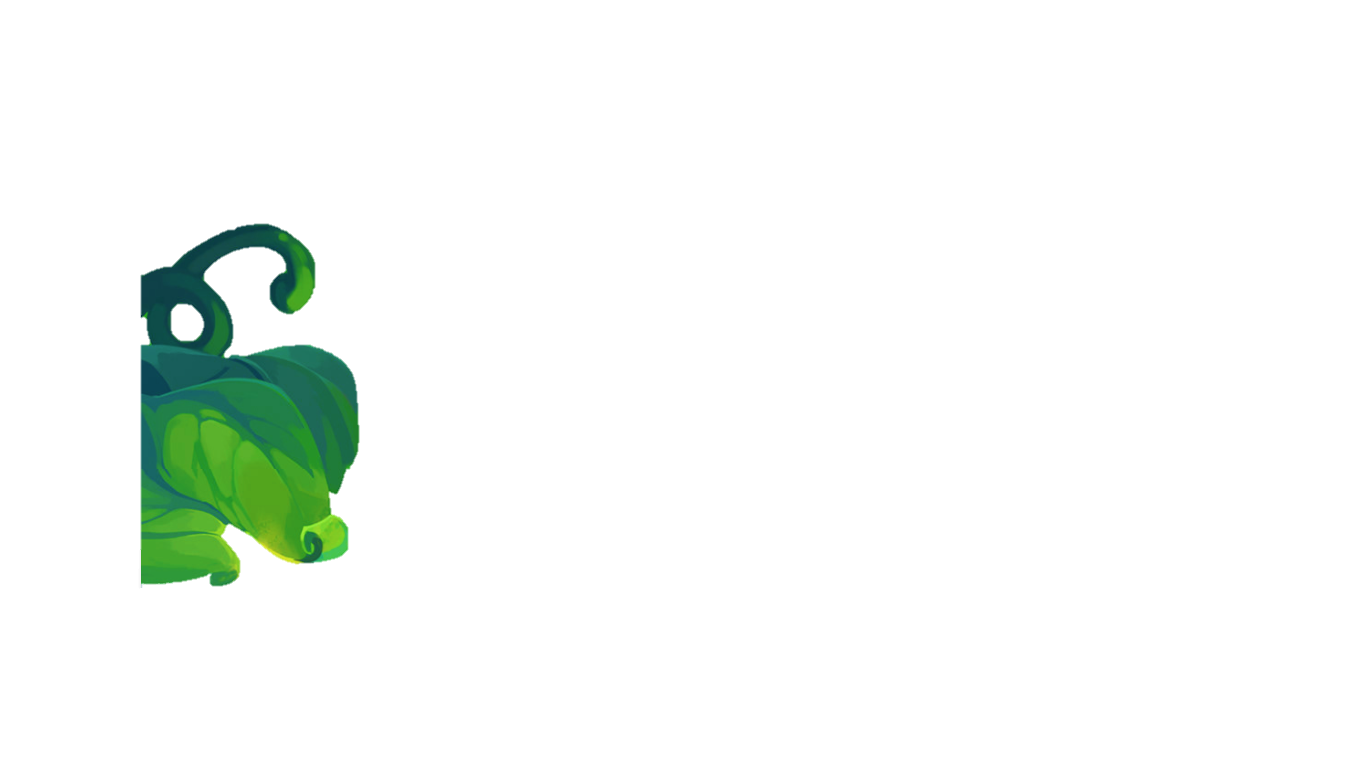 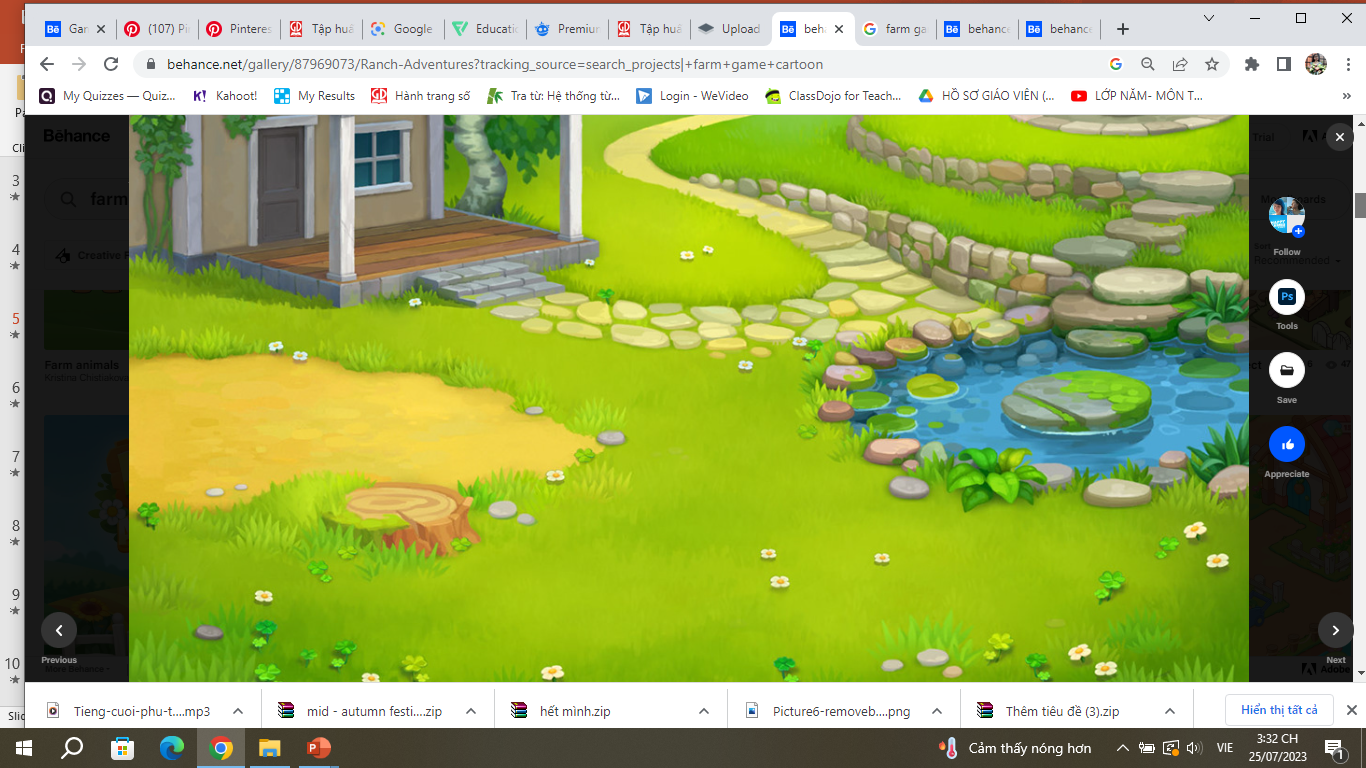 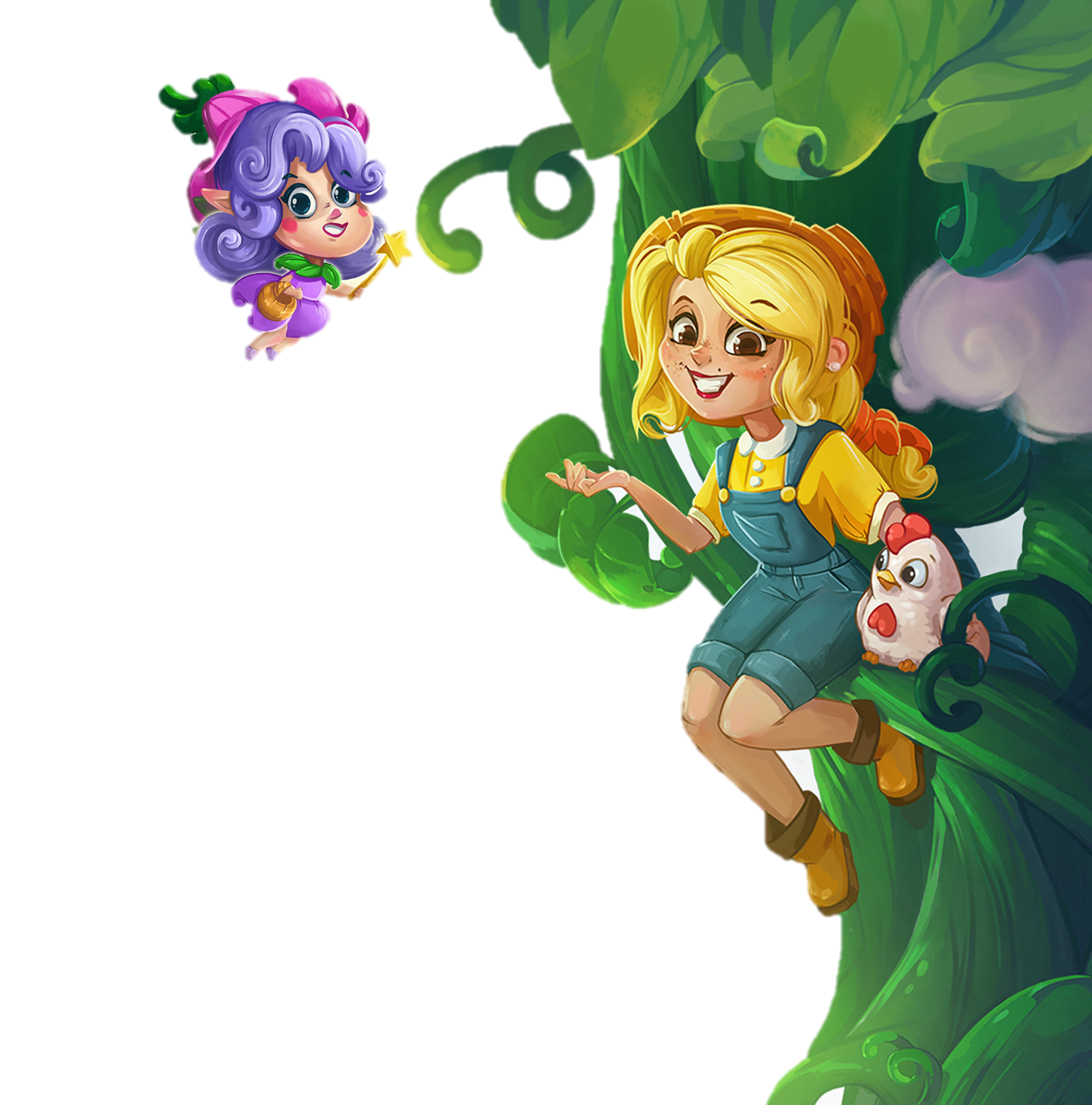 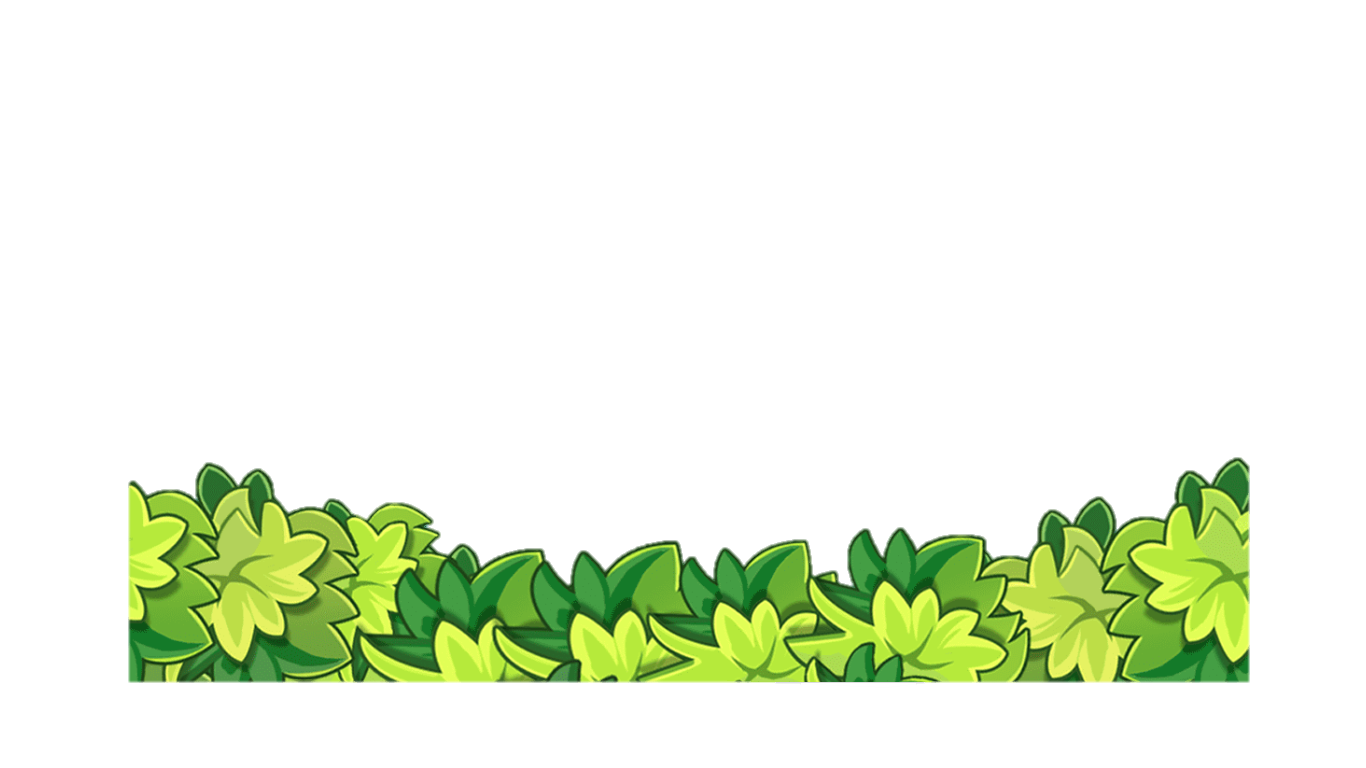 Ý chính của đoạn 1:
Ý chính của đoạn 1:
Những việc làm tốt và sở thích của gió vườn.
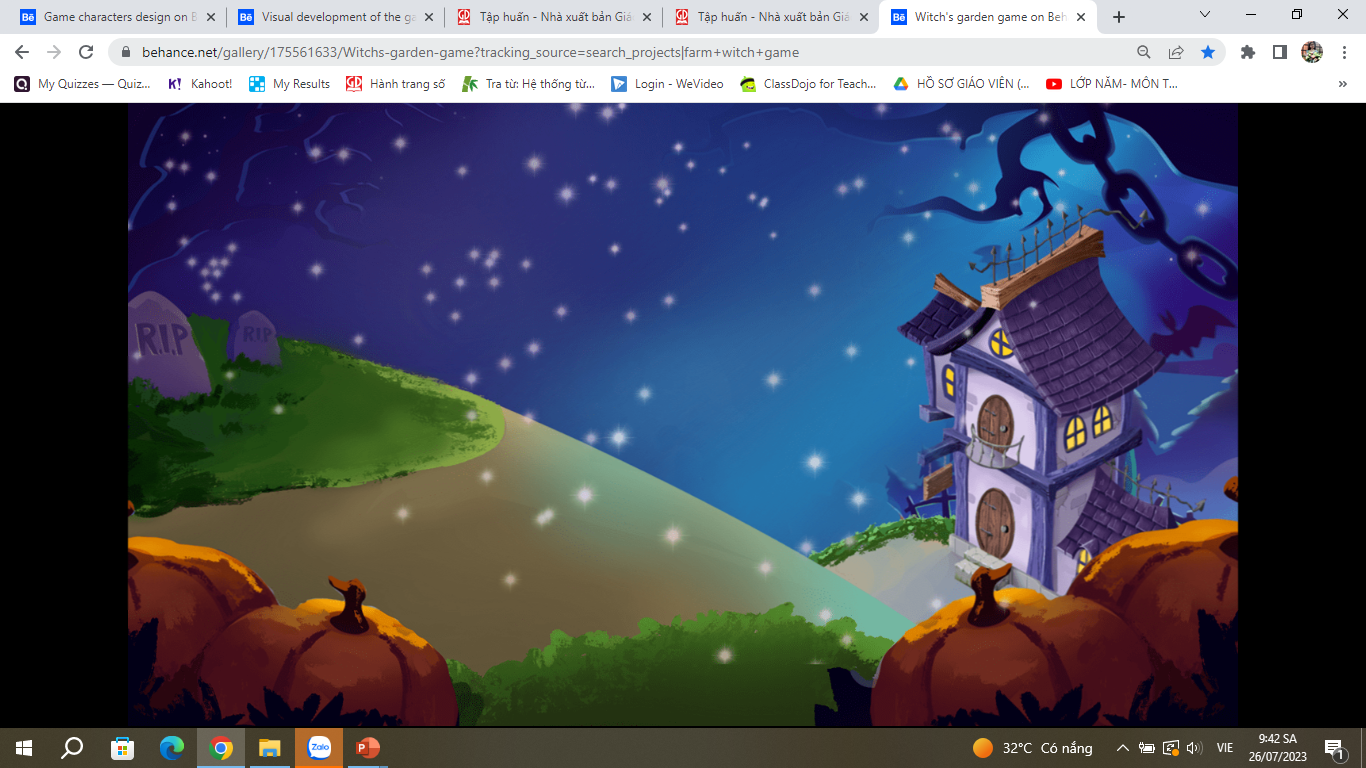 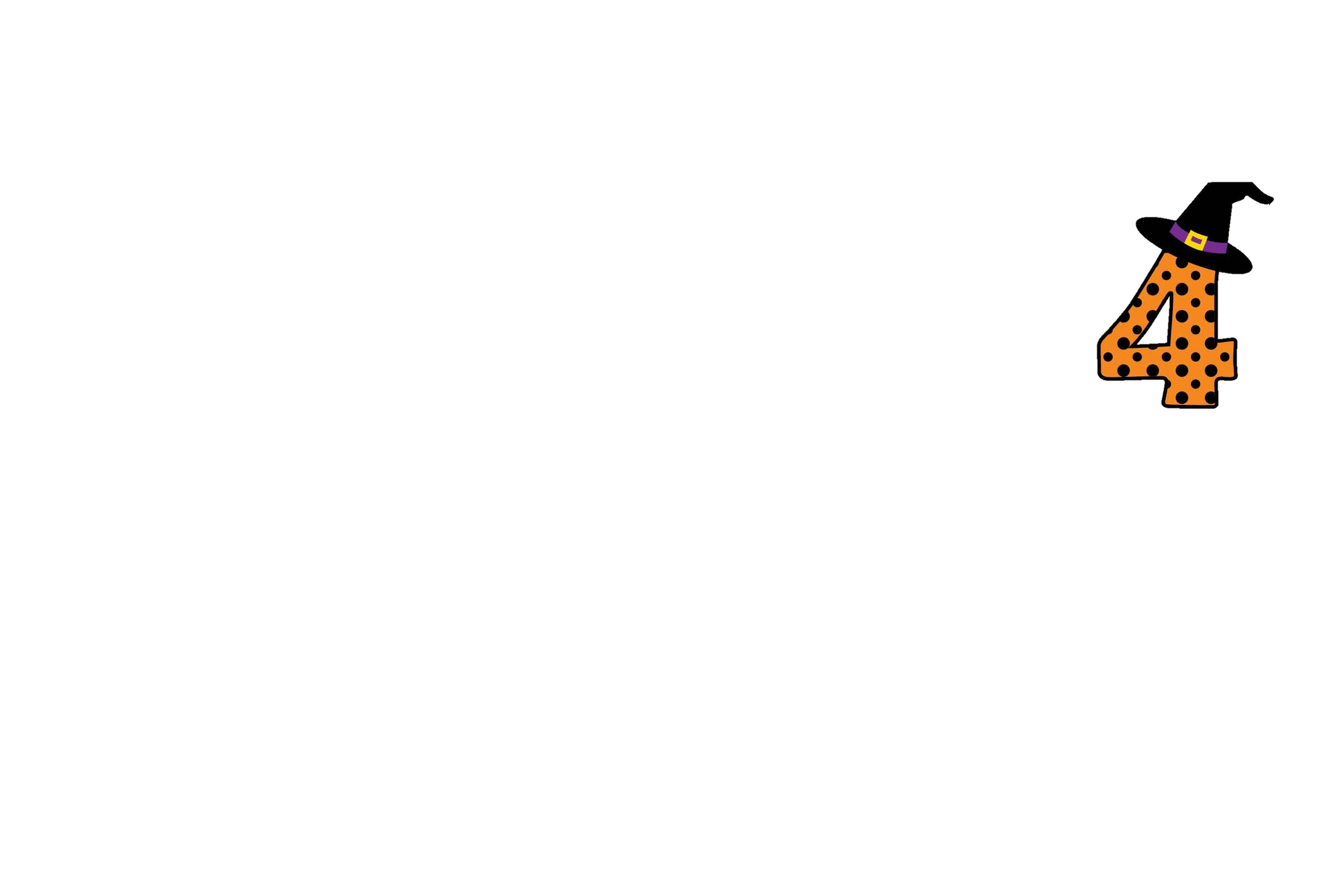 Theo em, vì sao nói gió 
“Làm bao việc nhỏ để thành lớn khôn”?
Nói gió “Làm bao việc nhỏ để thành lớn khôn” vì qua làm việc, dù là những việc làm nhỏ, gió học được nhiều điều mới, rút được nhiều kinh nghiệm, tích lũy dần để ngày càng lớn khôn và làm được nhiều việc có ích hơn nữa.
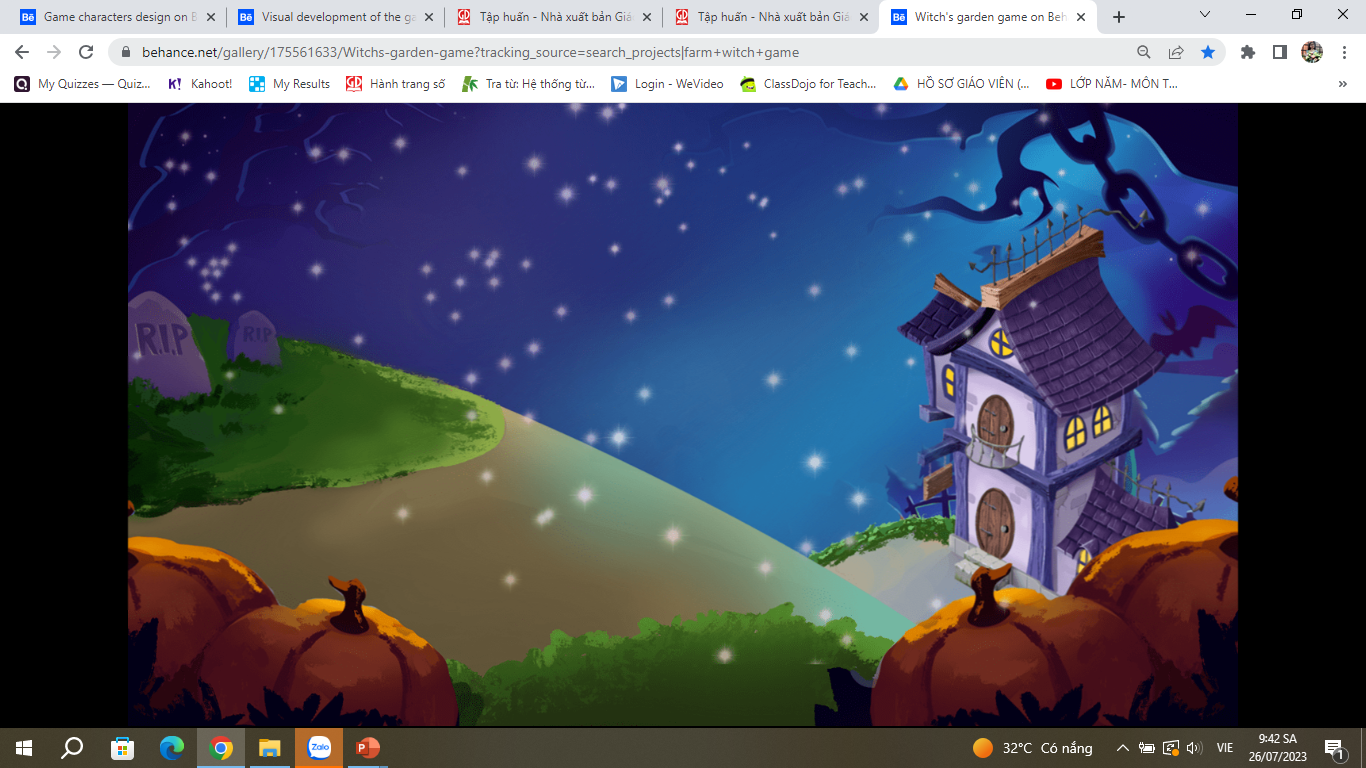 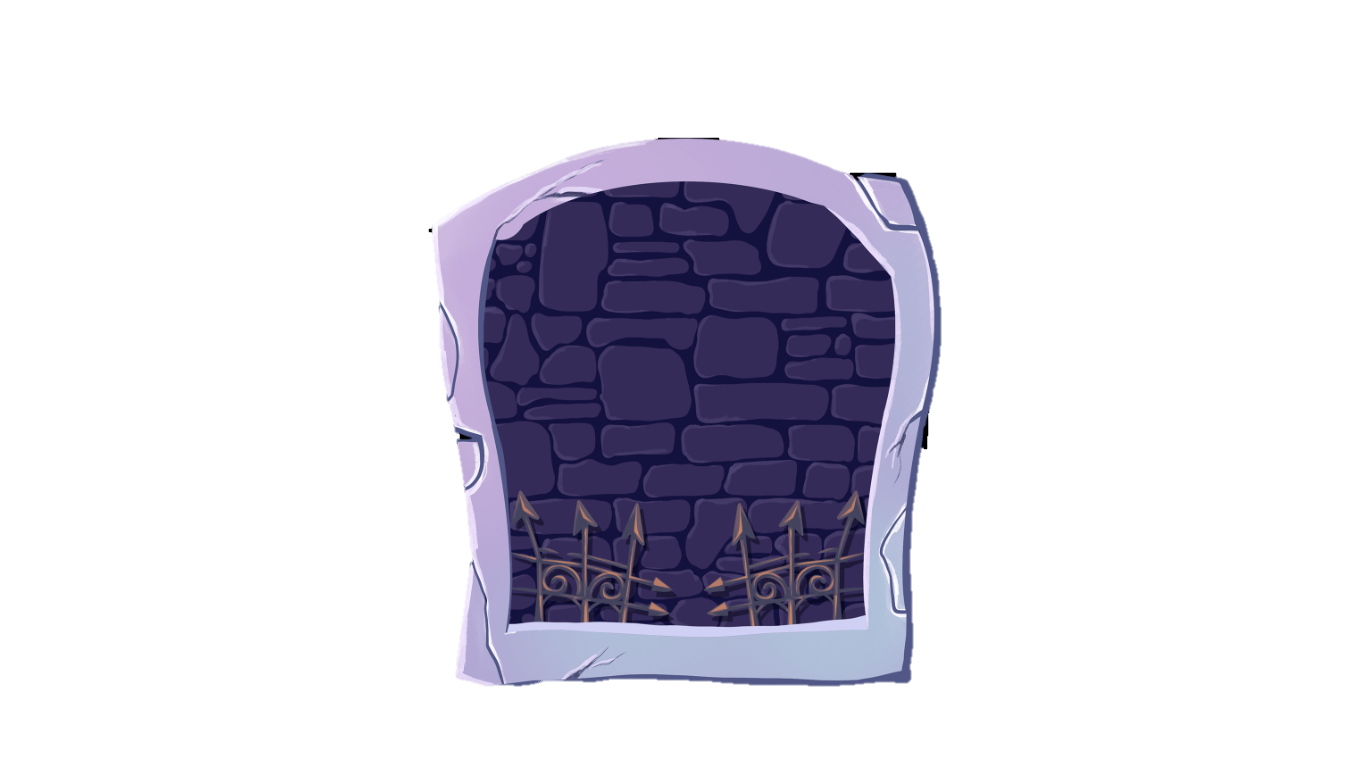 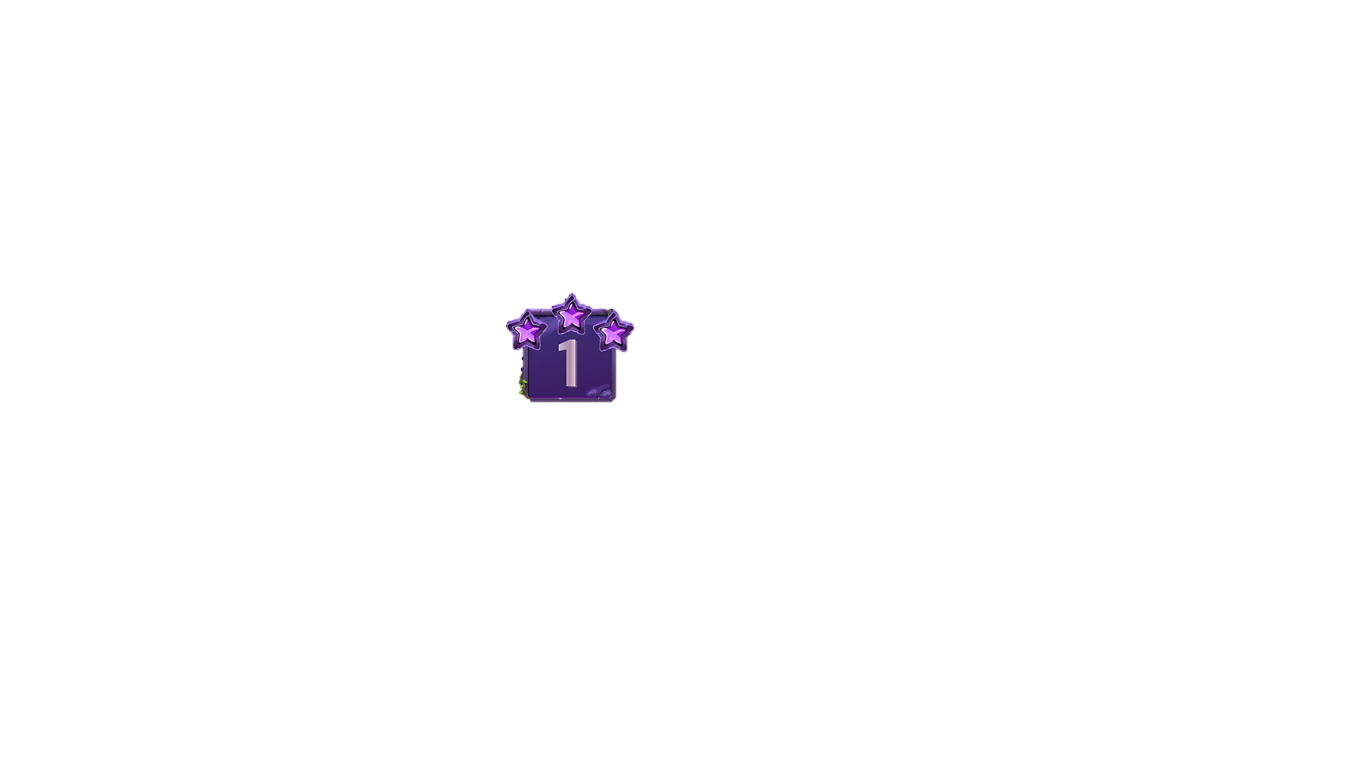 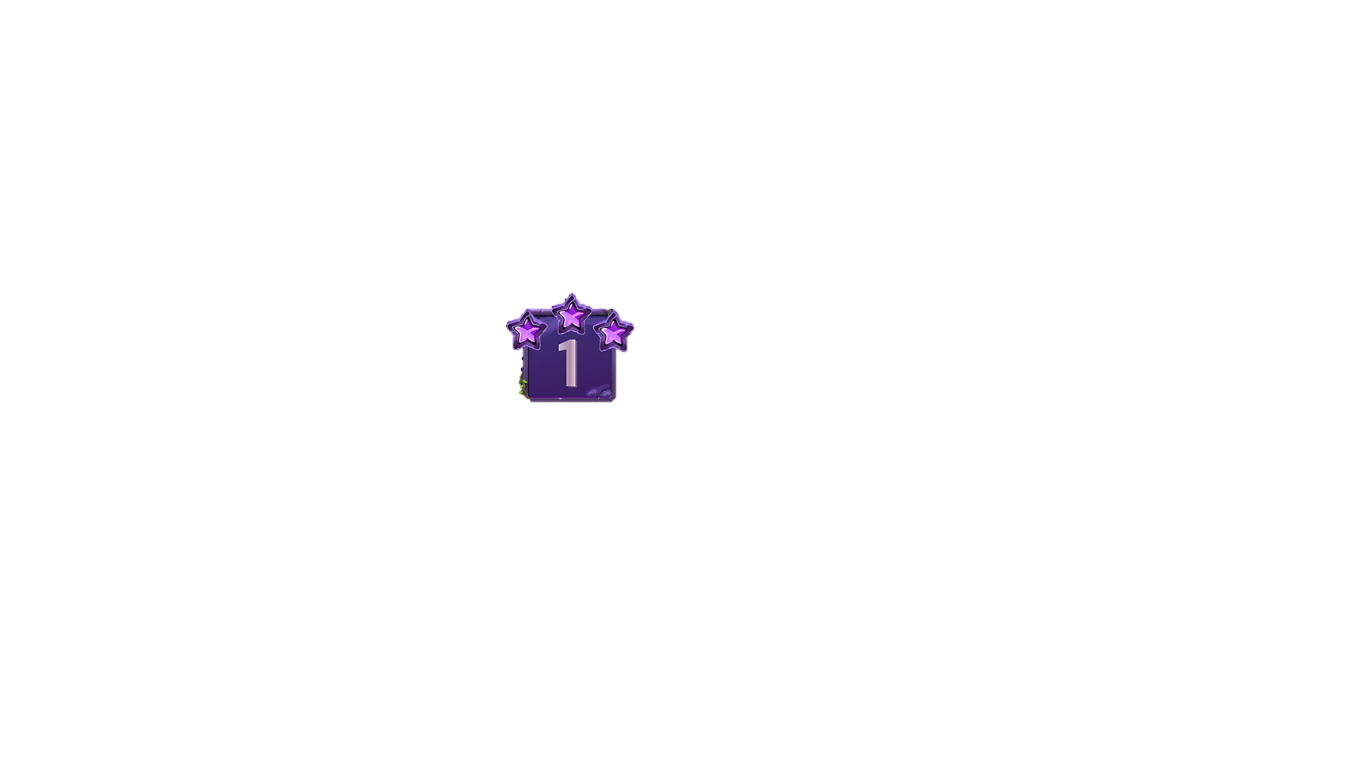 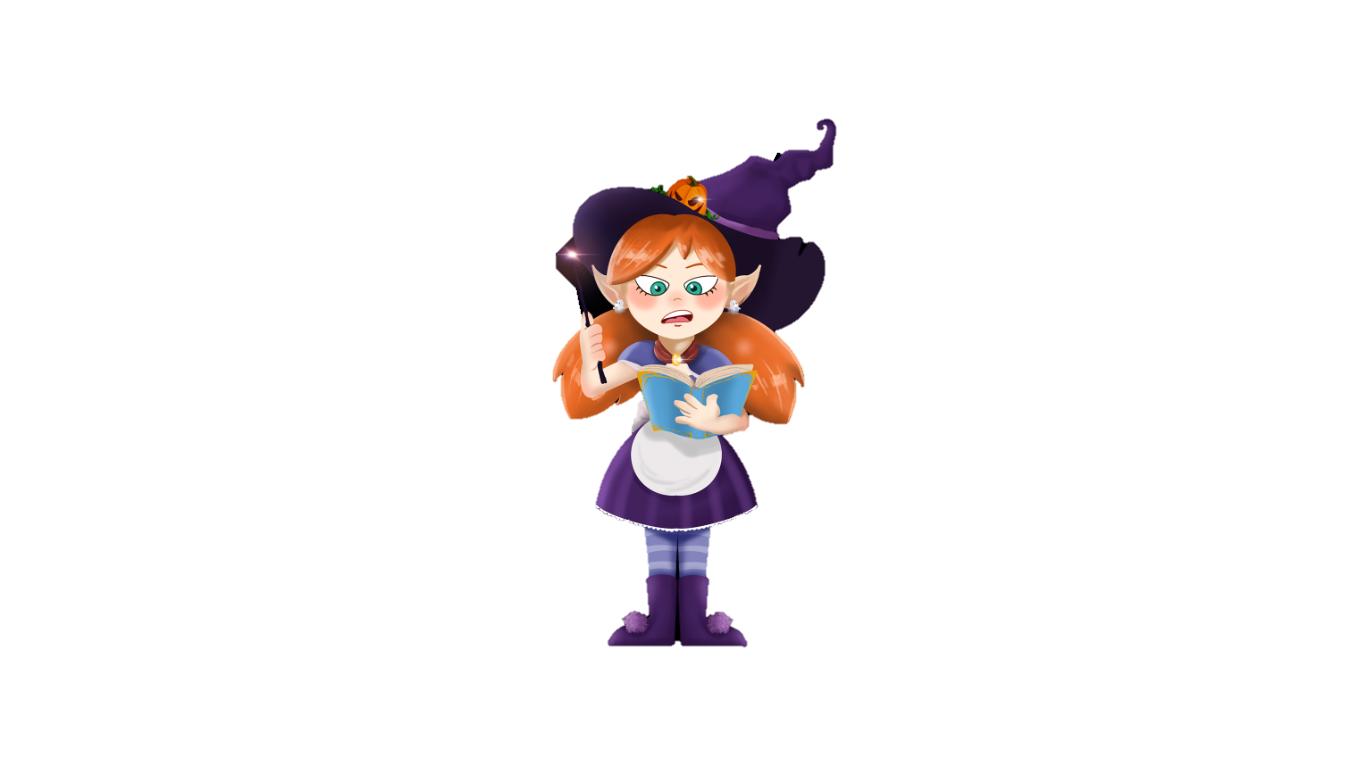 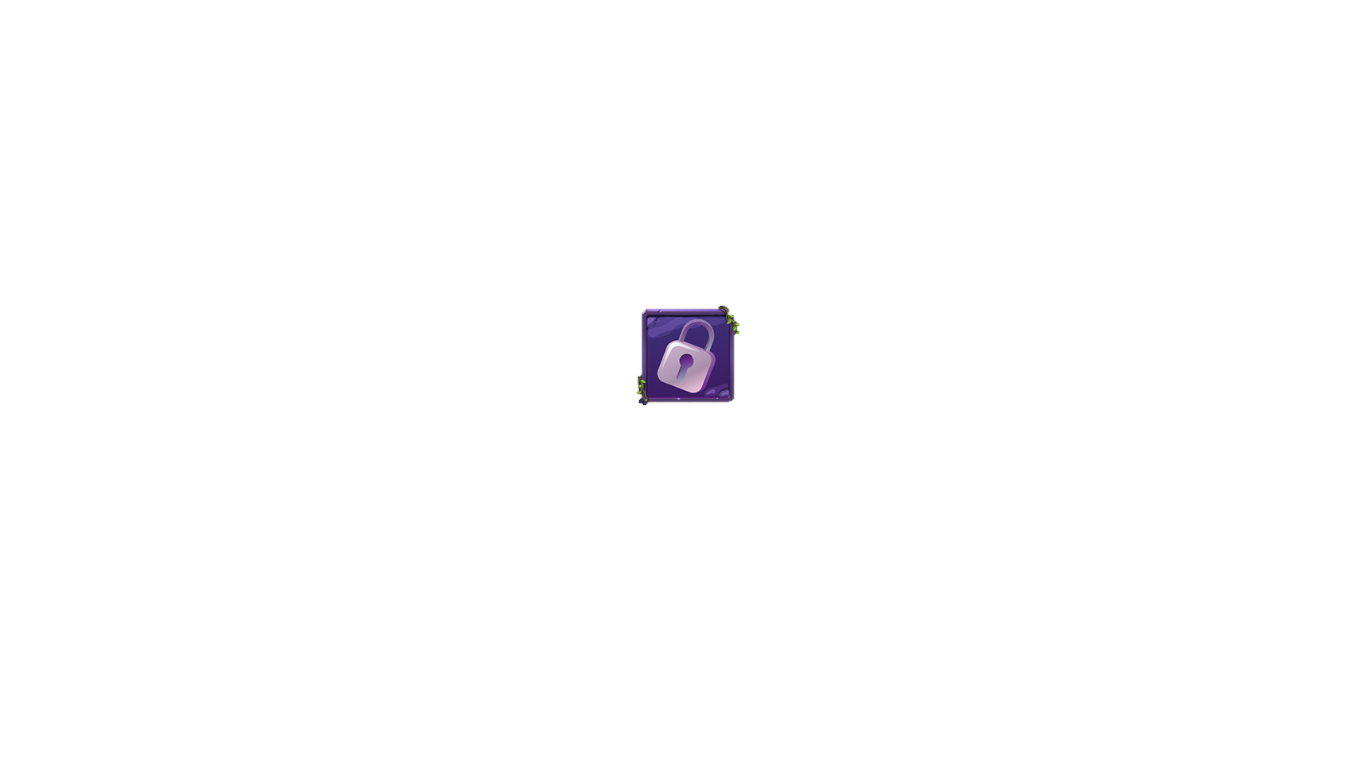 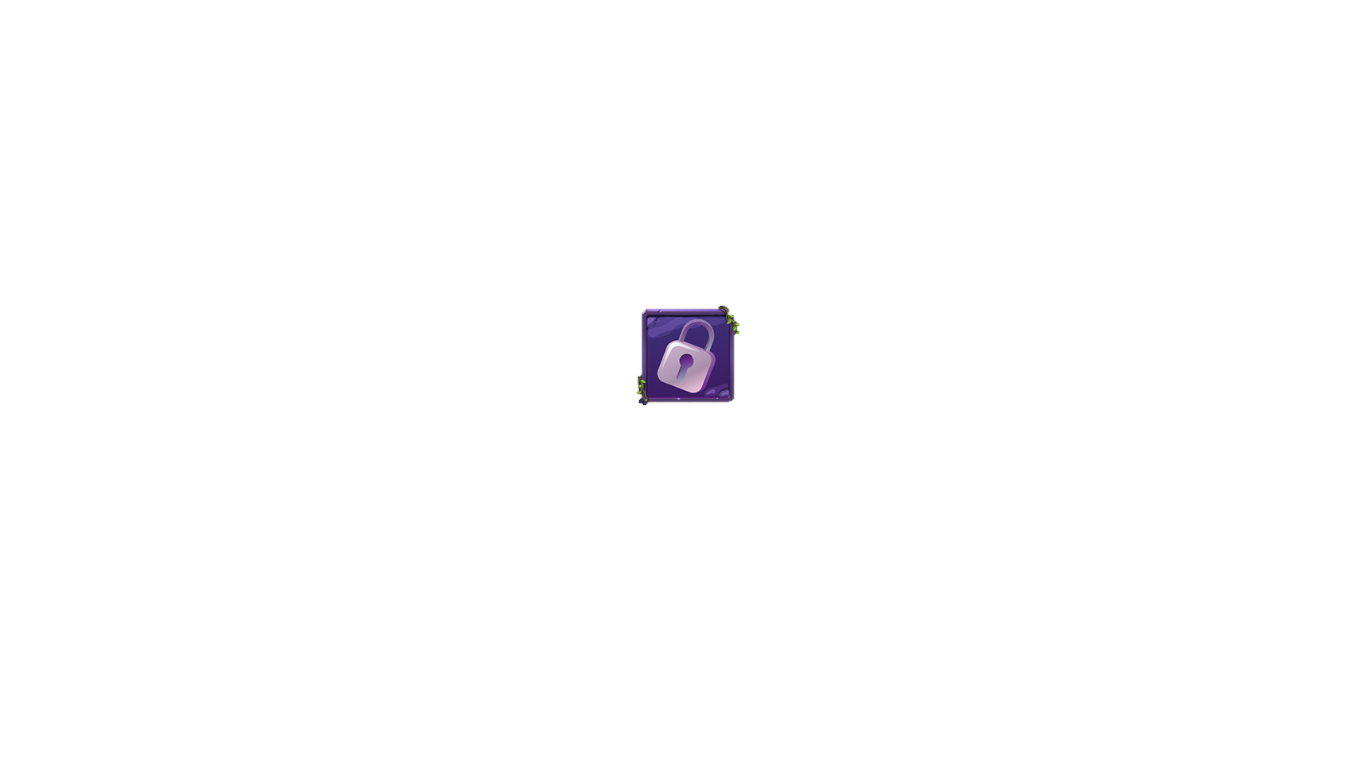 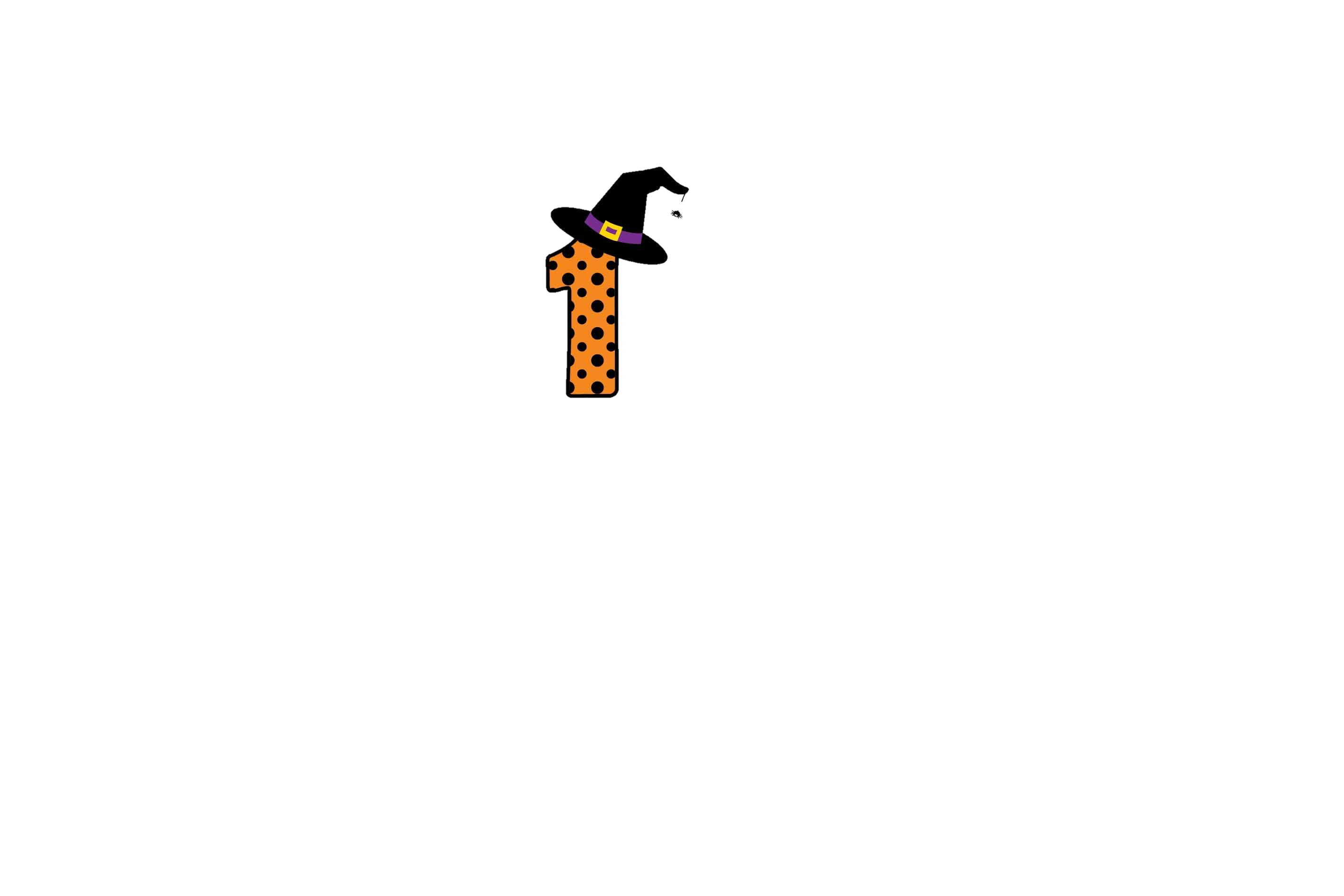 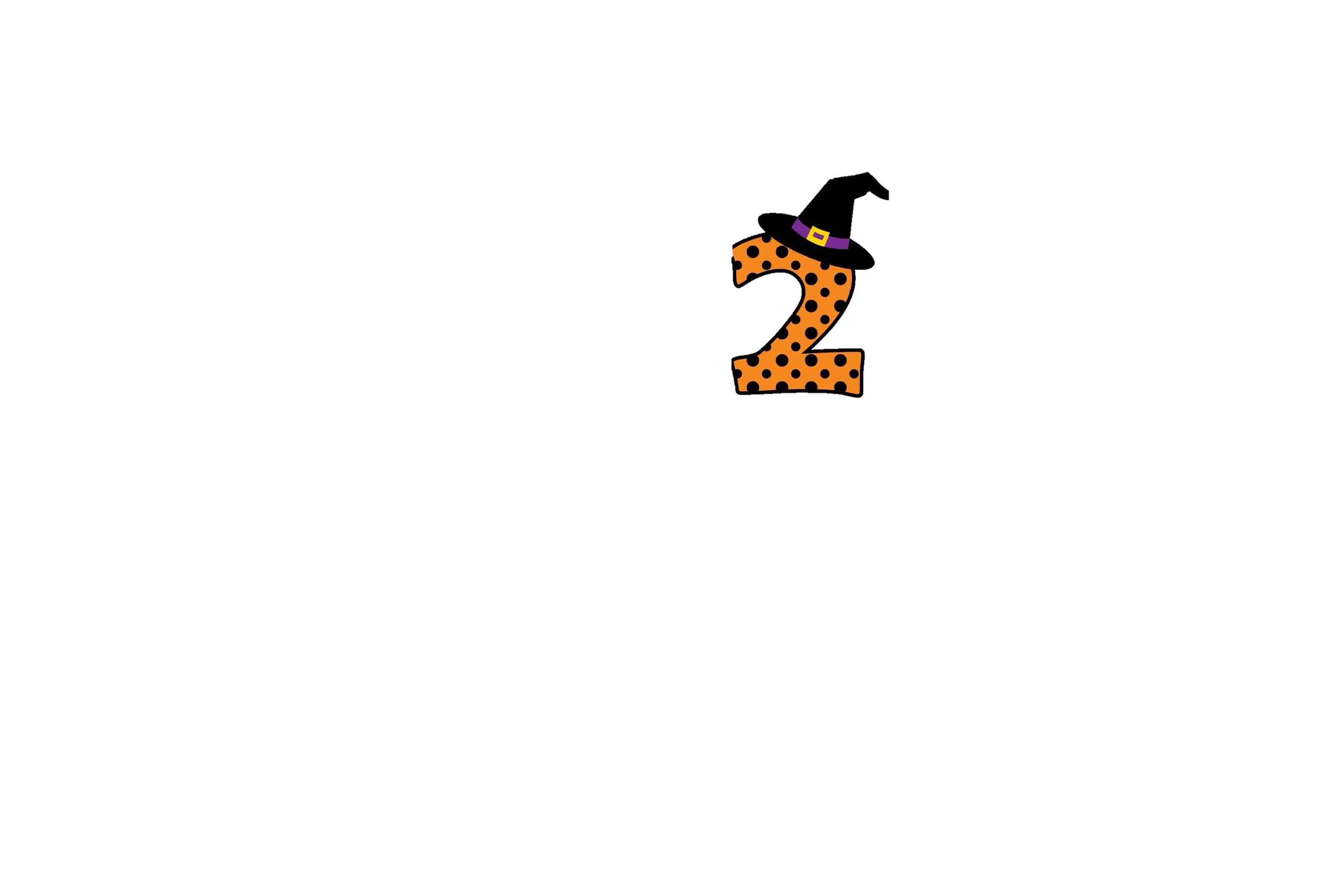 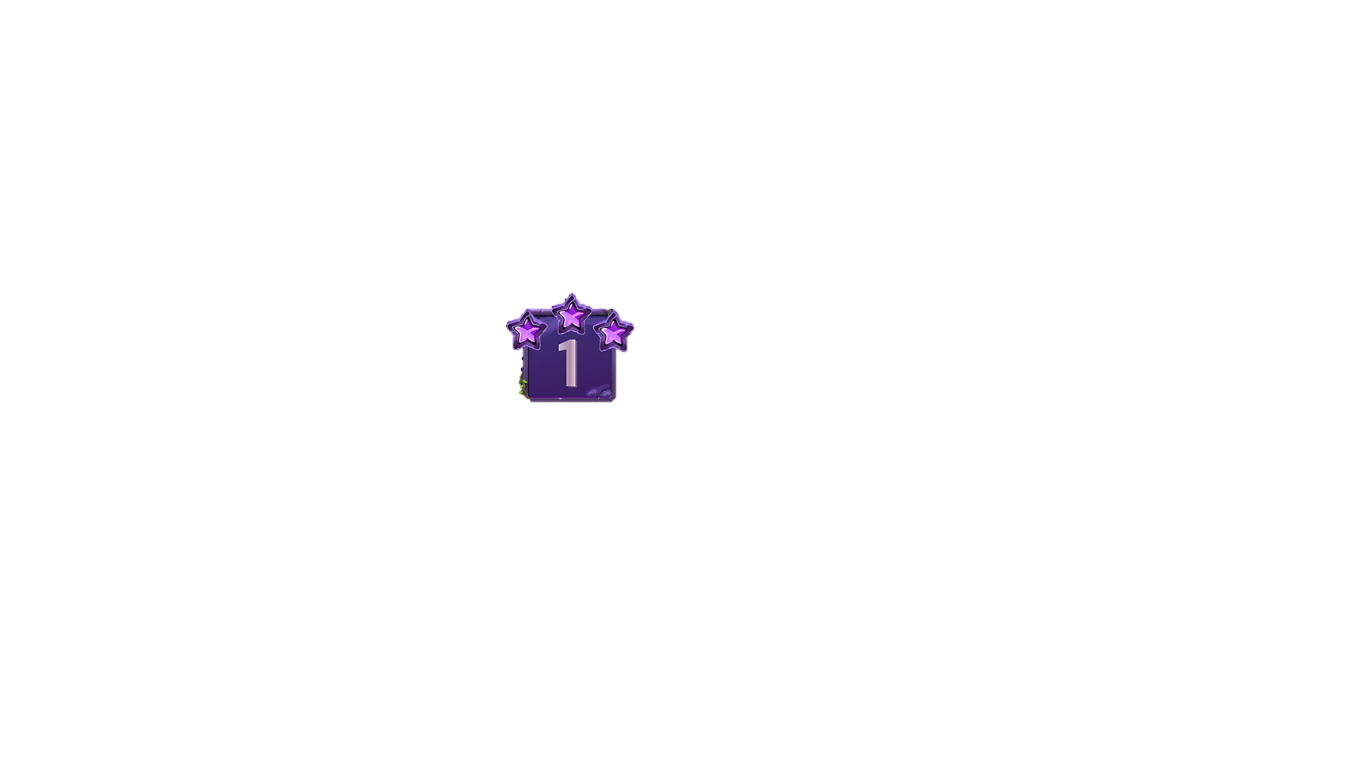 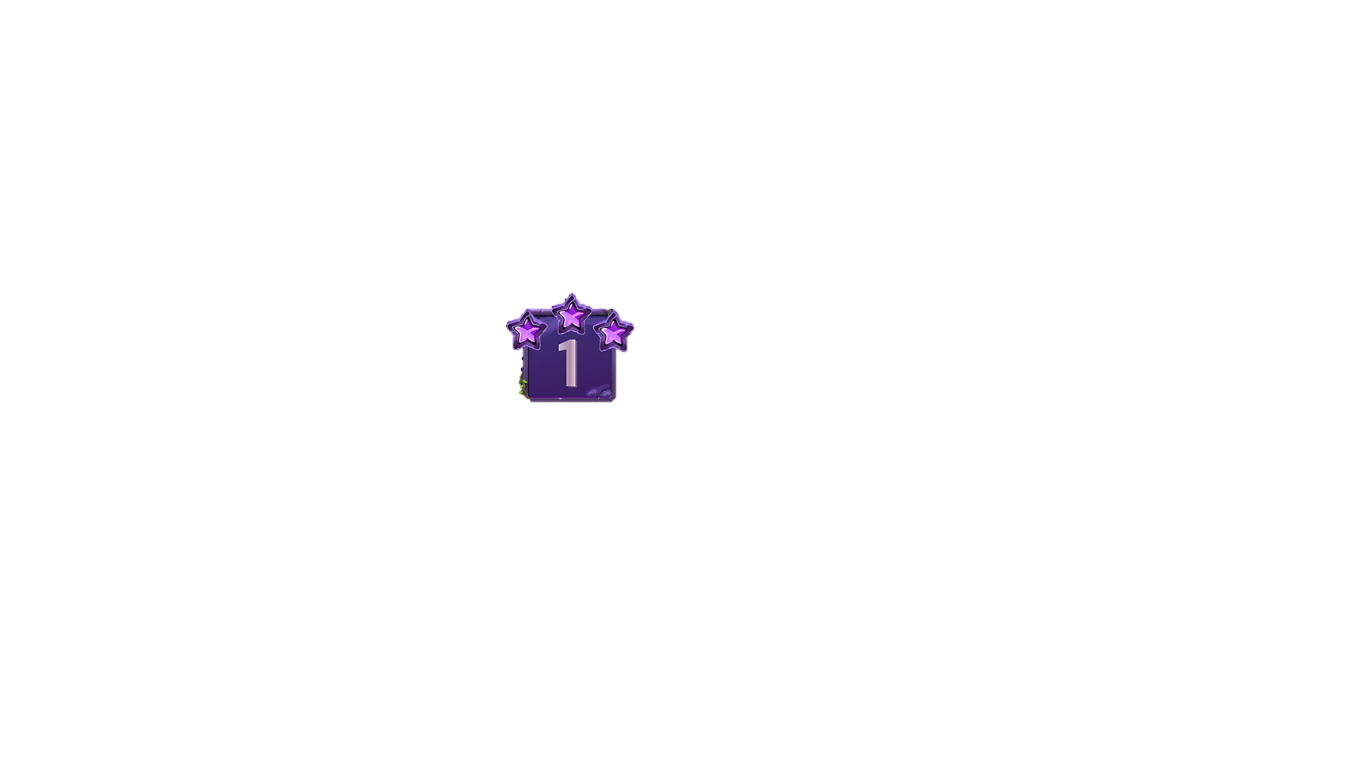 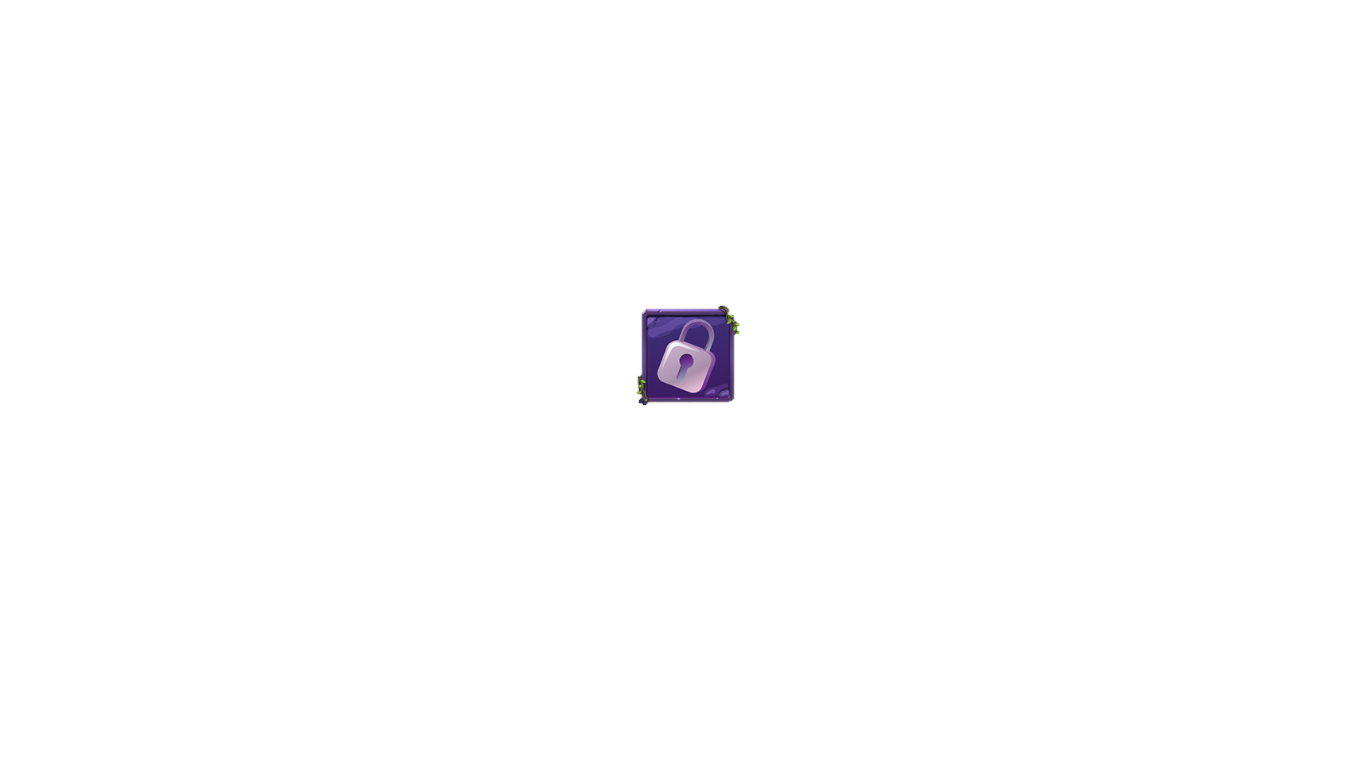 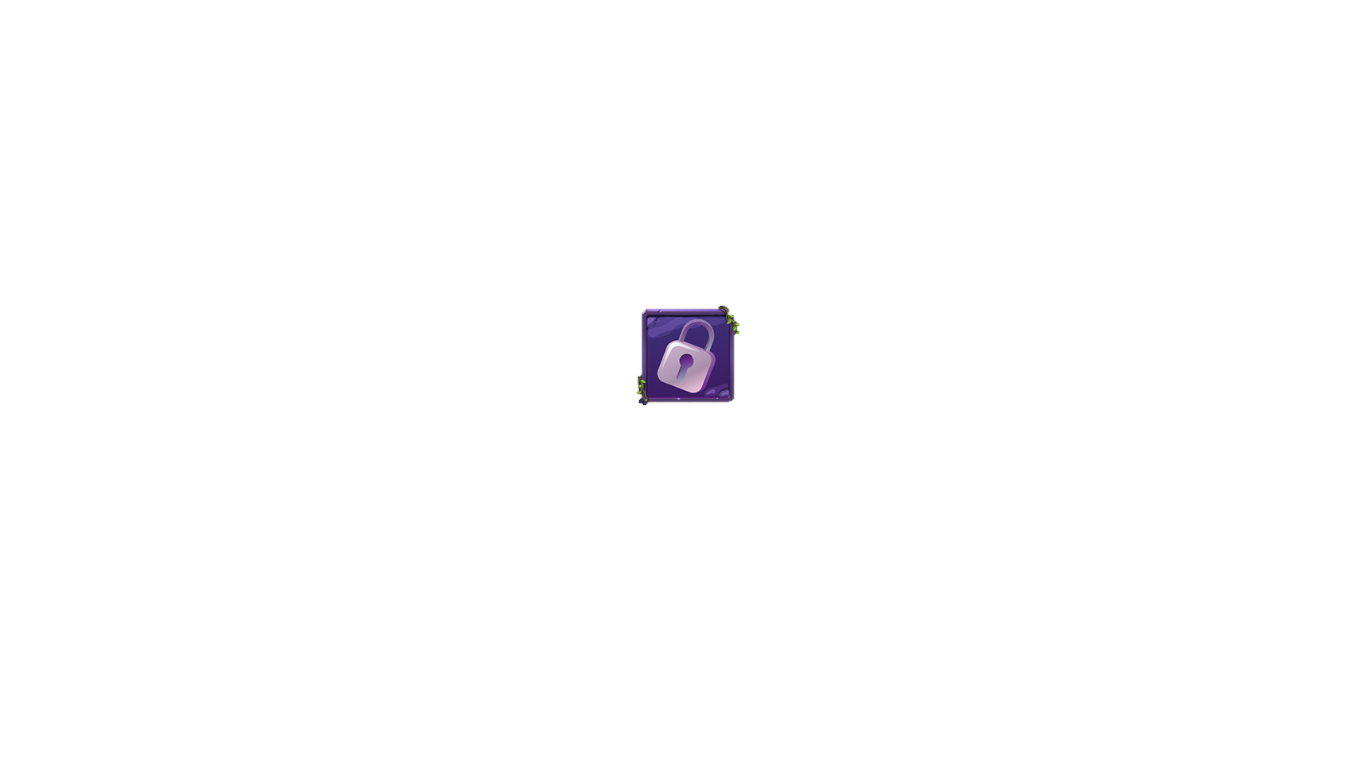 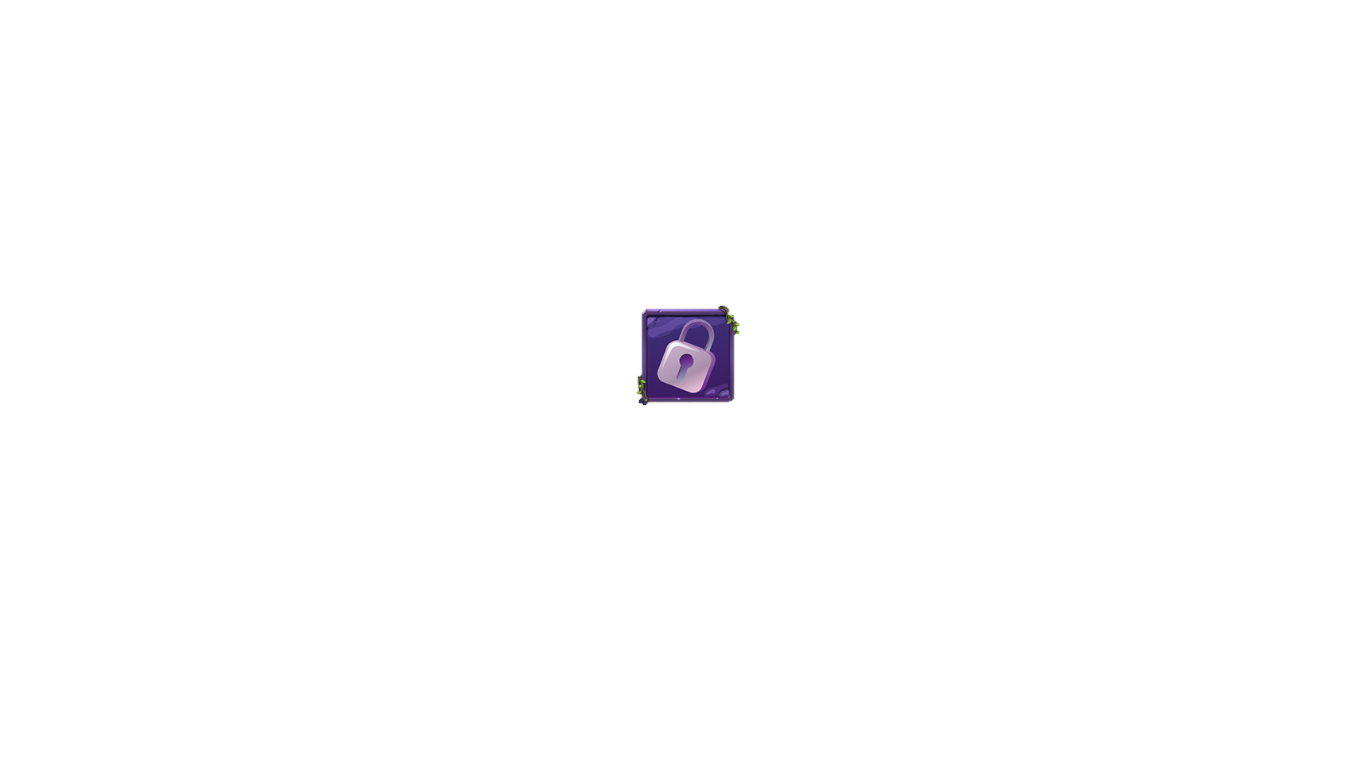 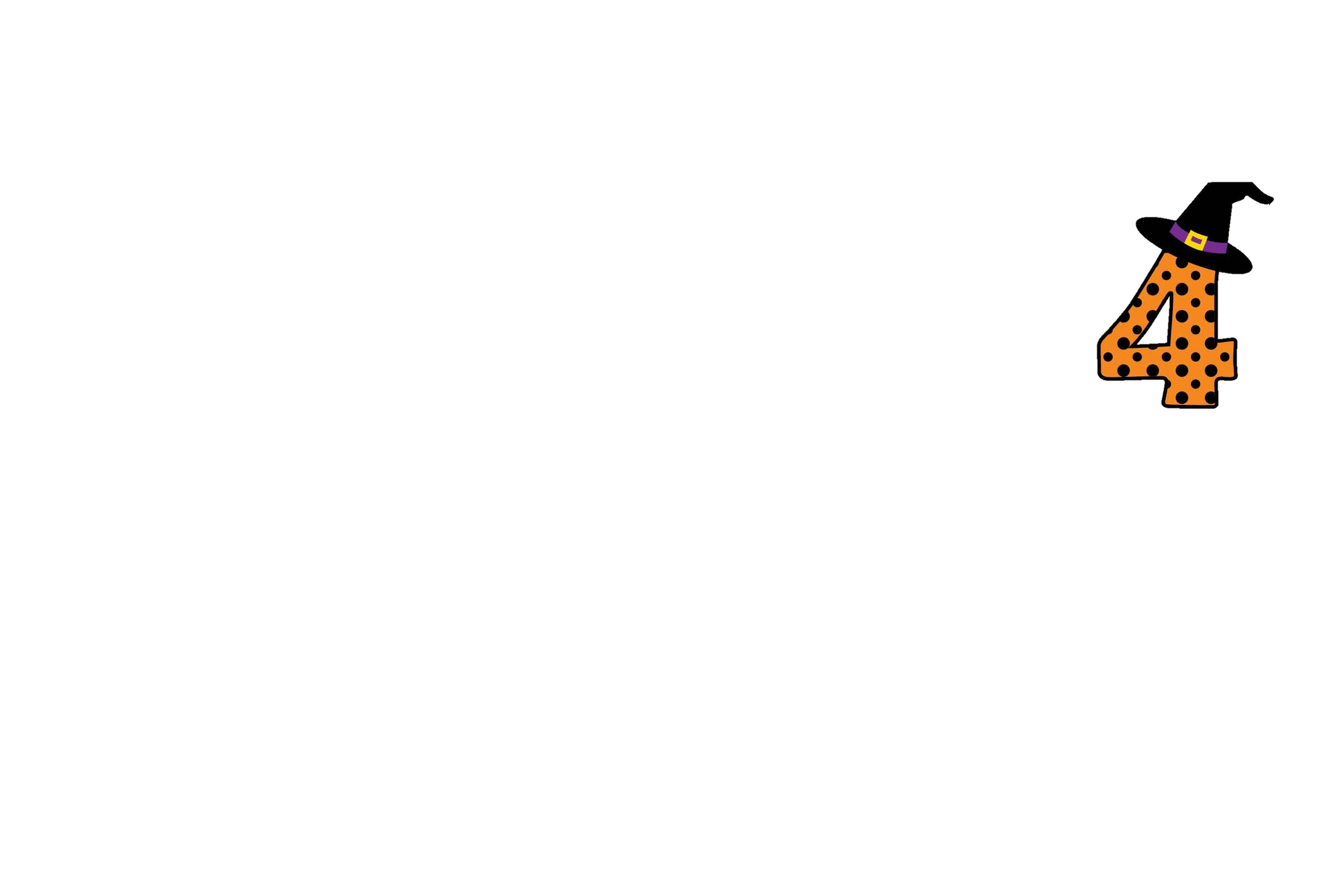 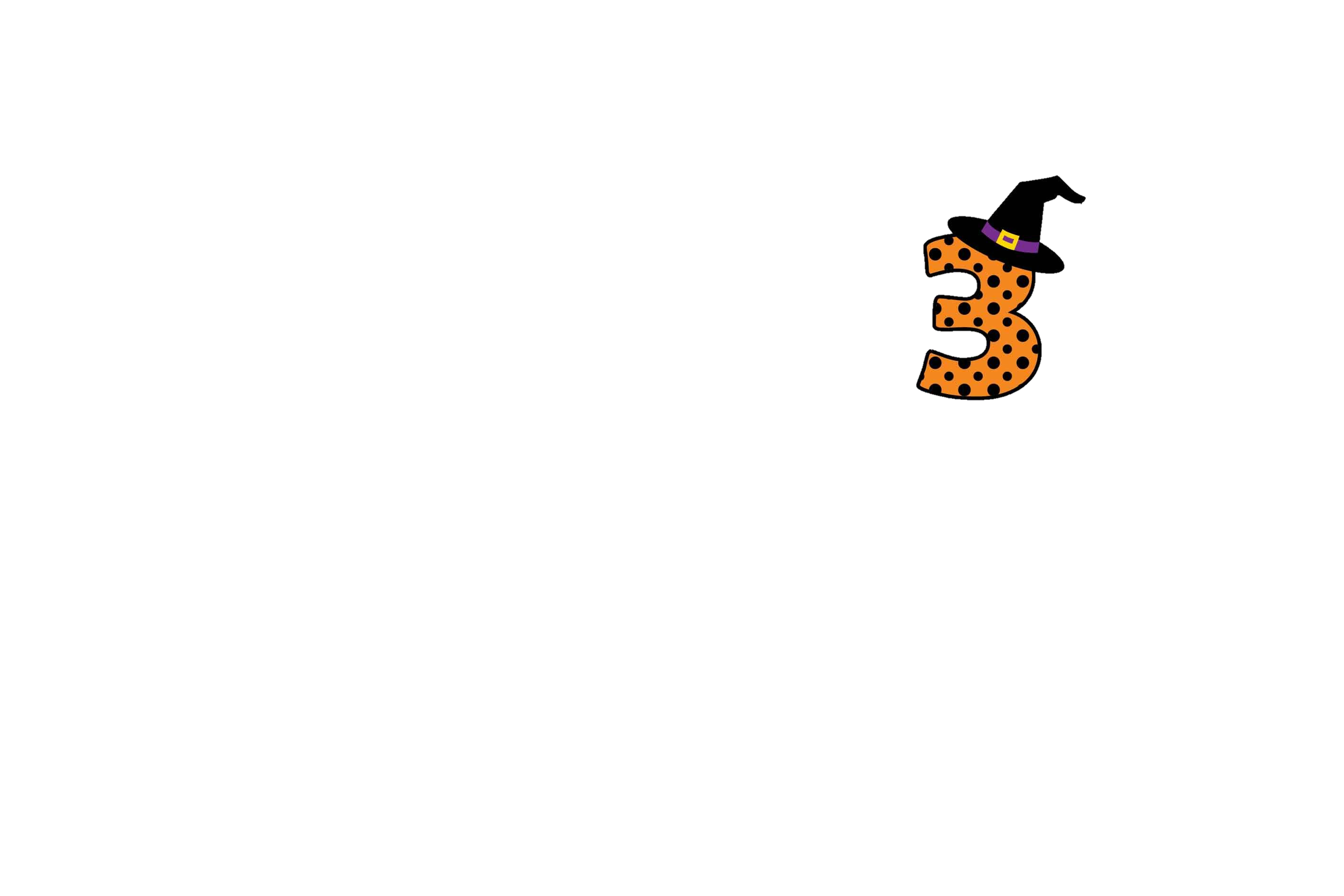 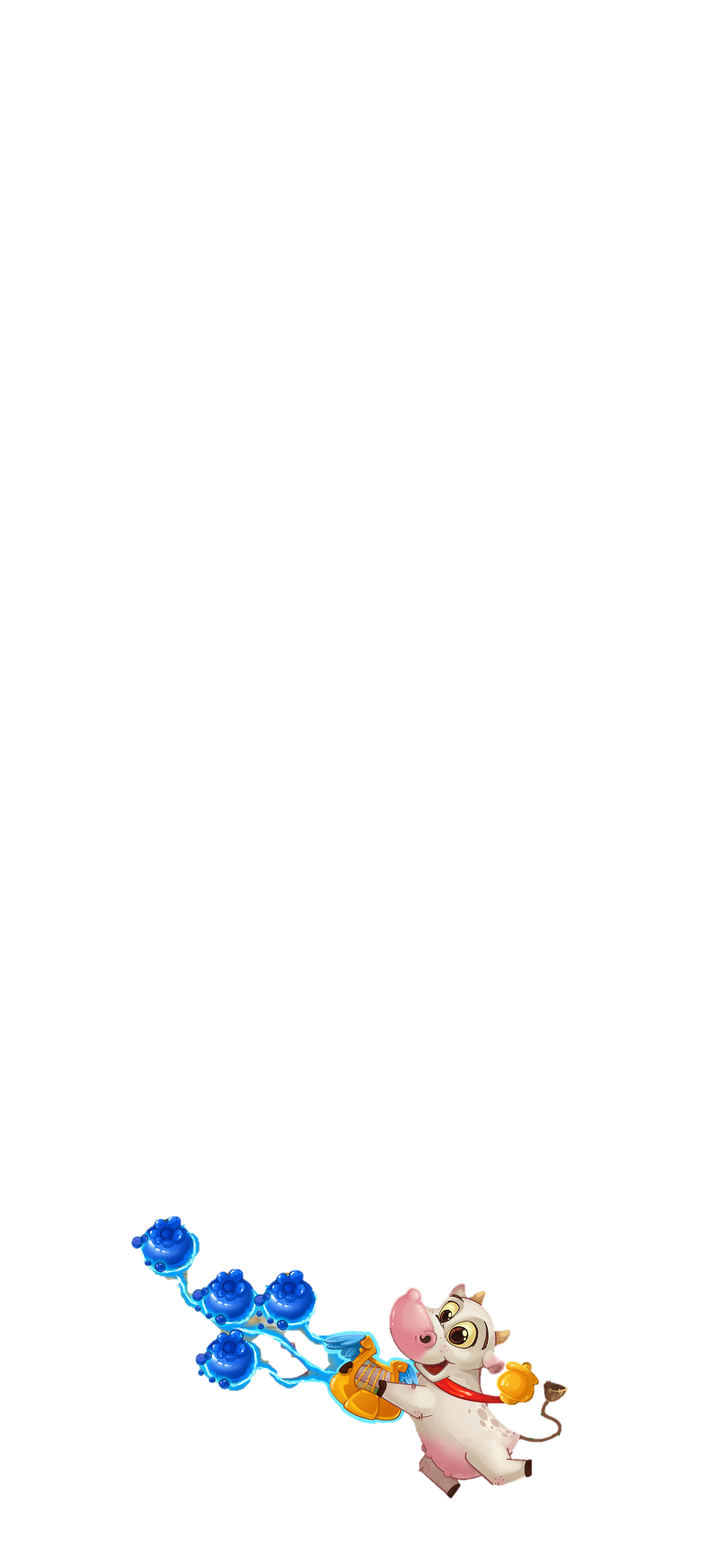 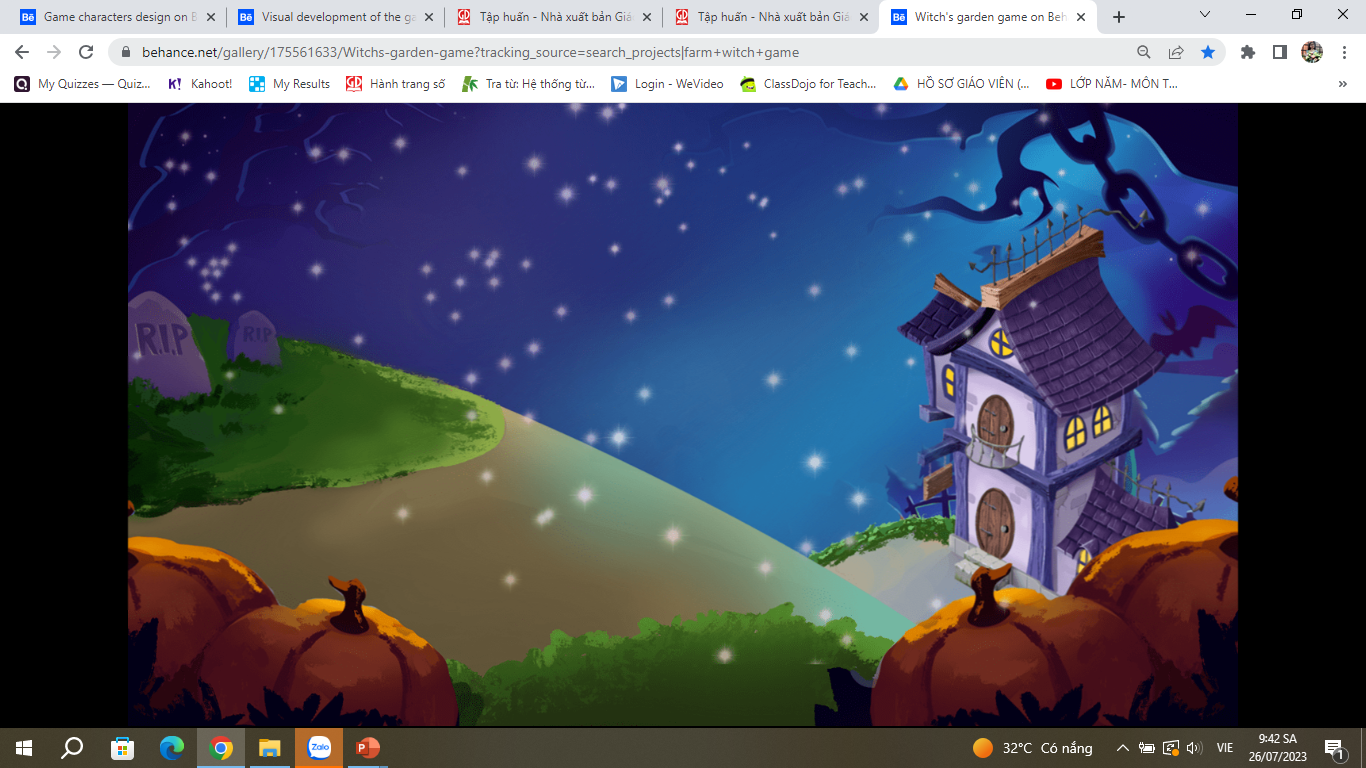 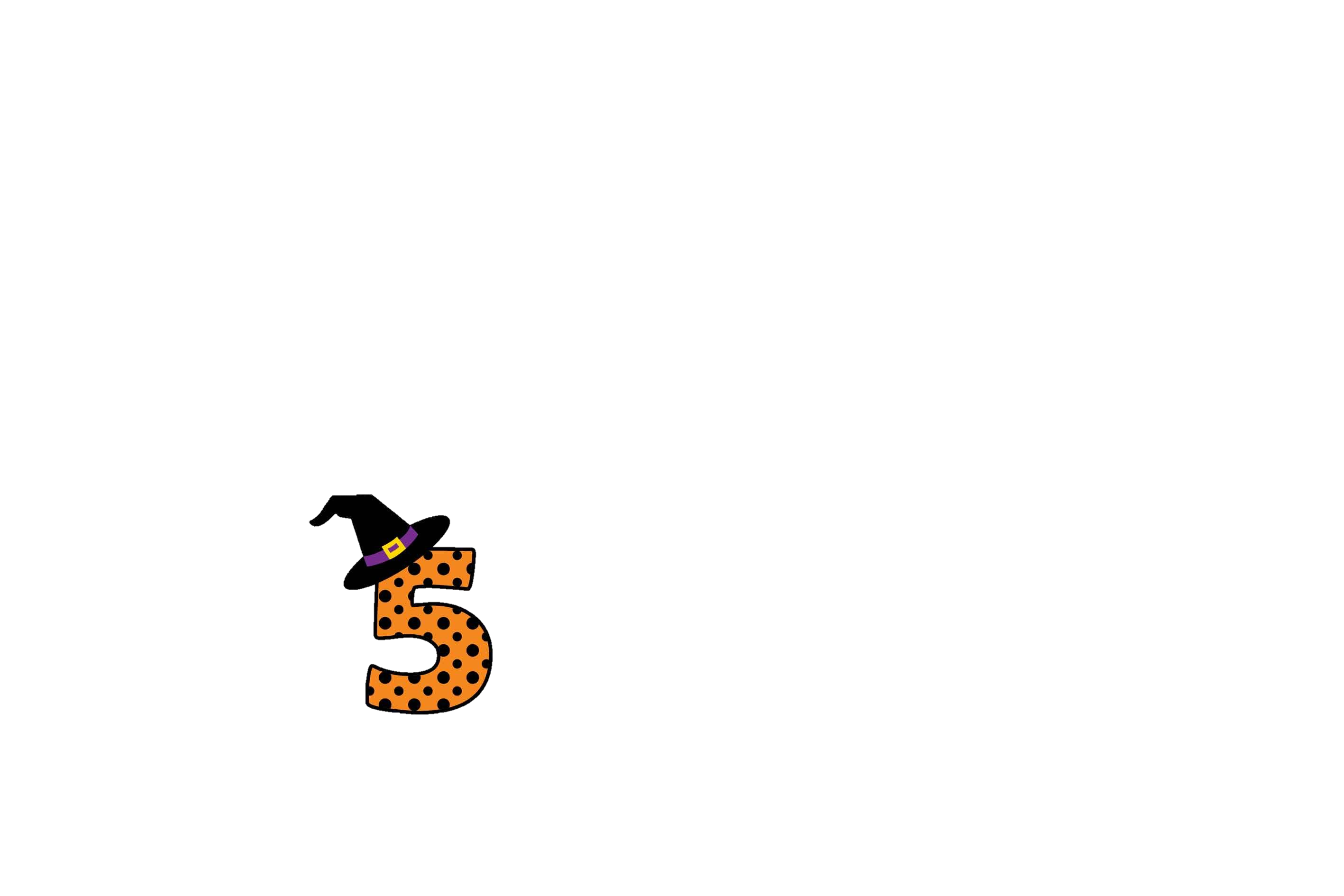 Hai dòng thơ cuối bài nói lên điều gì?
Gió đi từ một góc vườnThổi ra trời rộng bốn phương bạn bè.
Gió đi từ một góc vườnThổi ra trời rộng bốn phương bạn bè.
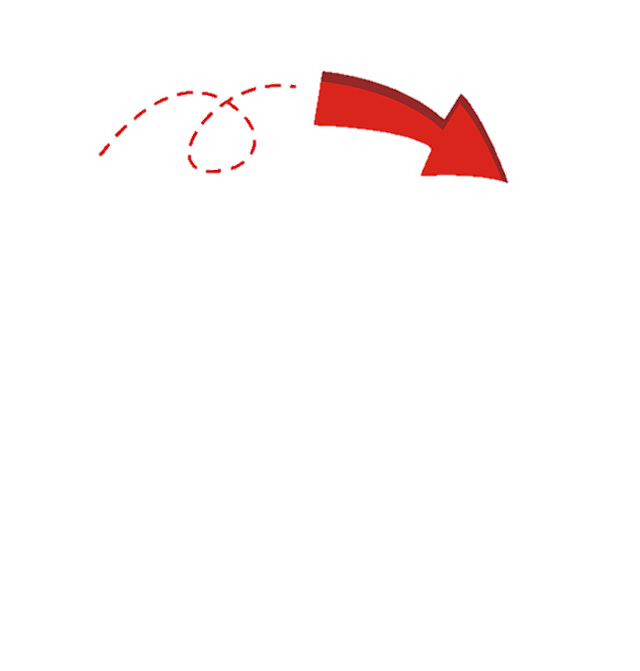 Gió từ một khu vườn nhỏ, đi khắp nơi sẽ gặp nhiều bạn mới, chúng ta đi nhiều nơi, gặp nhiều người sẽ học thêm được nhiều điều tốt và có thêm thật nhiều niềm vui.
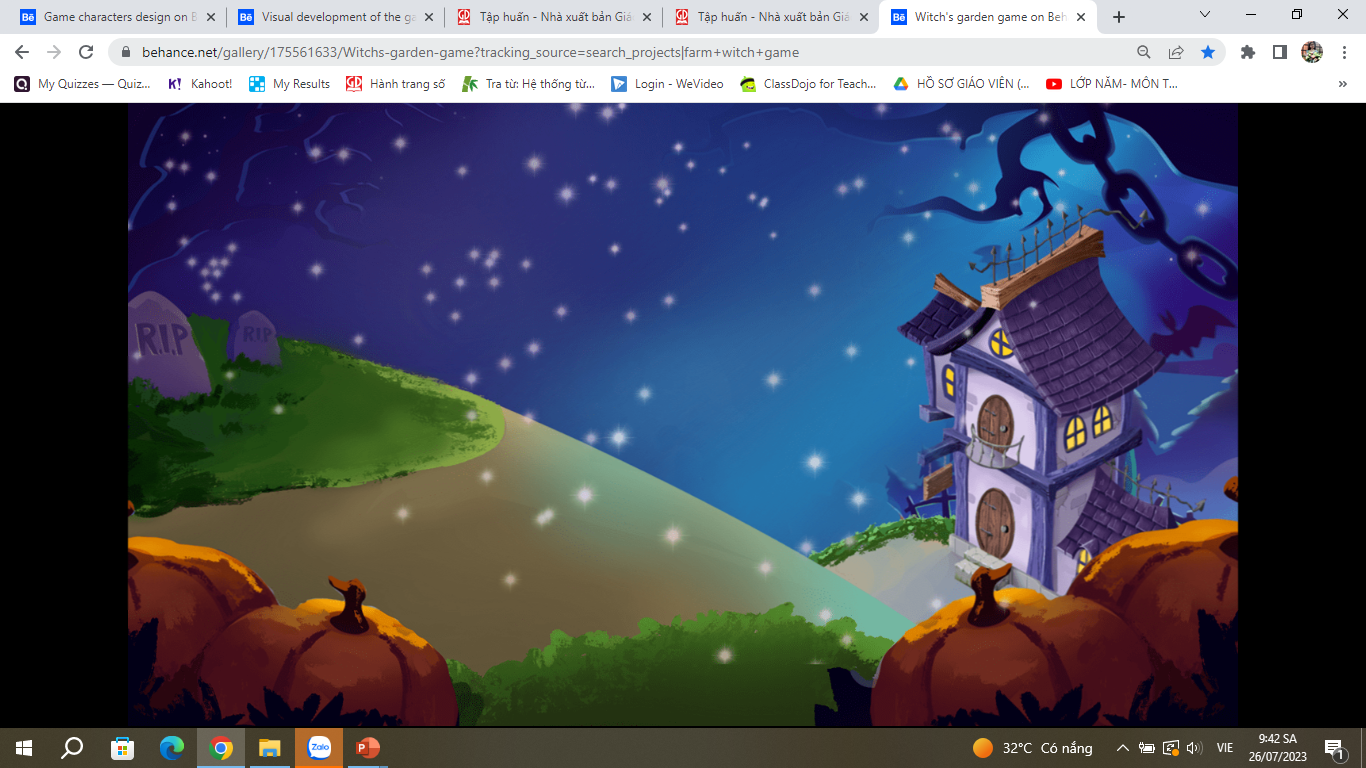 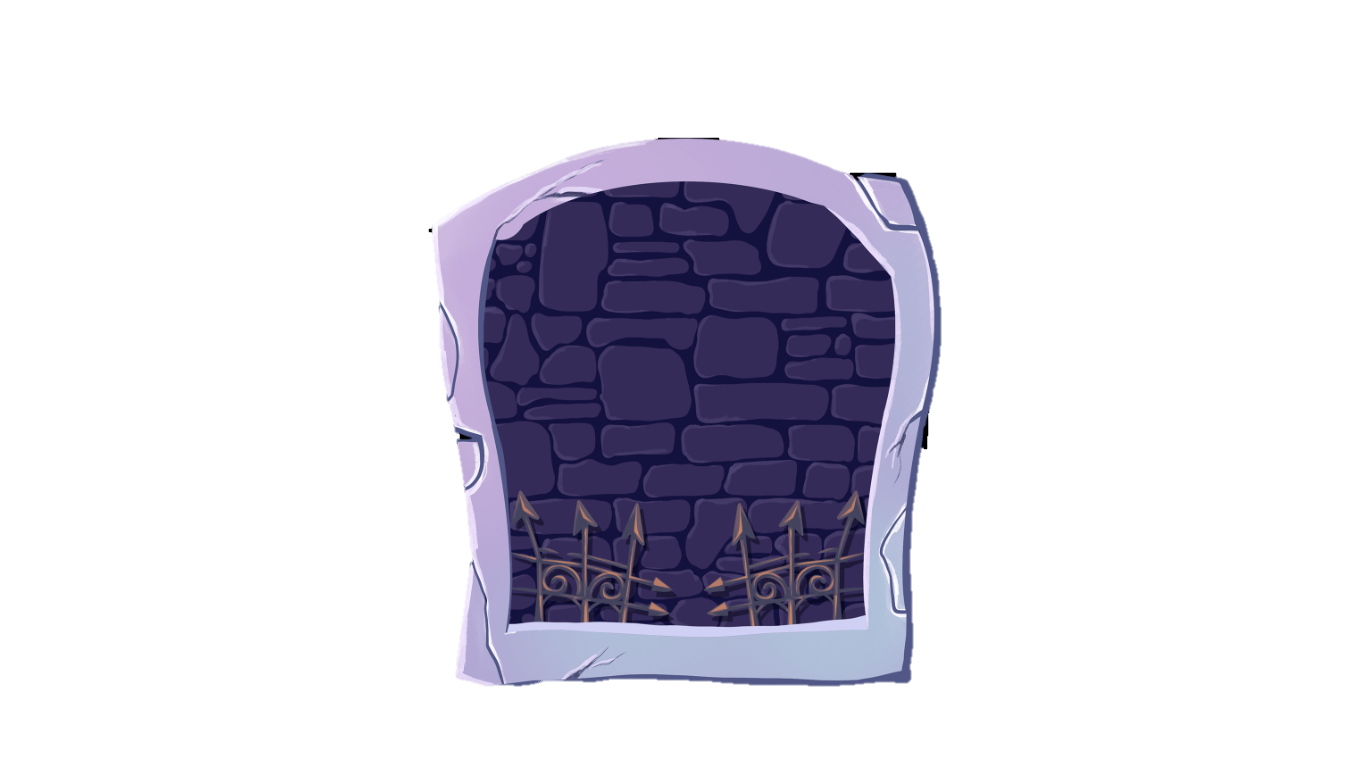 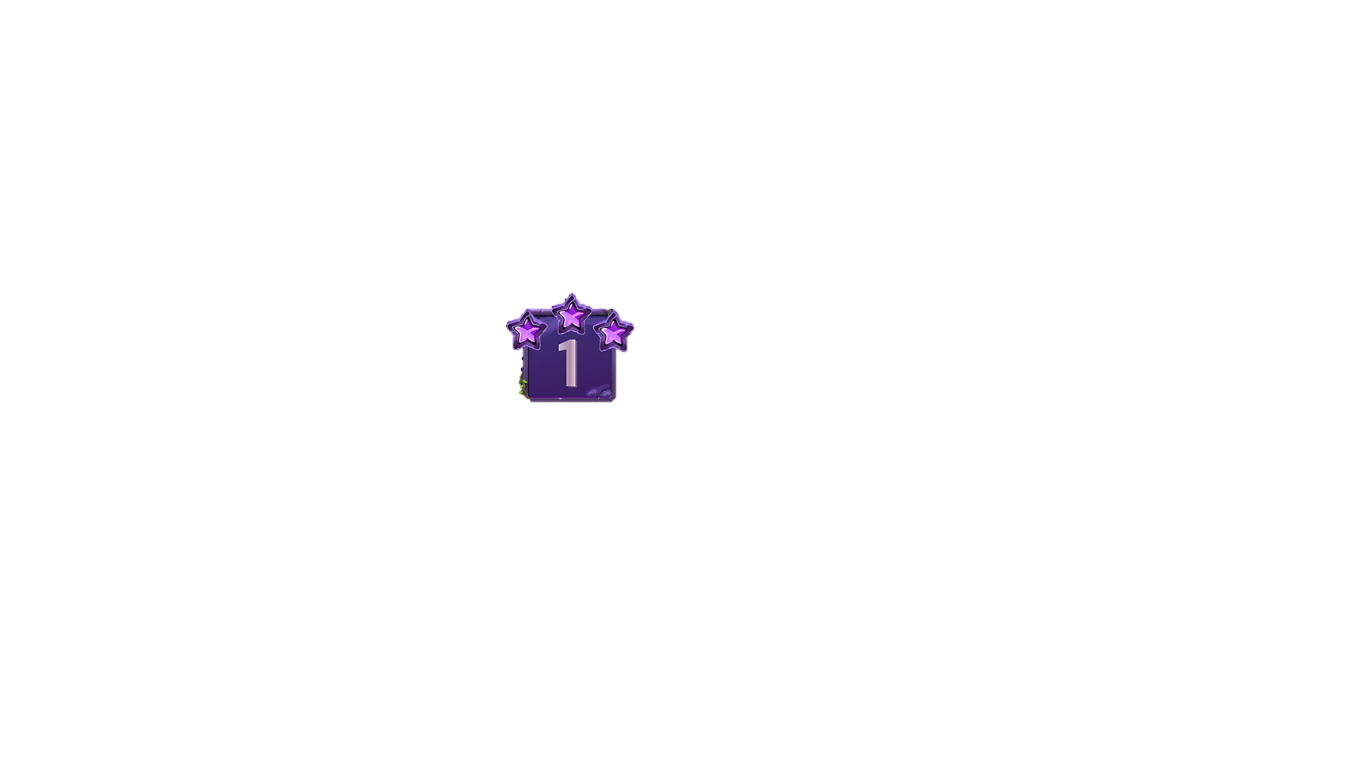 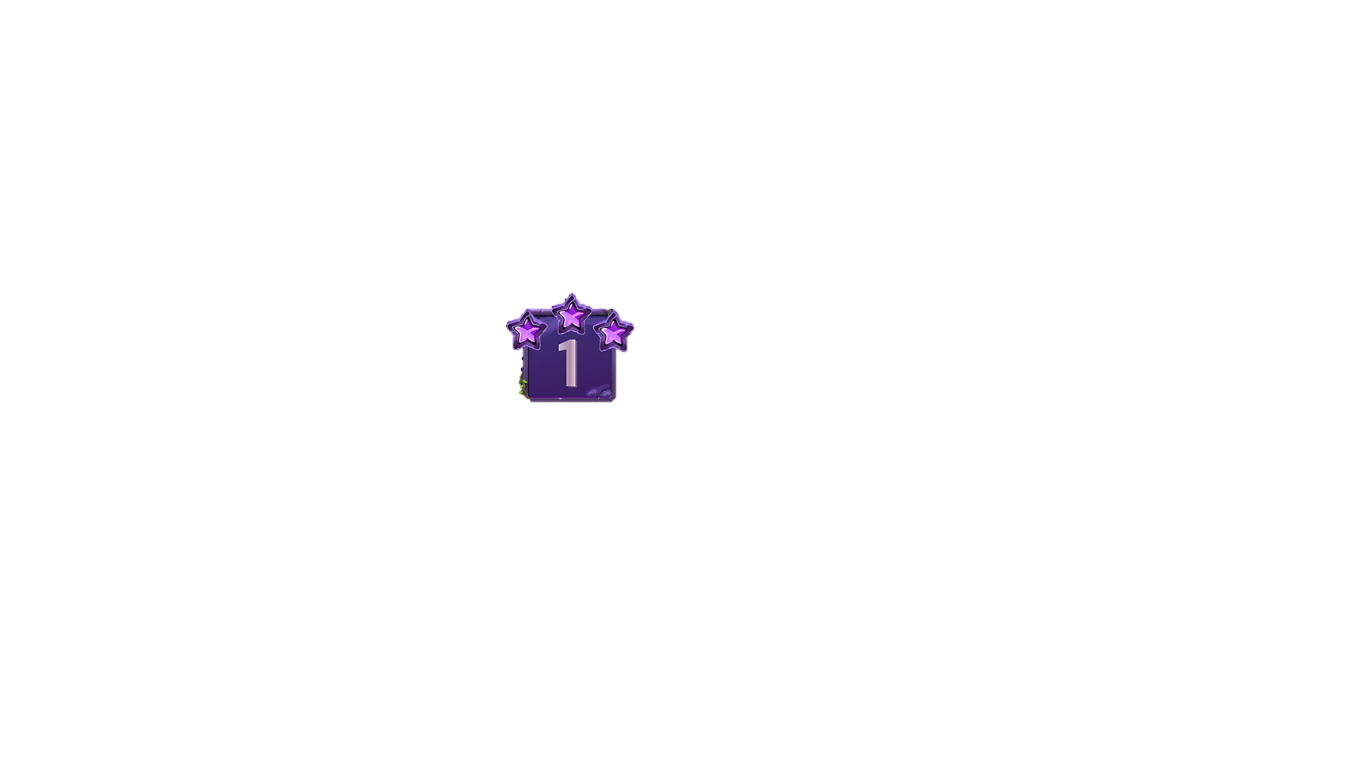 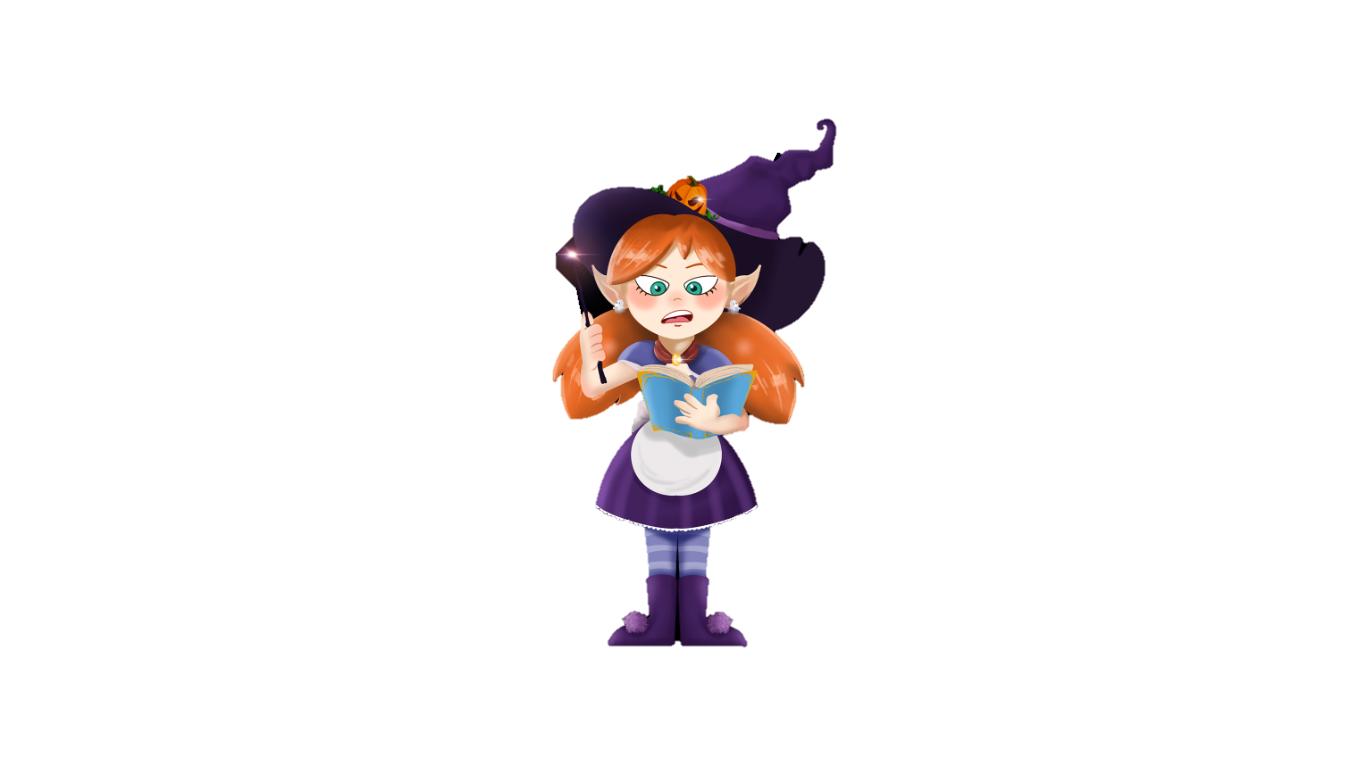 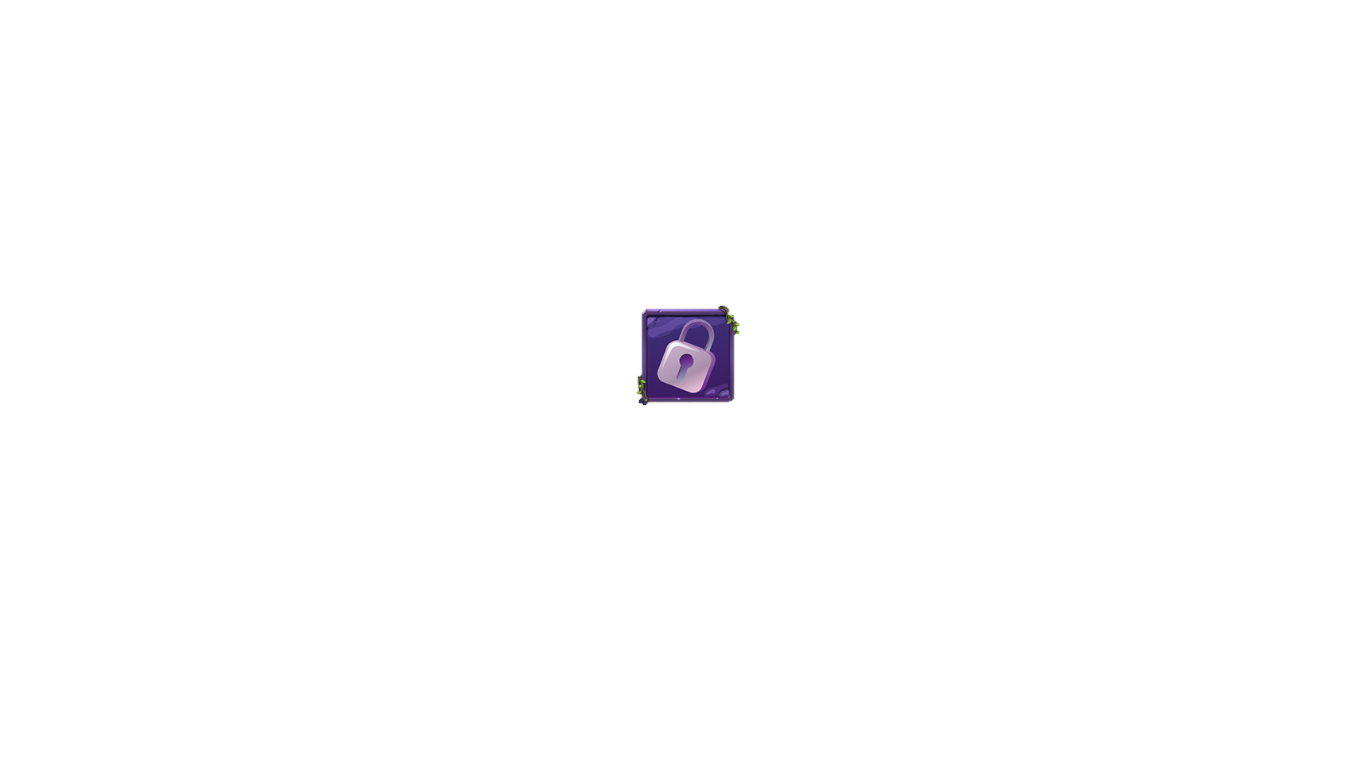 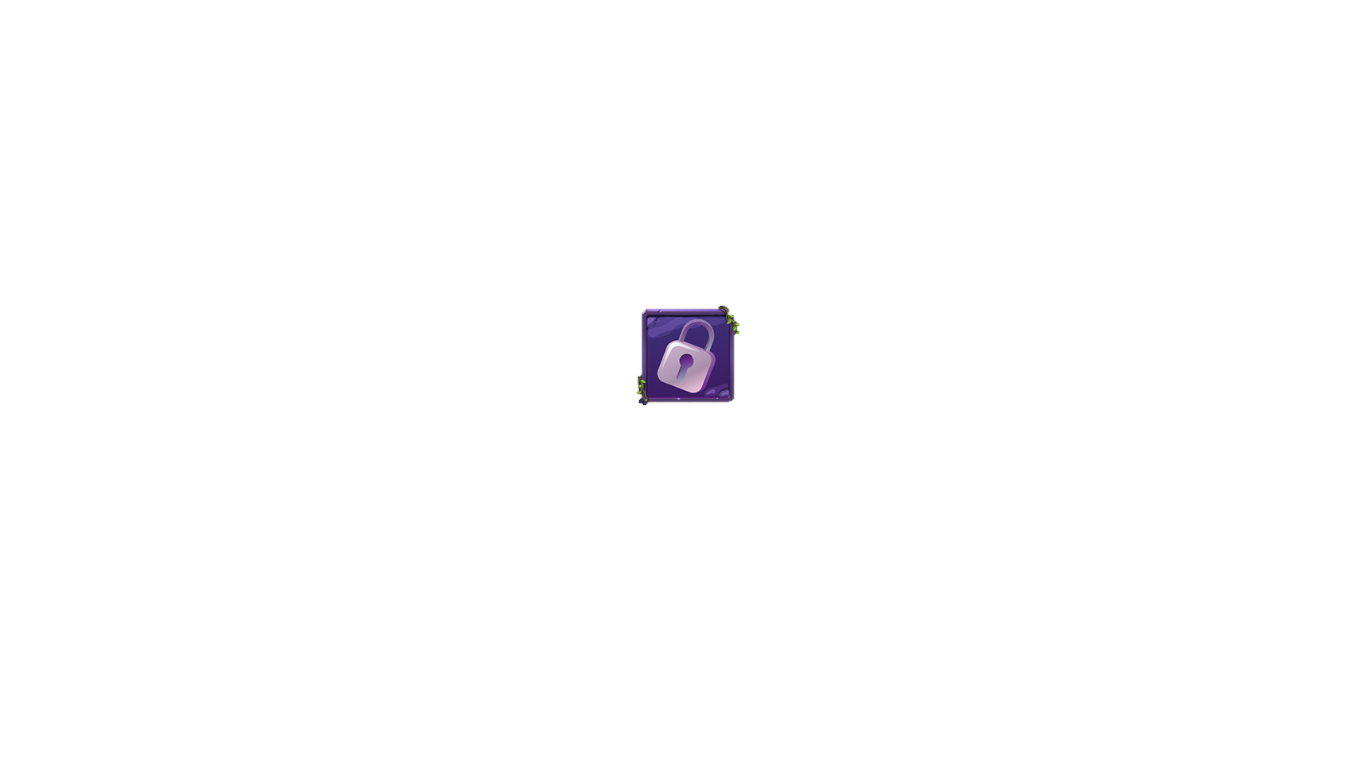 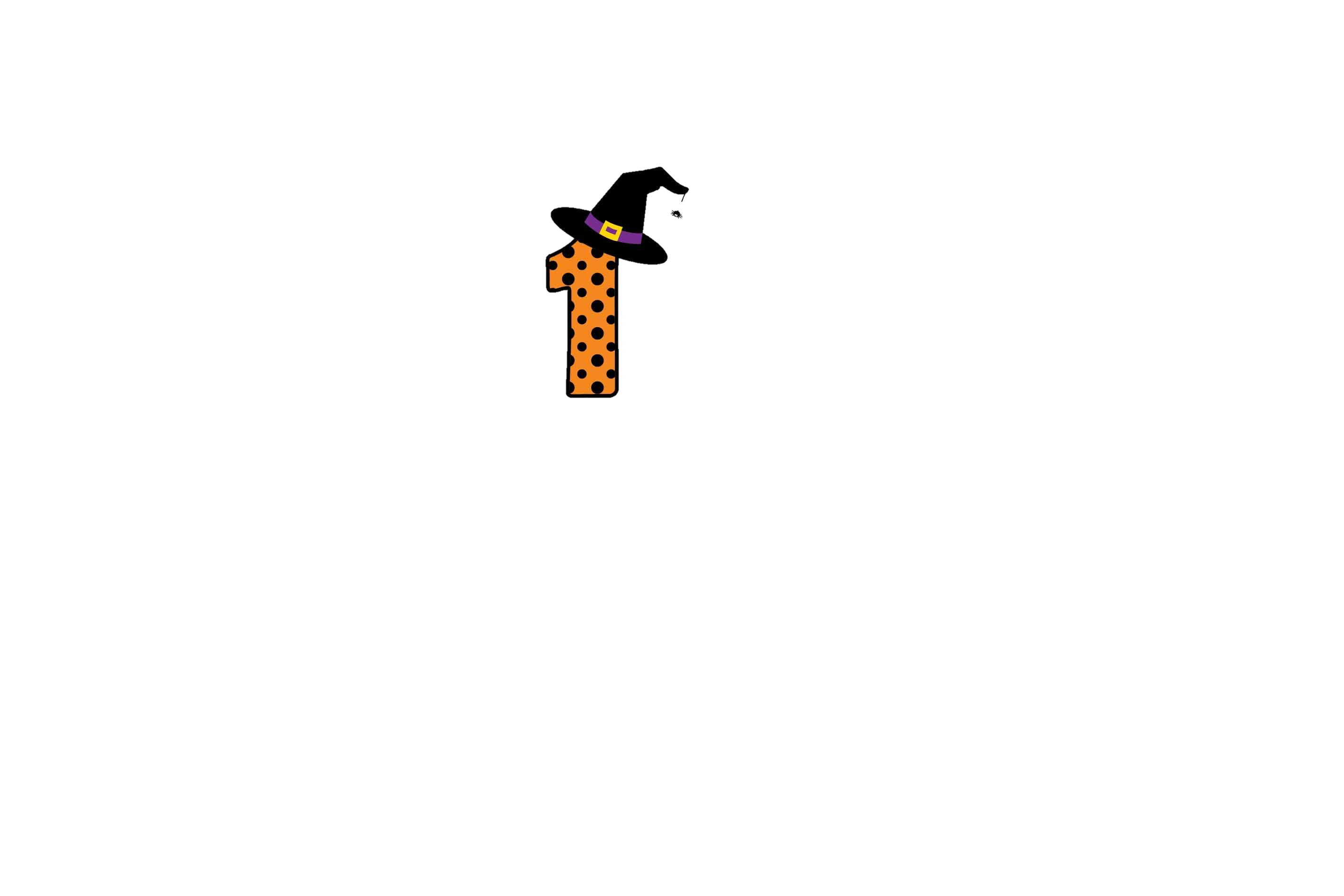 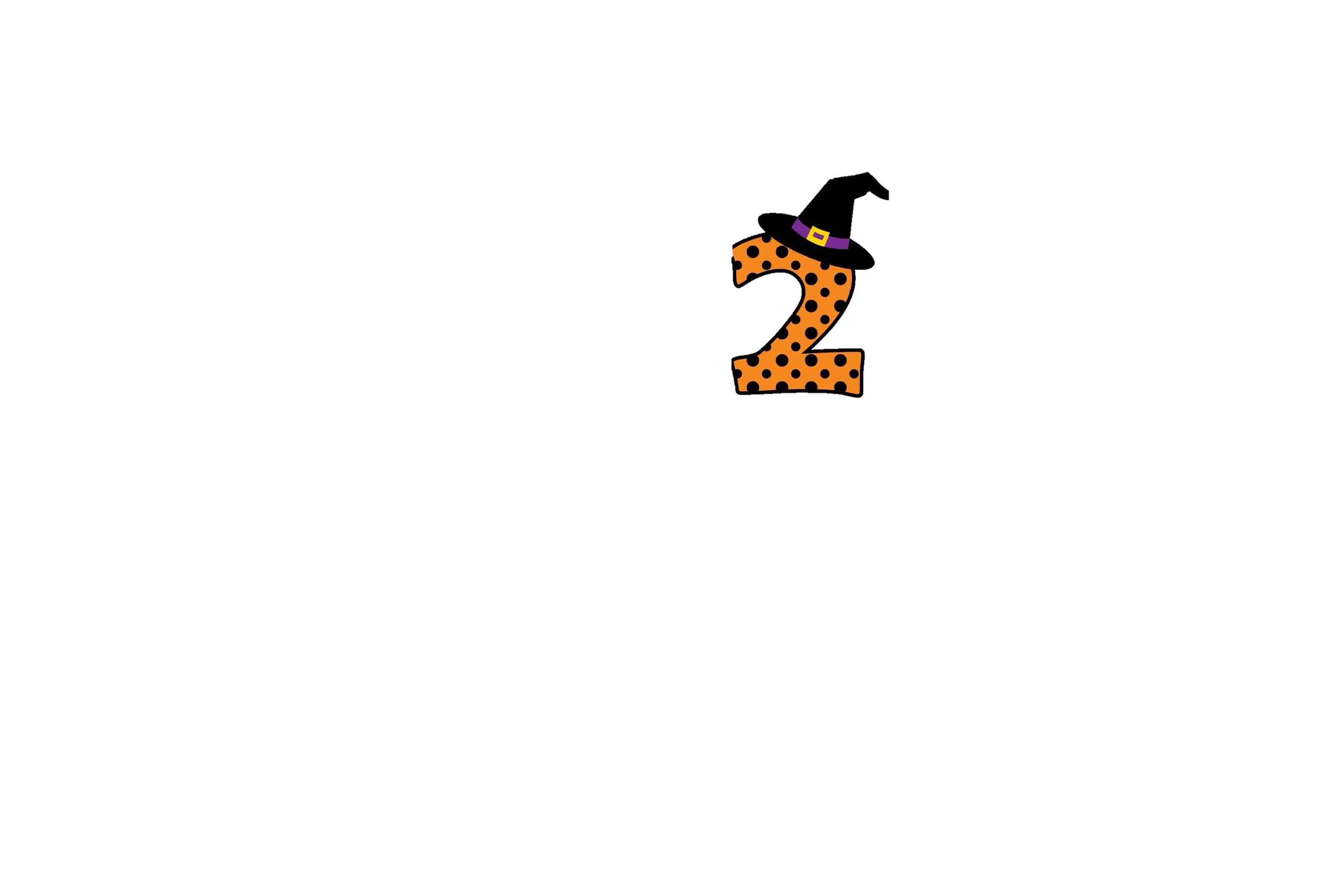 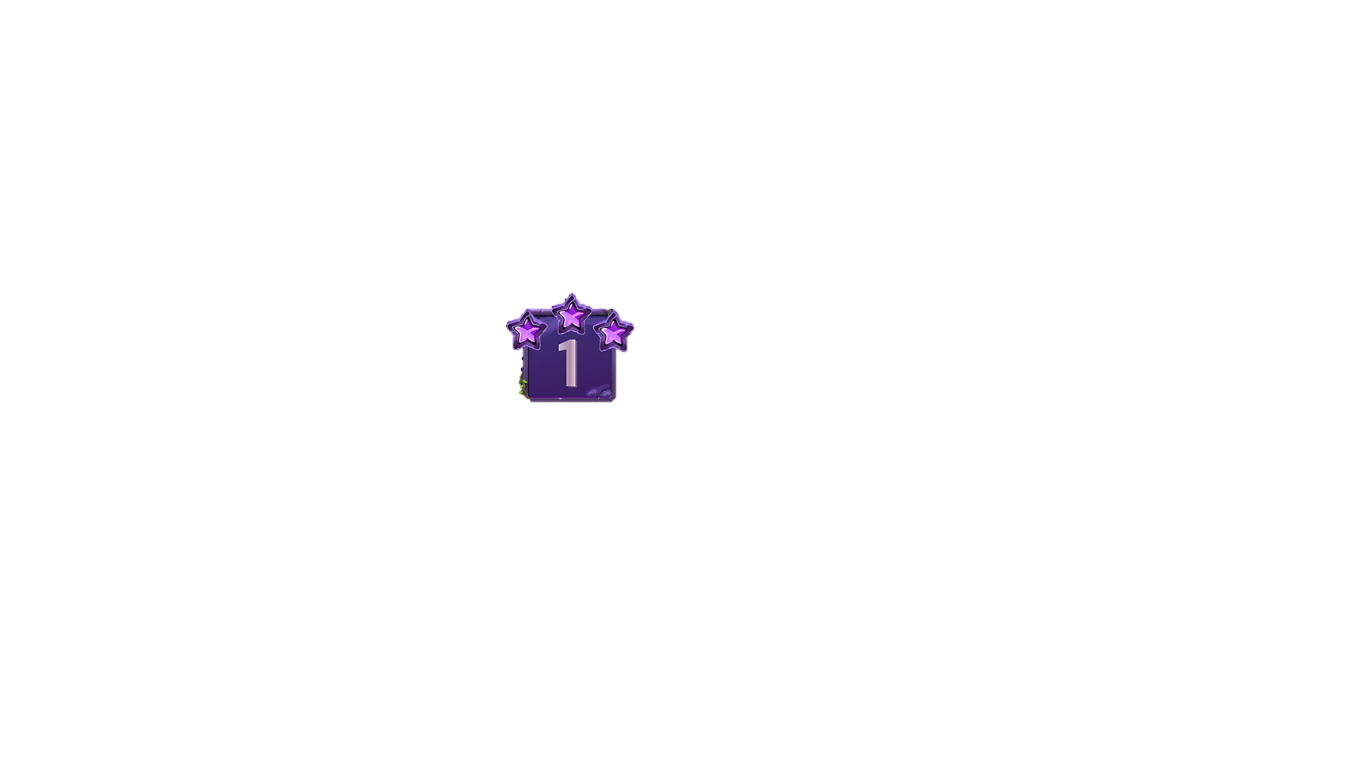 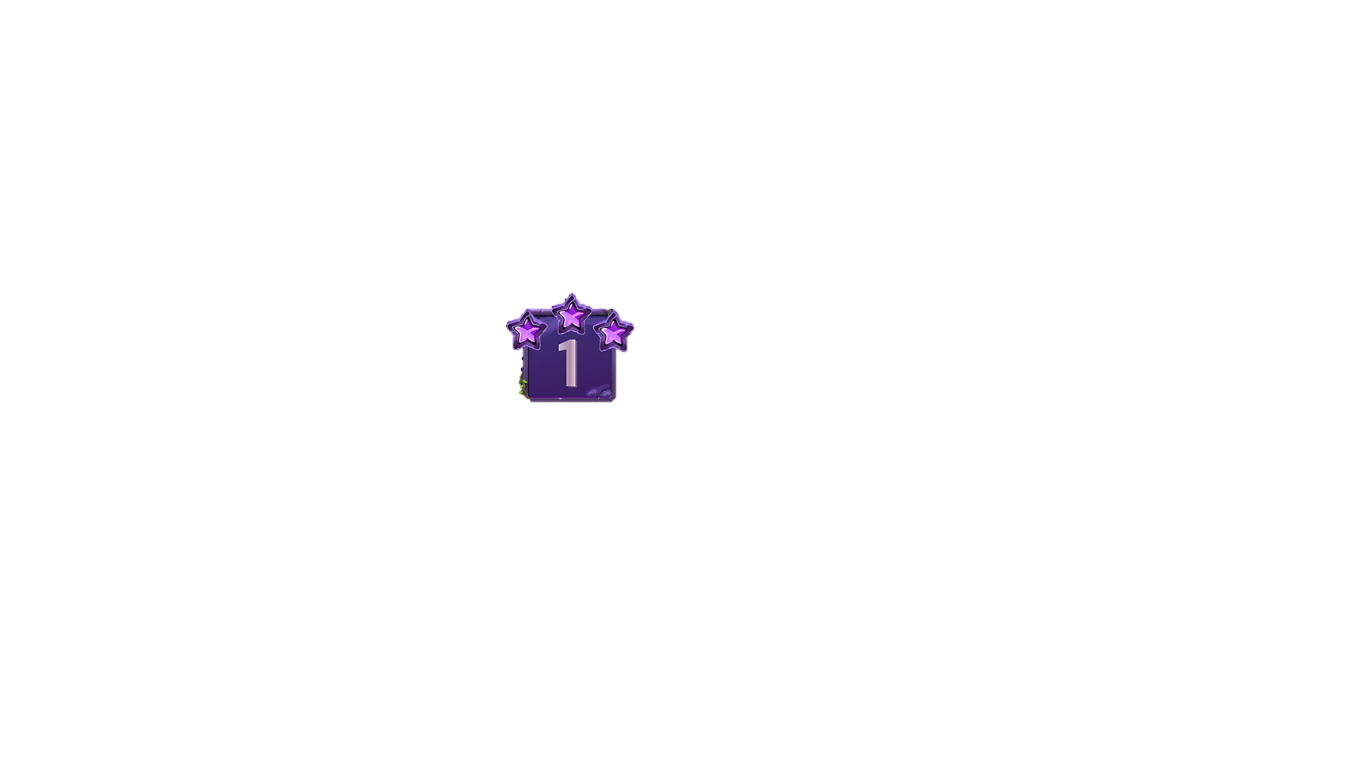 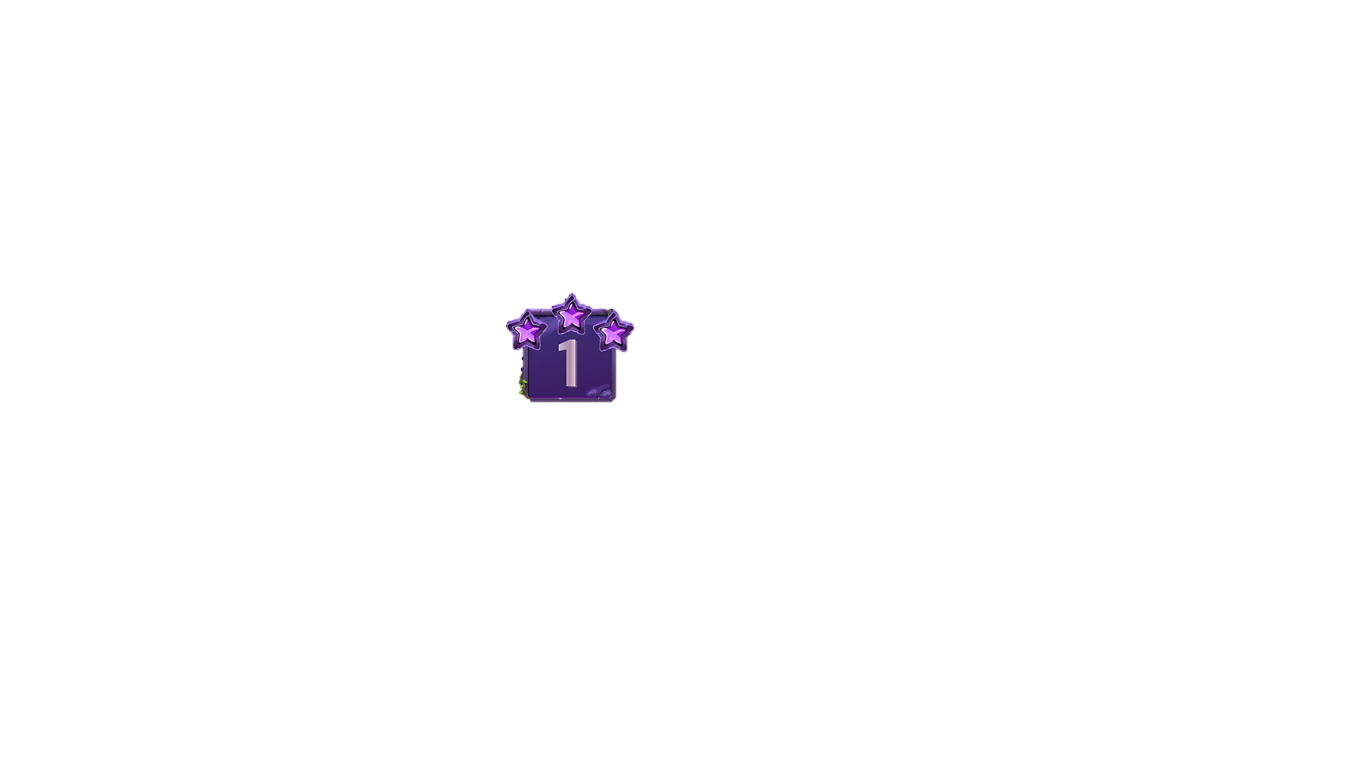 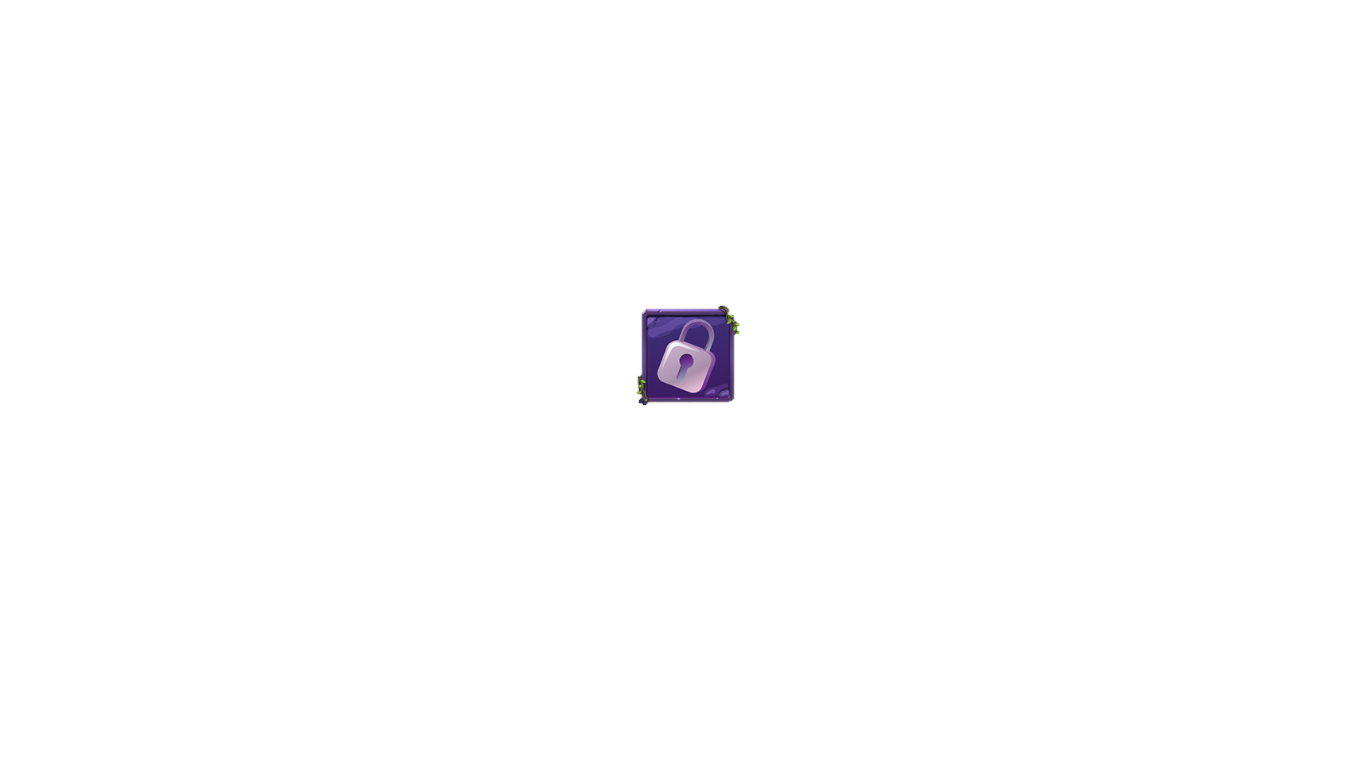 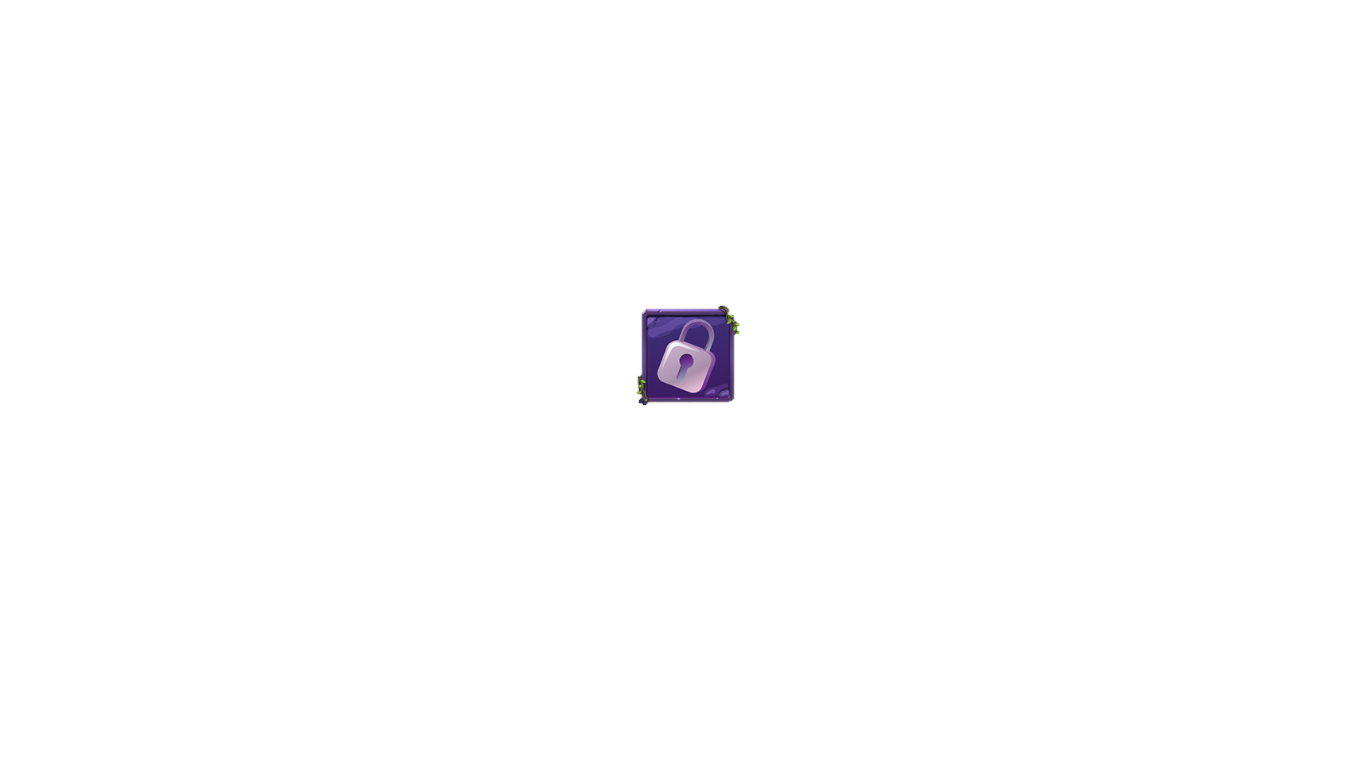 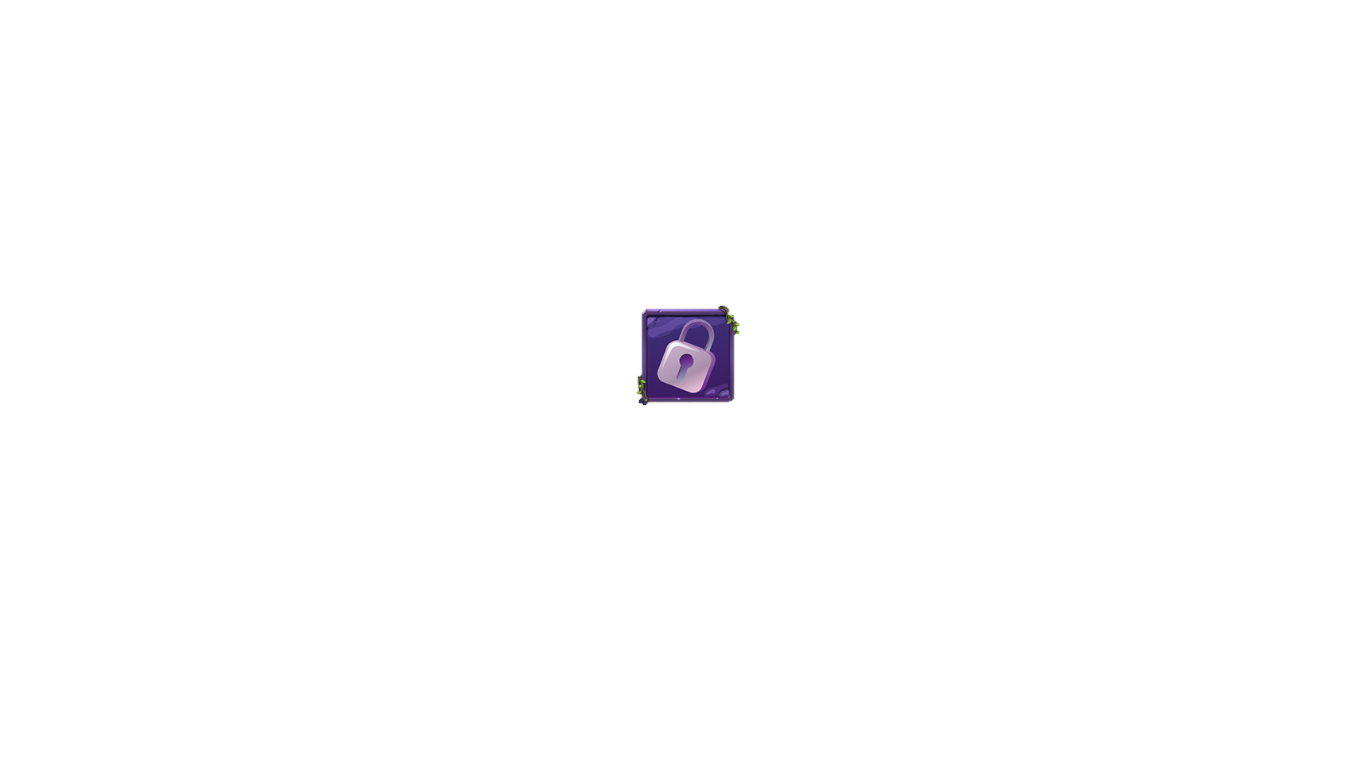 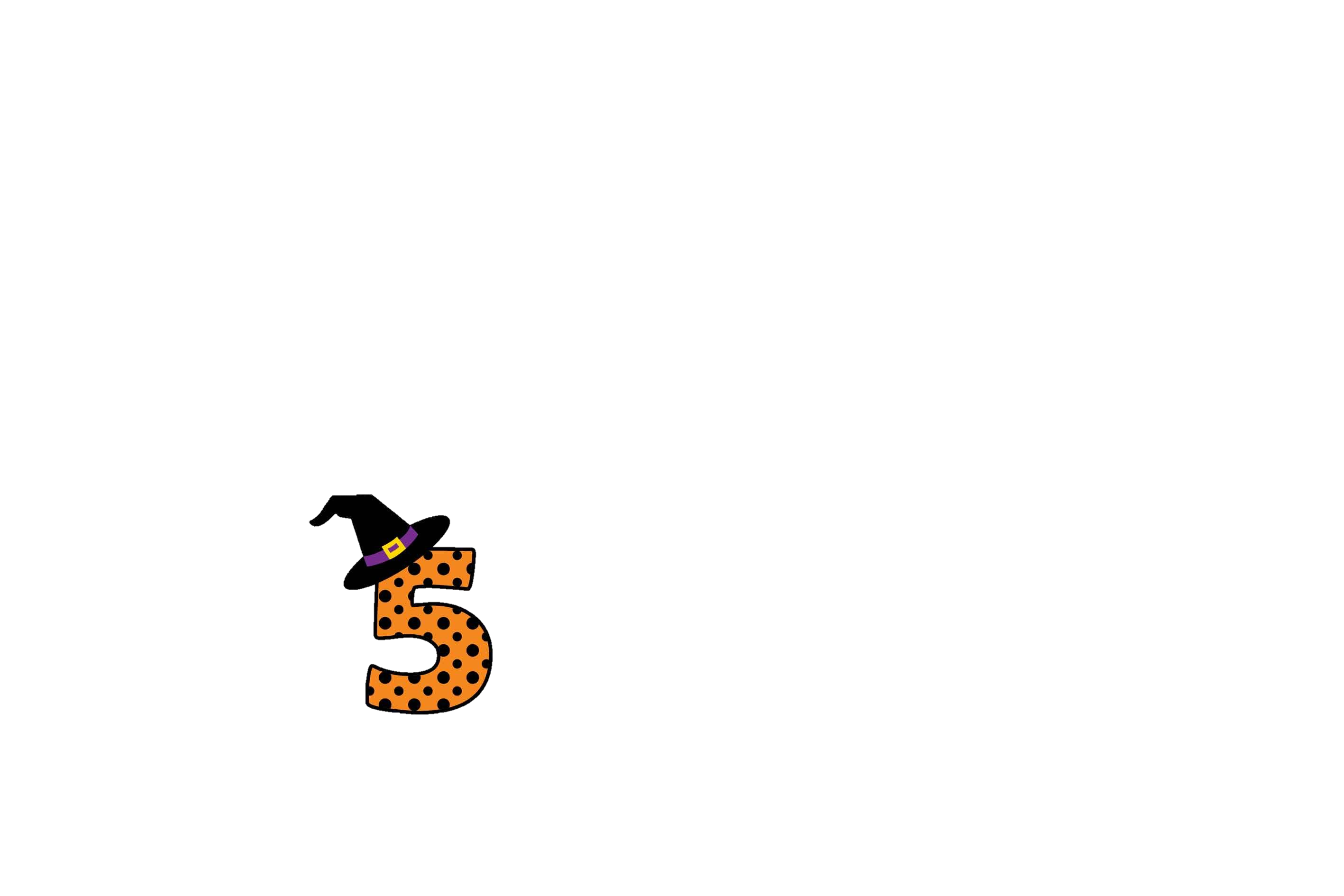 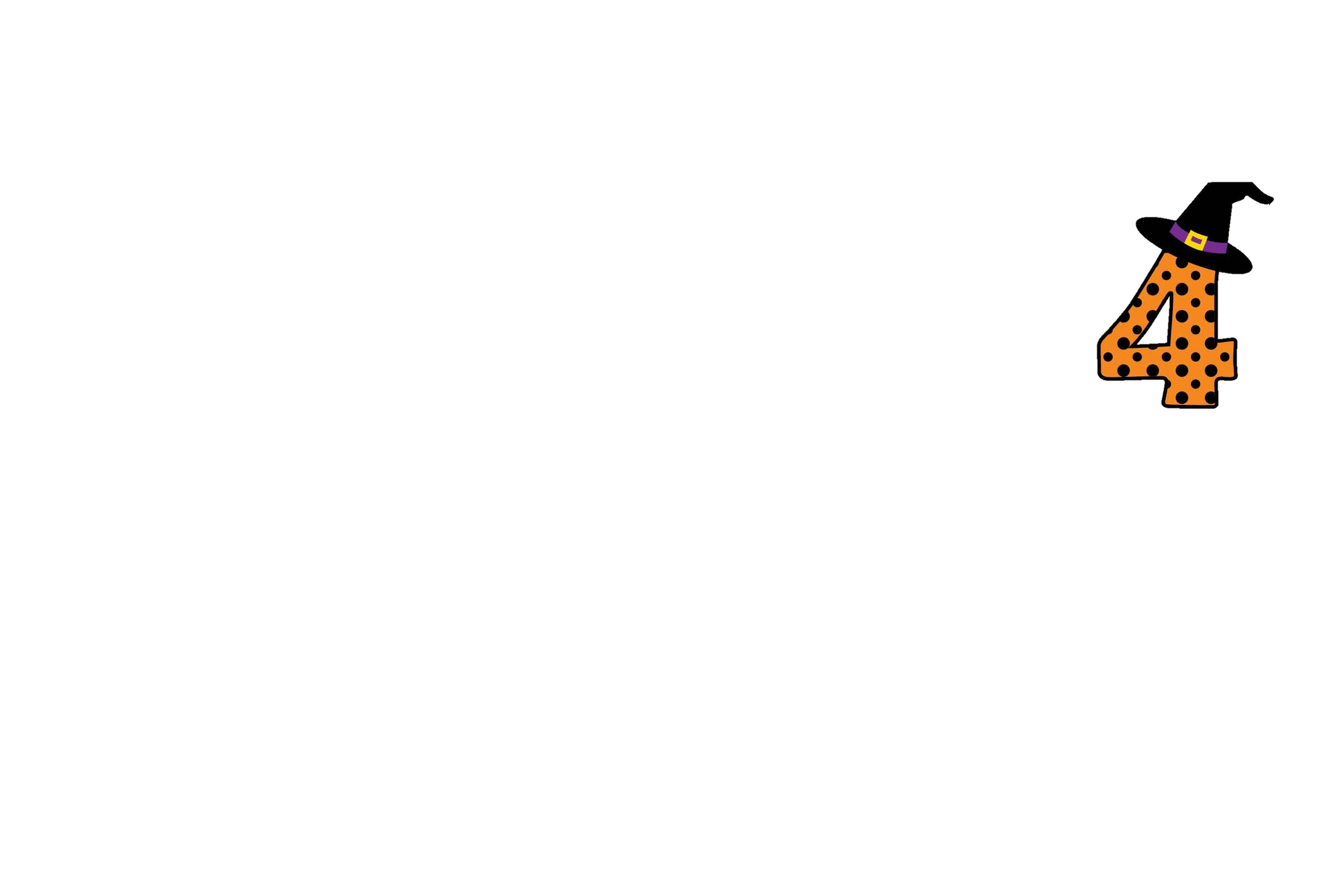 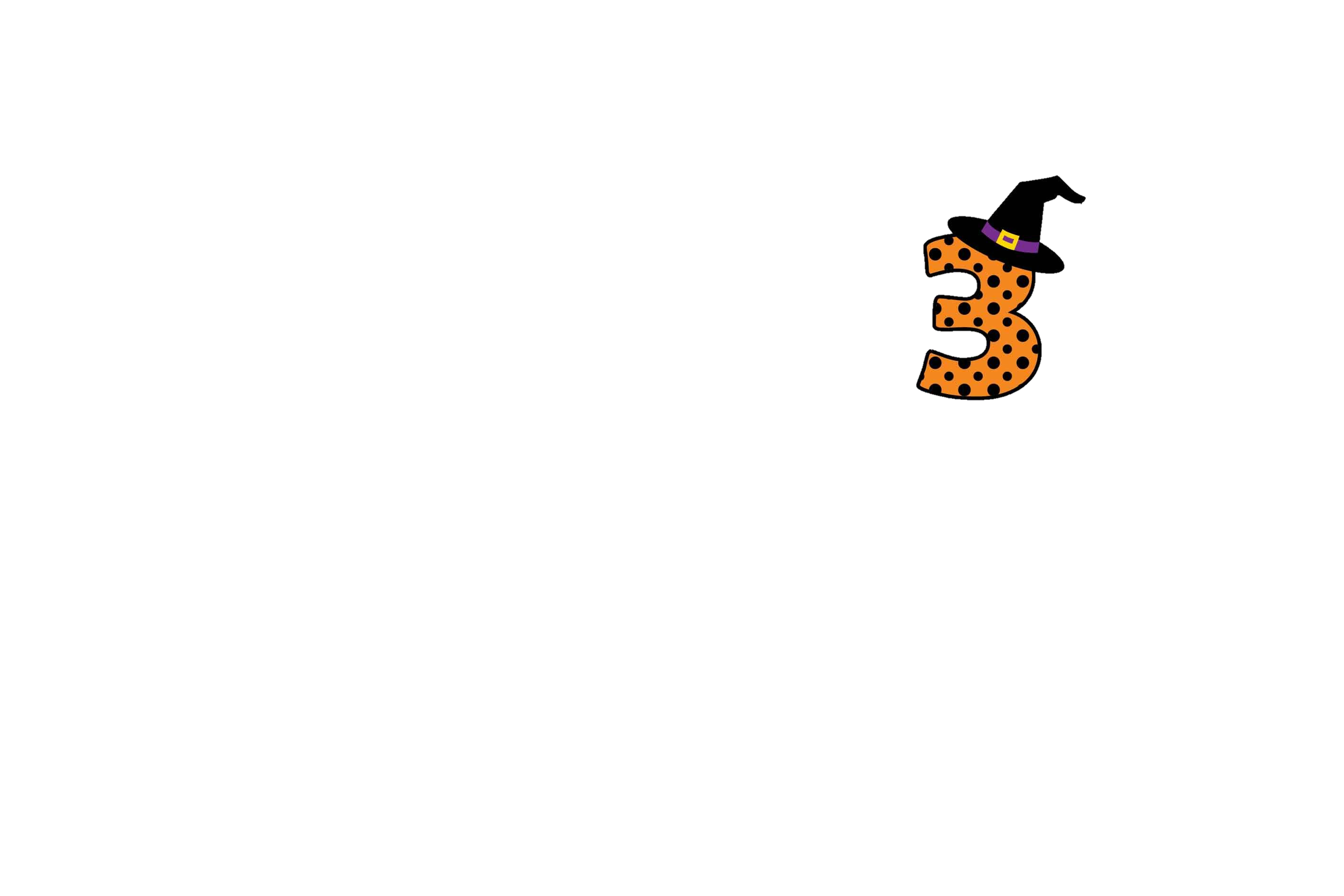 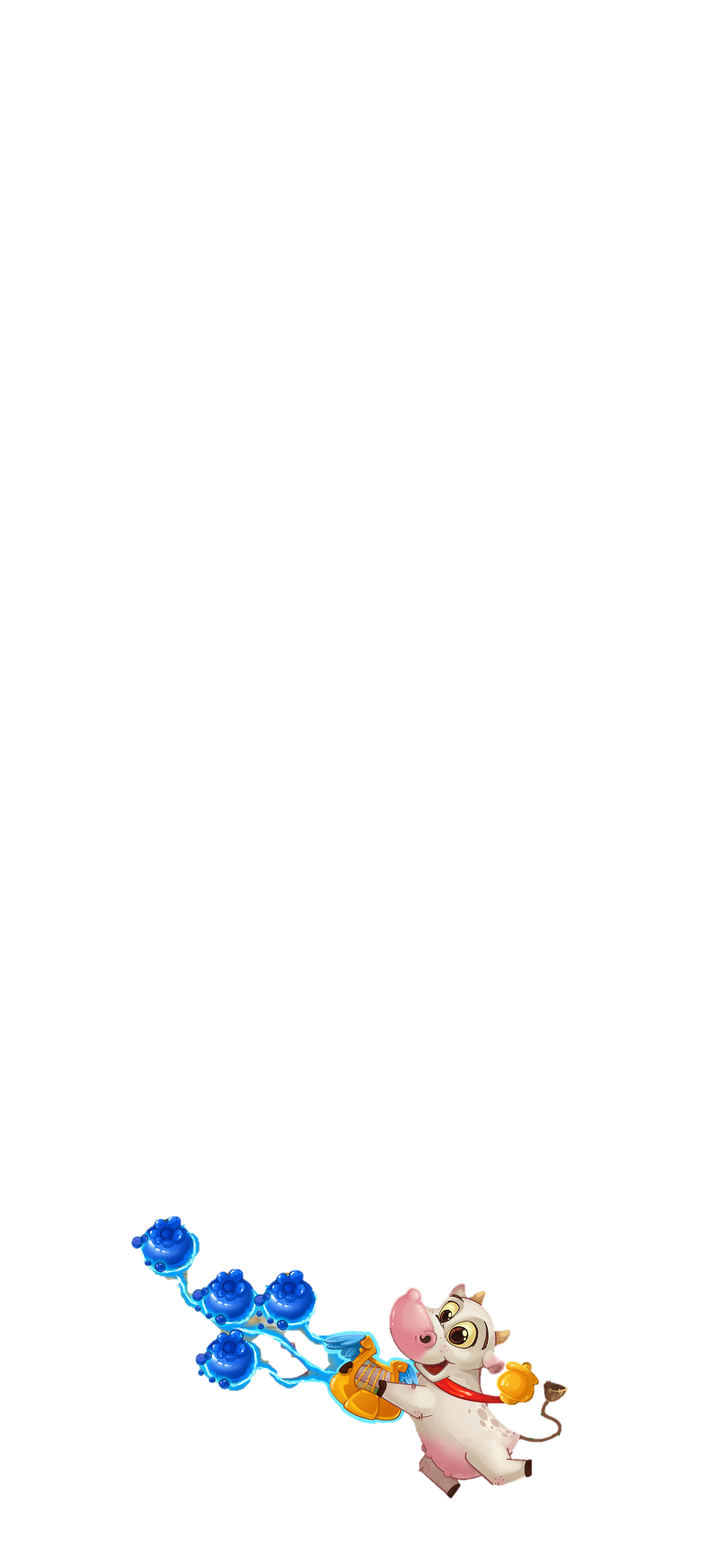 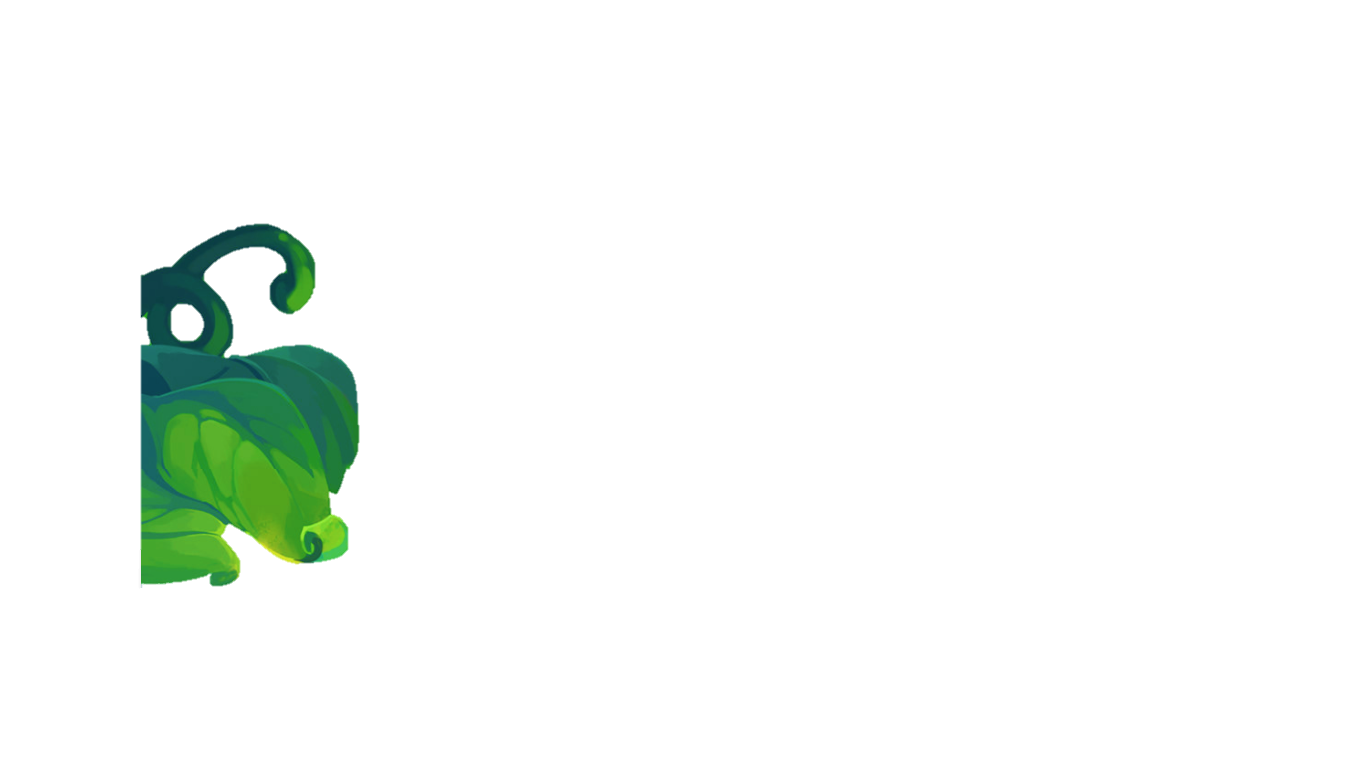 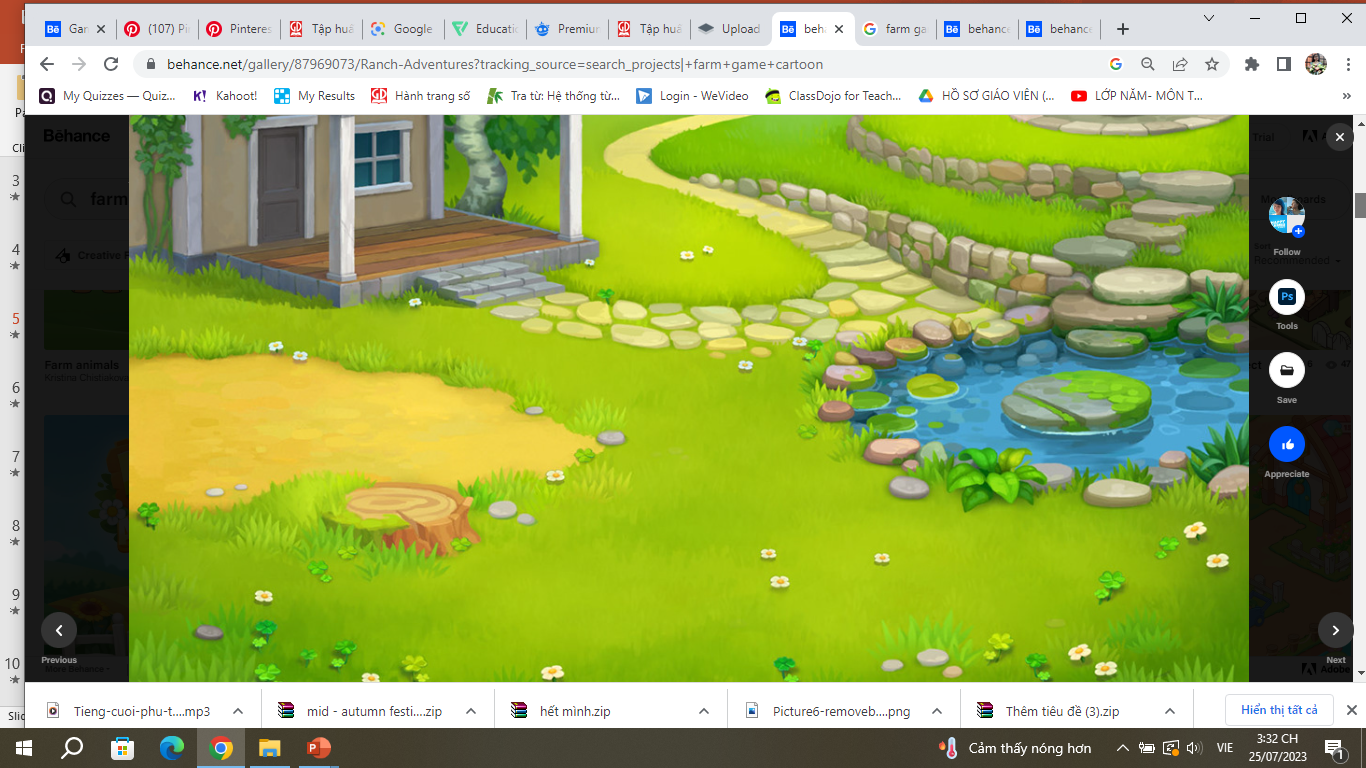 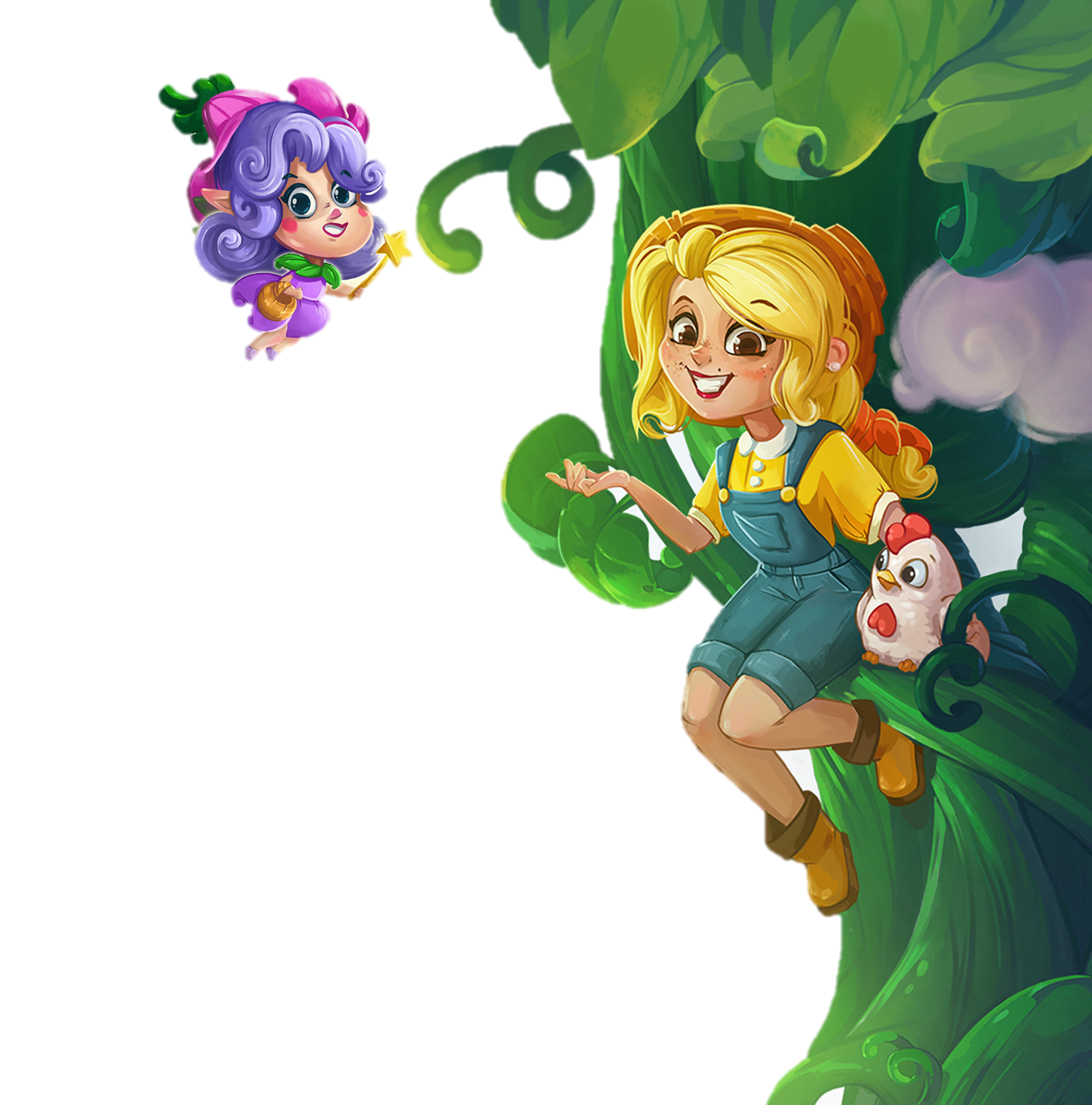 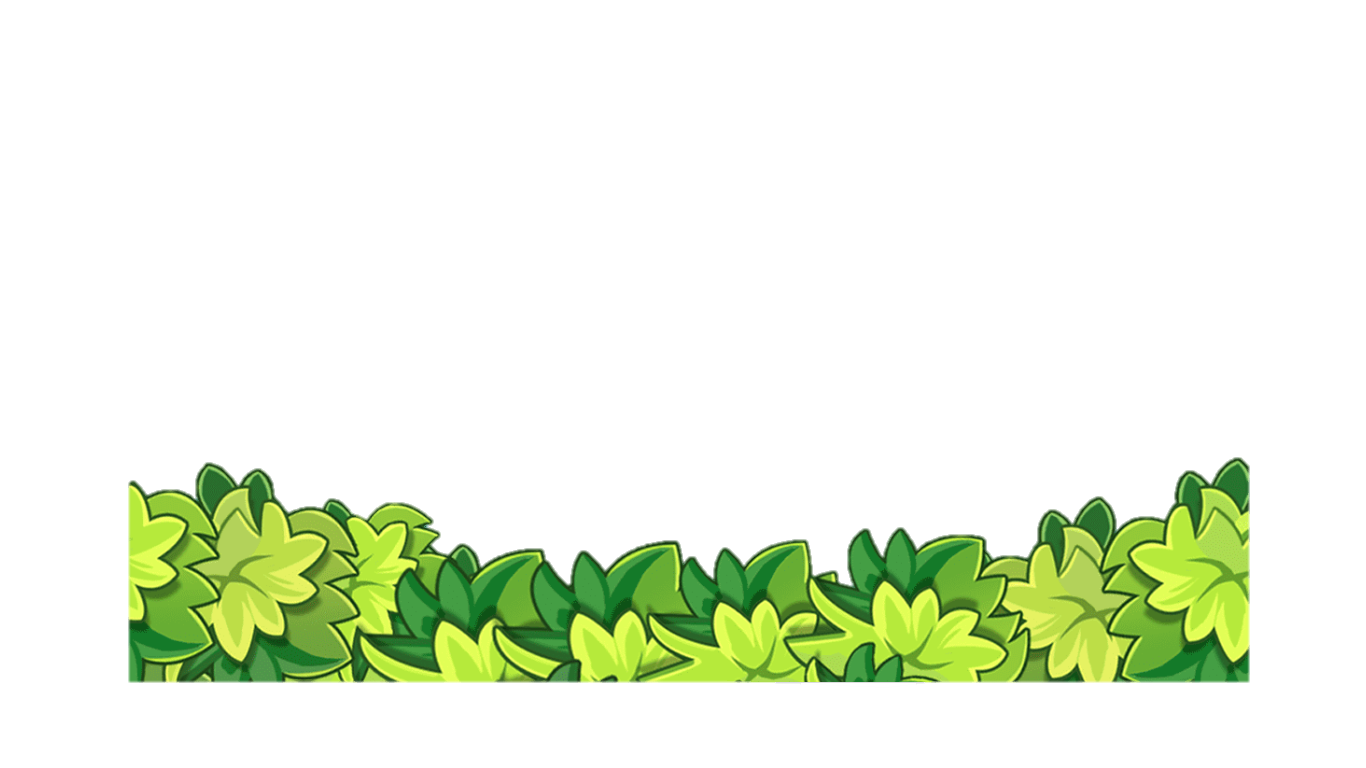 Ý chính của đoạn 2:
Ý chính của đoạn 2:
Nhờ chăm chỉ, hiền lành, biết làm việc tốt, gió vườn lớn khôn và có bạn bè ở muôn nơi.
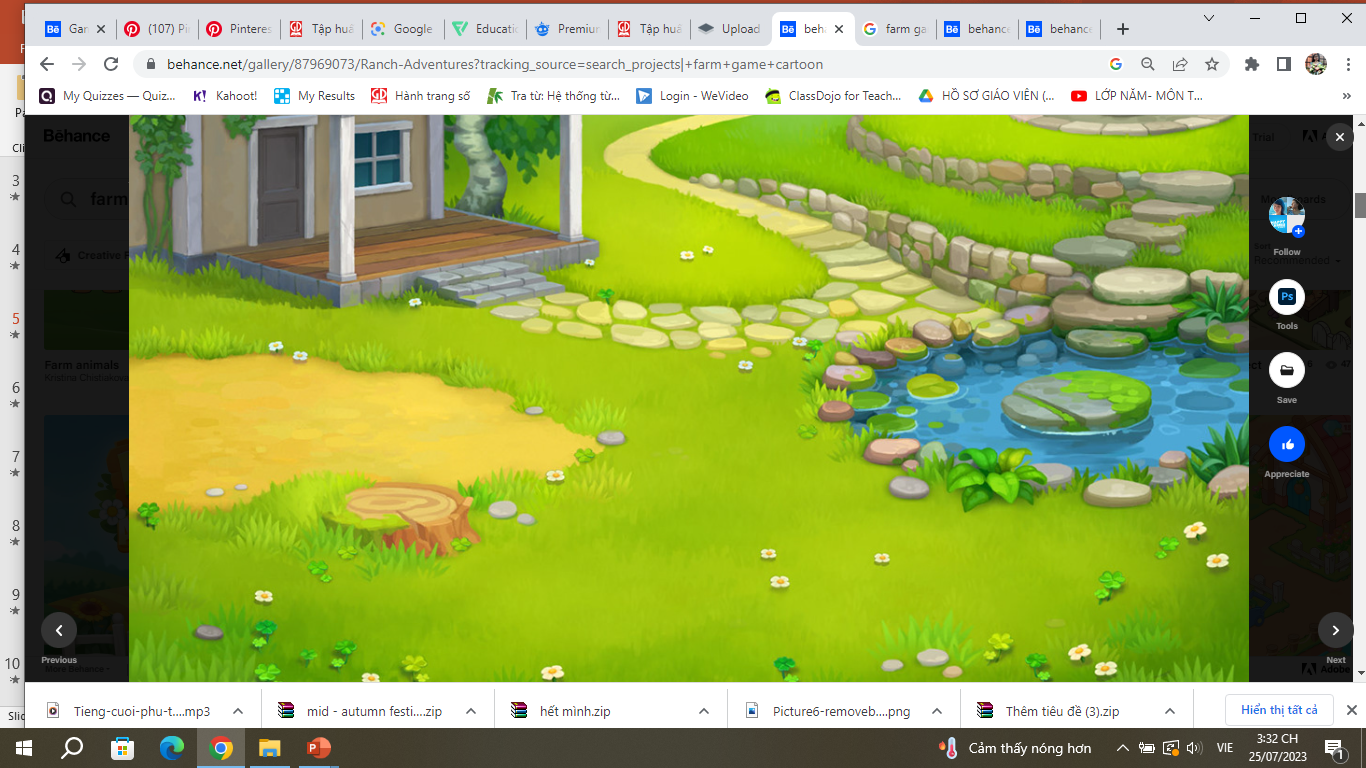 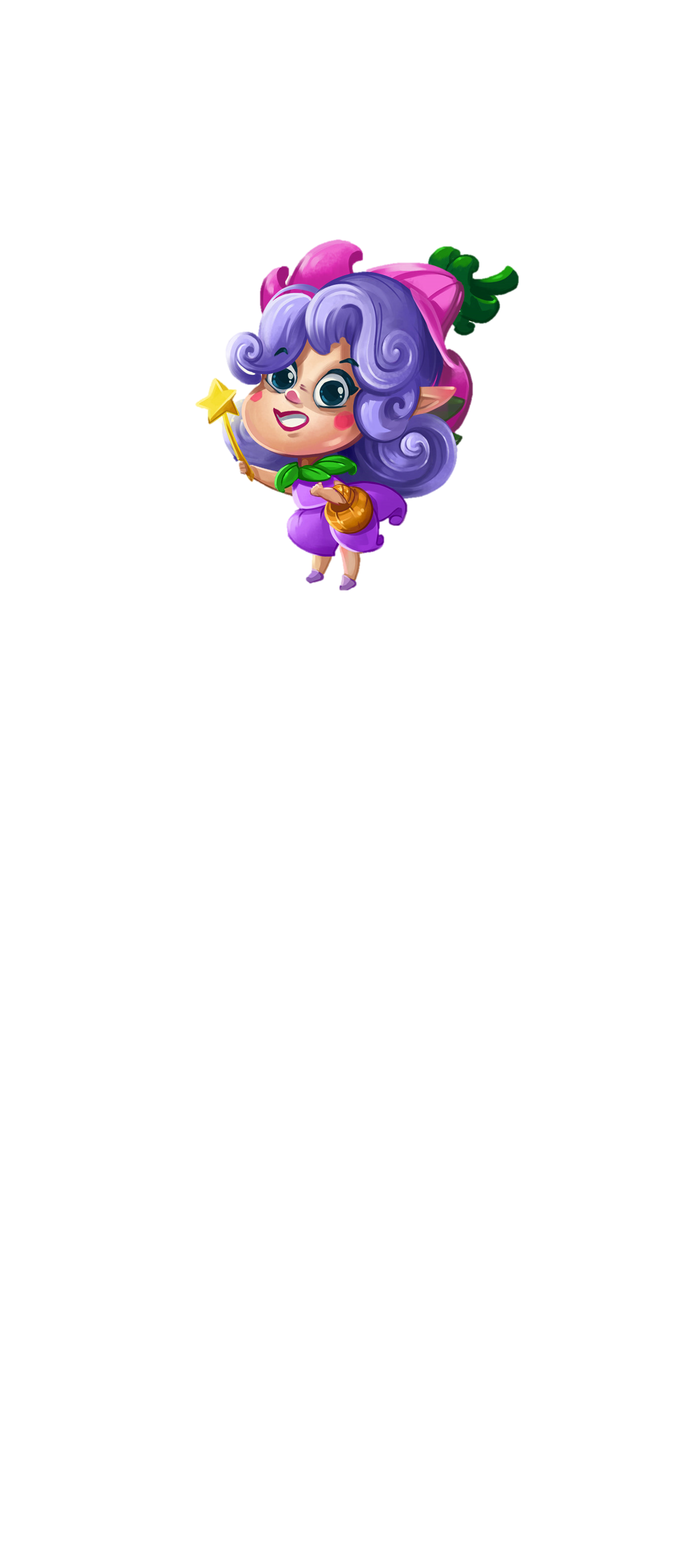 NỘI DUNG
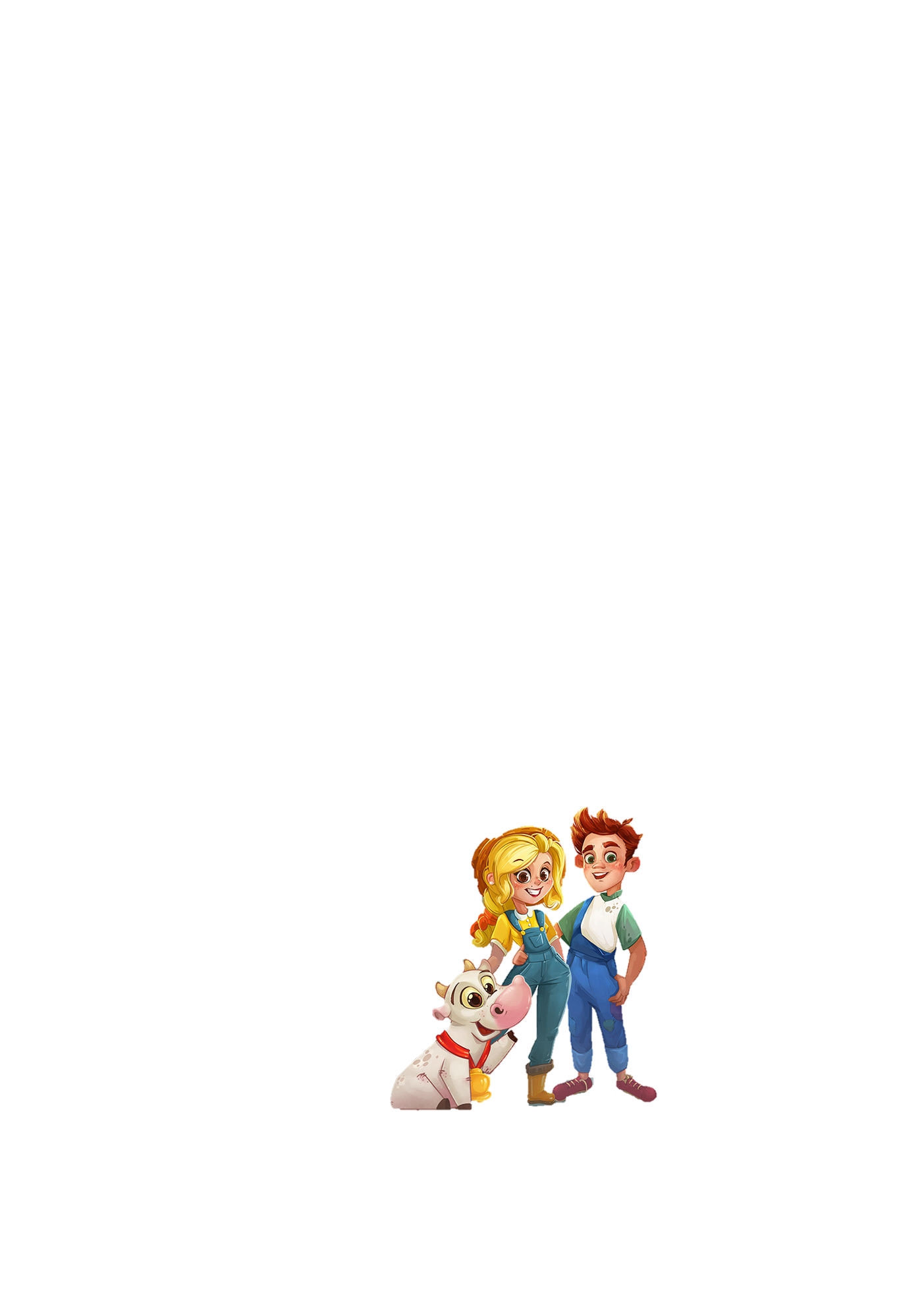 Chăm chỉ làm việc, gắn bó với công việc sẽ giúp mỗi người lớn khôn và có thêm nhiều bạn tốt ở mọi nơi.
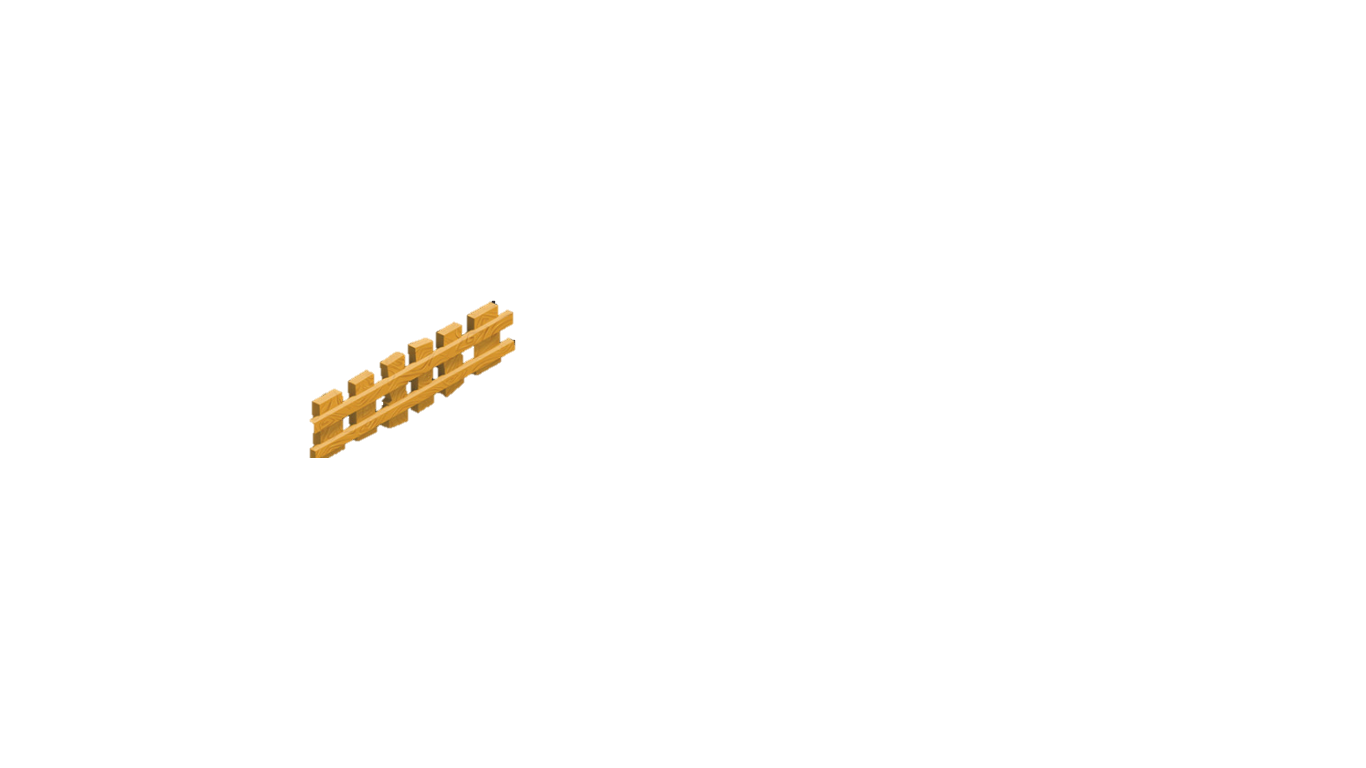 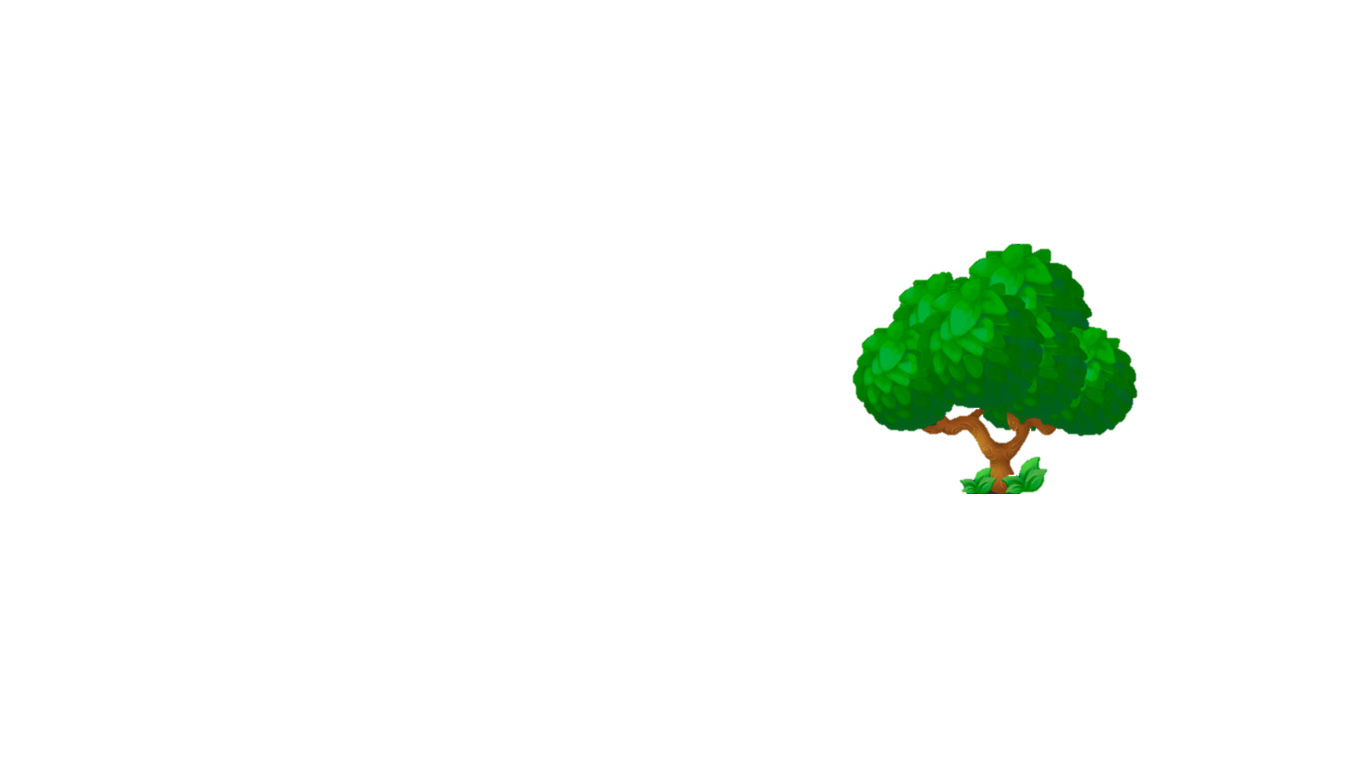 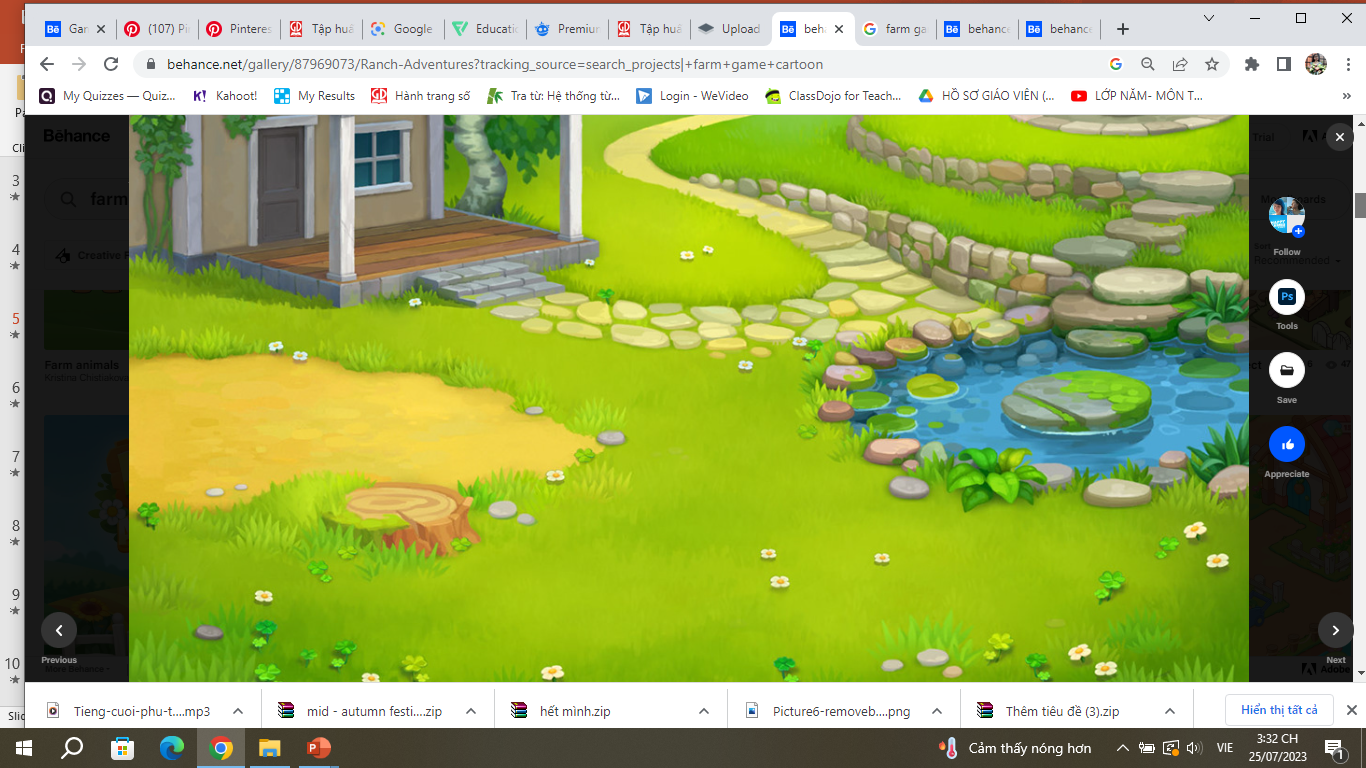 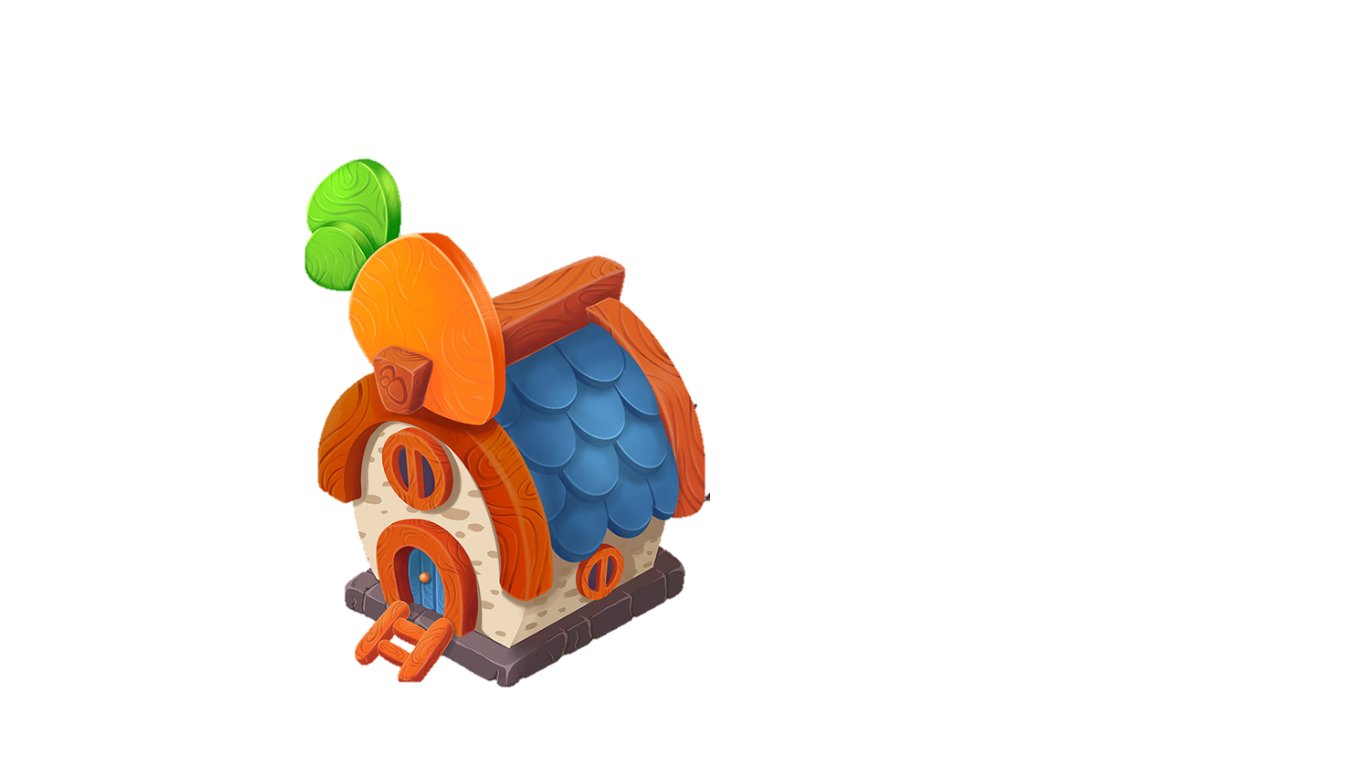 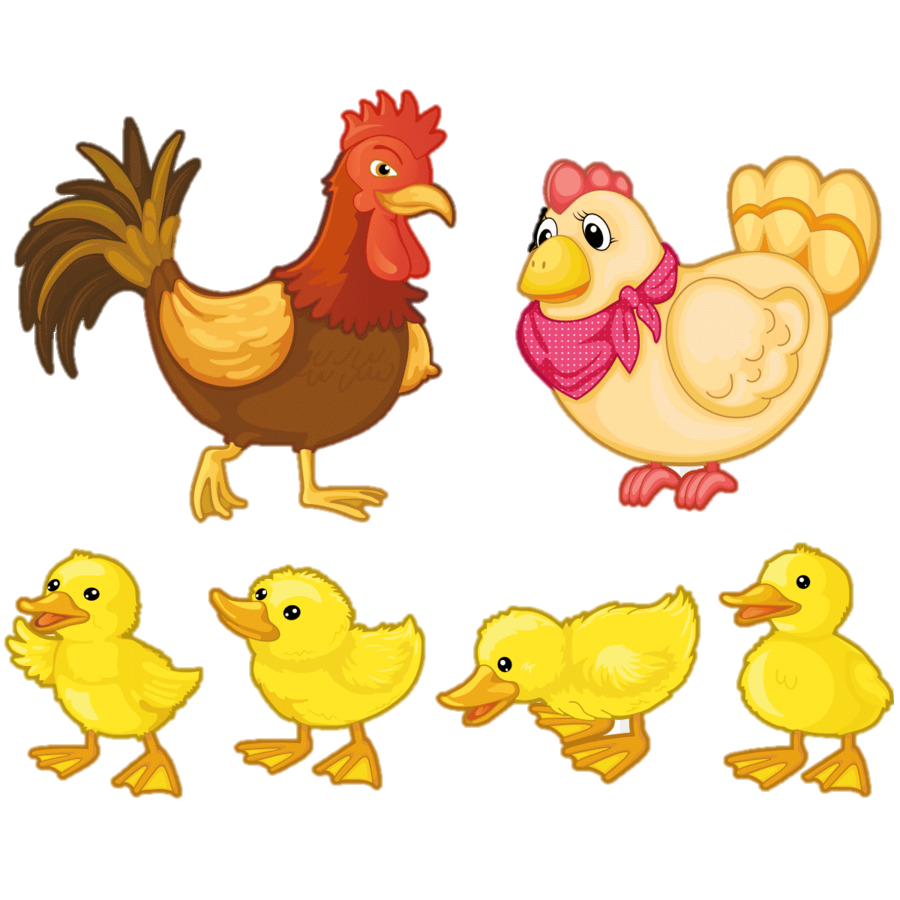 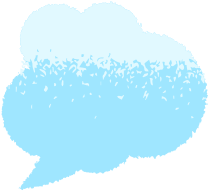 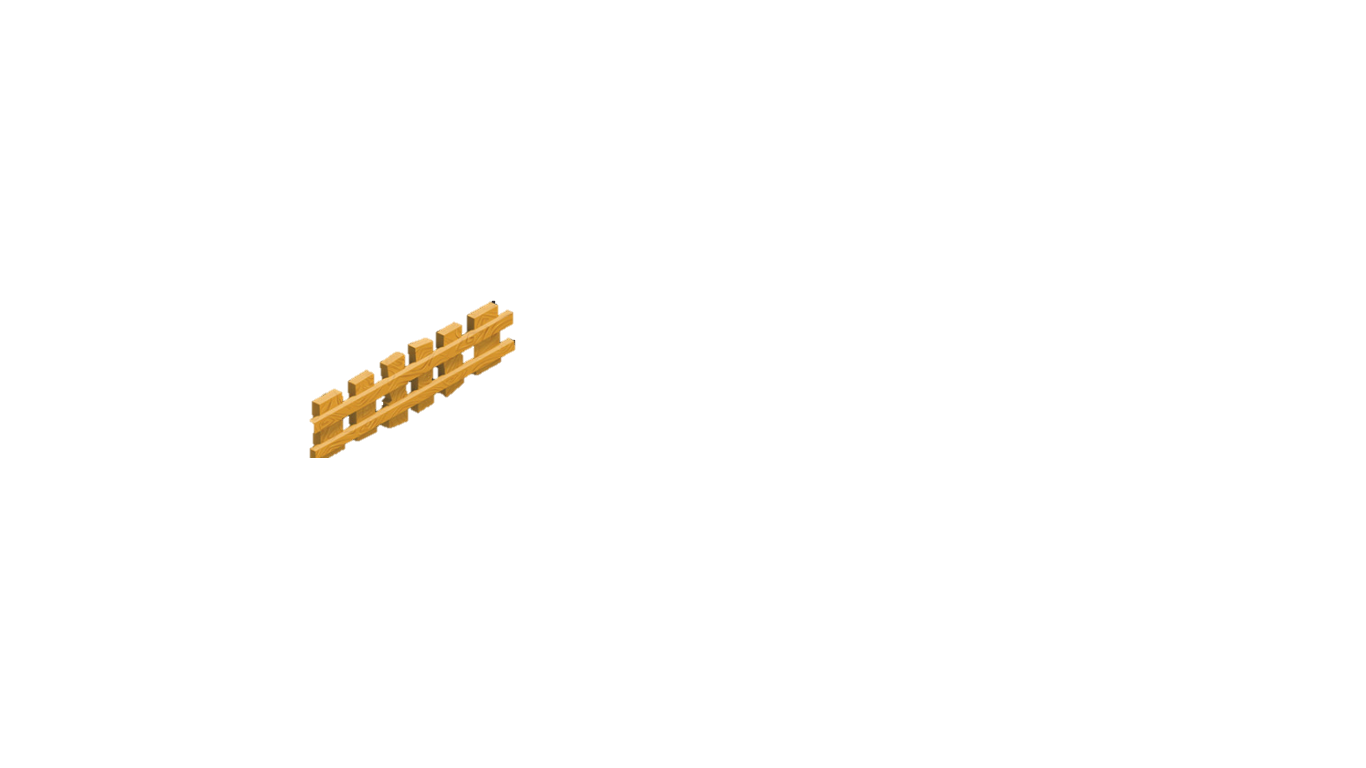 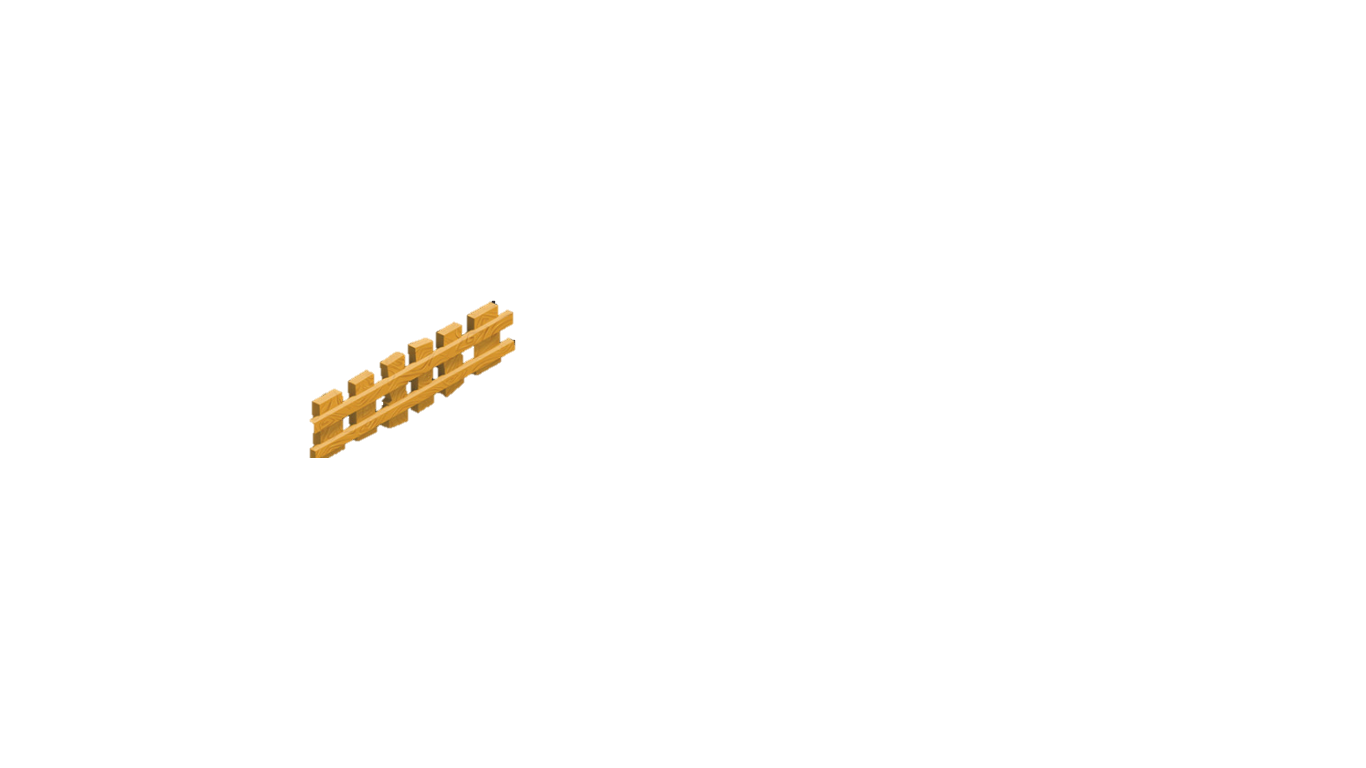 Cảm ơn các cháu 
đã lấy lại được khu vườn cho ông bà!
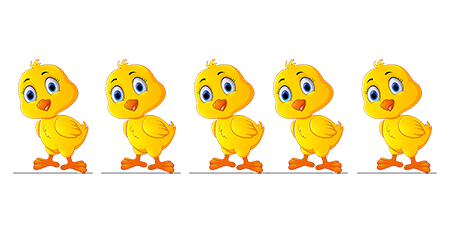 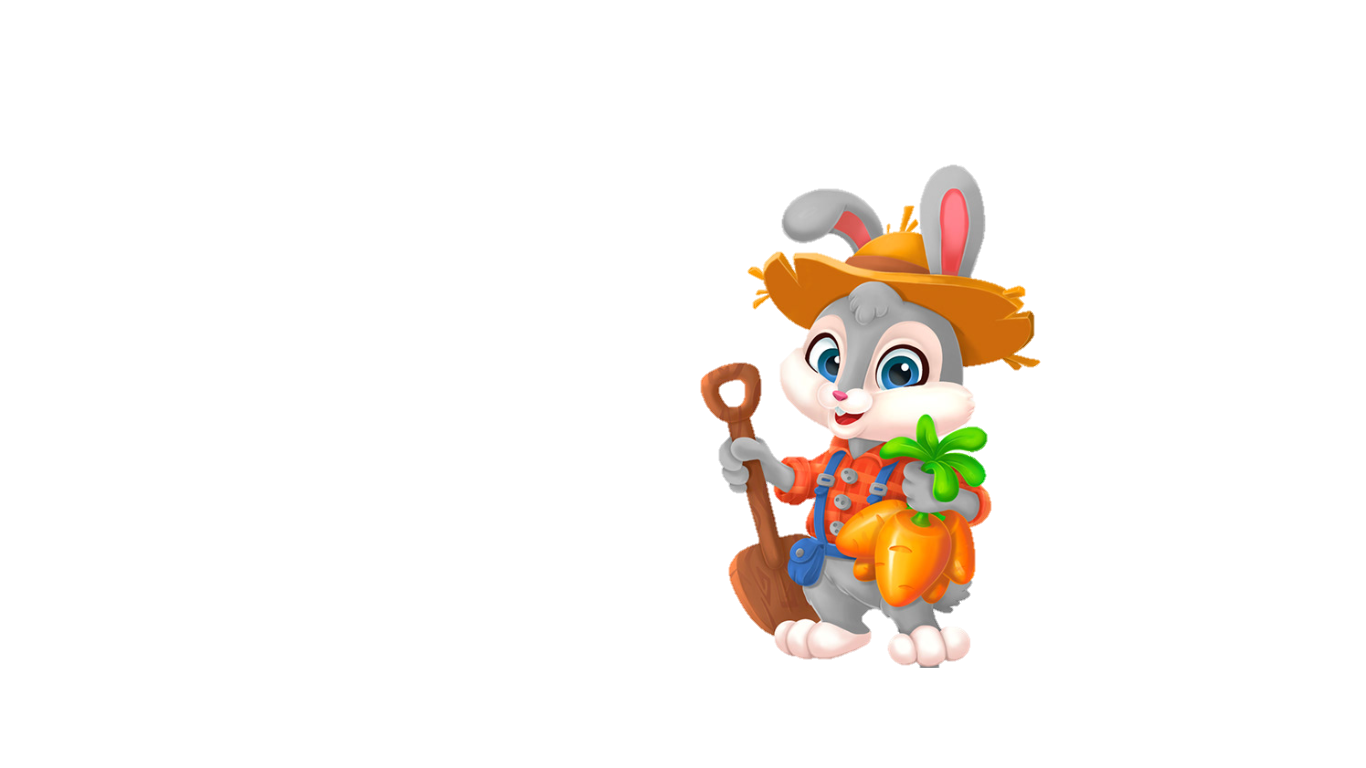 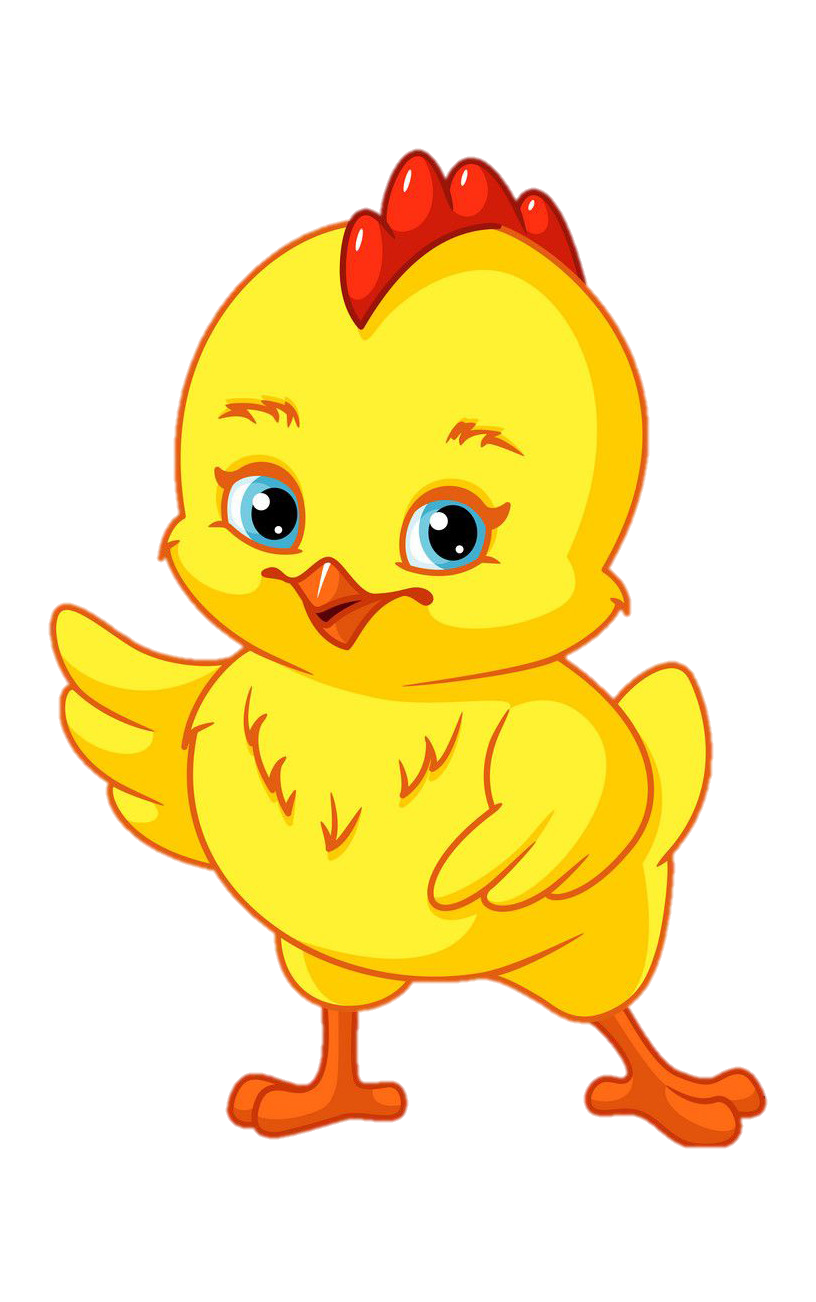 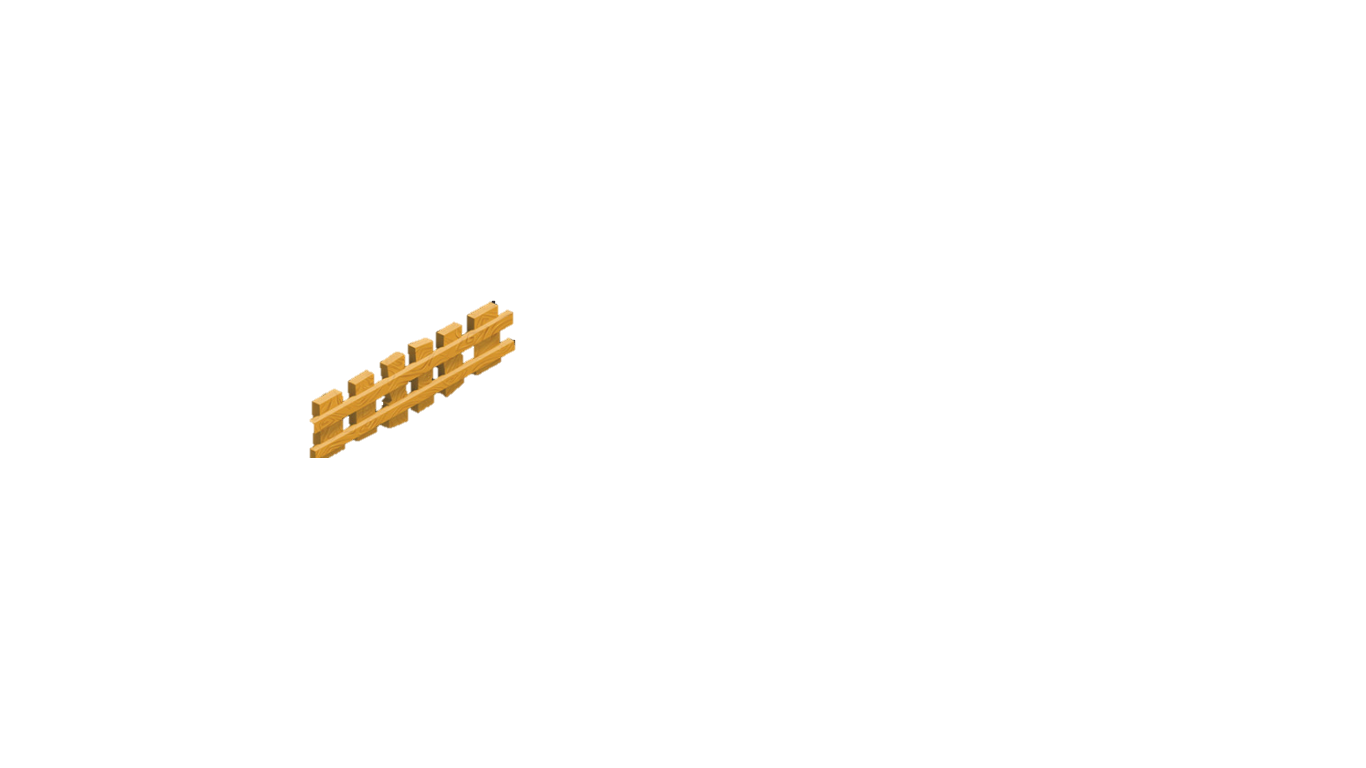 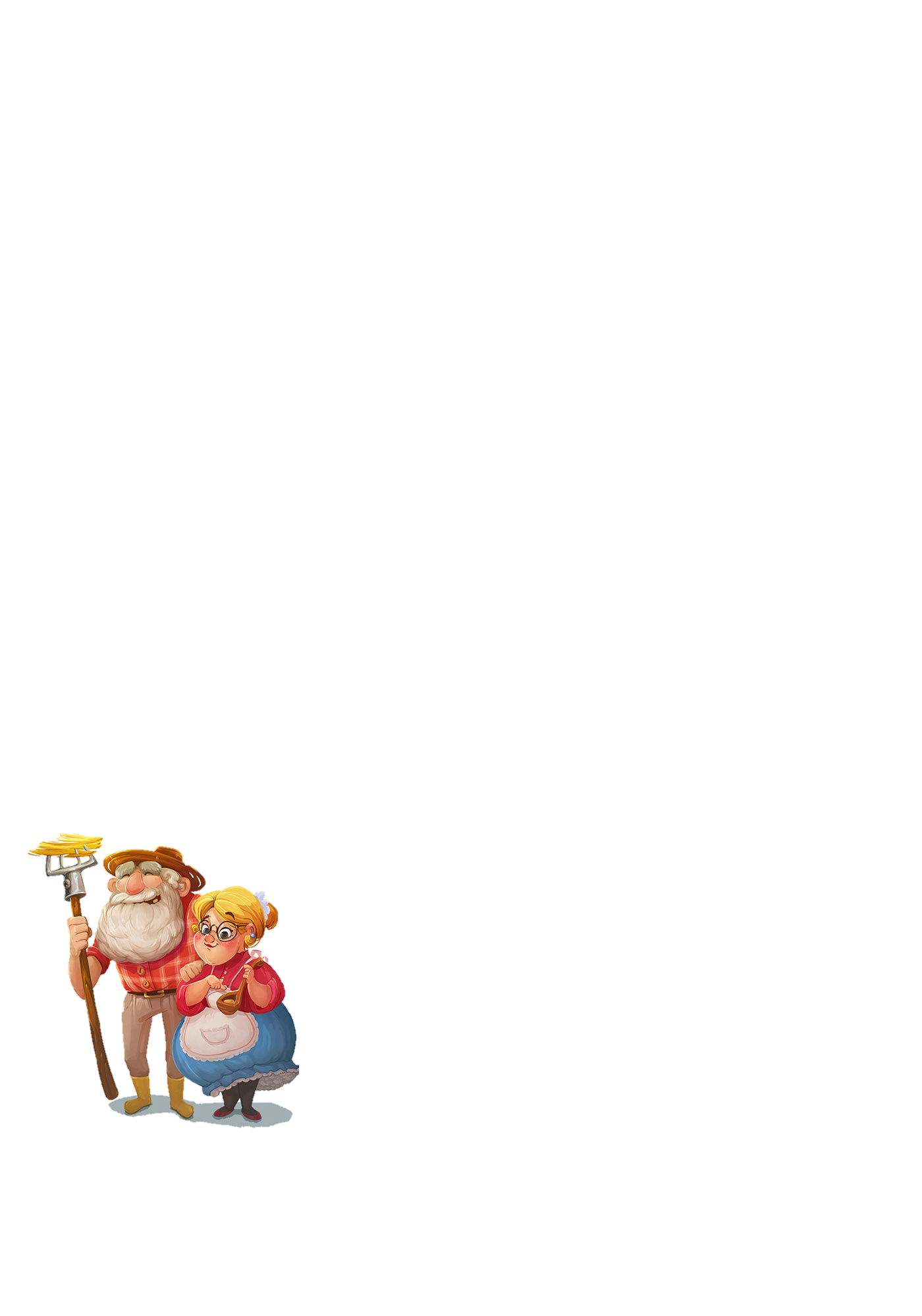 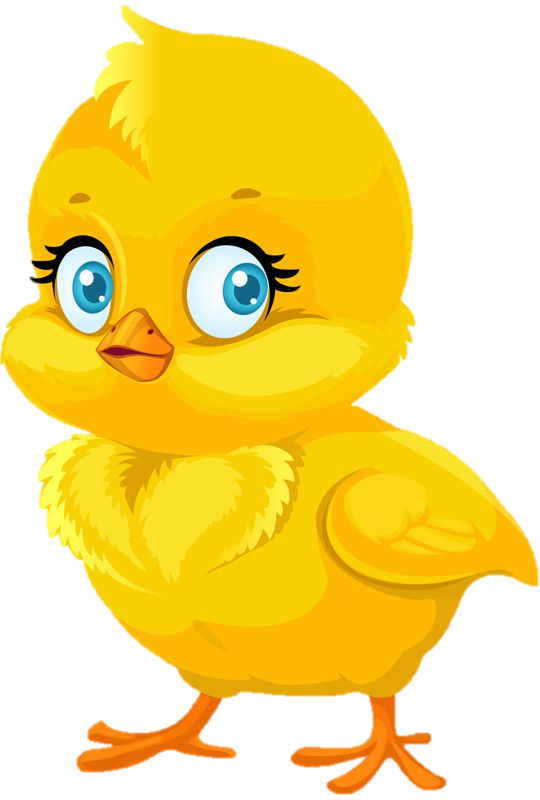 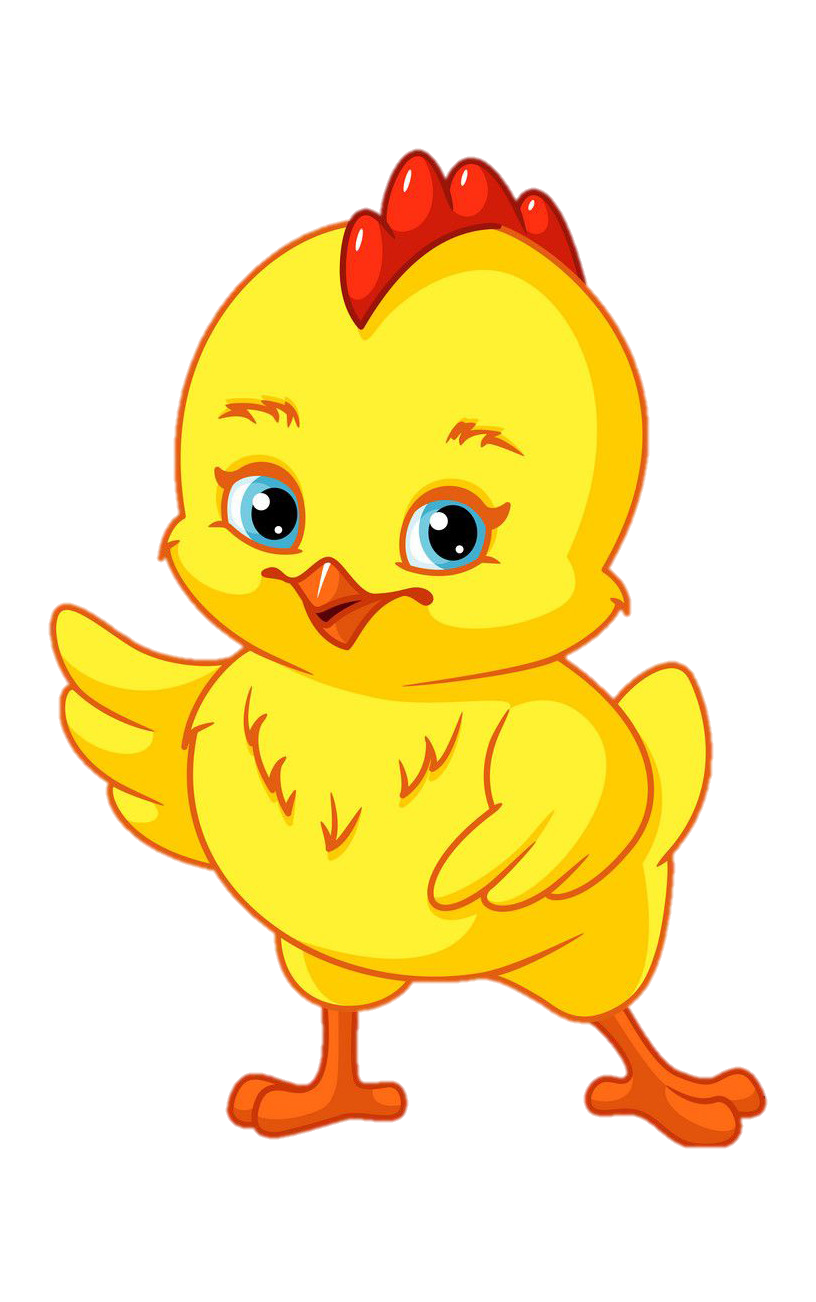 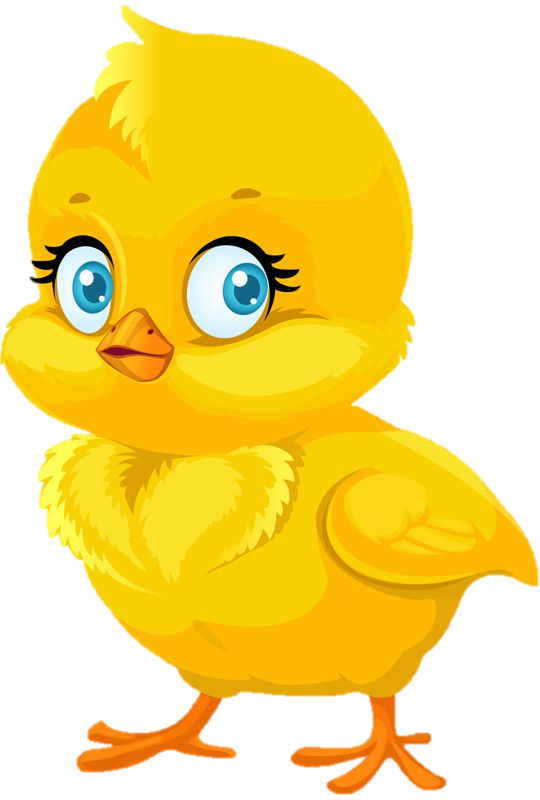 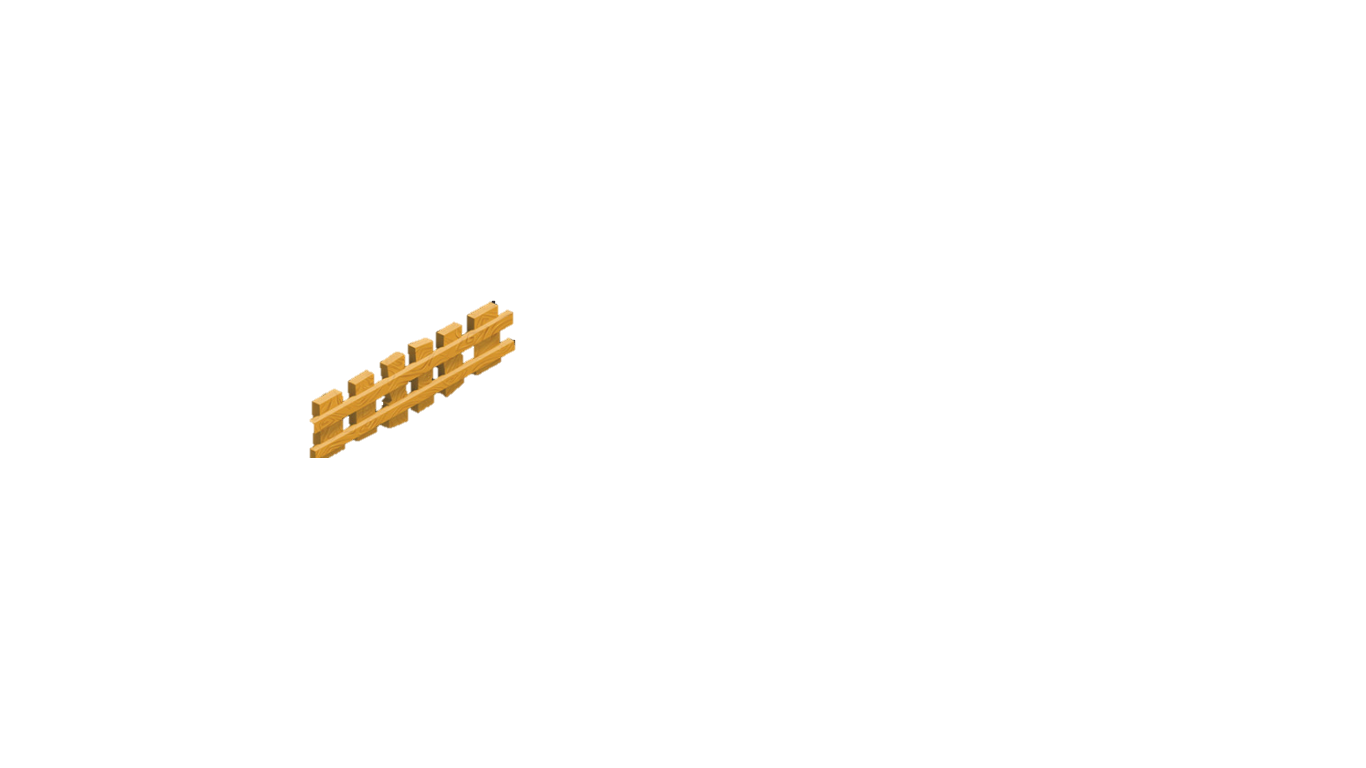 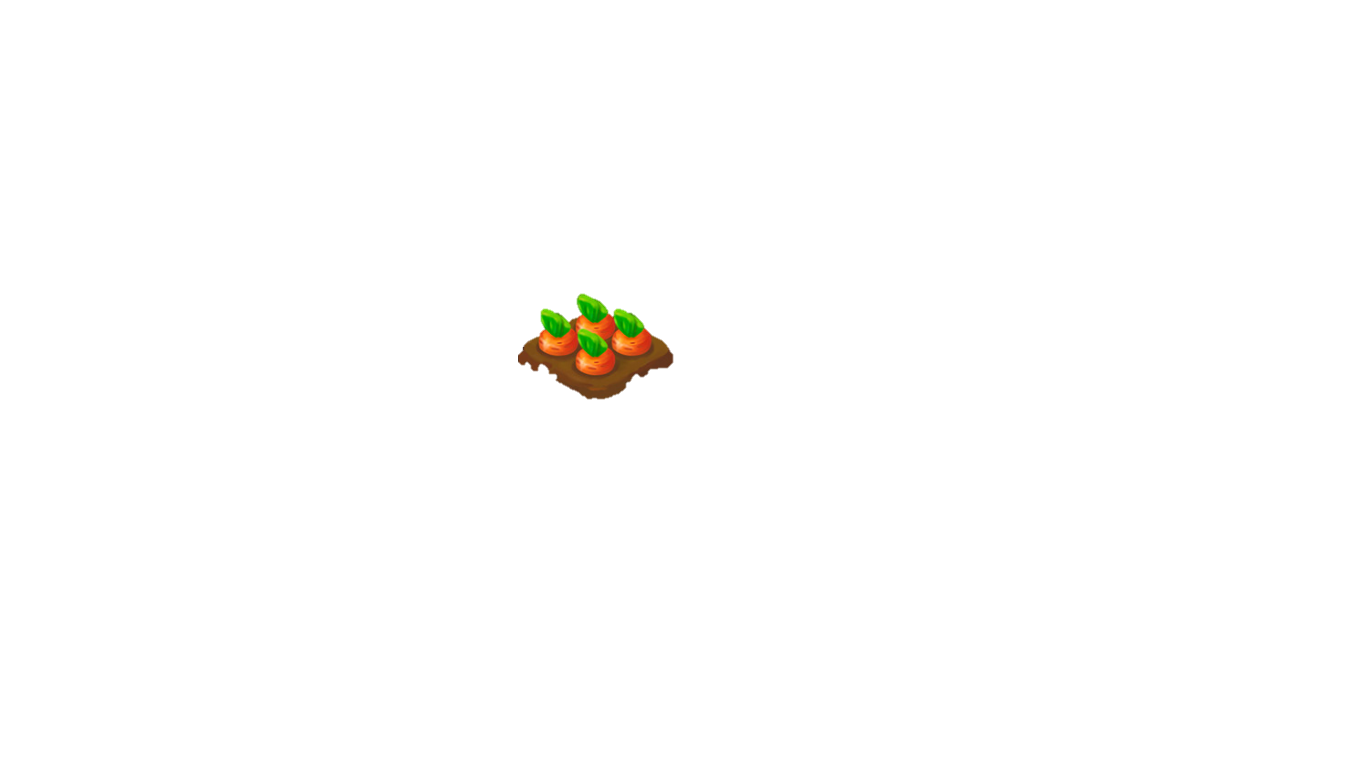 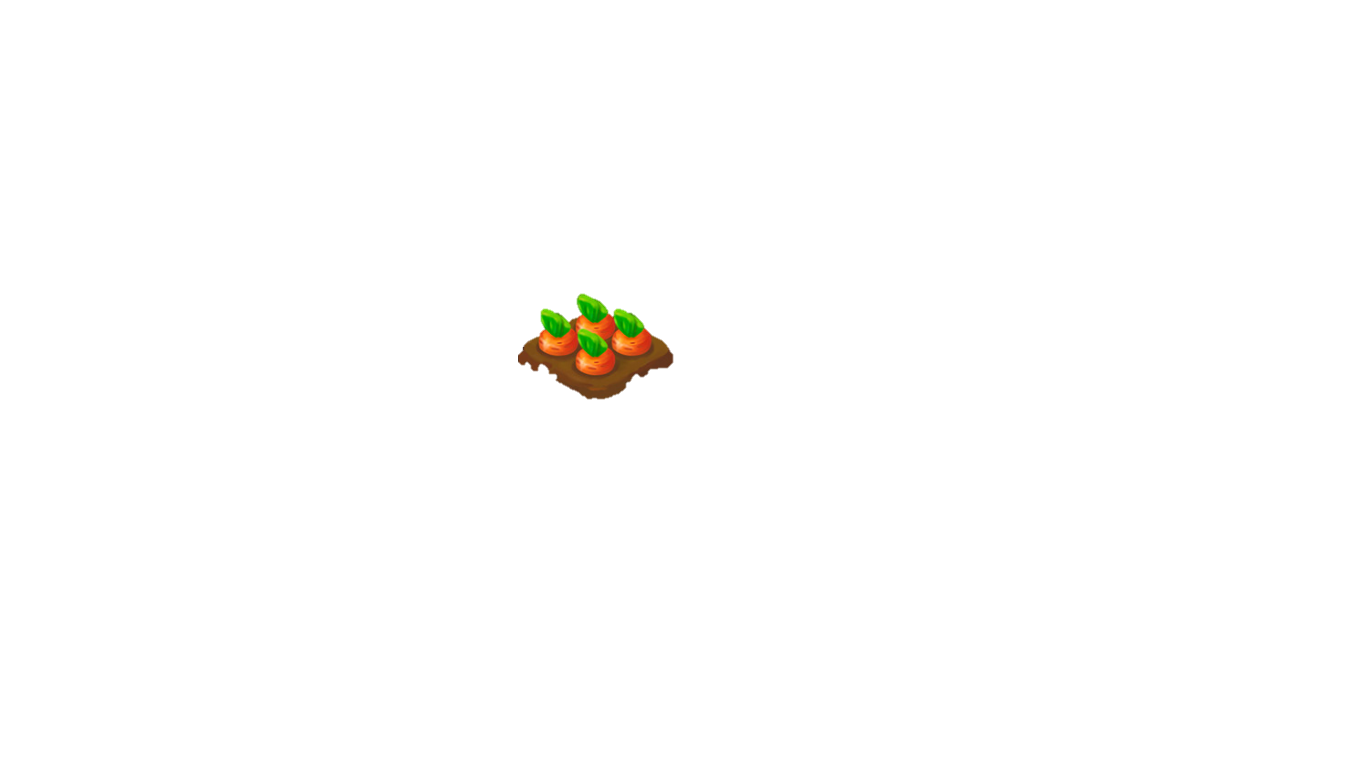 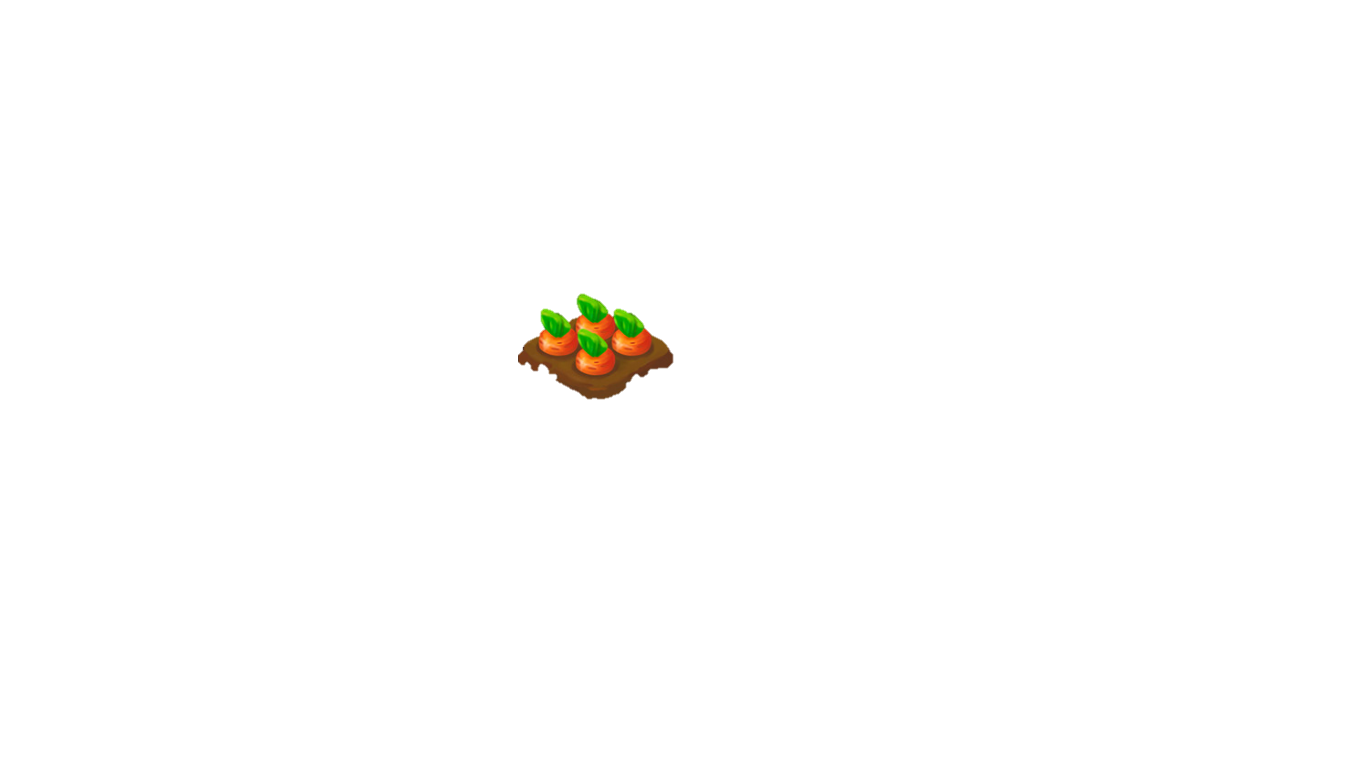 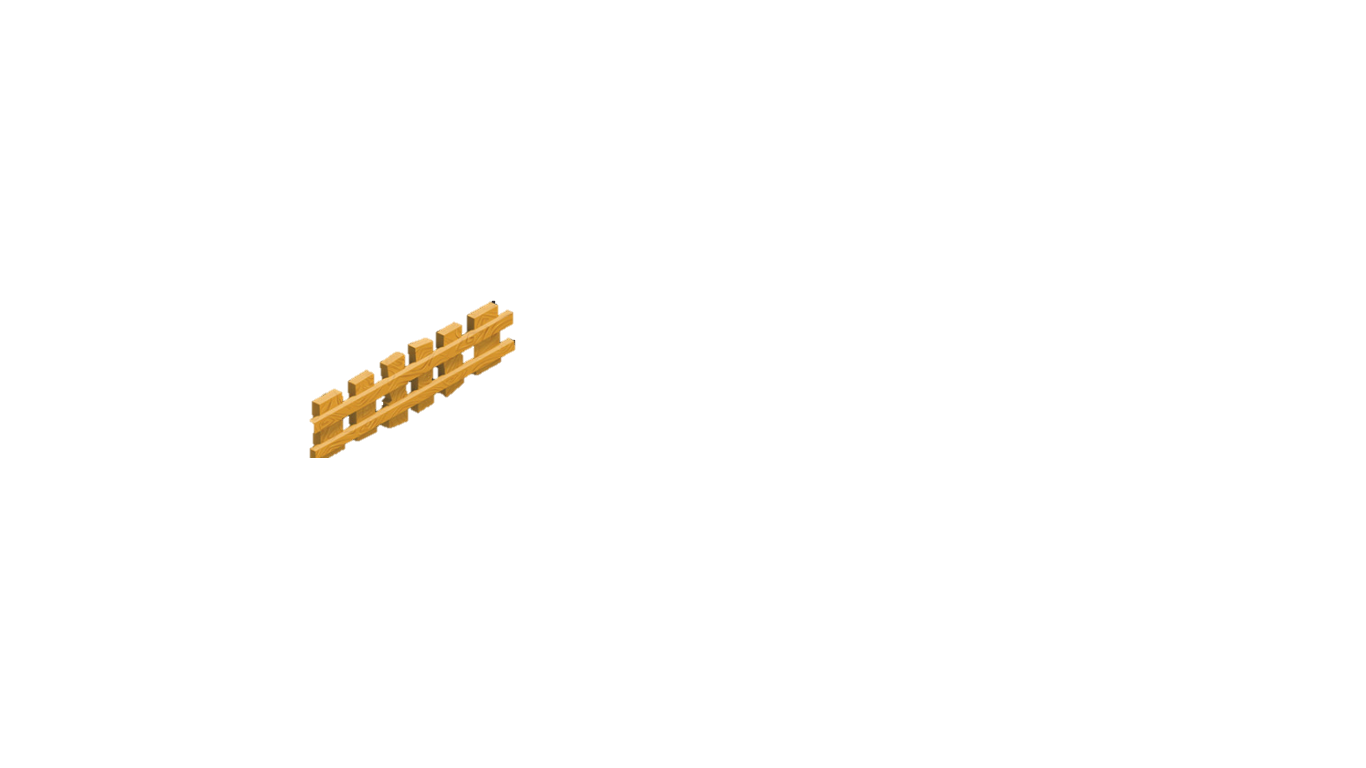 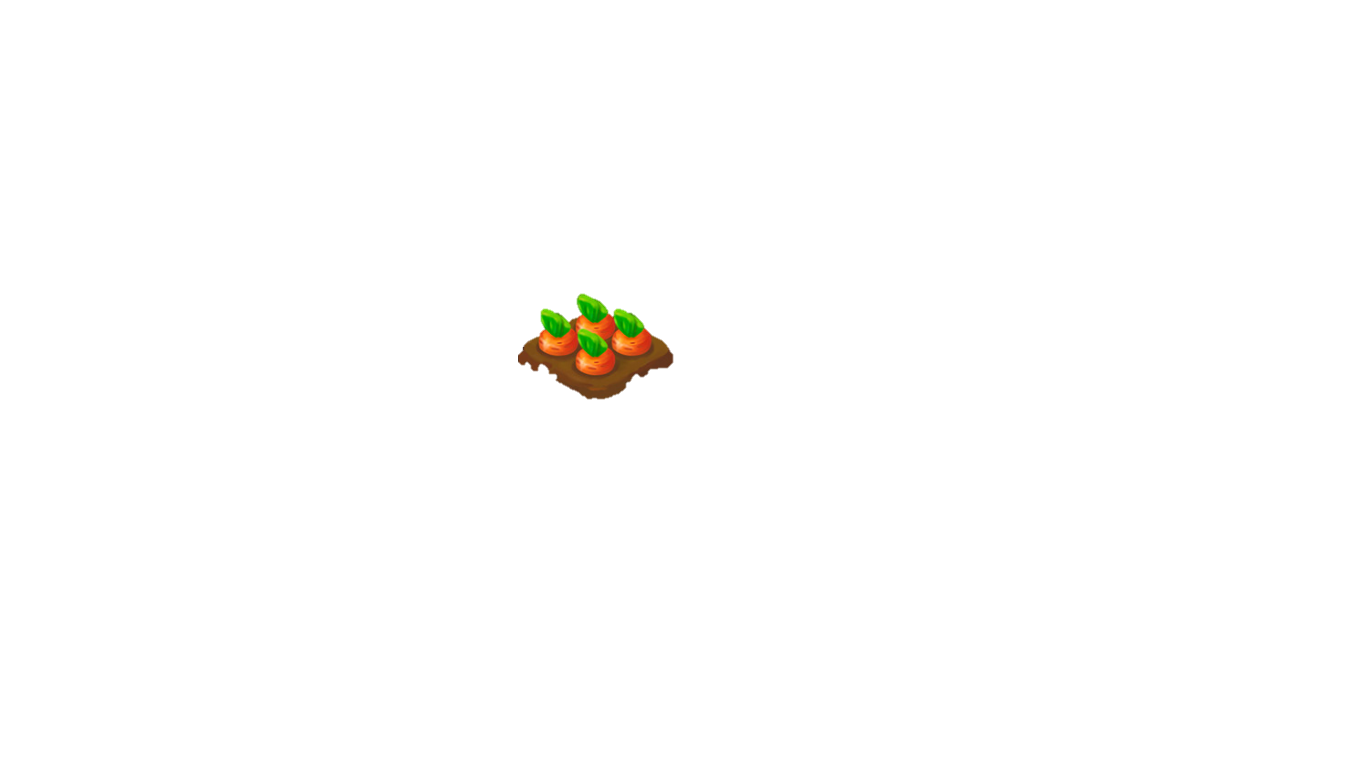 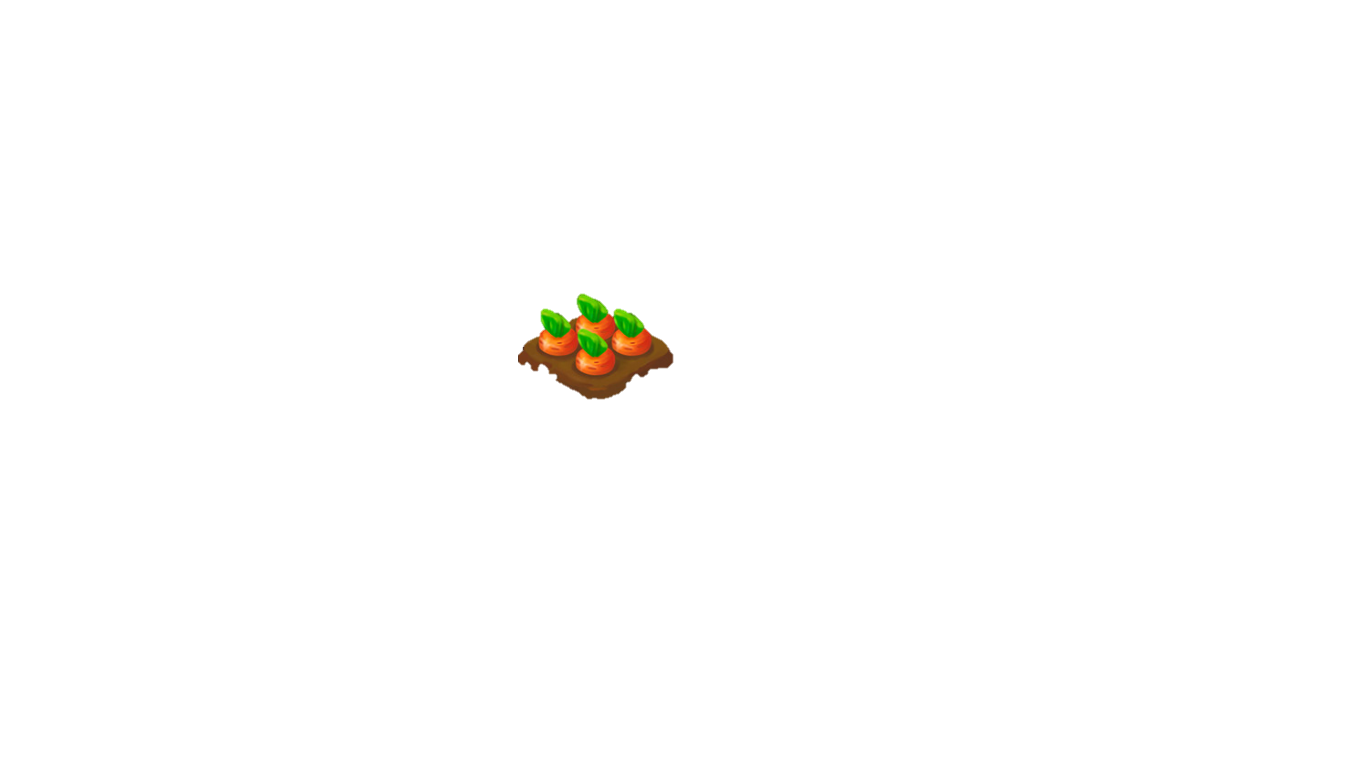 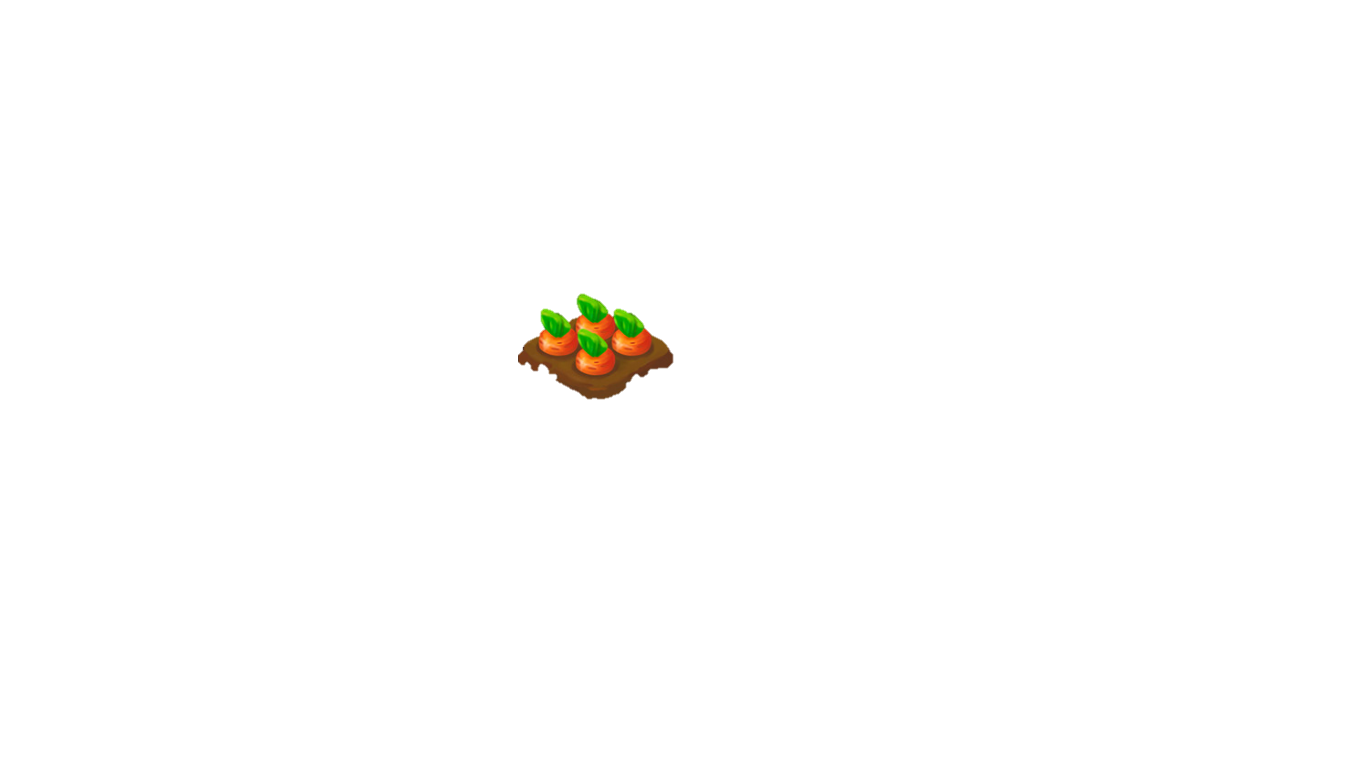 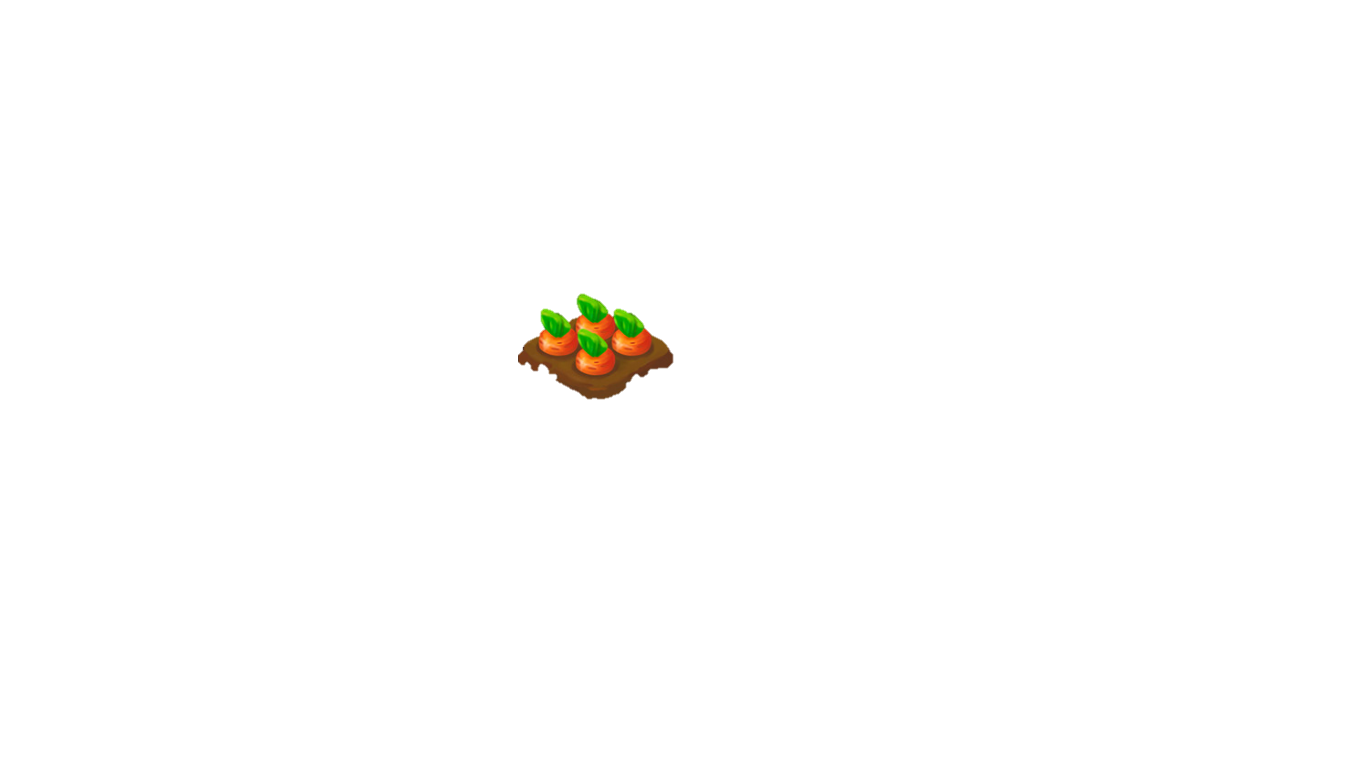 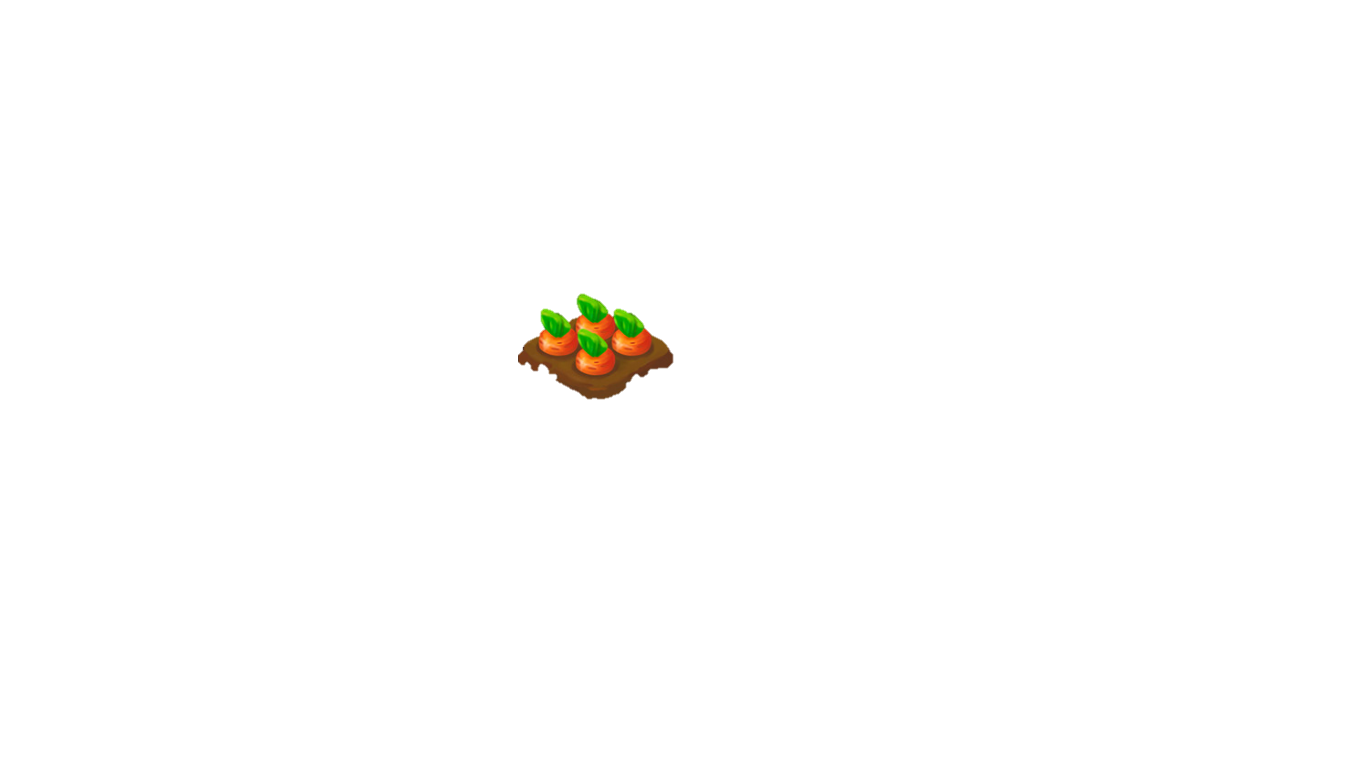 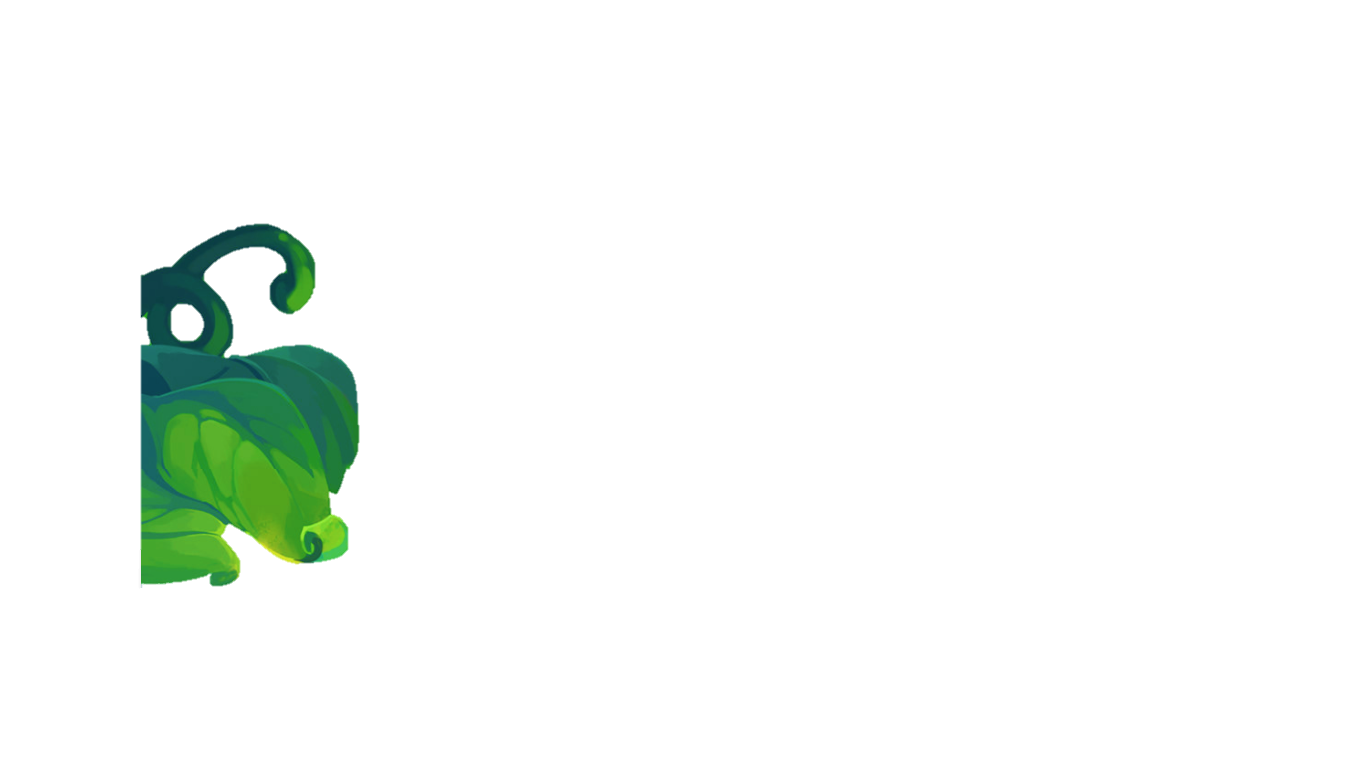 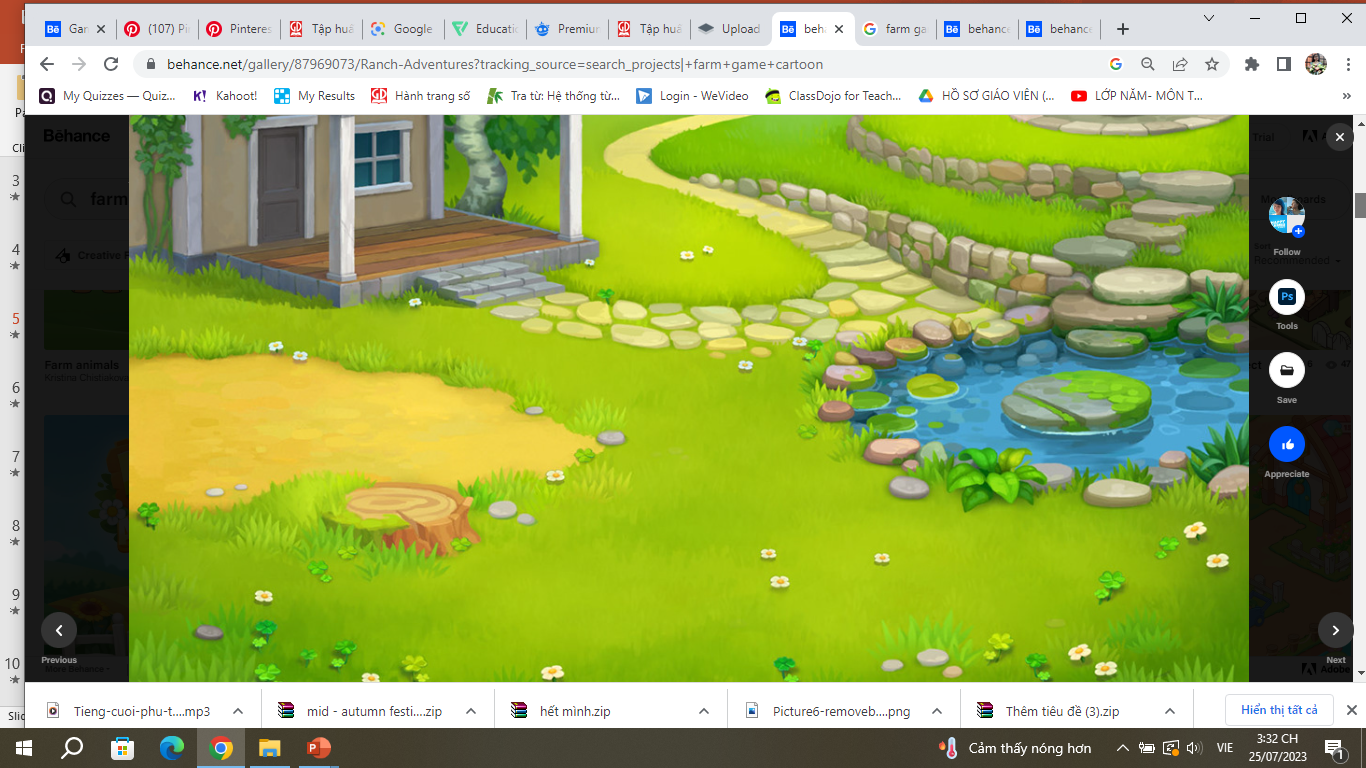 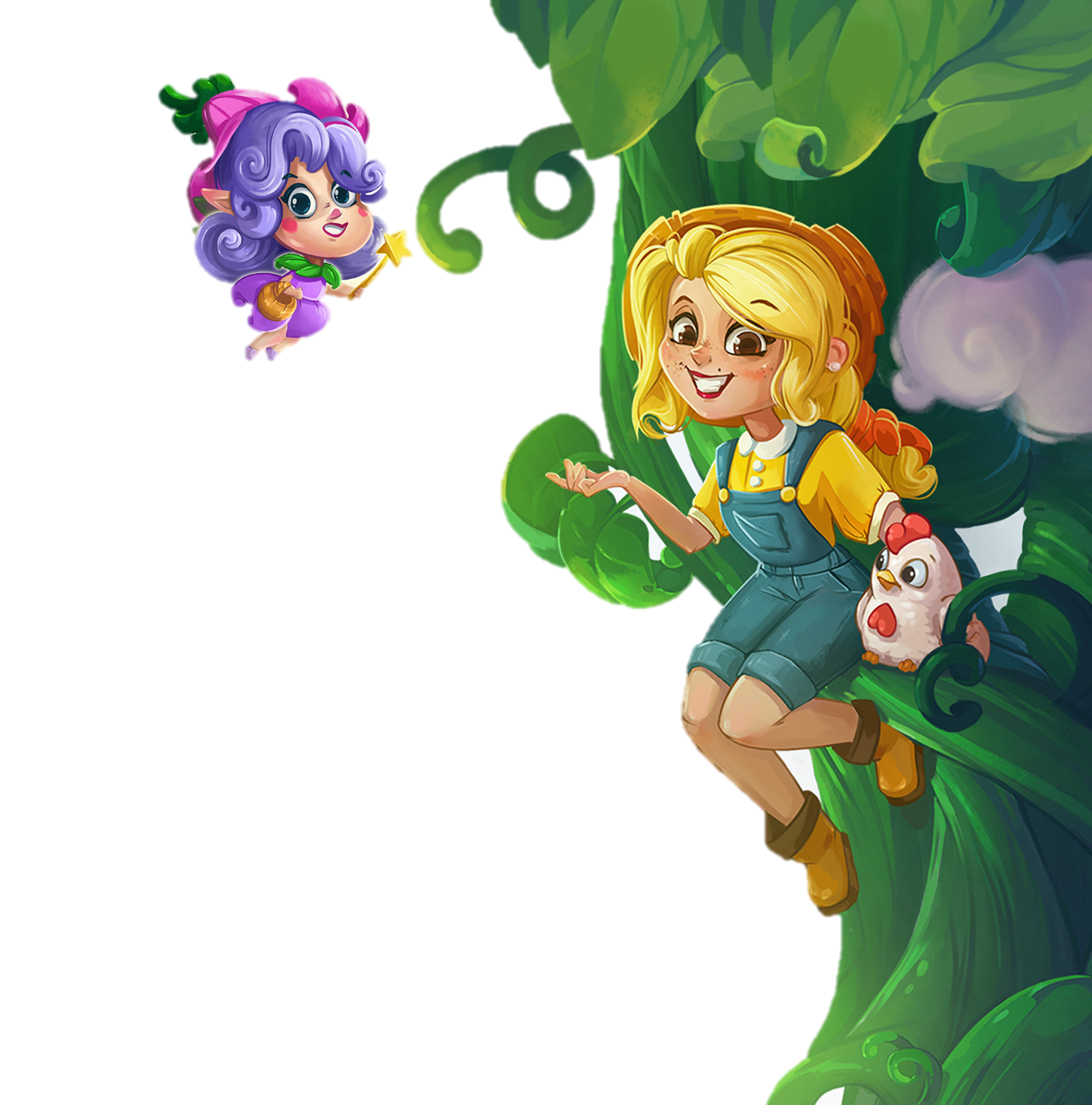 Hoạt  Động
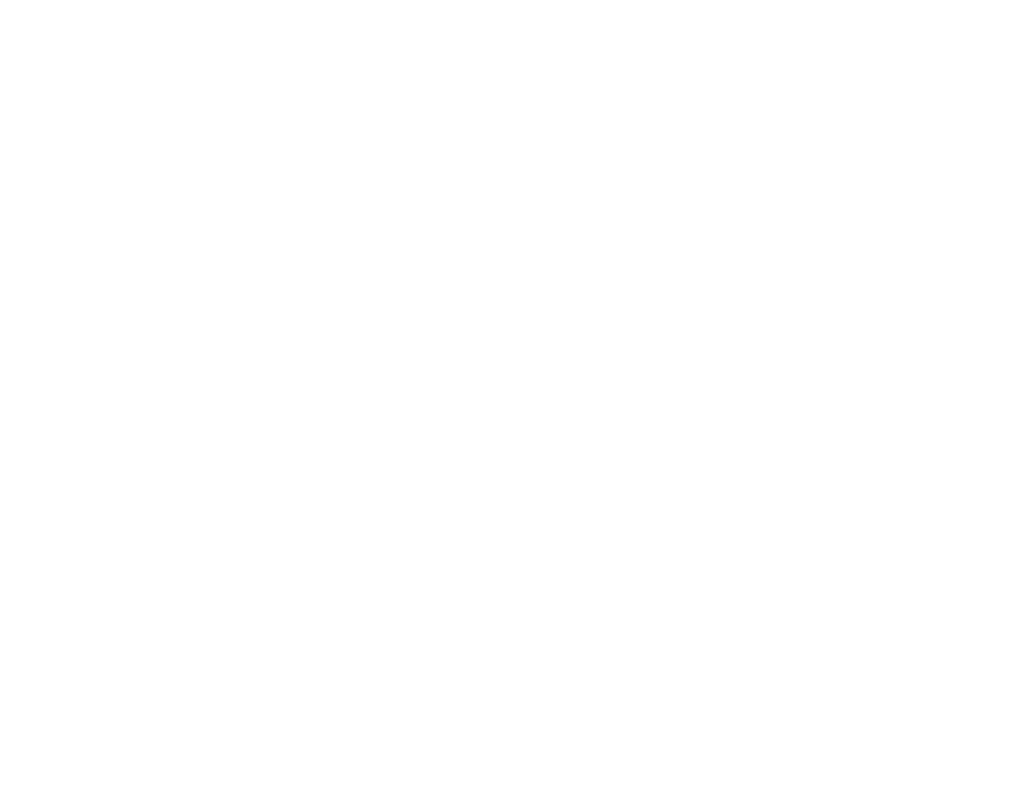 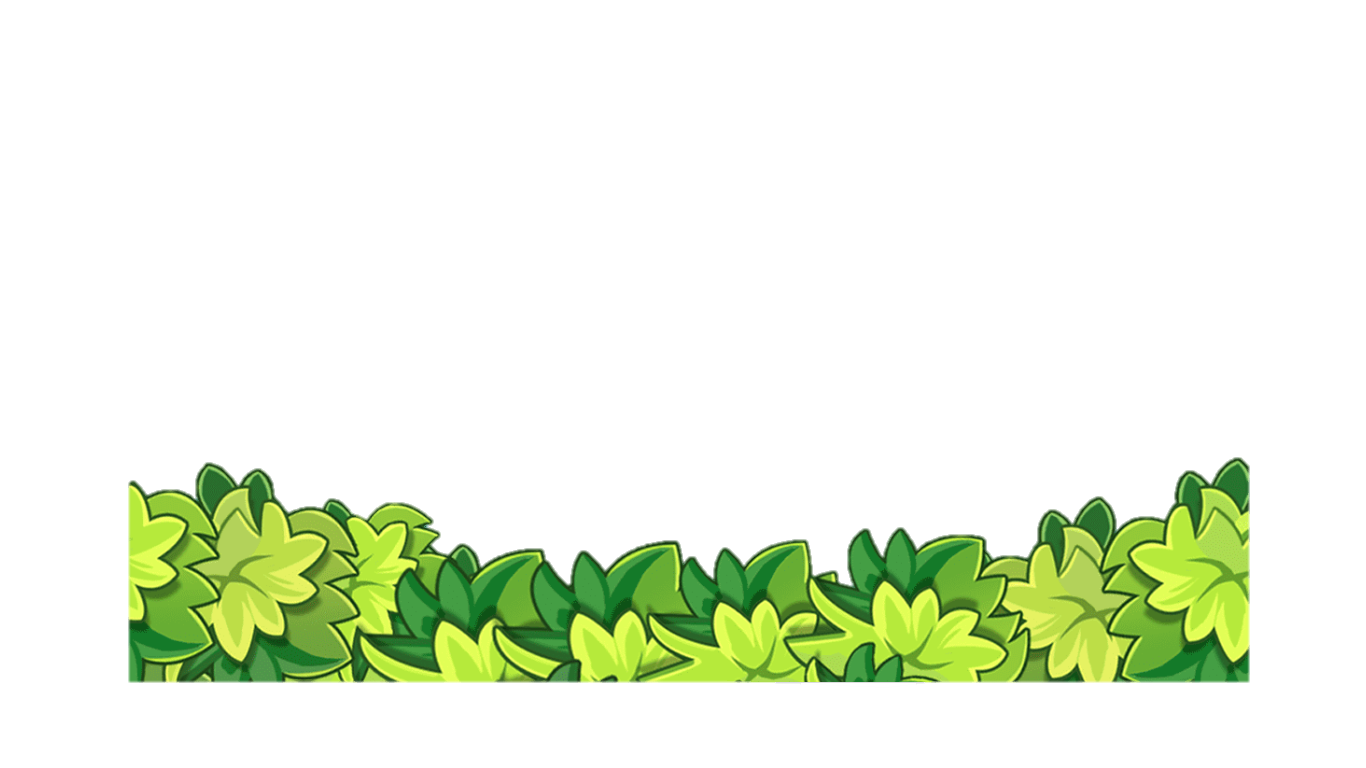 LUYỆN ĐỌC LẠI
& HỌC THUỘC LÒNG
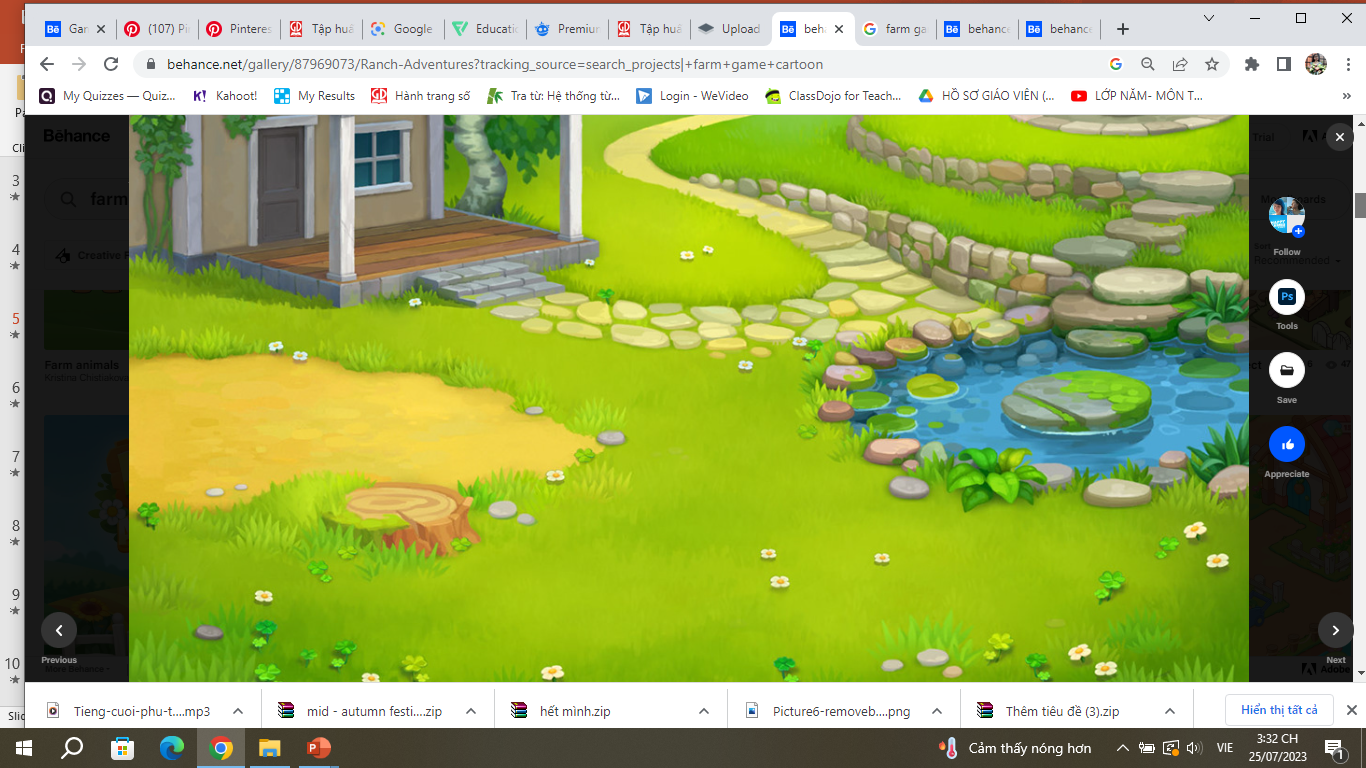 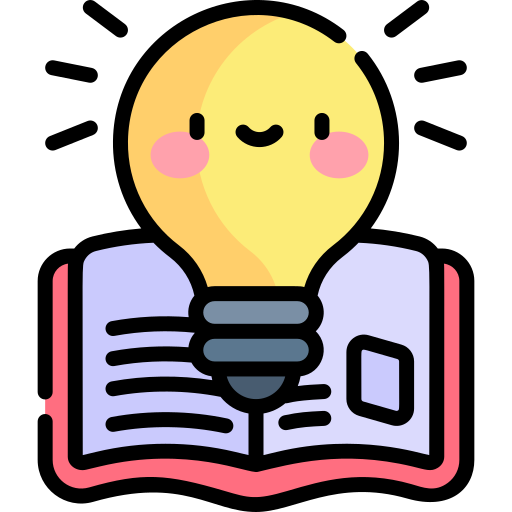 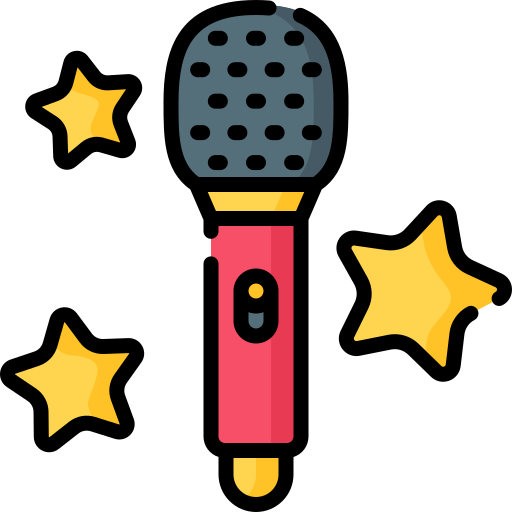 GIỌNG ĐỌC
GIỌNG ĐỌC
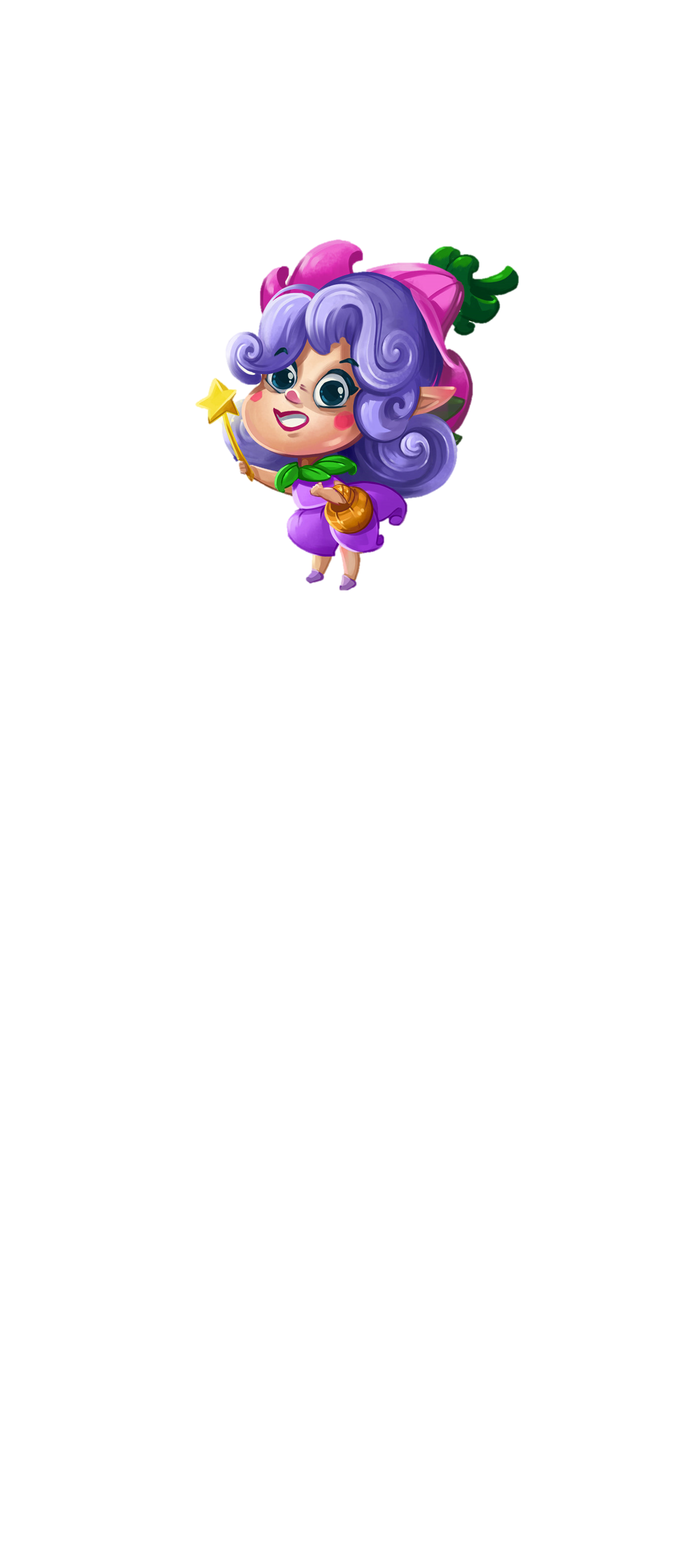 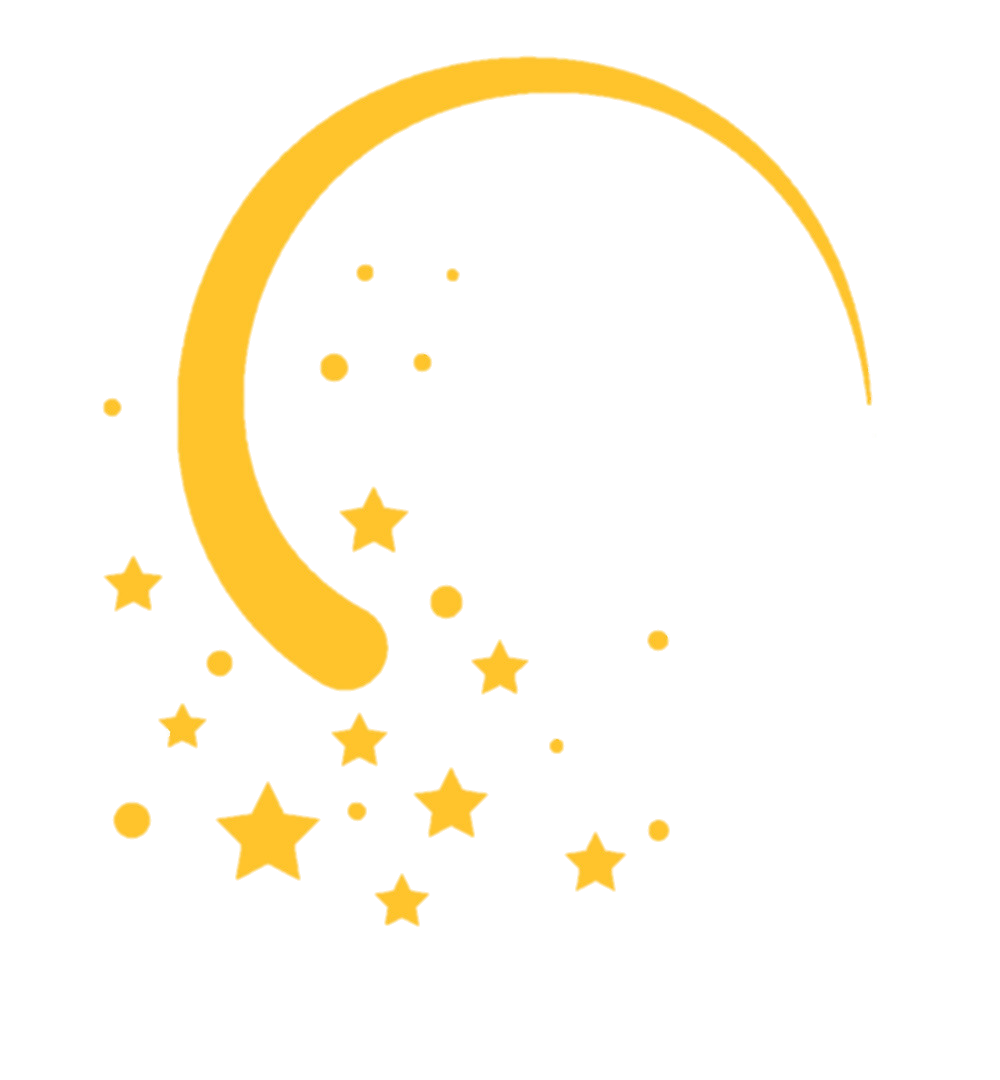 Giọng đọc trong sáng, vui tươi, hồn nhiên, nhấn giọng ở những từ ngữ chỉ tên, hoạt động, trạng thái của các sự vật,...
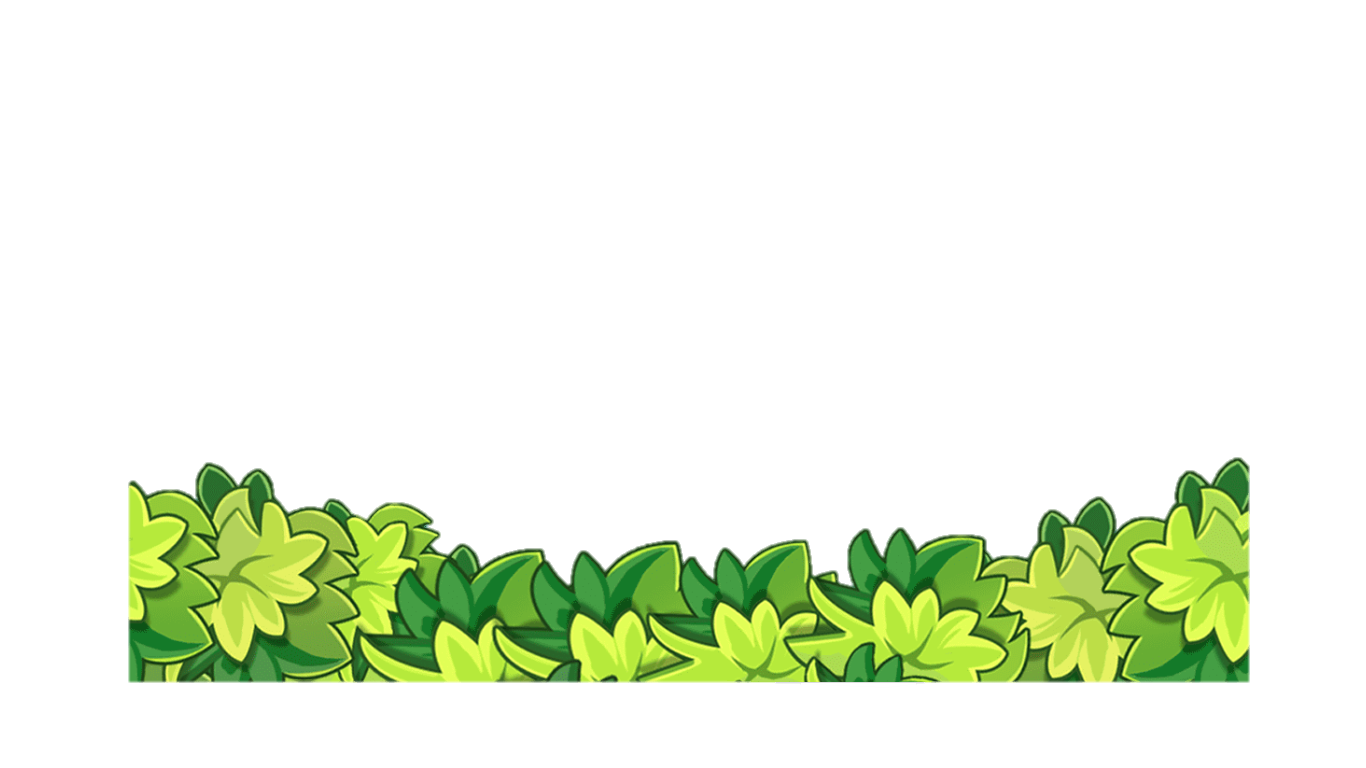 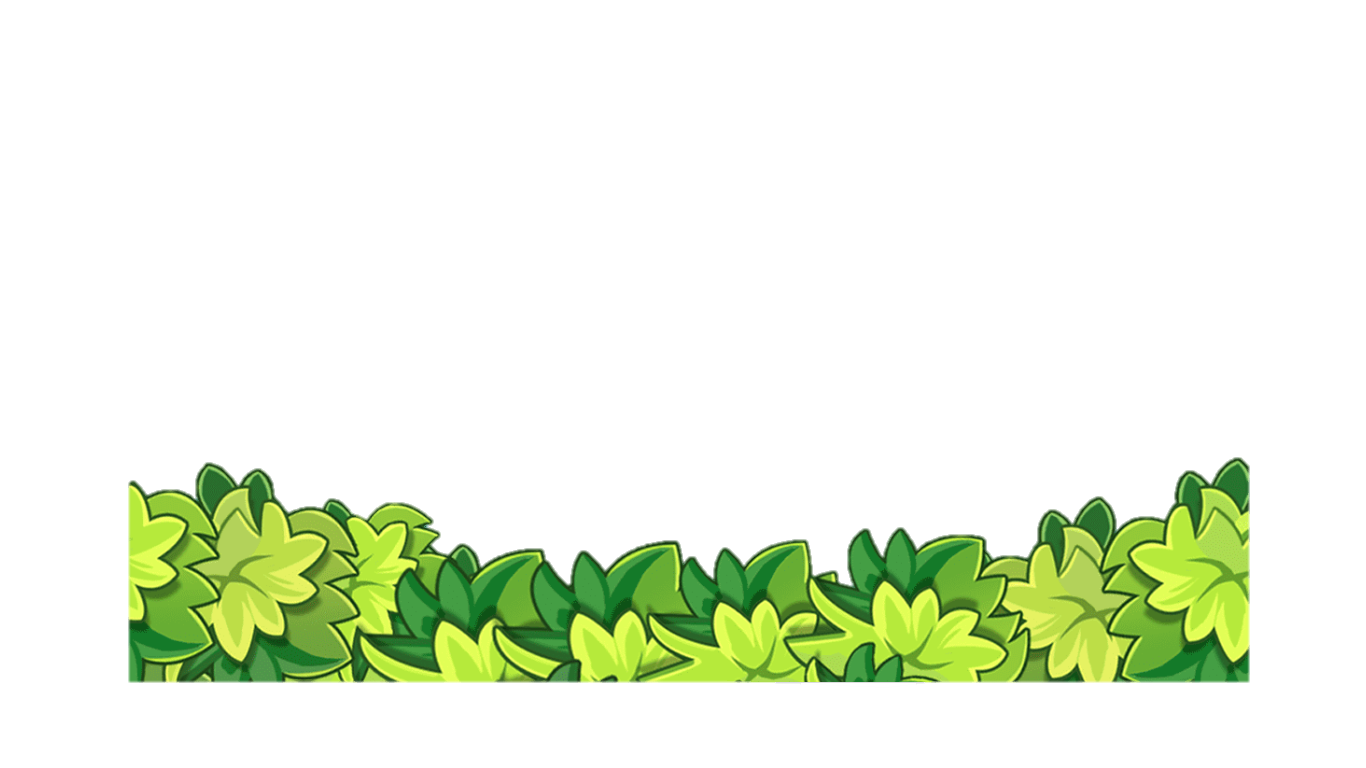 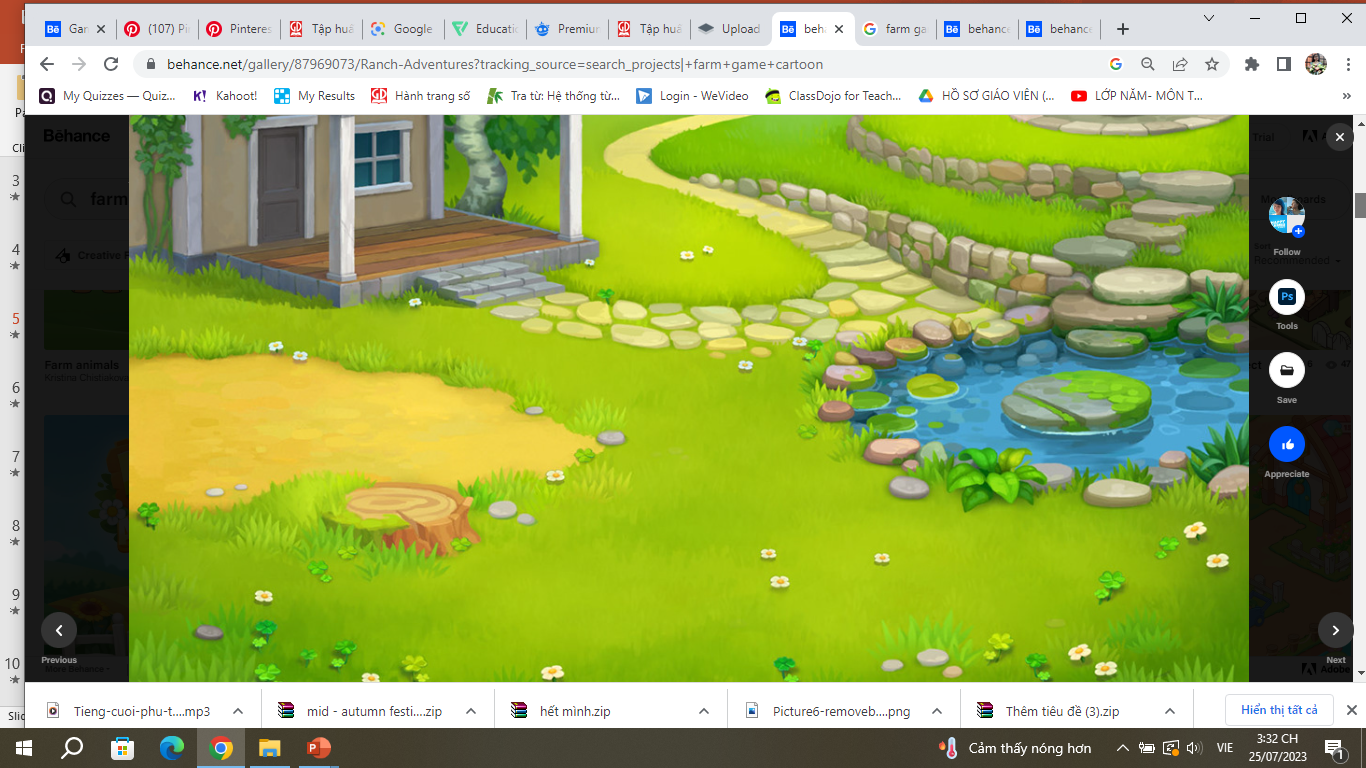 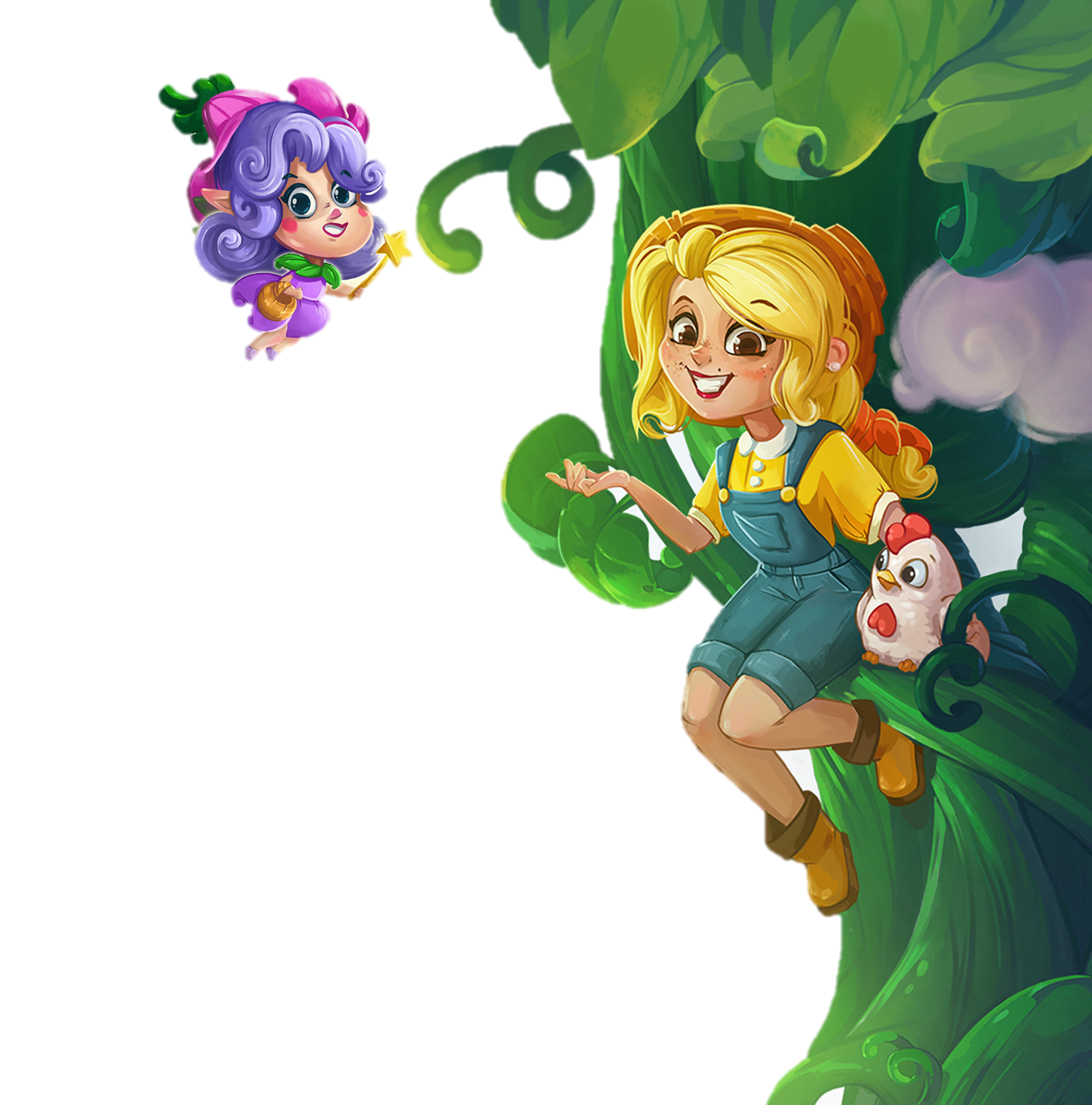 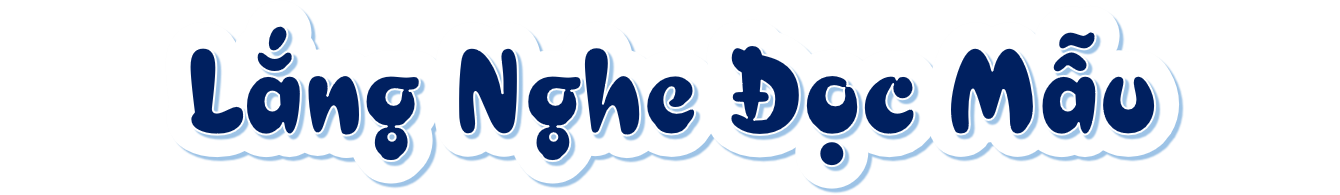 Gió vẽ lên mái tranh nhàMột làn khói bếp giúp bà nấu cơm,
Gió thức từ sớm tinh sươngGió đem mưa đến tưới vườn cho ông,Gió yêu nhất buổi rạng đôngCon chim dậy hót. Nắng hồng. Trời xanh.
Gió vườn chăm chỉ hiền lànhLàm bao việc nhỏ để thành lớn khôn.Gió đi từ một góc vườnThổi ra trời rộng bốn phương bạn bè.
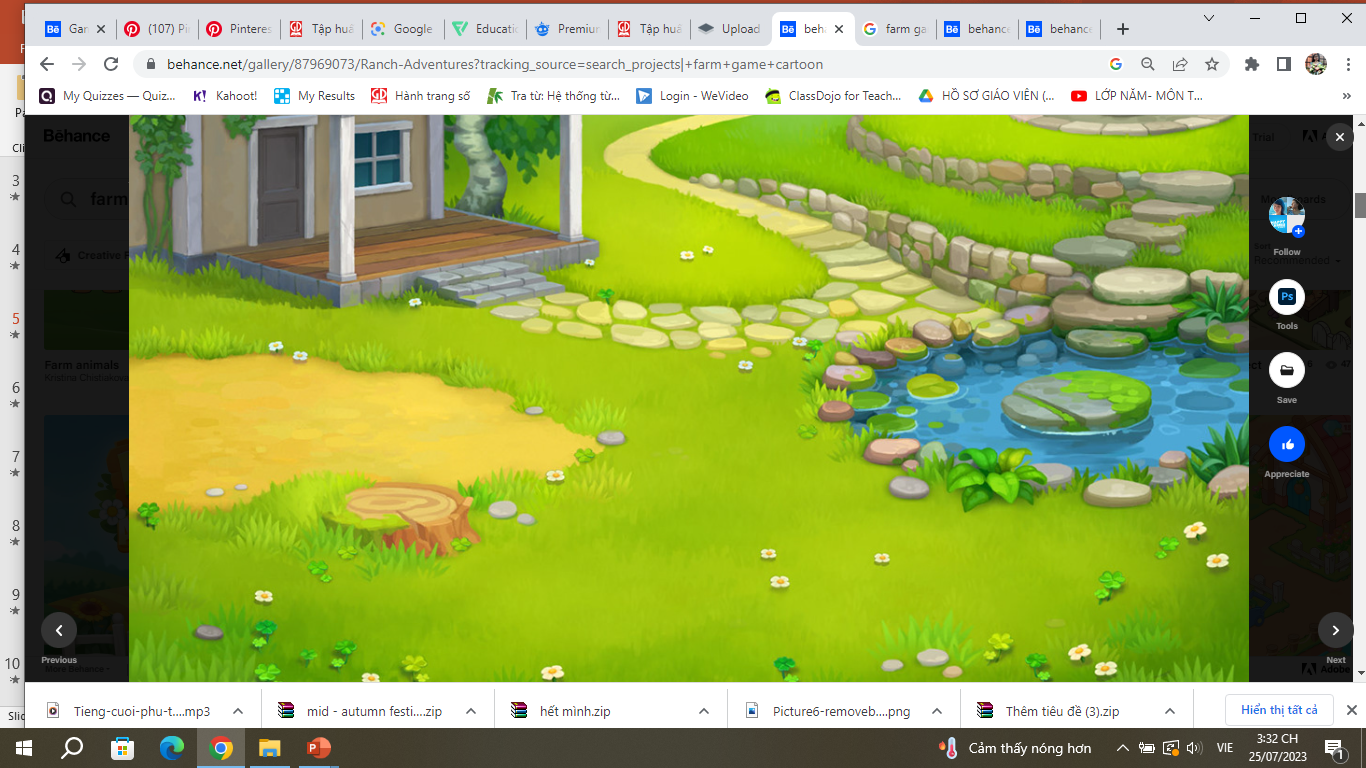 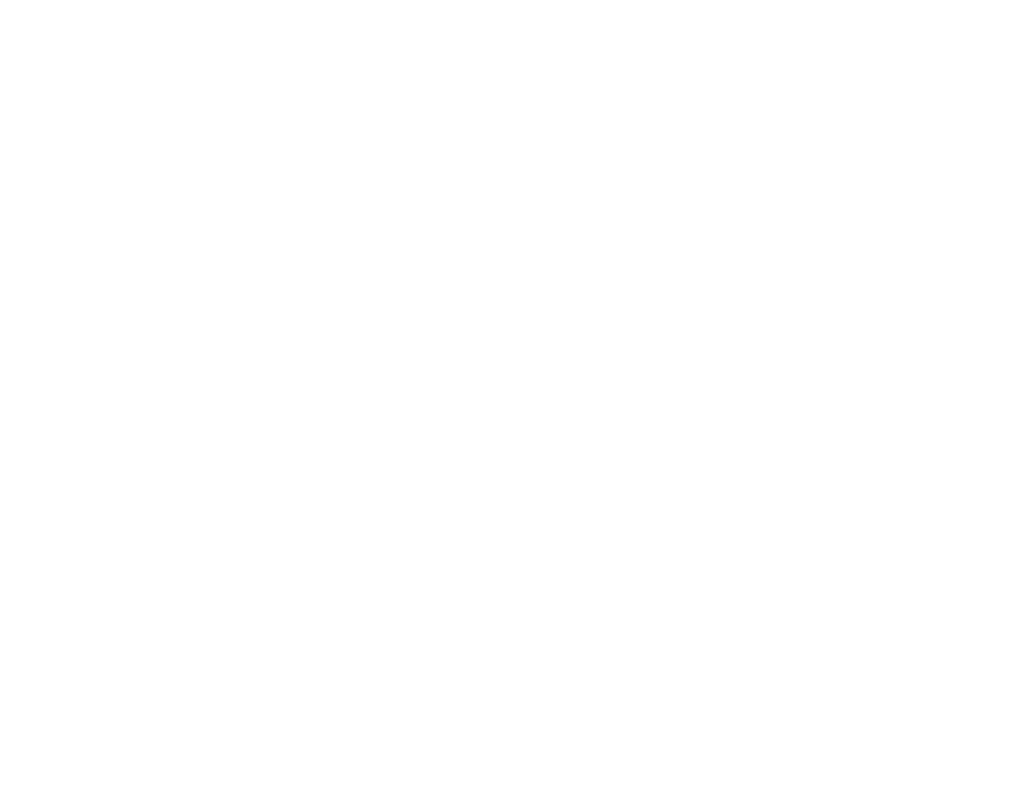 LUYỆN ĐỌC 
TRONG NHÓM
Tiêu chí đánh giá
Yêu Cầu
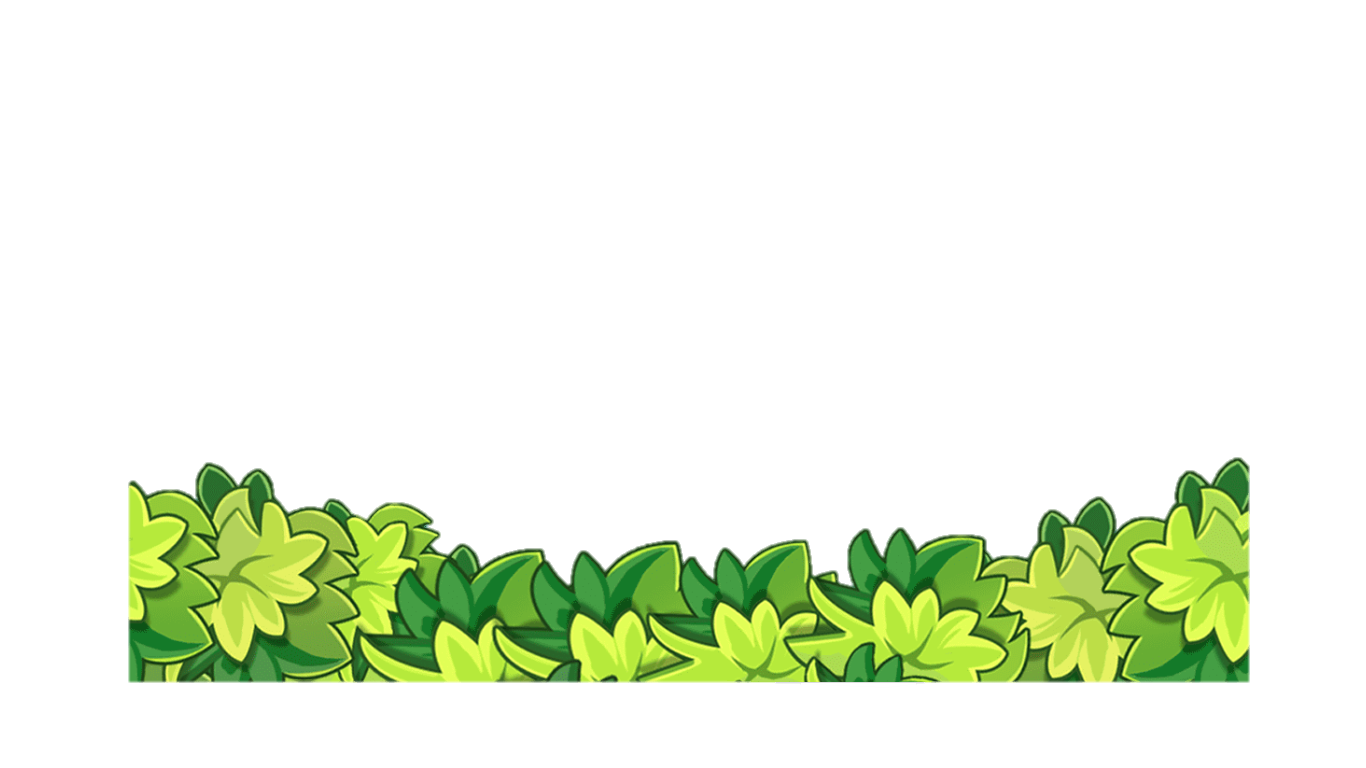 Phân công đọc theo đoạn.
Tất cả thành viên đều đọc.
Giải nghĩa từ cùng nhau.
1. Đọc đúng.
2. Đọc to, rõ.
3. Đọc ngắt, nghỉ đúng chỗ.
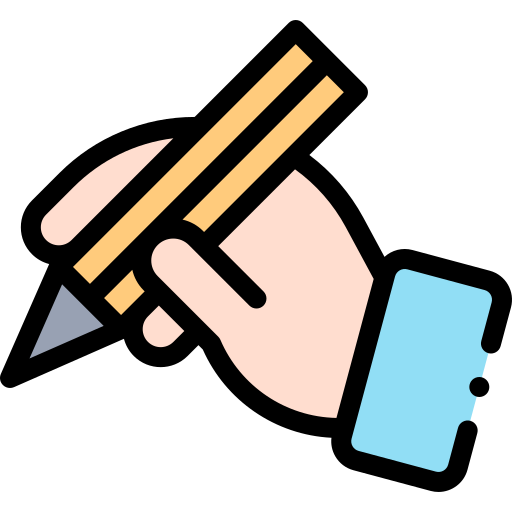 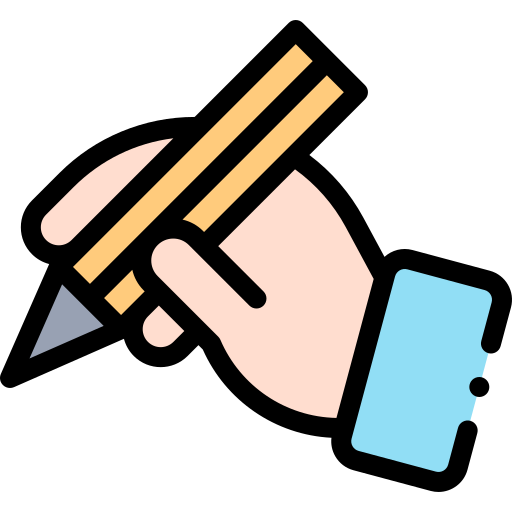 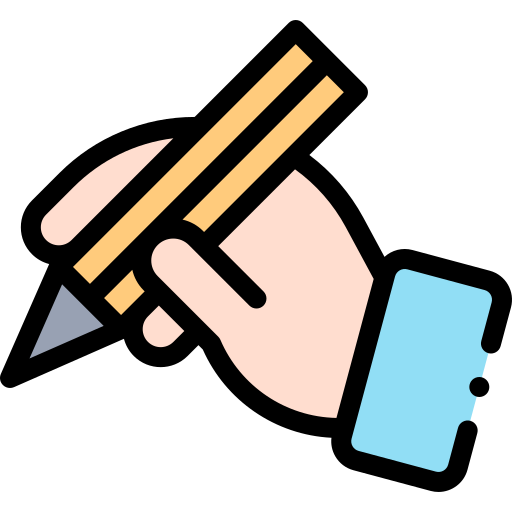 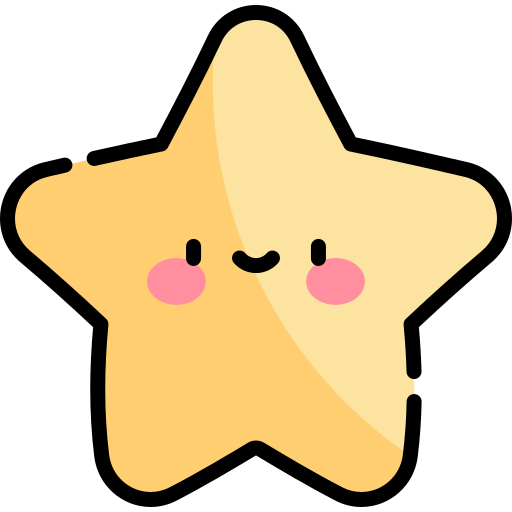 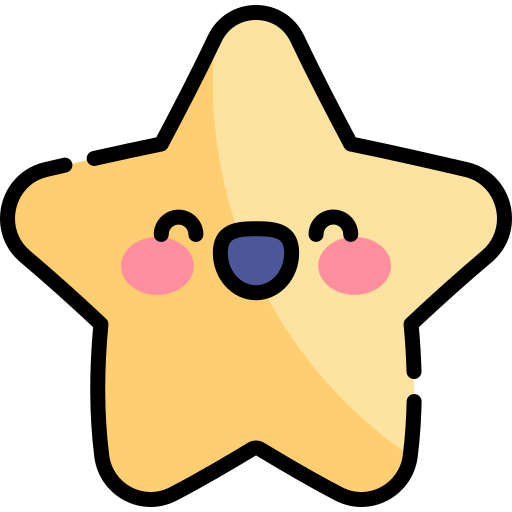 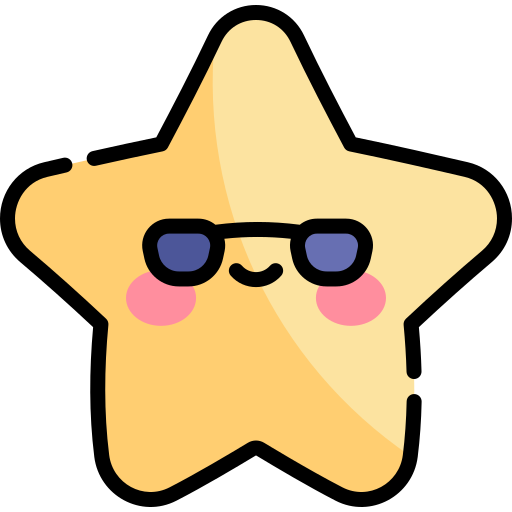 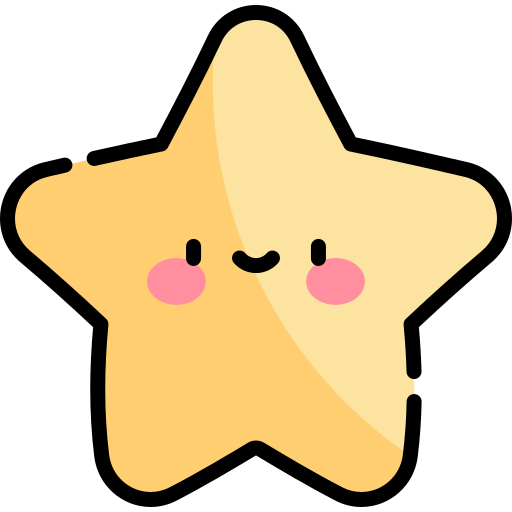 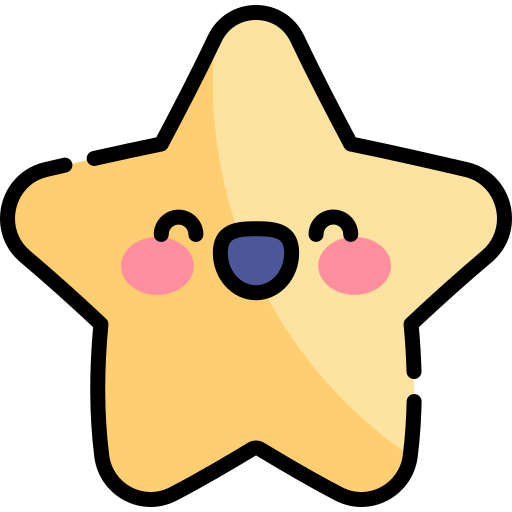 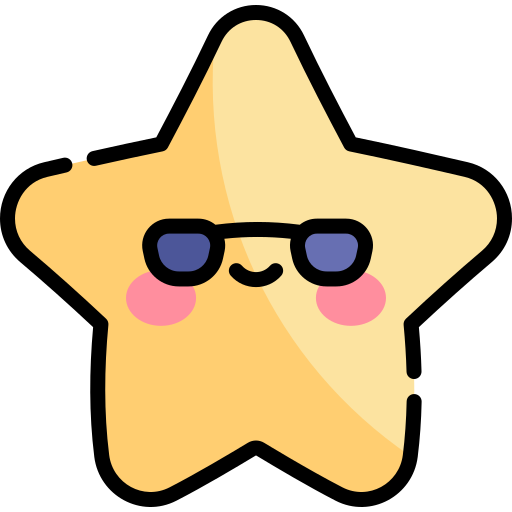 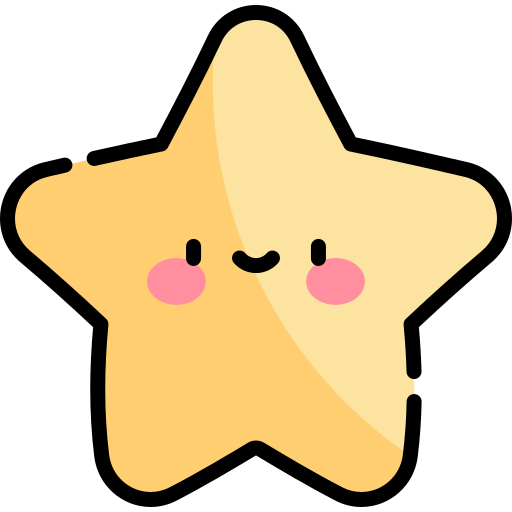 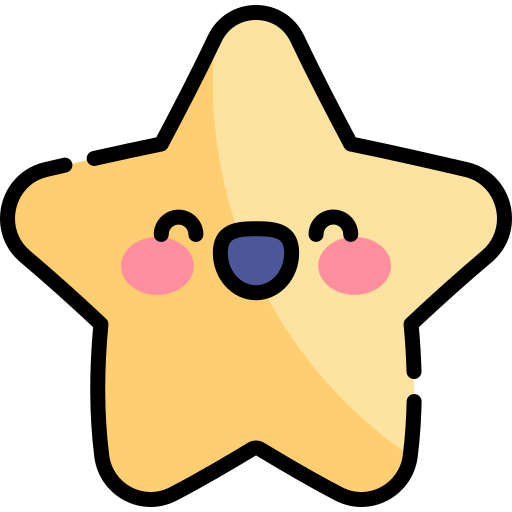 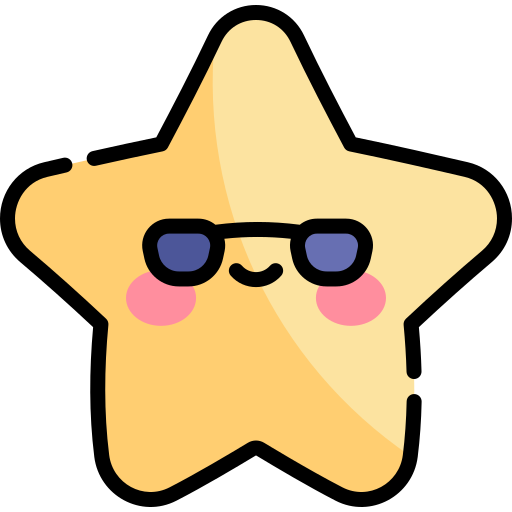 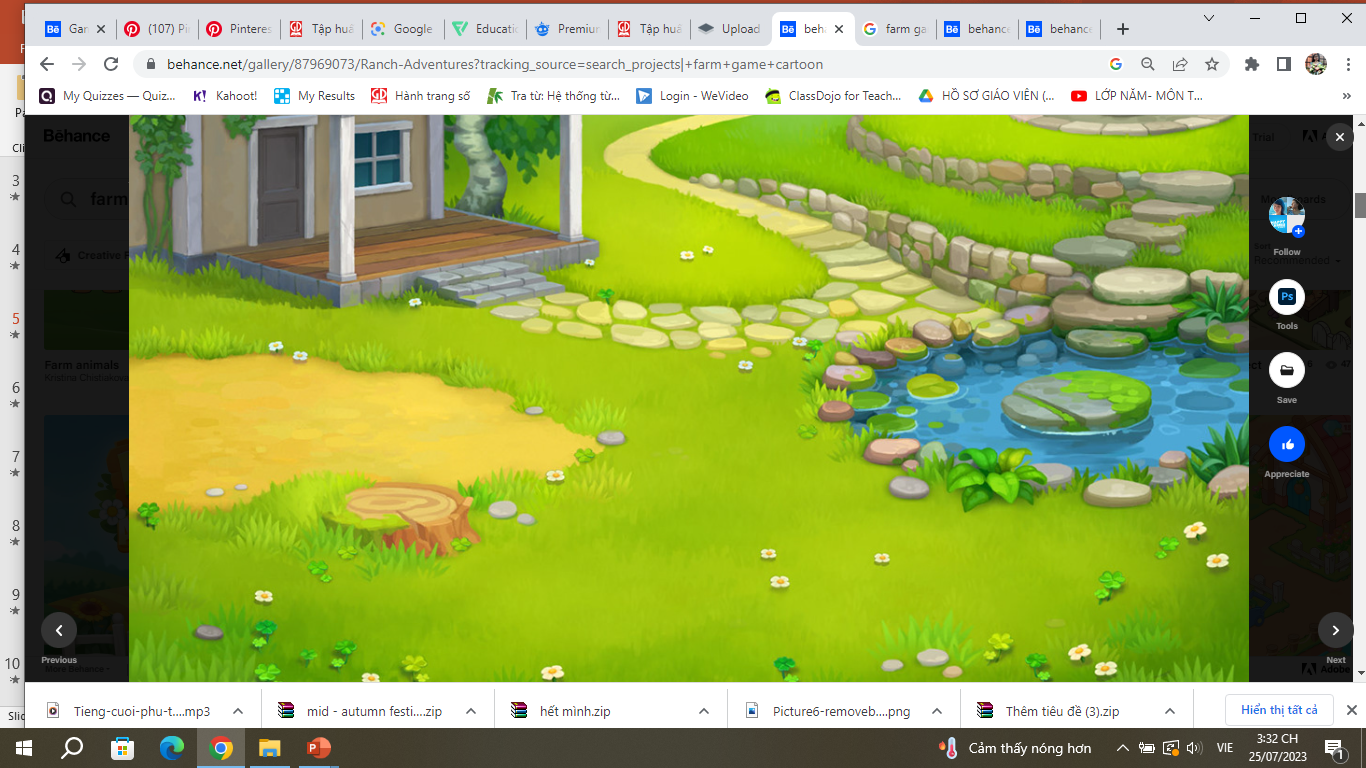 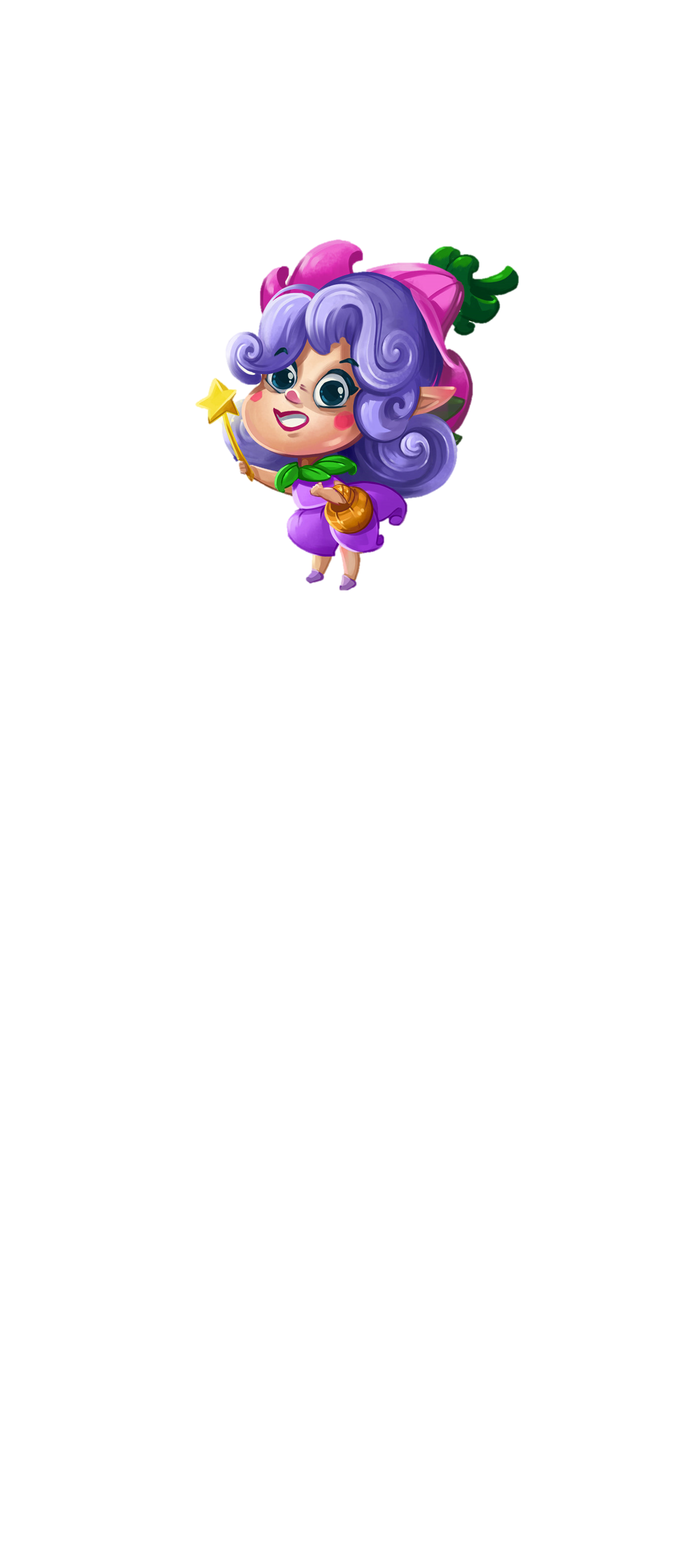 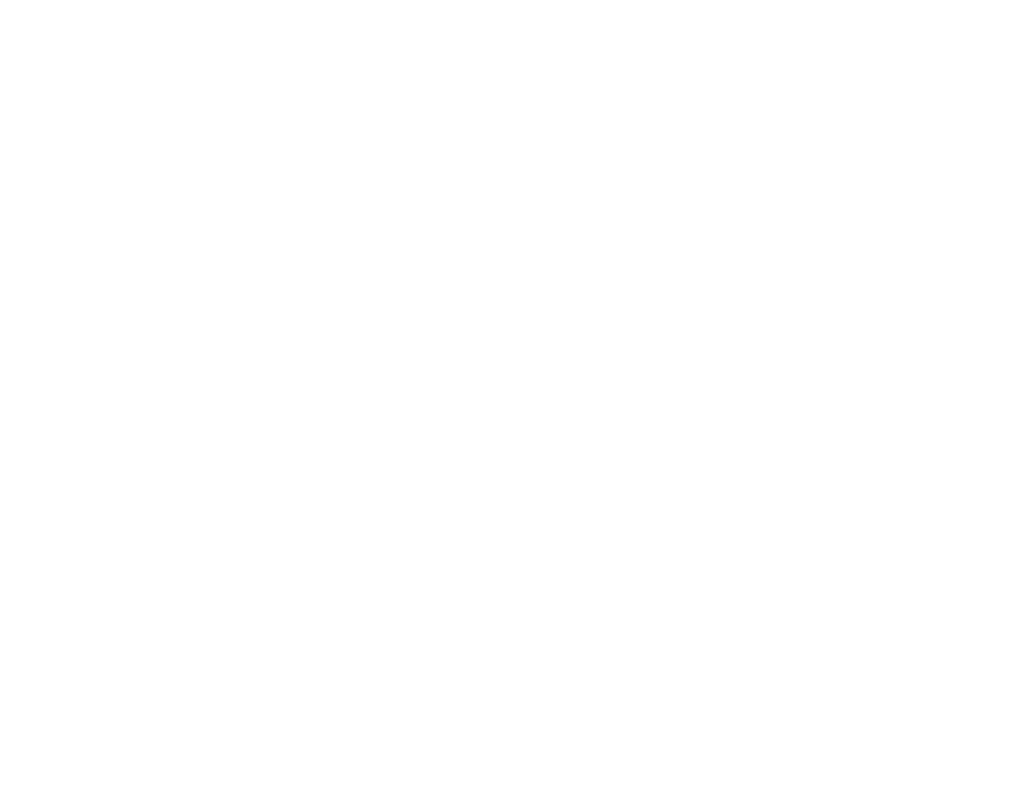 LUYỆN ĐỌC TRƯỚC LỚP
Tiêu chí đánh giá
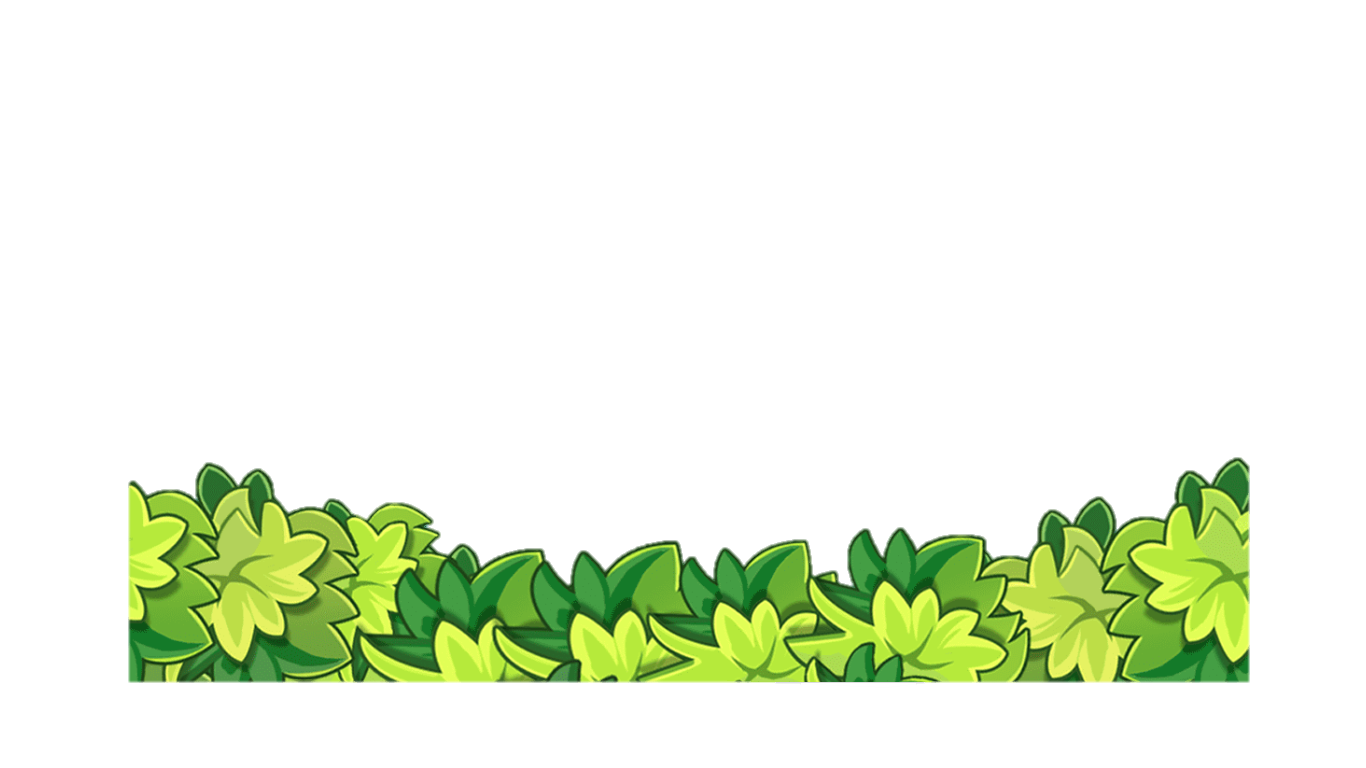 1. Đọc đúng.
2. Đọc to, rõ.
3. Đọc ngắt, nghỉ đúng chỗ.
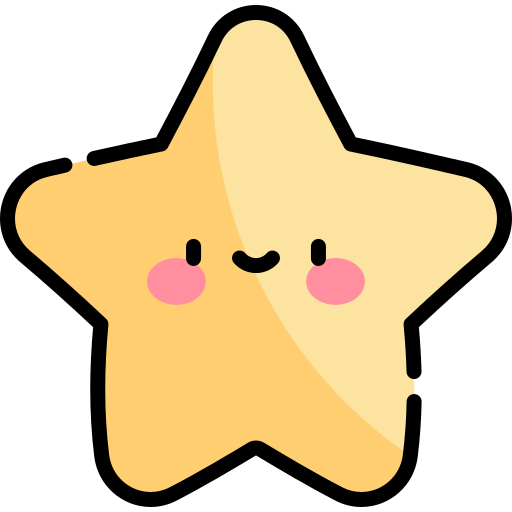 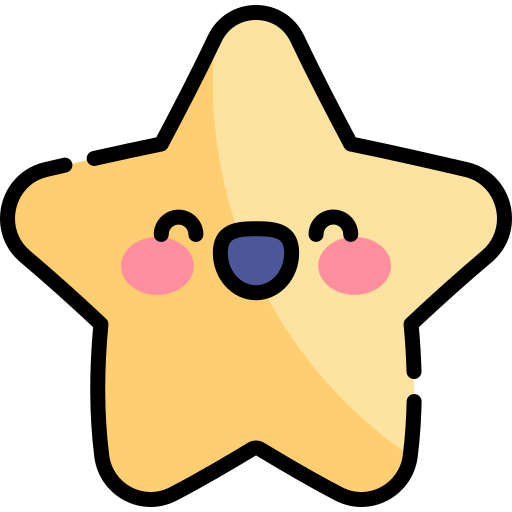 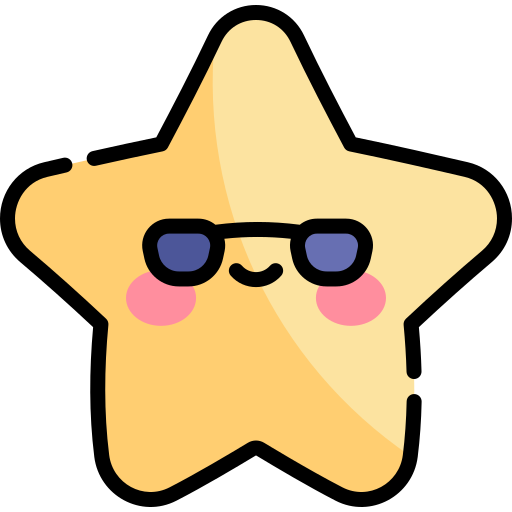 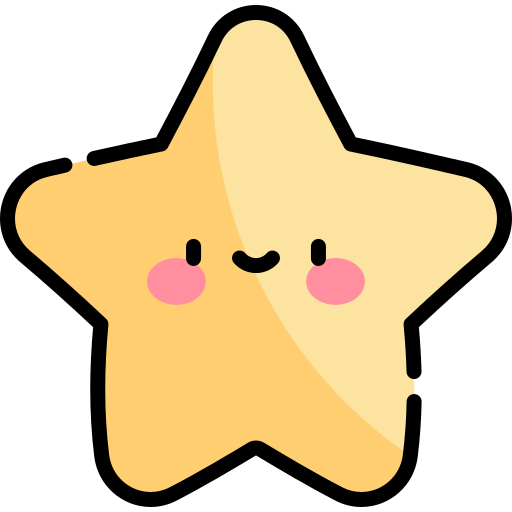 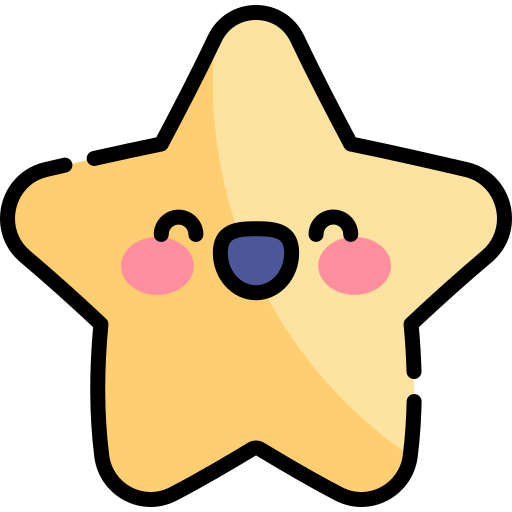 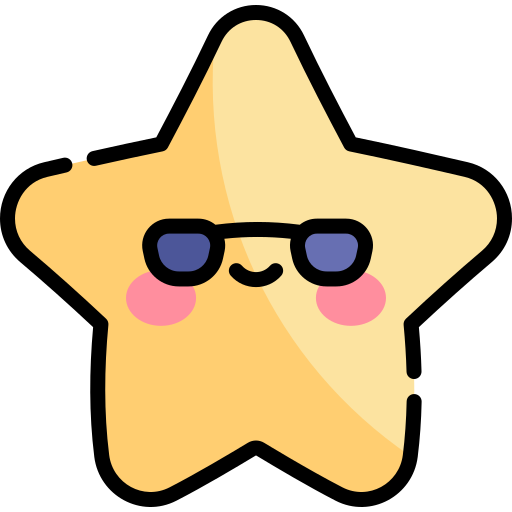 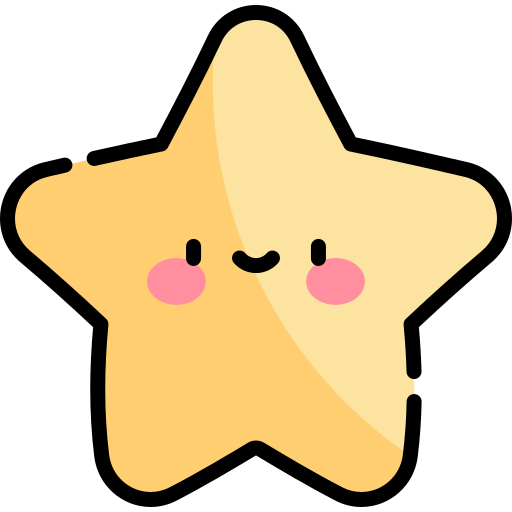 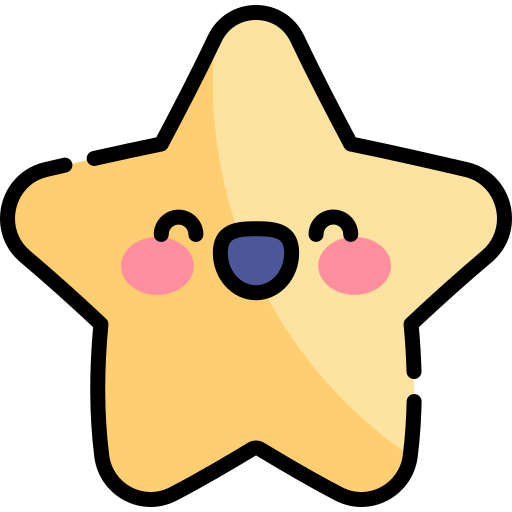 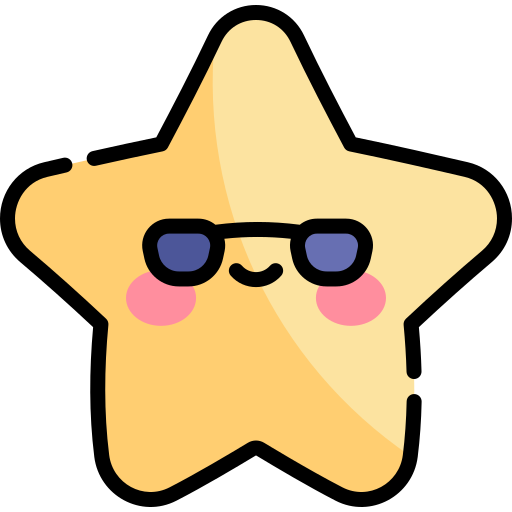 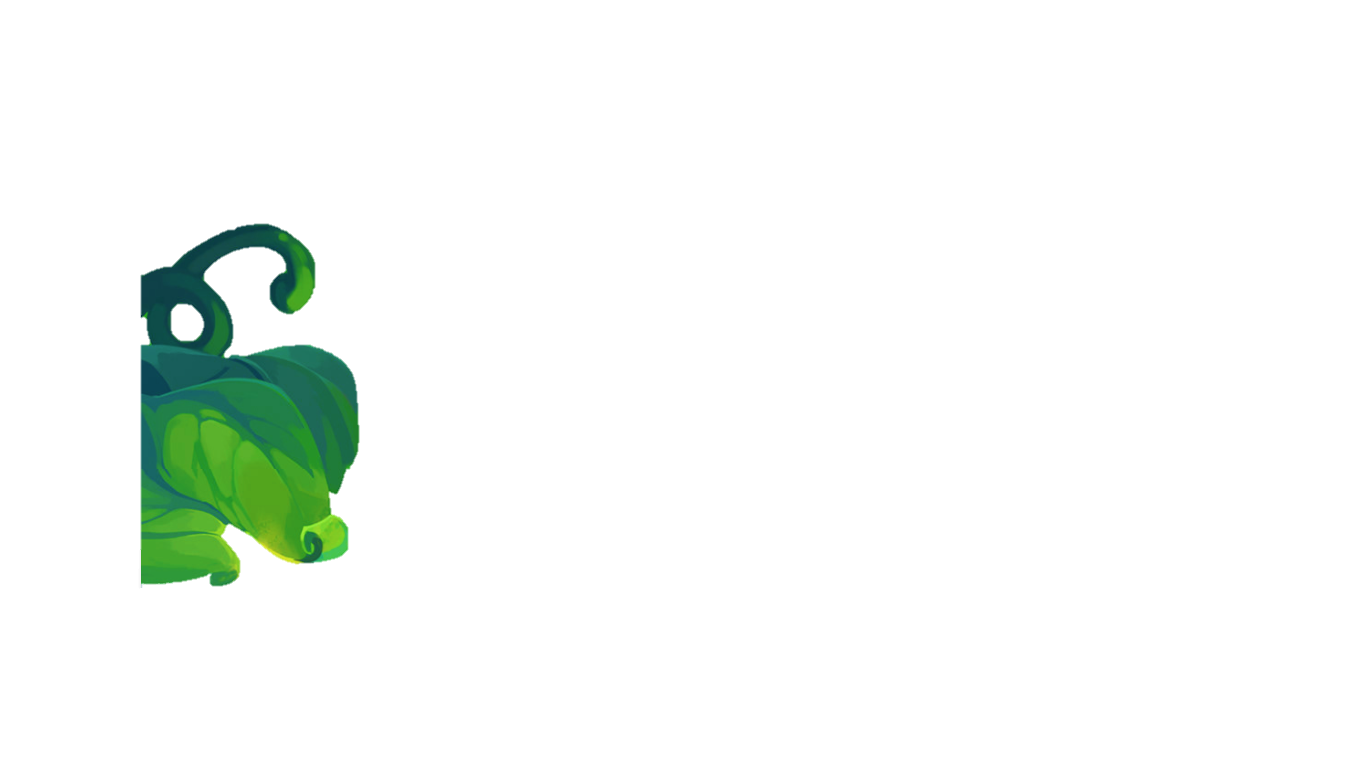 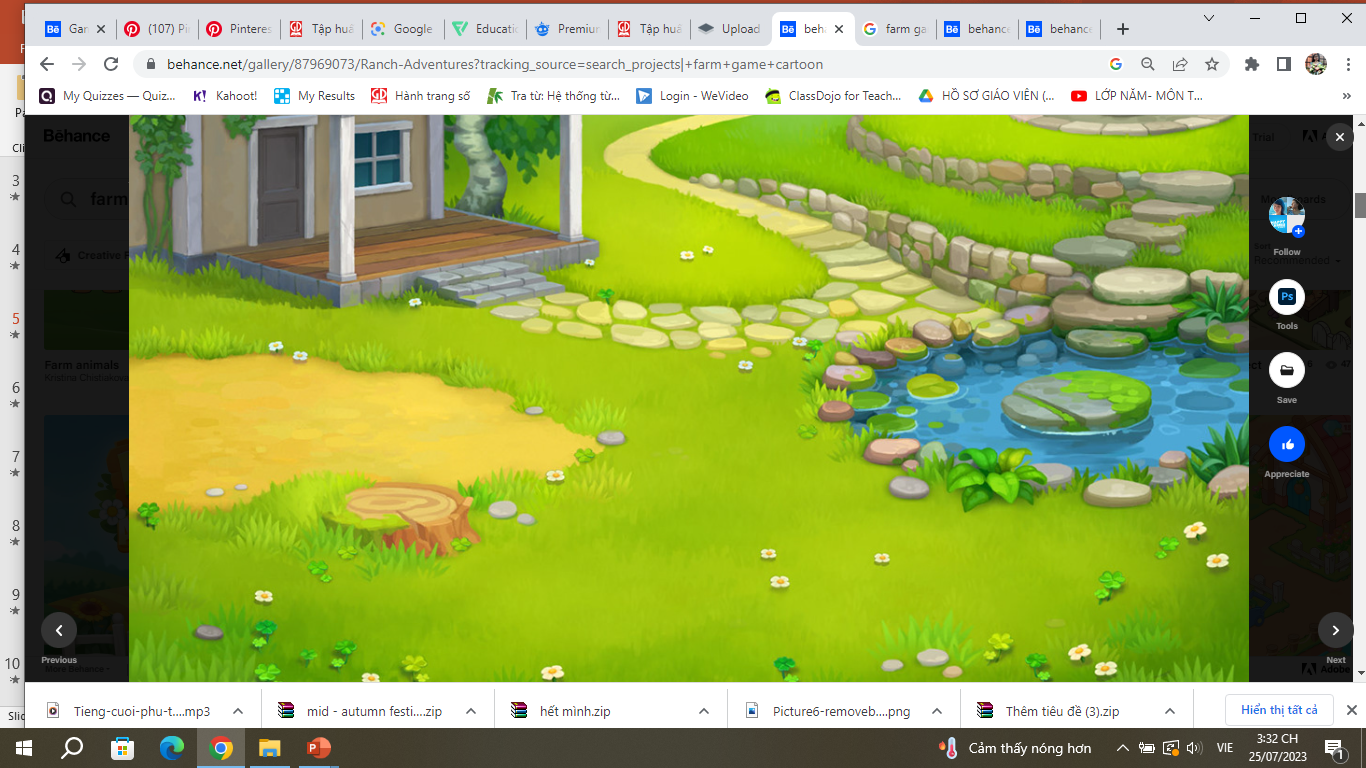 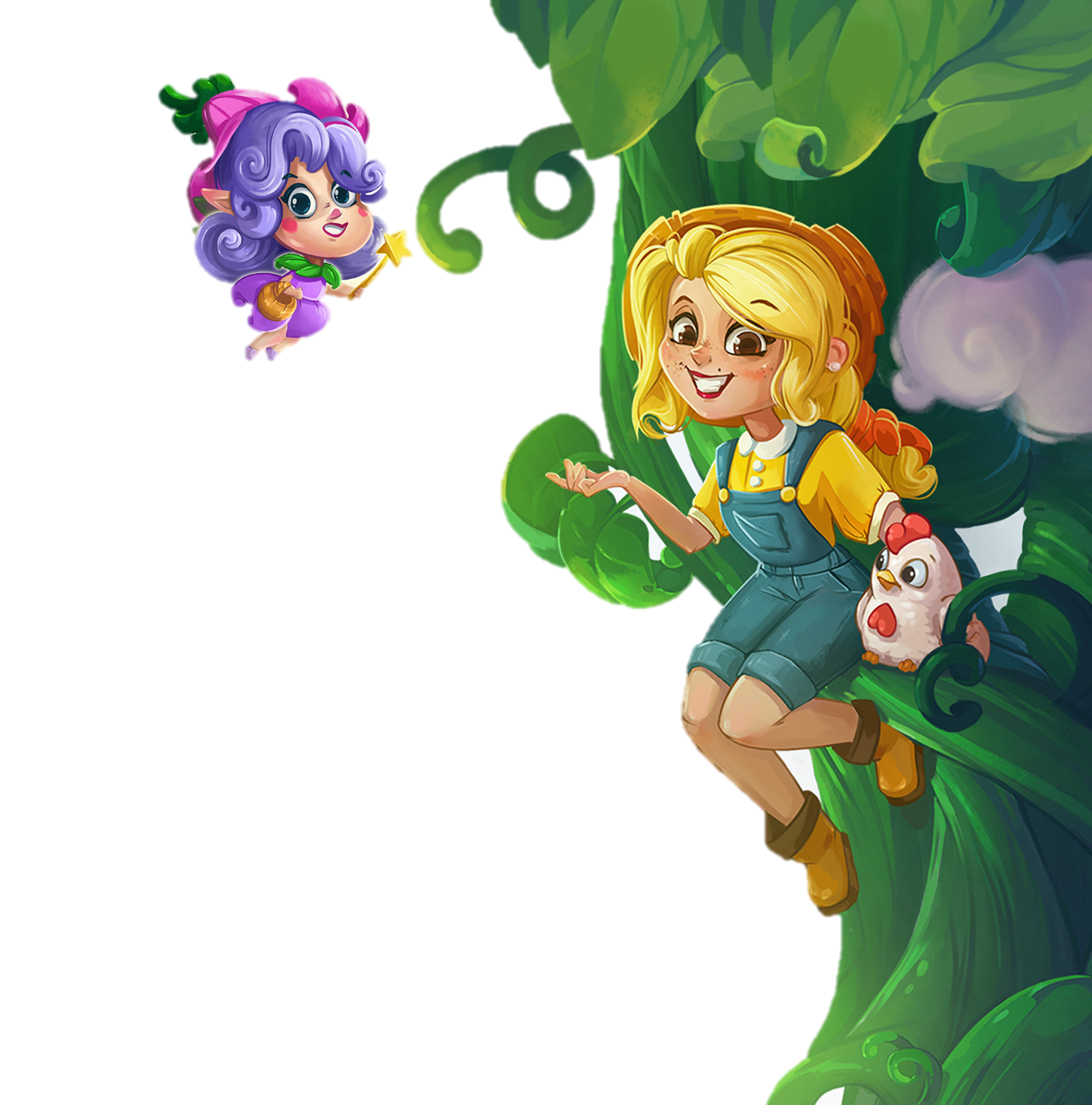 Hoạt  Động
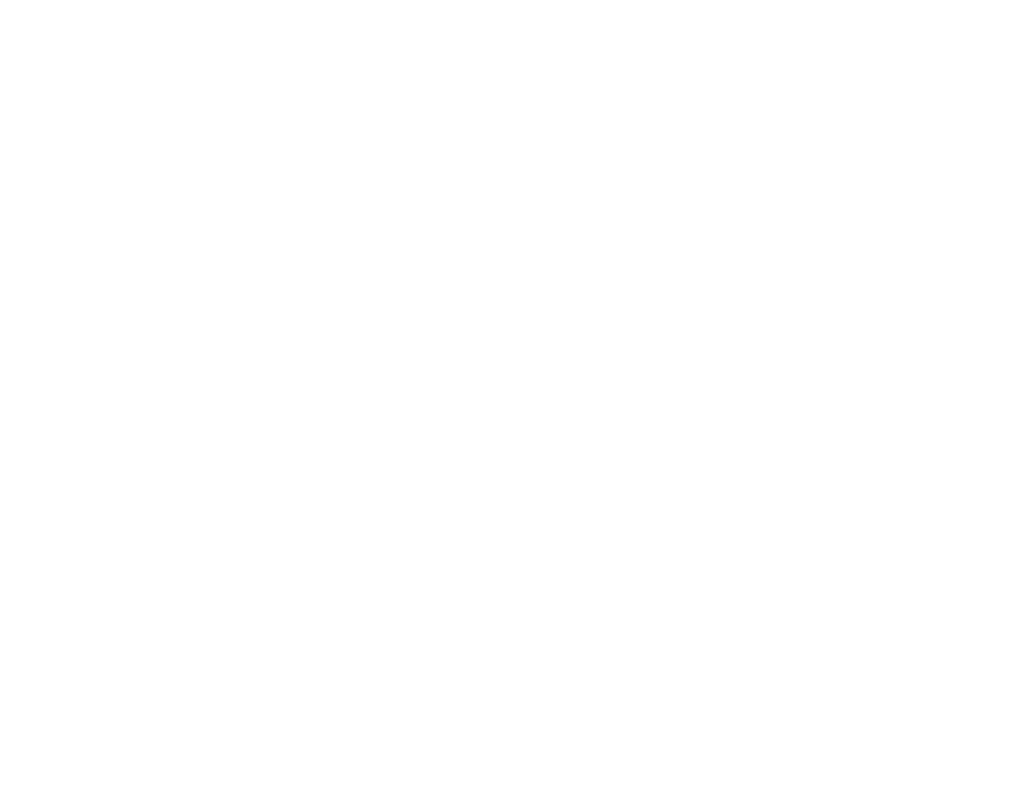 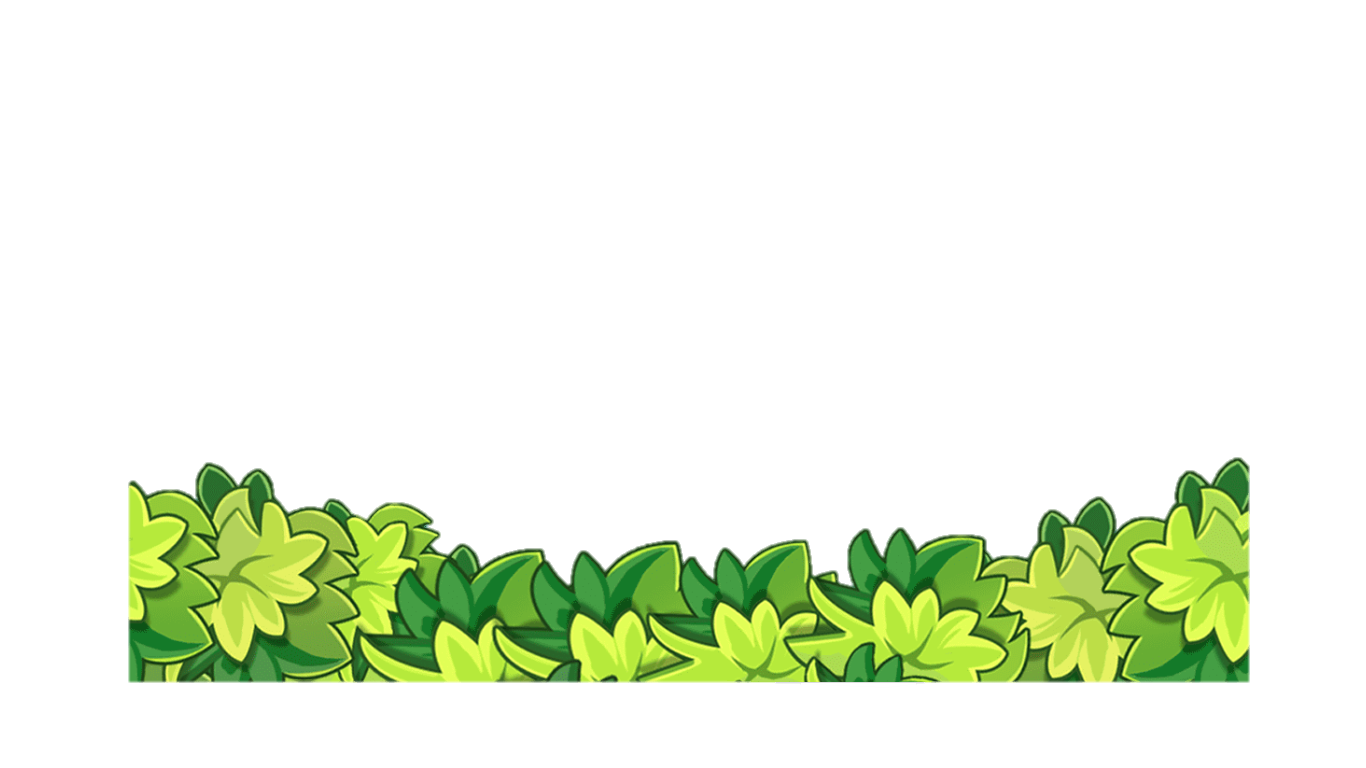 LUYỆN ĐỌC MỞ RỘNG
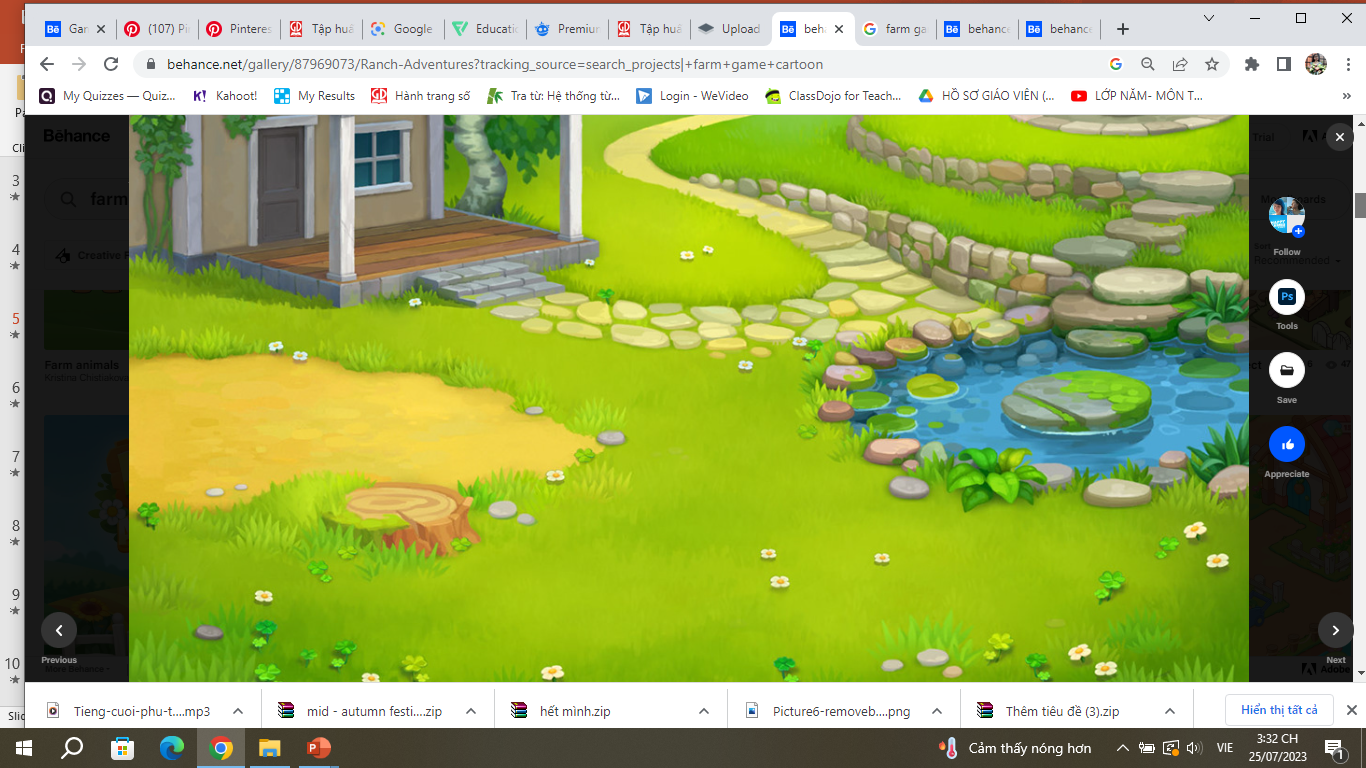 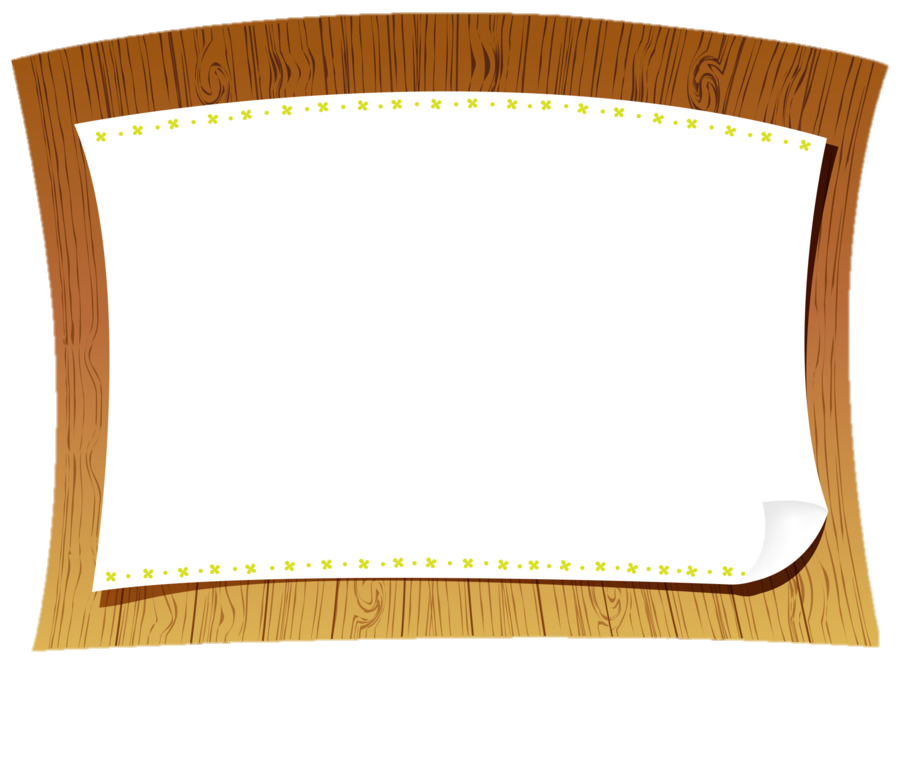 Sinh hoạt 
câu lạc bộ đọc sách
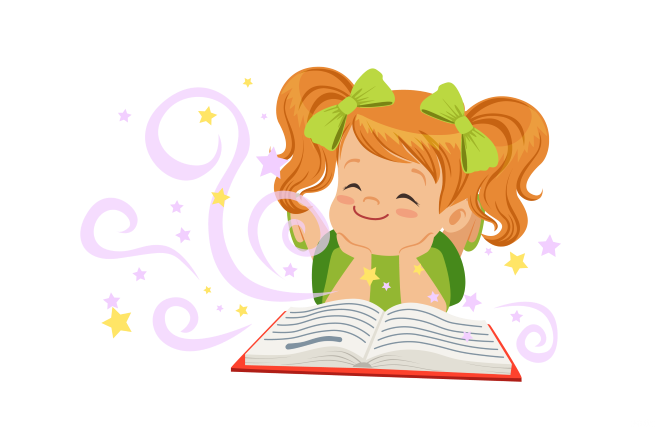 Chủ đề
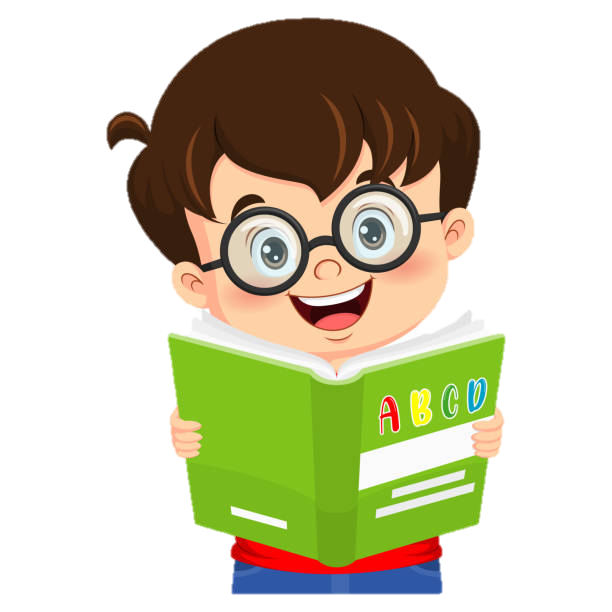 Mảnh ghép yêu tHươNG
Mảnh ghép yêu thương
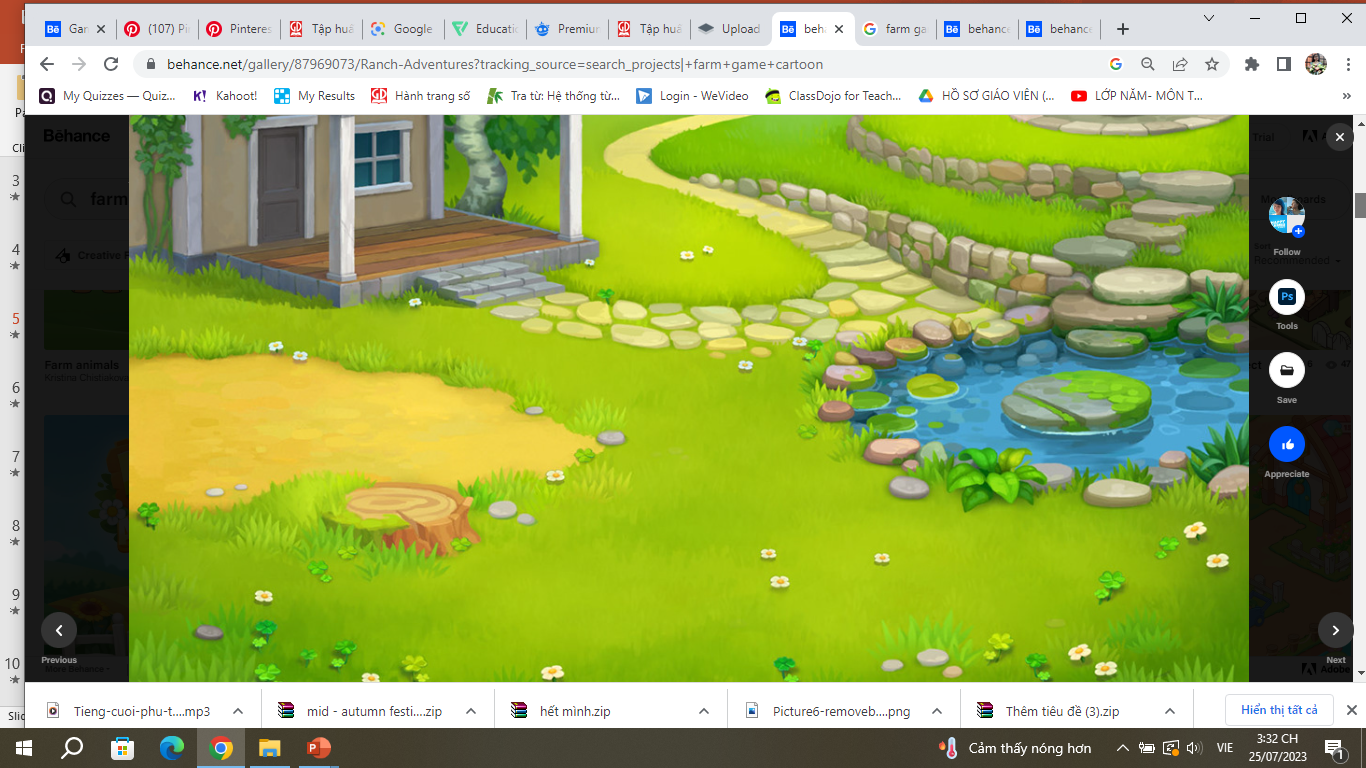 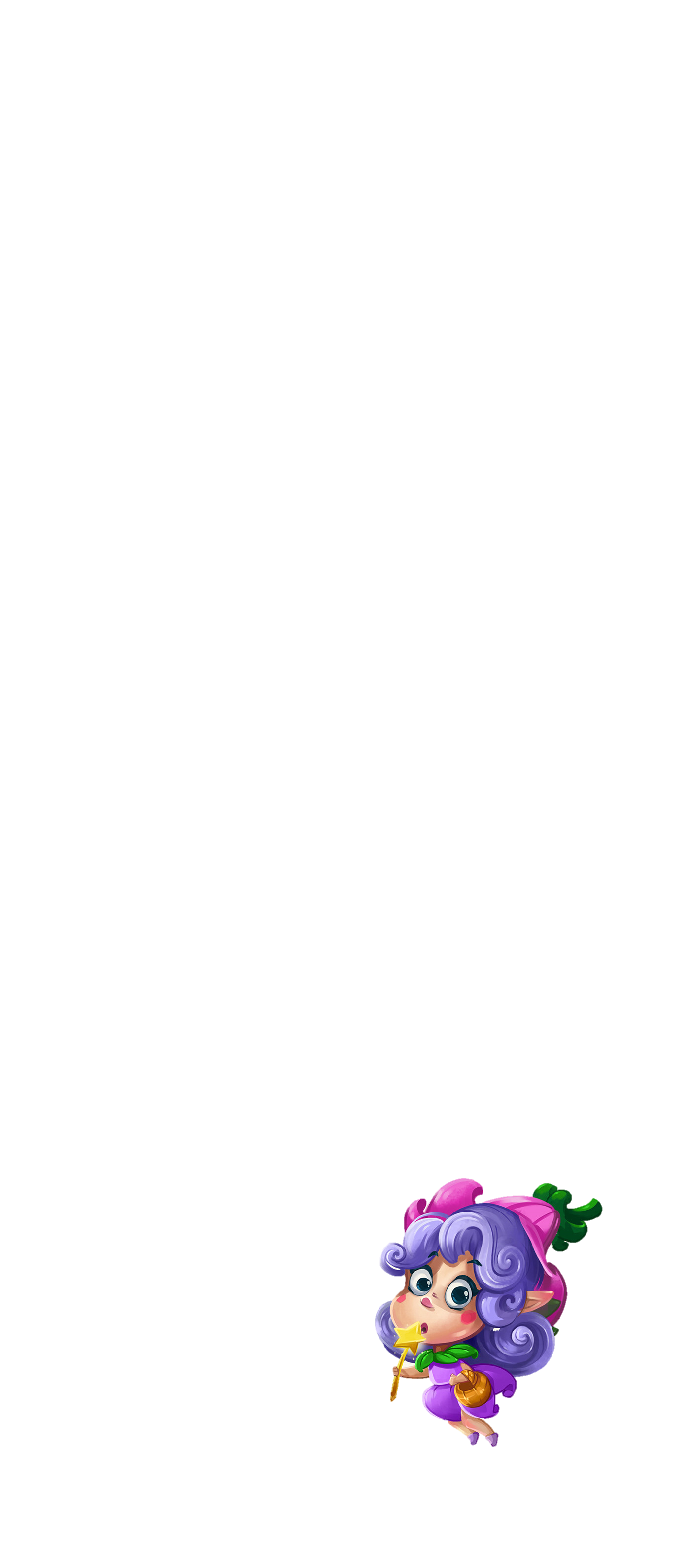 (a) Tìm đọc một bài văn viết về:
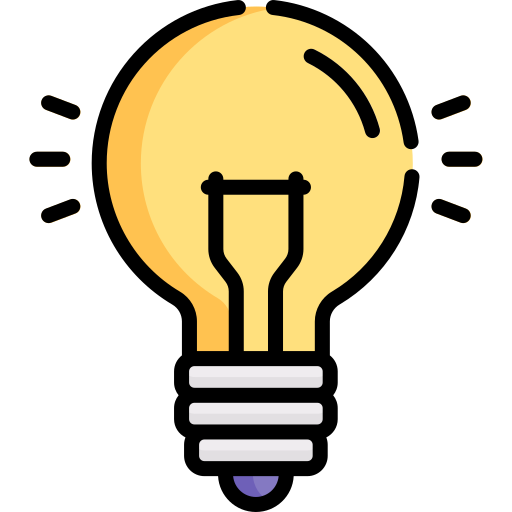 Tình cảm với người thân
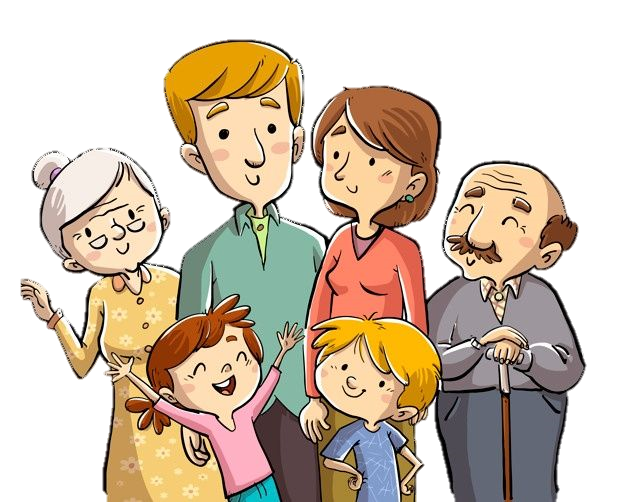 Bàn tay mẹ
          Nguyễn Thị Xuyến
Bà tôi
          Theo Mác-xim Go-rơ-ki
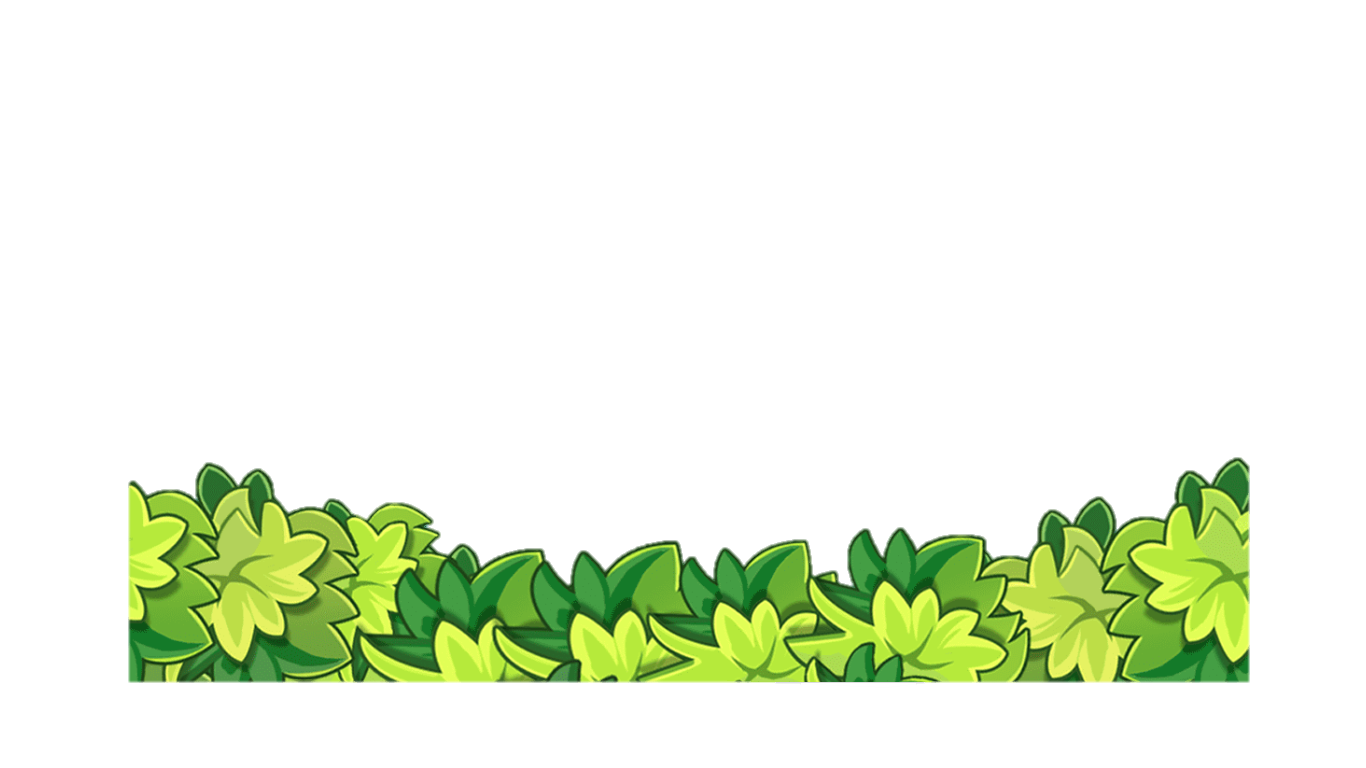 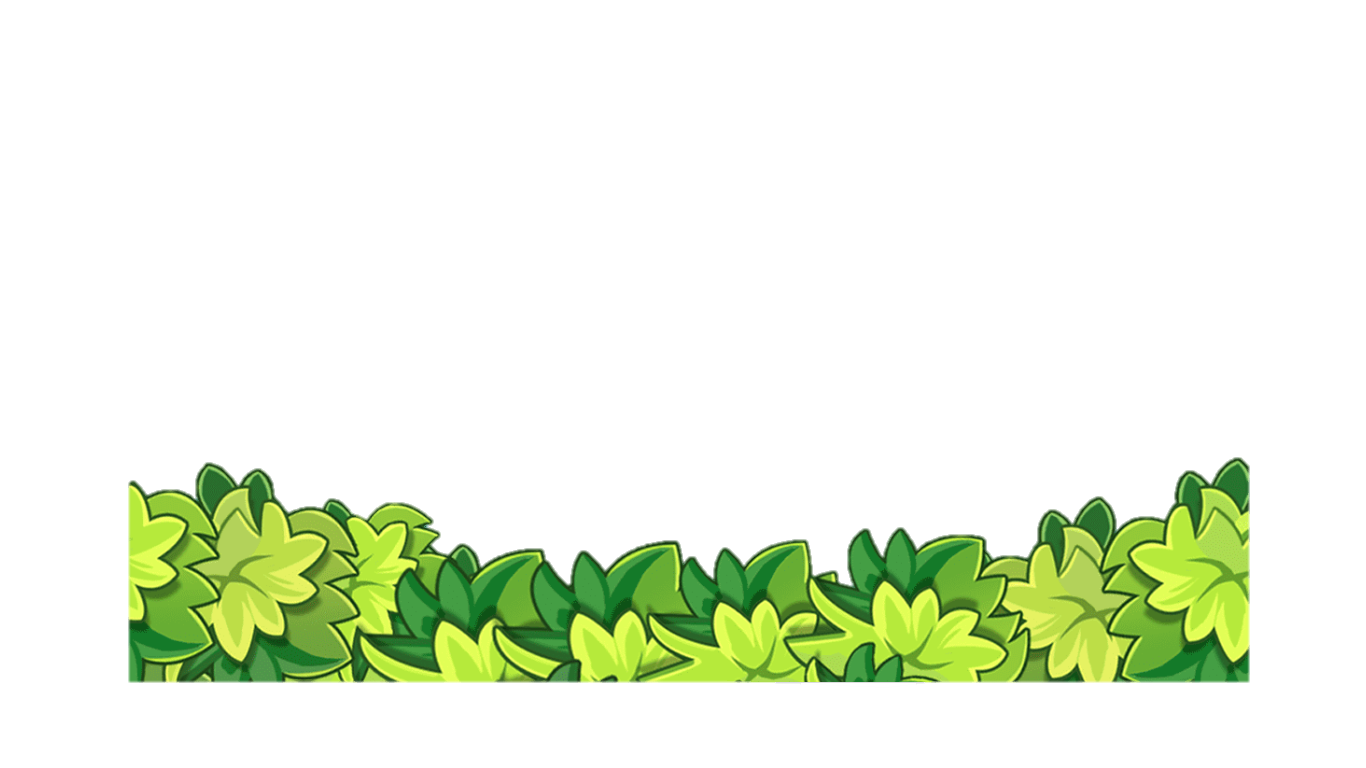 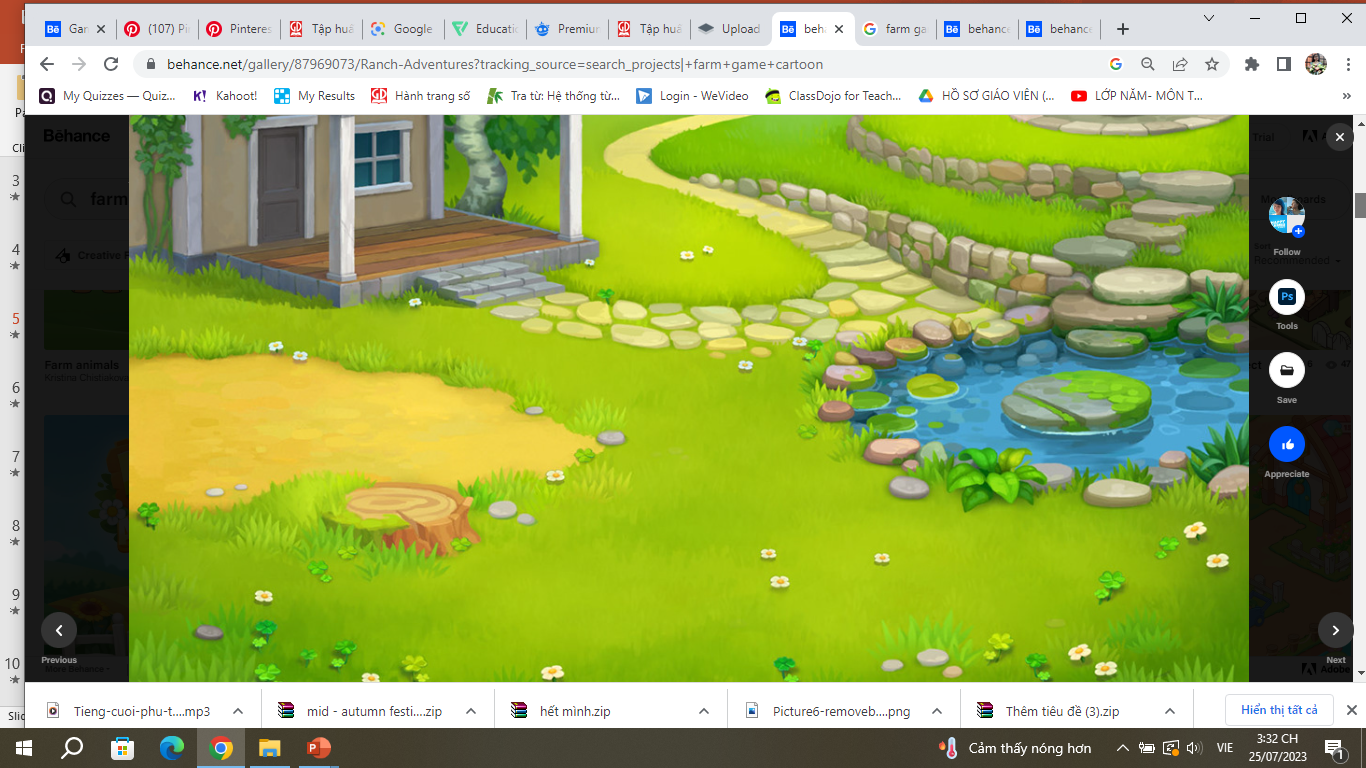 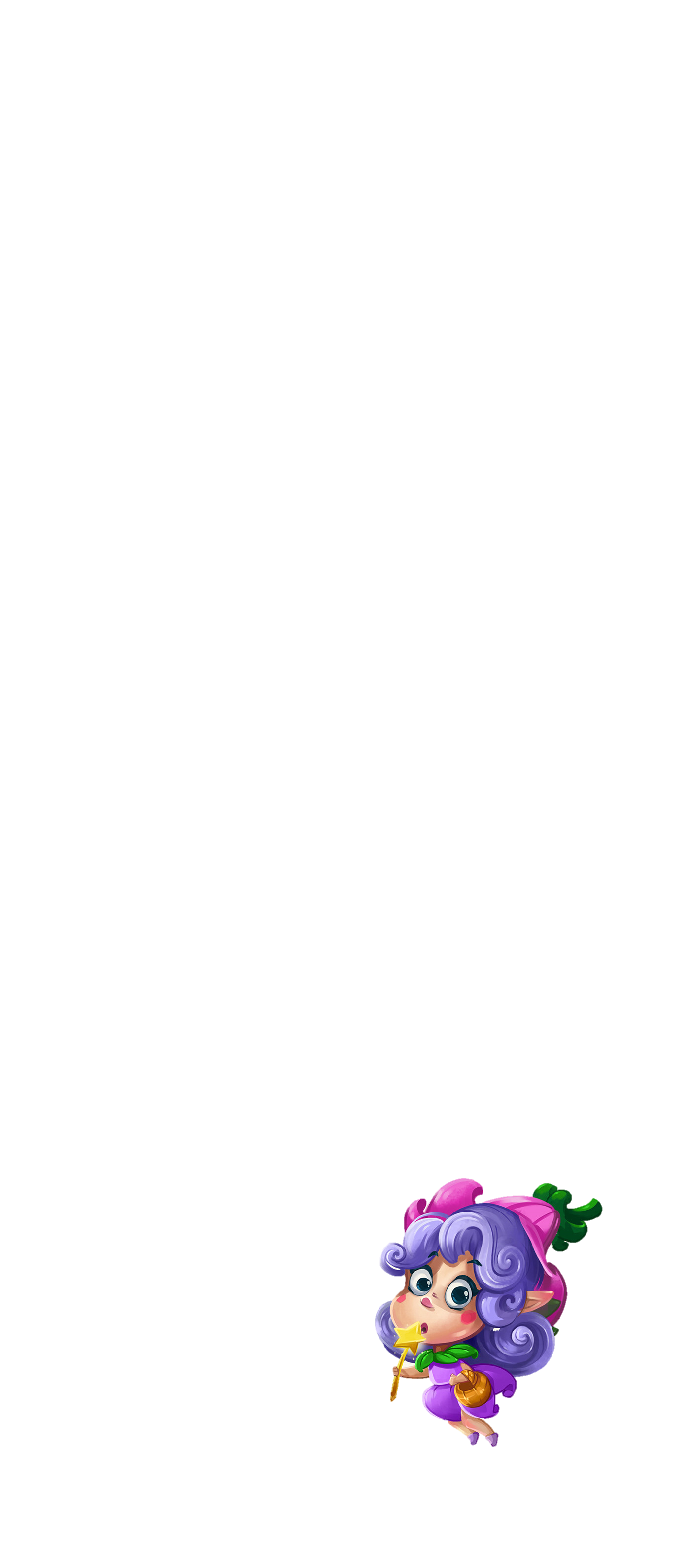 (a) Tìm đọc một bài văn viết về:
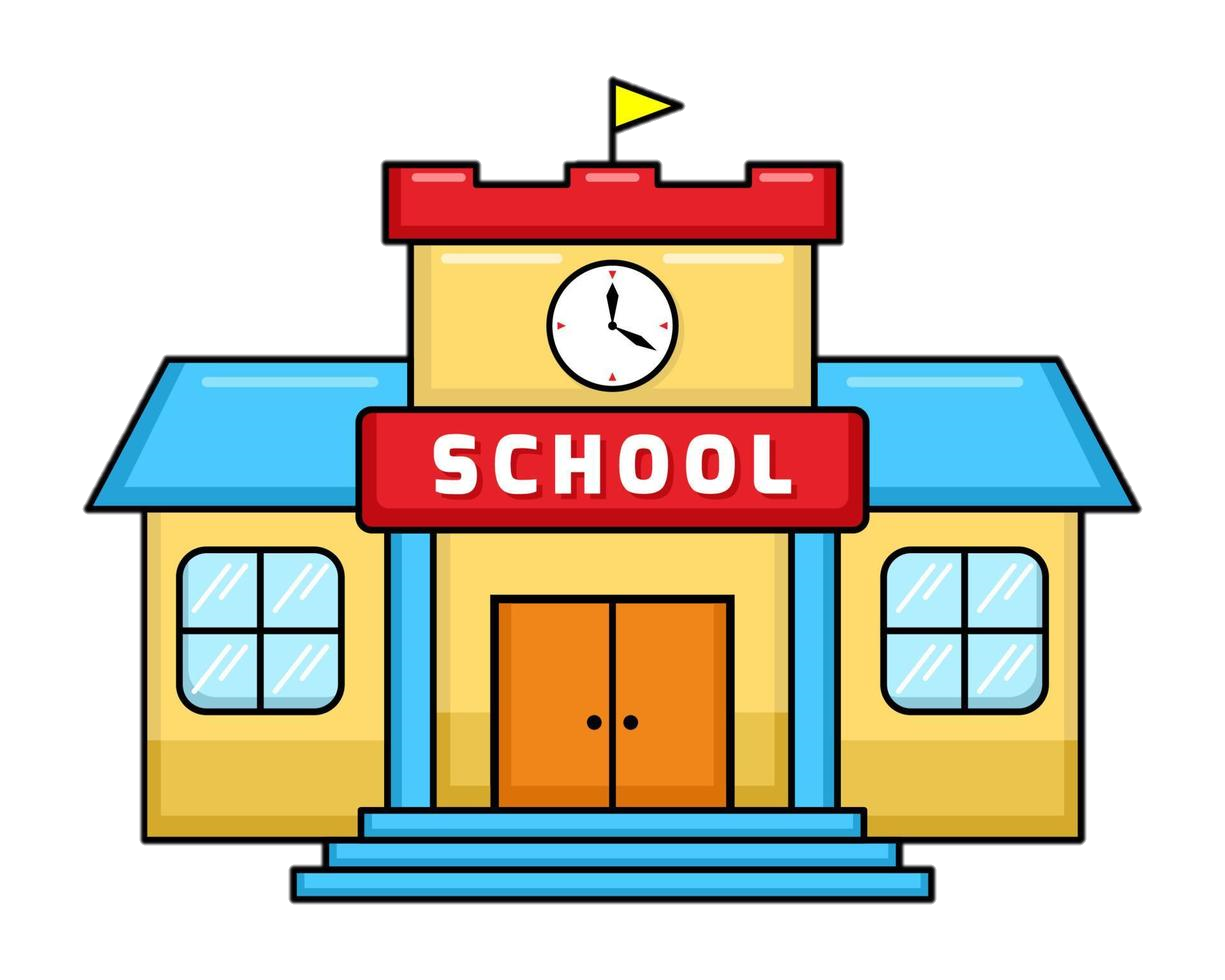 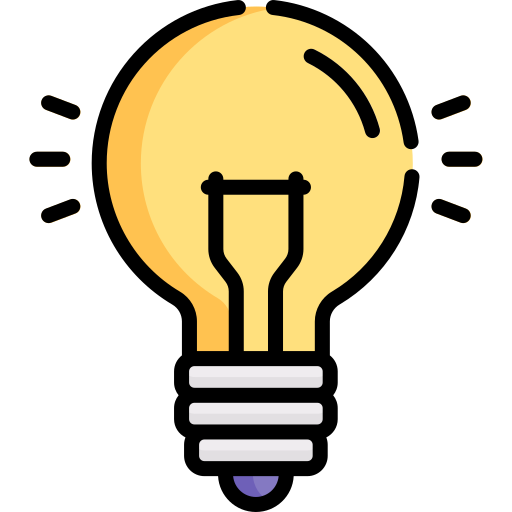 Tình cảm với bạn bè, trường học
Đôi bạn
          Nguyễn Thi
Đón ngày khai trường
          Lê Phương Liên
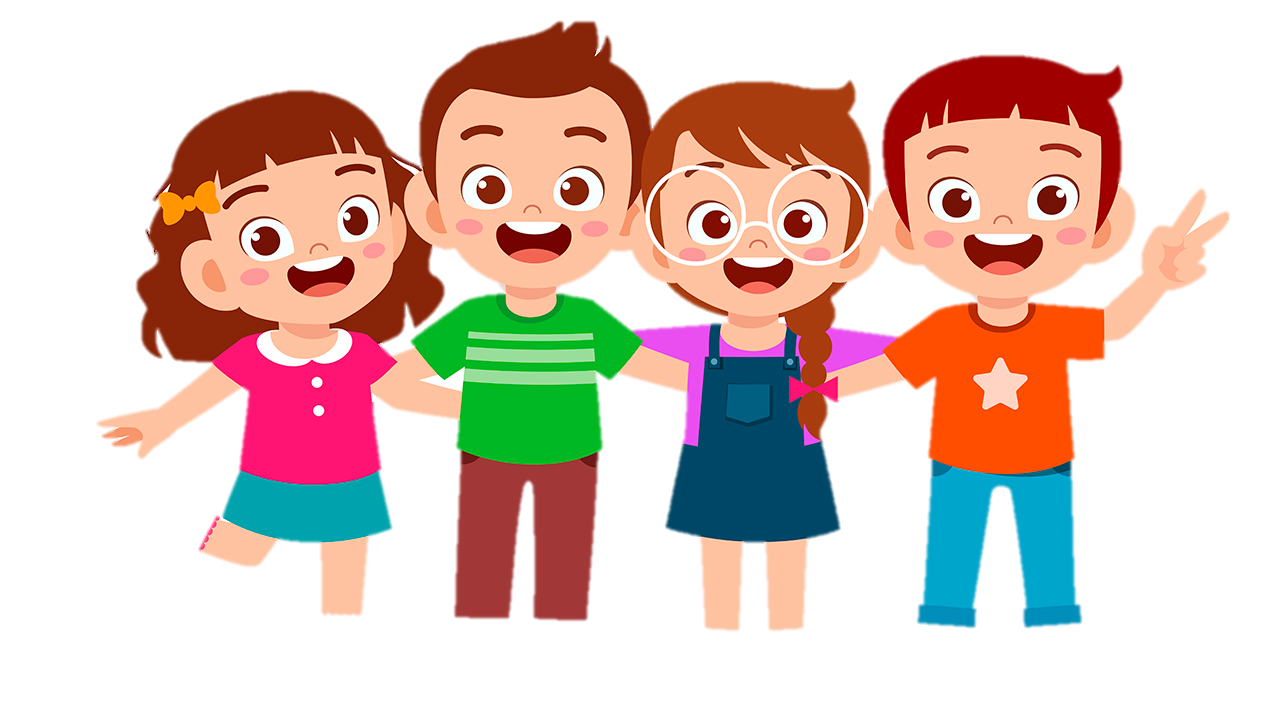 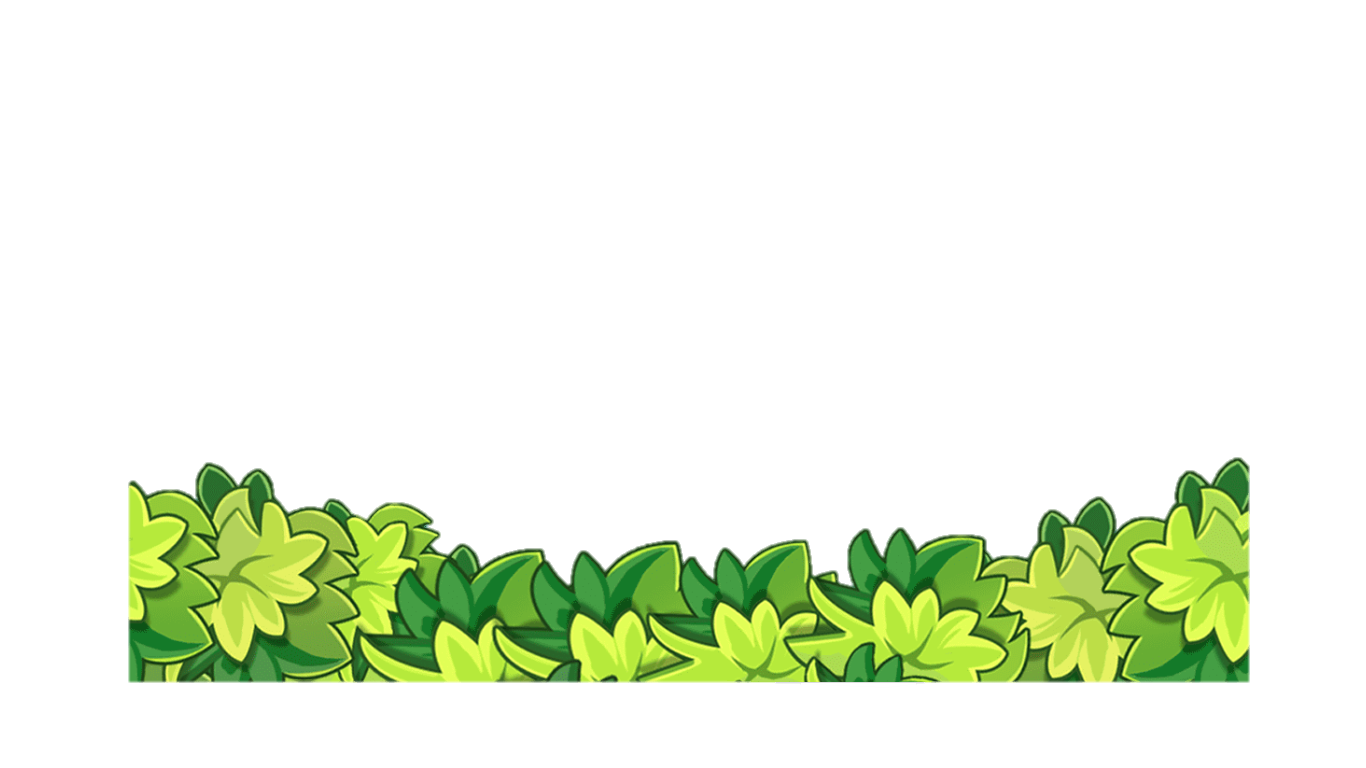 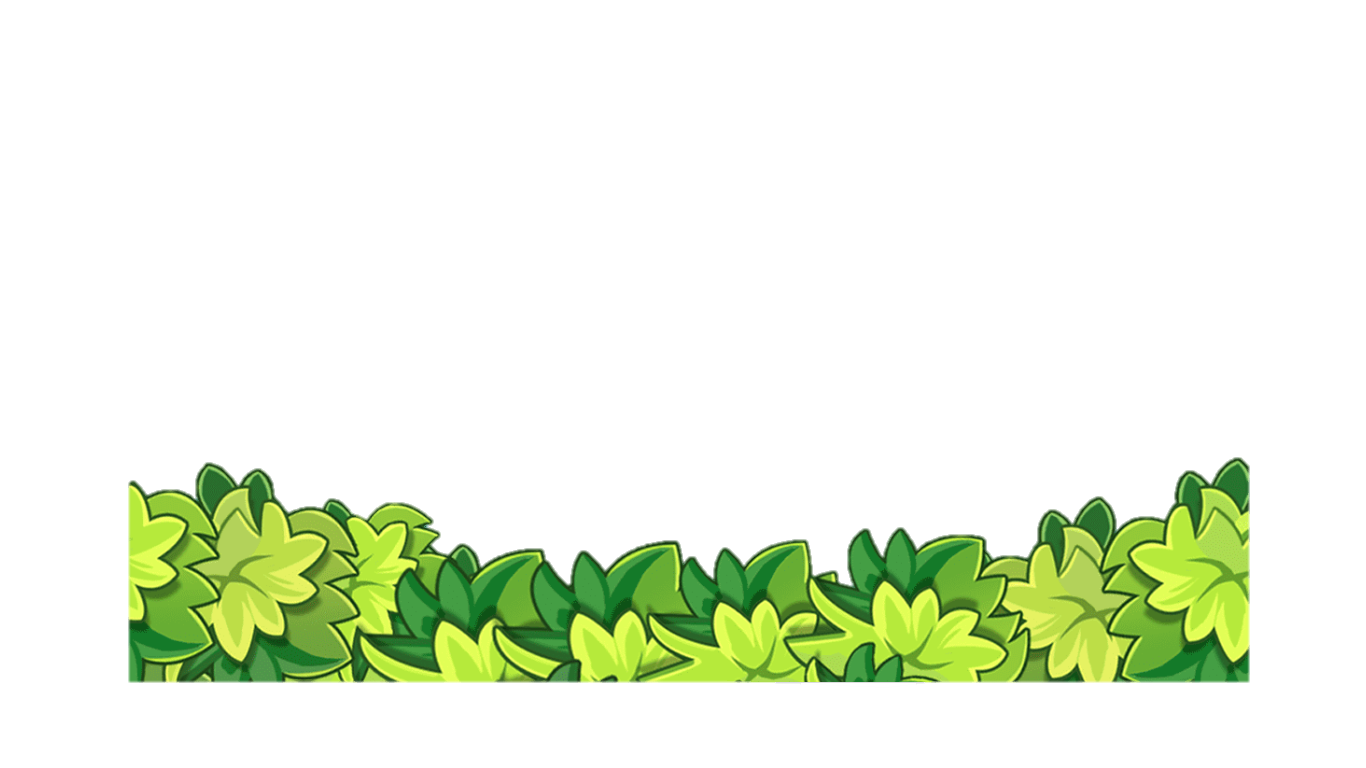 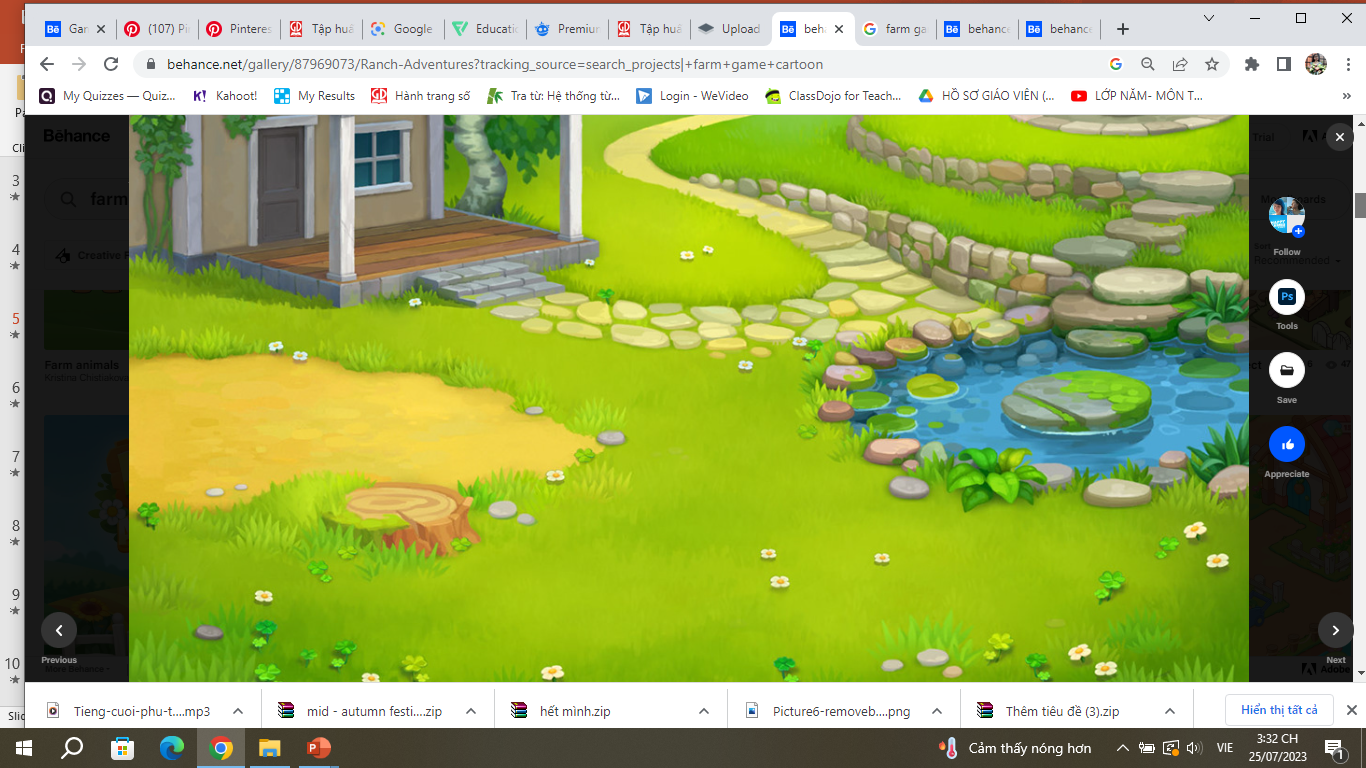 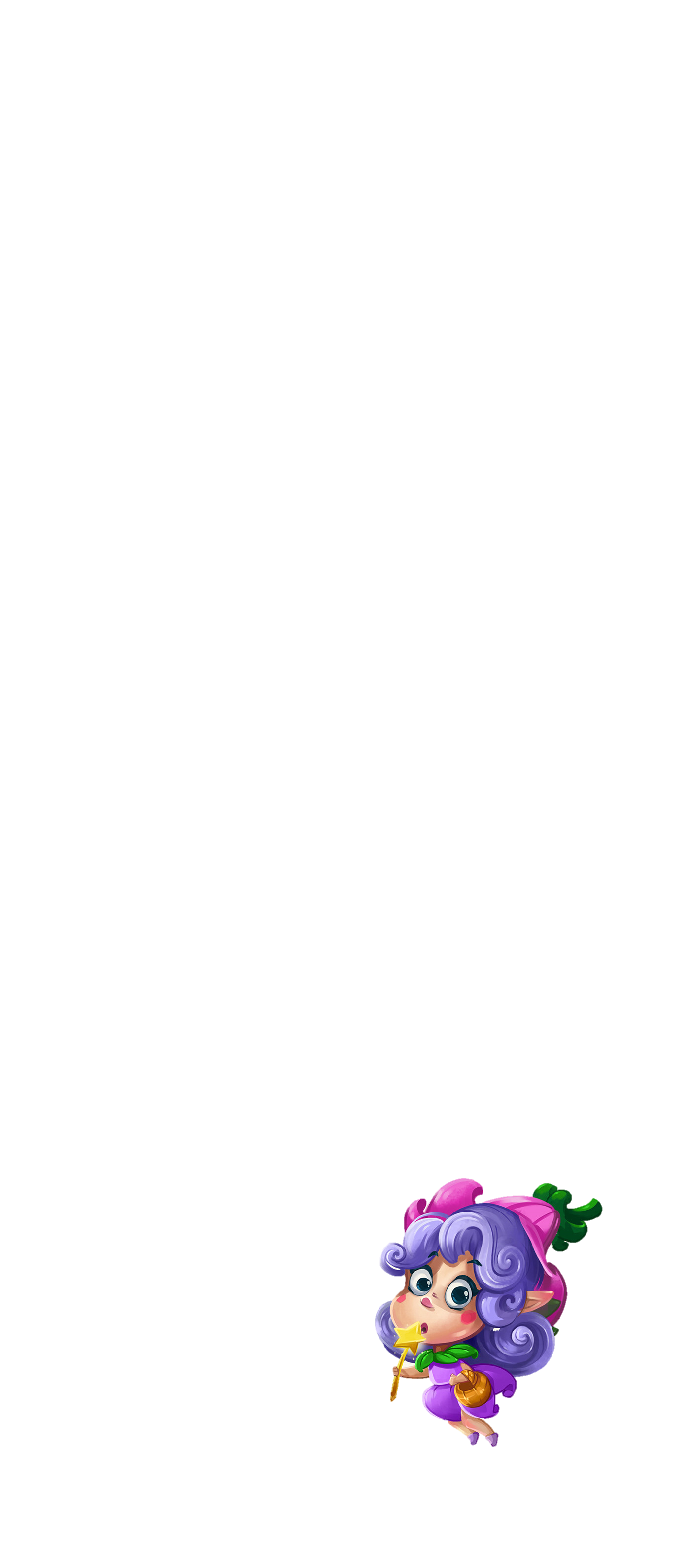 (a) Tìm đọc một bài văn viết về:
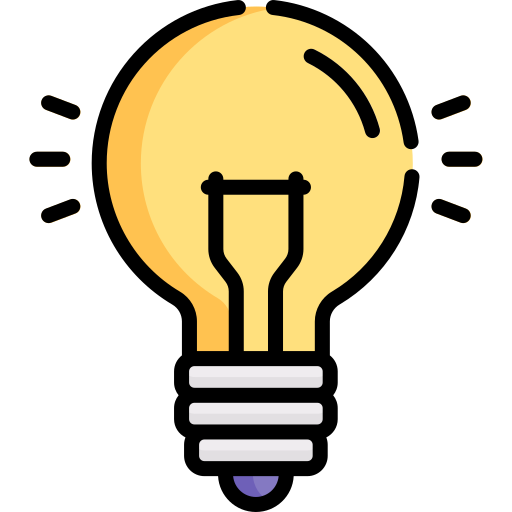 Tình cảm với quê hương, đất nước
Rừng cọ quê tôi
          Nguyễn Thái Vân
Vầng trăng quê em
          Phan Sĩ Châu
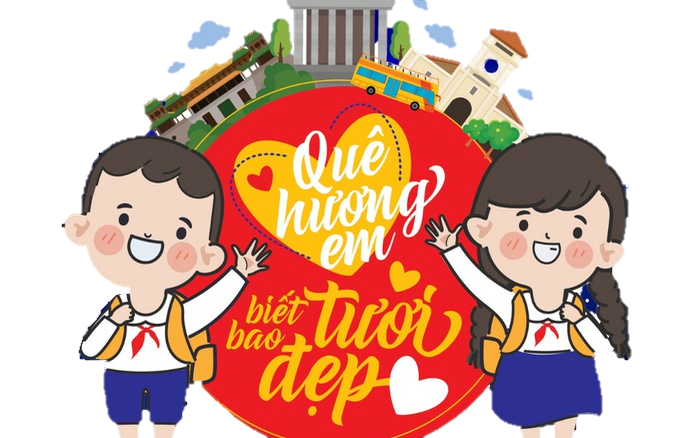 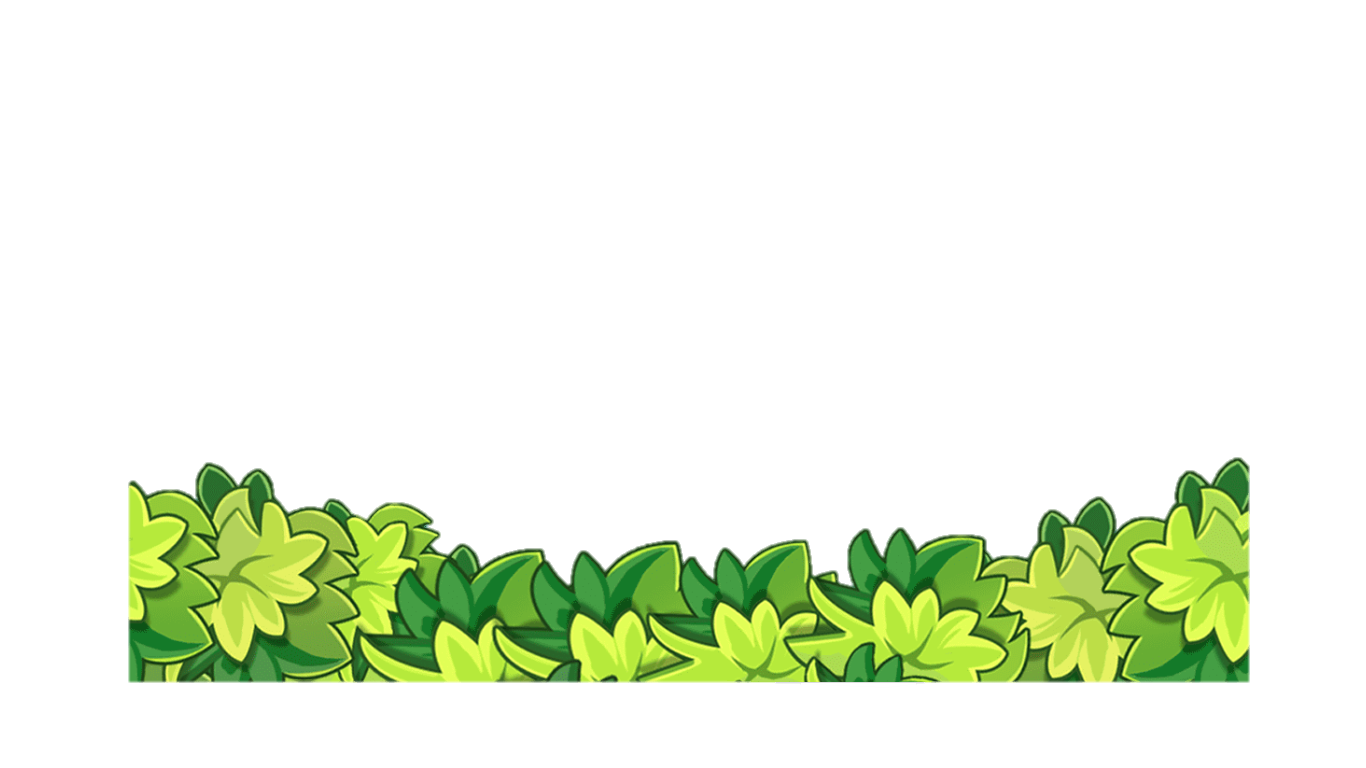 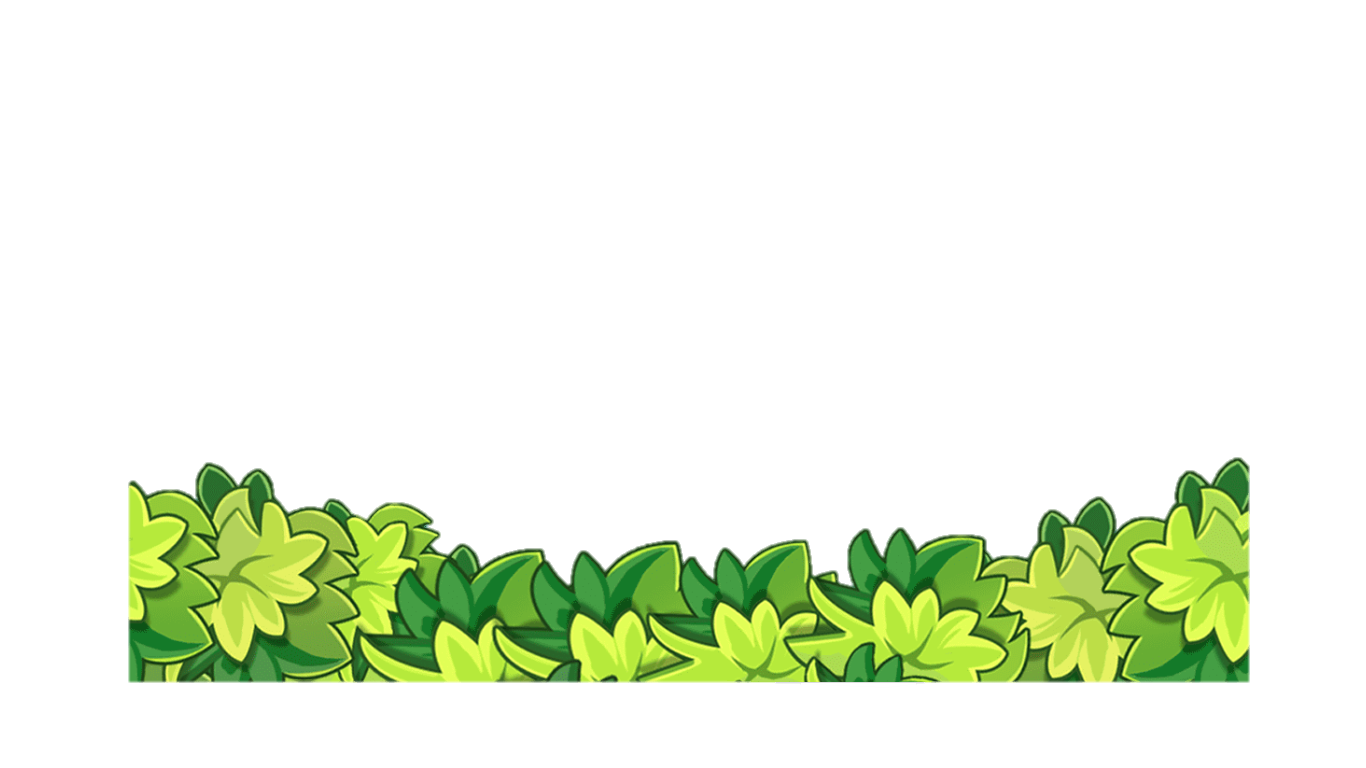 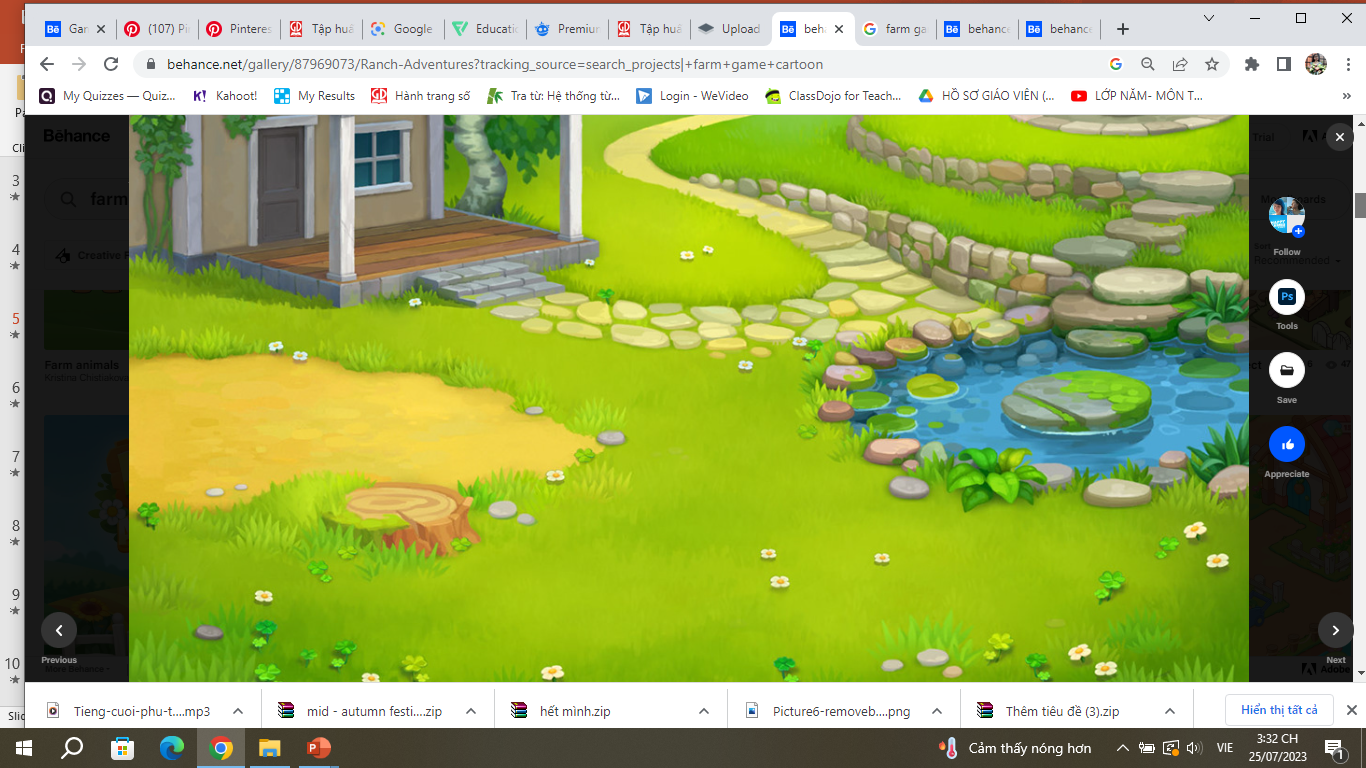 (b) Ghi chép những từ ngữ hay, 
hình ảnh đẹp vào Nhật kí đọc sách.
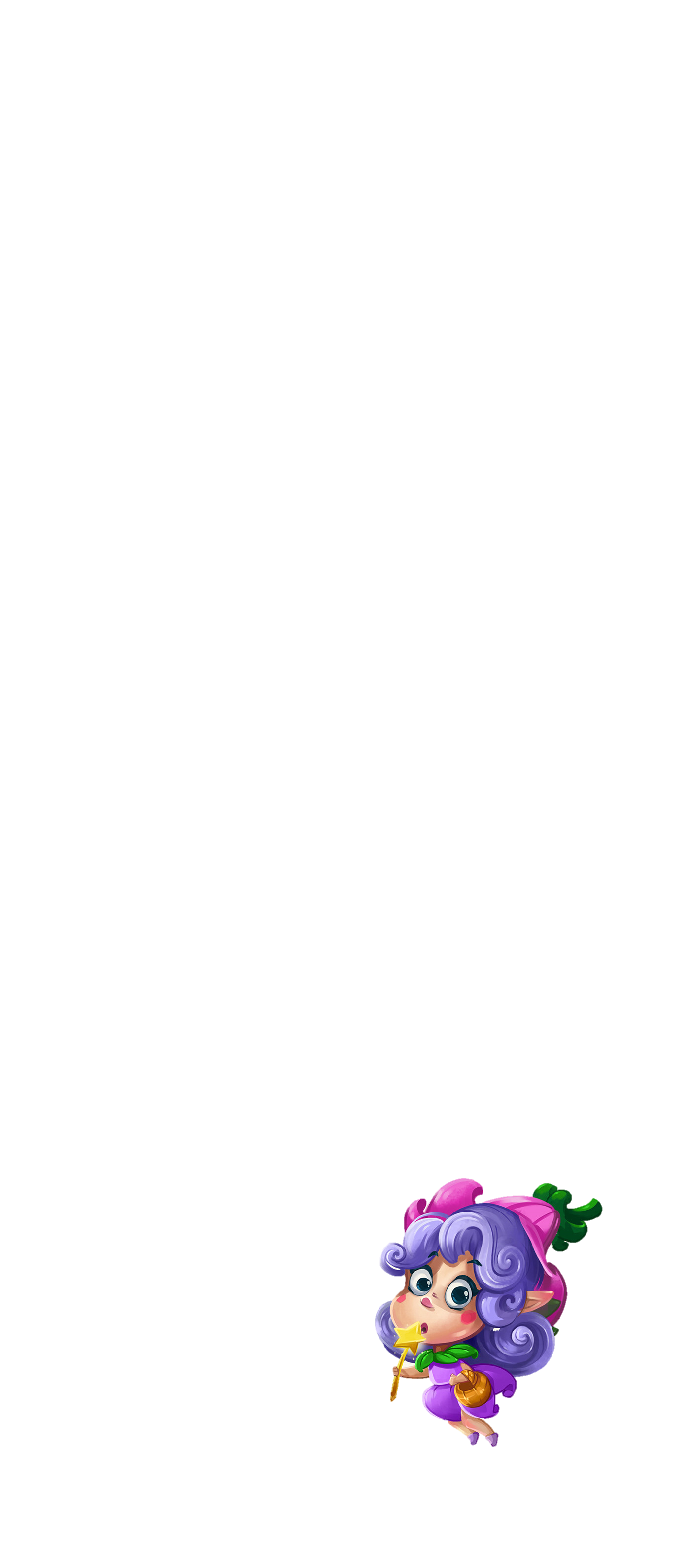 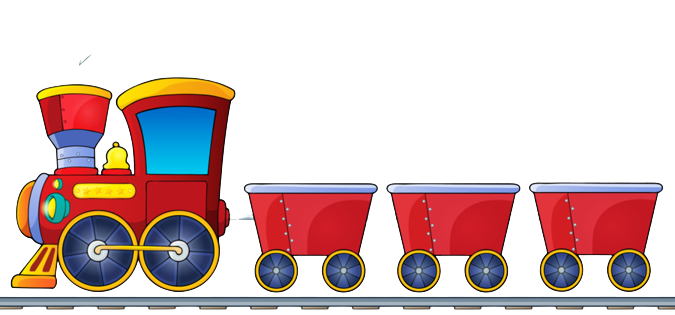 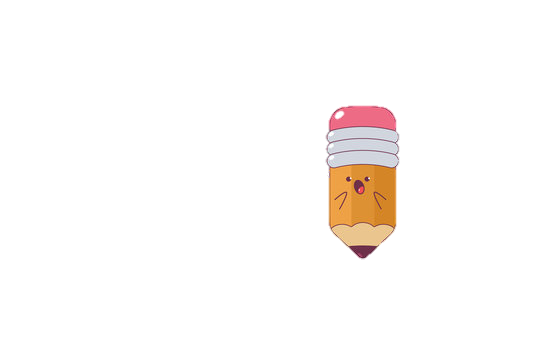 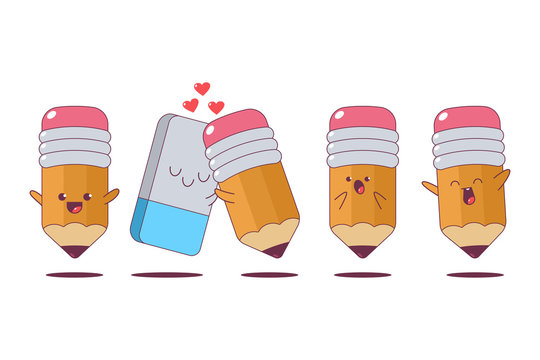 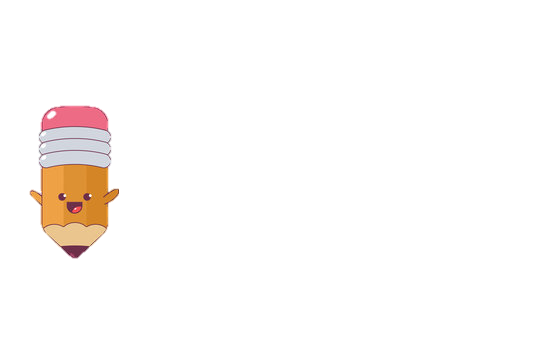 Từ ngữ hay
Hình ảnh đẹp
Tác giả
Tên bài
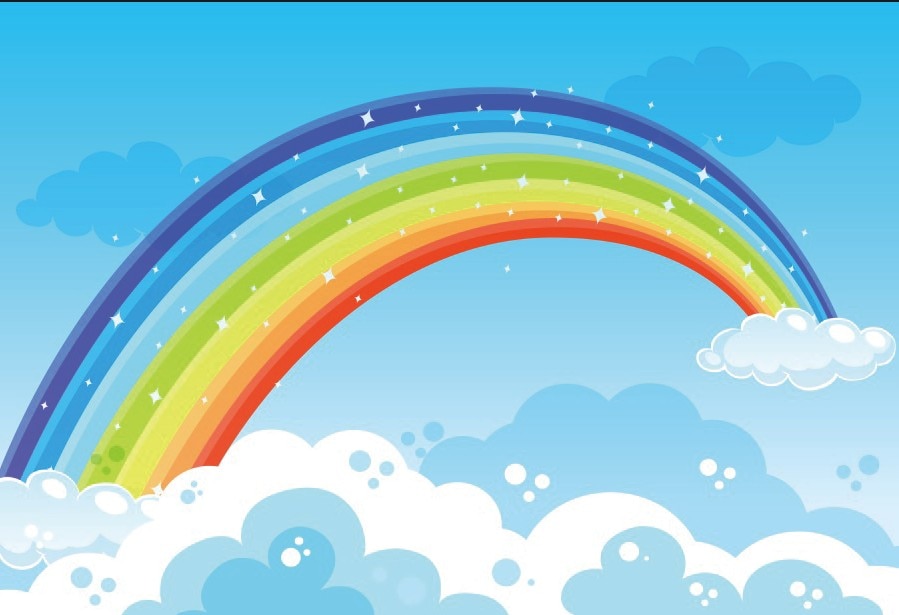 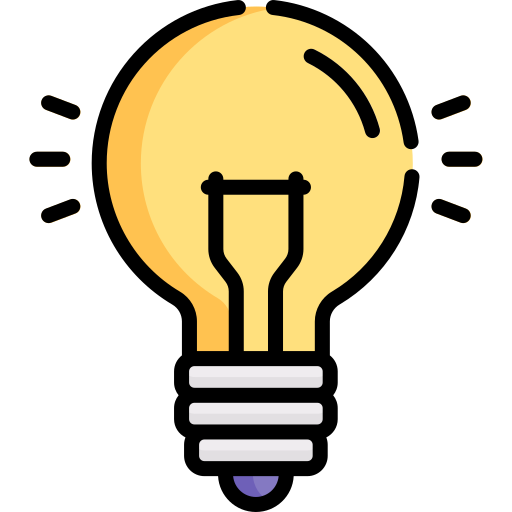 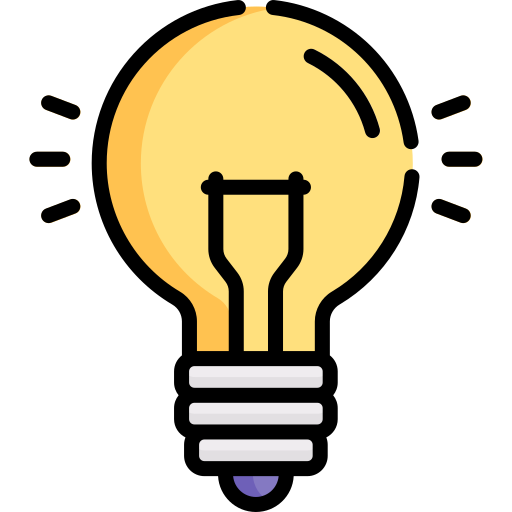 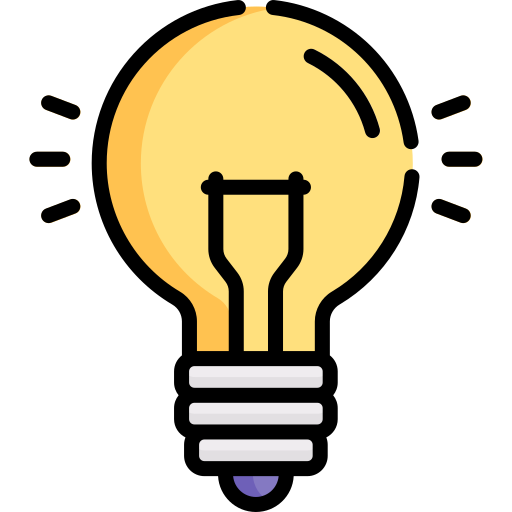 Bài văn đã đọc
Nhật kí đọc sách
Tình cảm, suy nghĩ của bản thân sau khi đọc xong bài văn
CÙNG CHIA SẺ
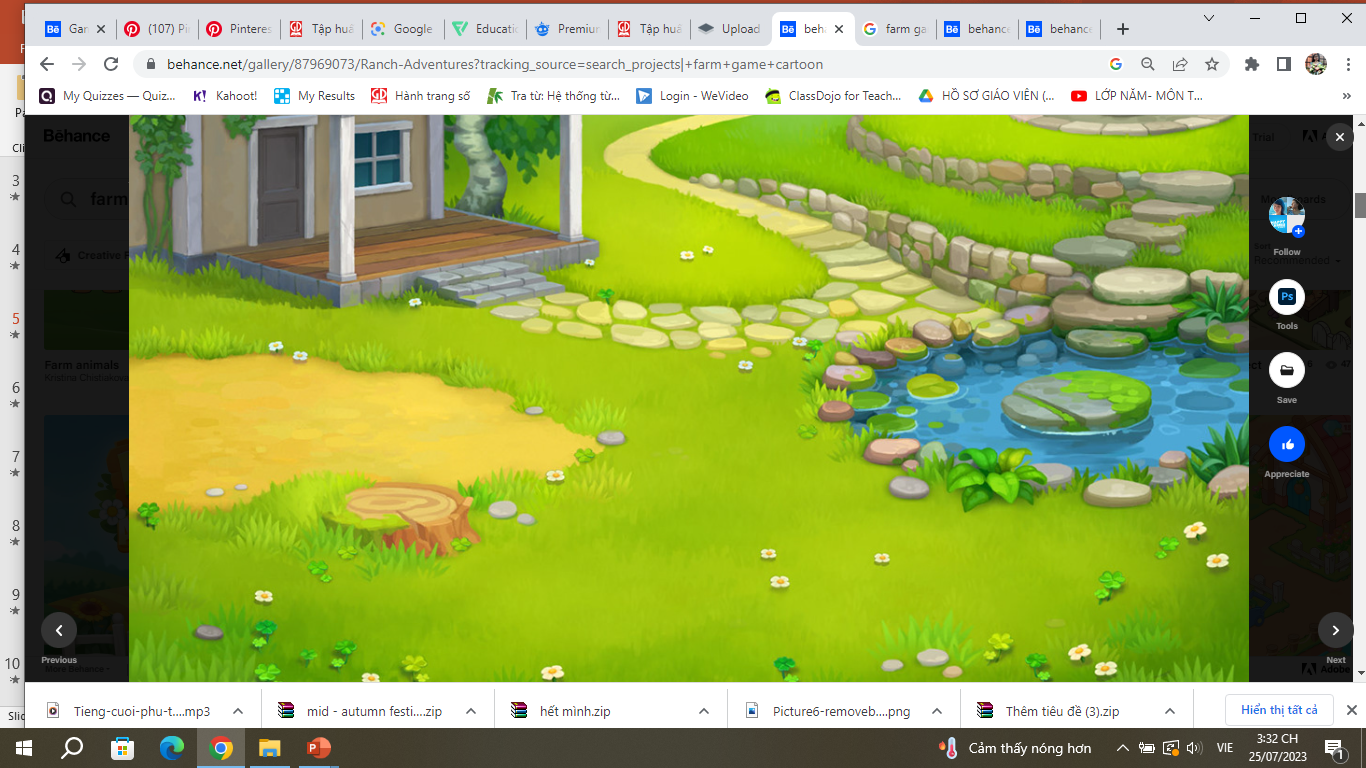 DẶN DÒ
DẶN DÒ
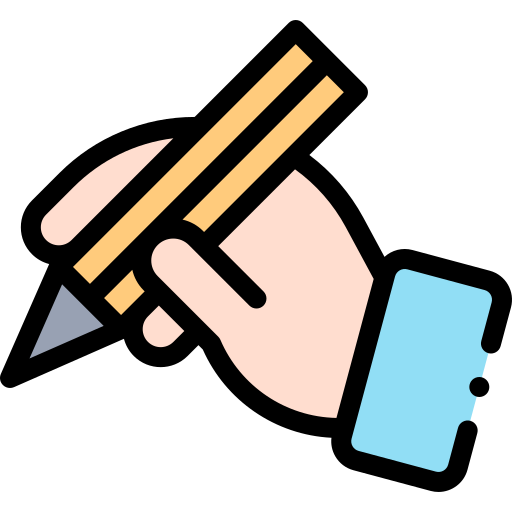 GV ĐIỀN VÀO ĐÂY
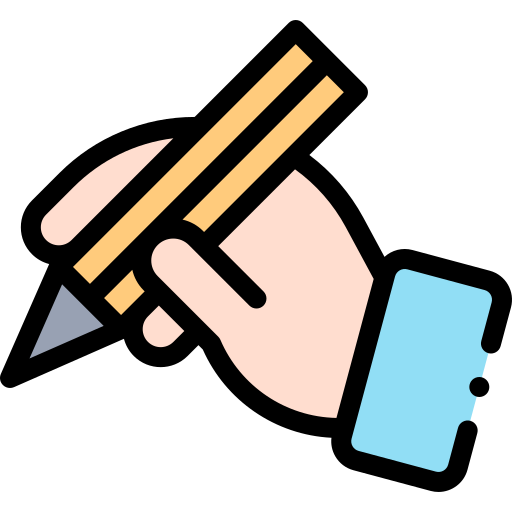 GV ĐIỀN VÀO ĐÂY
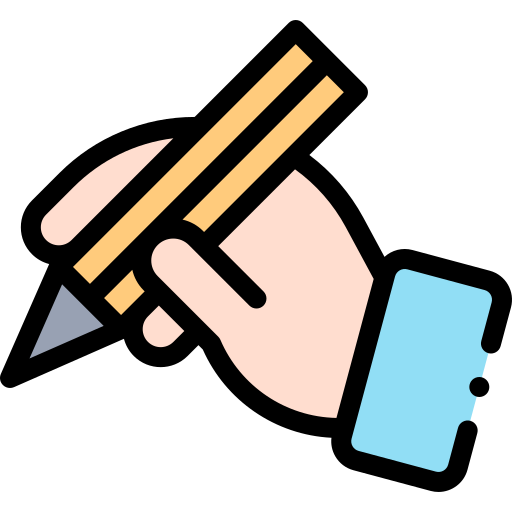 GV ĐIỀN VÀO ĐÂY
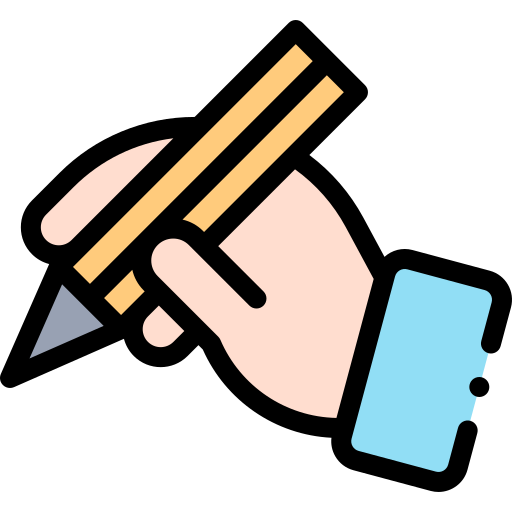 GV ĐIỀN VÀO ĐÂY
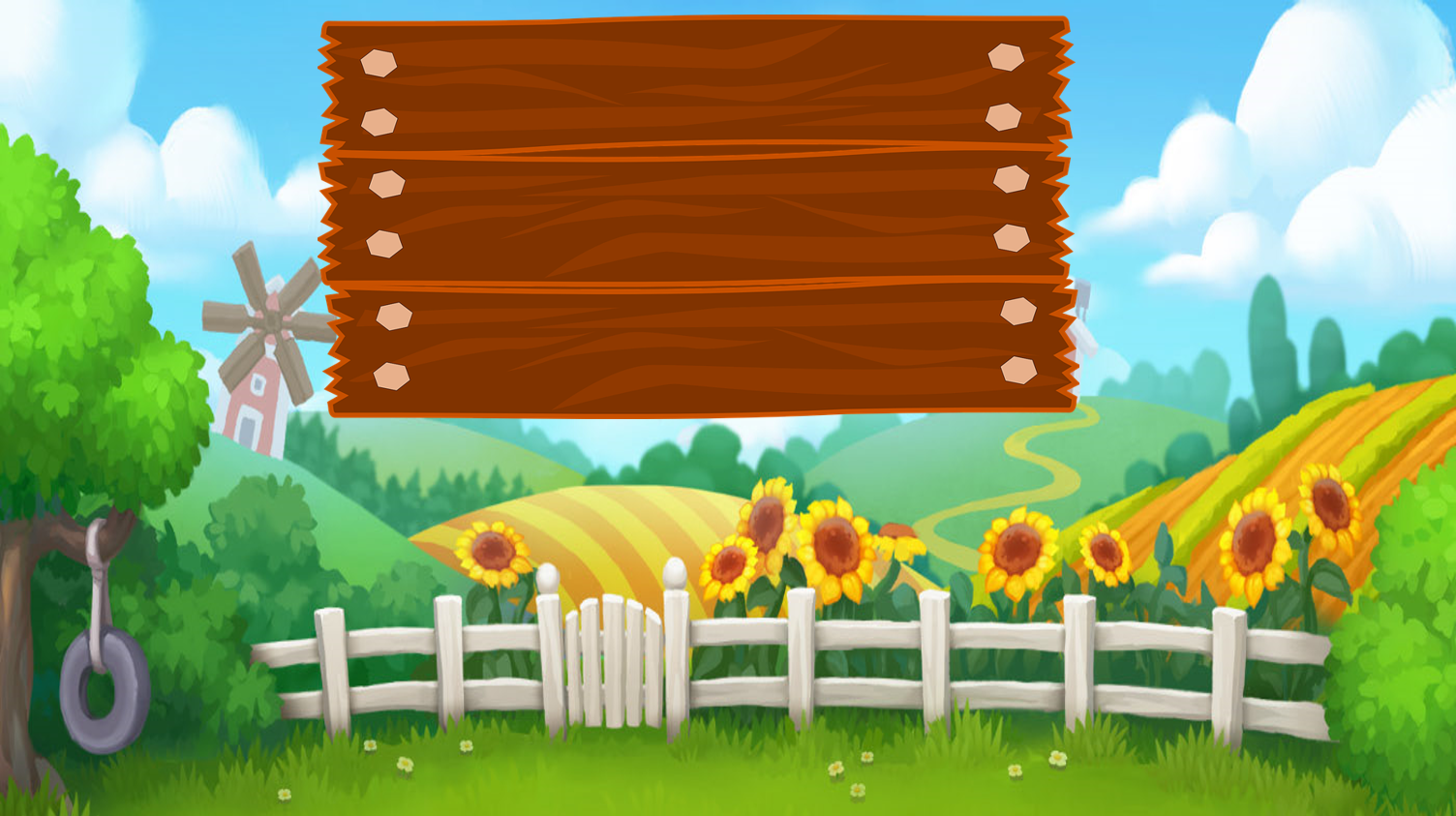 TẠM BIỆT VÀ 
HẸN GẶP LẠI
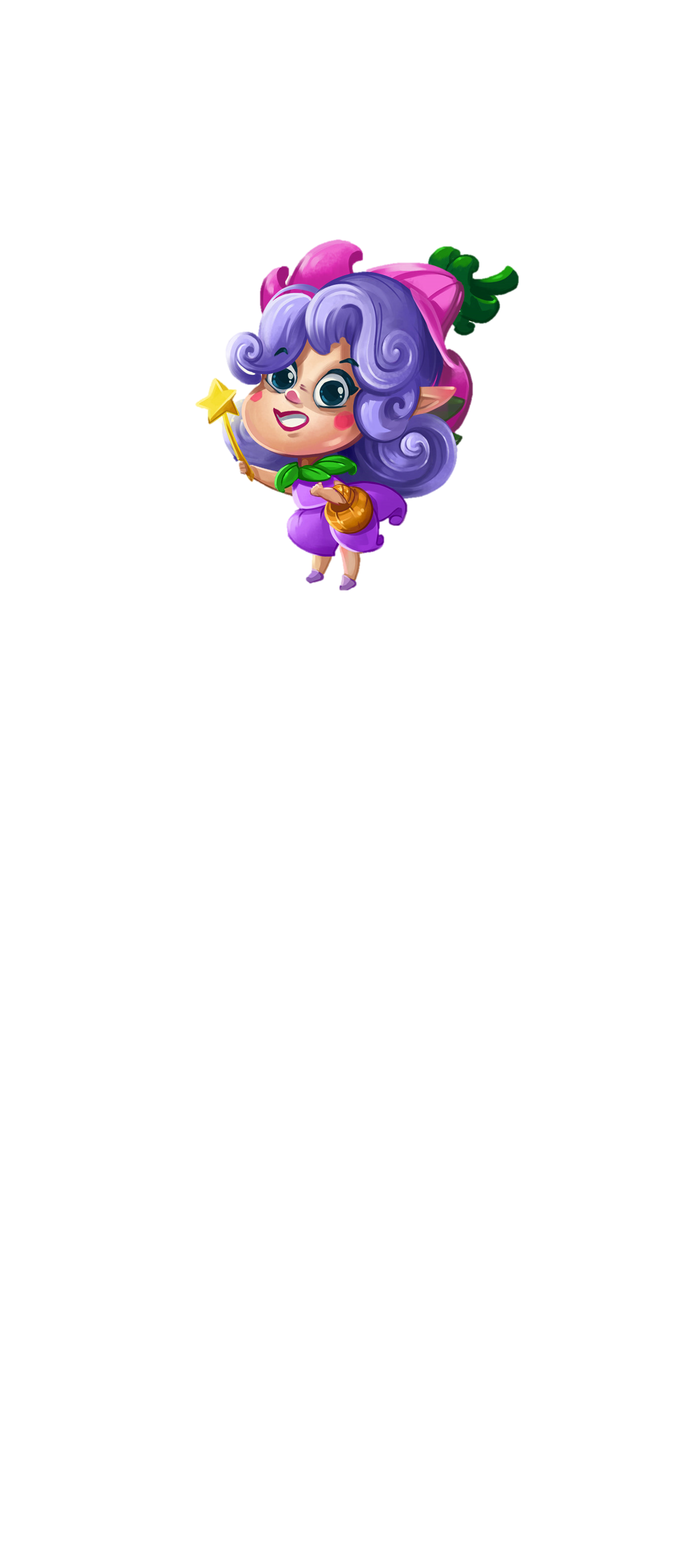 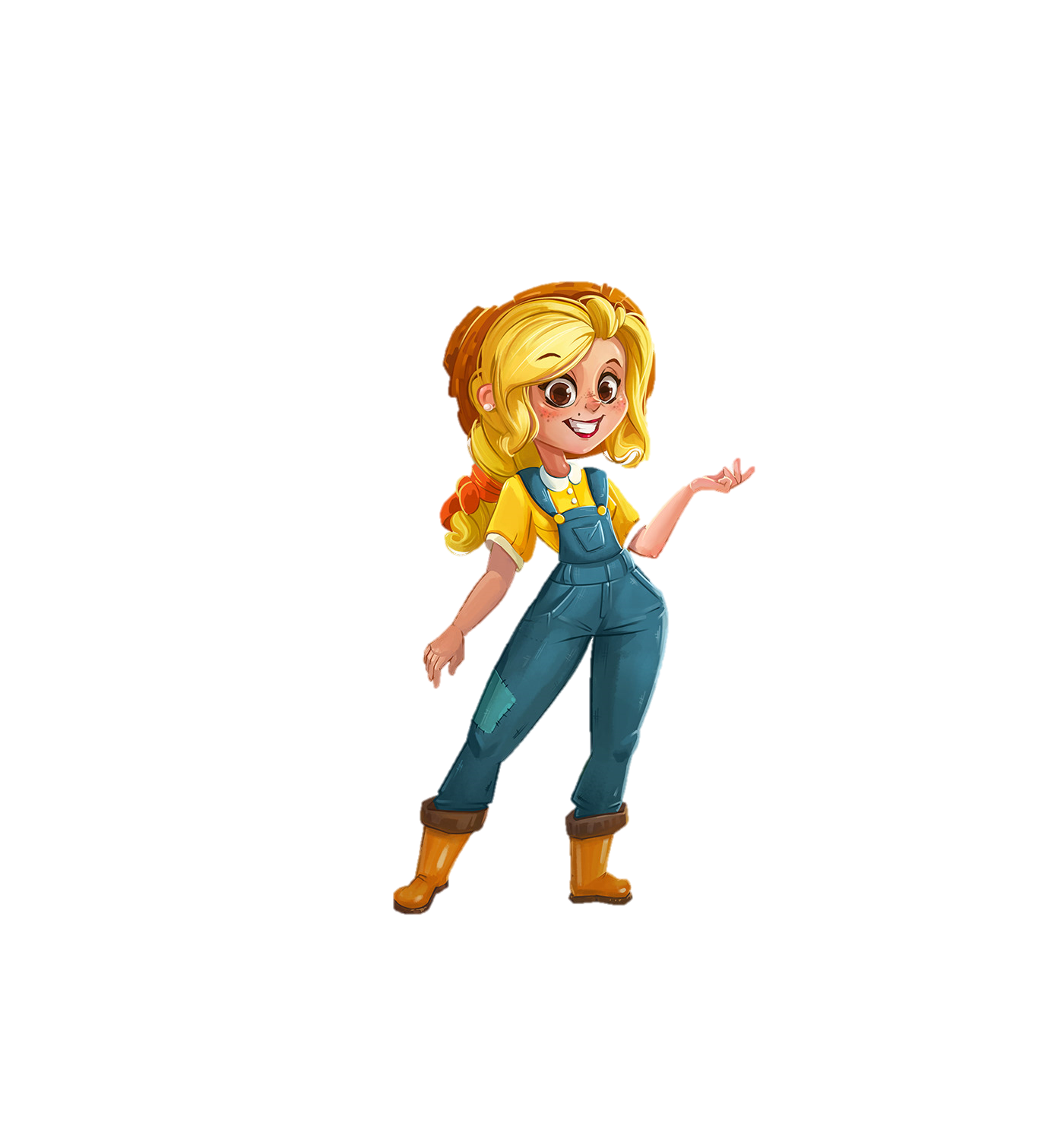 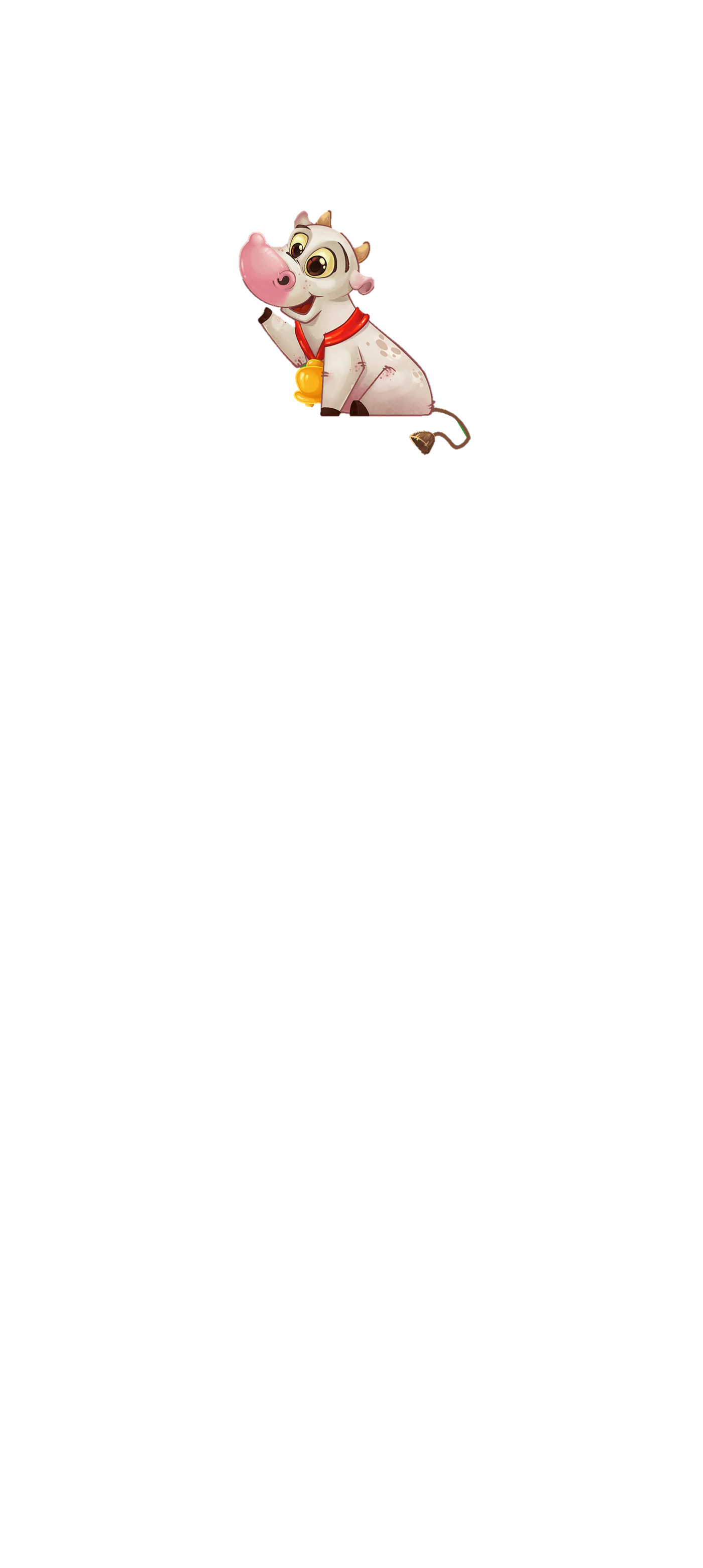